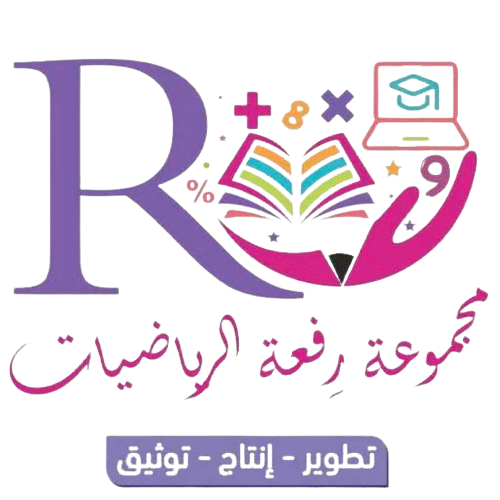 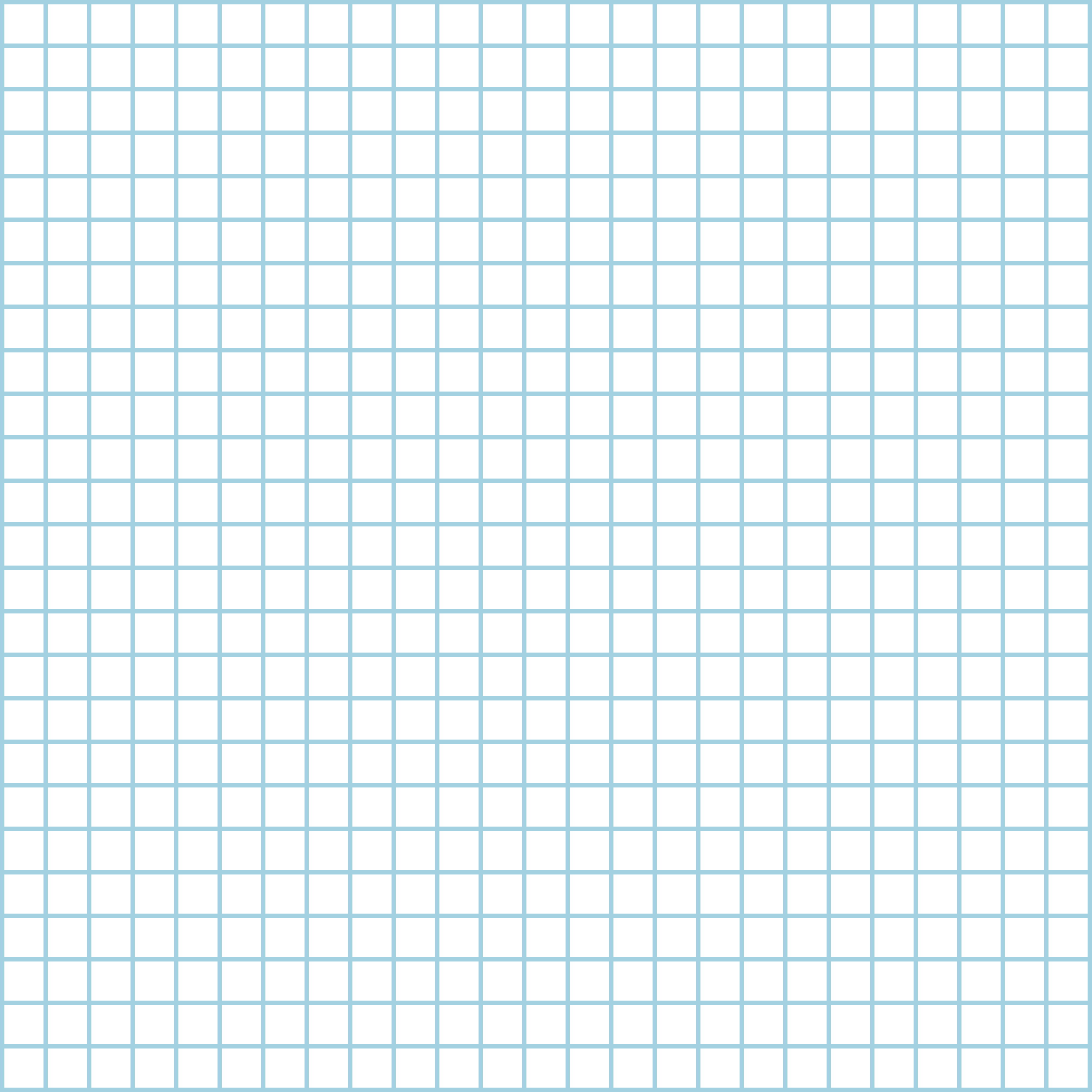 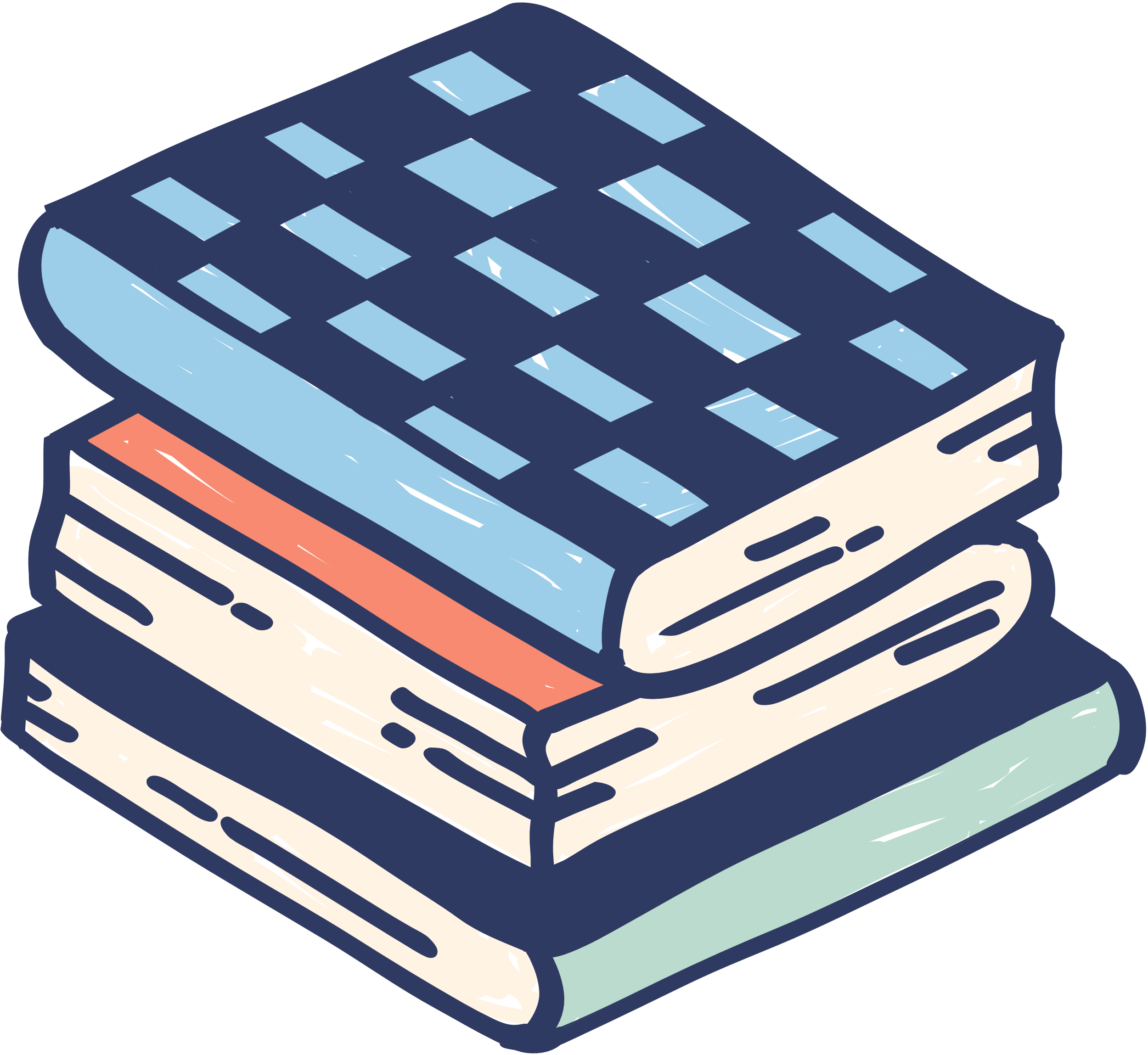 صباح الخير
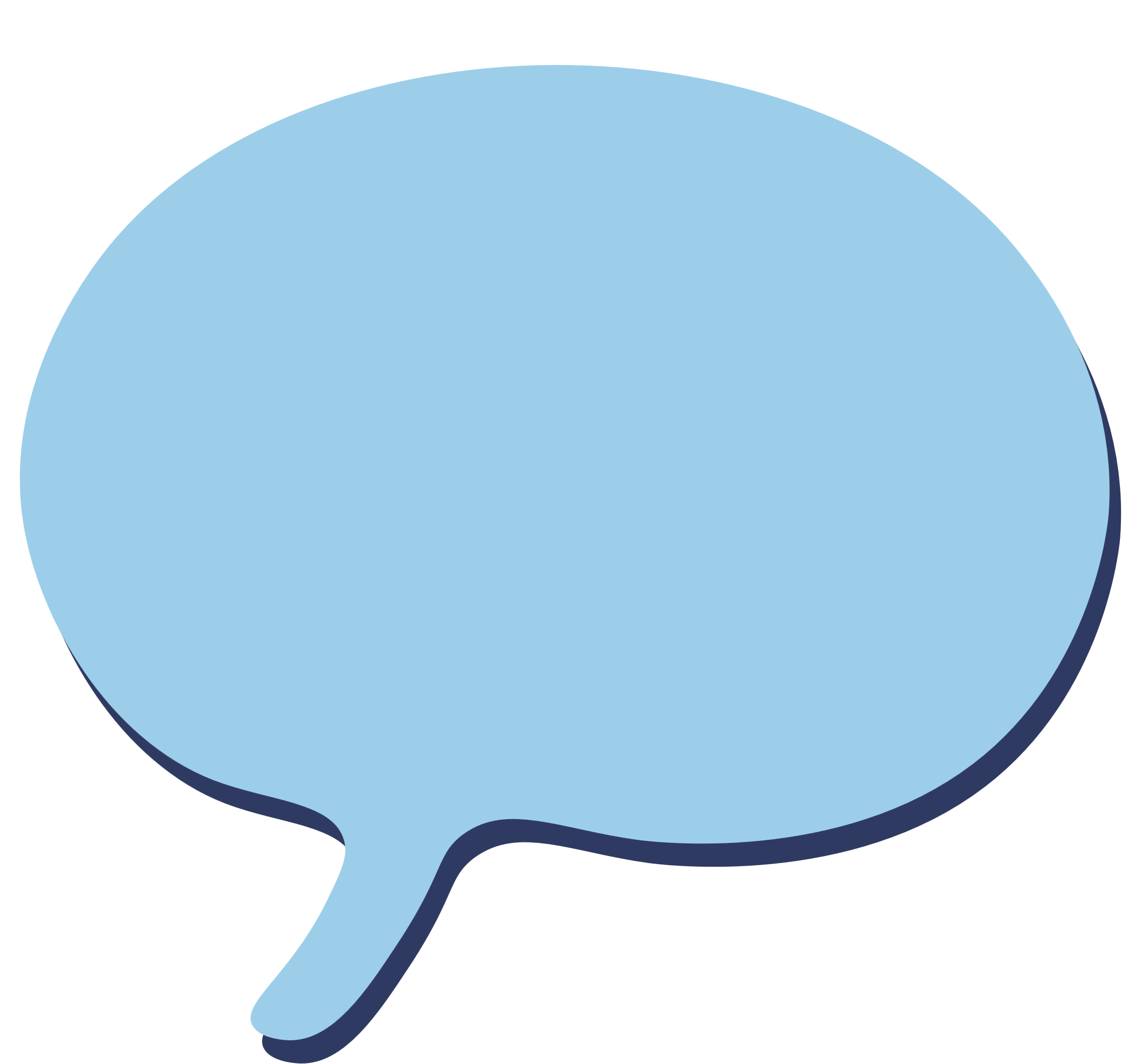 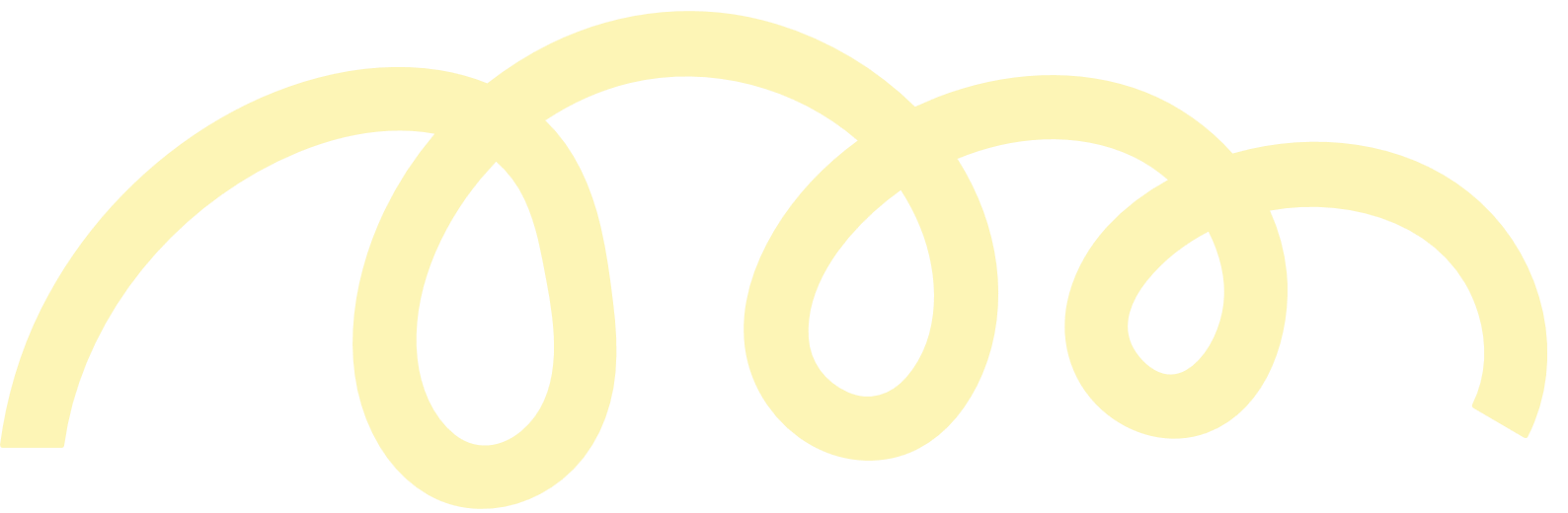 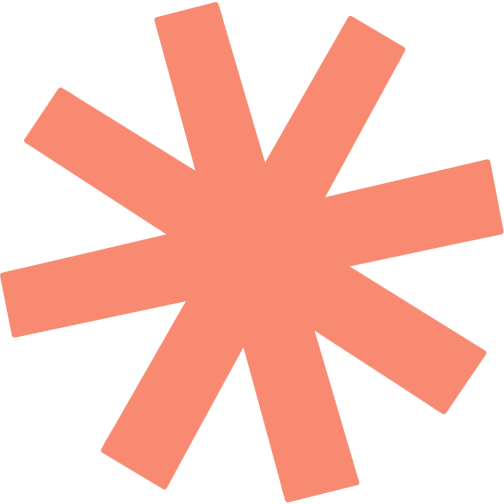 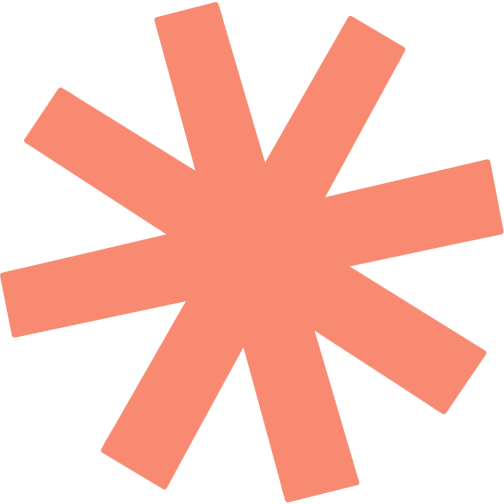 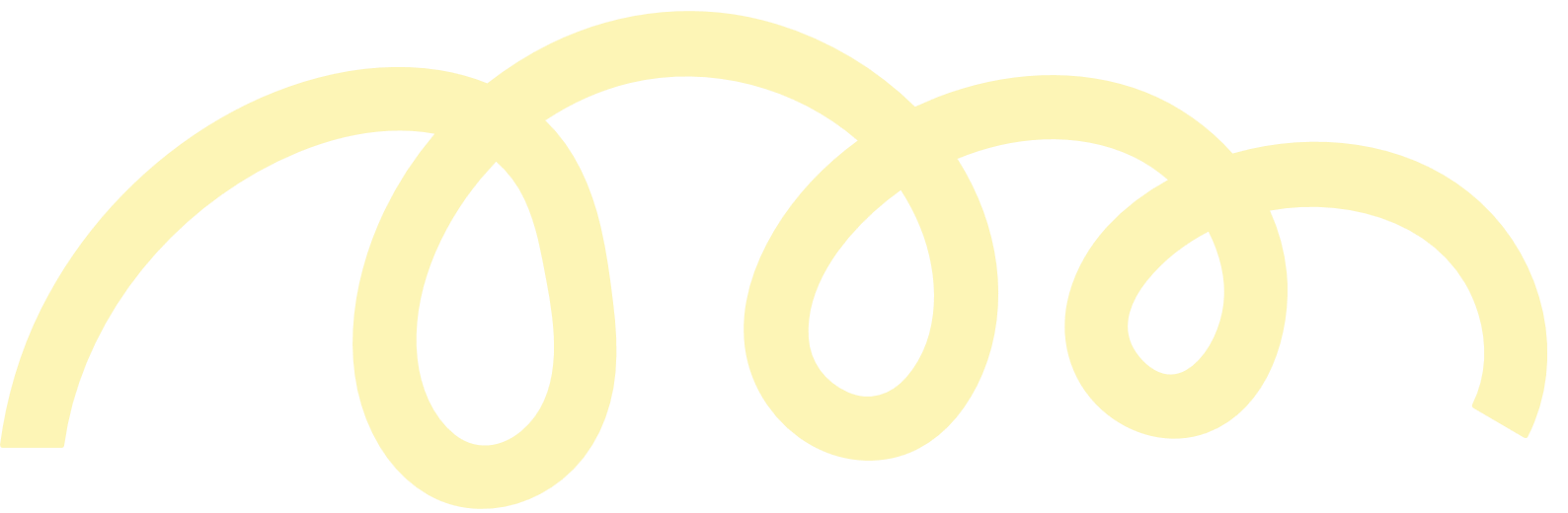 التاريخ
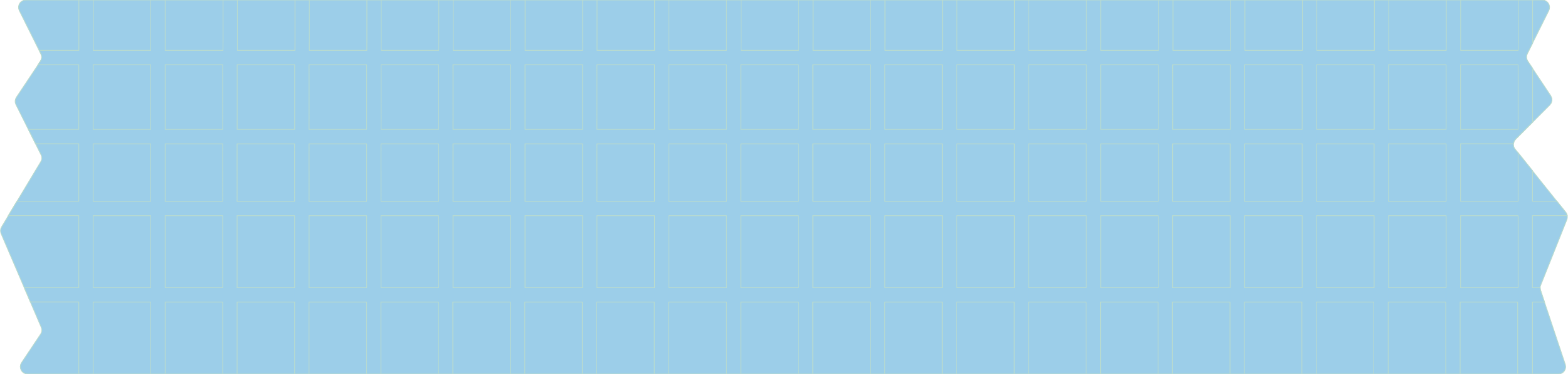 اليوم
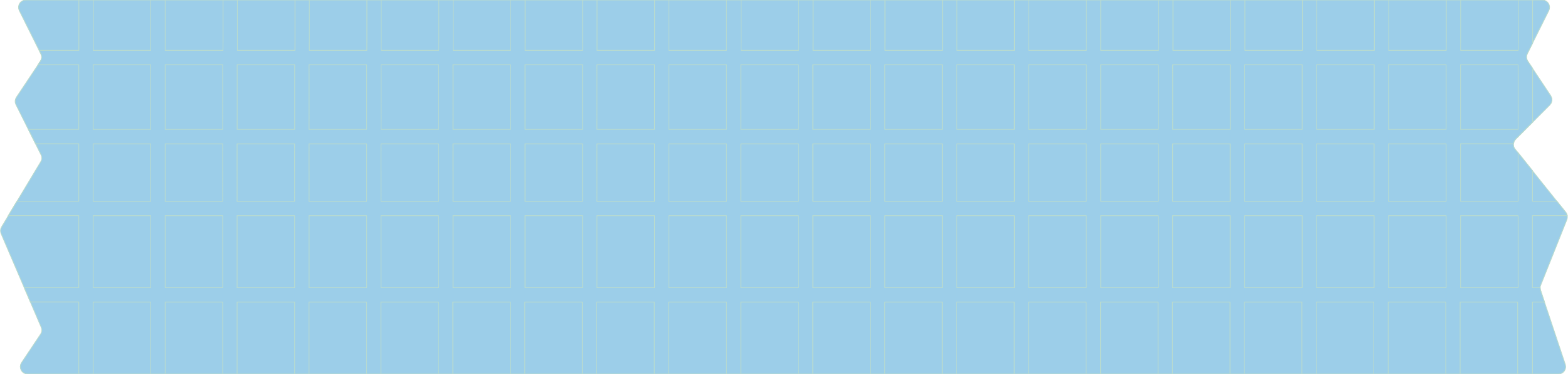 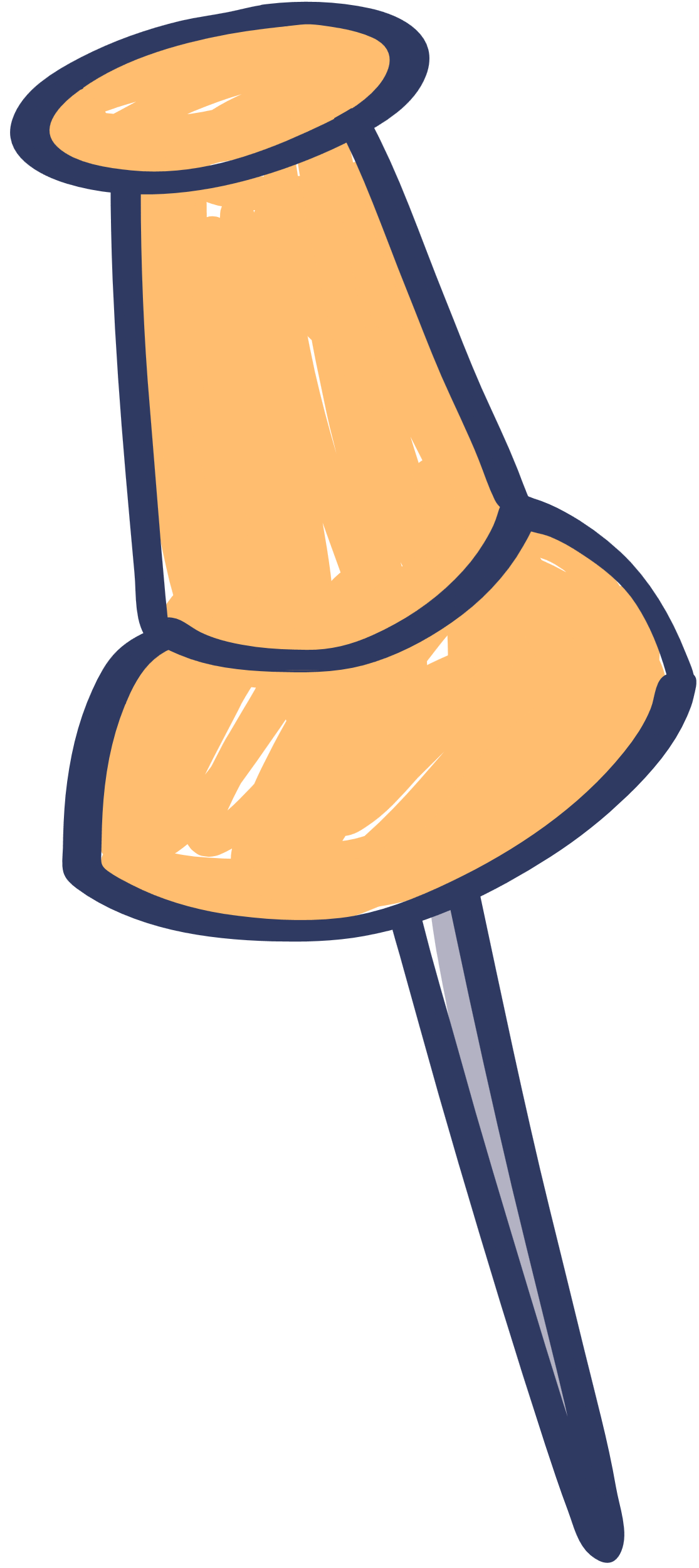 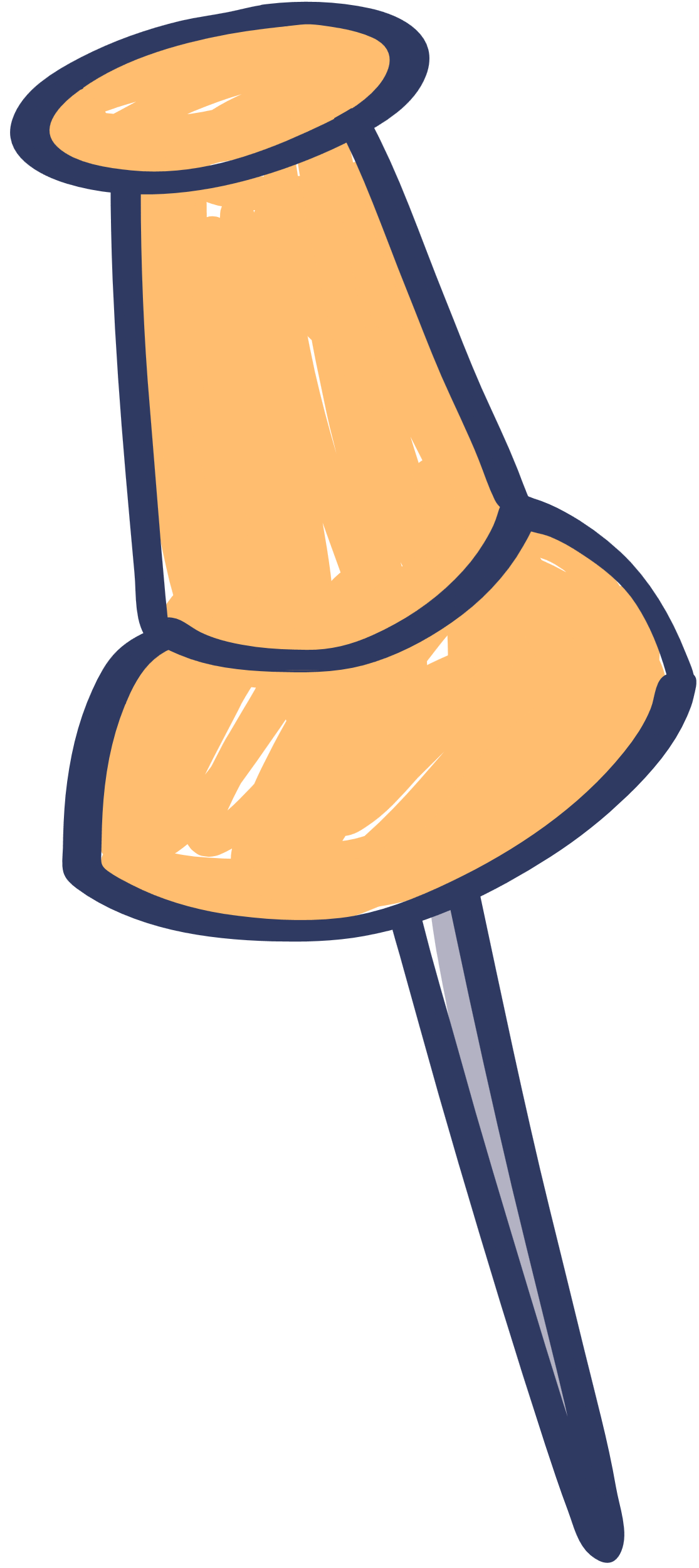 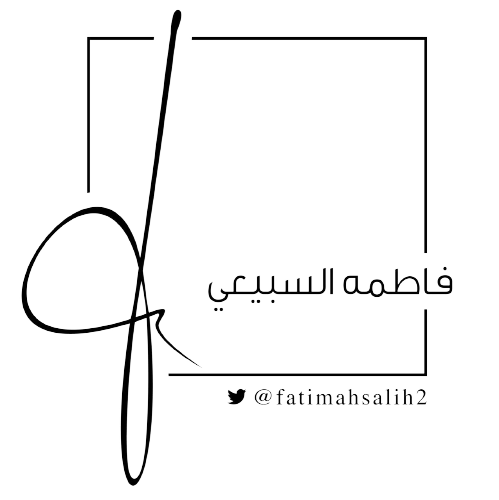 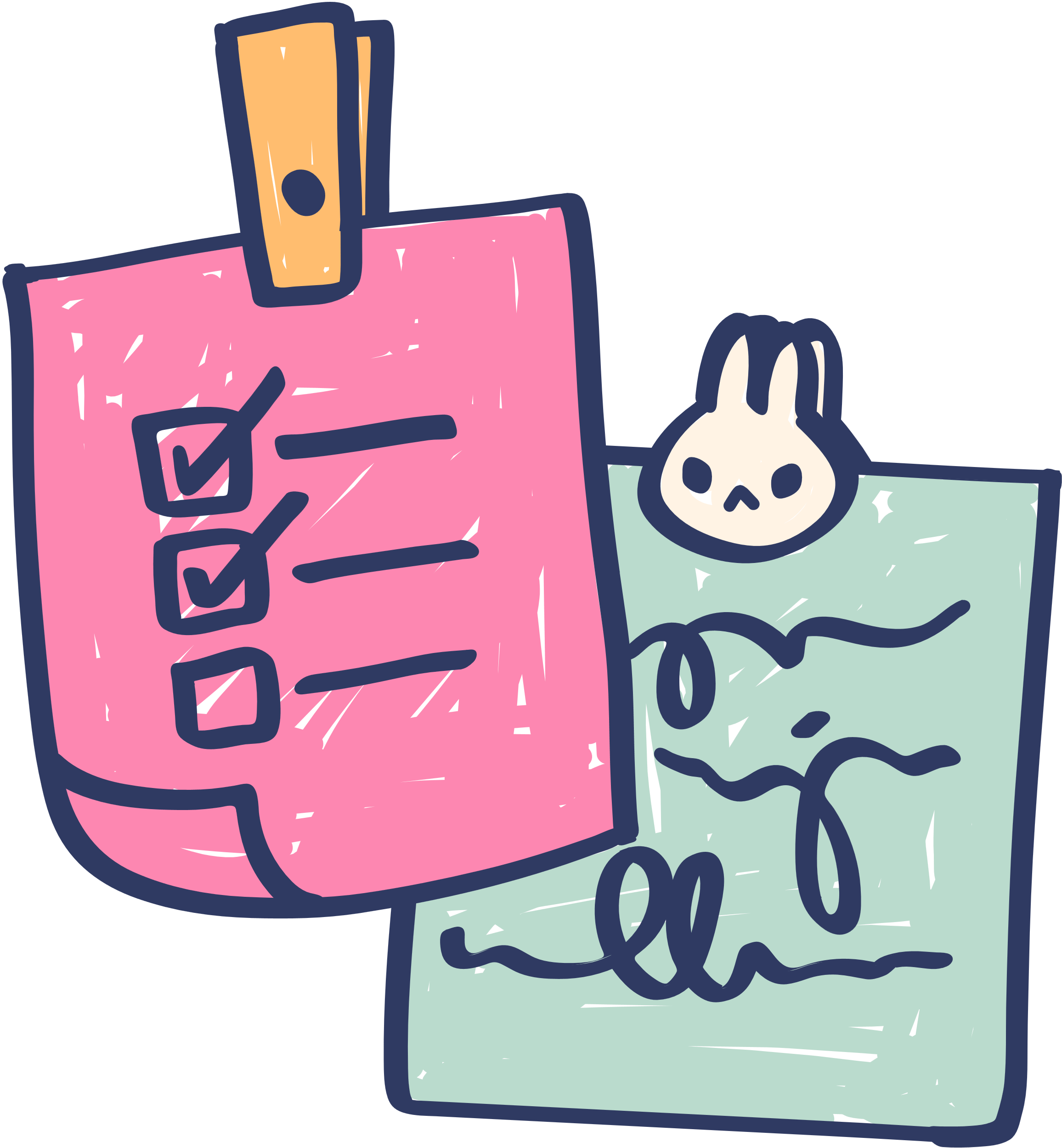 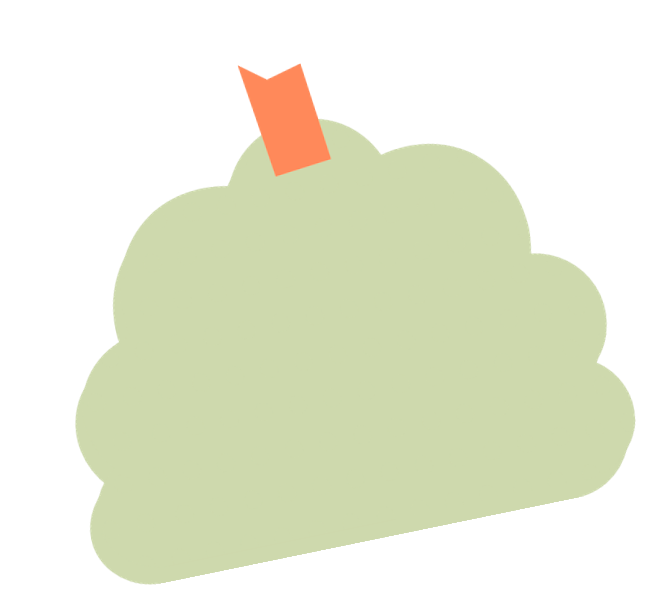 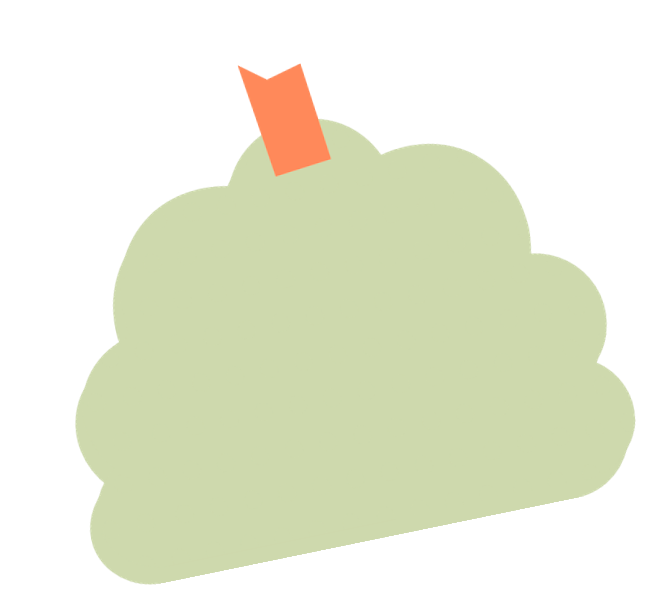 1
2
3
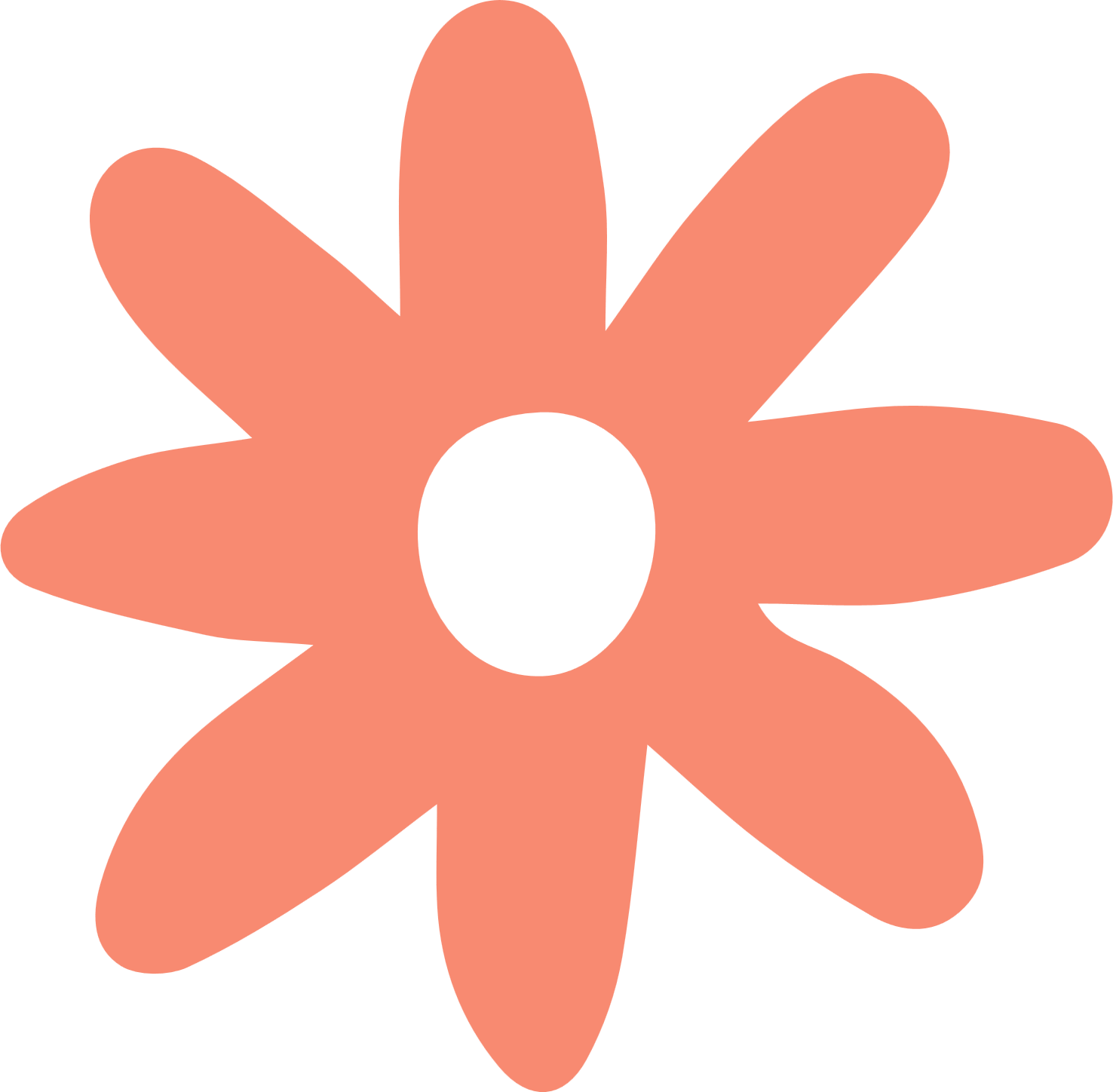 مراجعة الدرس السابق
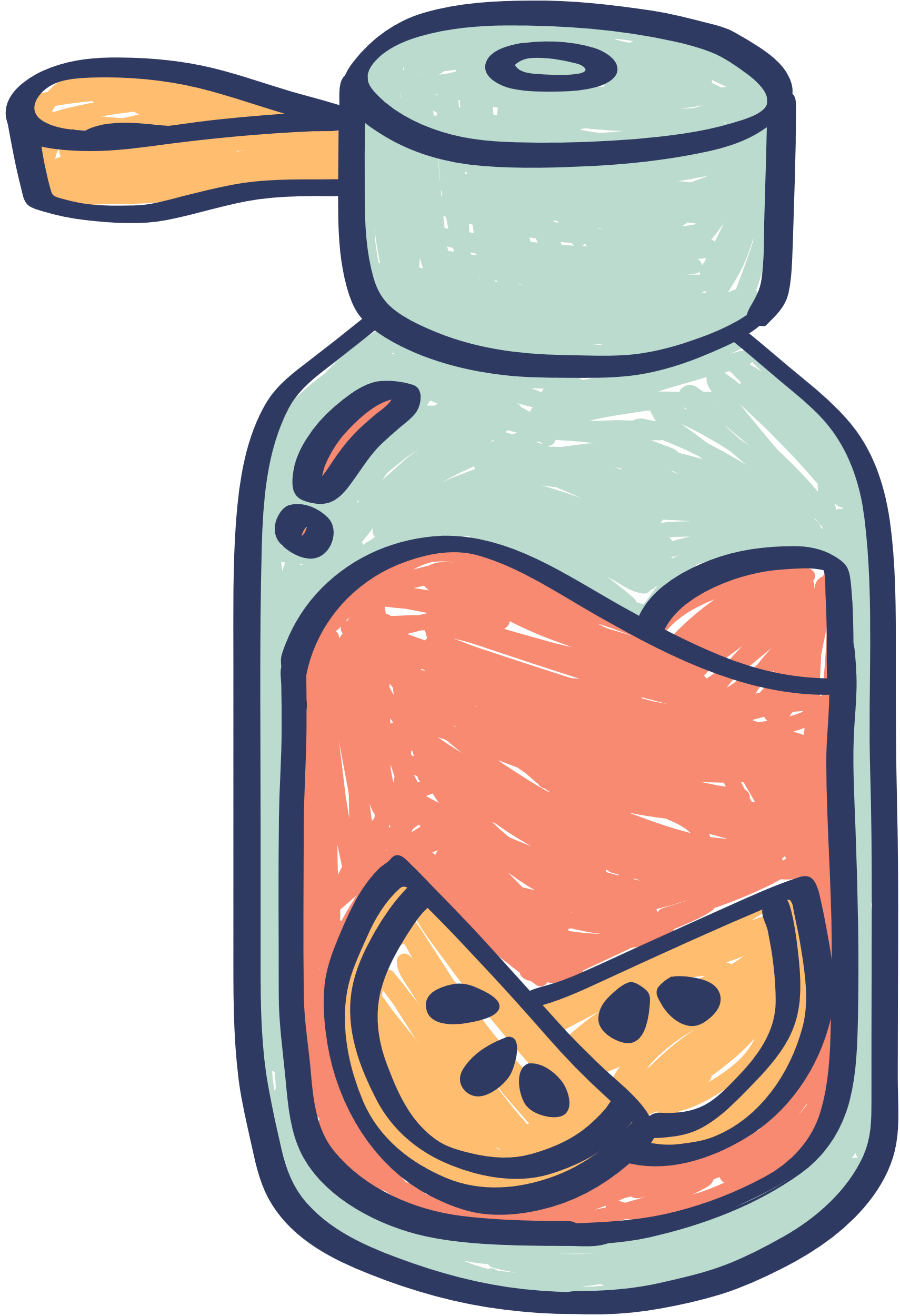 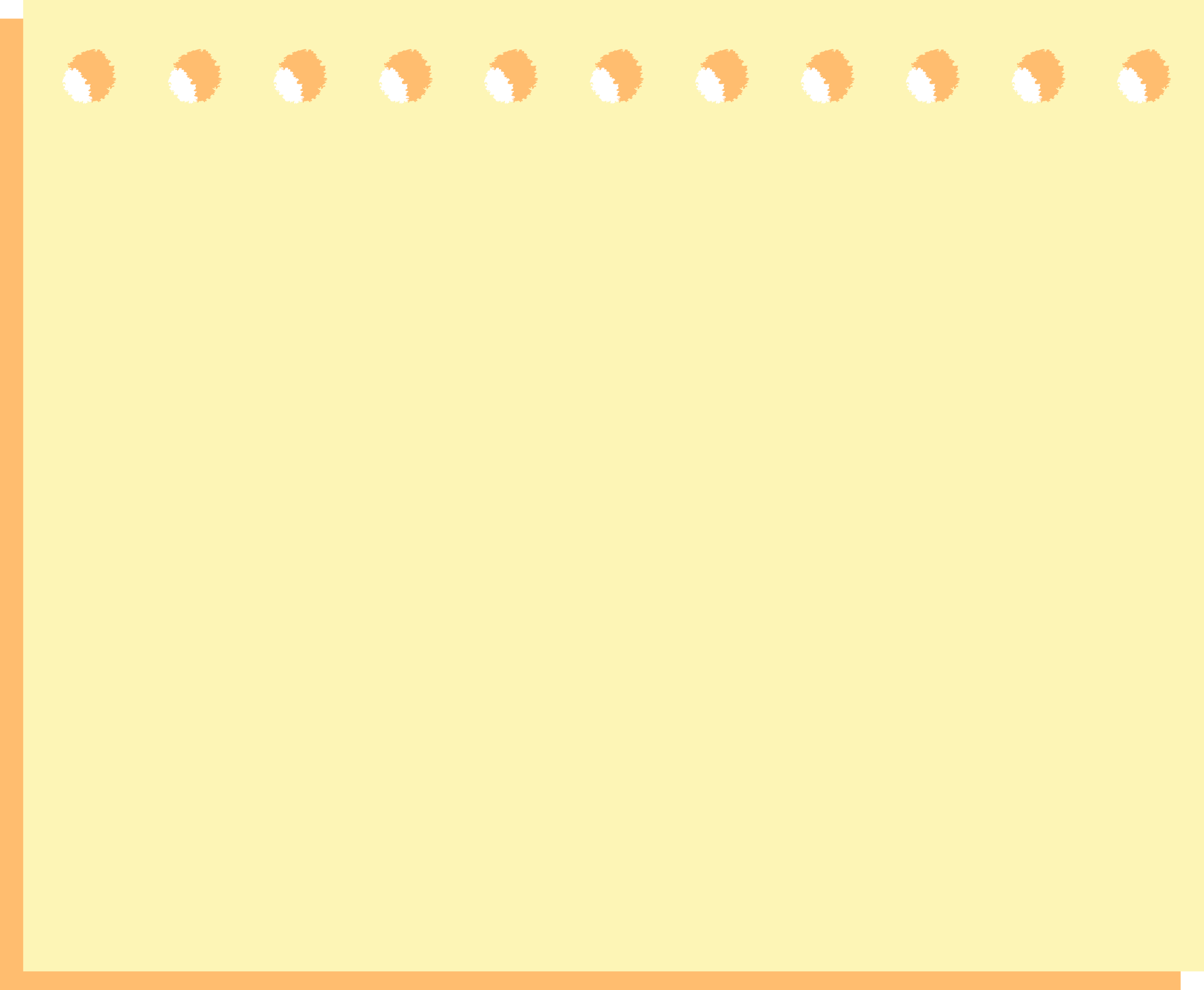 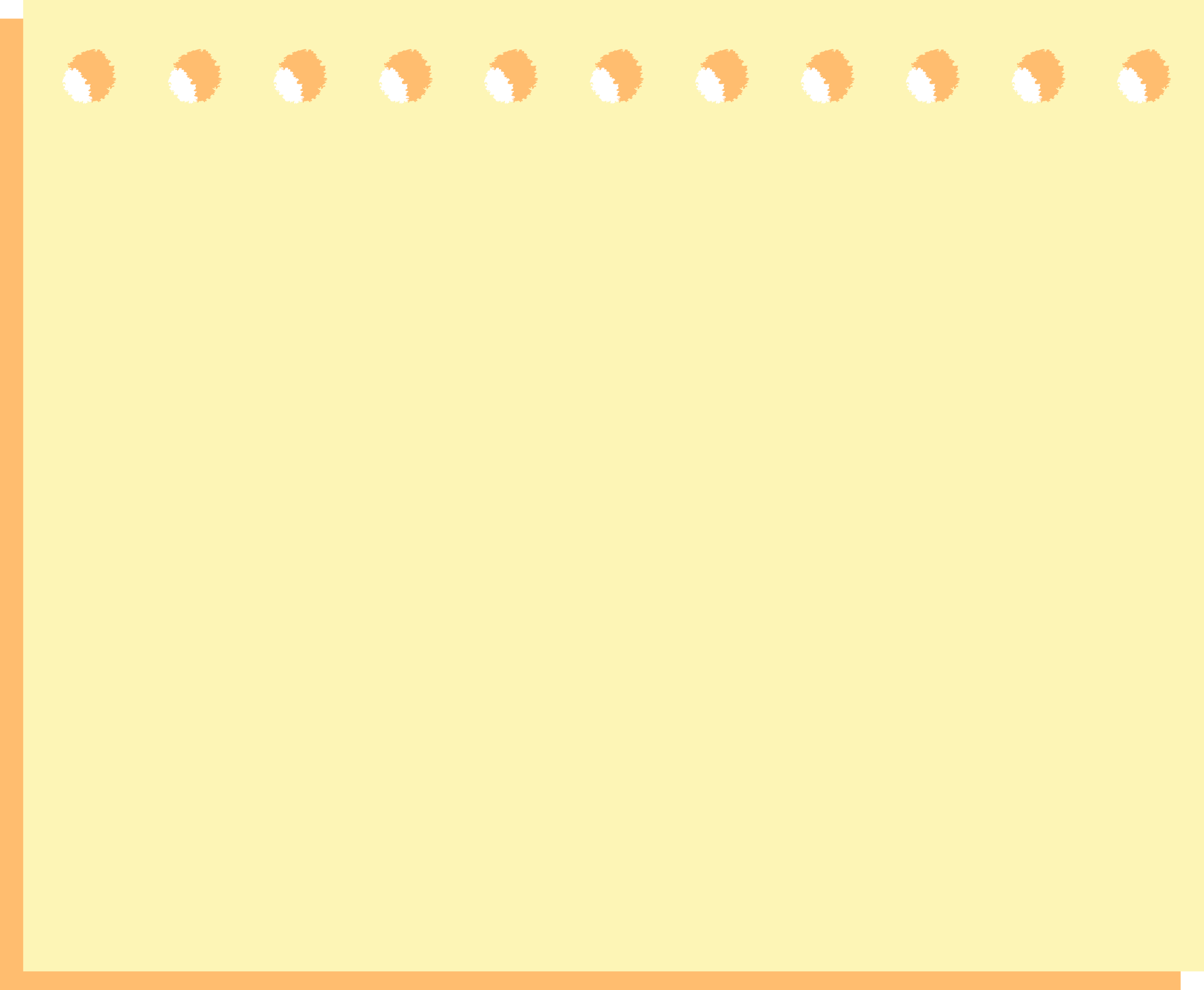 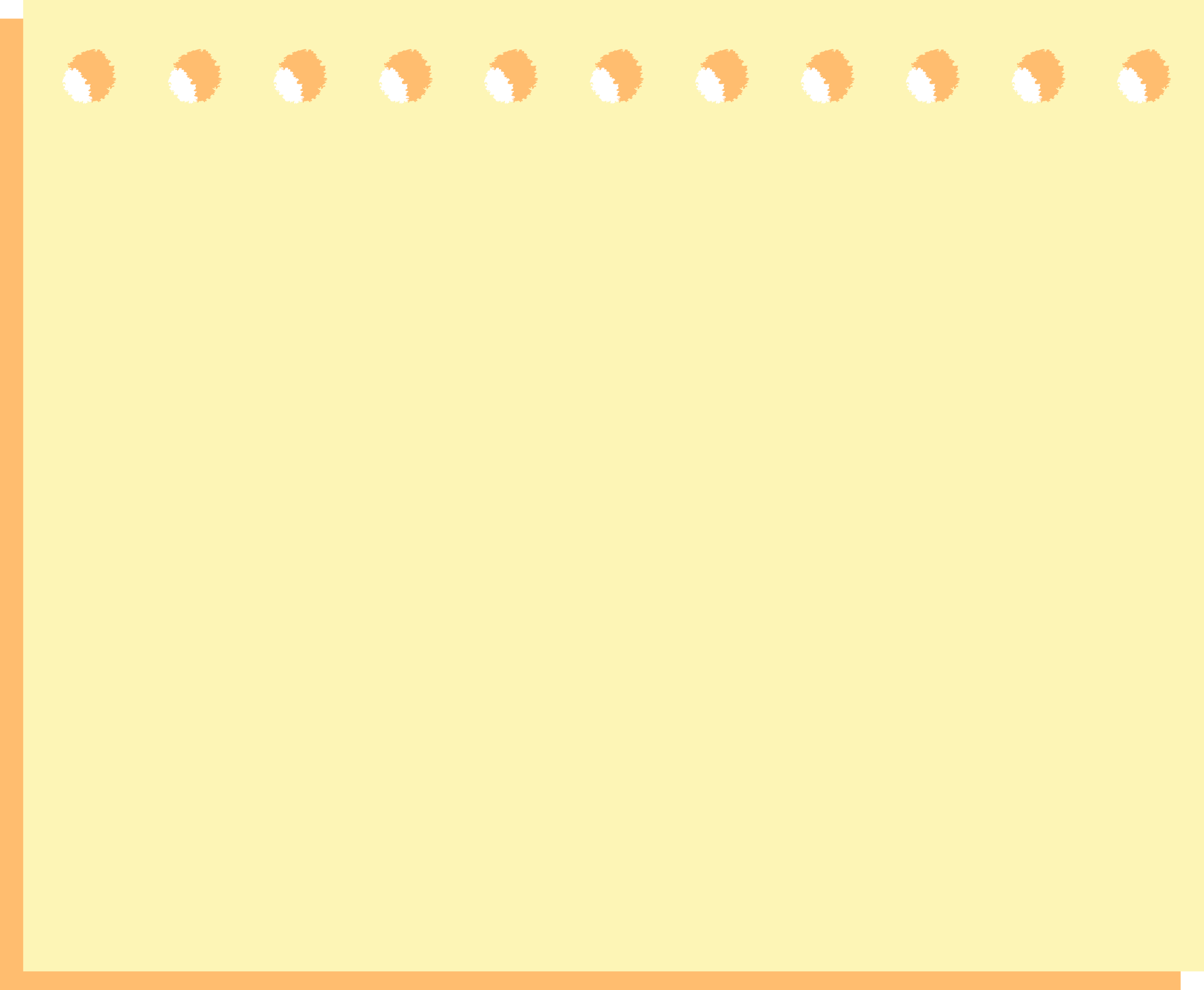 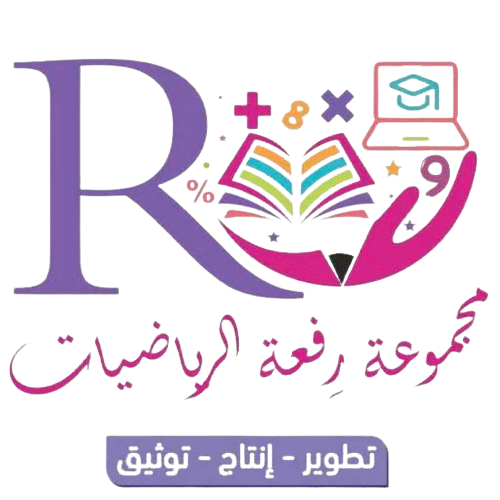 اكتب الجملة على صورة معادلة
أكبر من عدد
بـ 6 يساوي 20
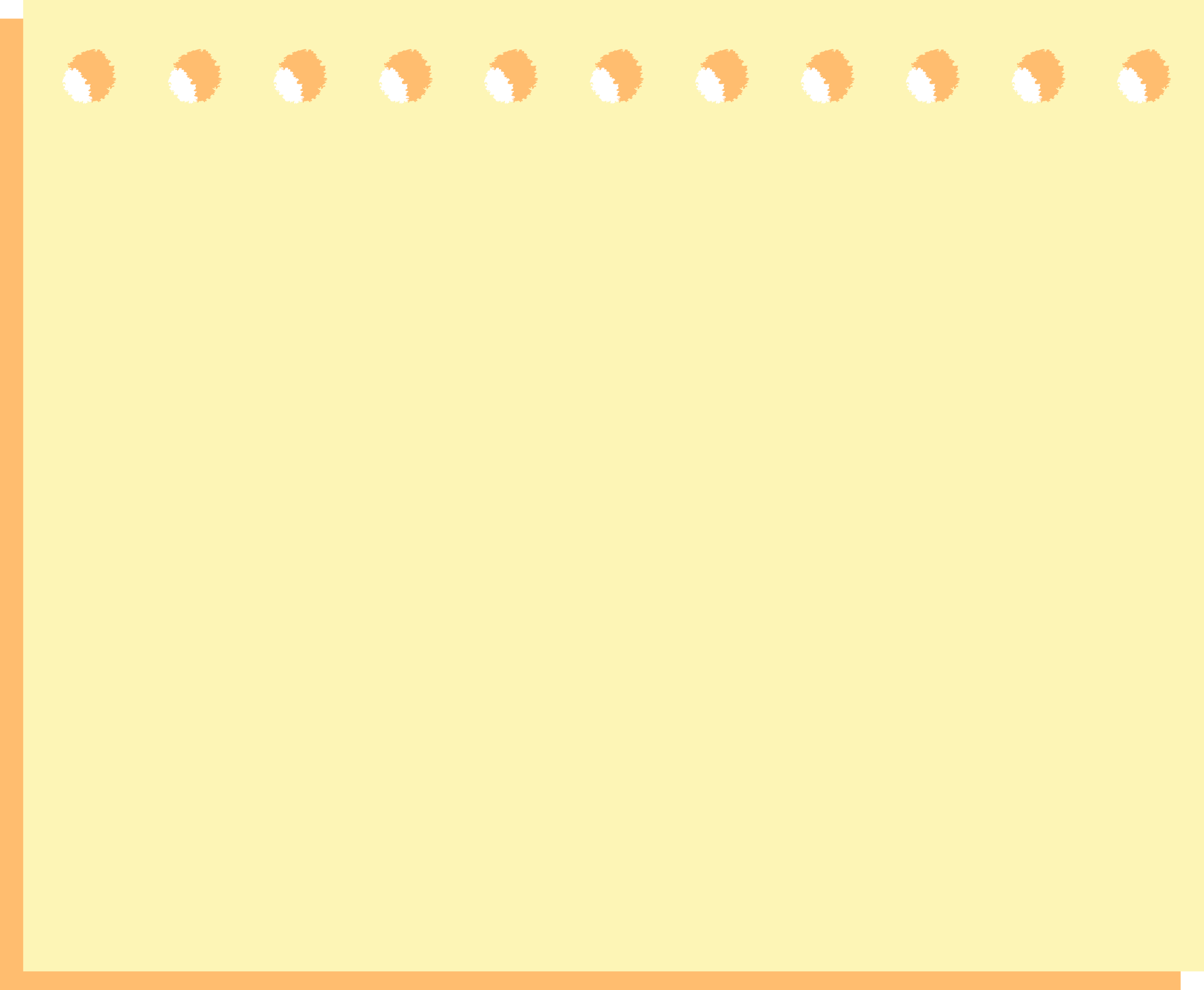 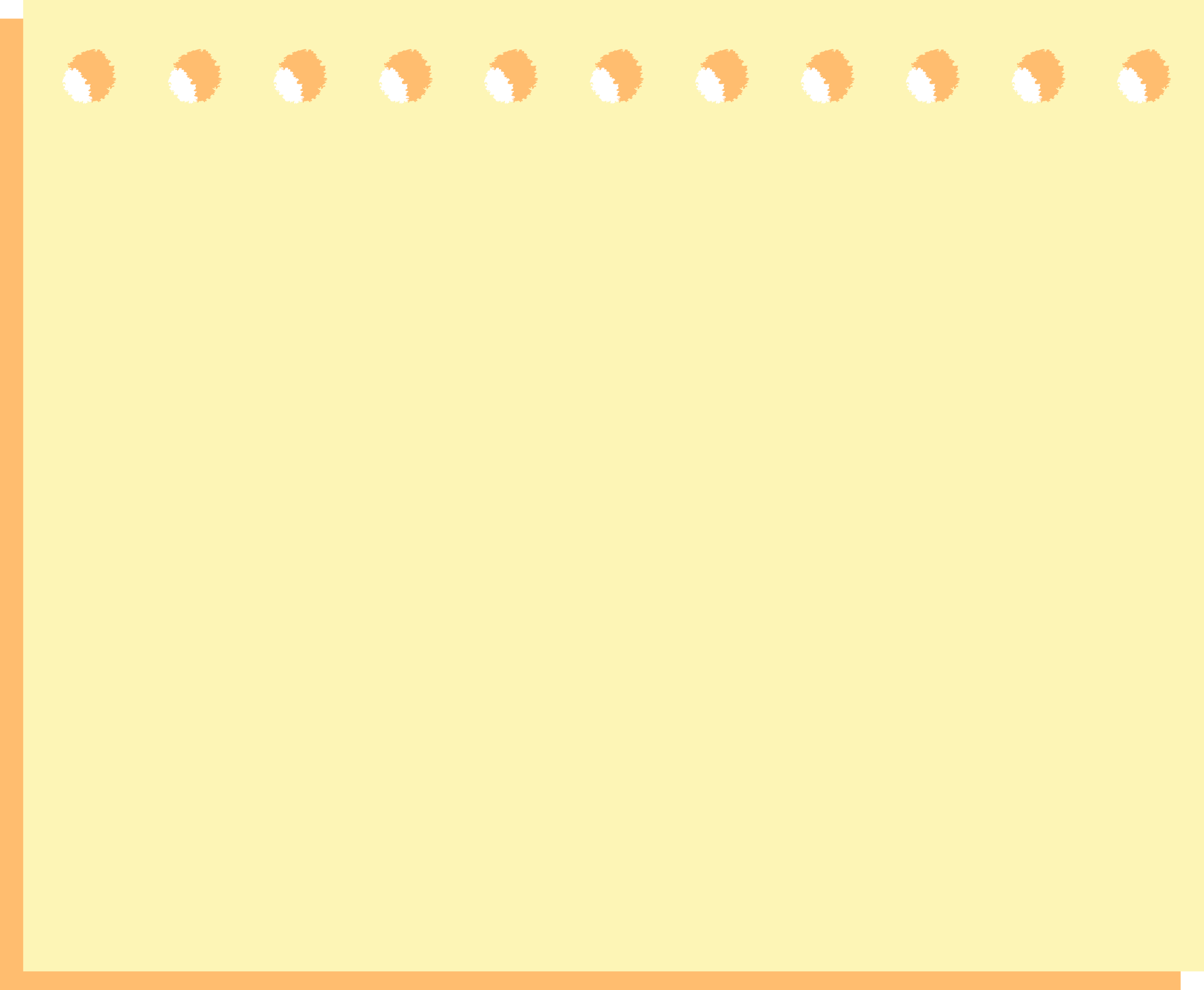 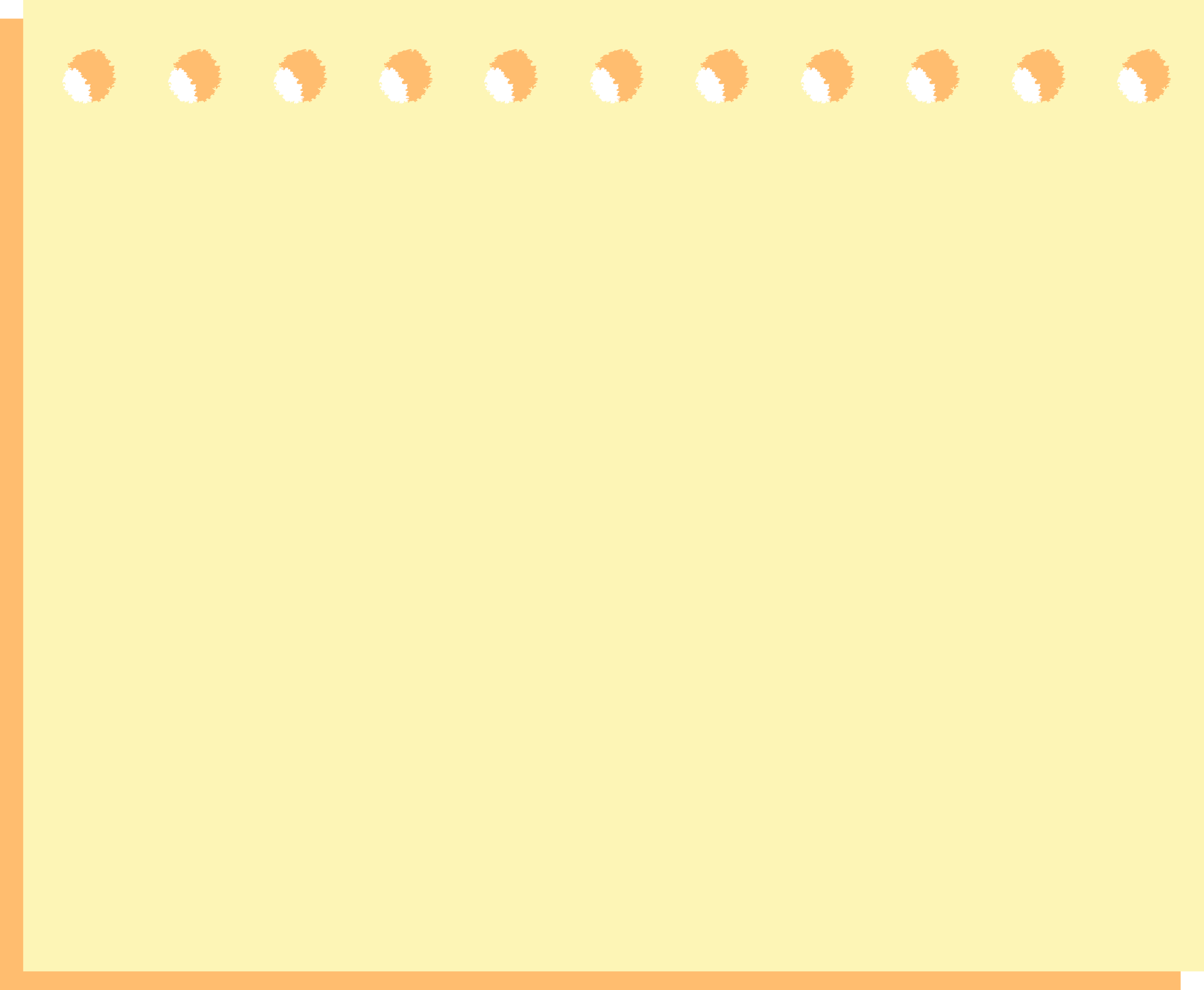 حل المعادلة
3س – 4 = 5
حل المعادلة
2ص + 3 = 7
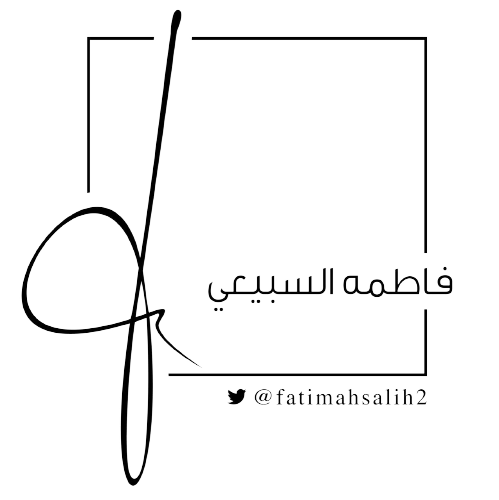 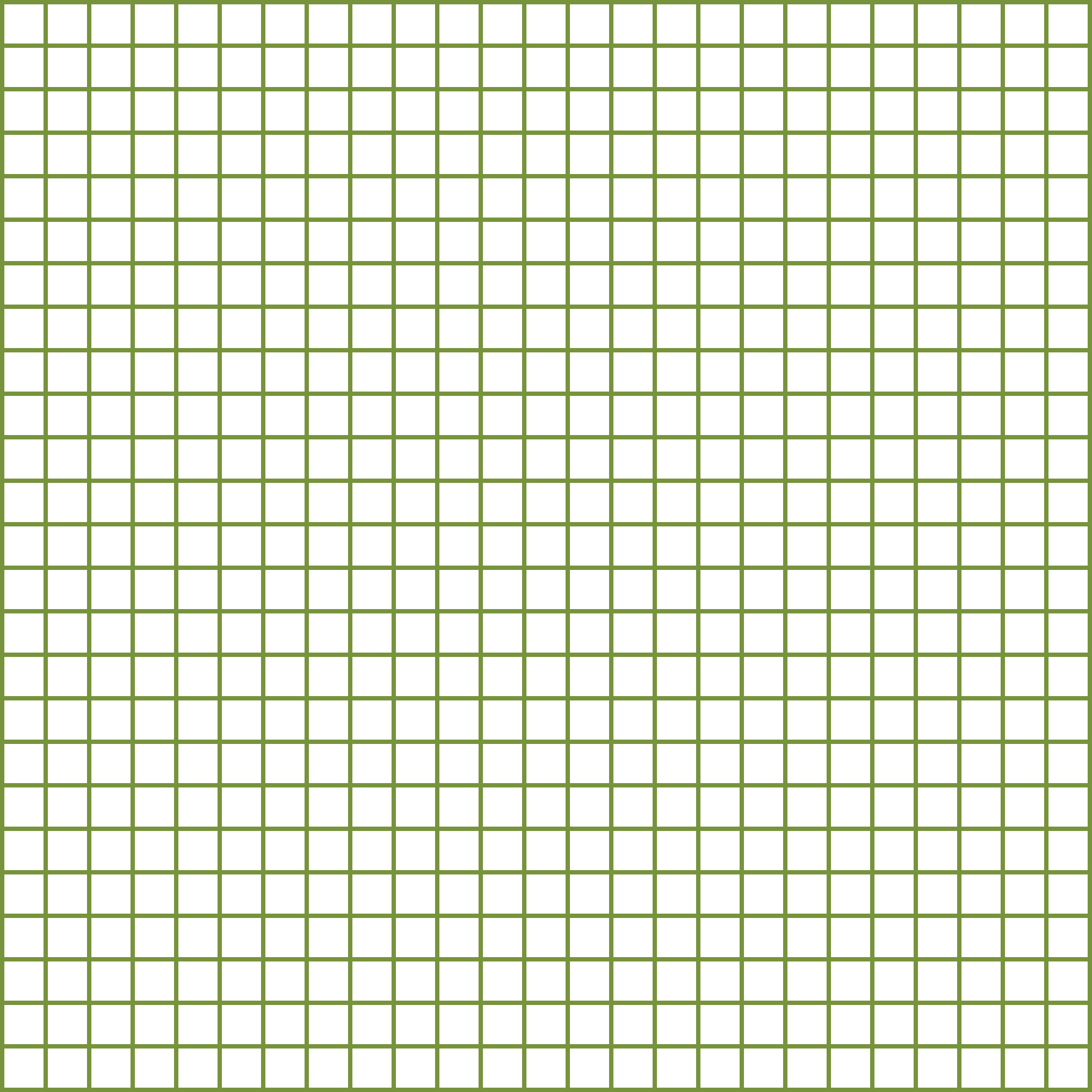 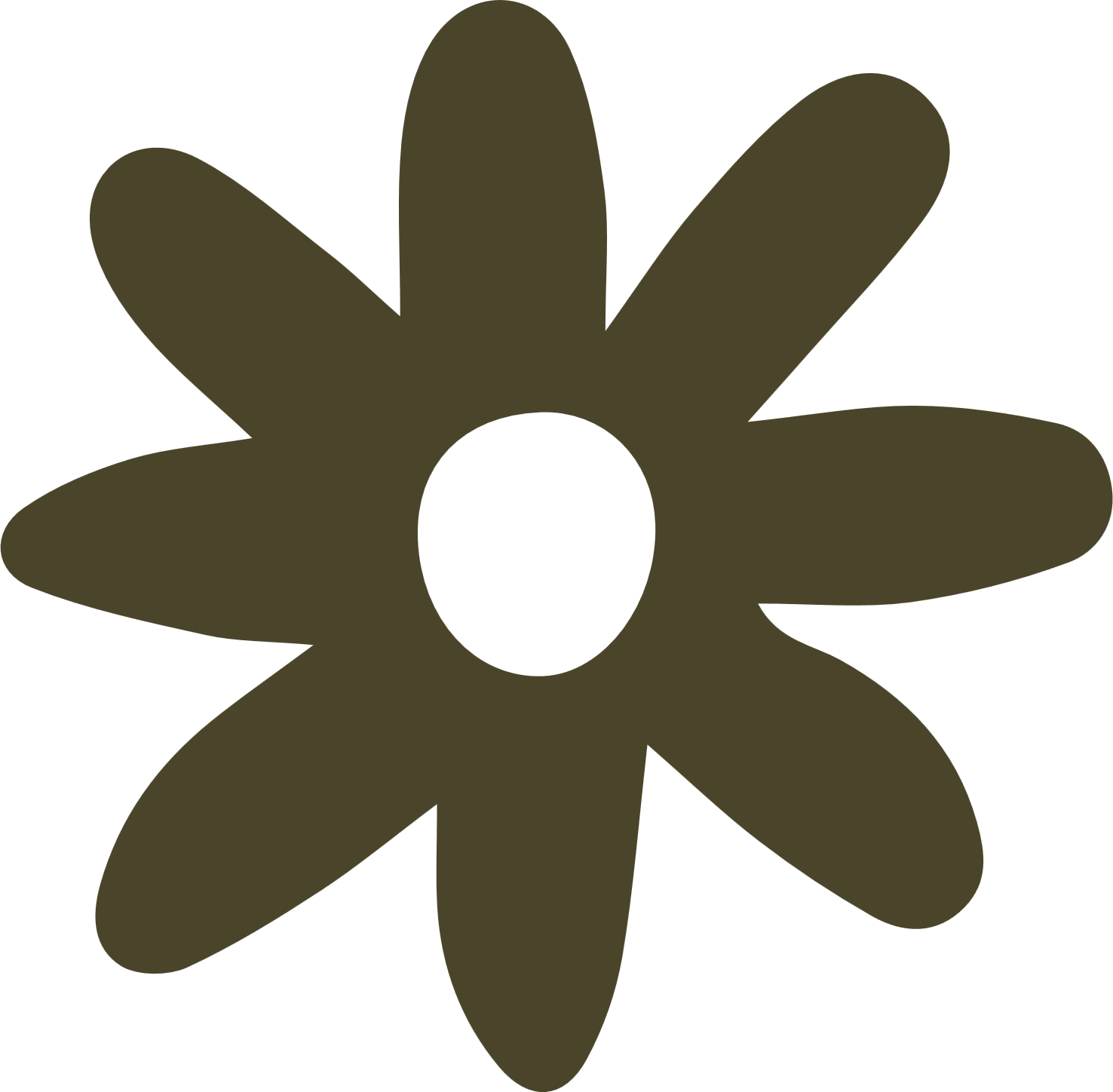 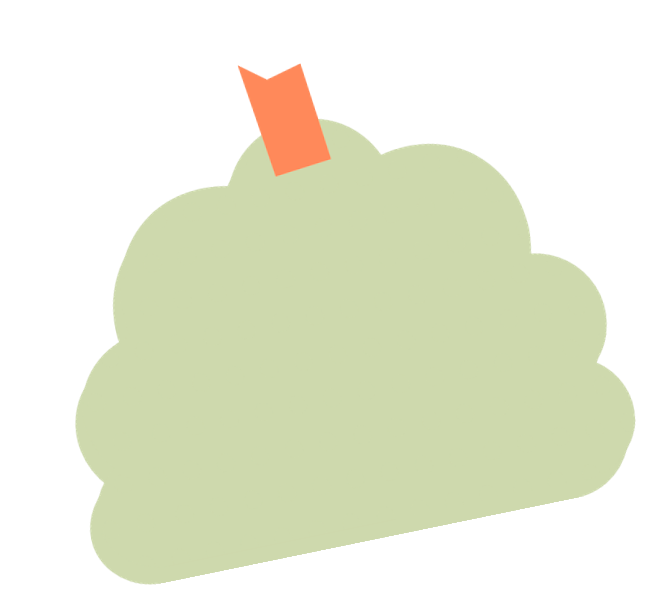 قصة قصيرة
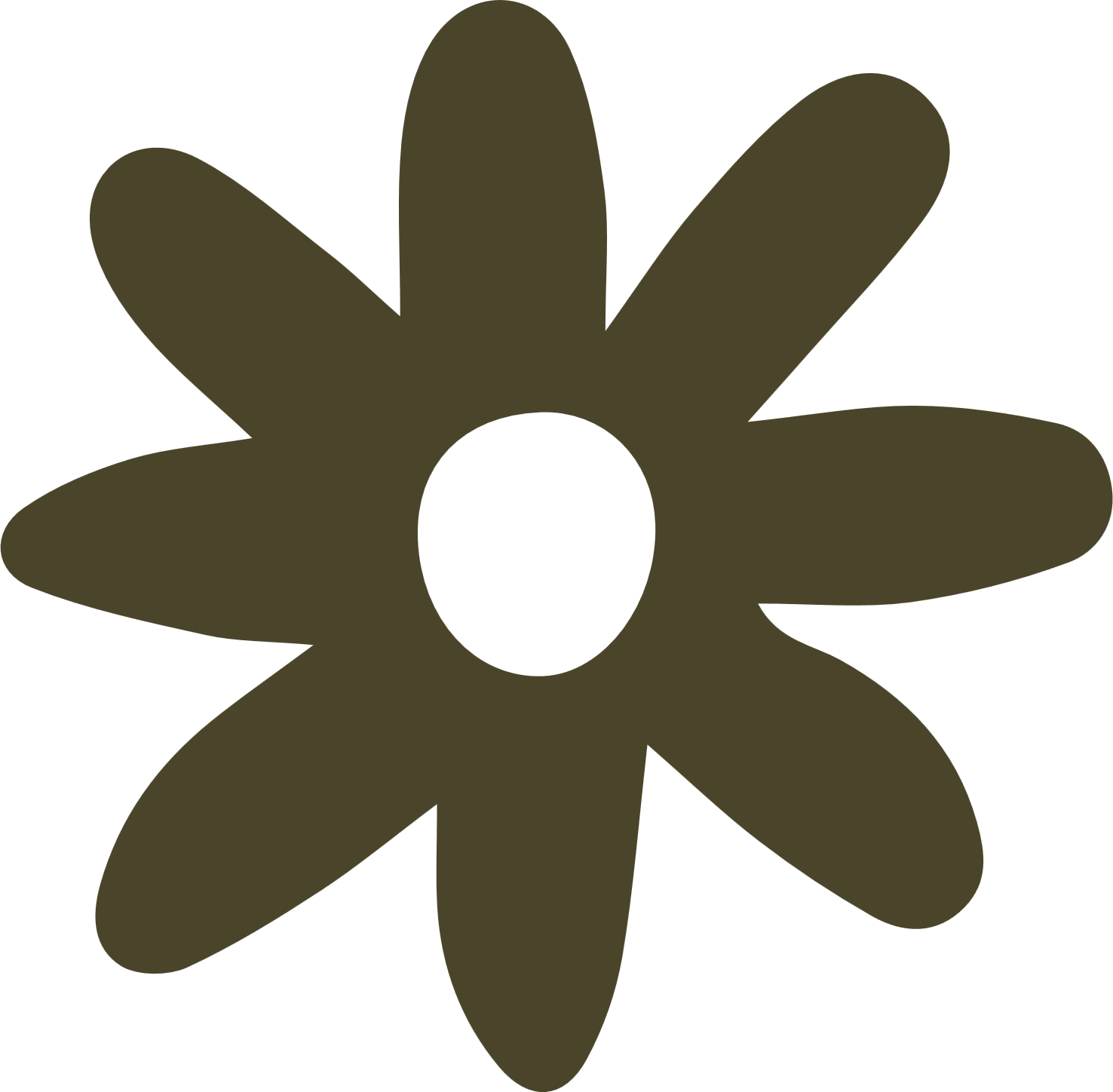 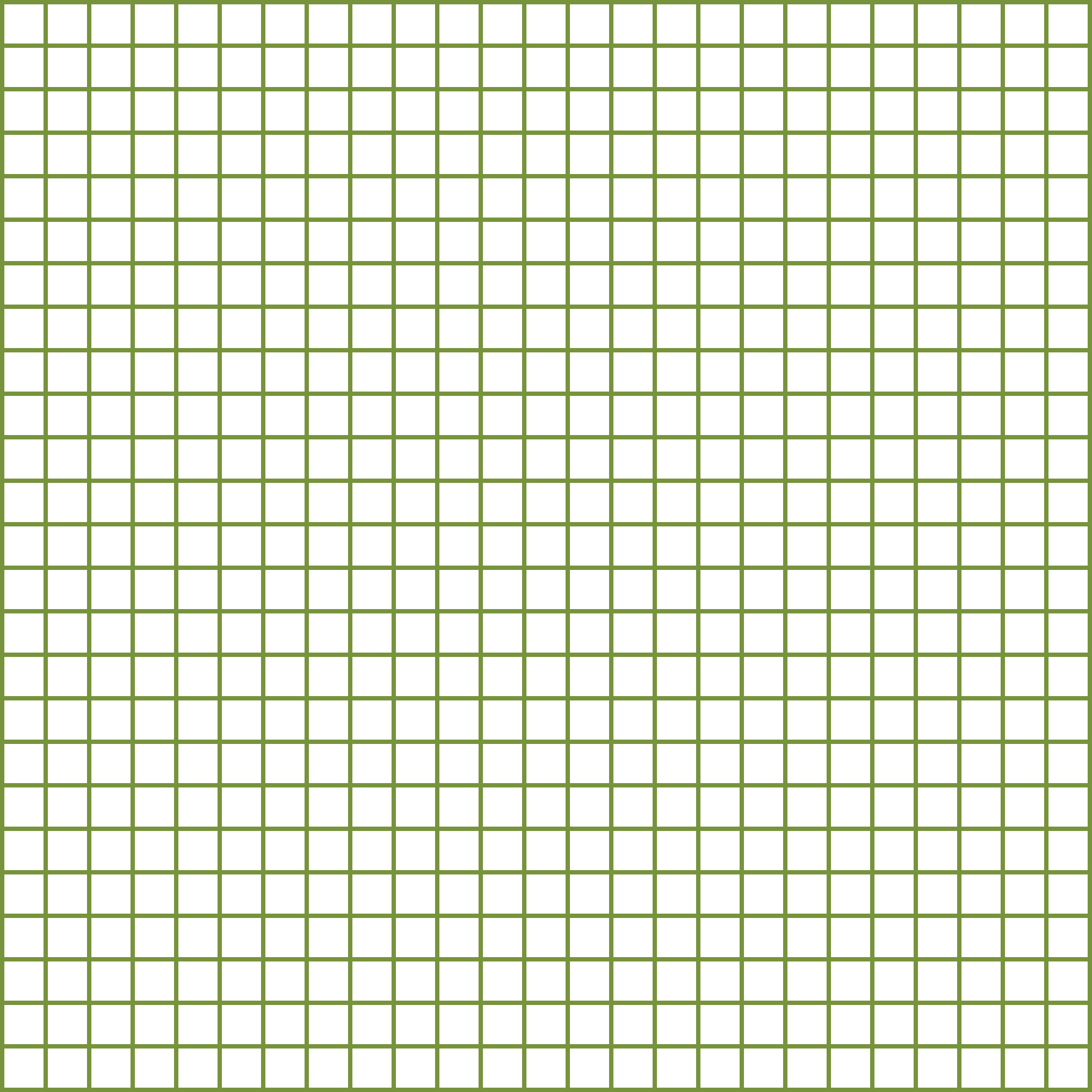 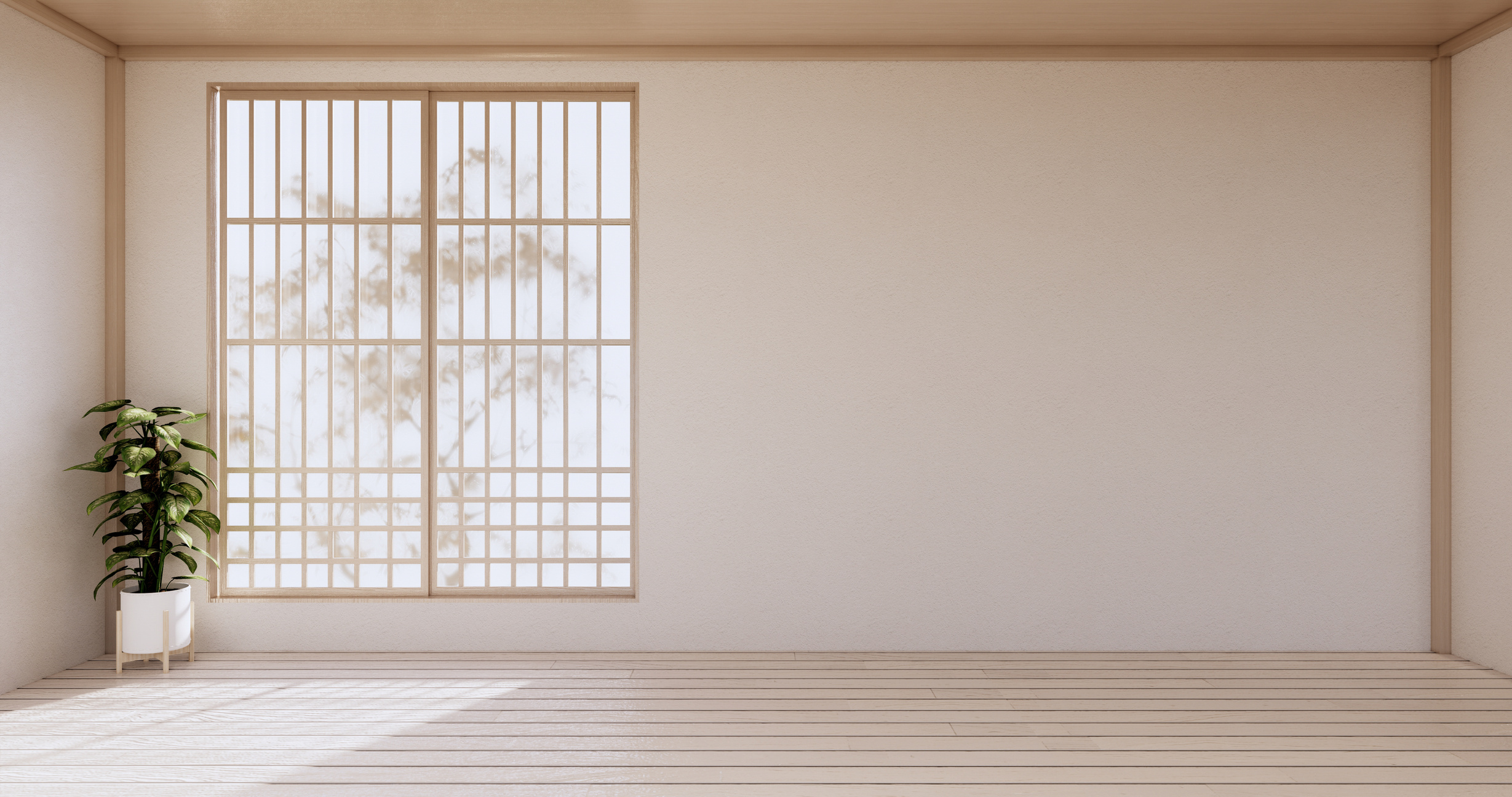 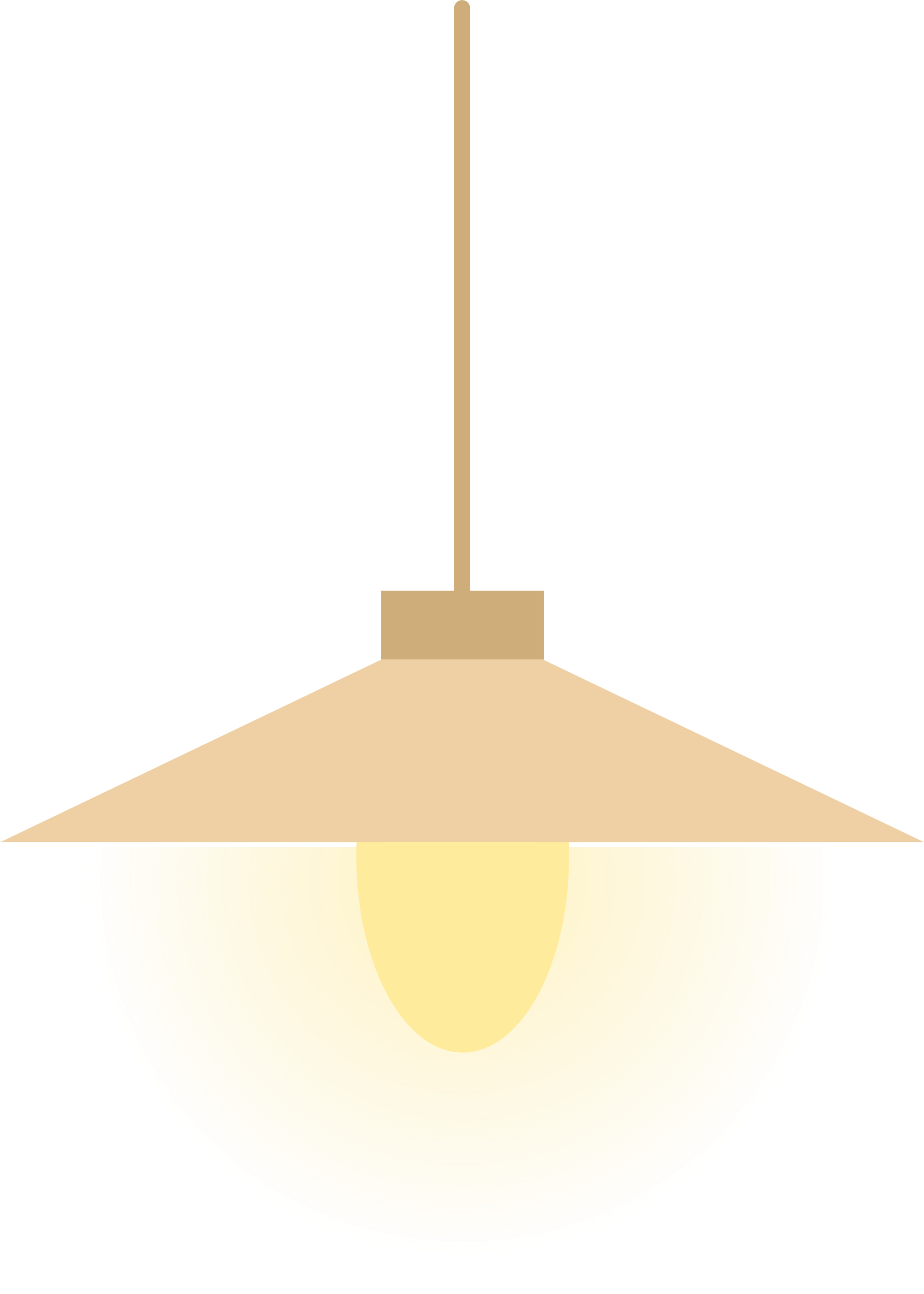 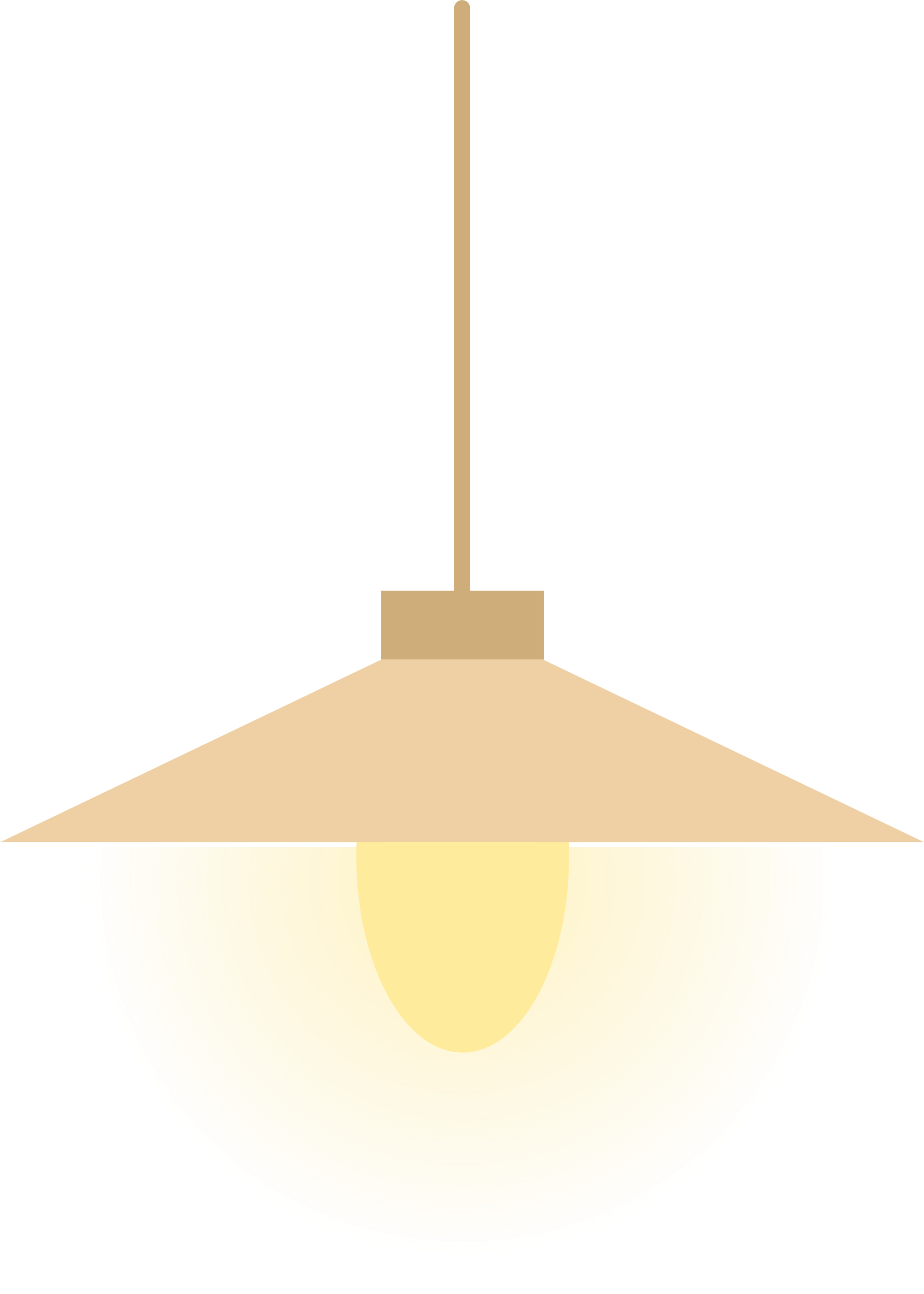 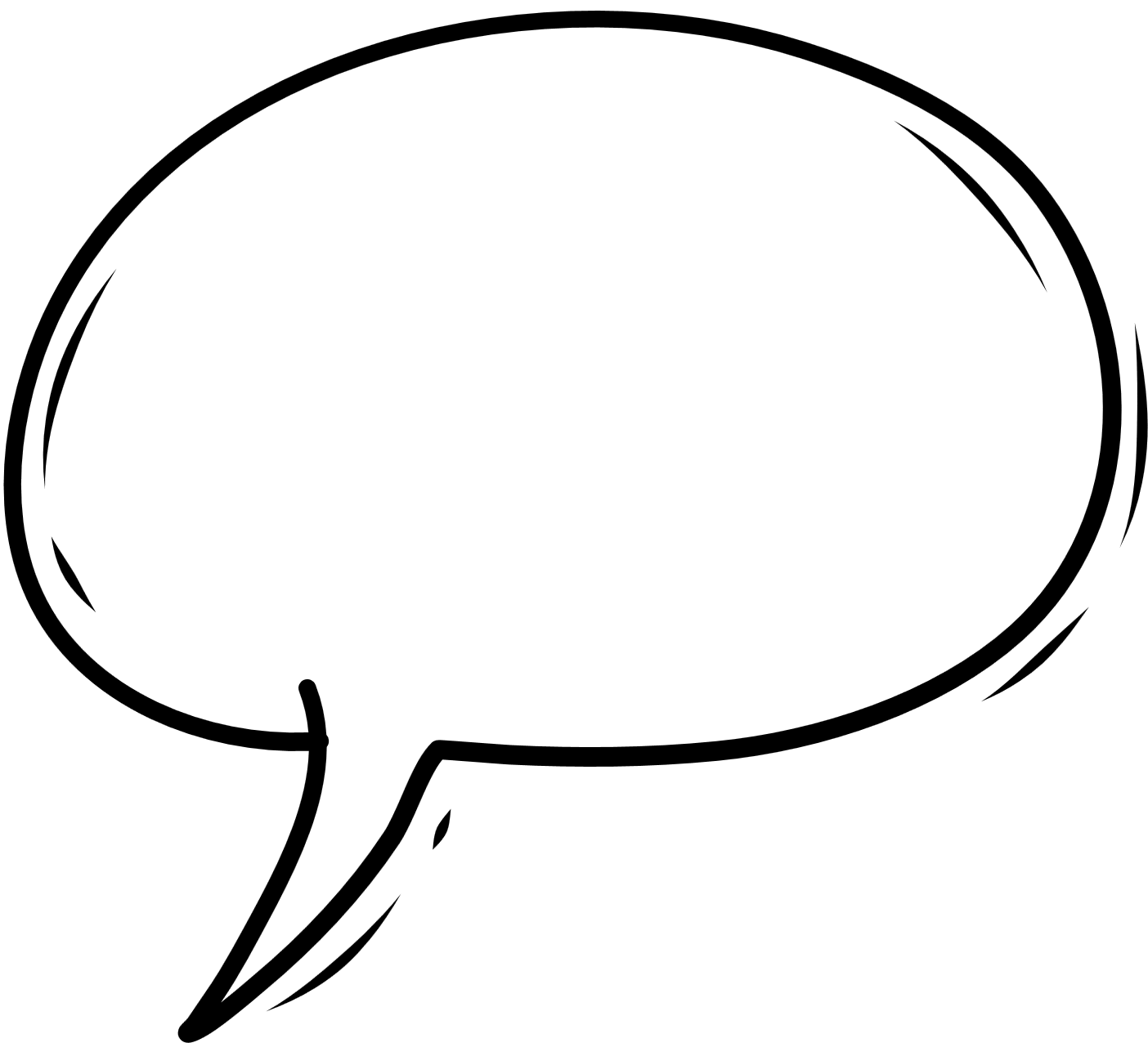 كانت أمل في غرفتها 
تفكر كيف تغيير ديكورها وتجدده
هل أشتري سجاد للغرفة
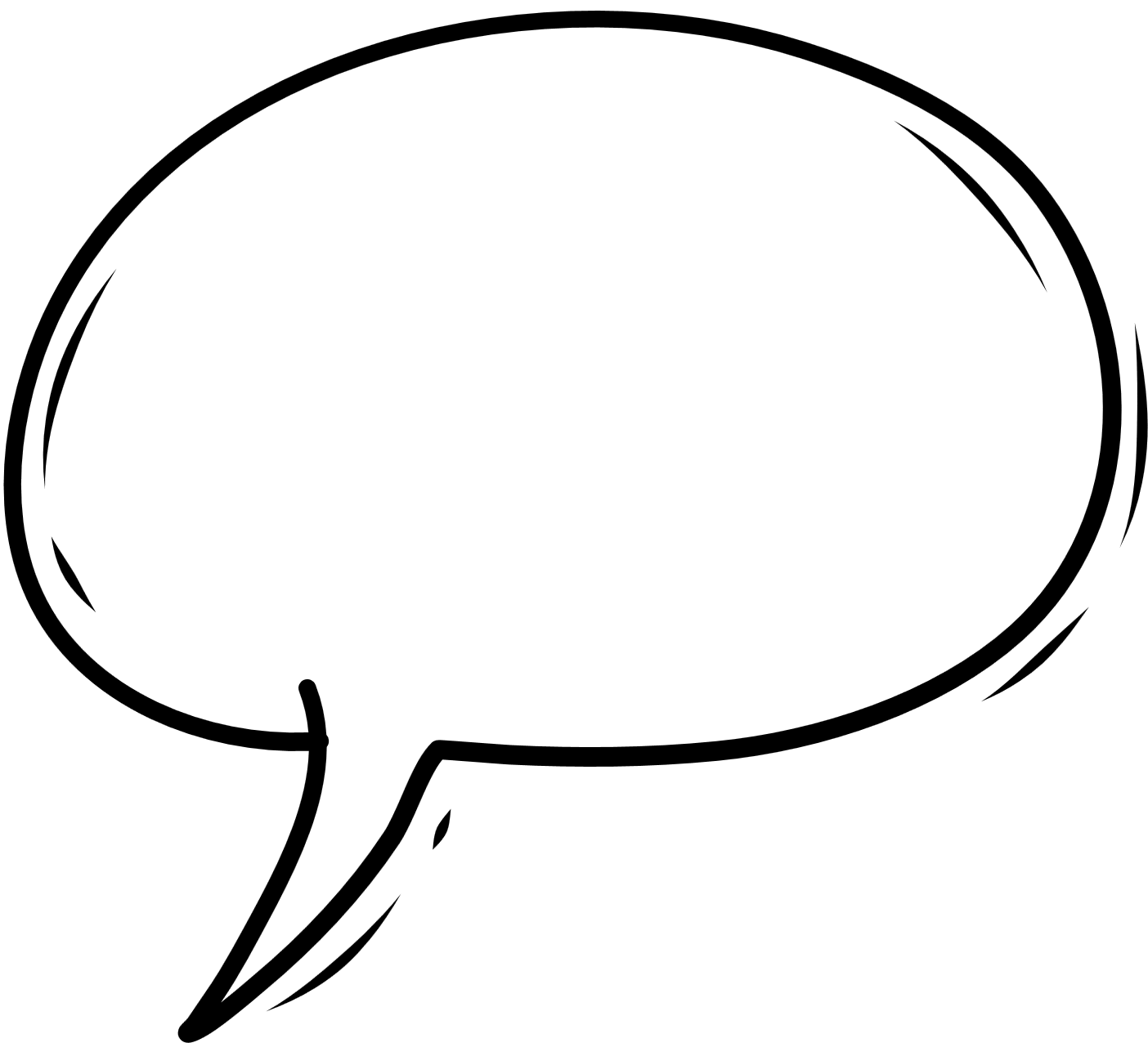 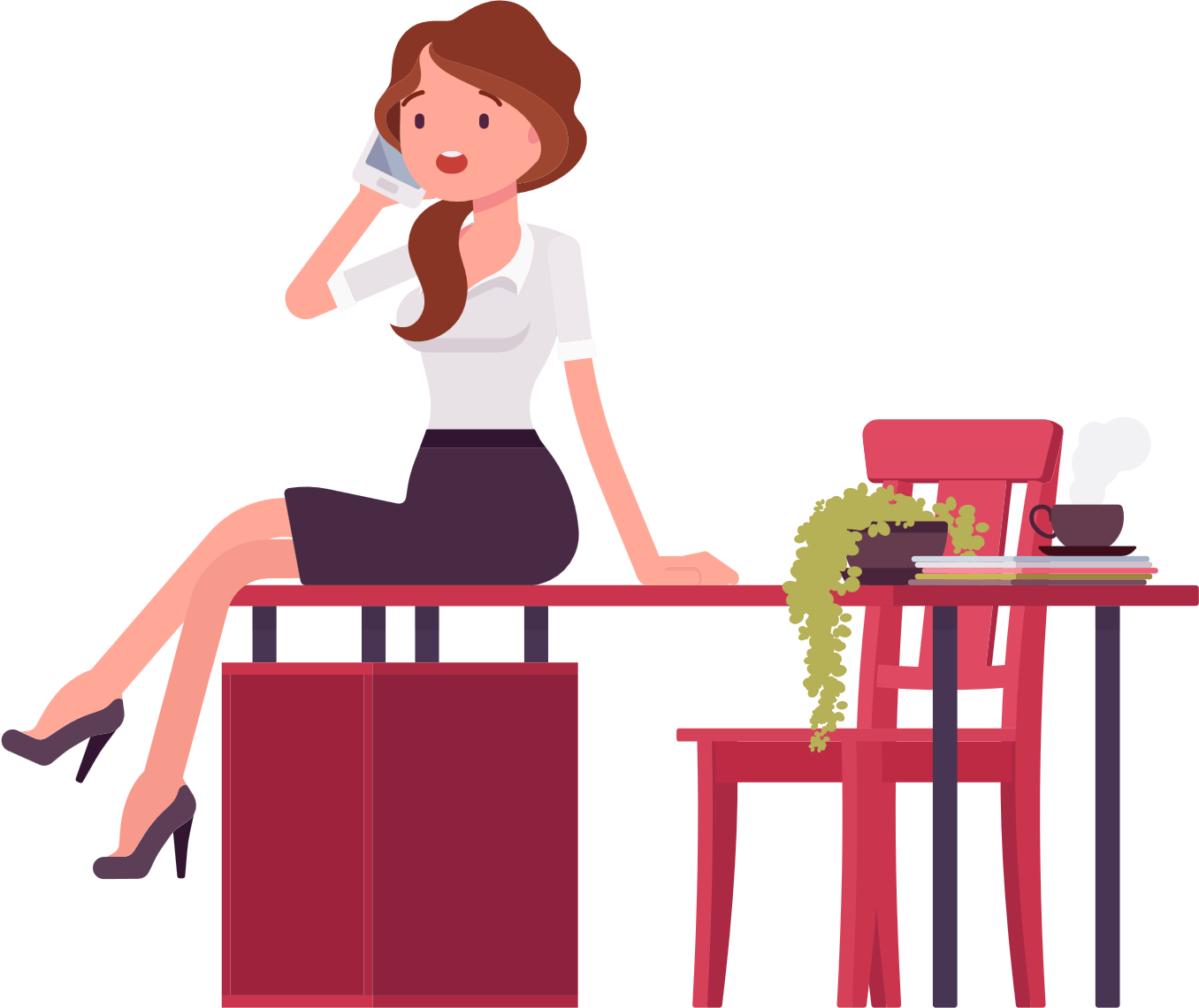 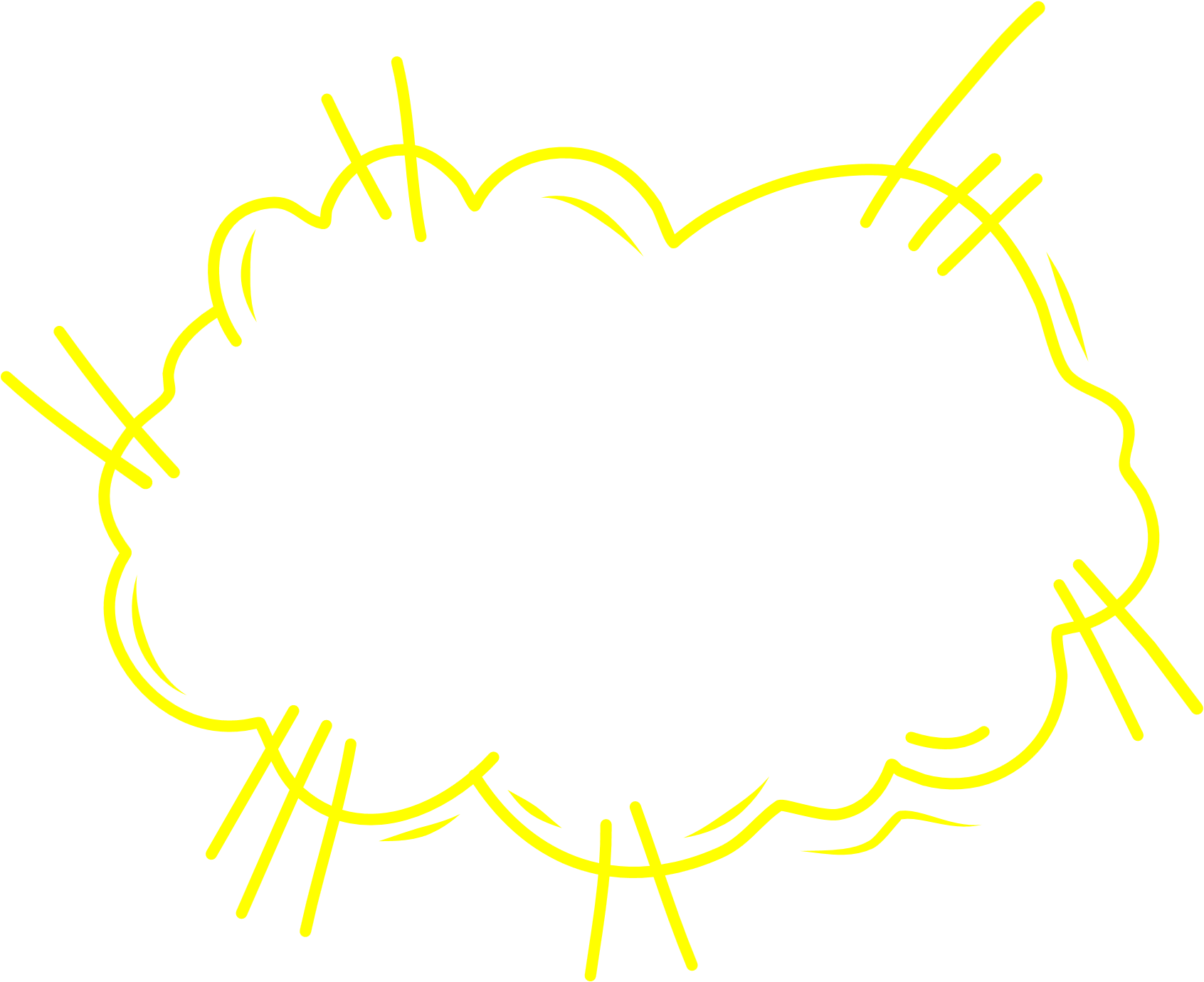 لقد خطرت 
في بالي فكرة
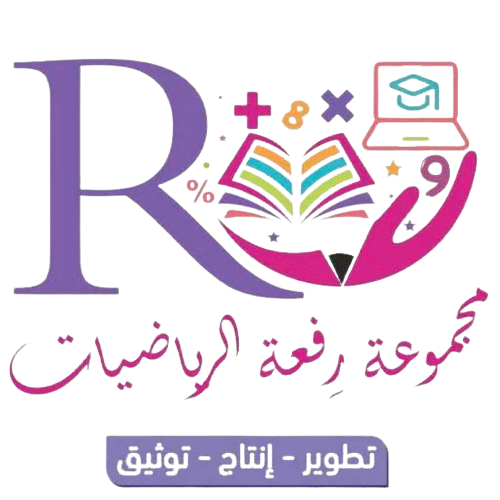 لكنني لا أعرف الى كم متر أحتاج؟
سأتصل بالمحل وأسالهم .
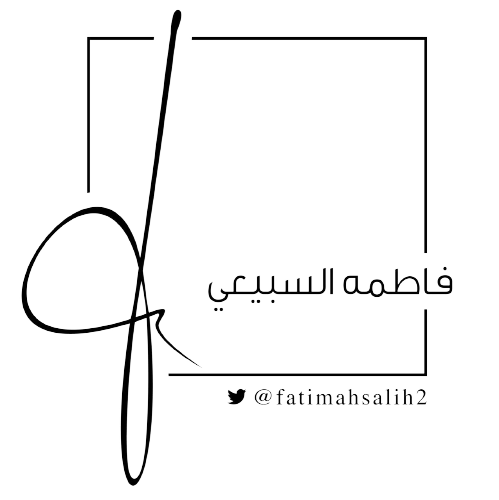 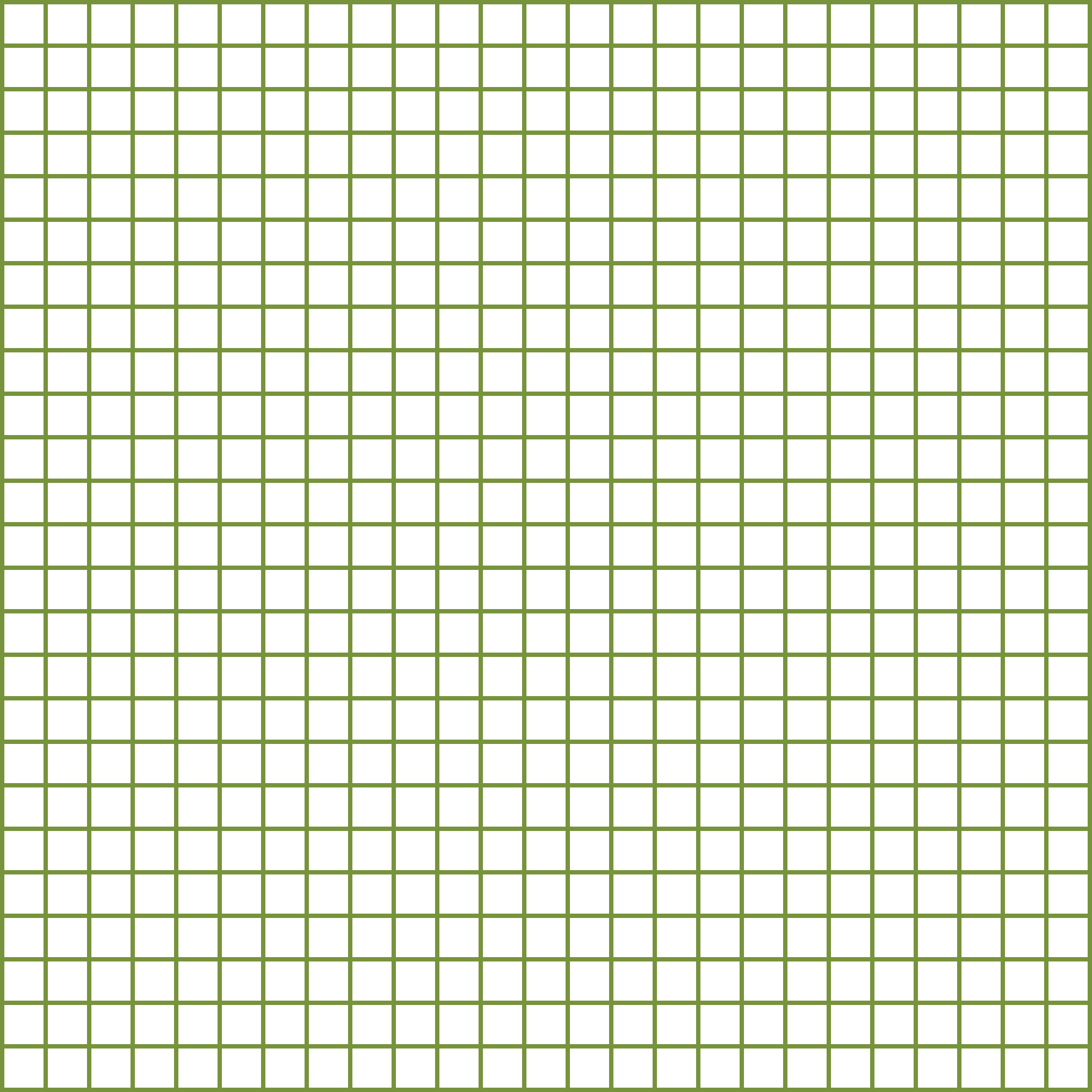 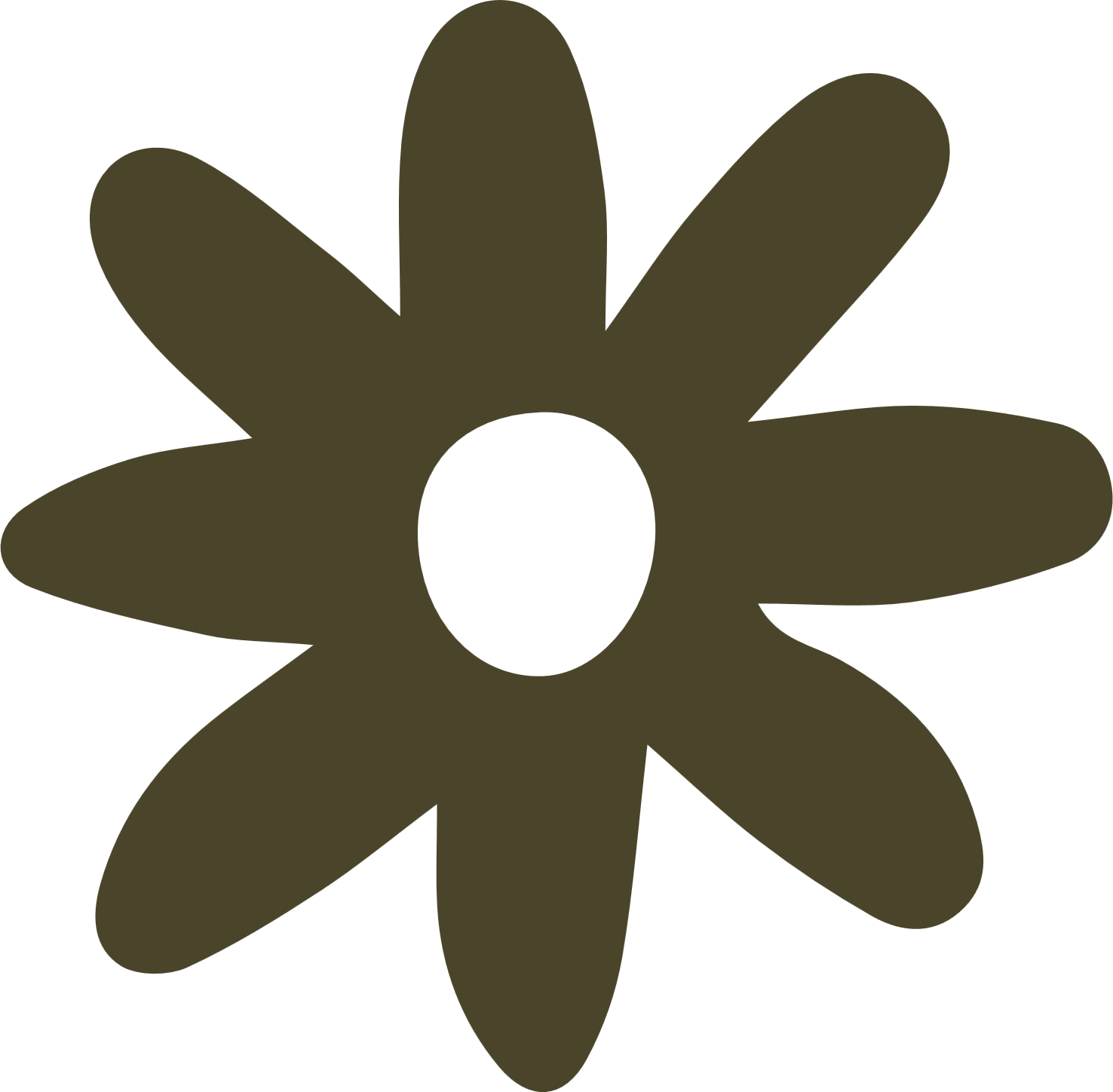 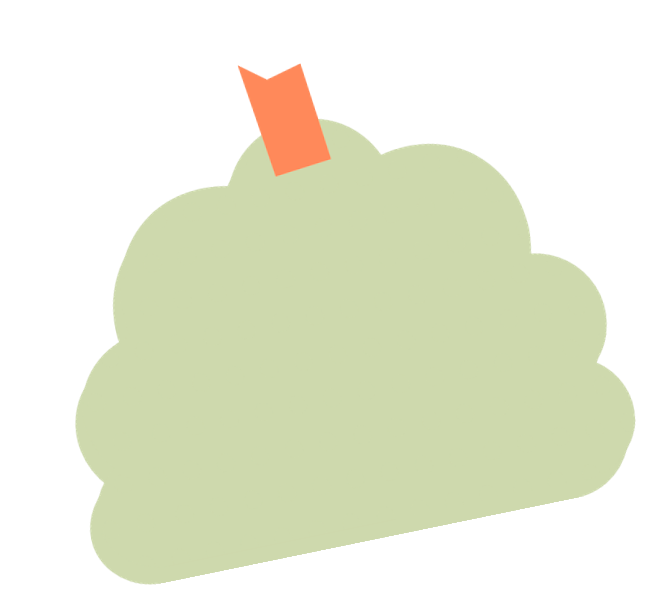 قصة قصيرة
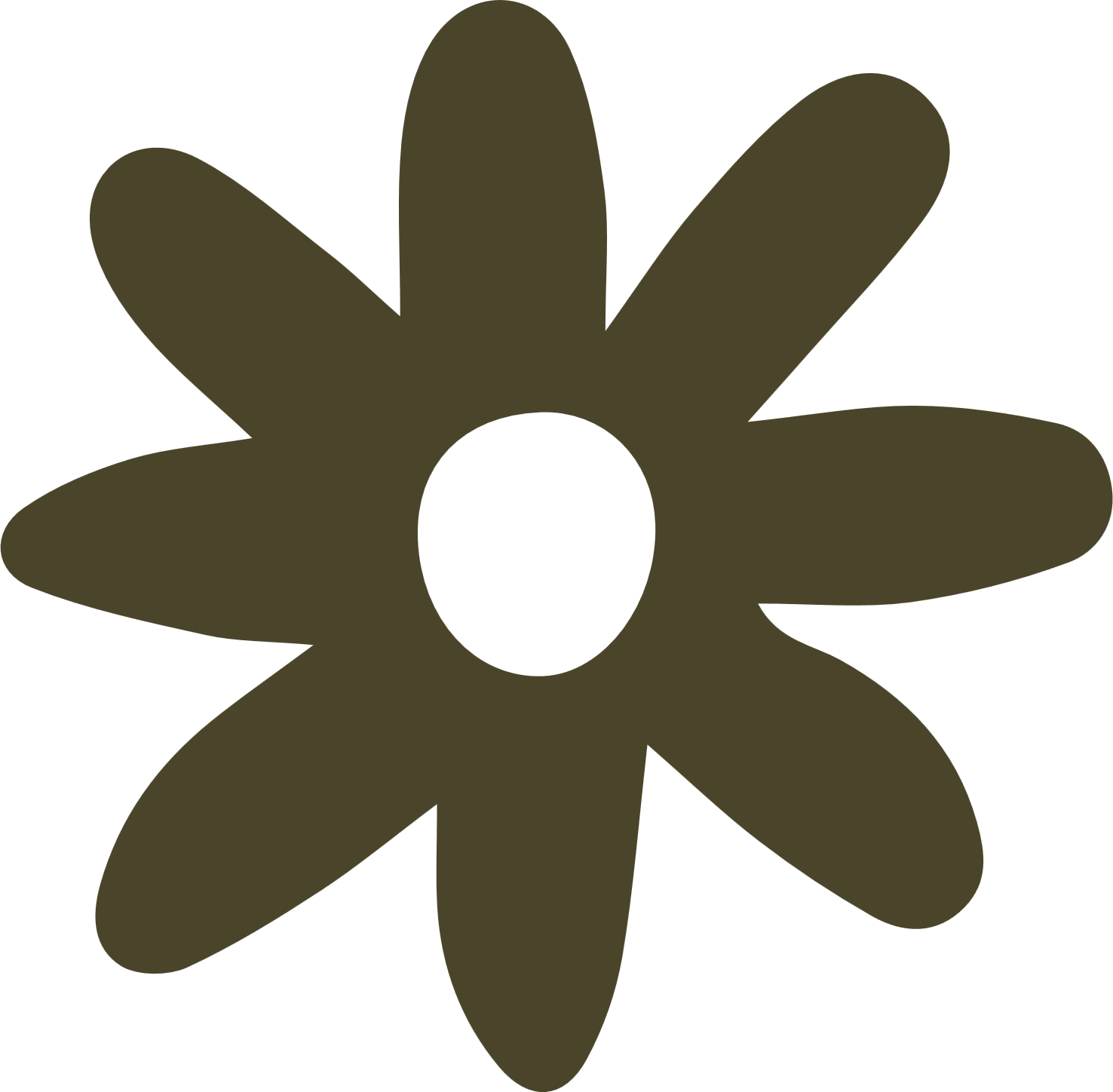 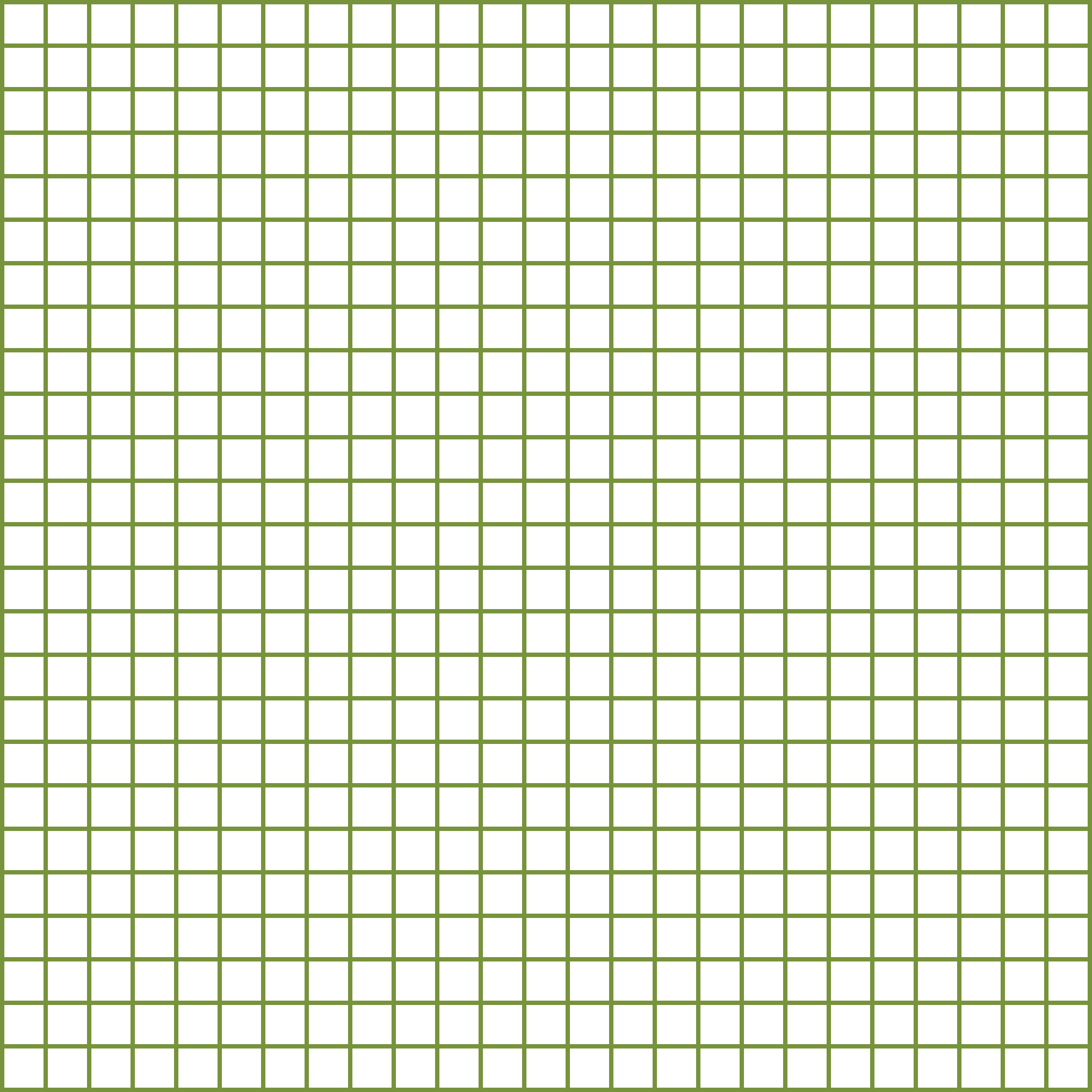 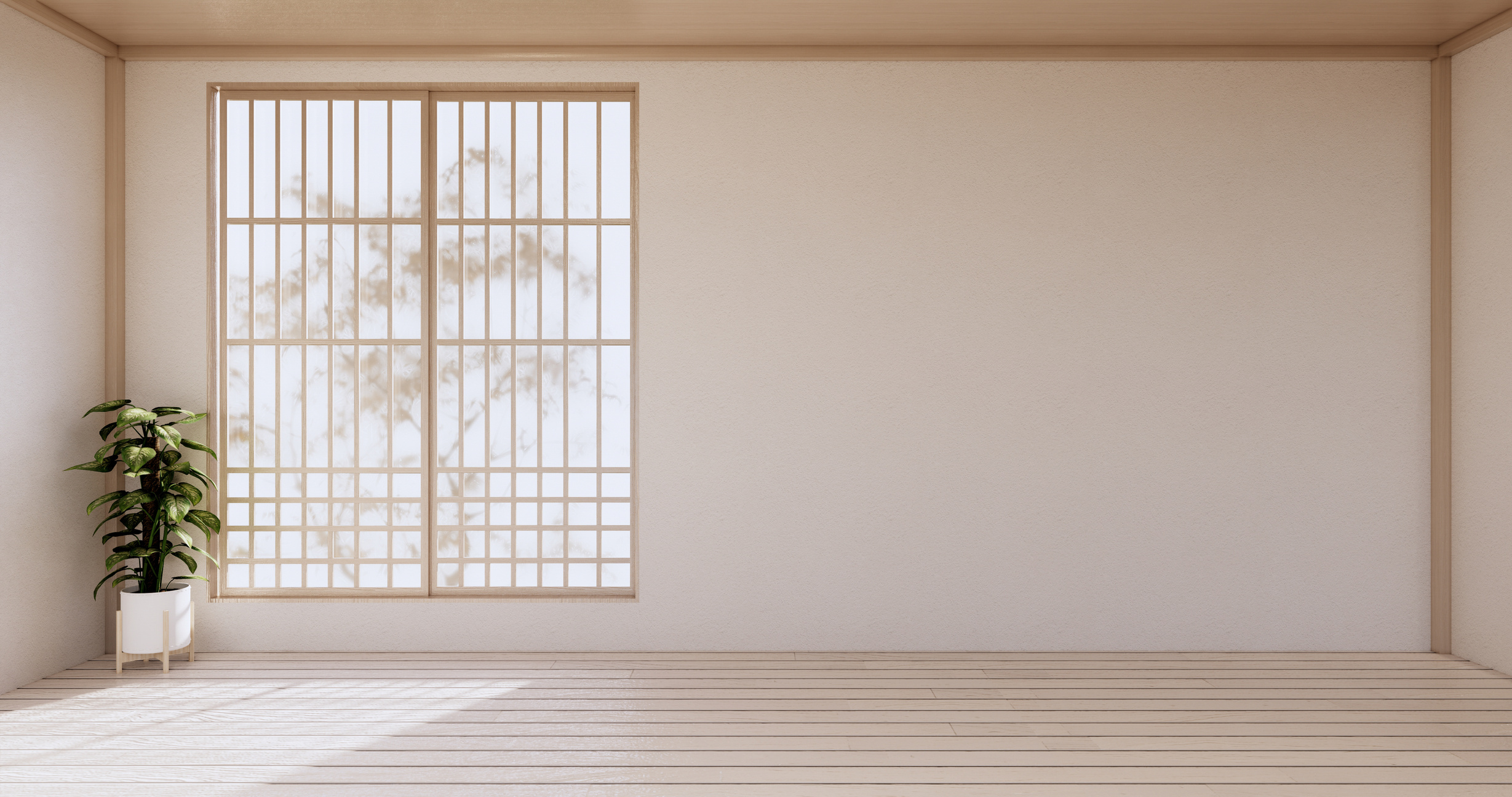 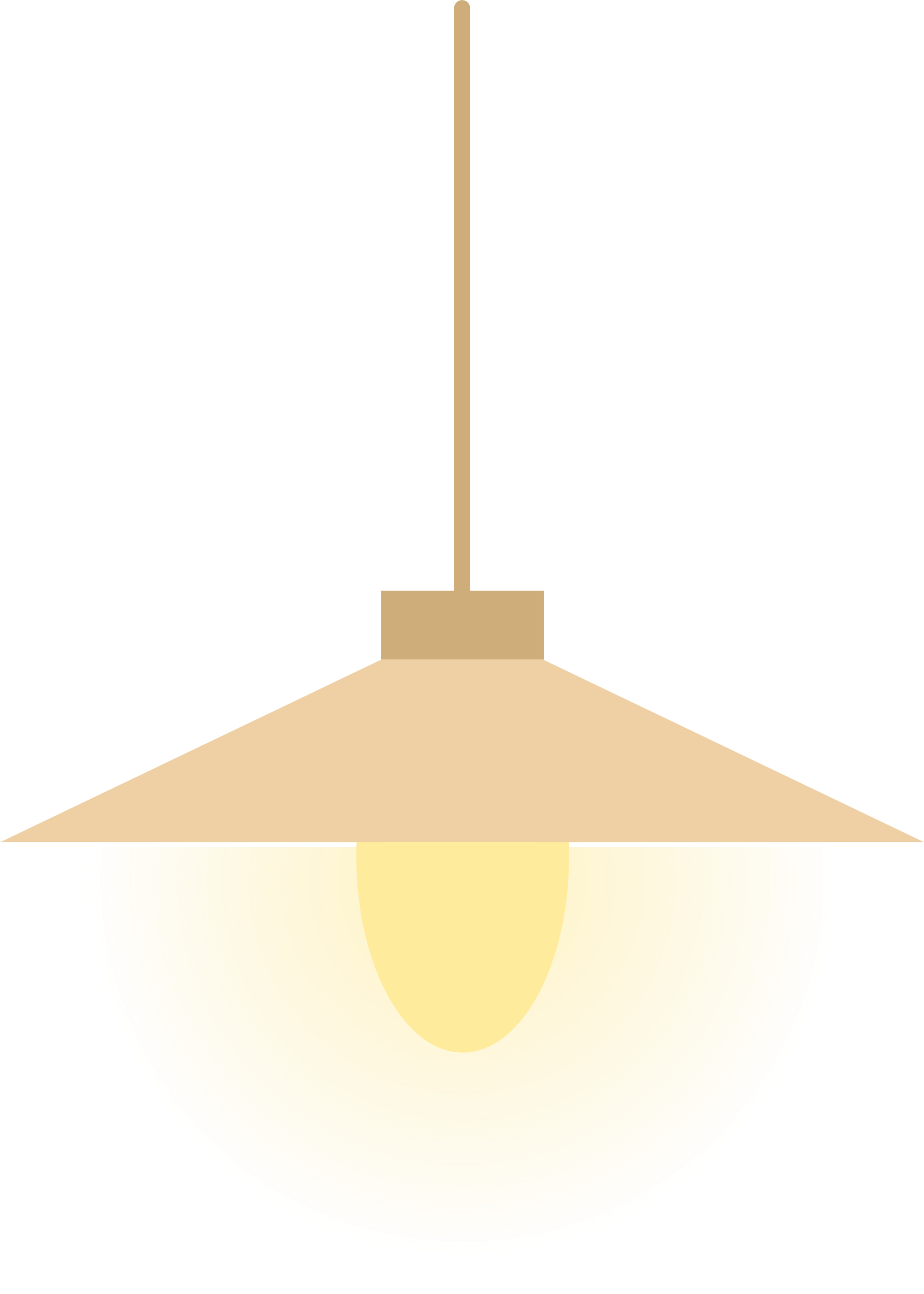 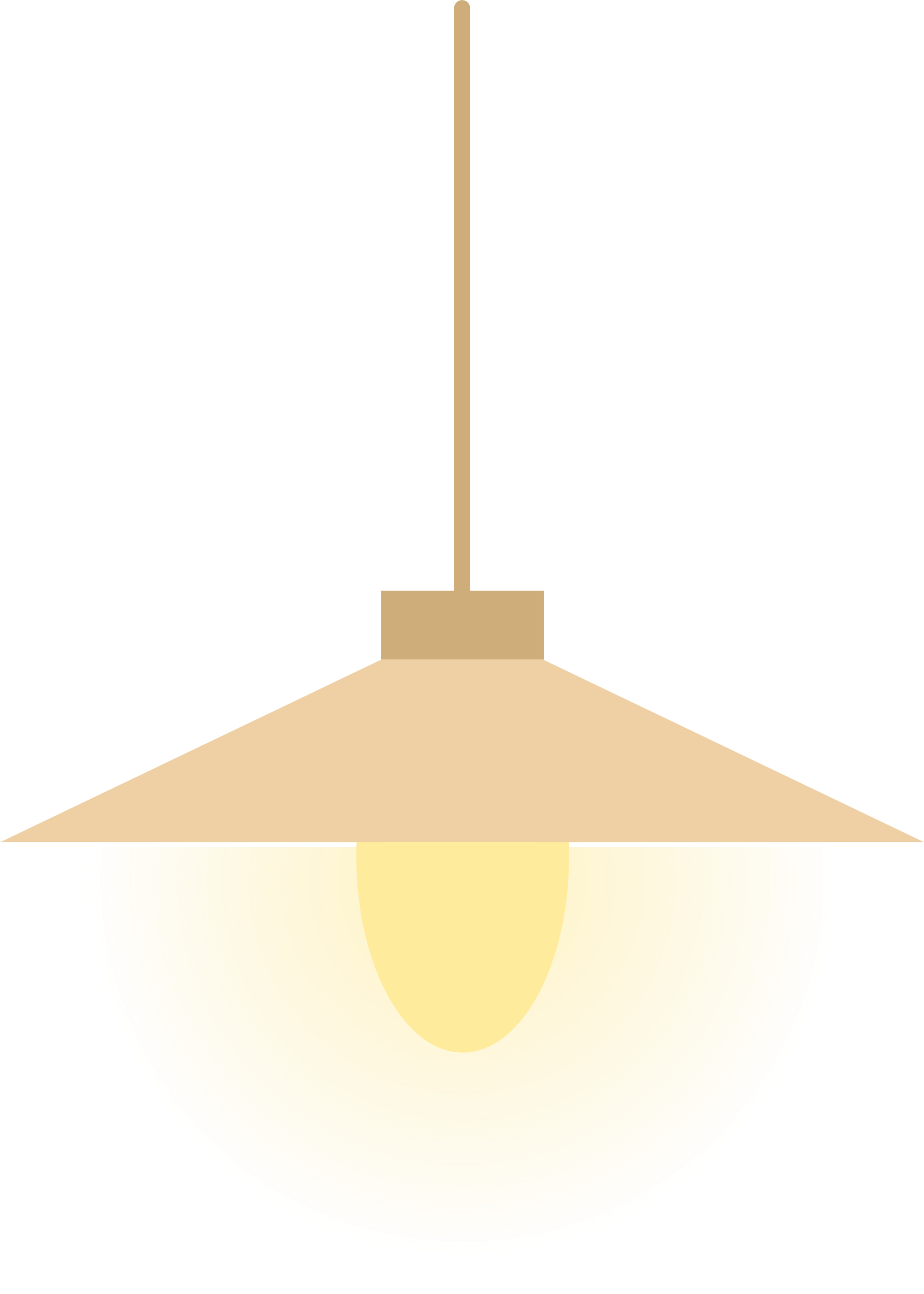 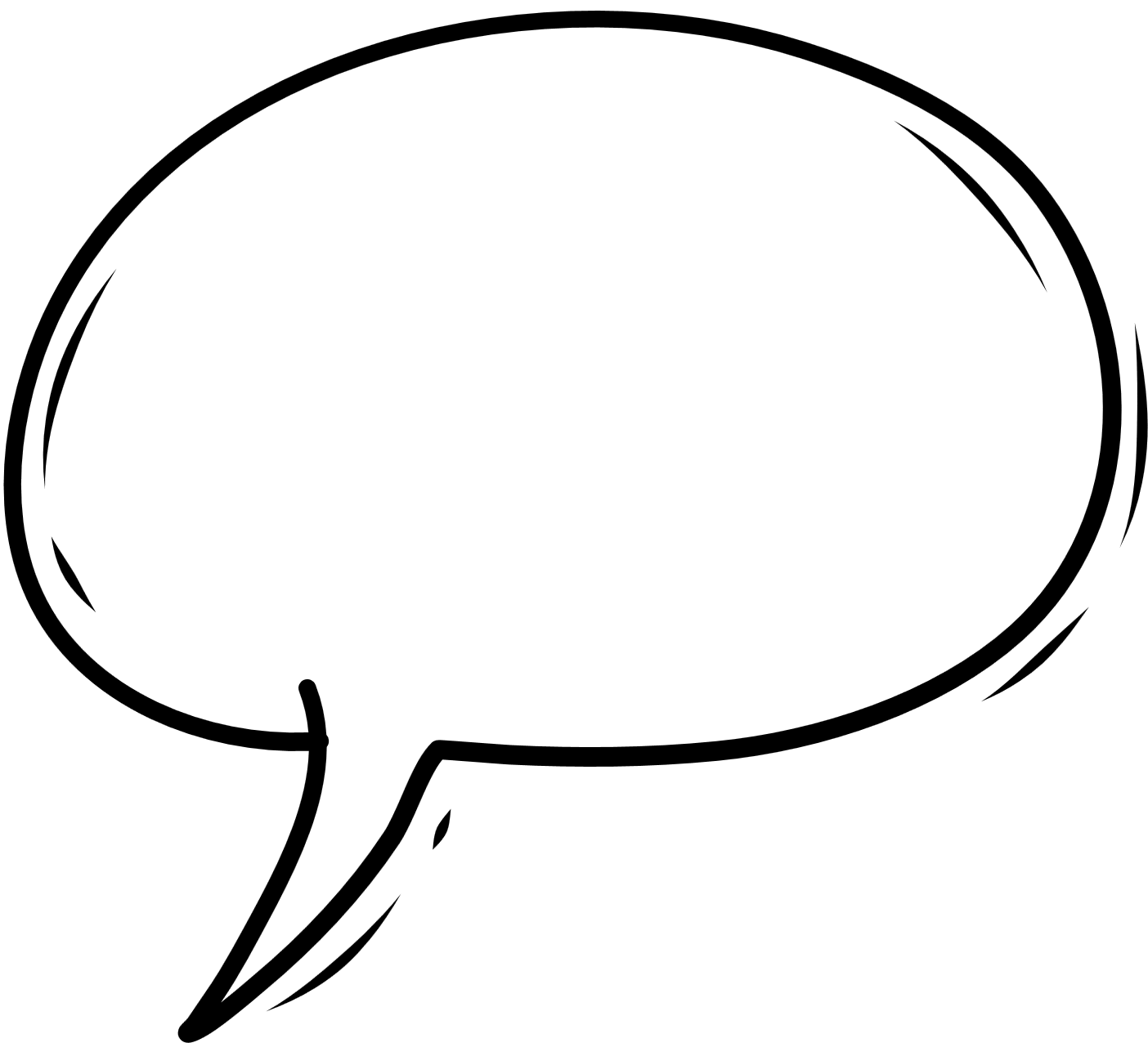 ألوووو ..
السلام عليكم ورحمه الله وبركاته
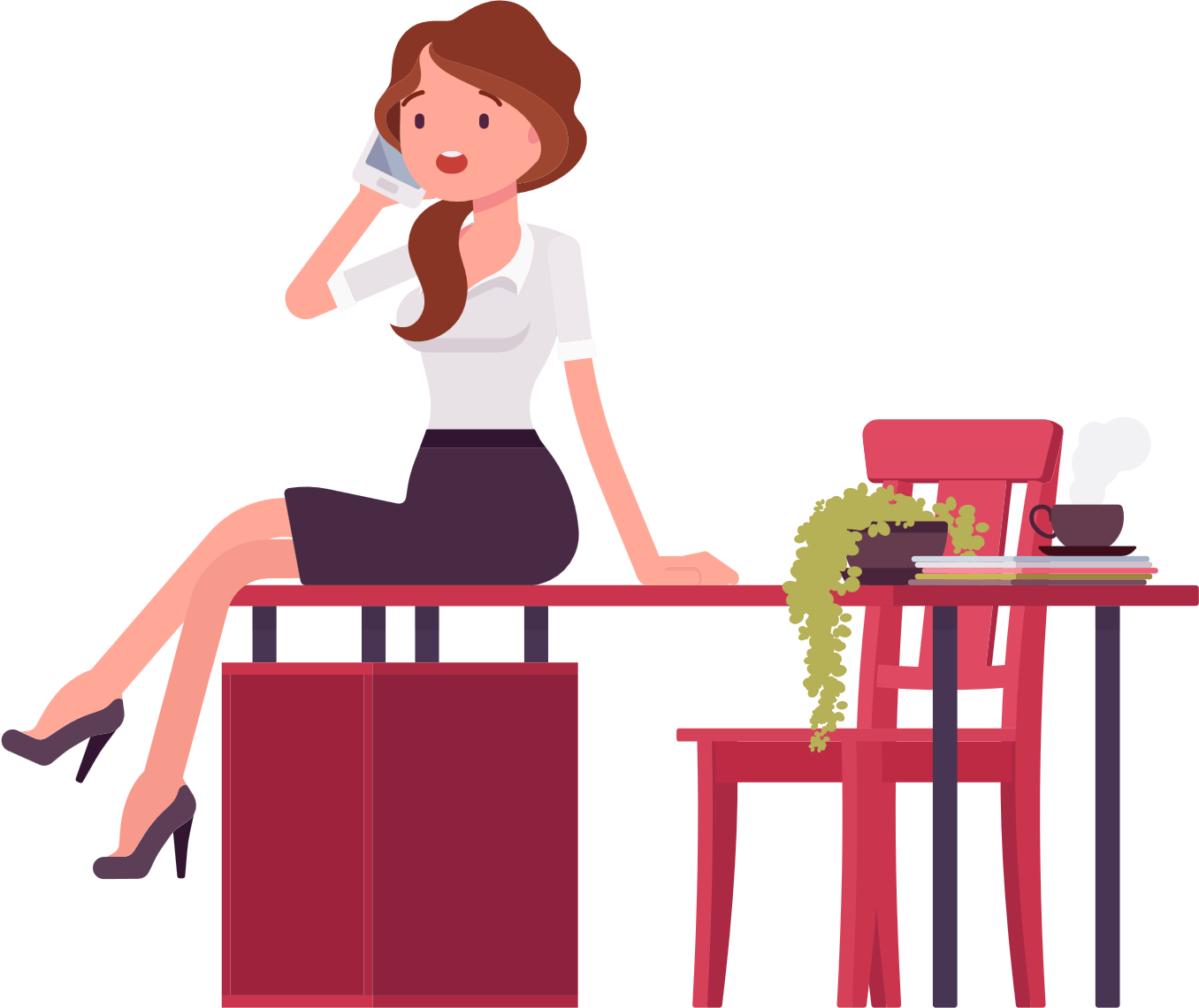 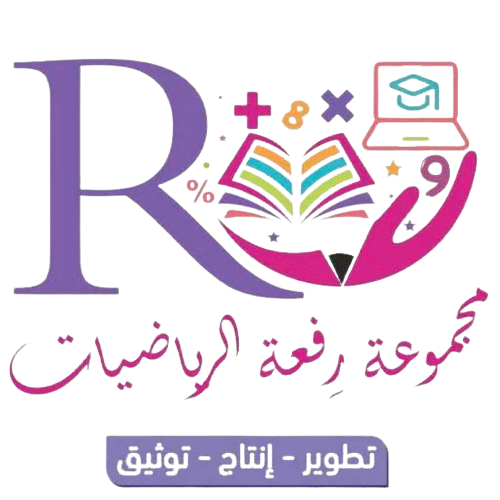 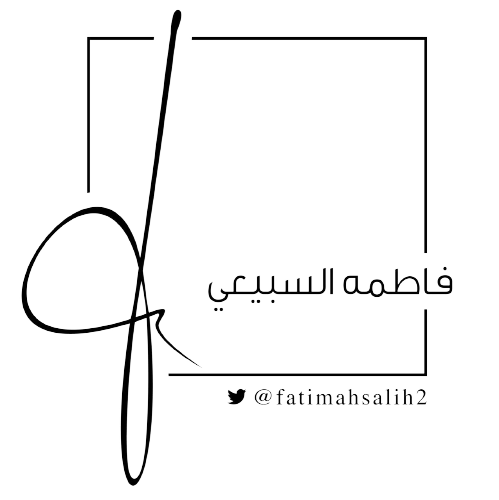 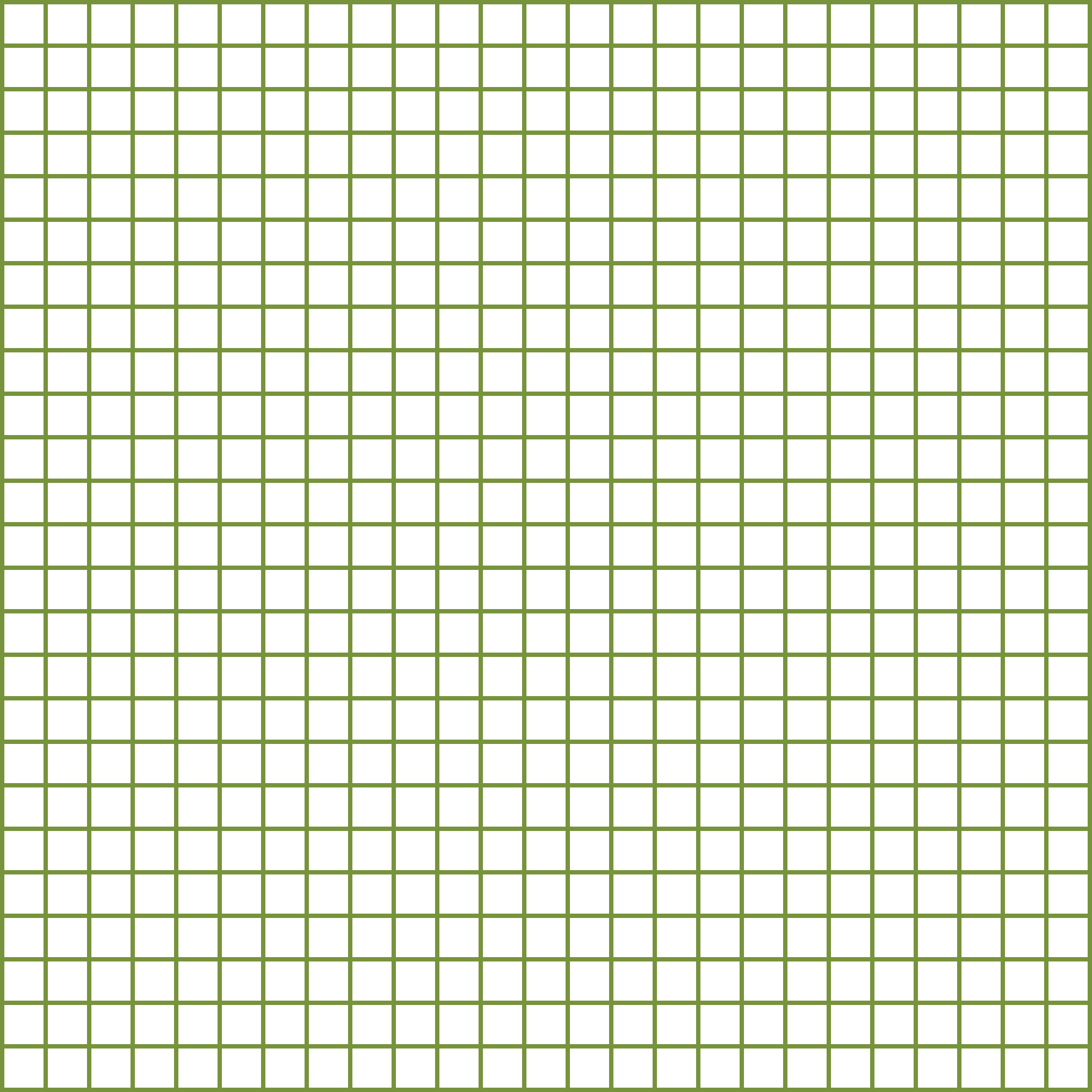 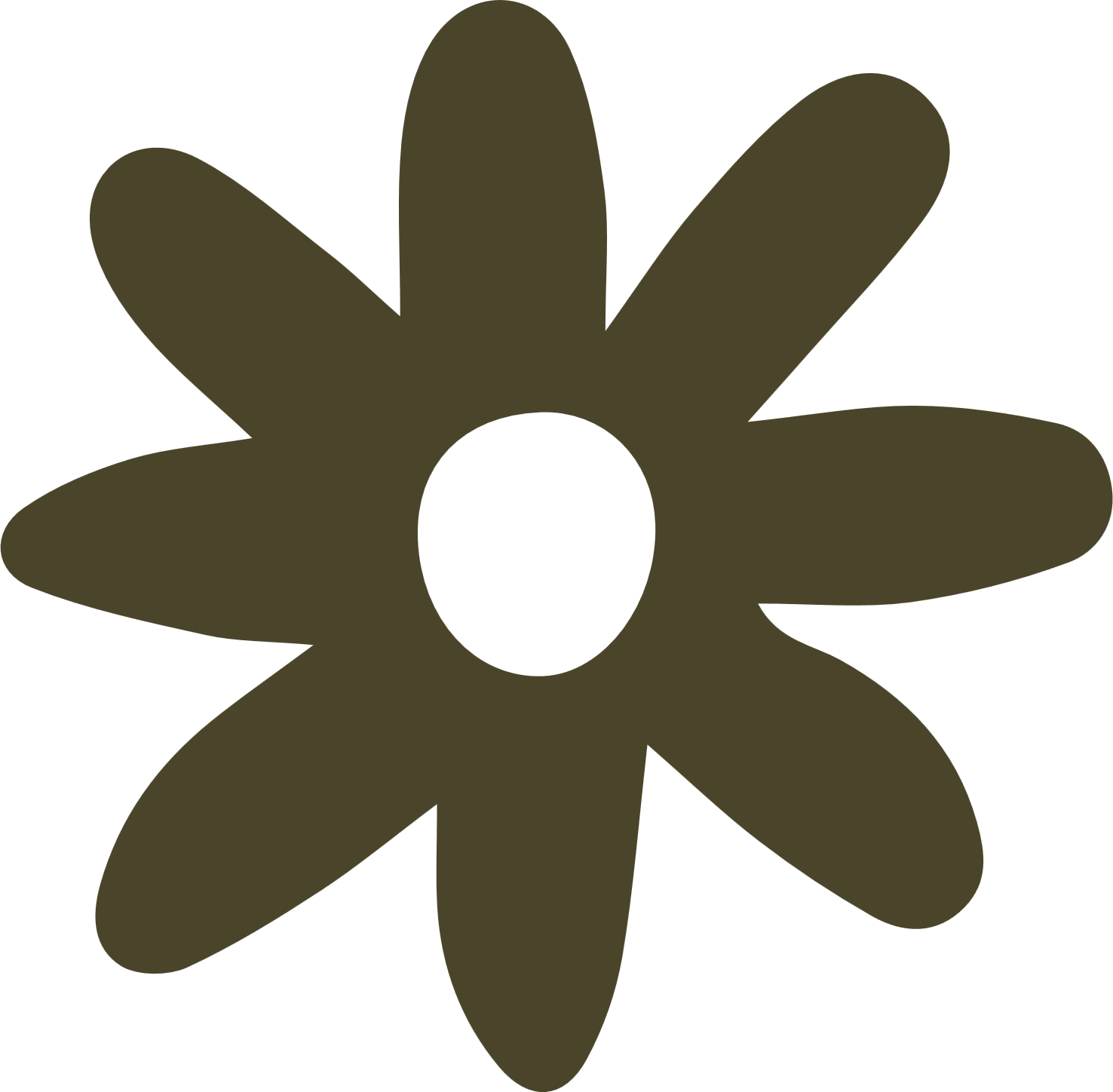 قصة قصيرة
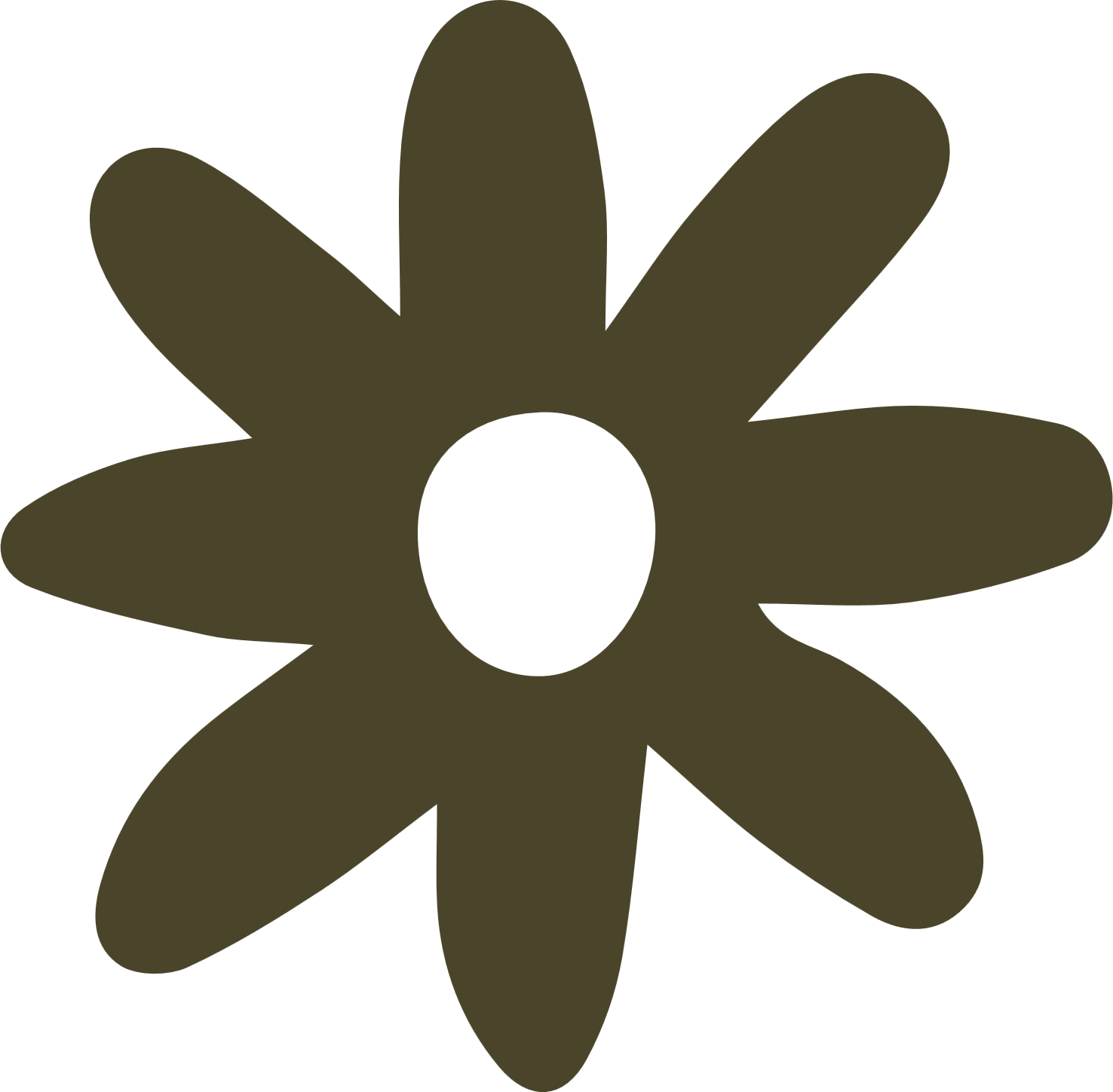 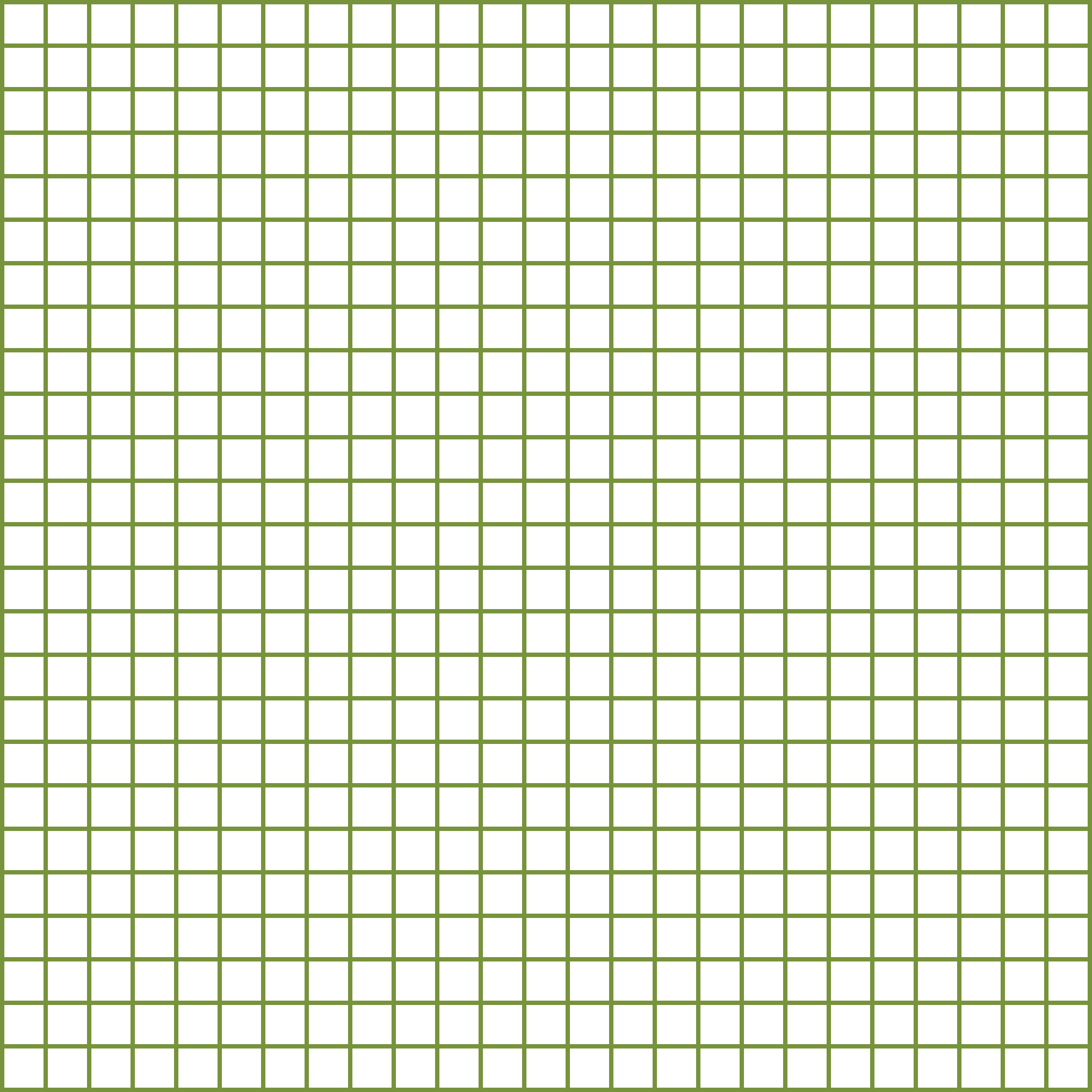 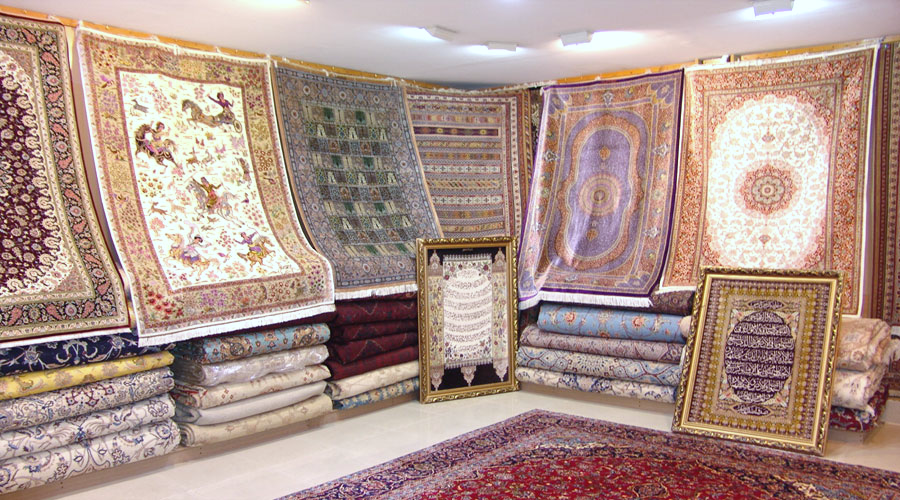 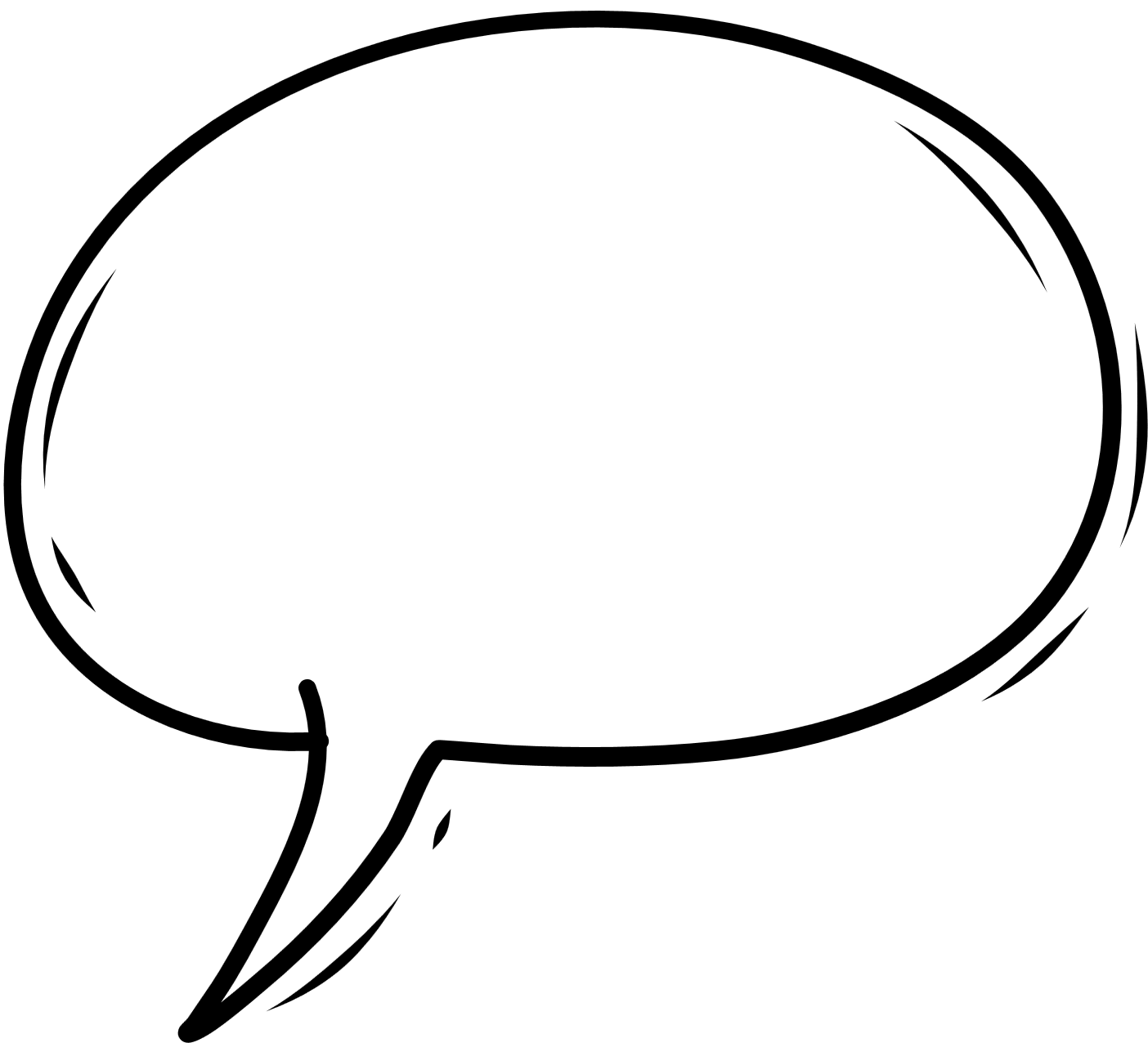 وعليكم السلام ورحمه الله
معكم محل الياقوت للسجاد
كيف أقدر اساعدك ..
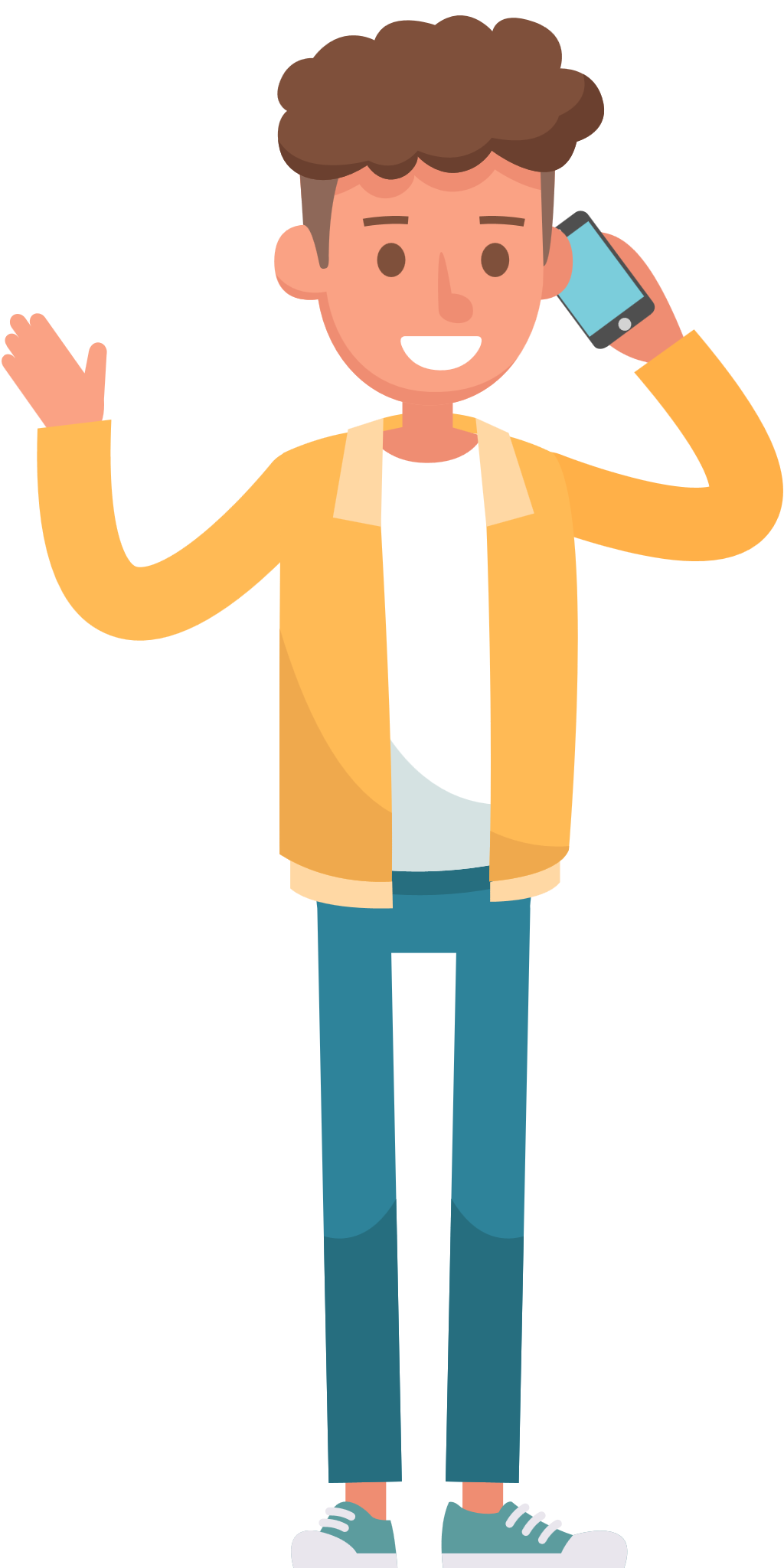 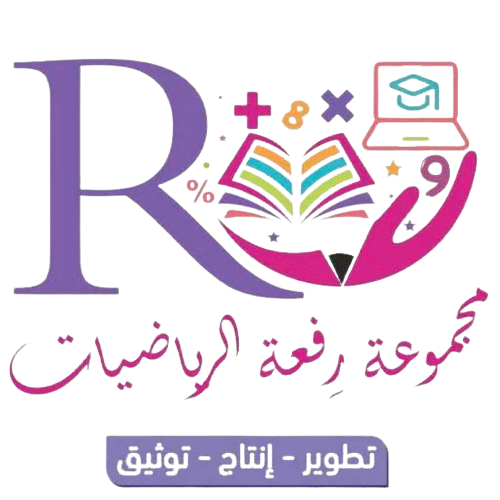 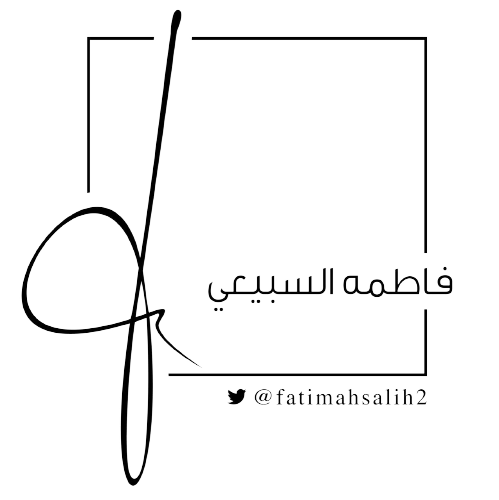 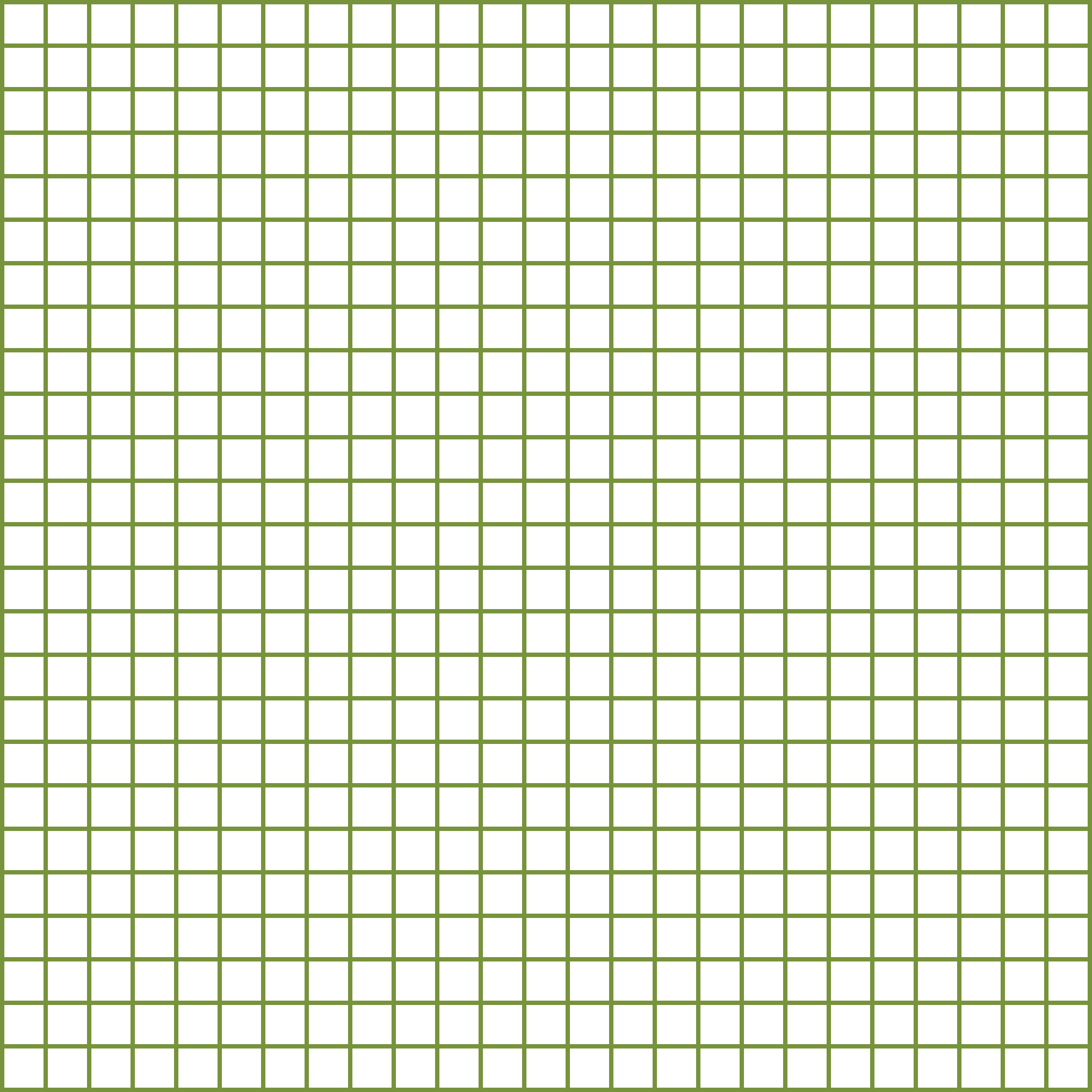 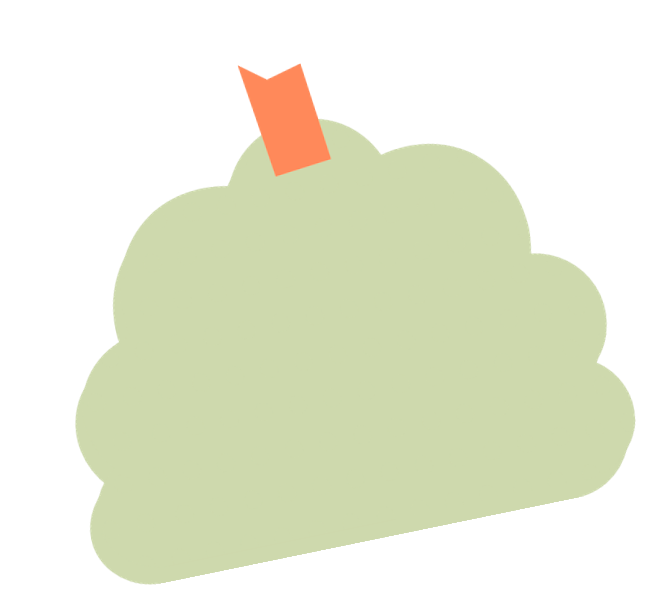 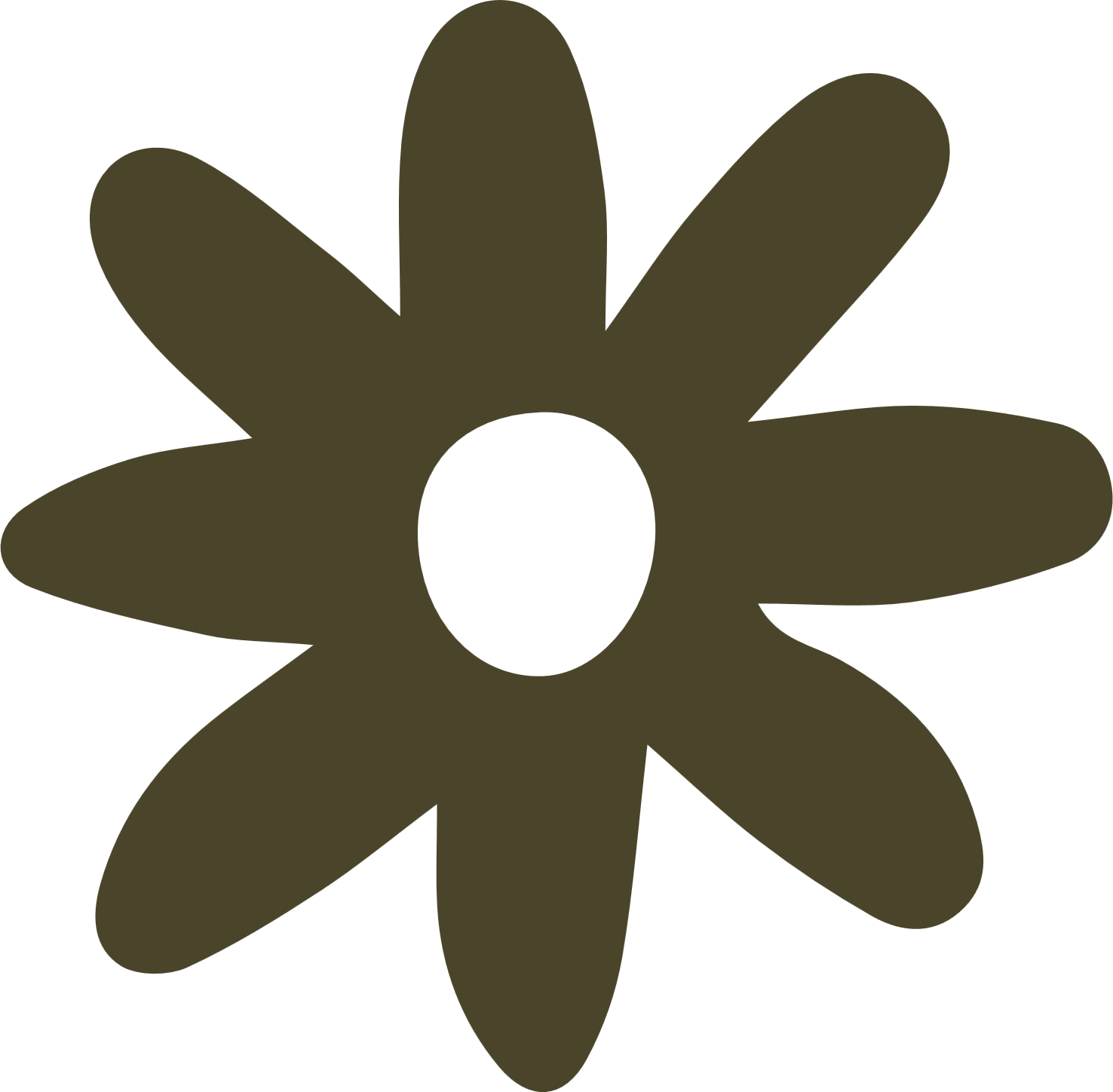 قصة قصيرة
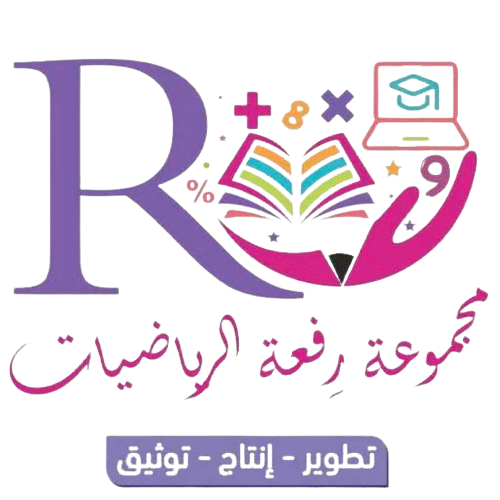 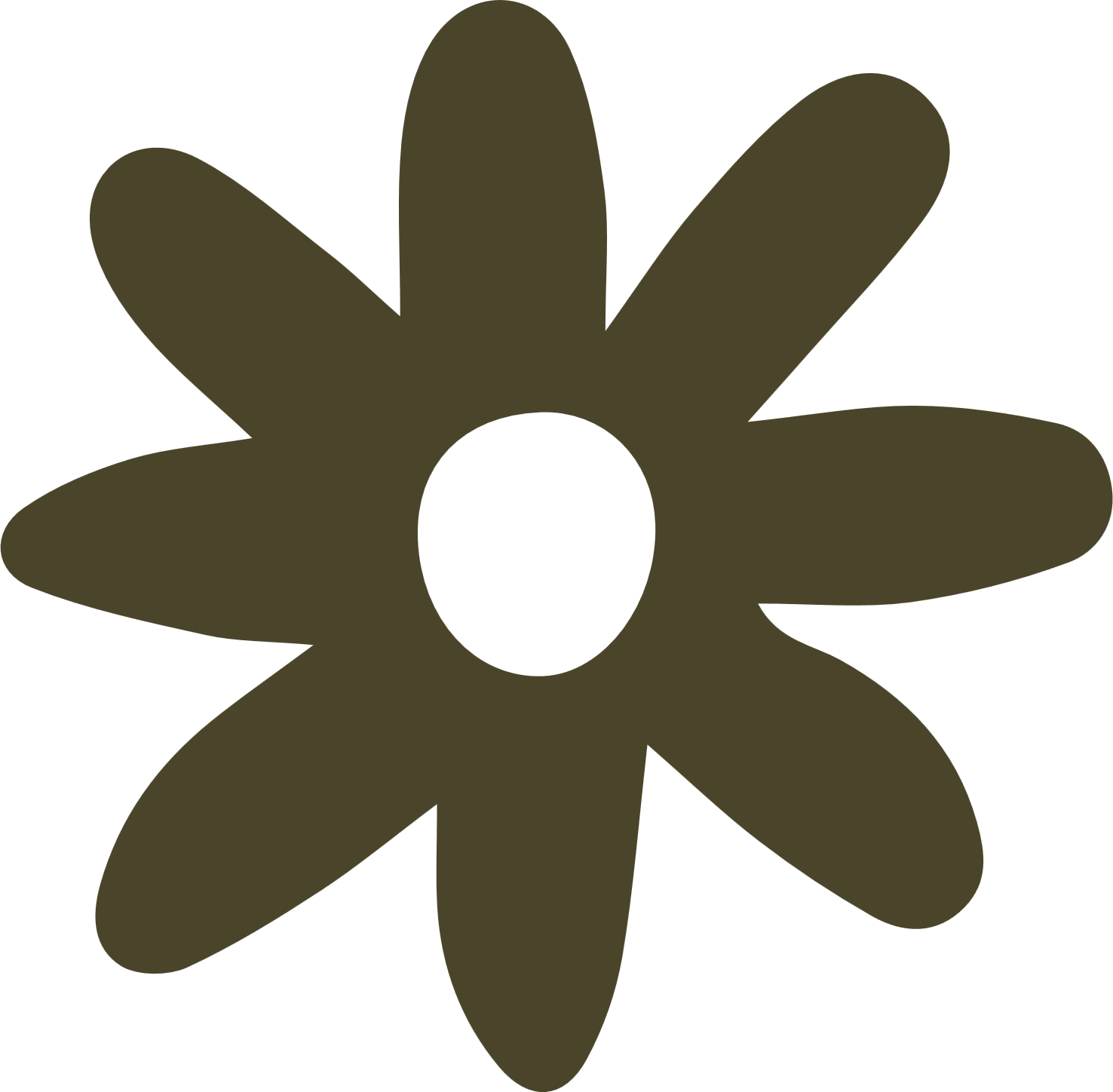 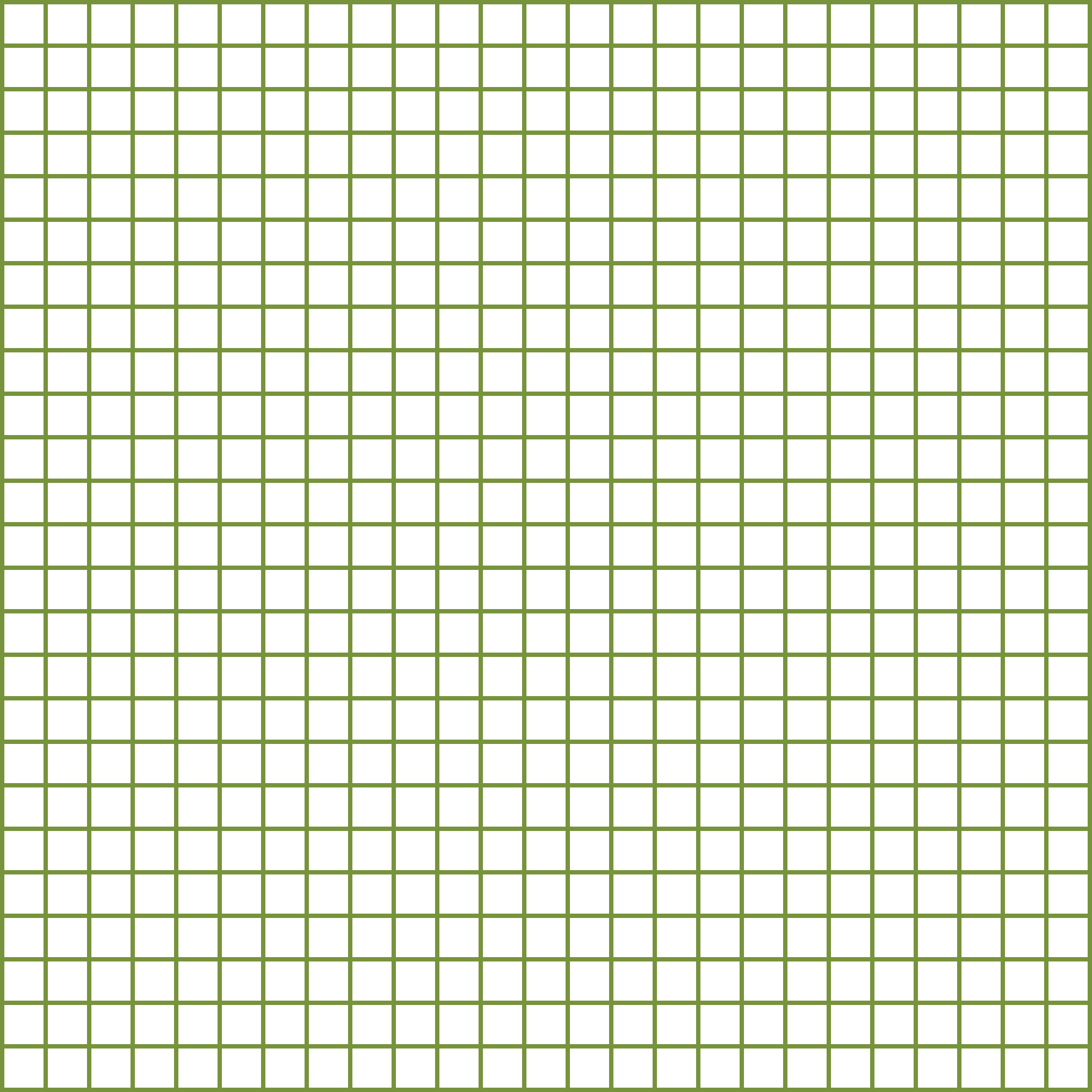 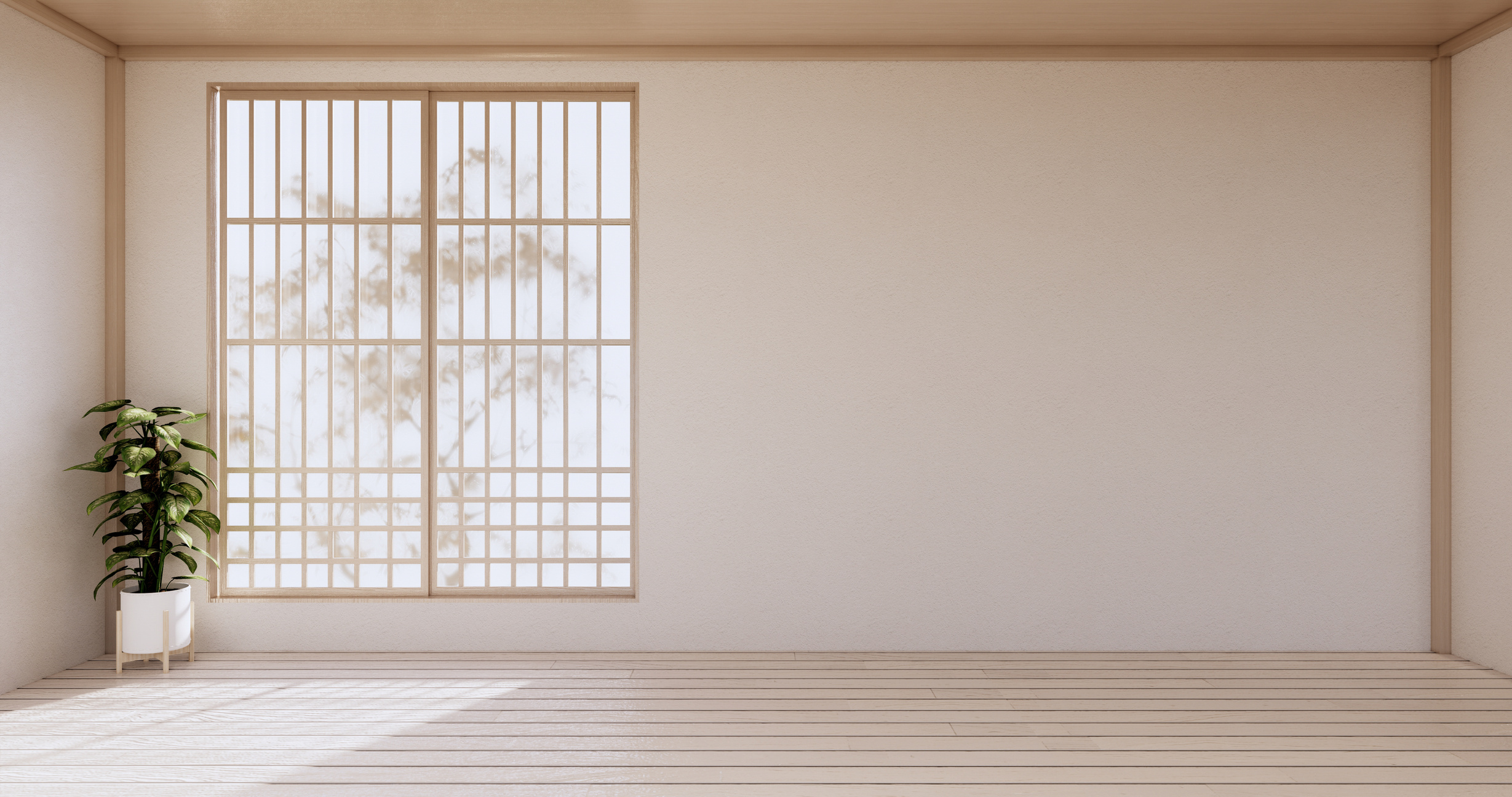 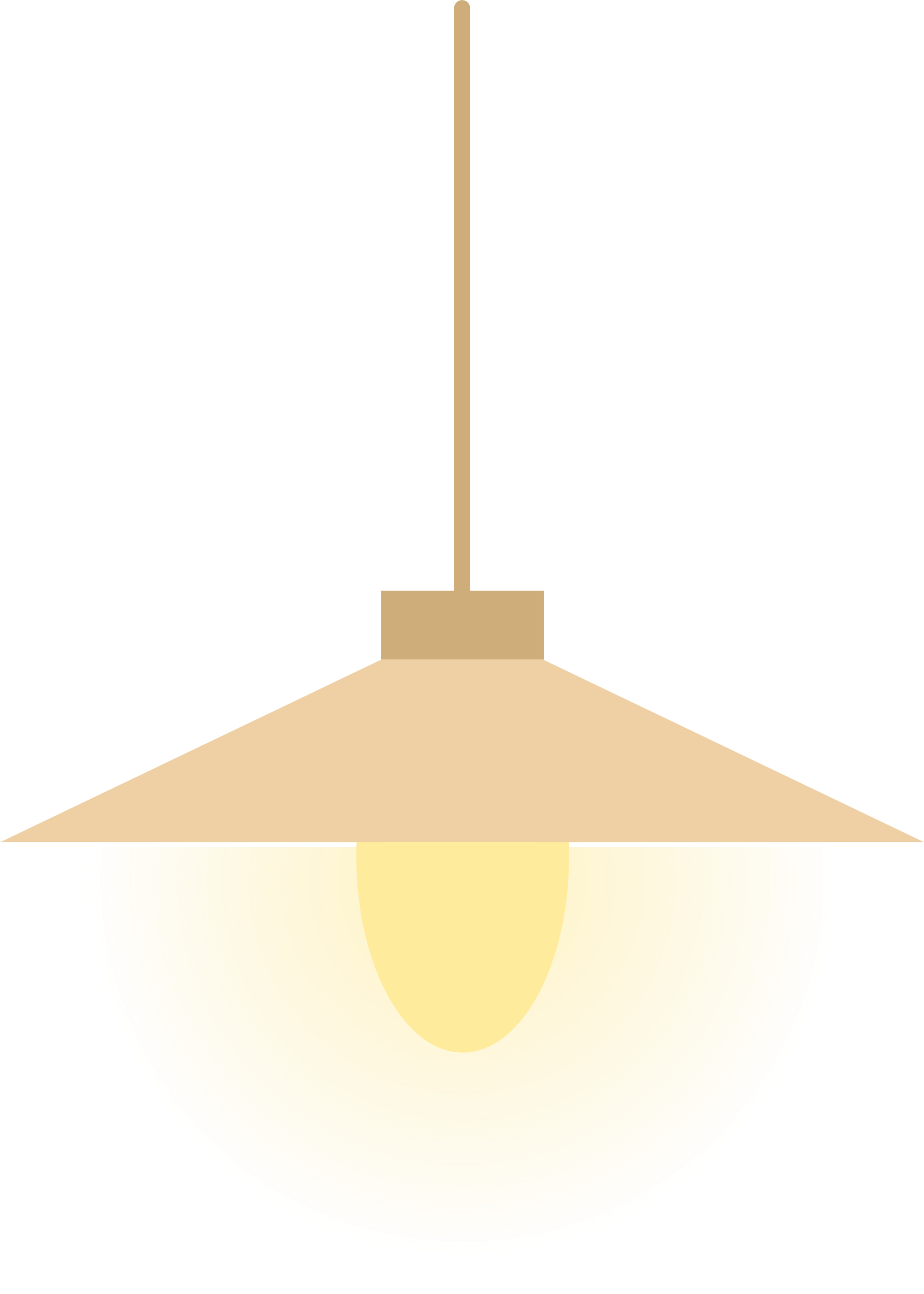 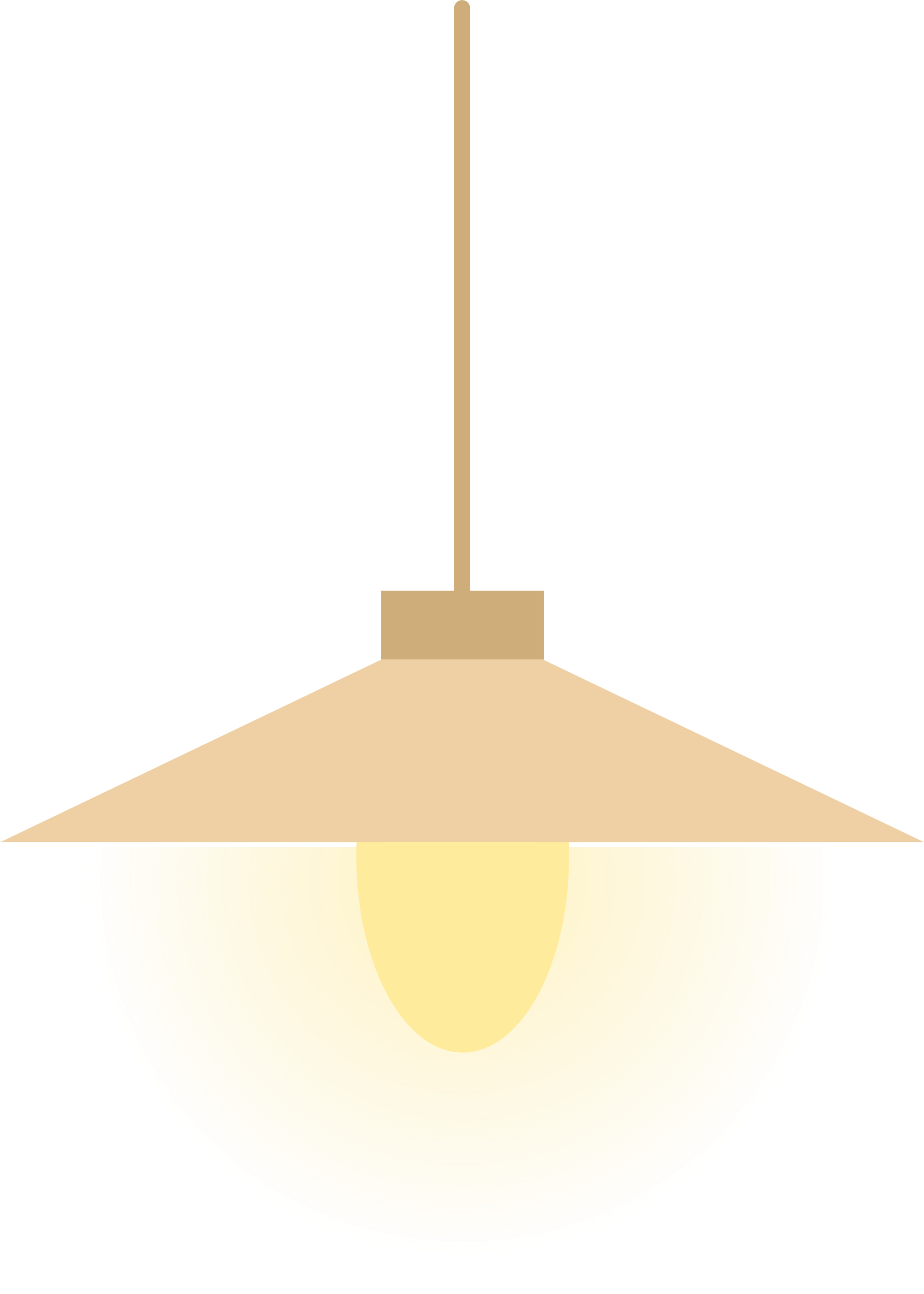 آآممممممم
حسنا ما مساحة غرفتك ..؟
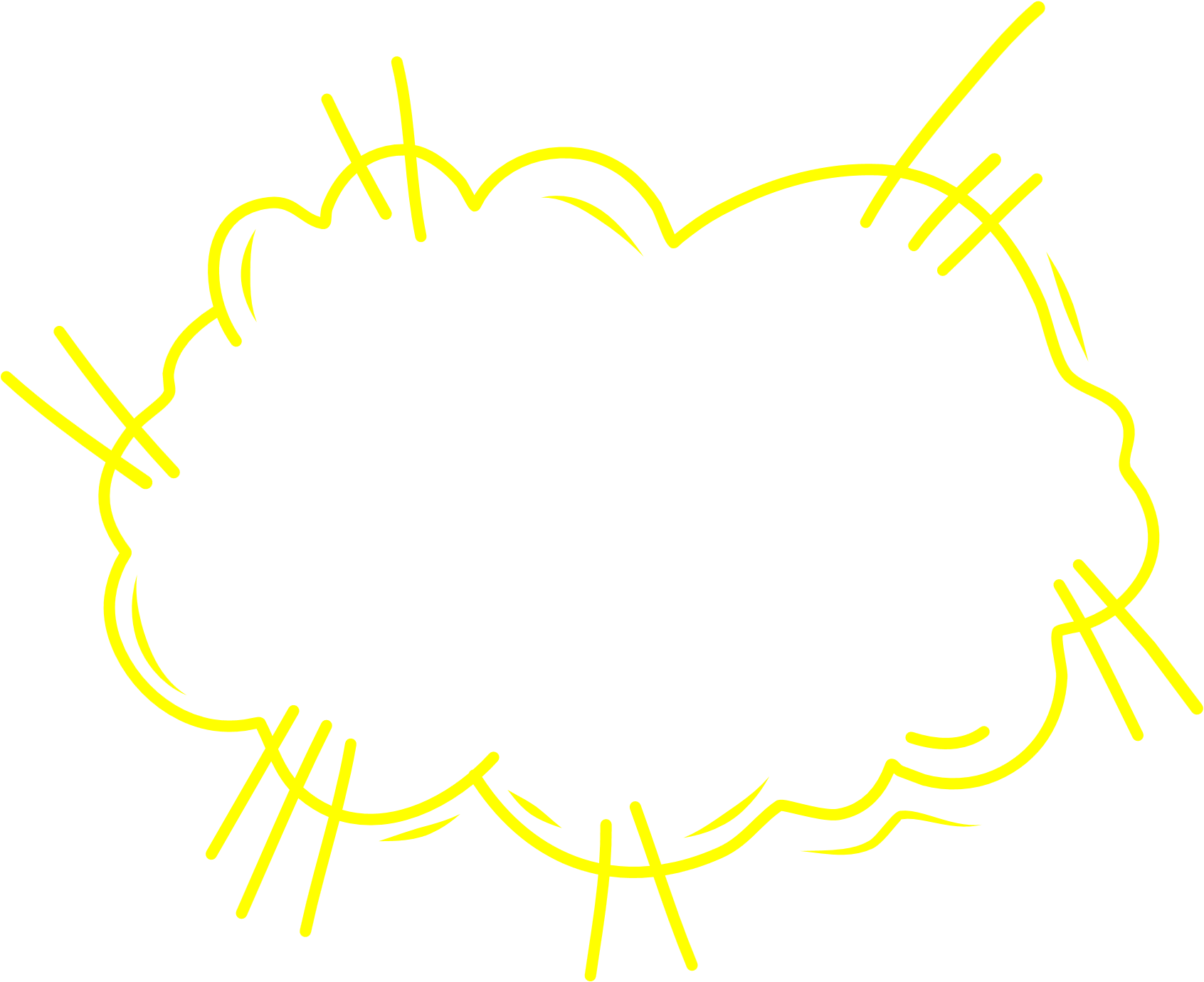 أريد سجاد لغرفتي
 لكنني لا أعرف كم مترا أحتاج!!
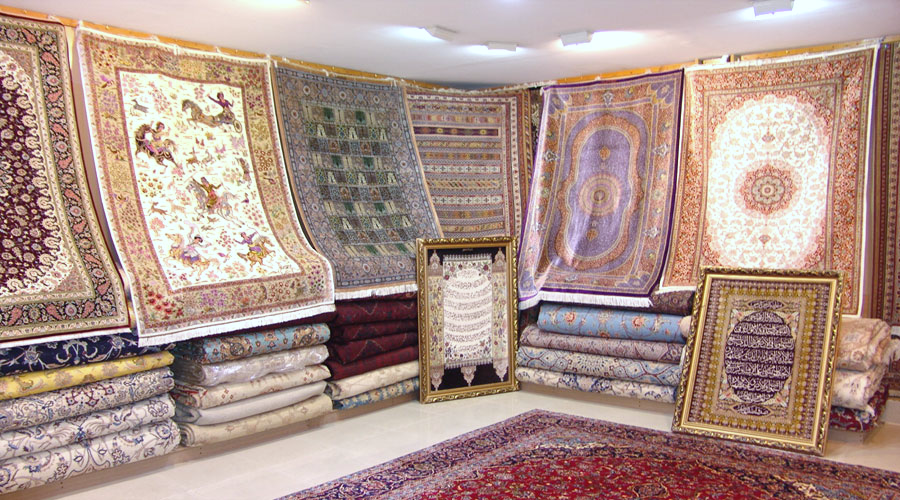 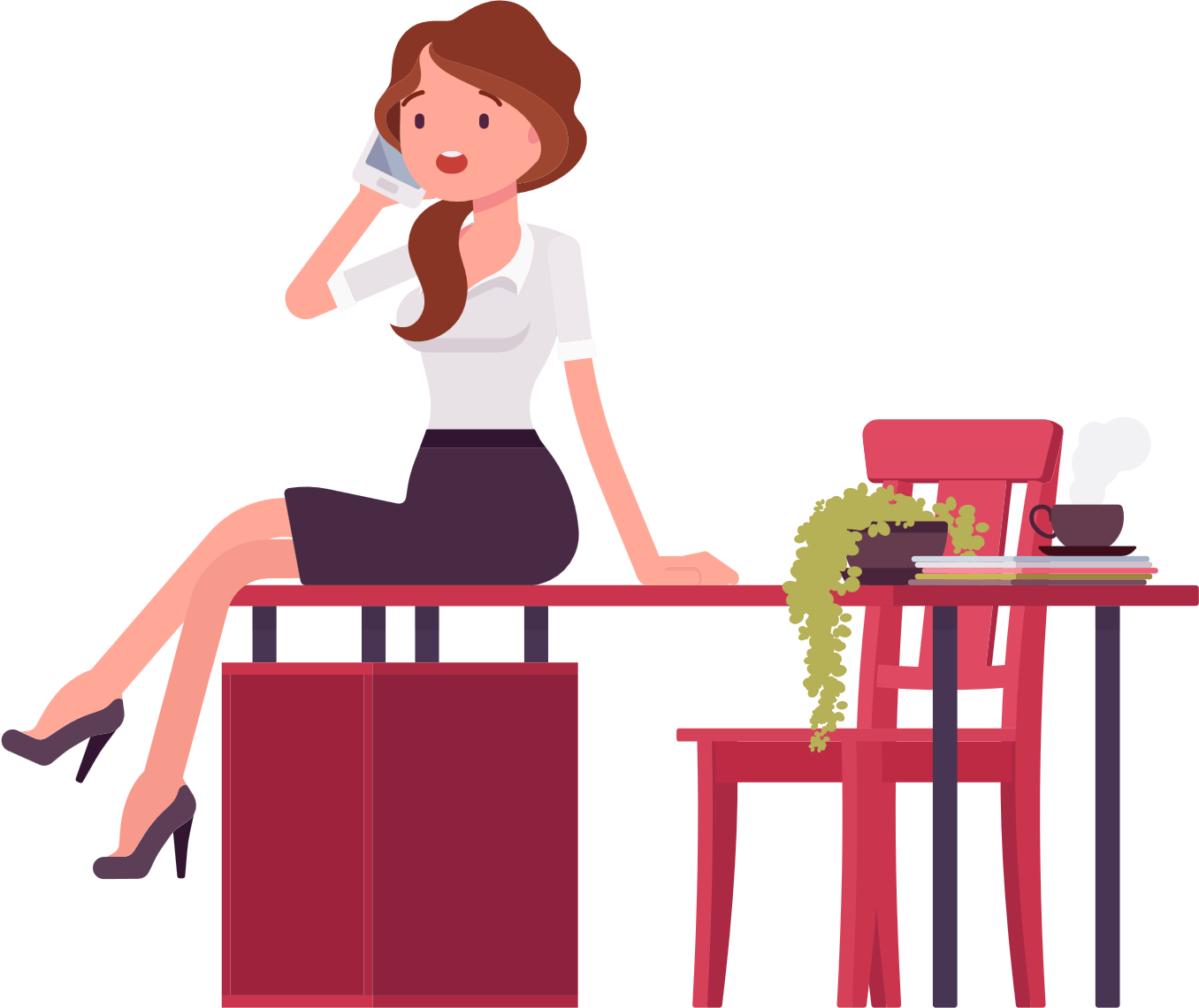 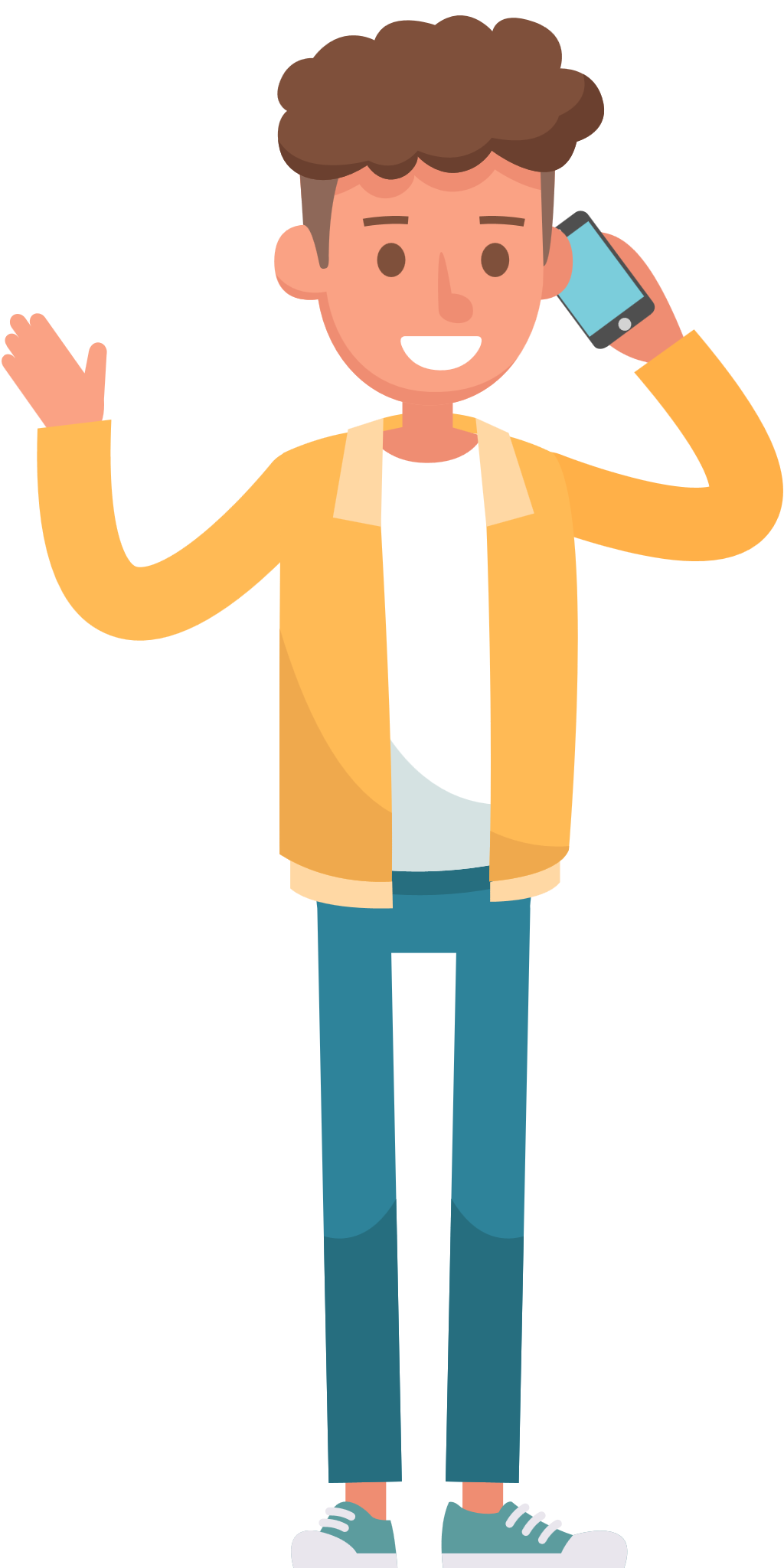 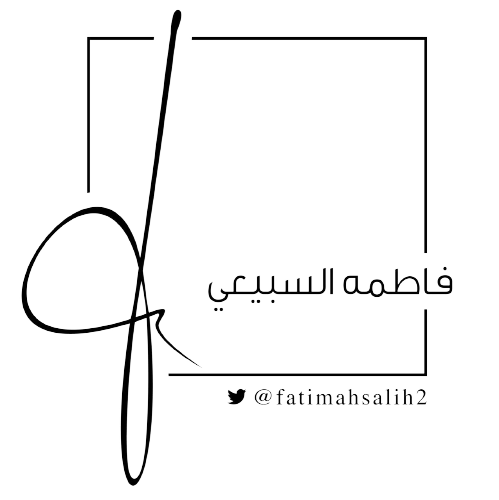 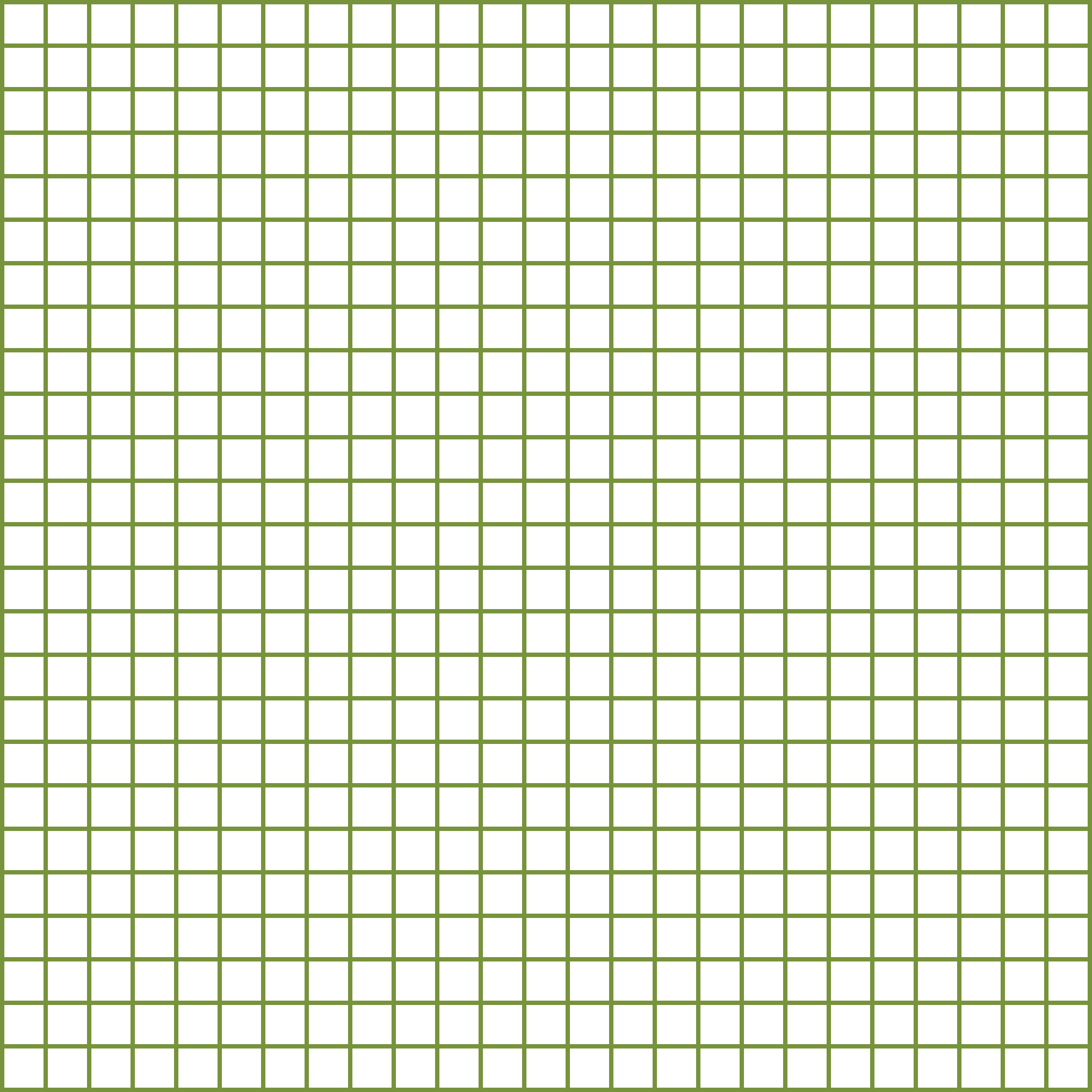 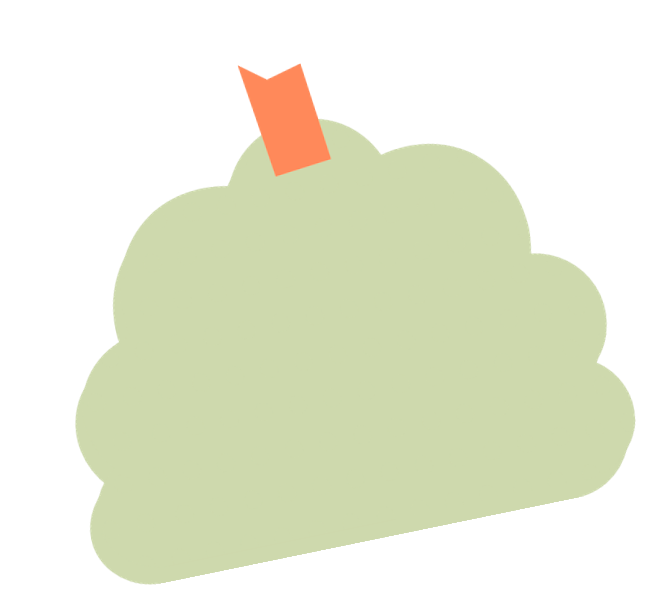 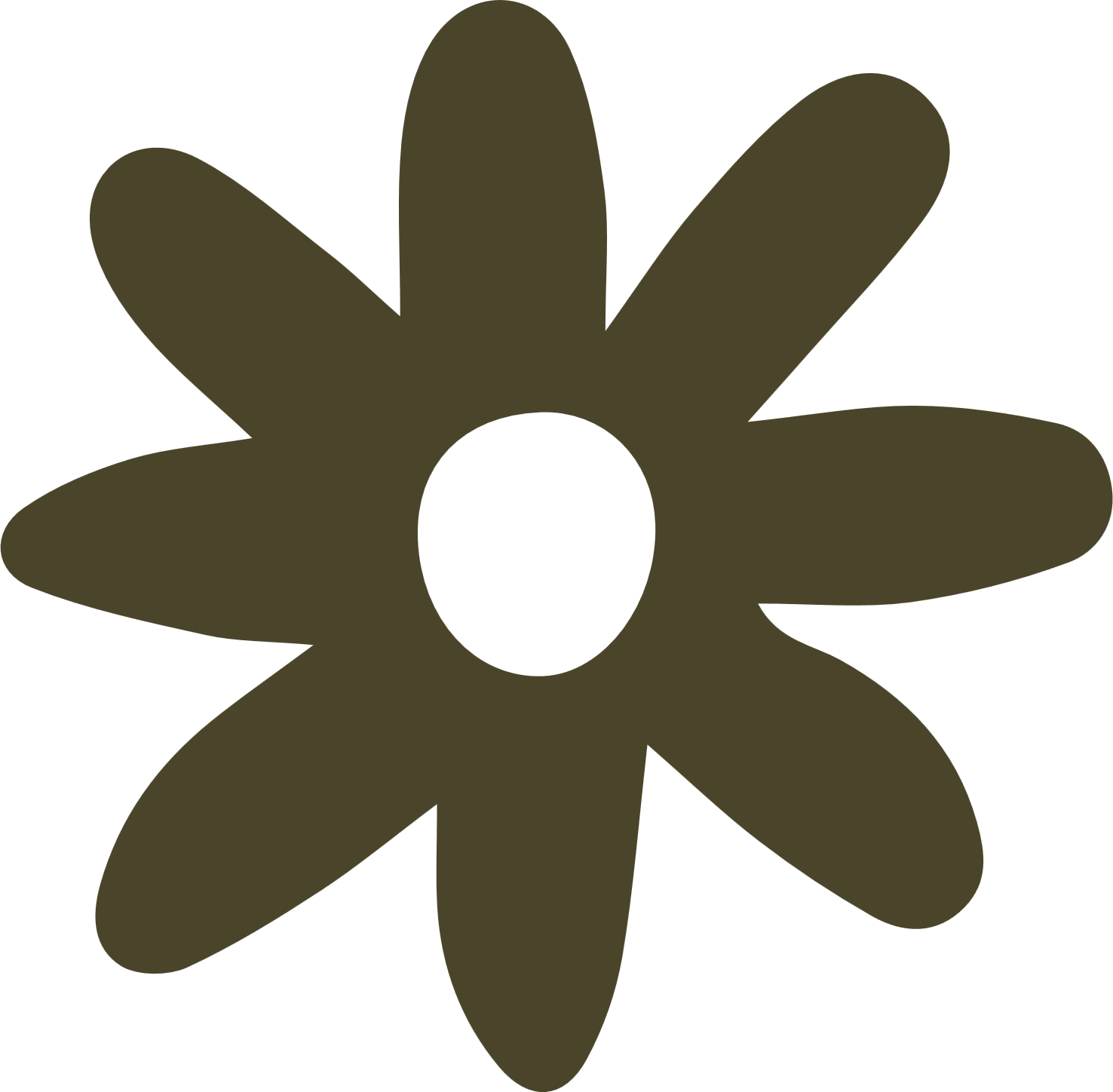 قصة قصيرة
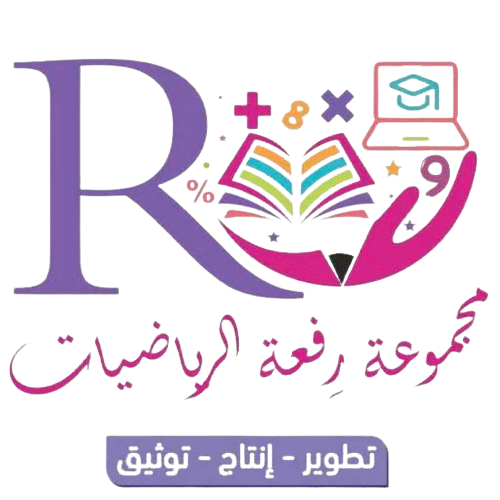 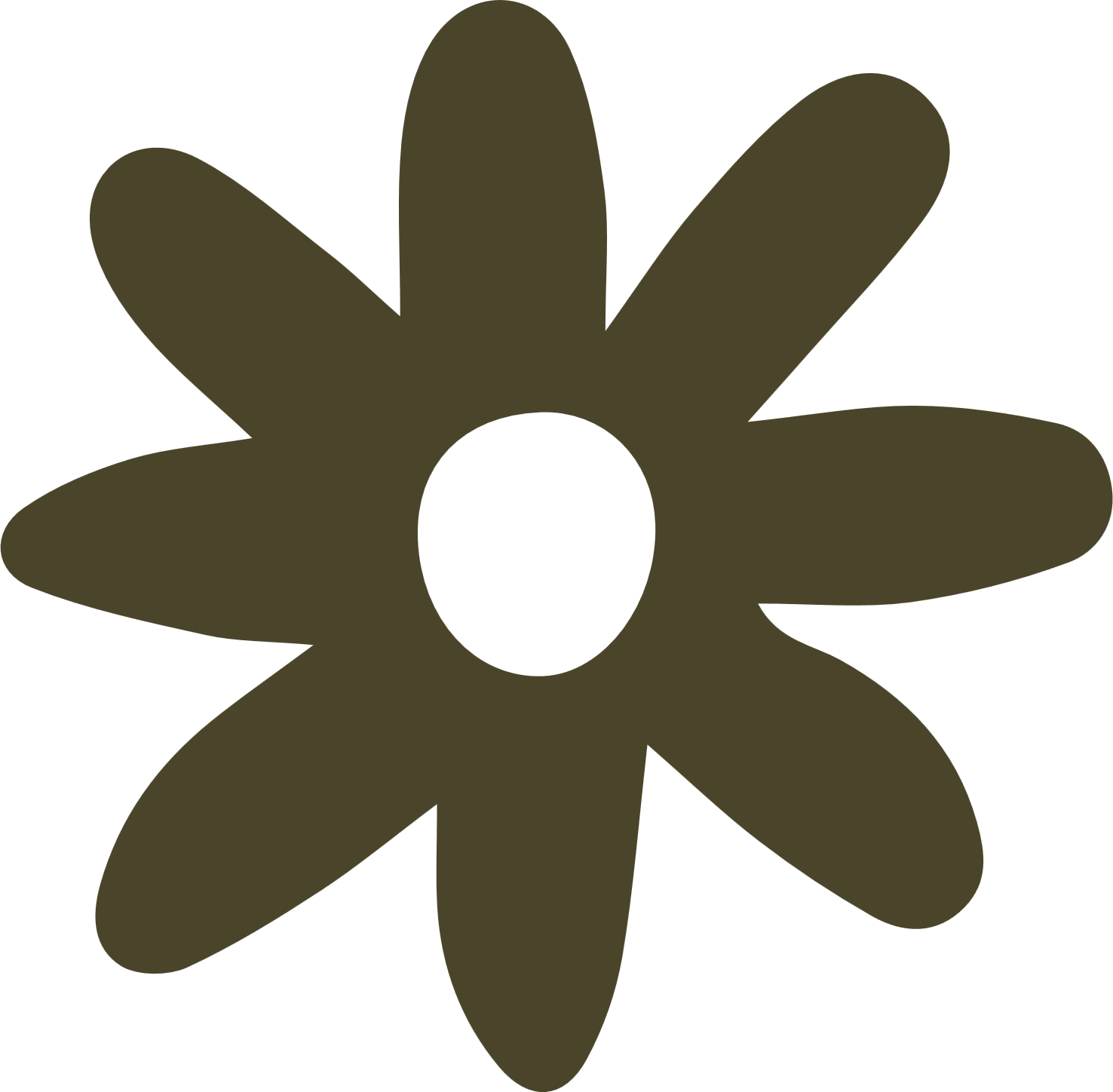 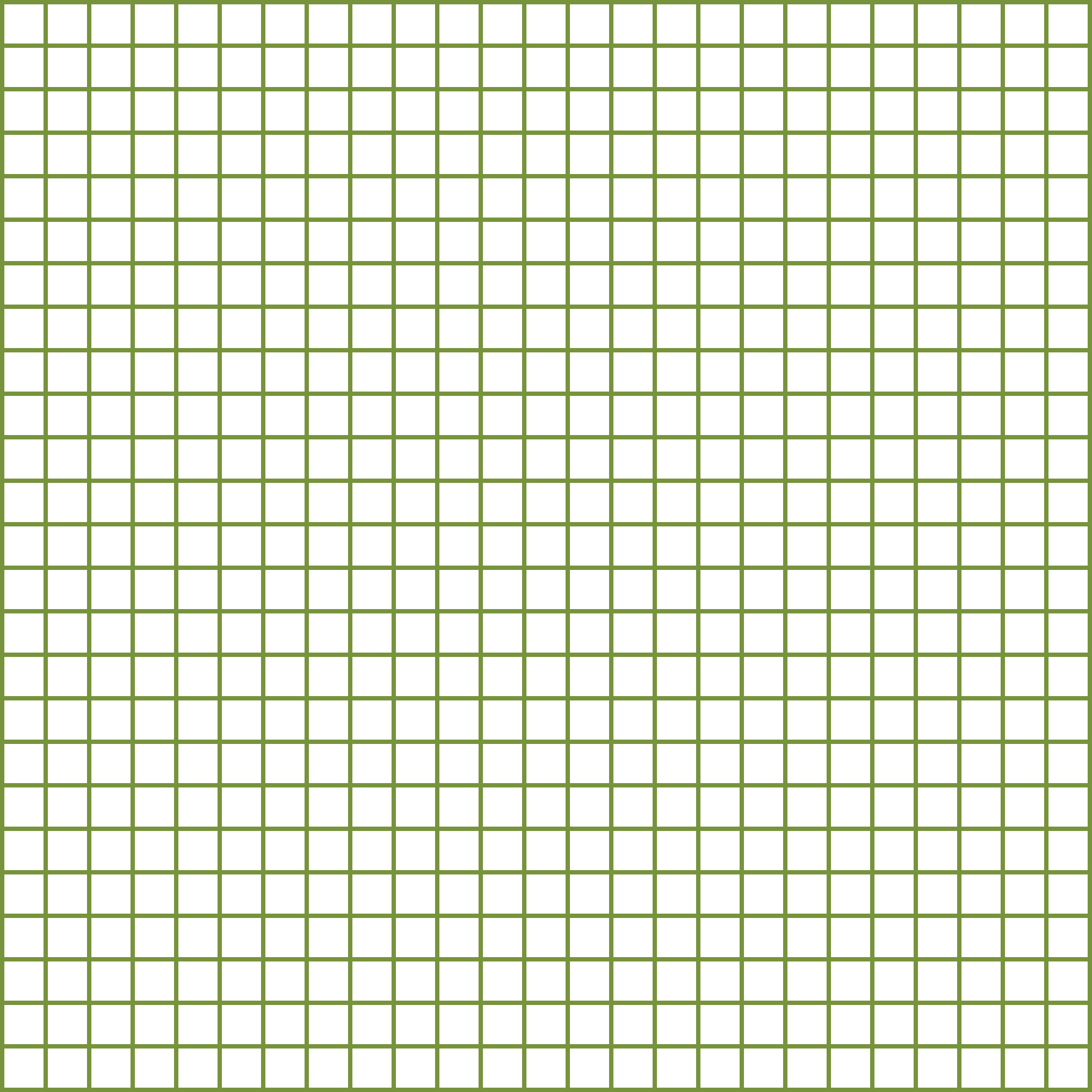 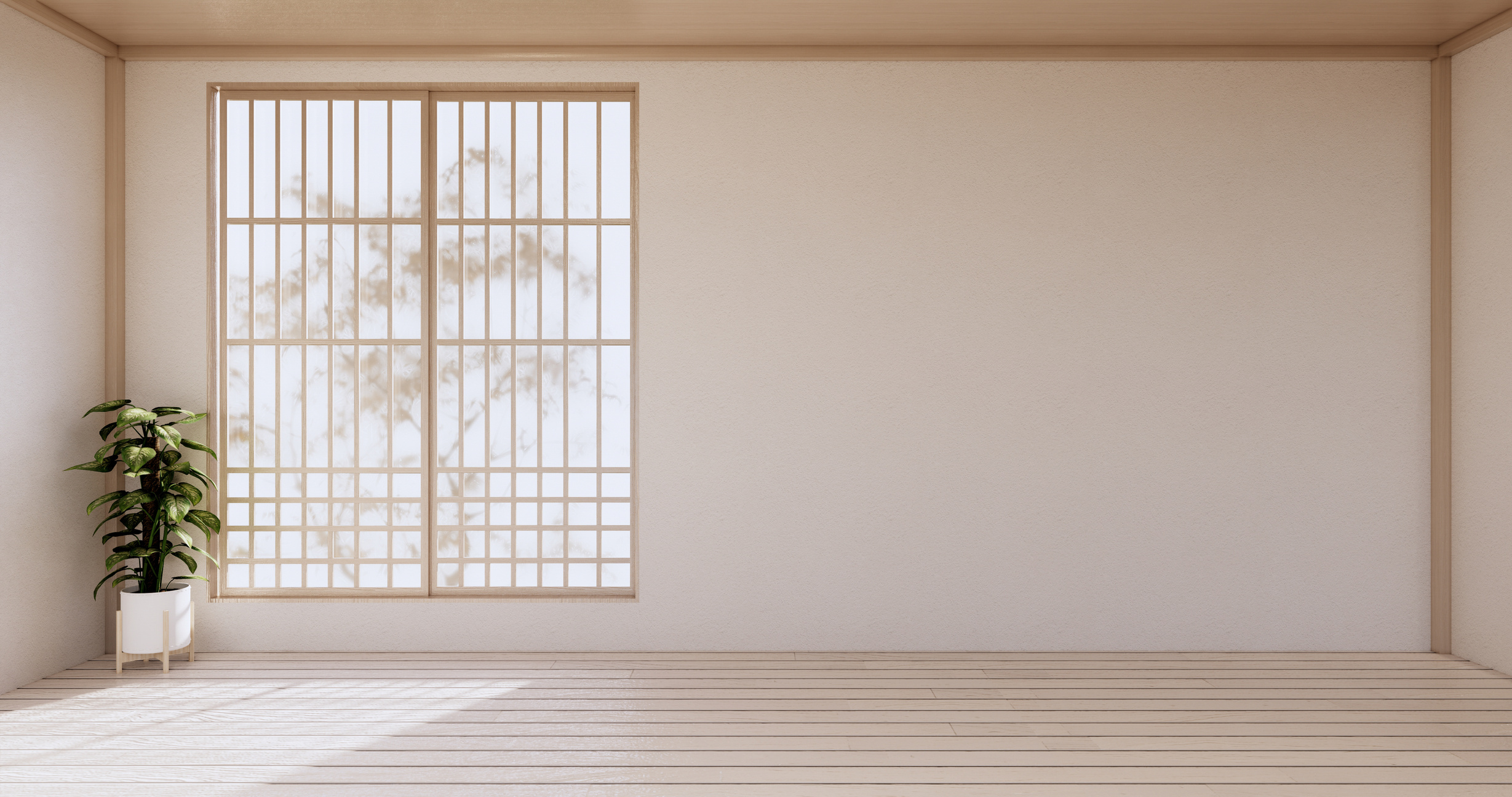 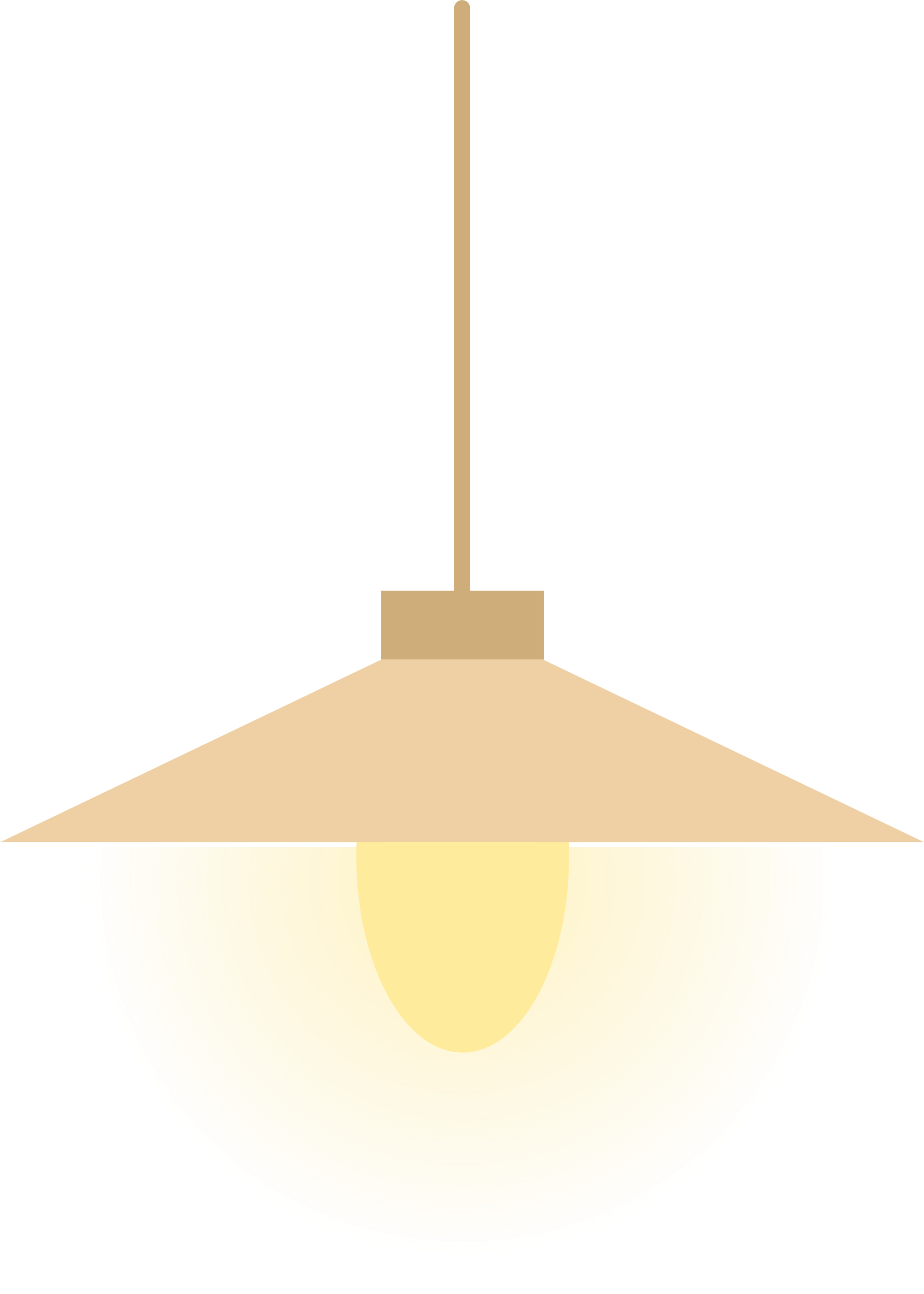 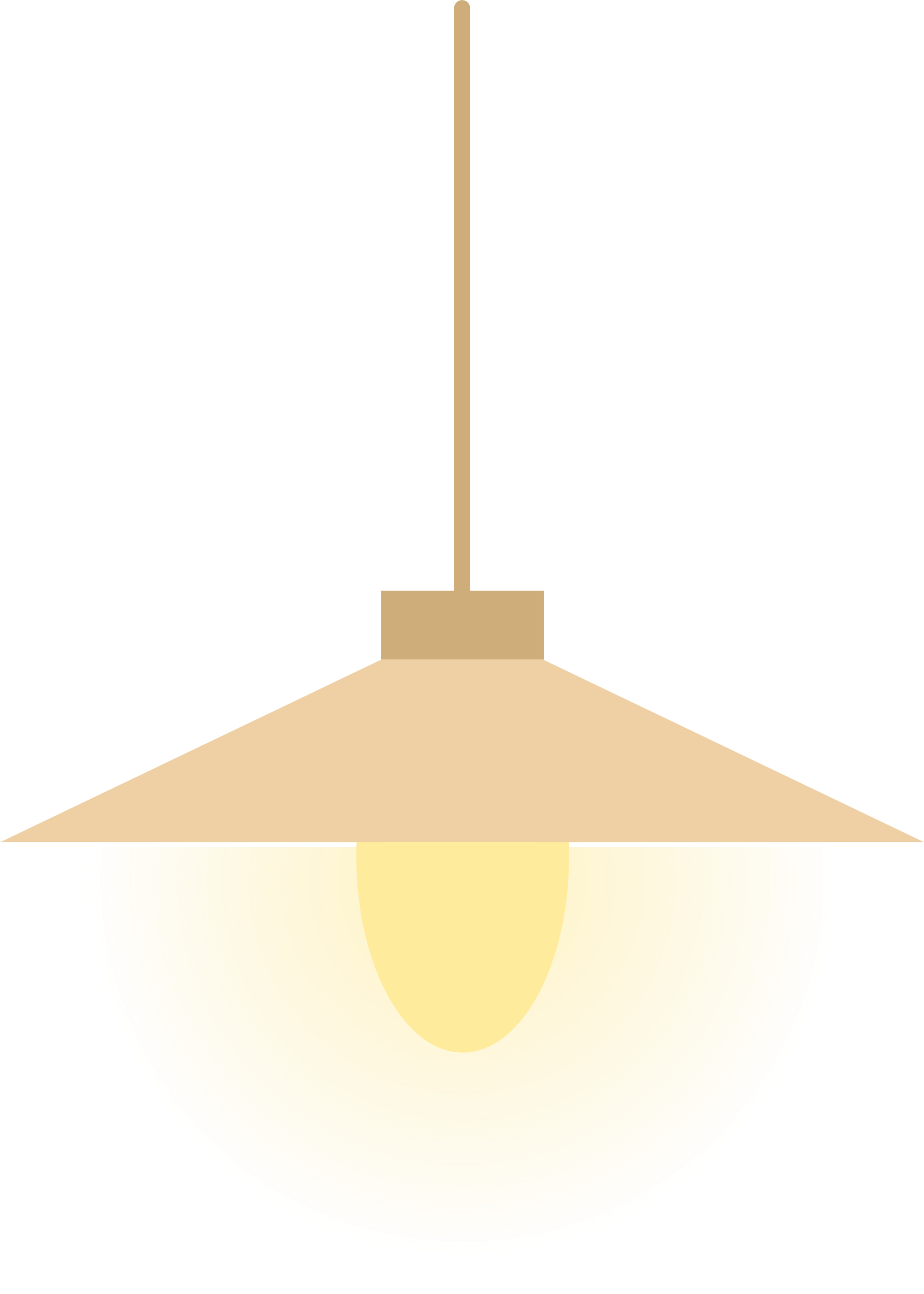 شكلها مستطيل
إذن احتاج إلى الطول والعرض
لكن حسنا أعطني العنوان وسأرسل عاملا يحدد المقاس المطلوب
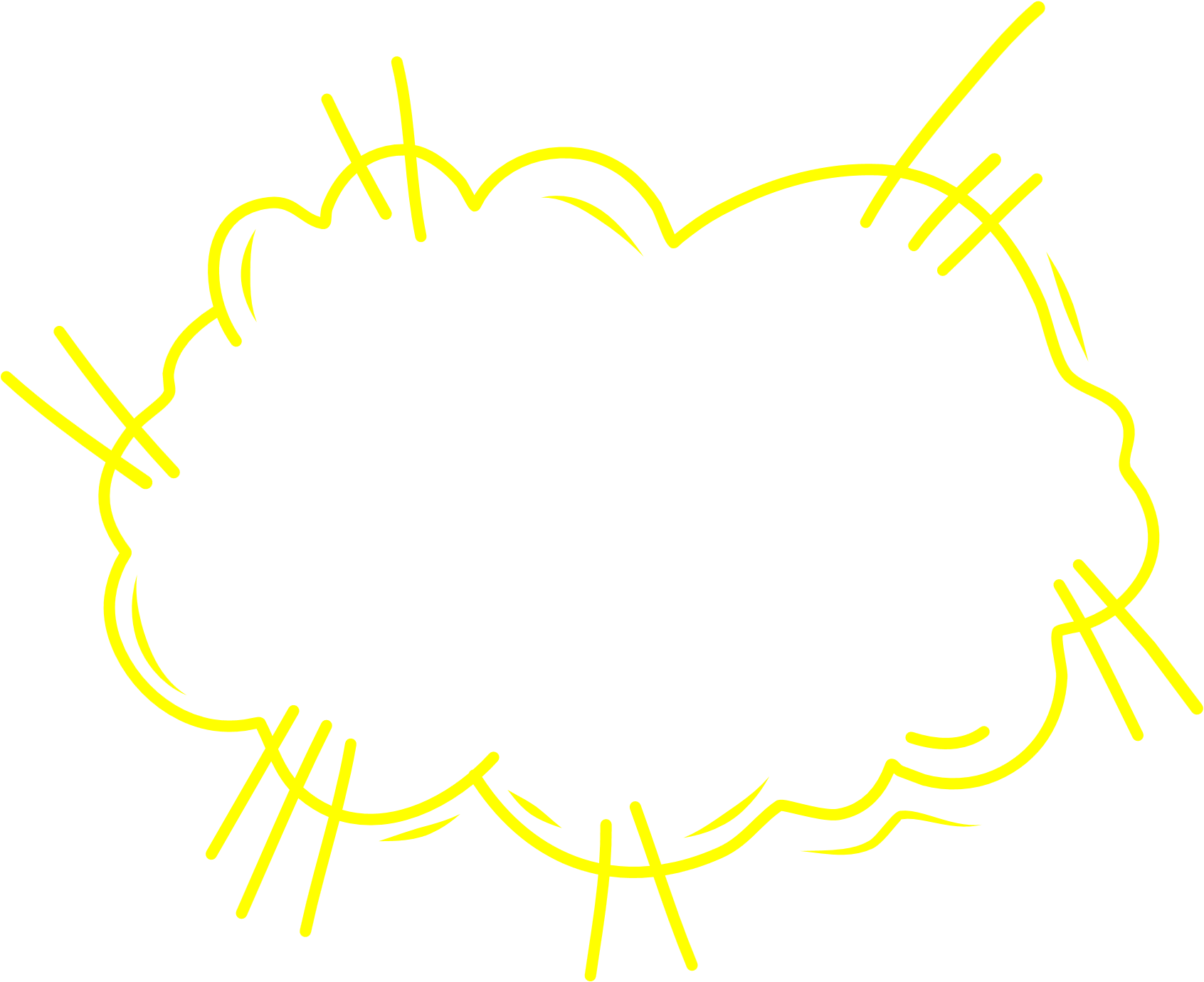 لااا   أعرف
لكن شكلها مستطيل
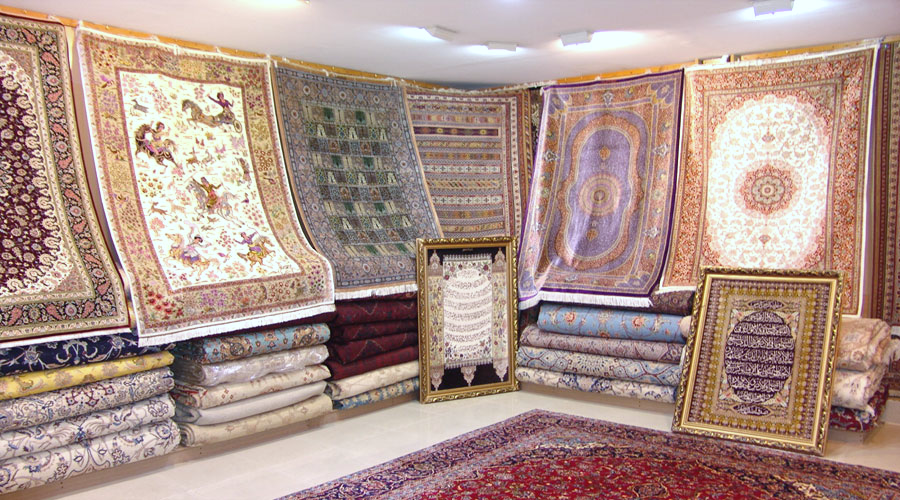 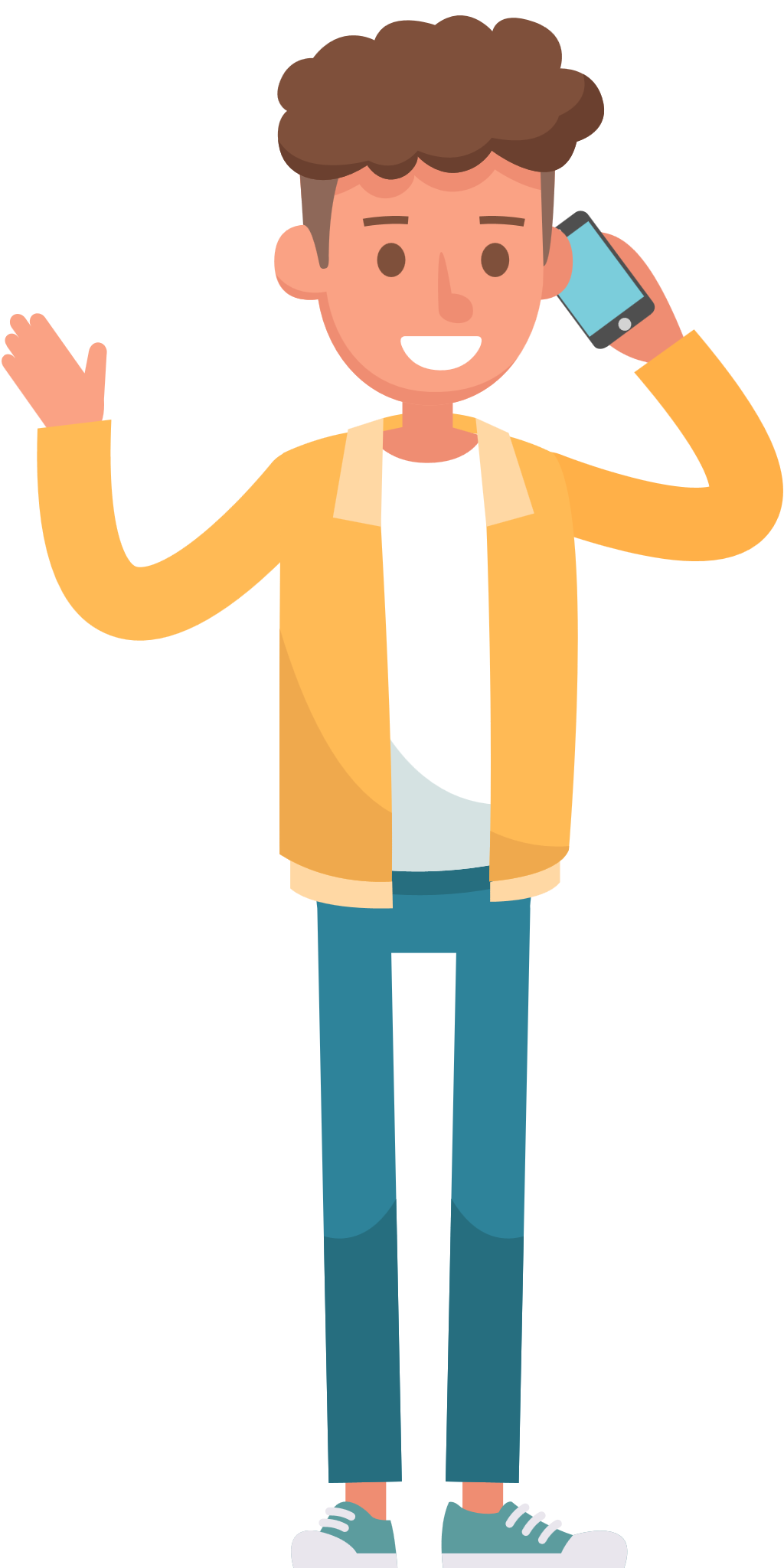 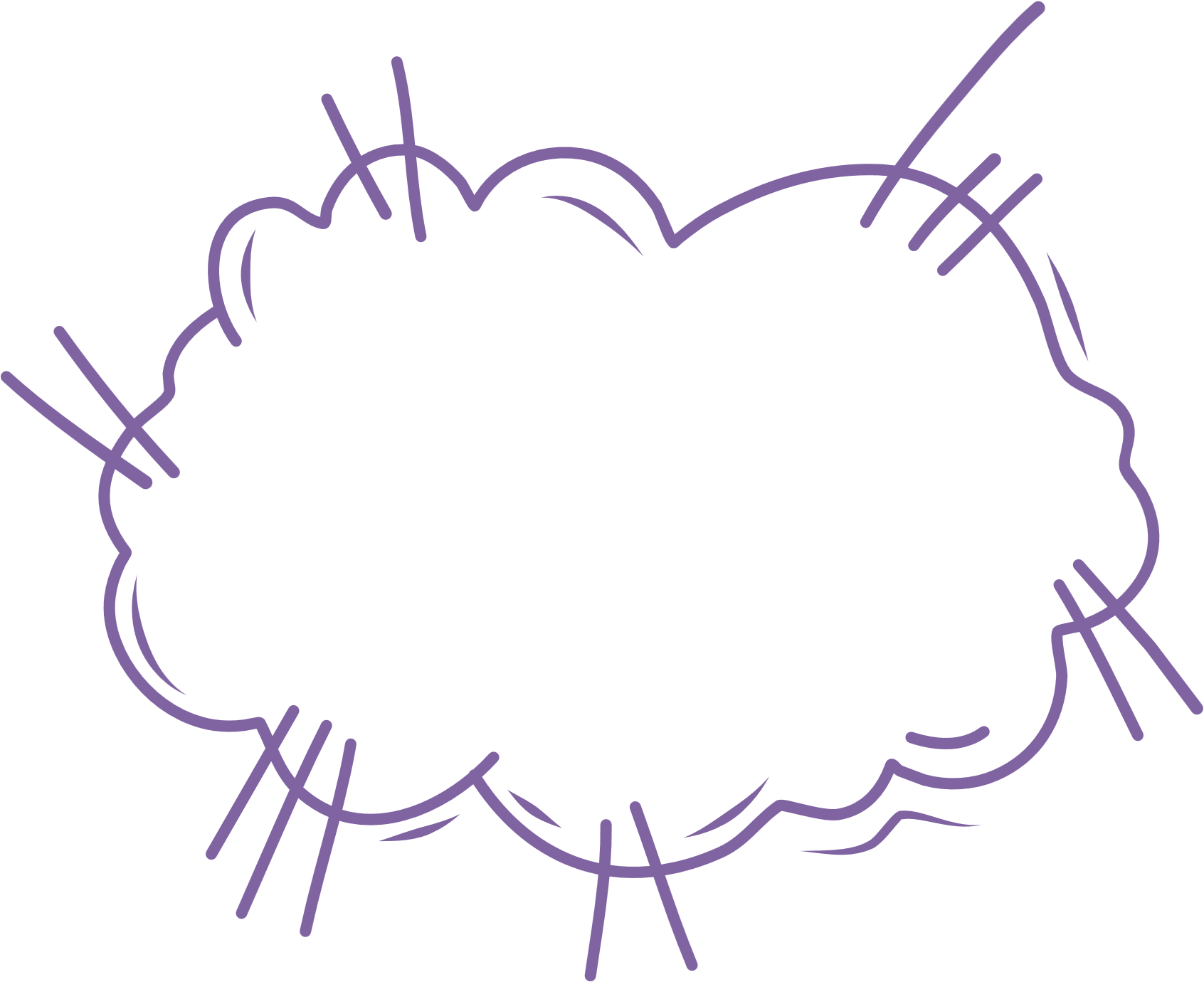 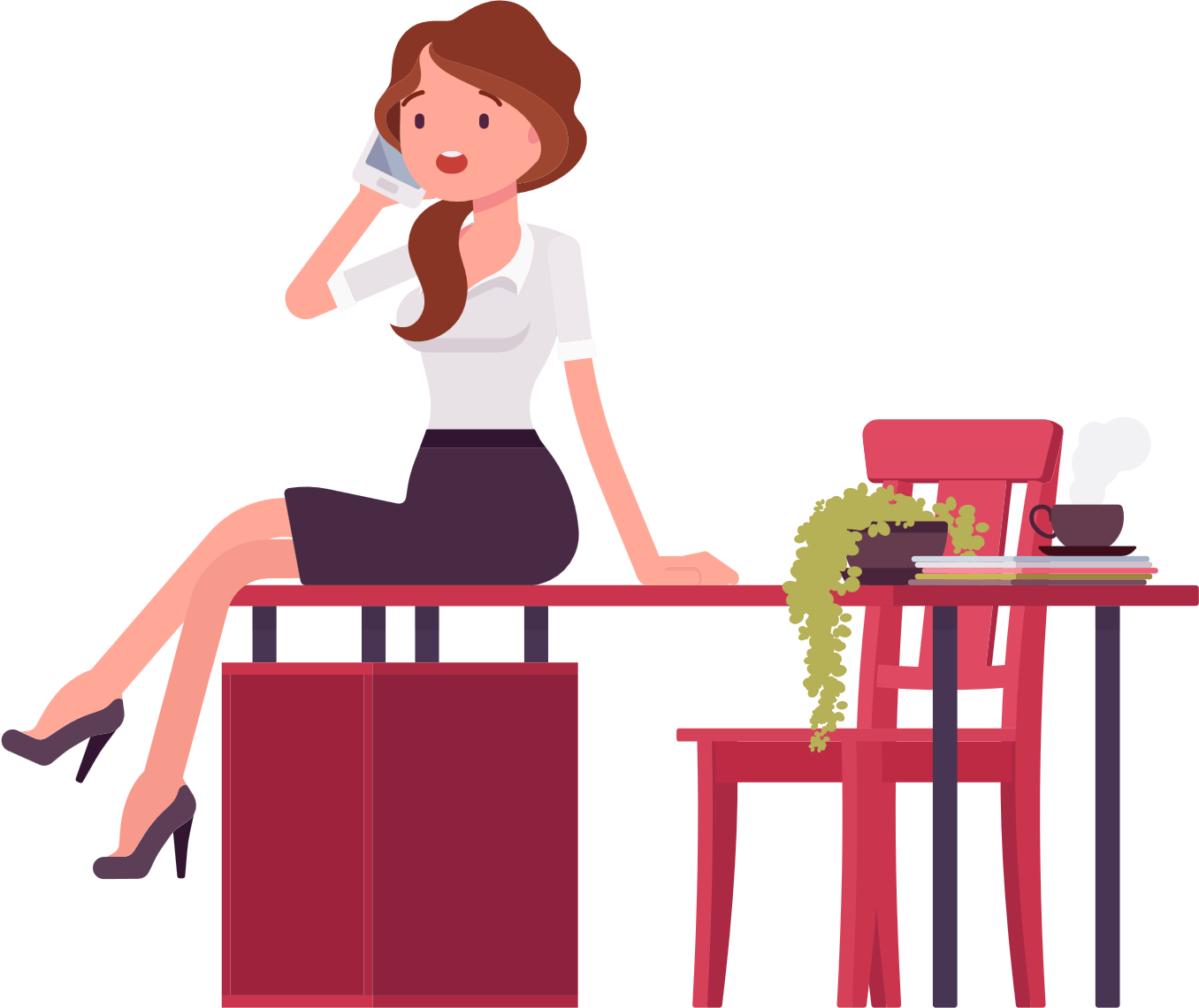 شكراً لك
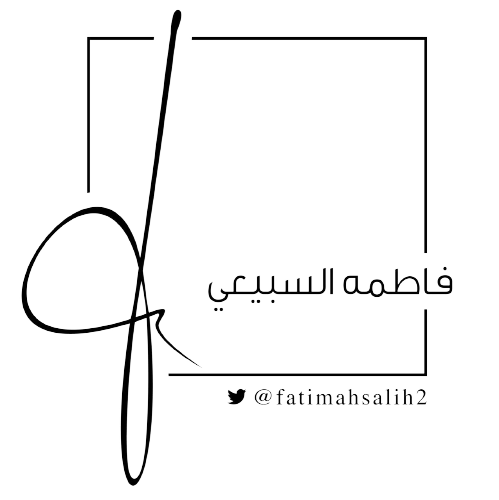 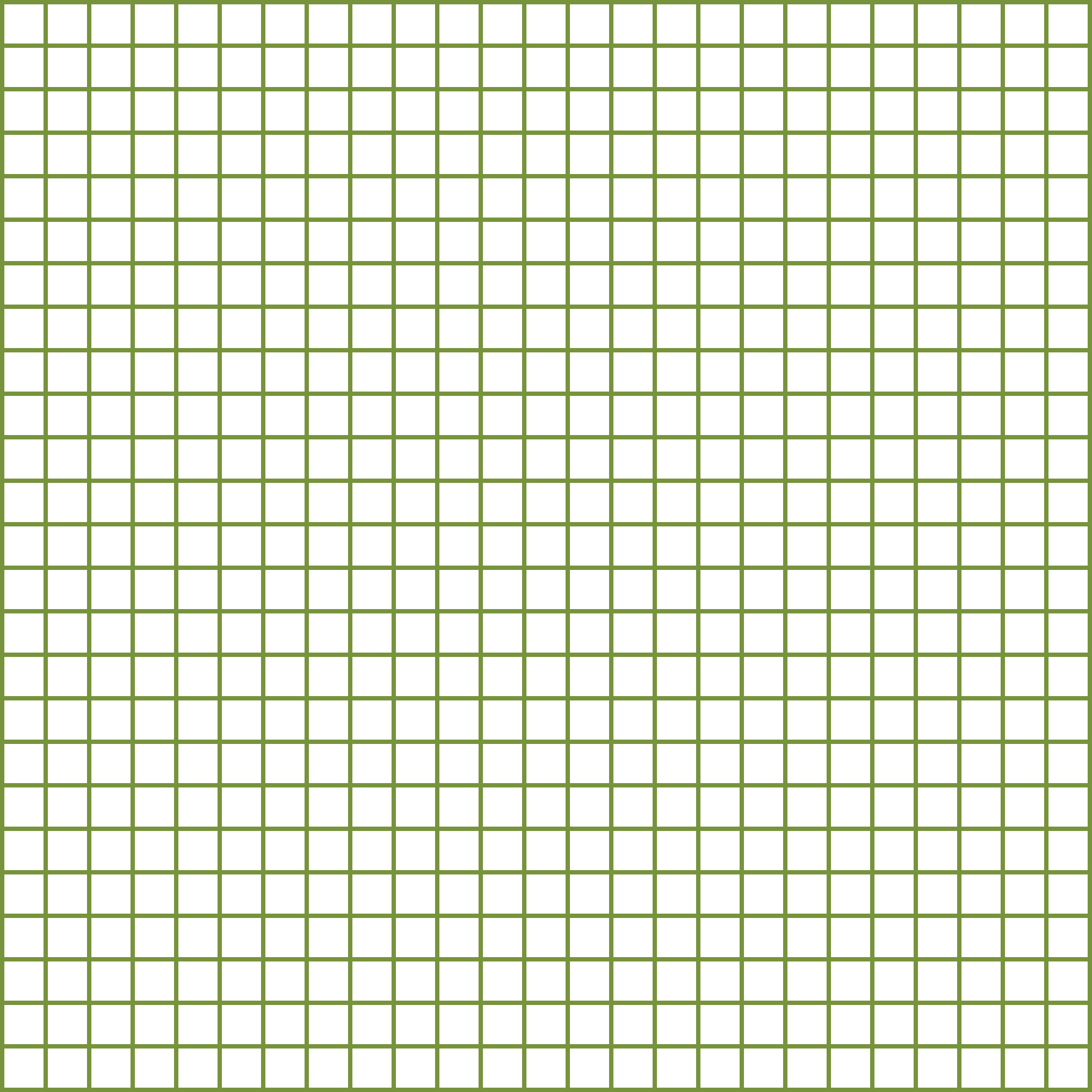 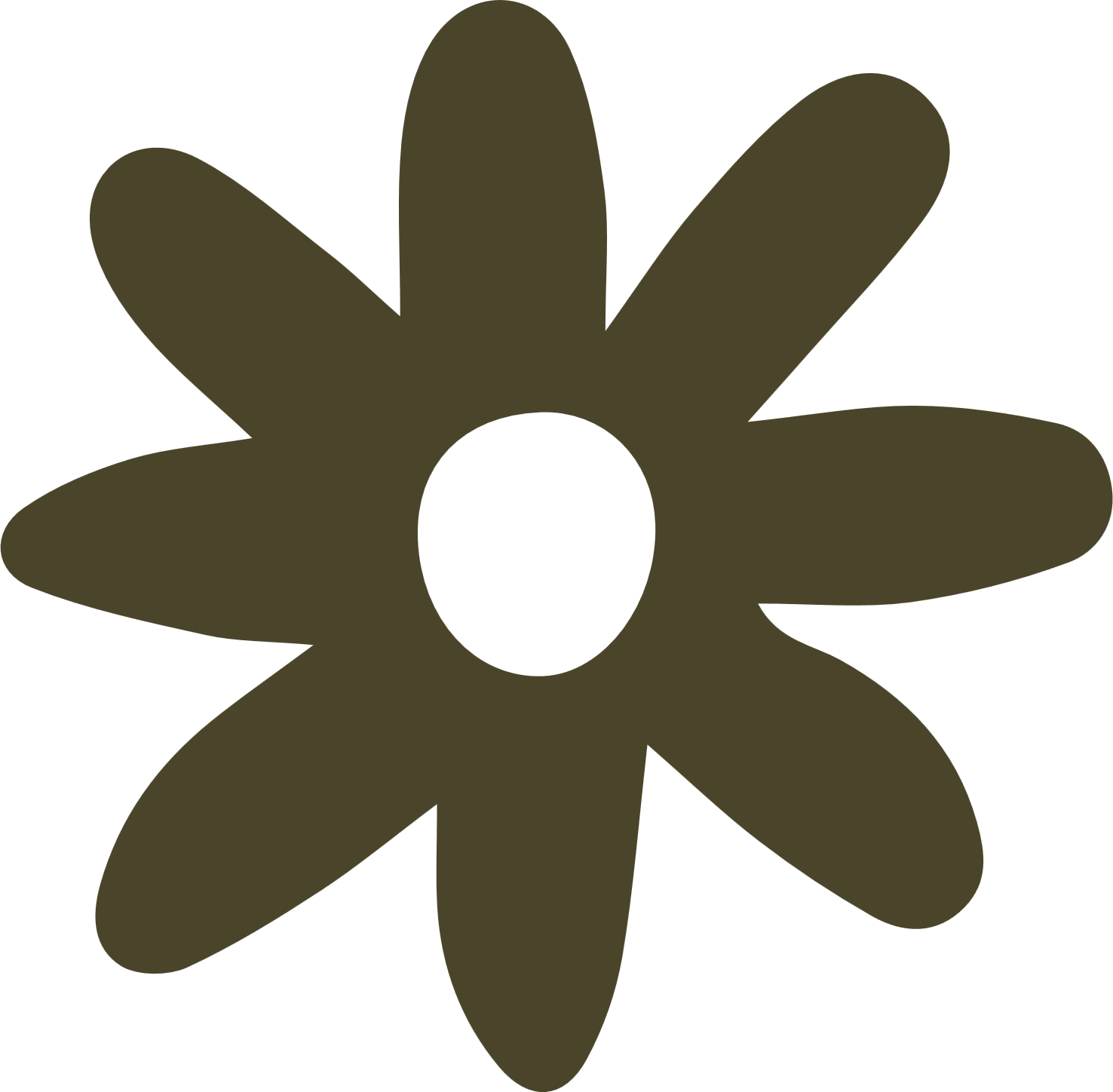 عصف ذهني
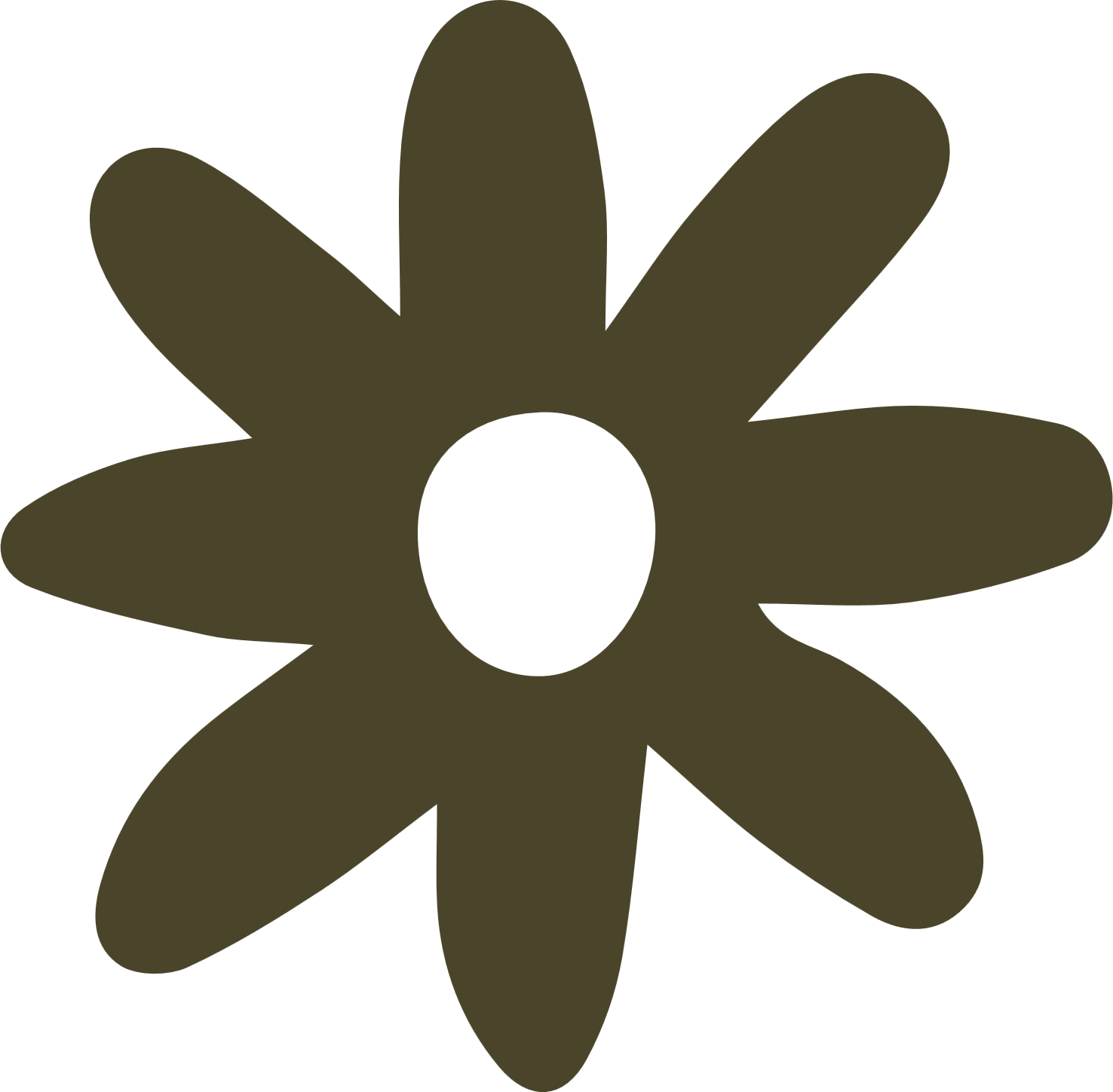 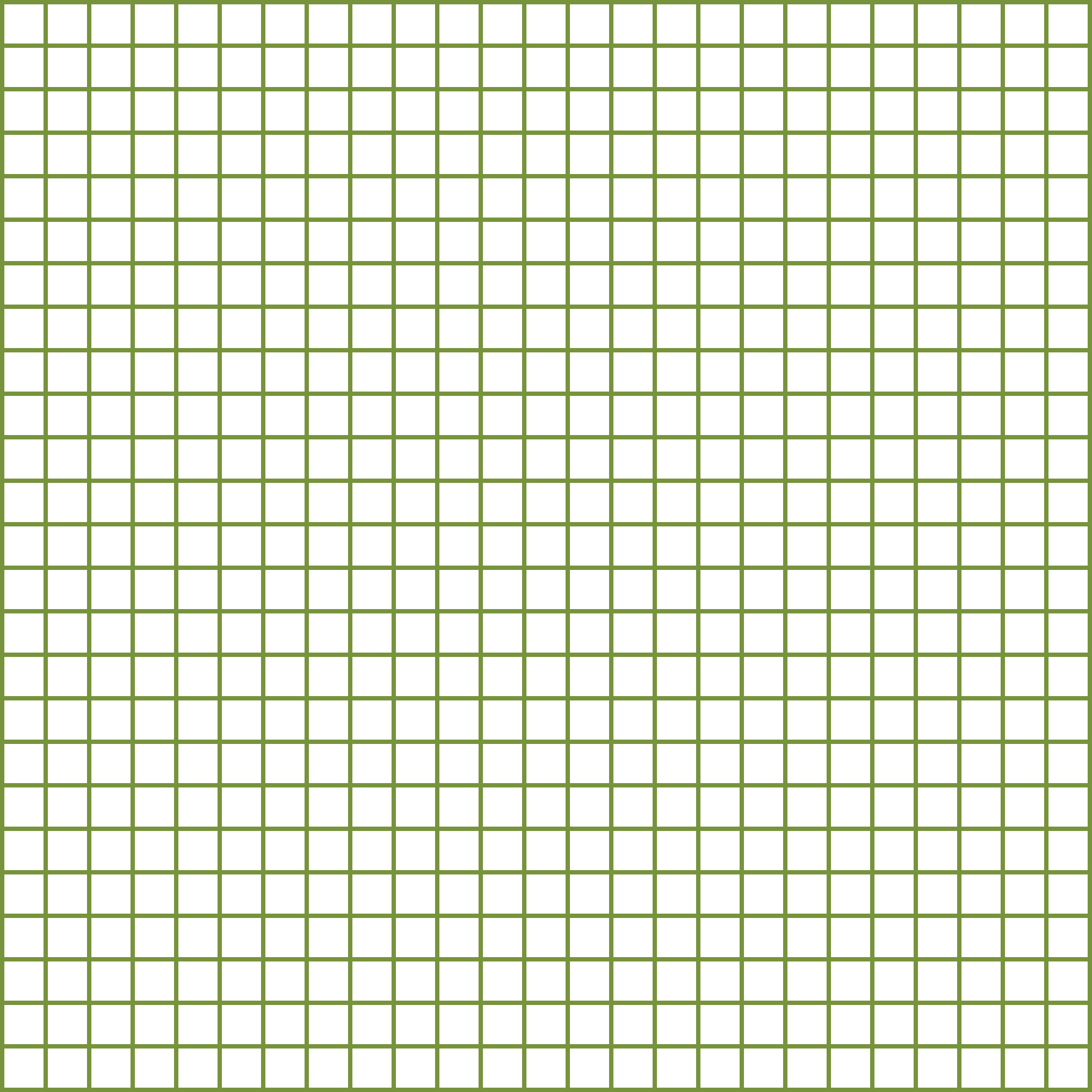 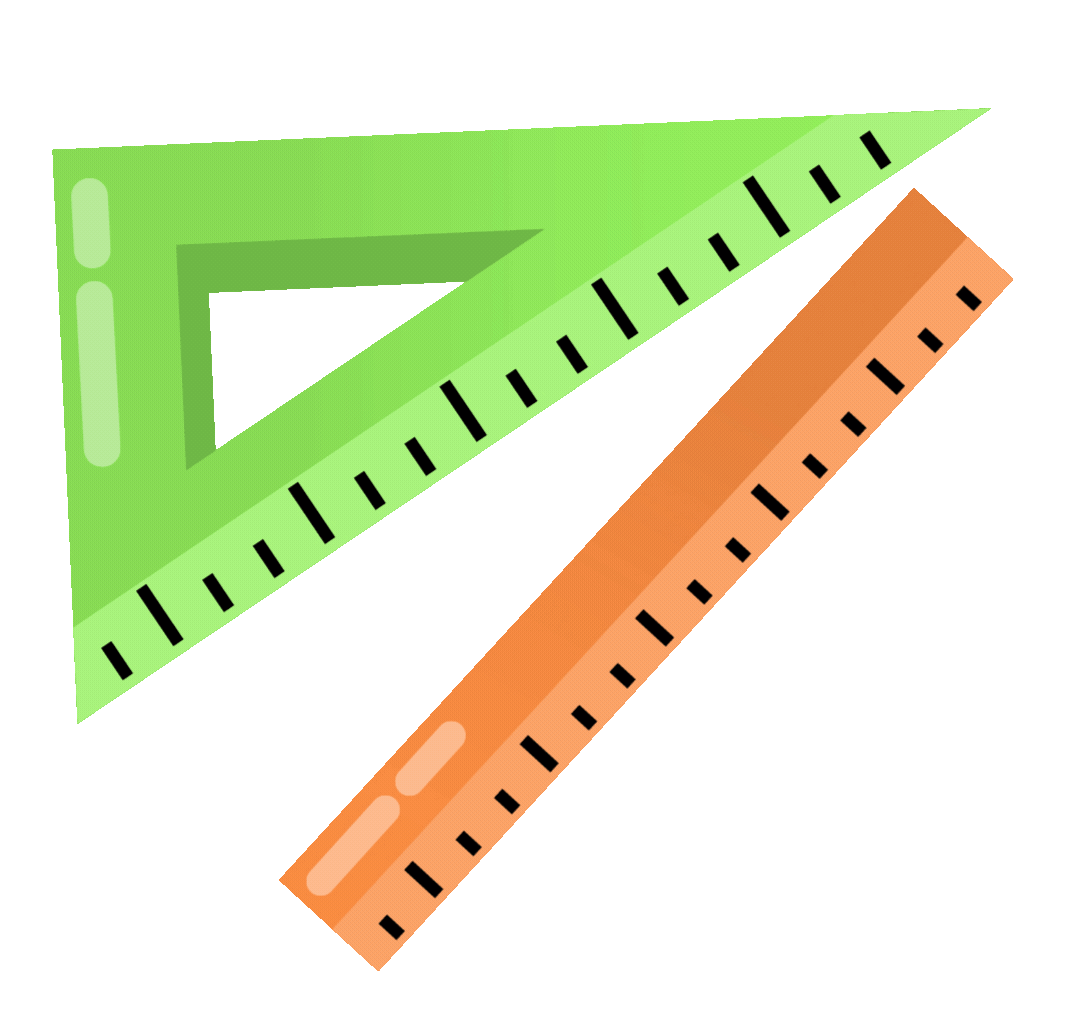 ما الذي تريد آمل عمله ؟
ما الذي طلبه منها صاحب المحل ؟
ماذا تحتاج ؟
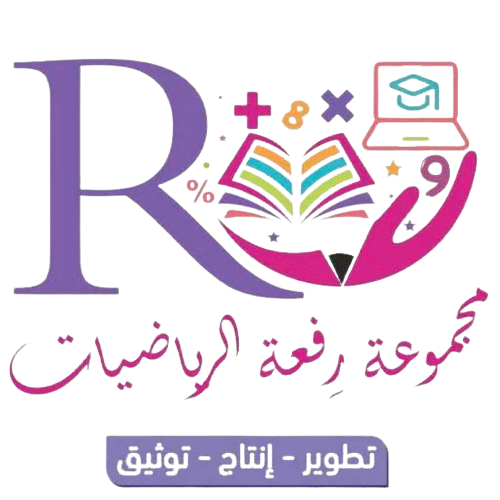 ما عنوان درسنا اليوم ؟
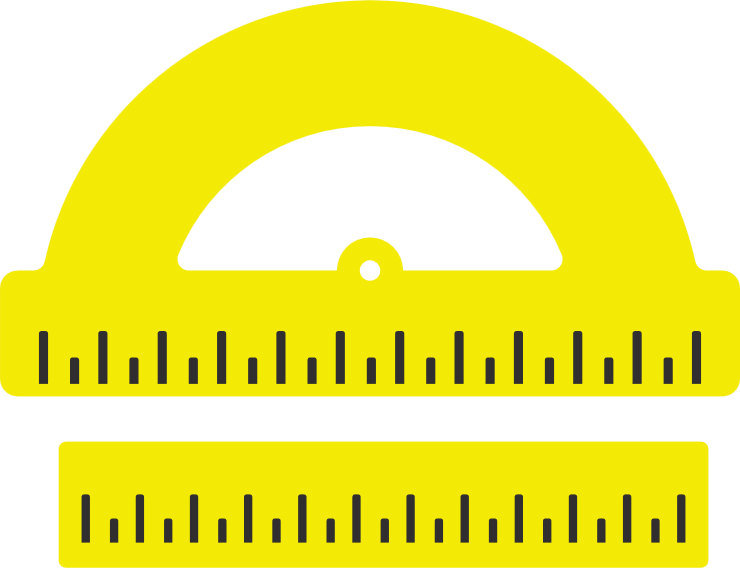 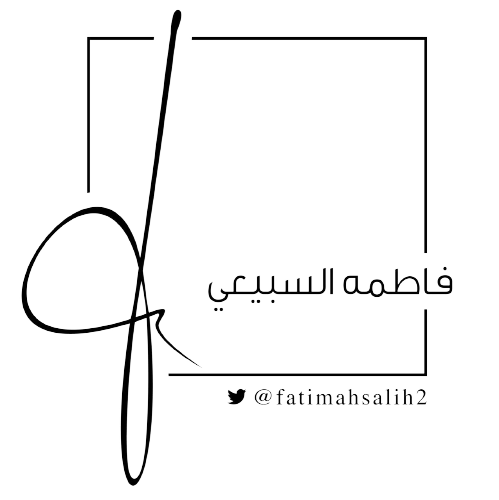 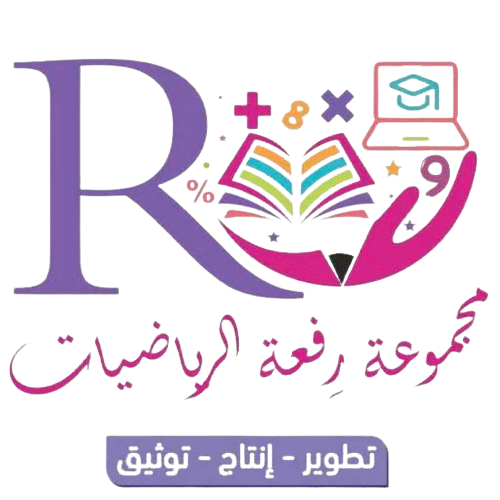 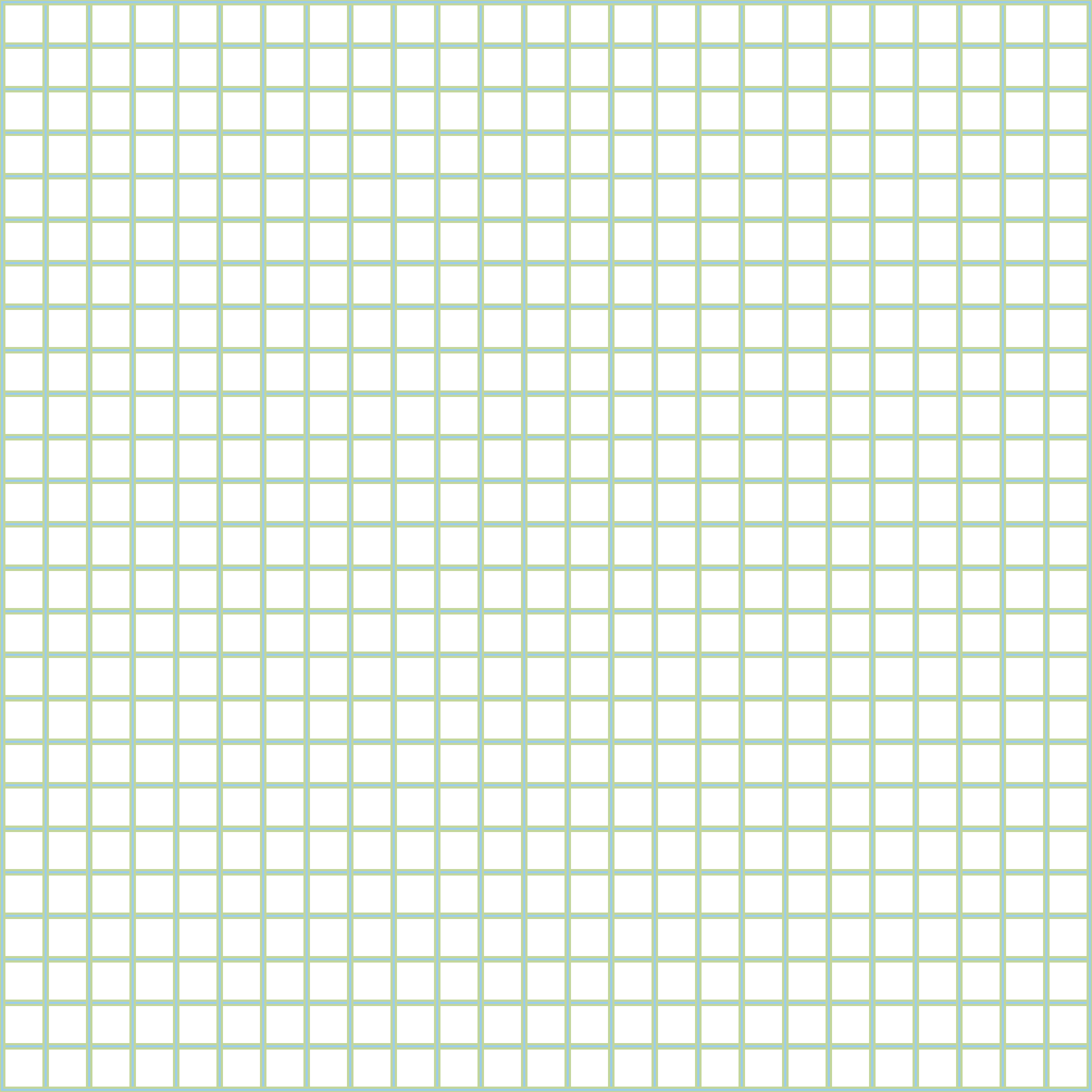 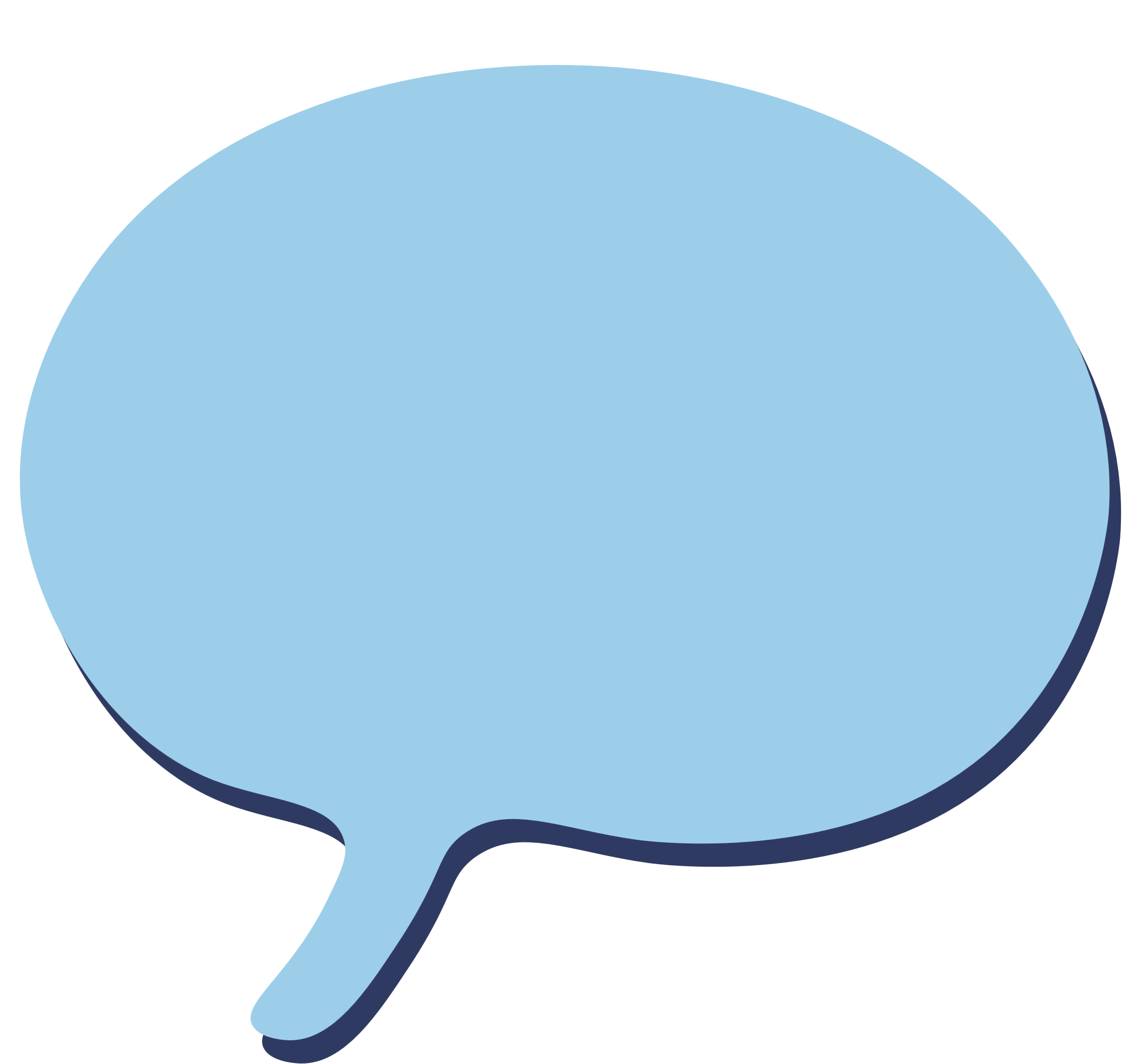 المحيط والمساحة
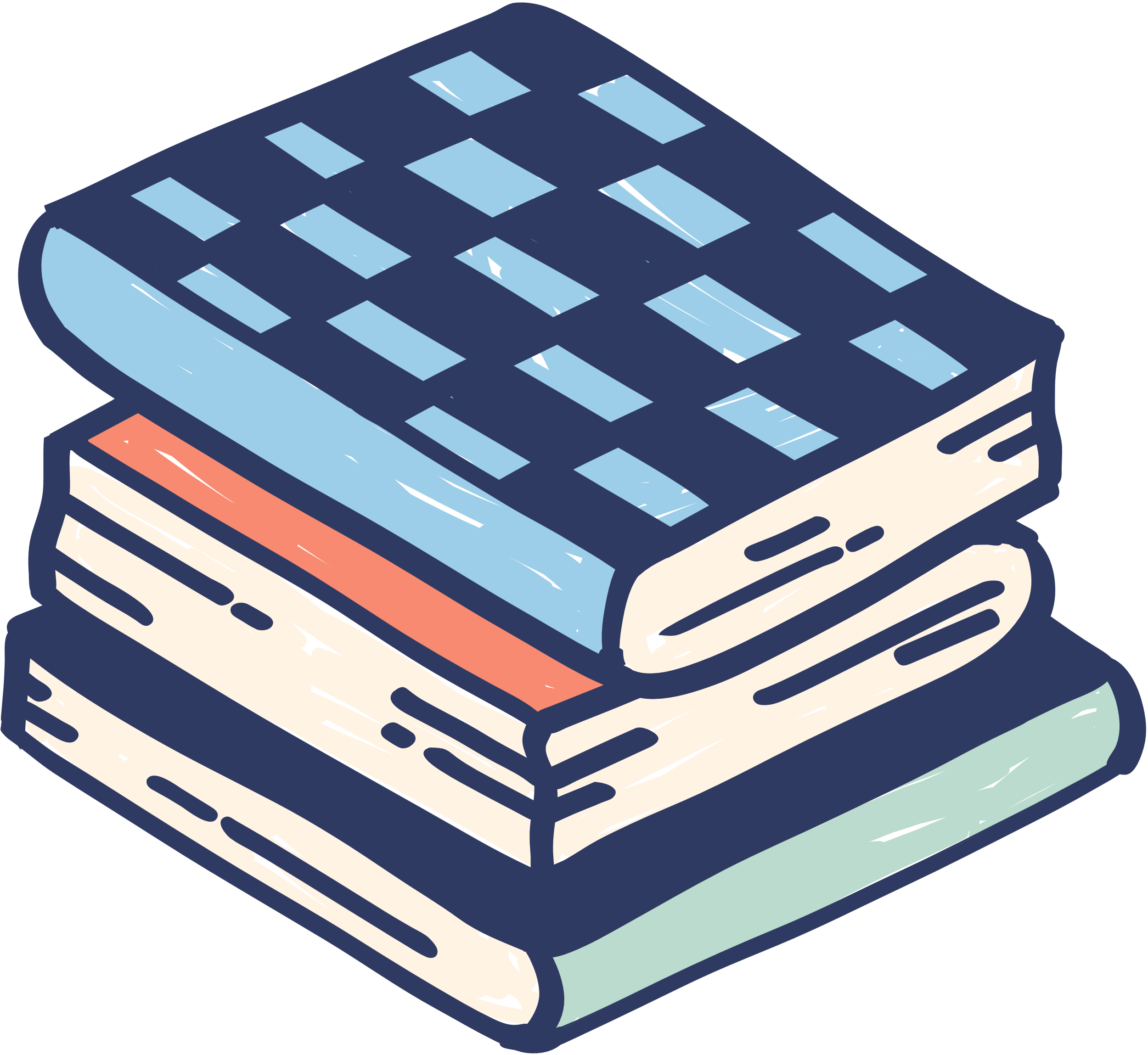 استراتيجية التصفح
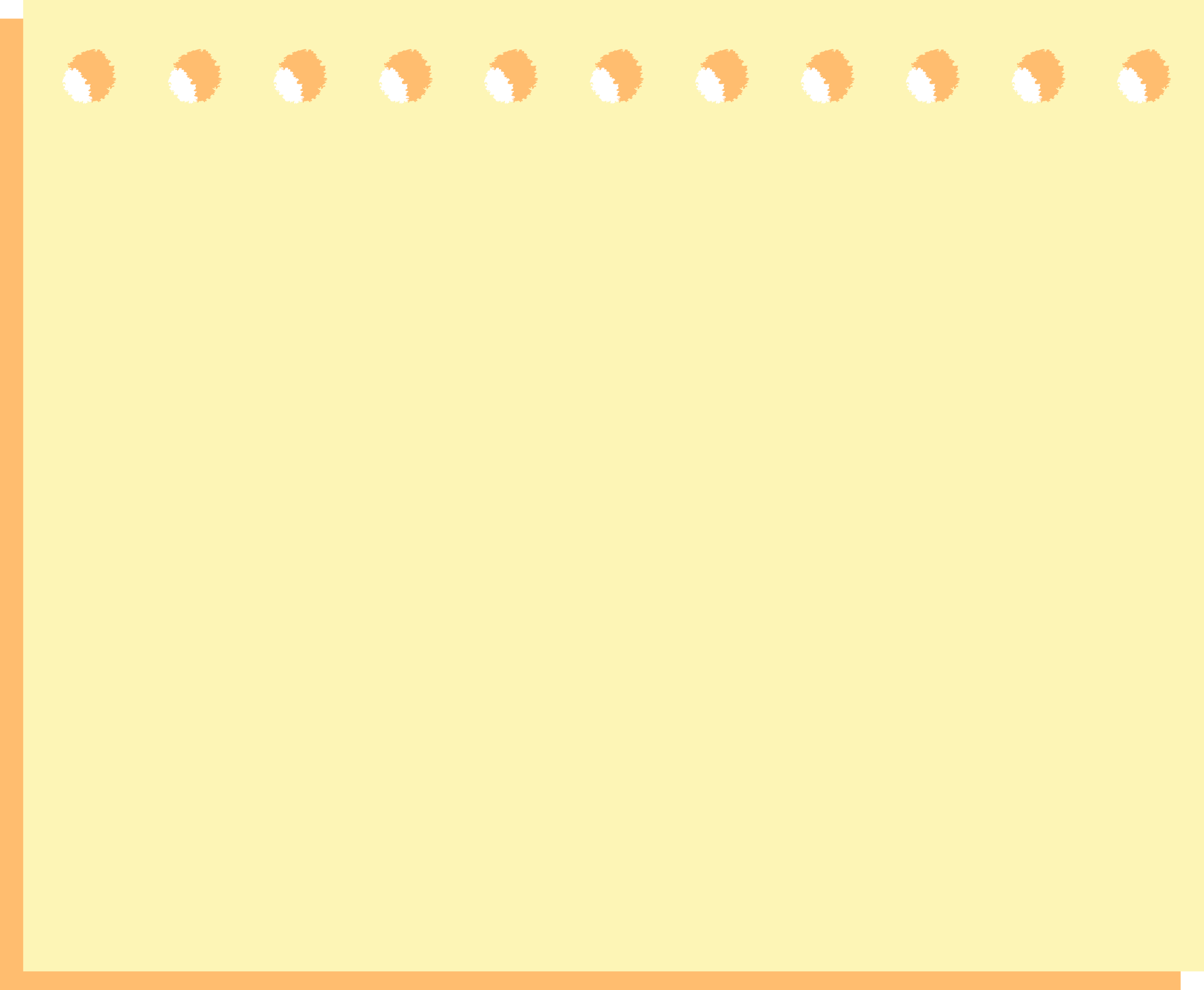 فكرة الدرس
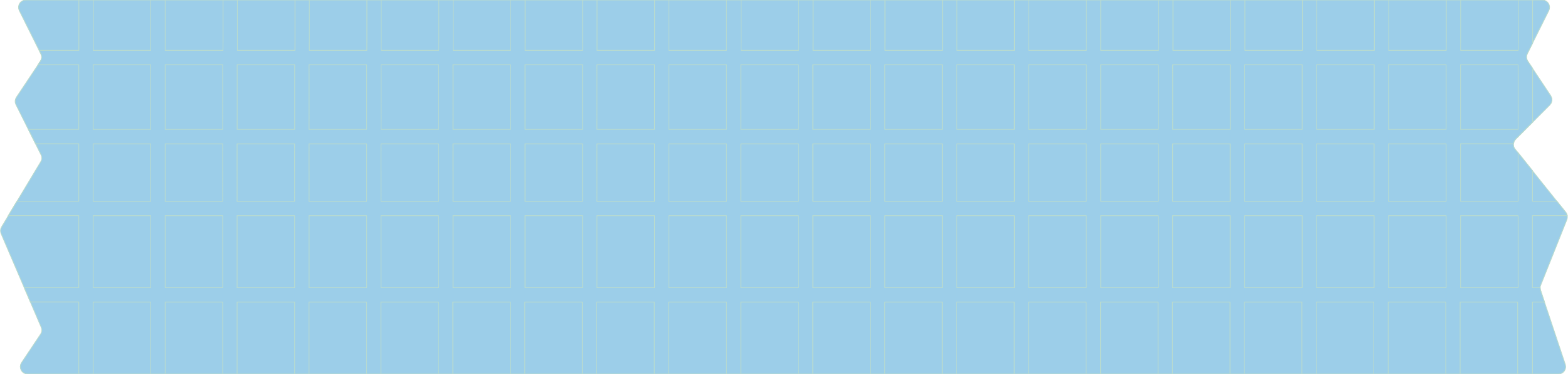 الاستراتيجيات

التصفح
القصة
التعاوني
الفردي
عصف ذهني
القراءة المبصرة
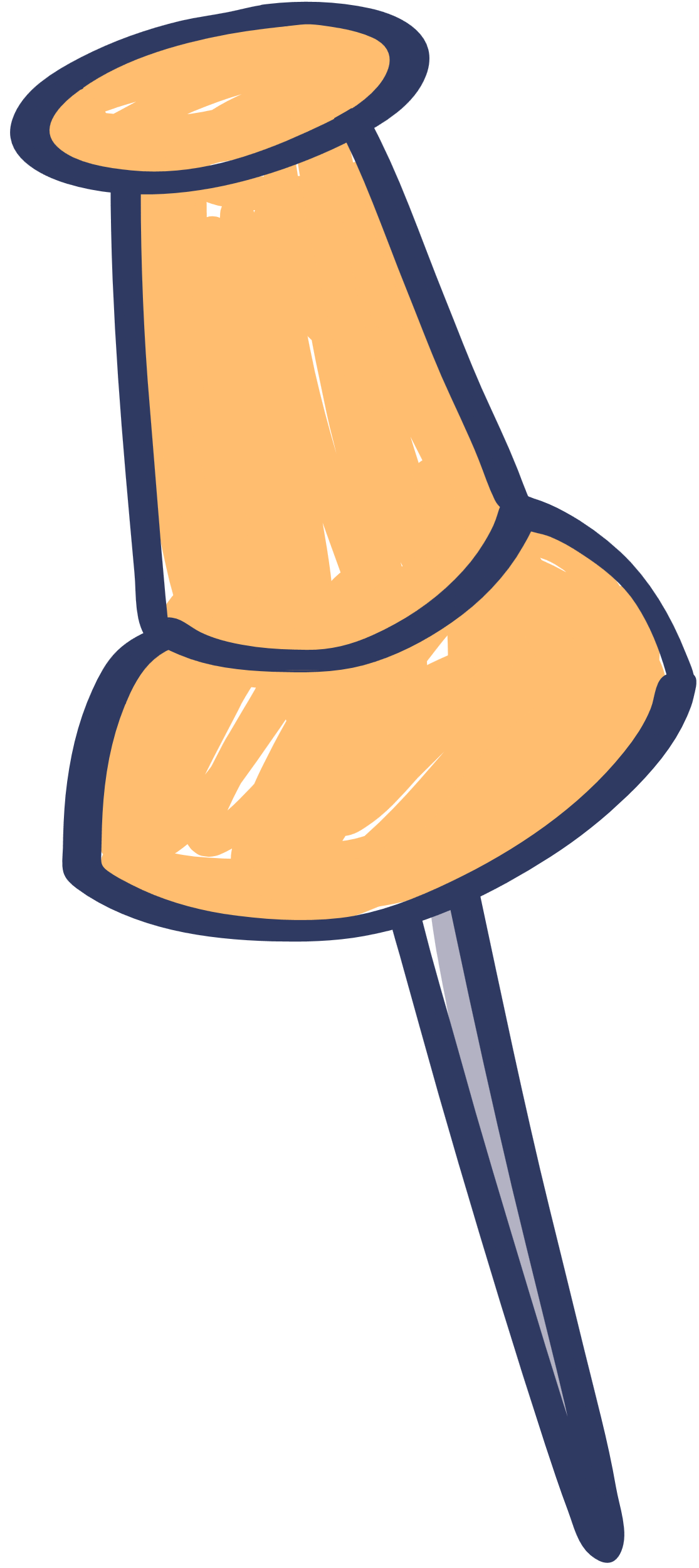 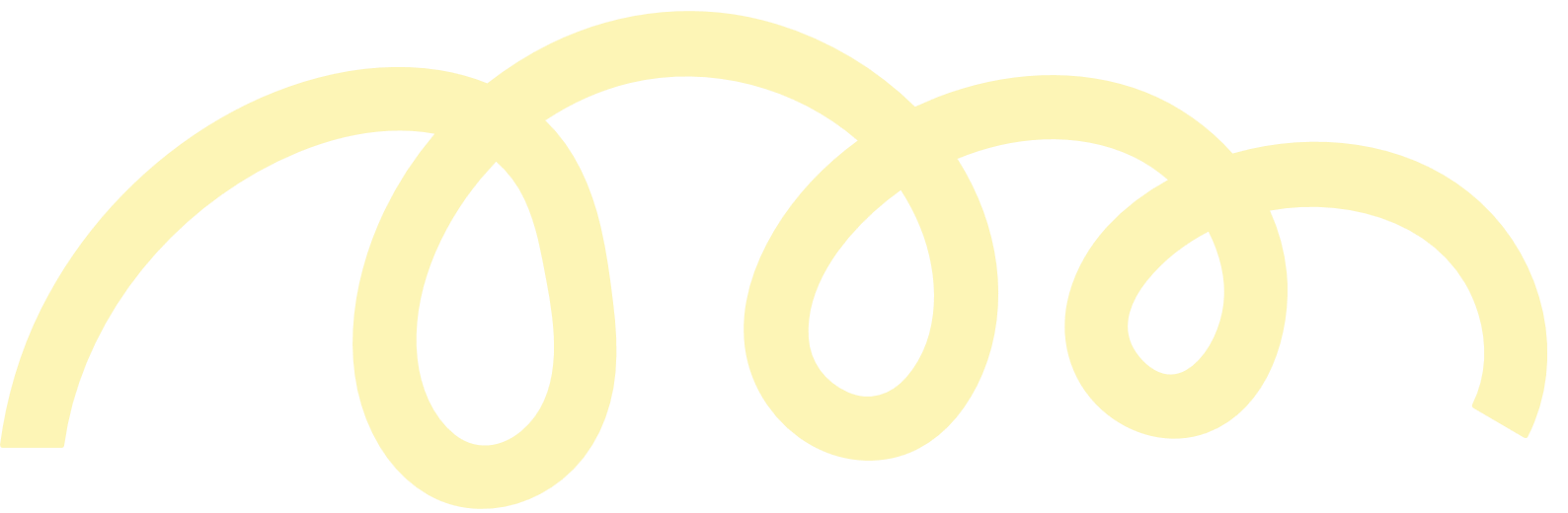 أجد مساحة مستطيل ومحيطه
المفردات
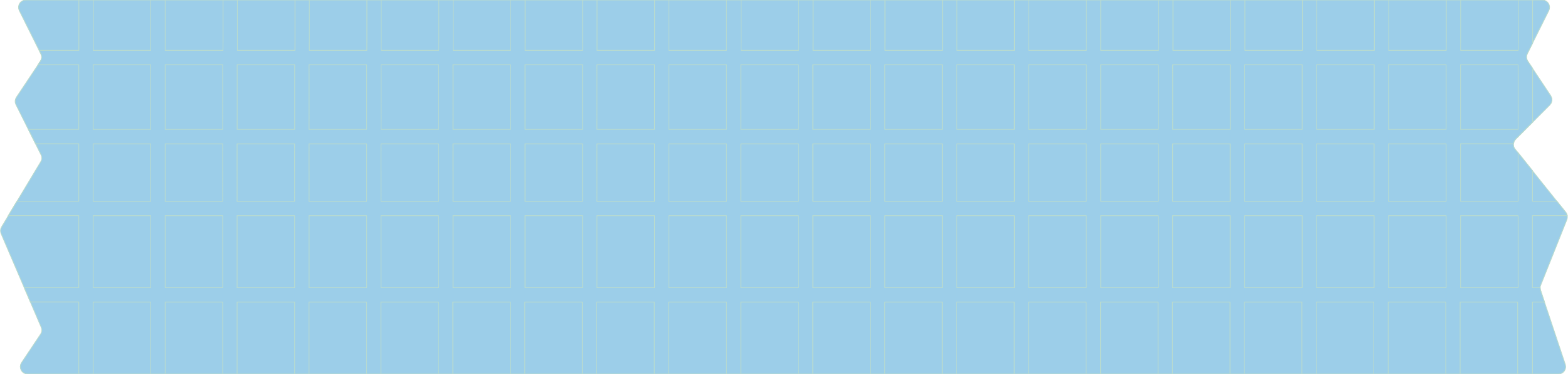 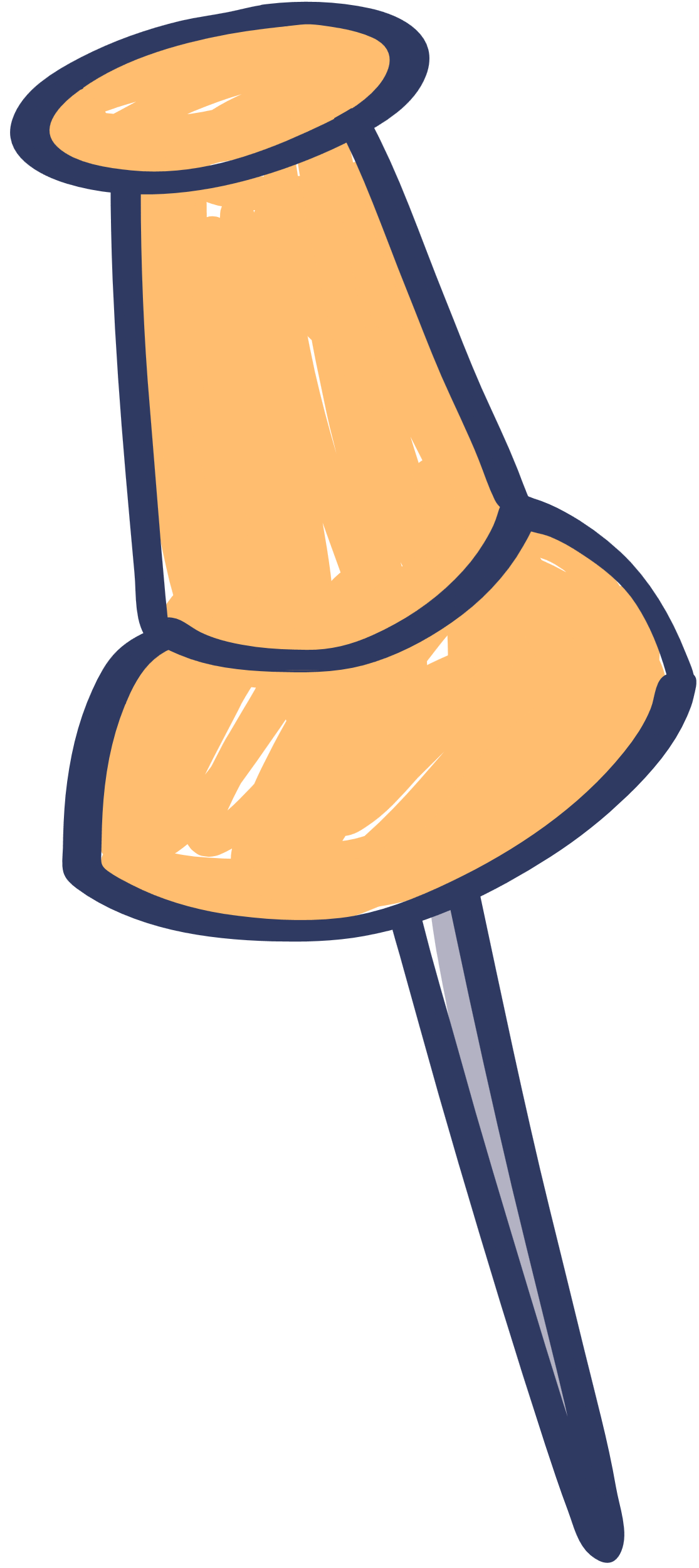 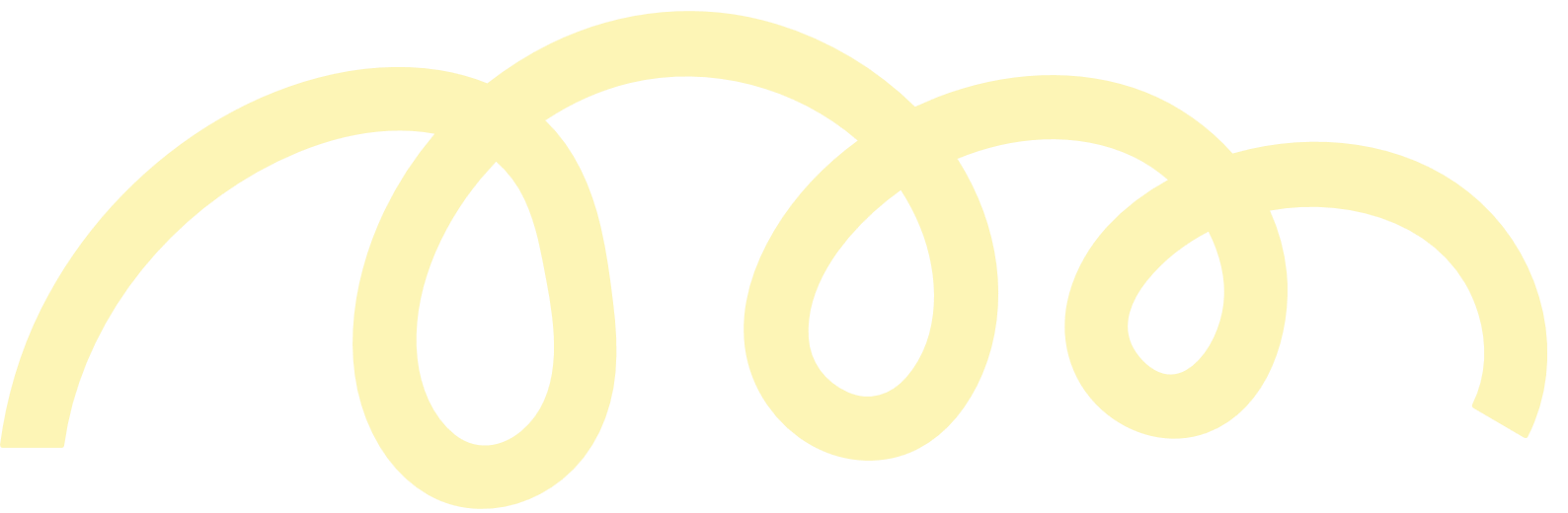 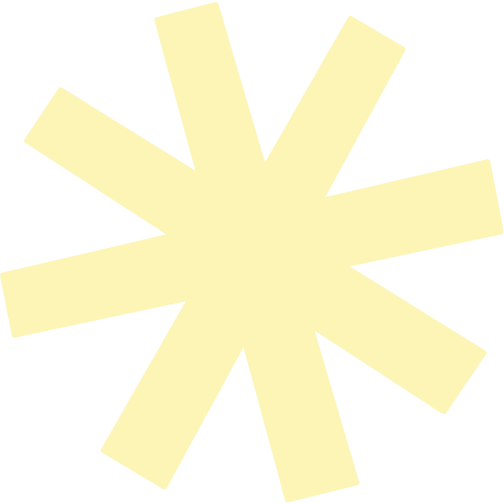 المحيط
المساحة
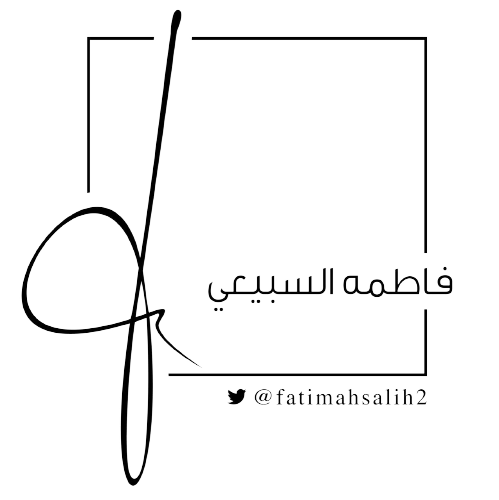 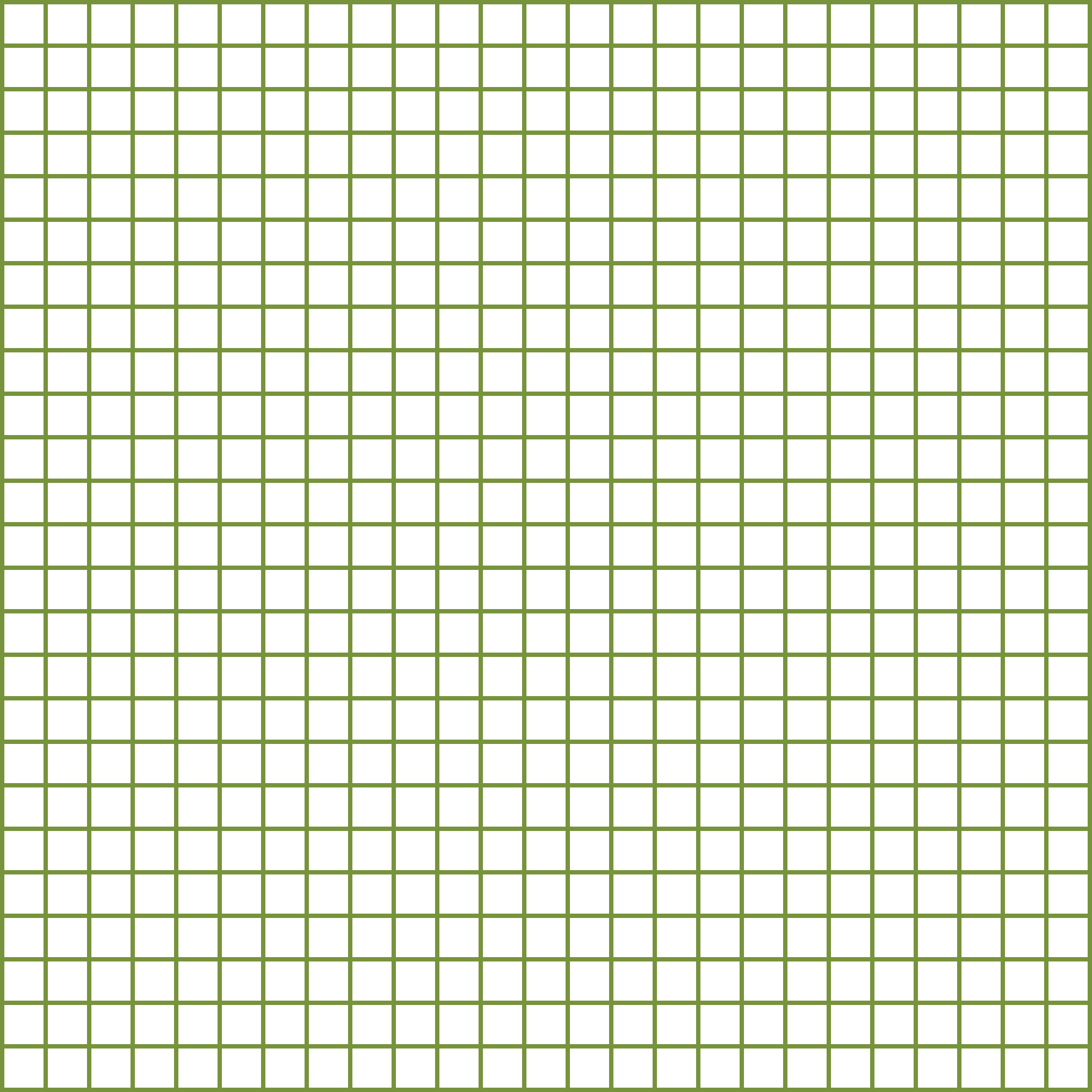 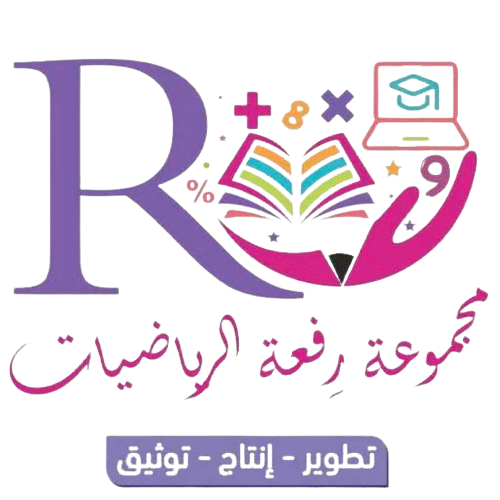 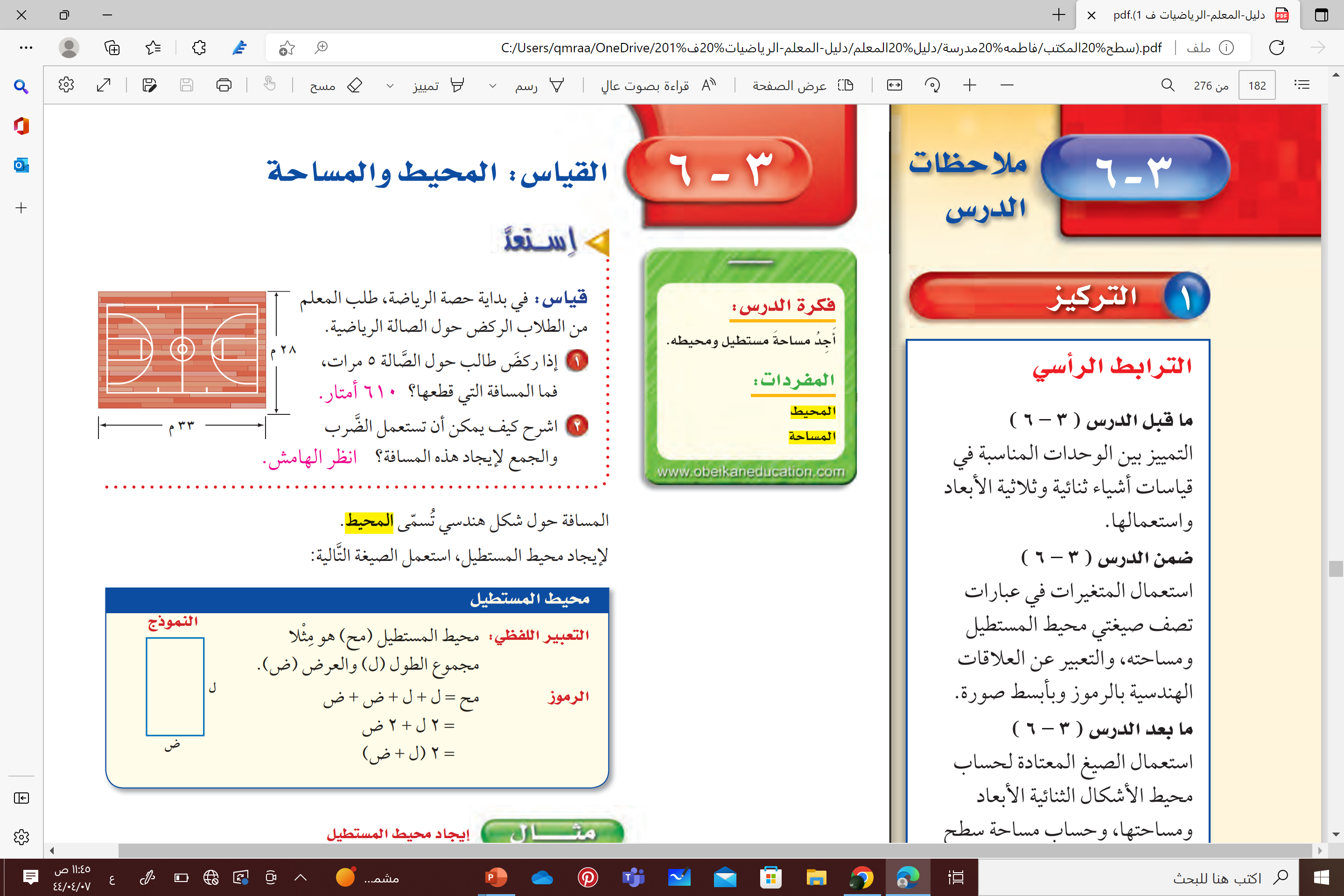 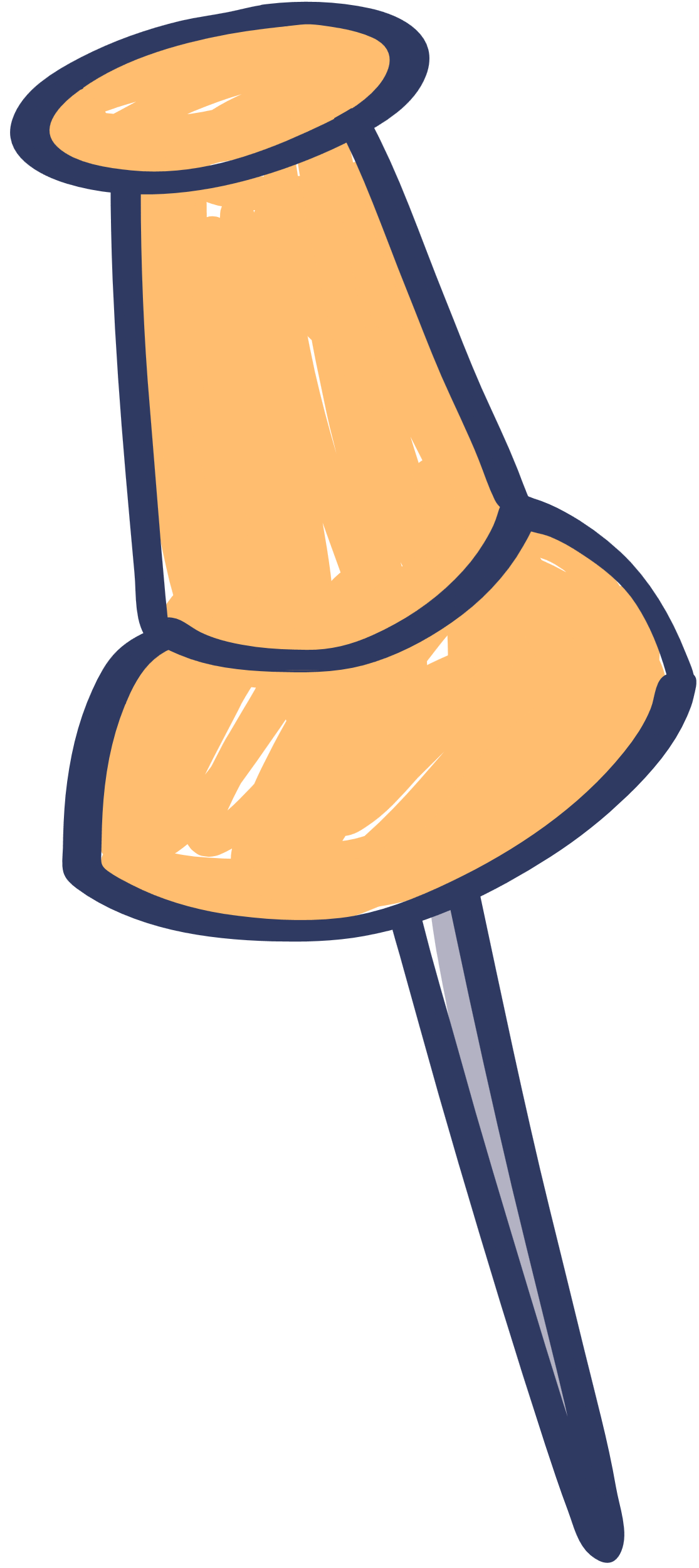 استعد
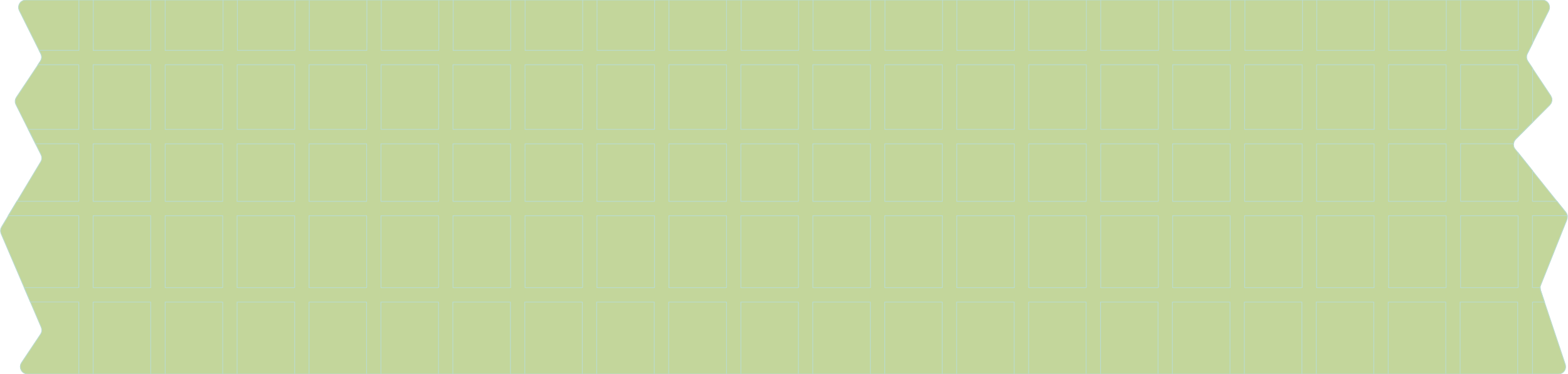 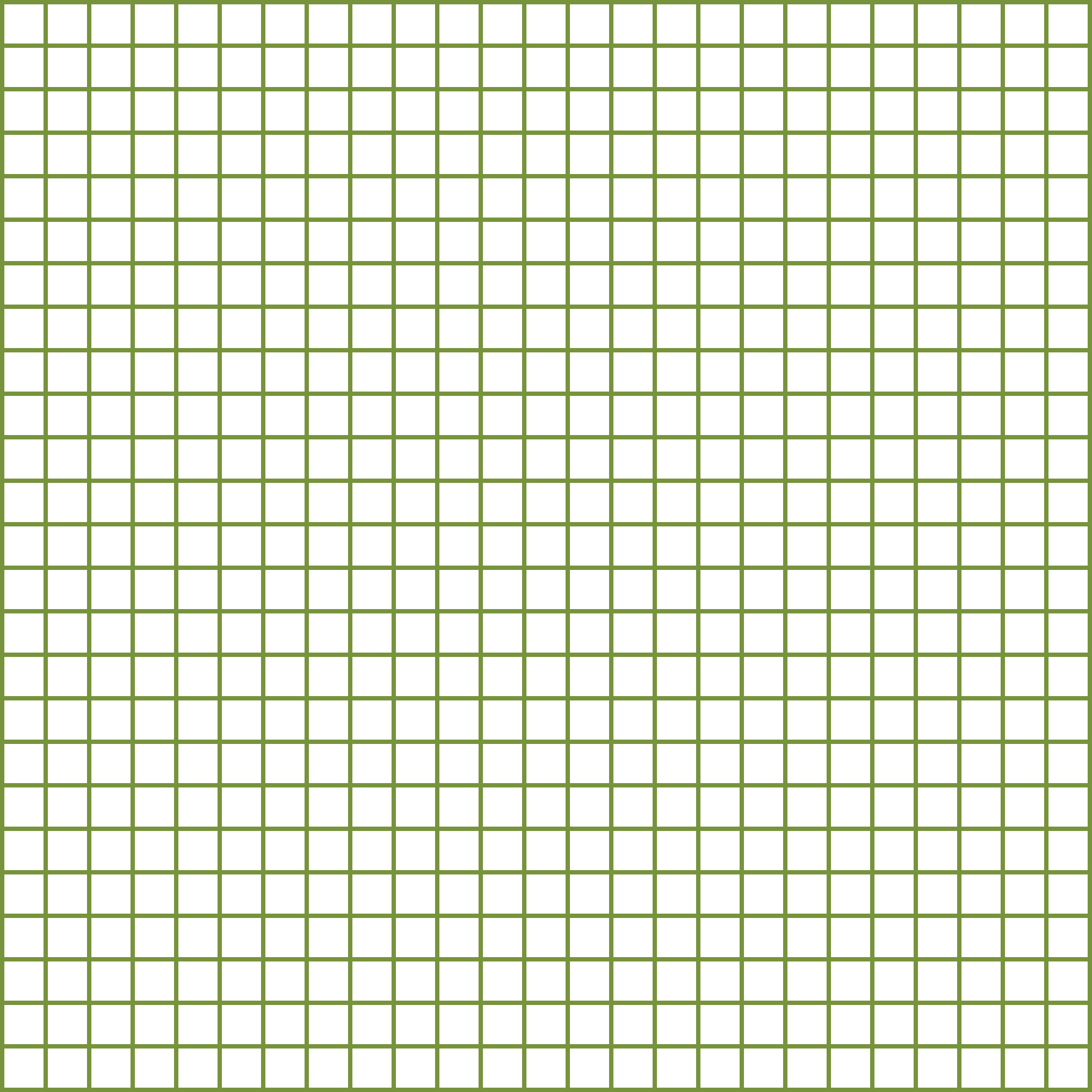 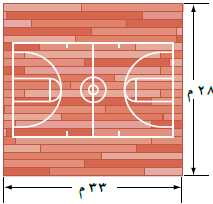 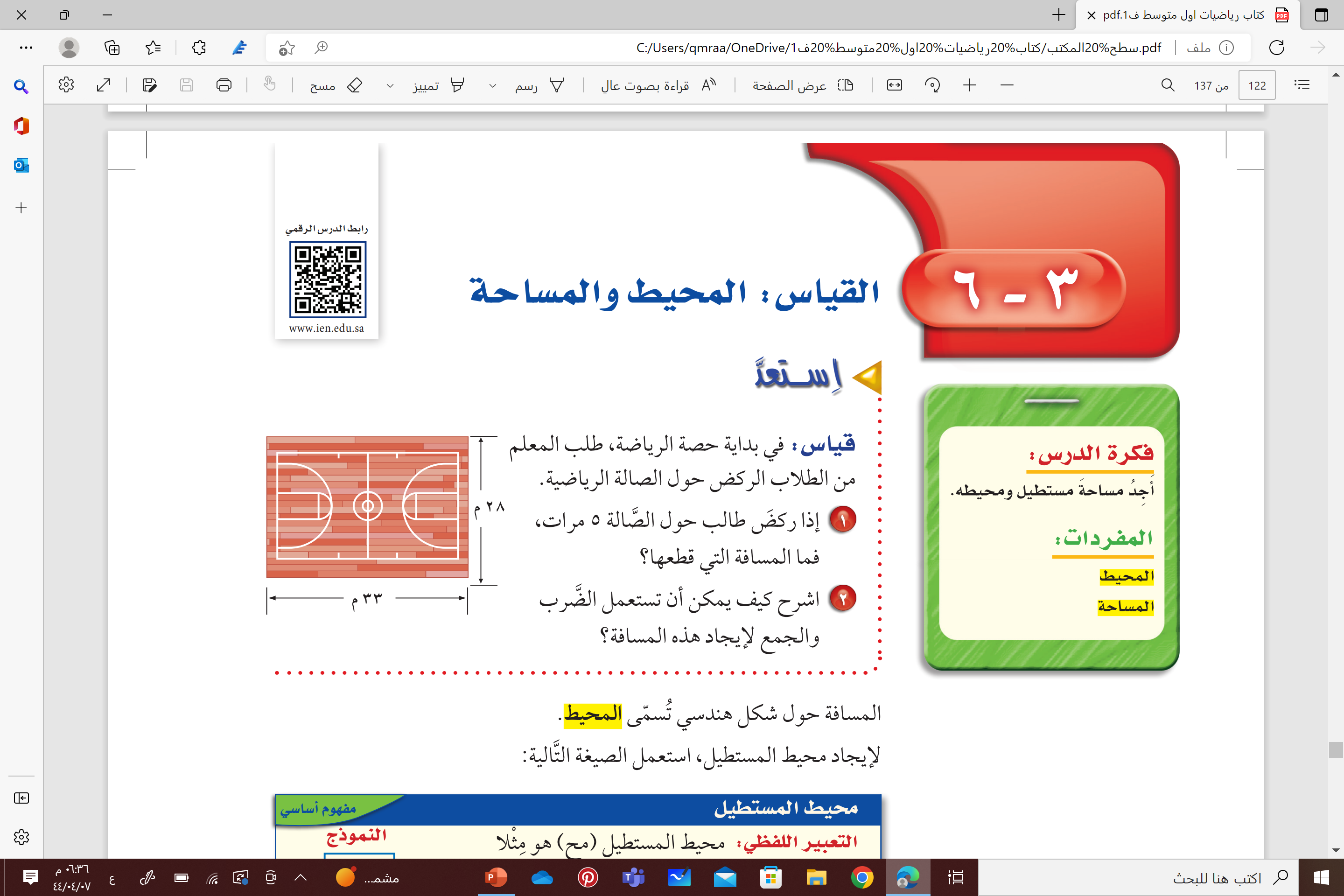 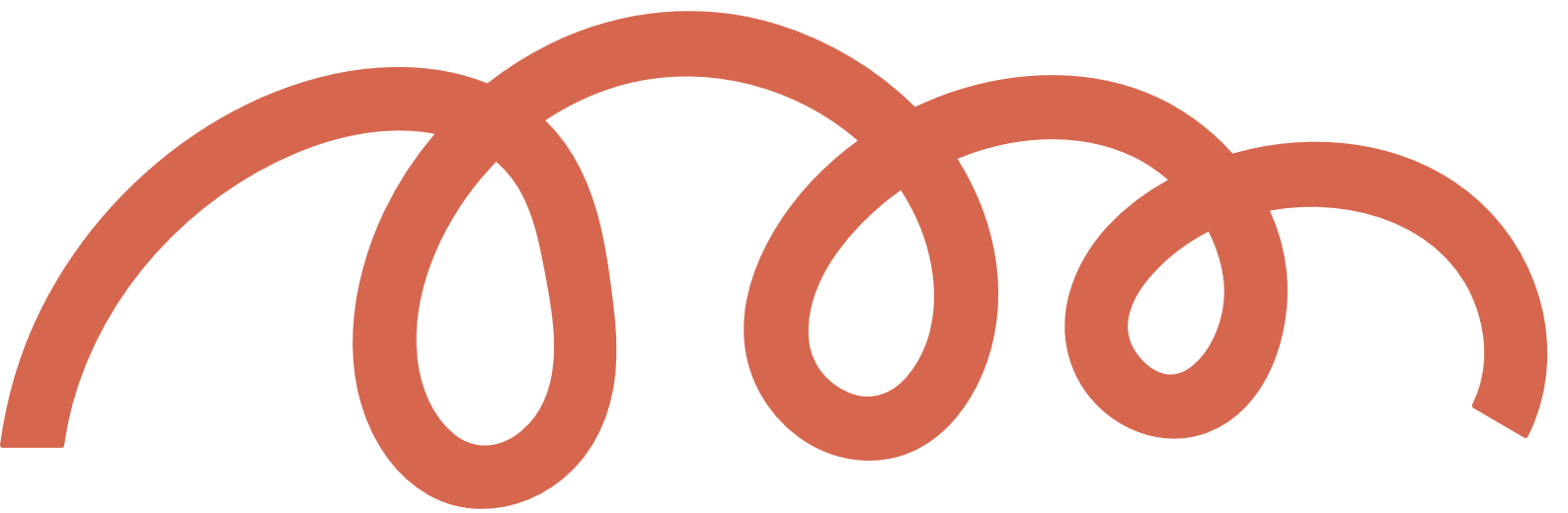 =
المسافة لمرة واحدة =
+  28
122  م
+  28
33
+  33
المسافة لخمس مرات =
5 × 122 =
610 م
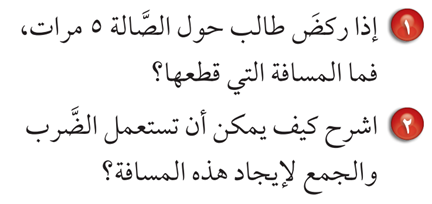 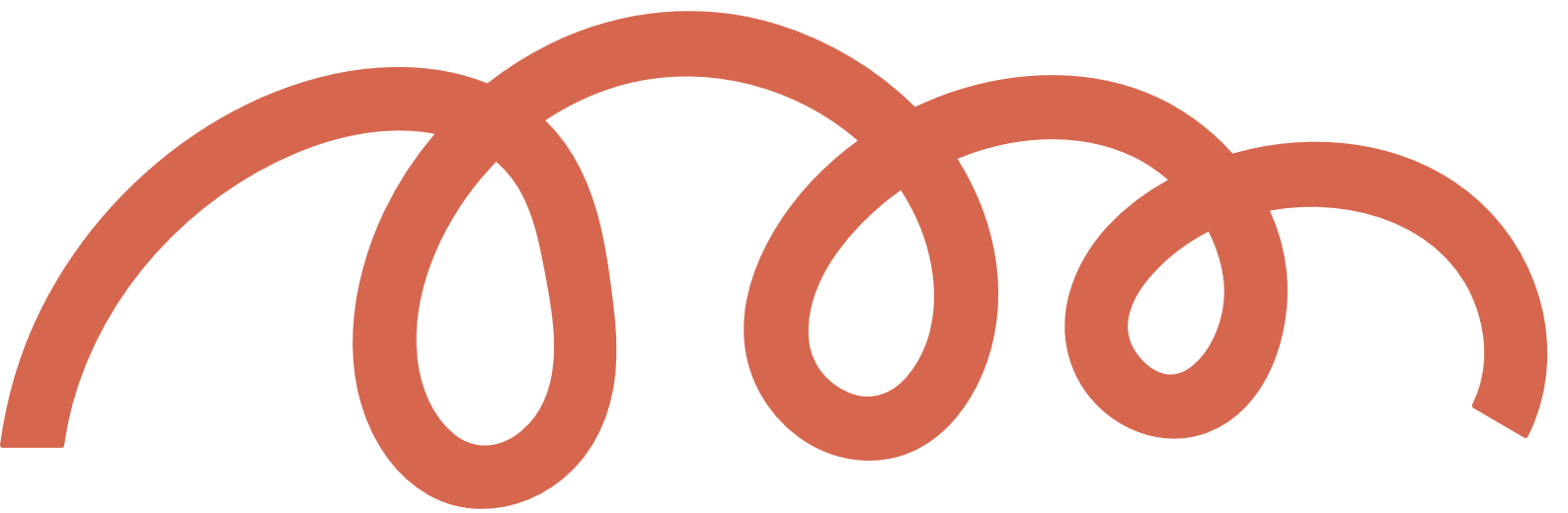 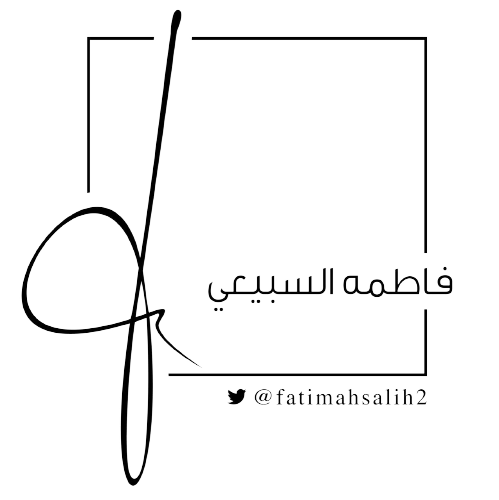 اضرب  ٢ × ٣٣ و ٢ × ٢٨
واجمع ناتجي الضرب معا. 
واضرب الناتج في العدد ٥.
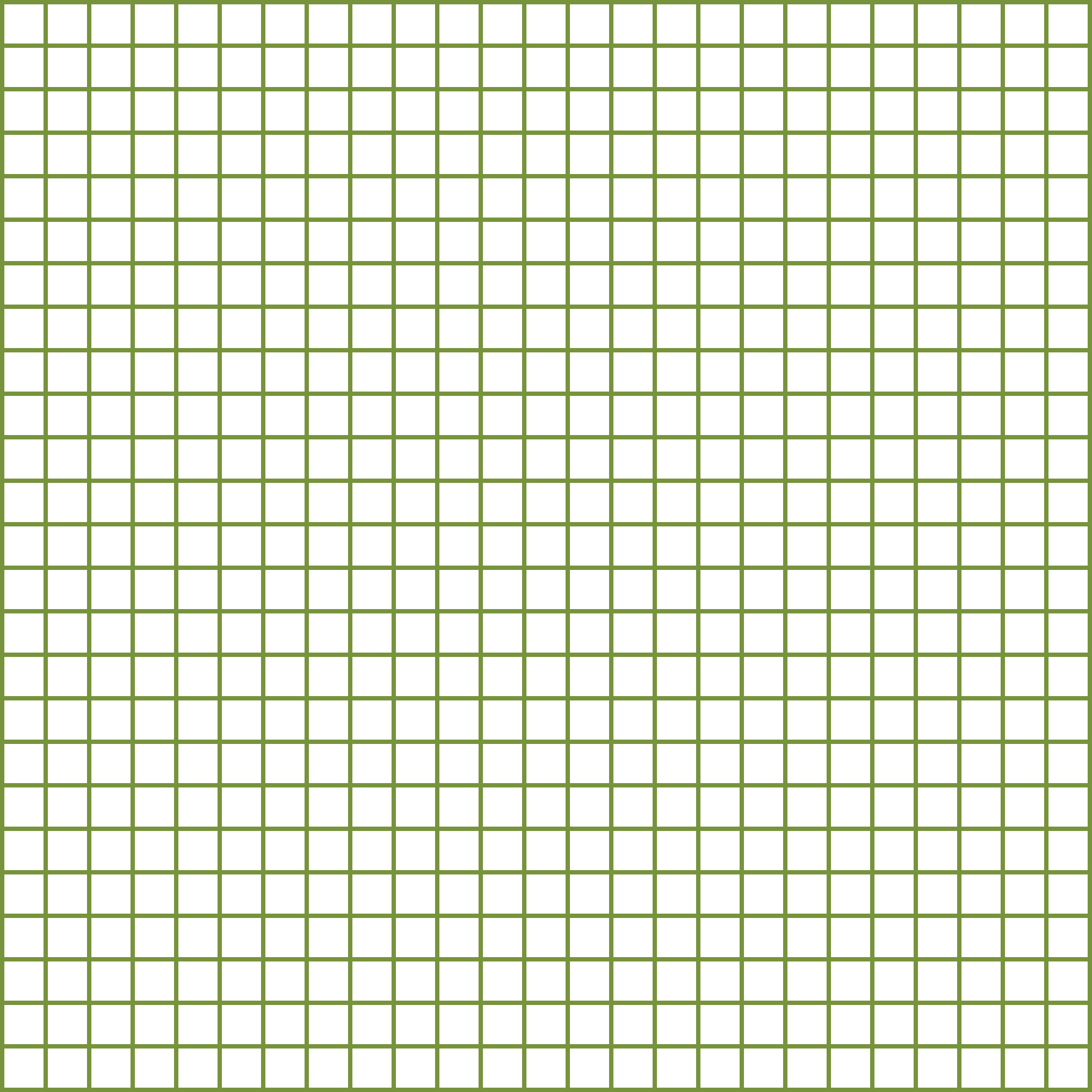 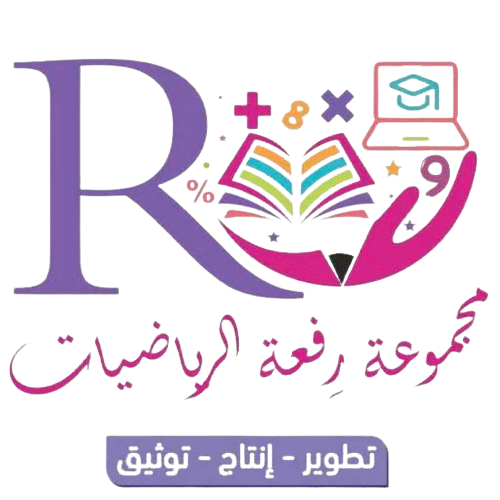 مفهوم
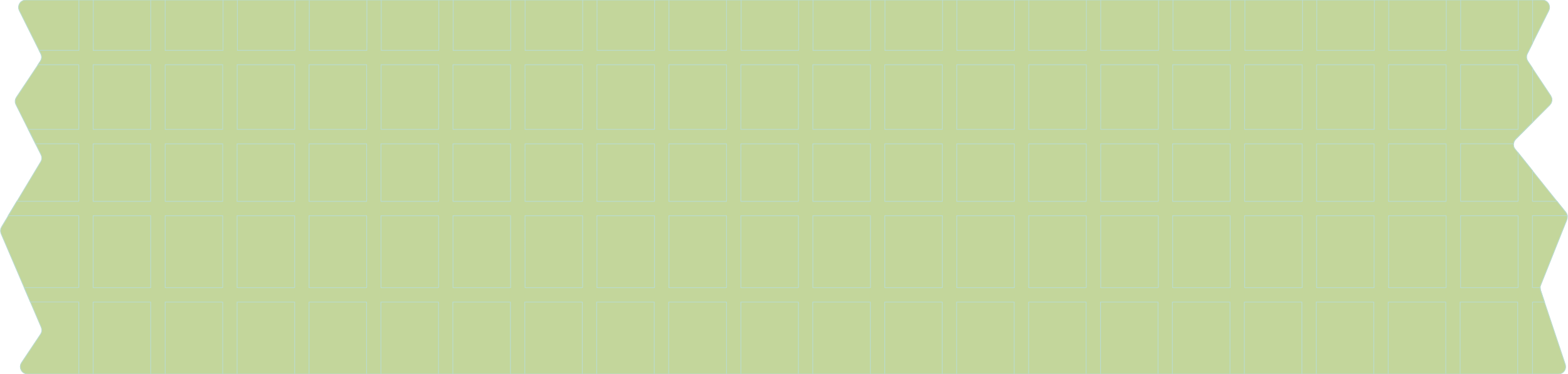 ل
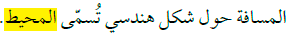 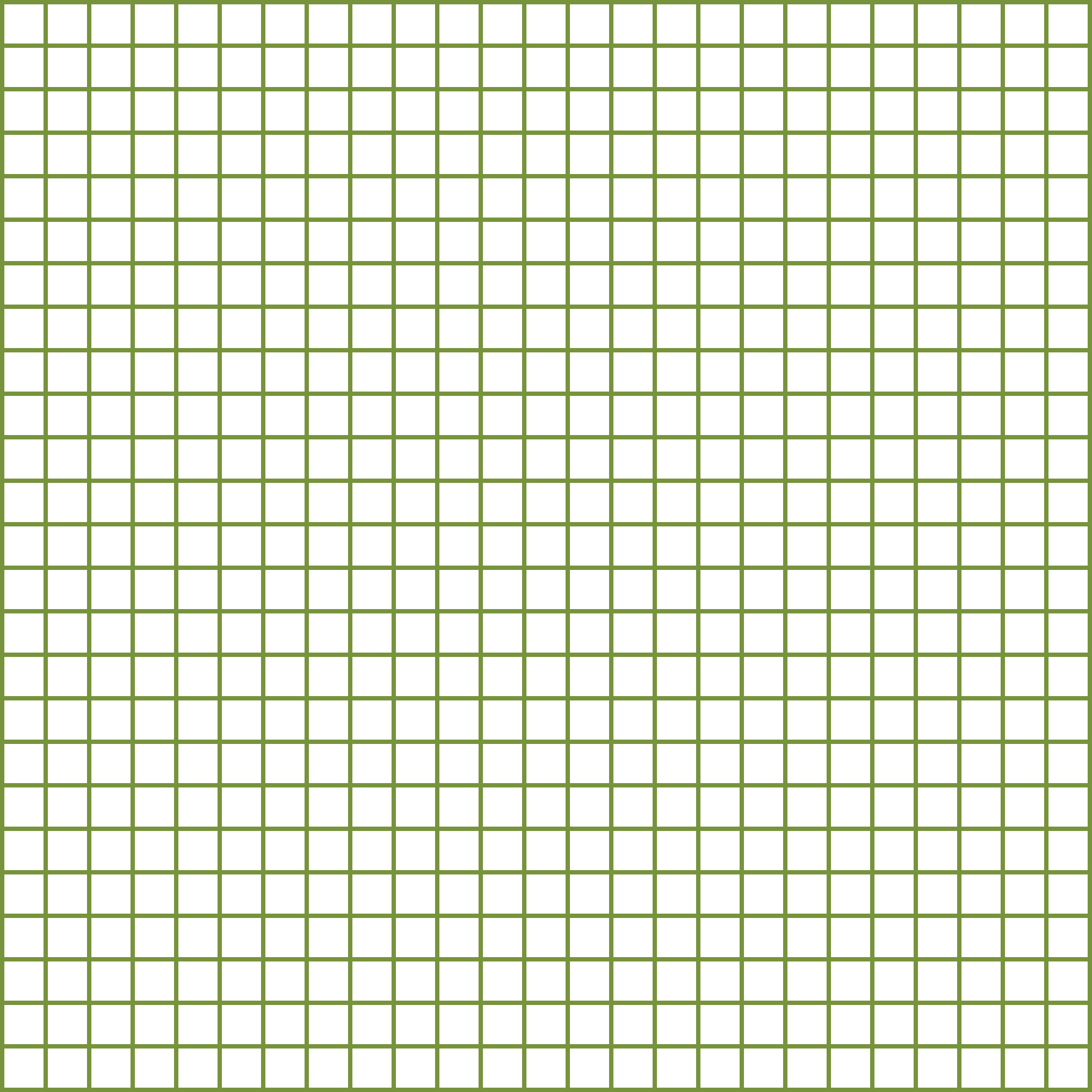 ض
ض
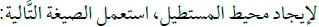 ل
محيط المستطيل =
ل  +  ل    +     ض  +  ض
=
+
2 ل
2 ض
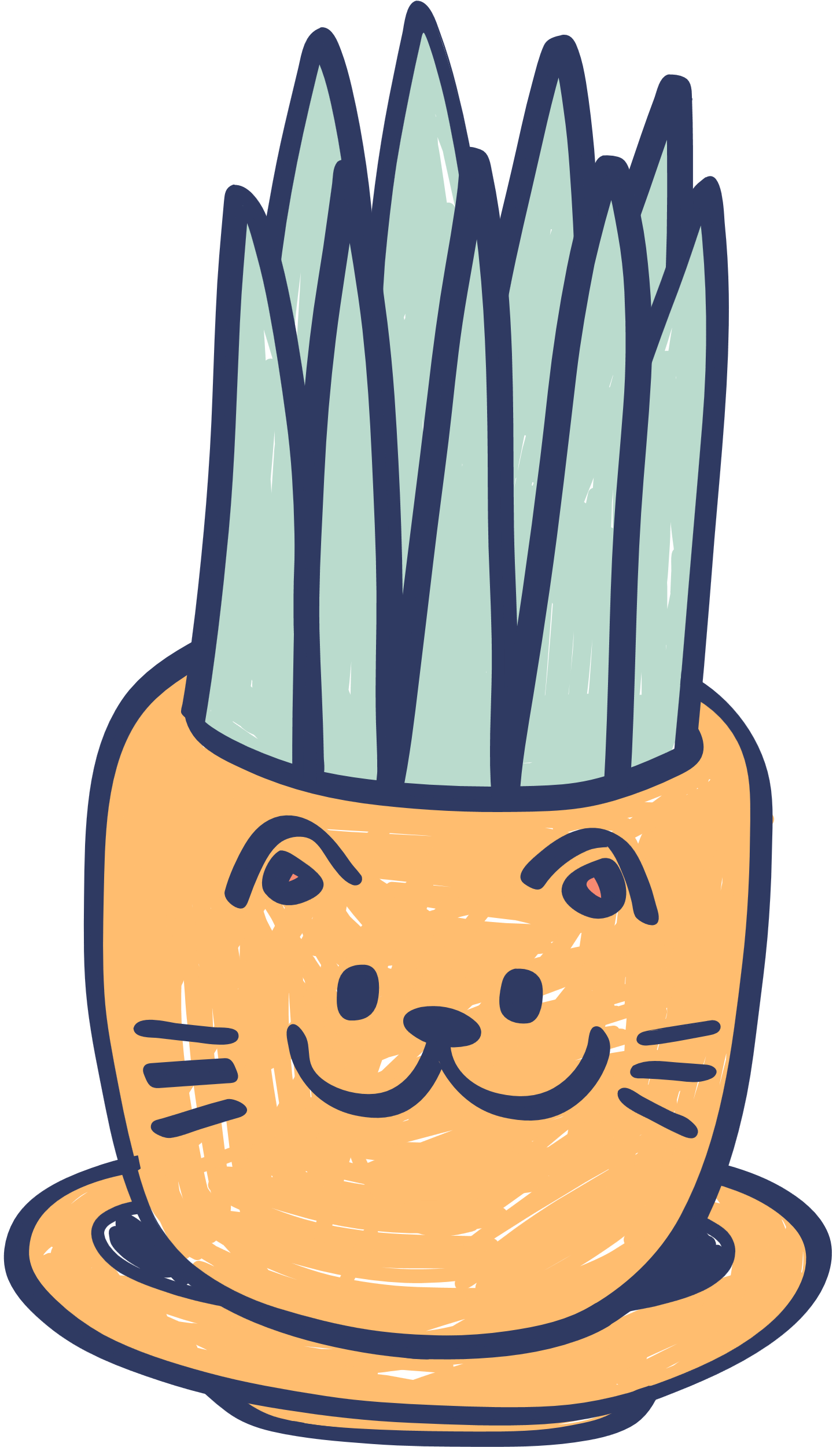 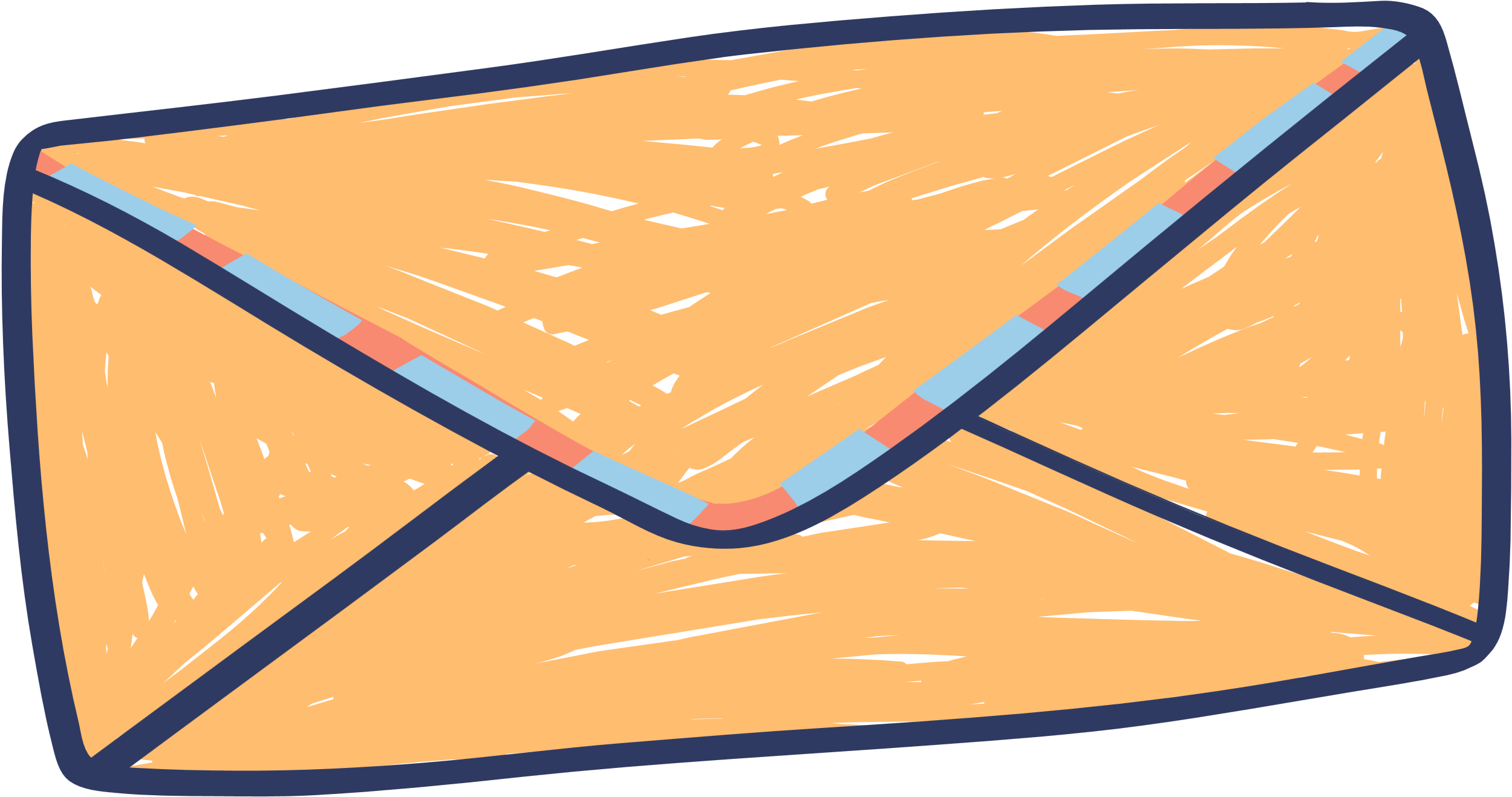 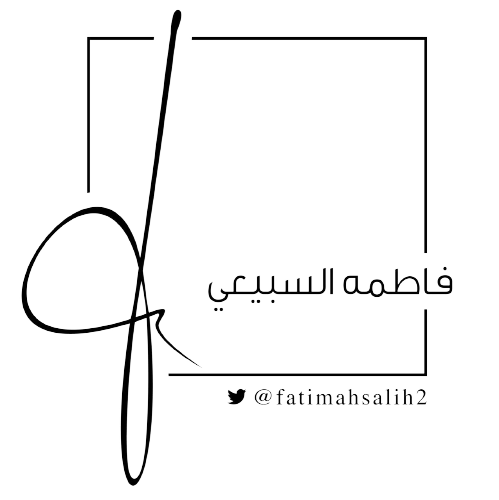 =
2 (  ل  +  ض  )
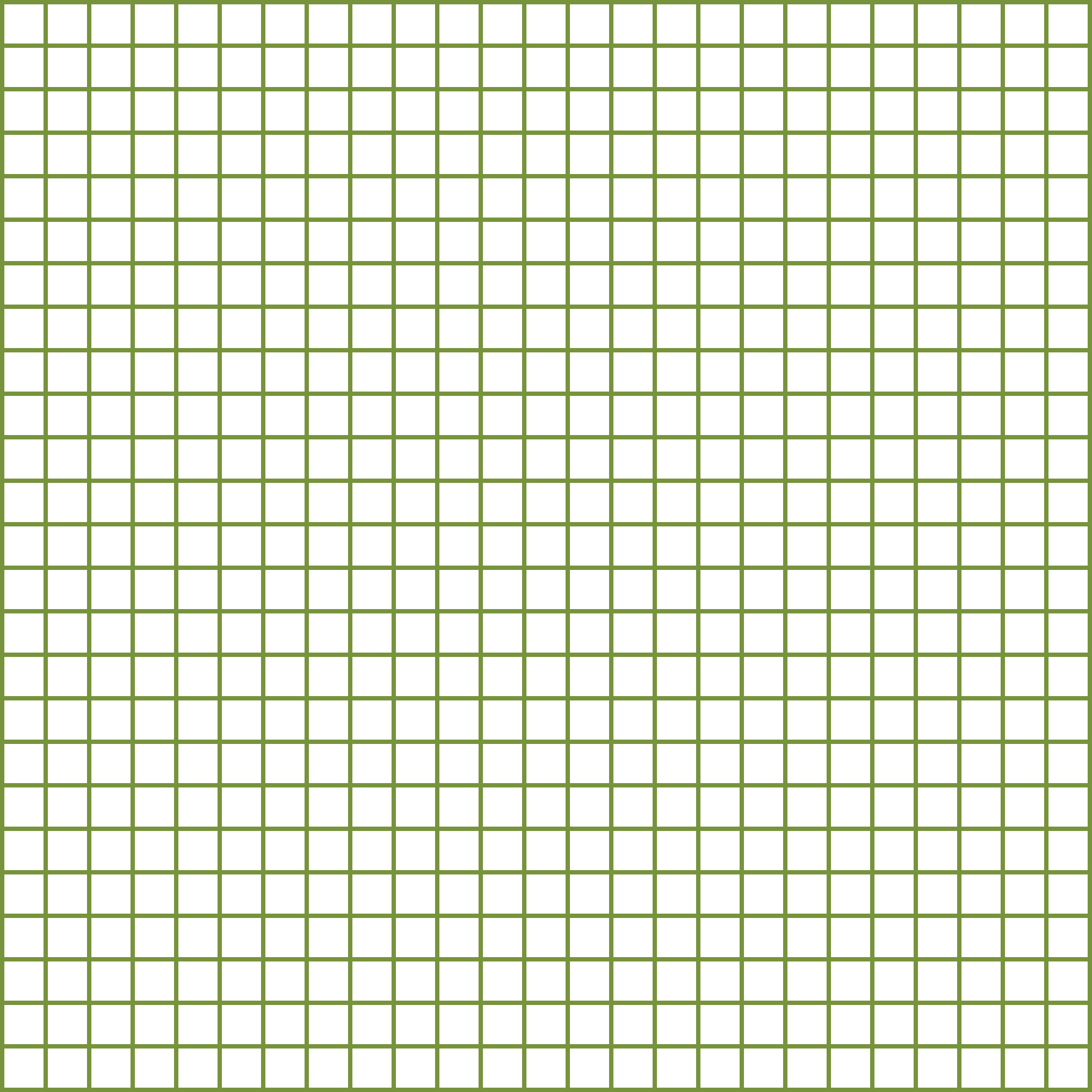 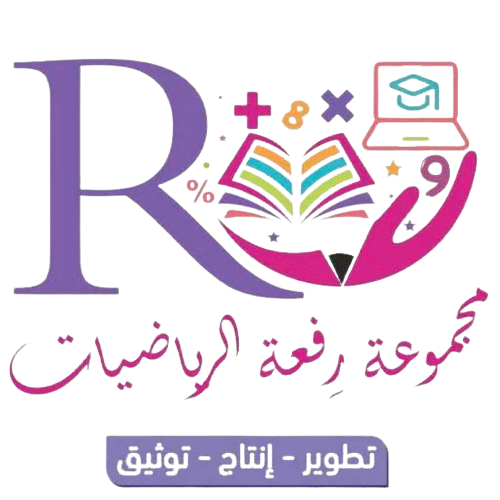 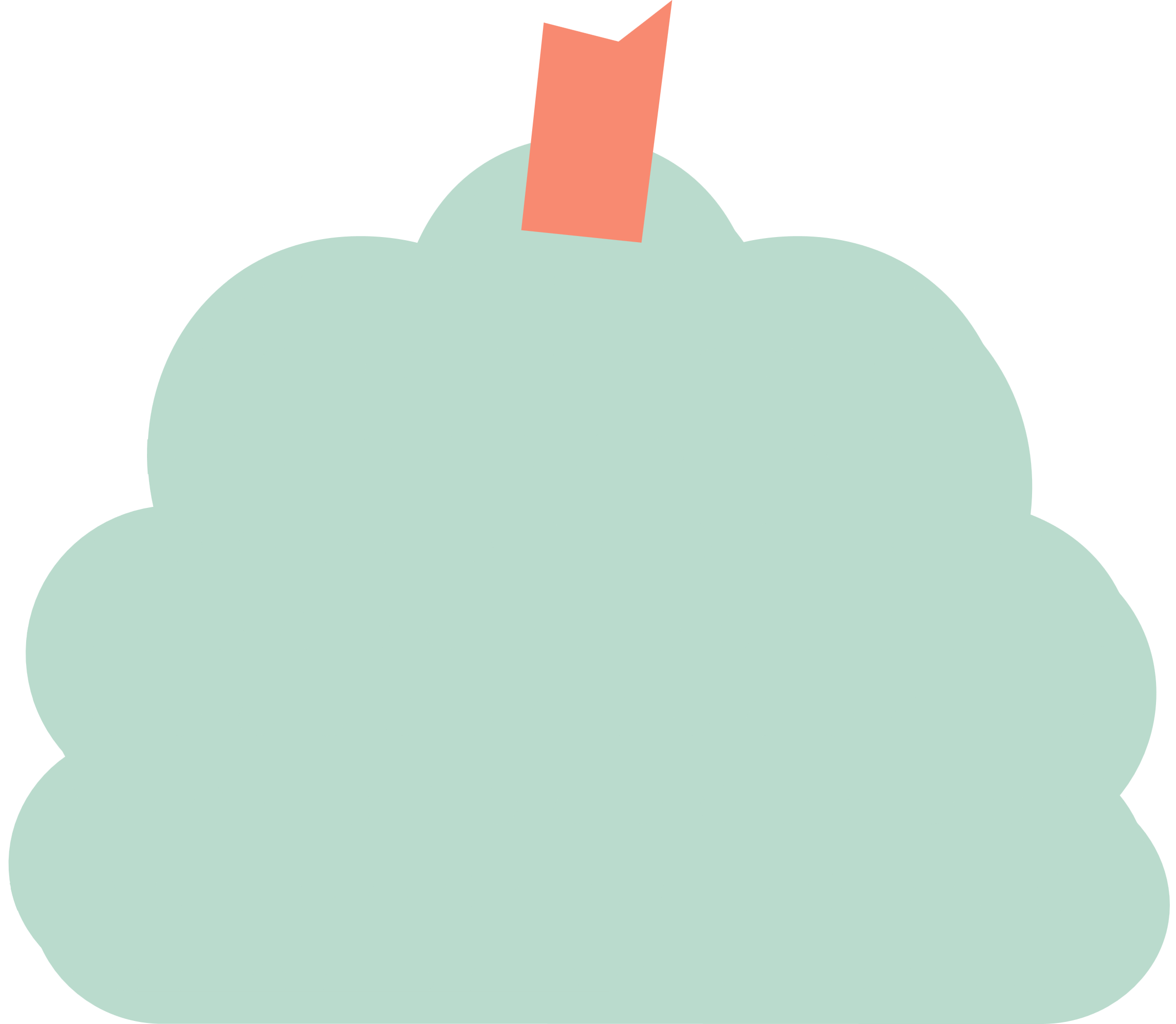 1
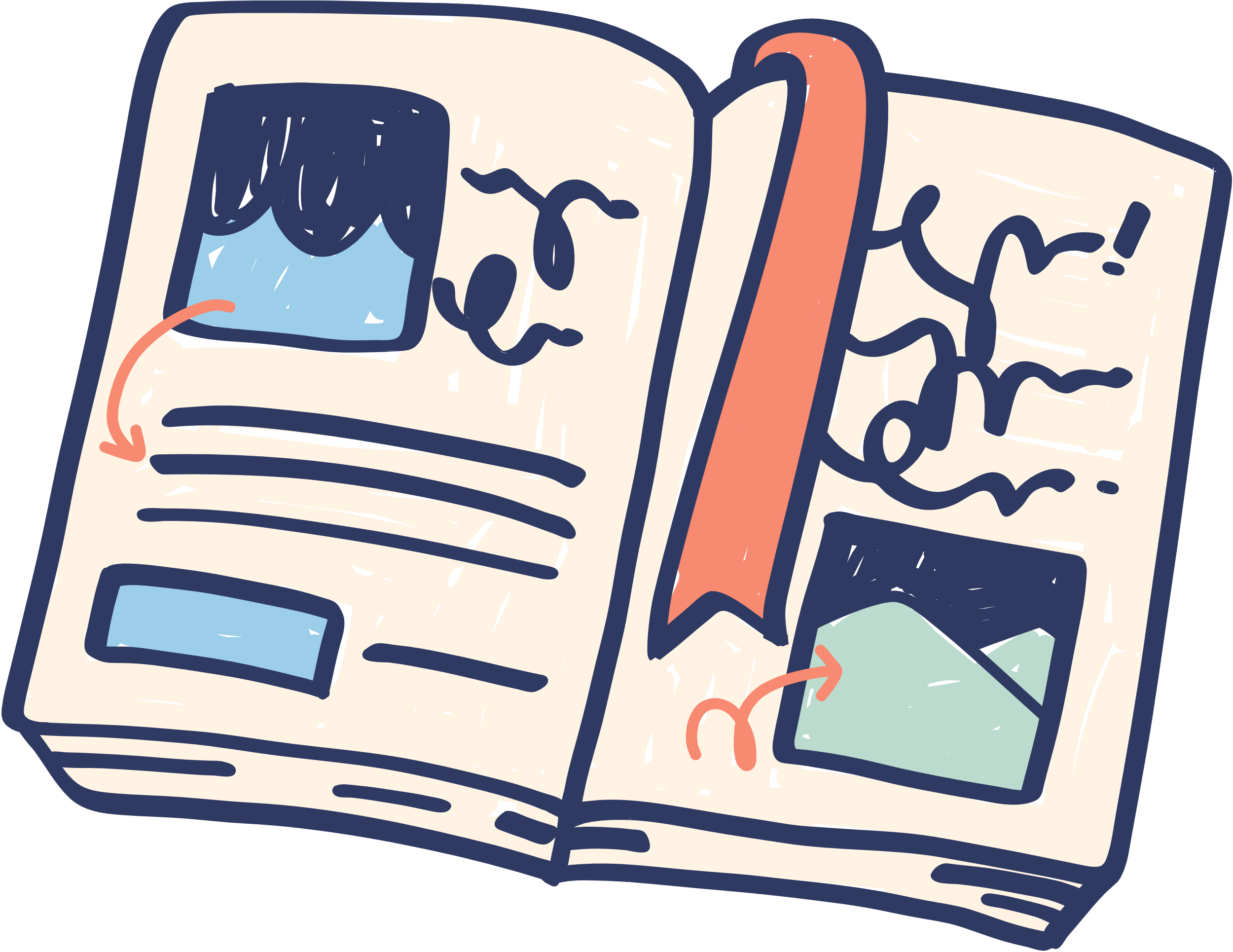 مثال
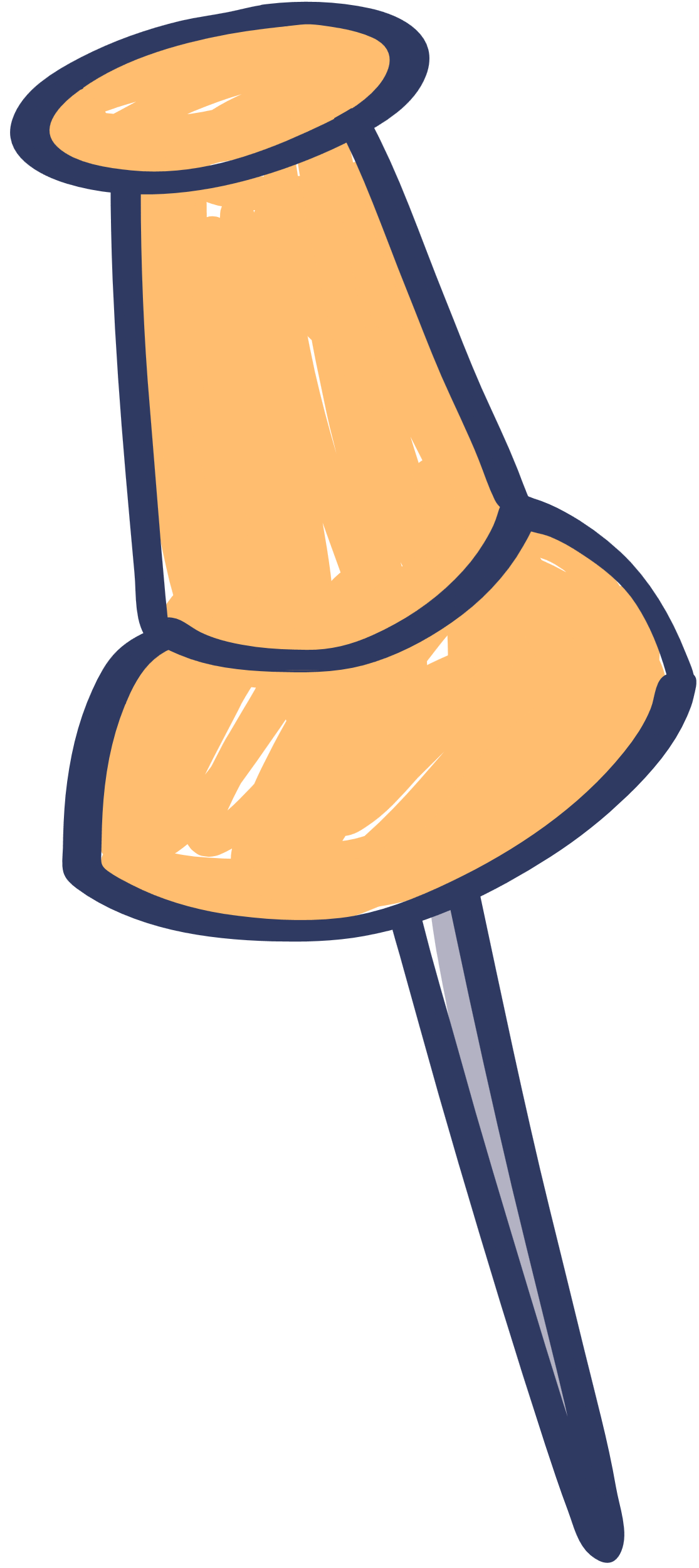 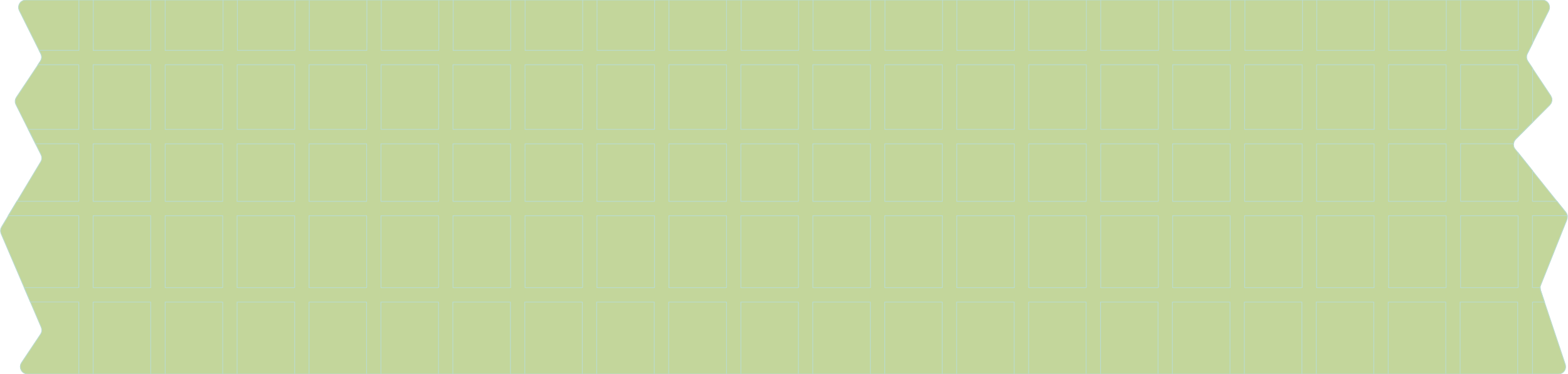 إيجاد
محيط
المستطيل
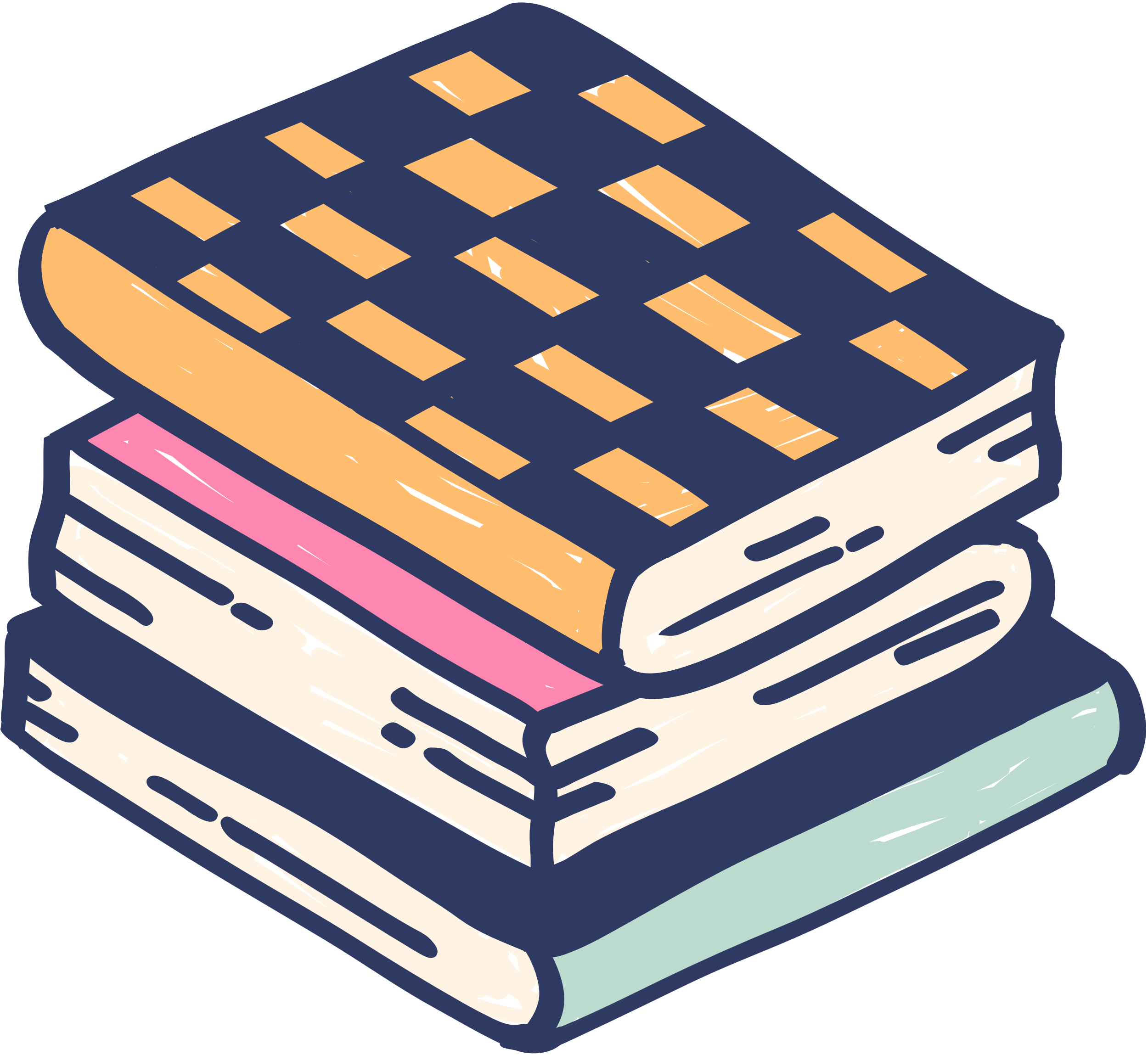 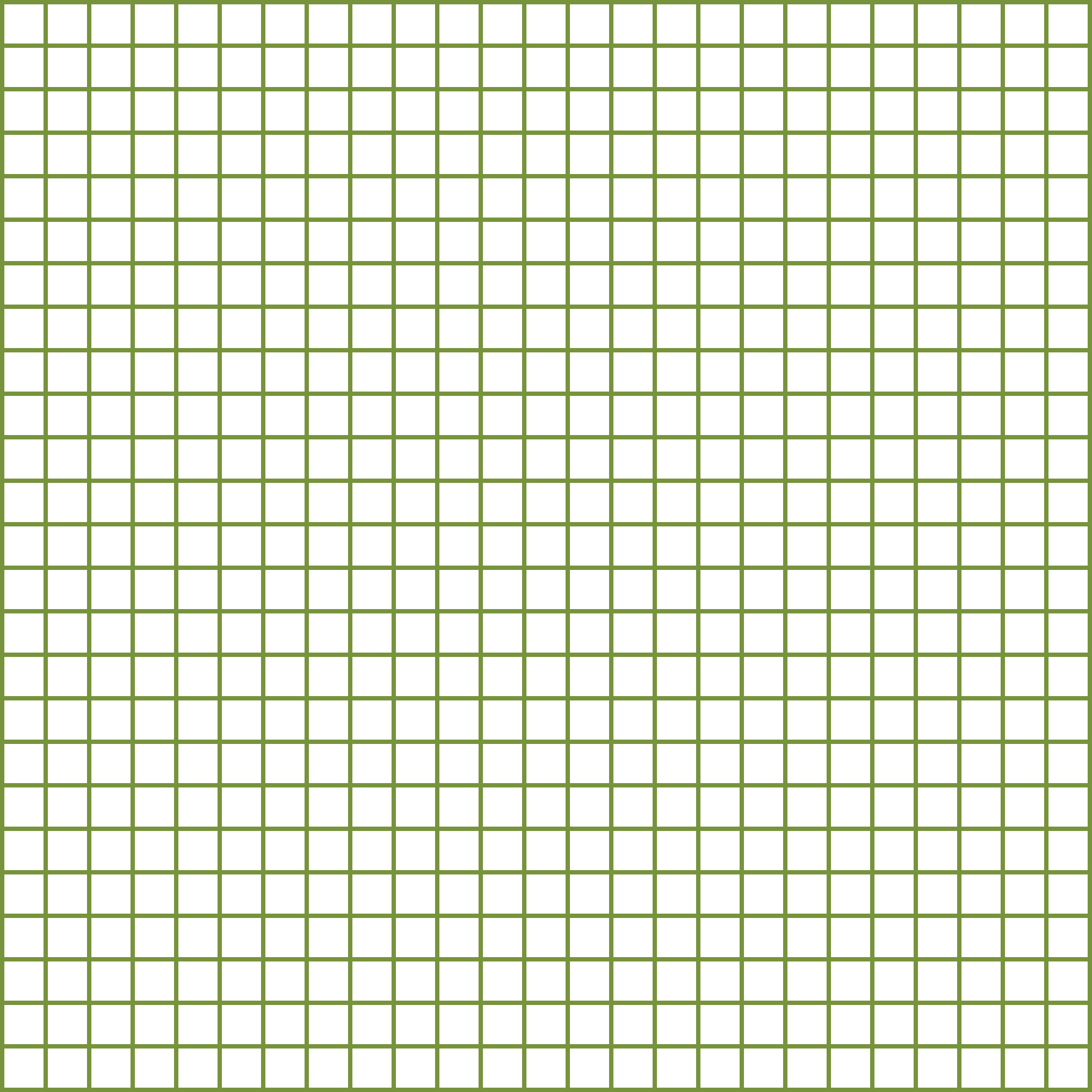 أوجد محيط المستطيل المجاور :
4 سم
15 سم
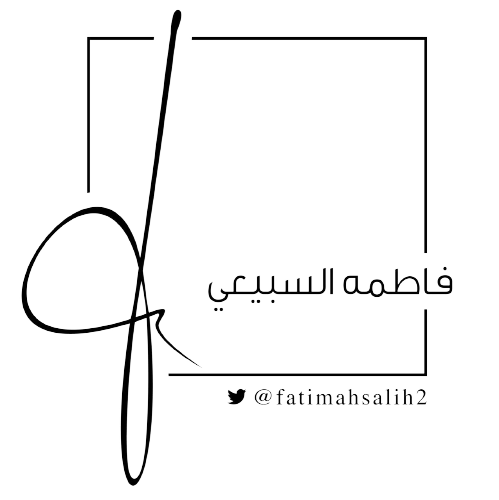 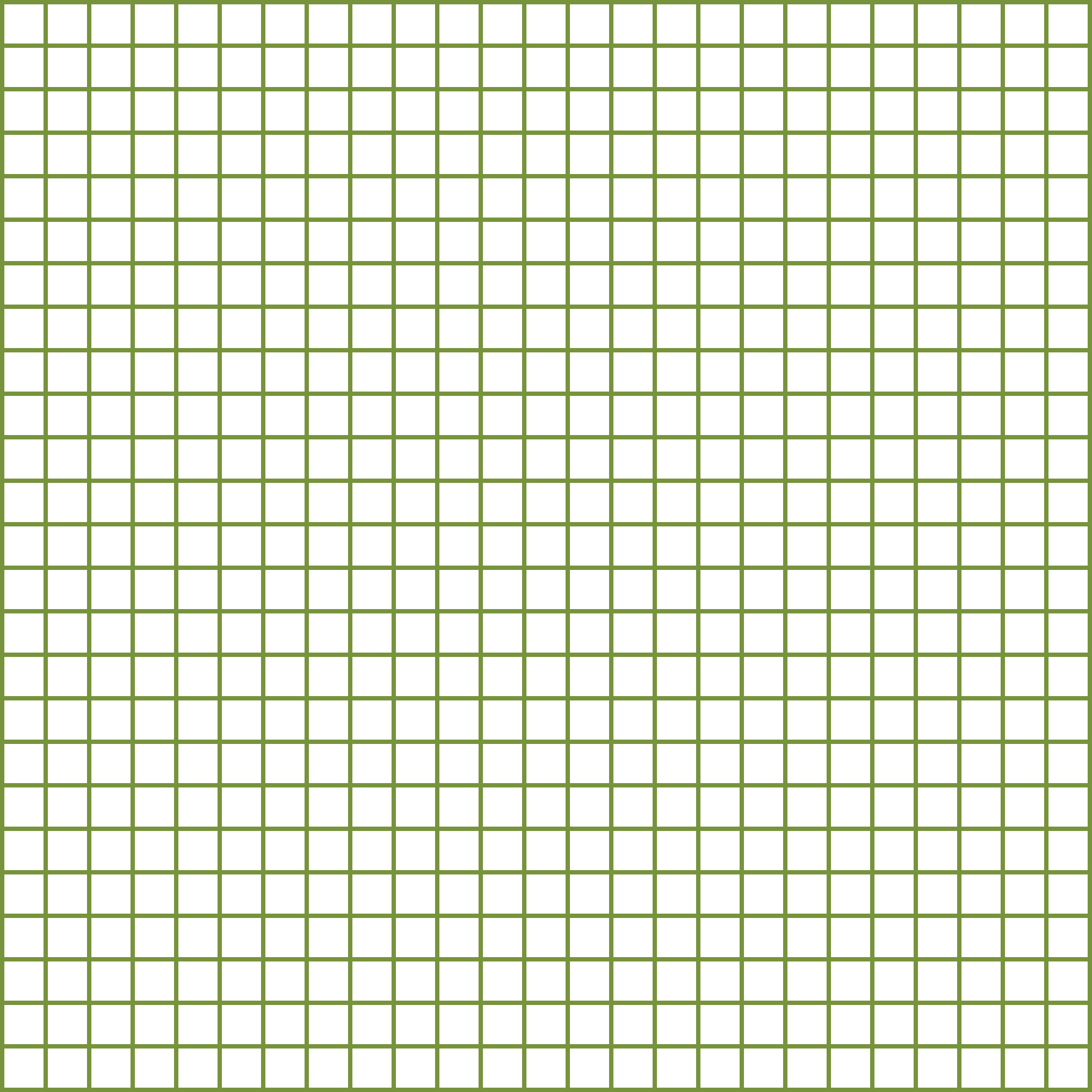 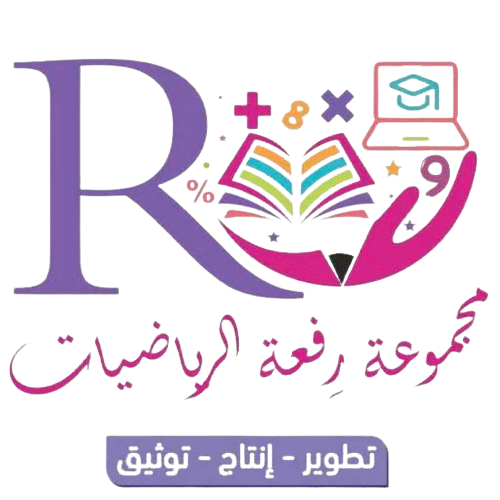 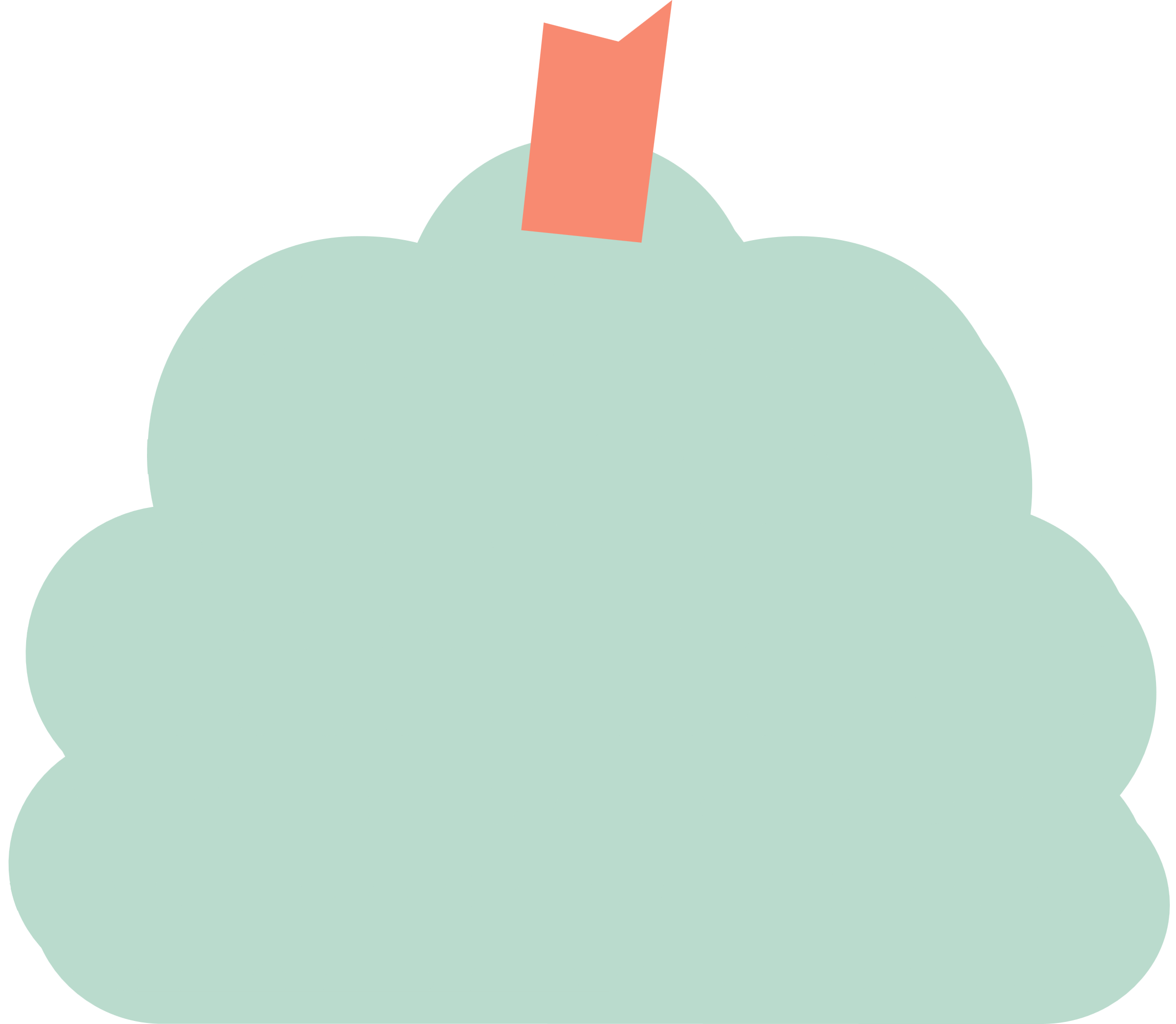 أ
تحقق من فهمك
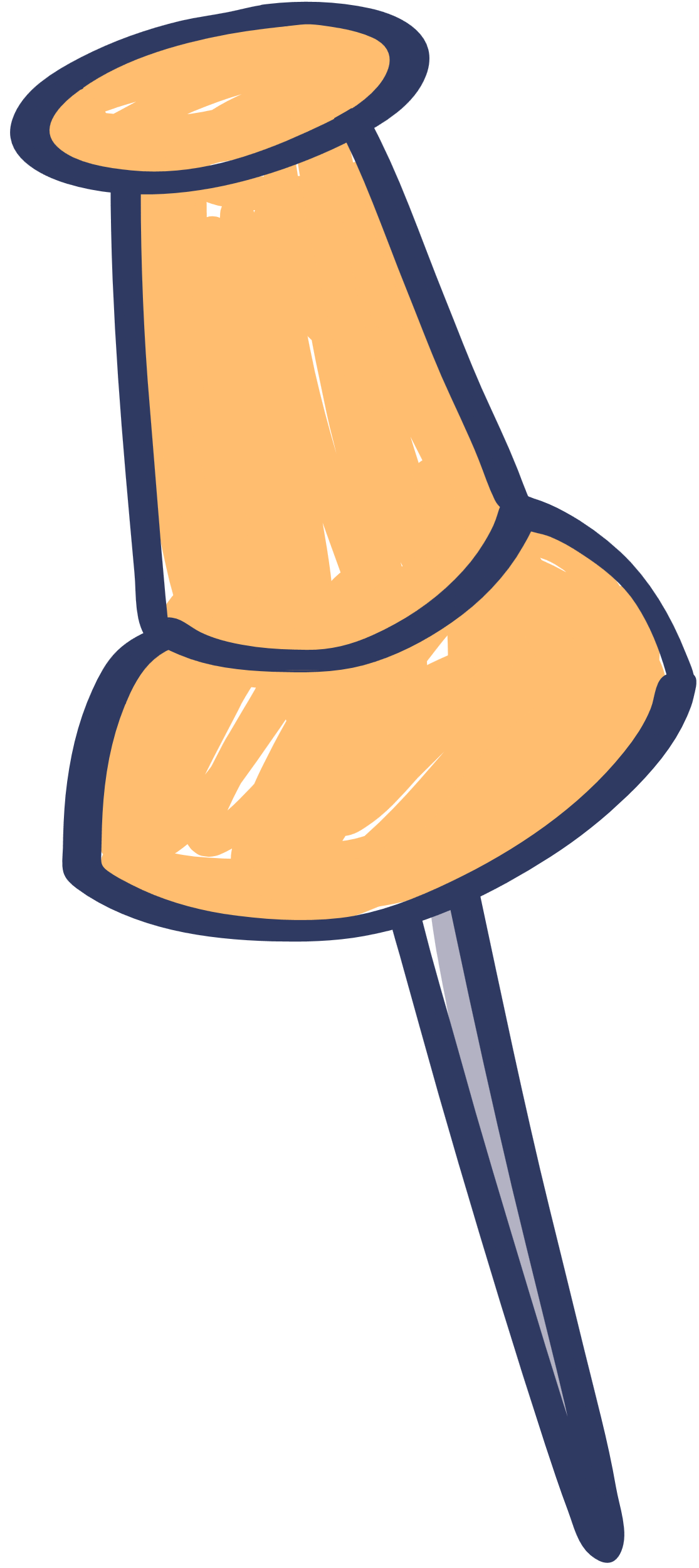 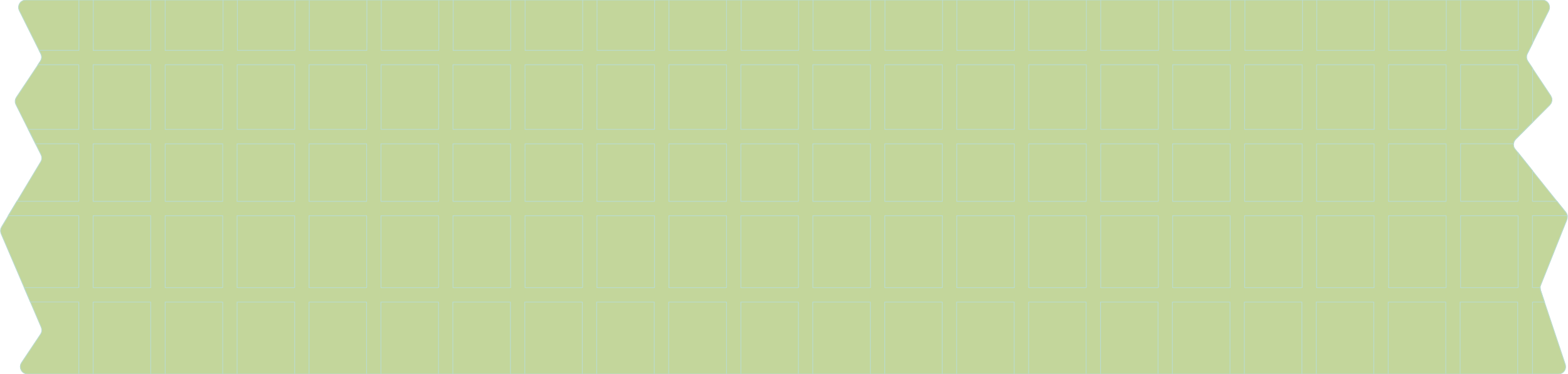 فردي
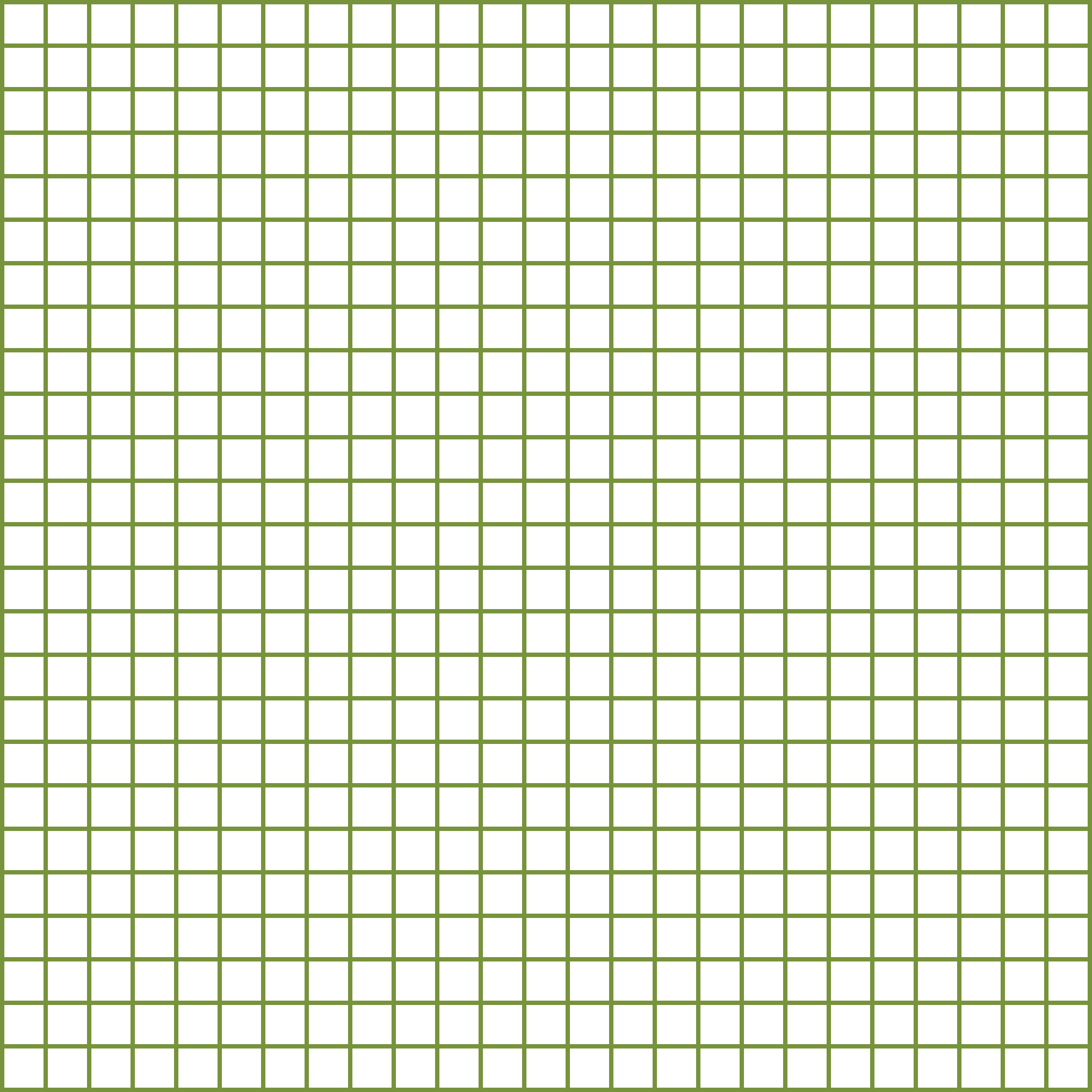 أوجد محيط المستطيل الذي طوله 14.5 سم وعرضه 12.5 سم .
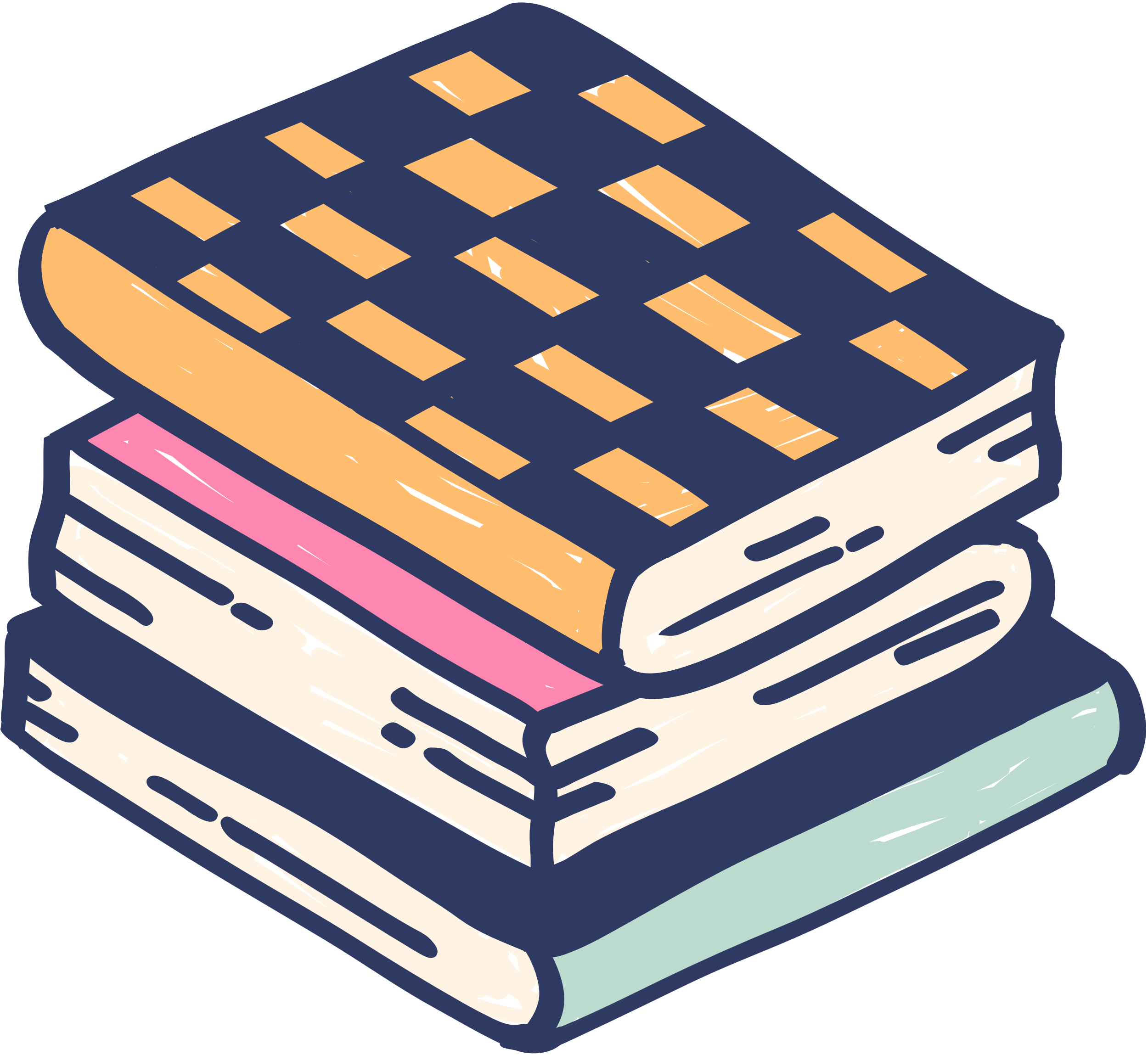 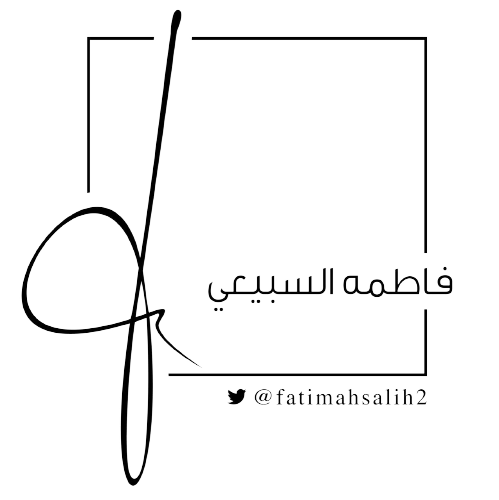 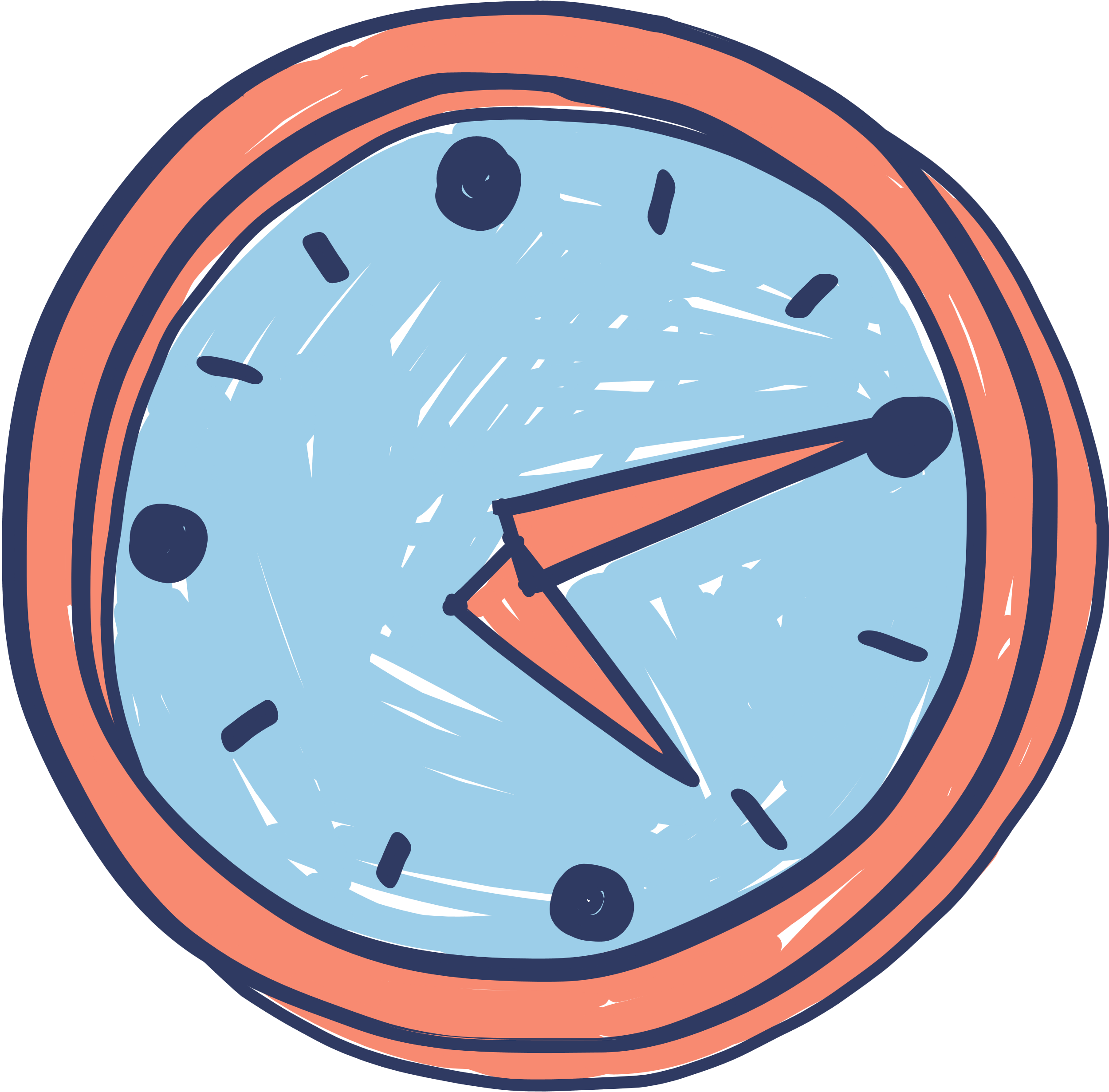 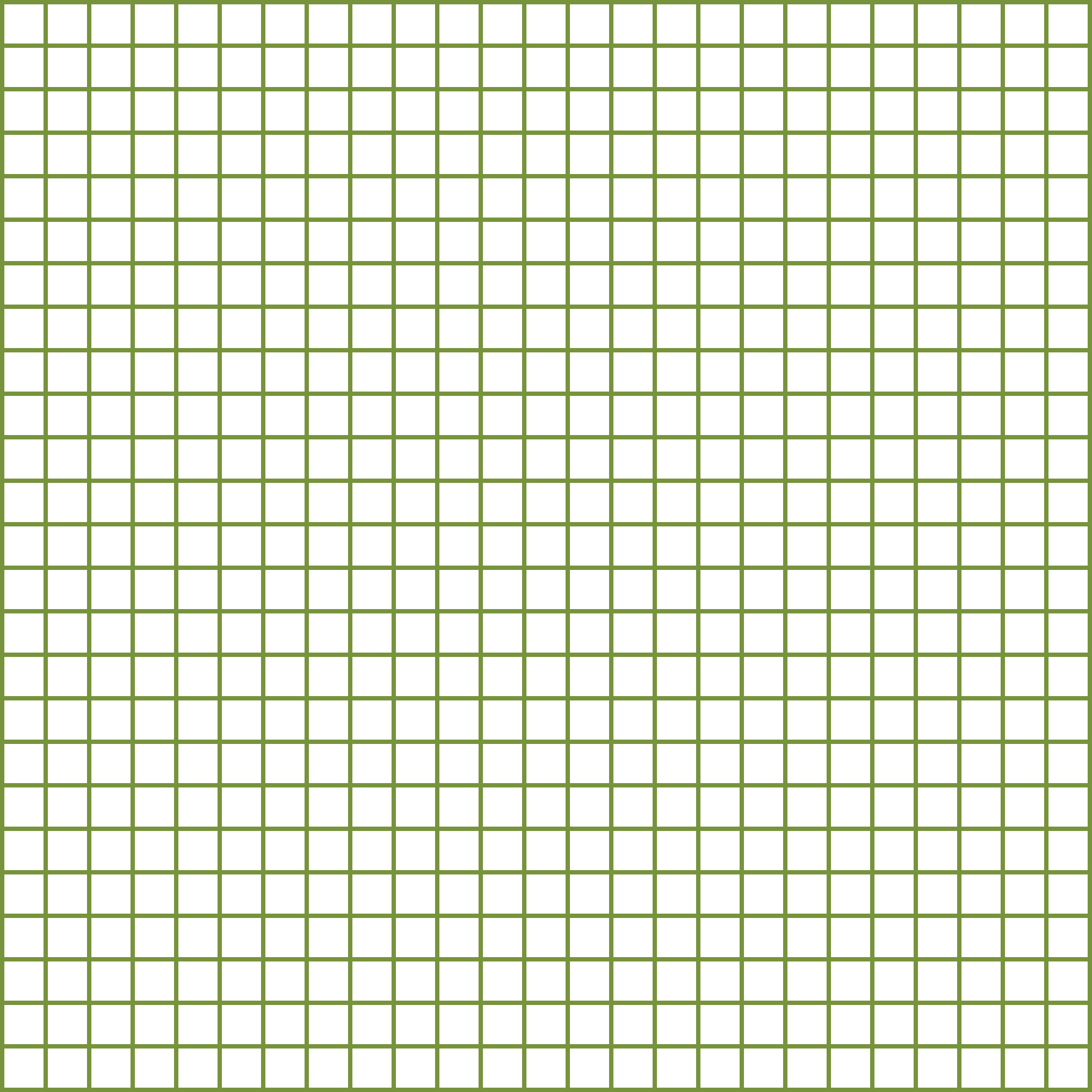 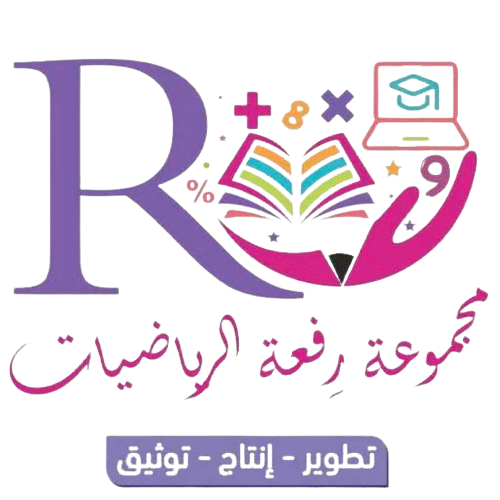 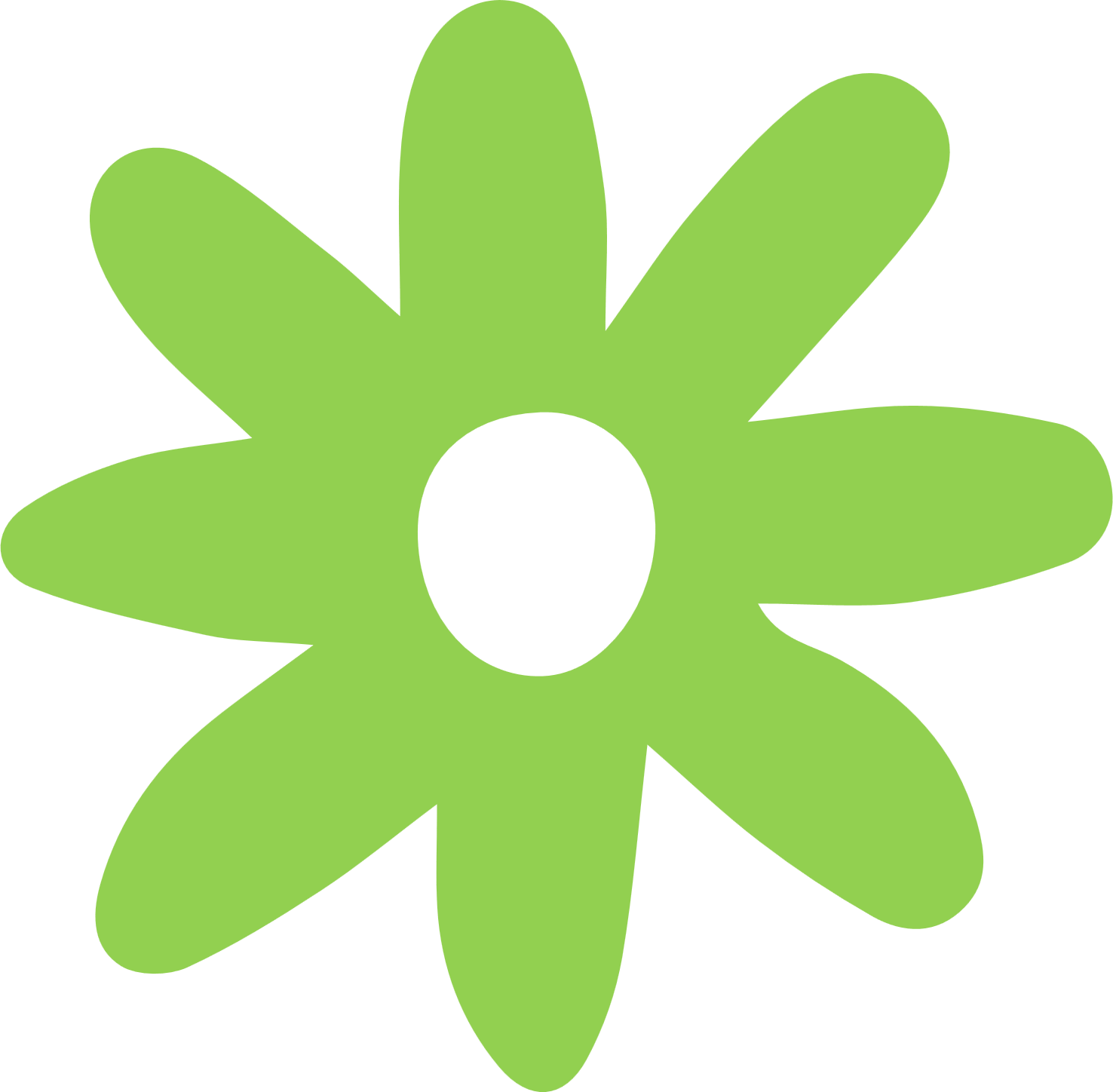 2
استعمال المحيط لإيجاد المجهول
مثال من واقع الحياة
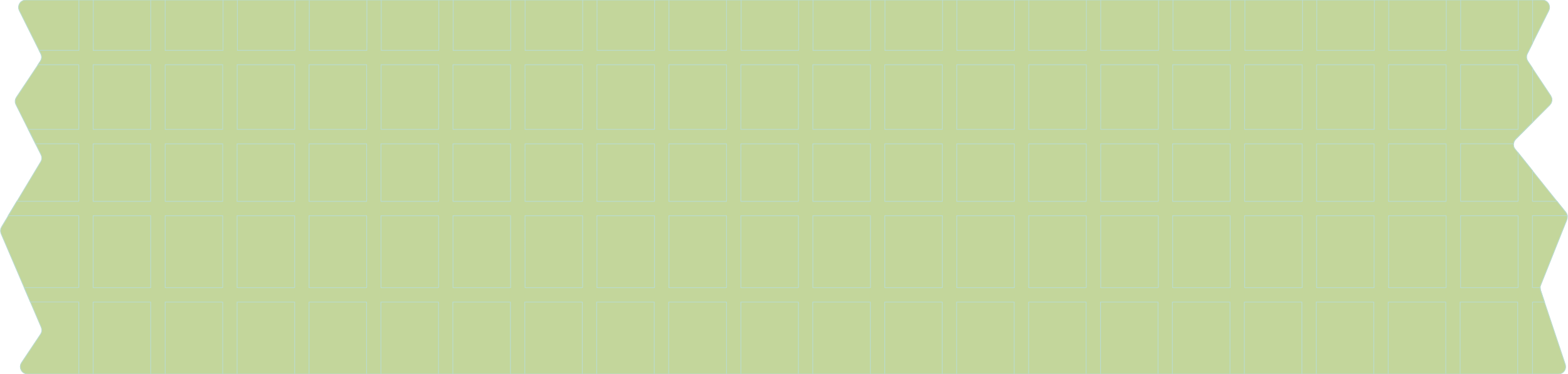 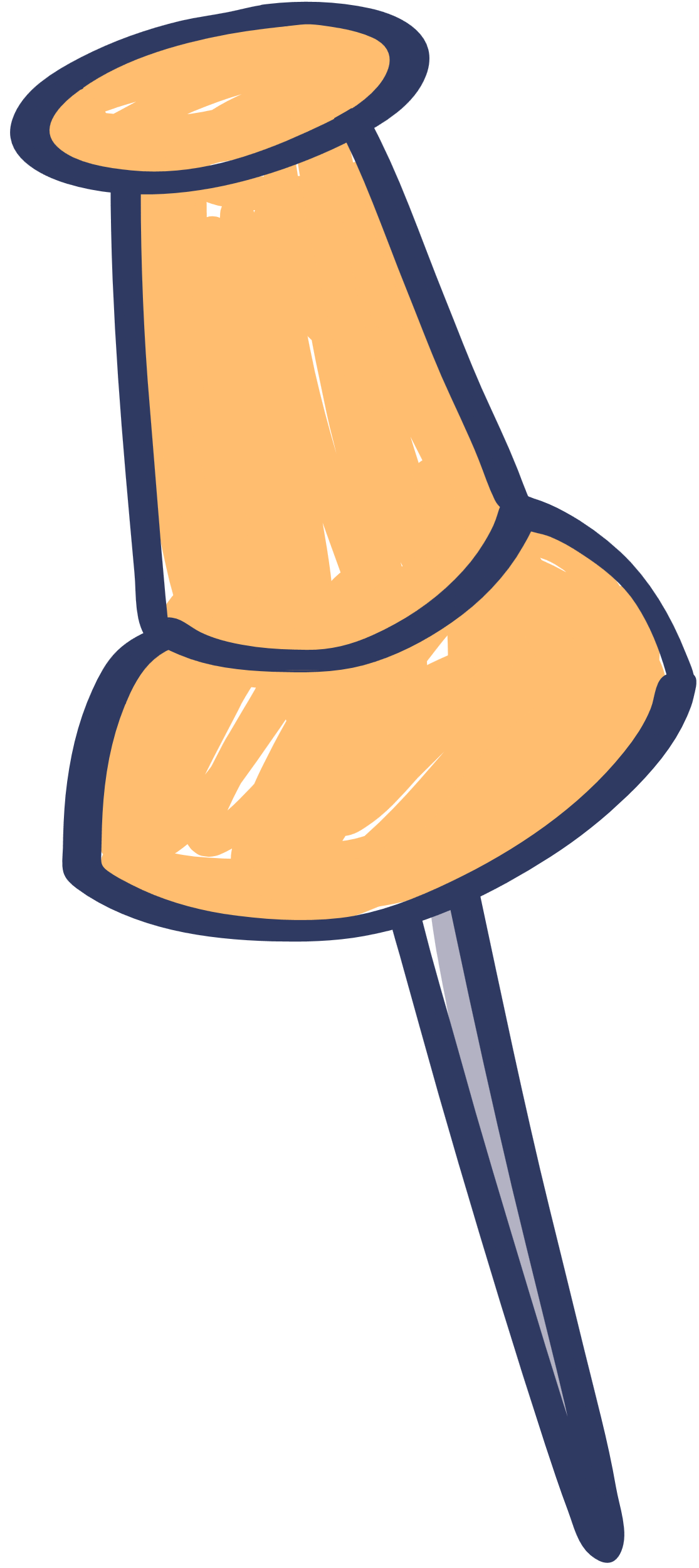 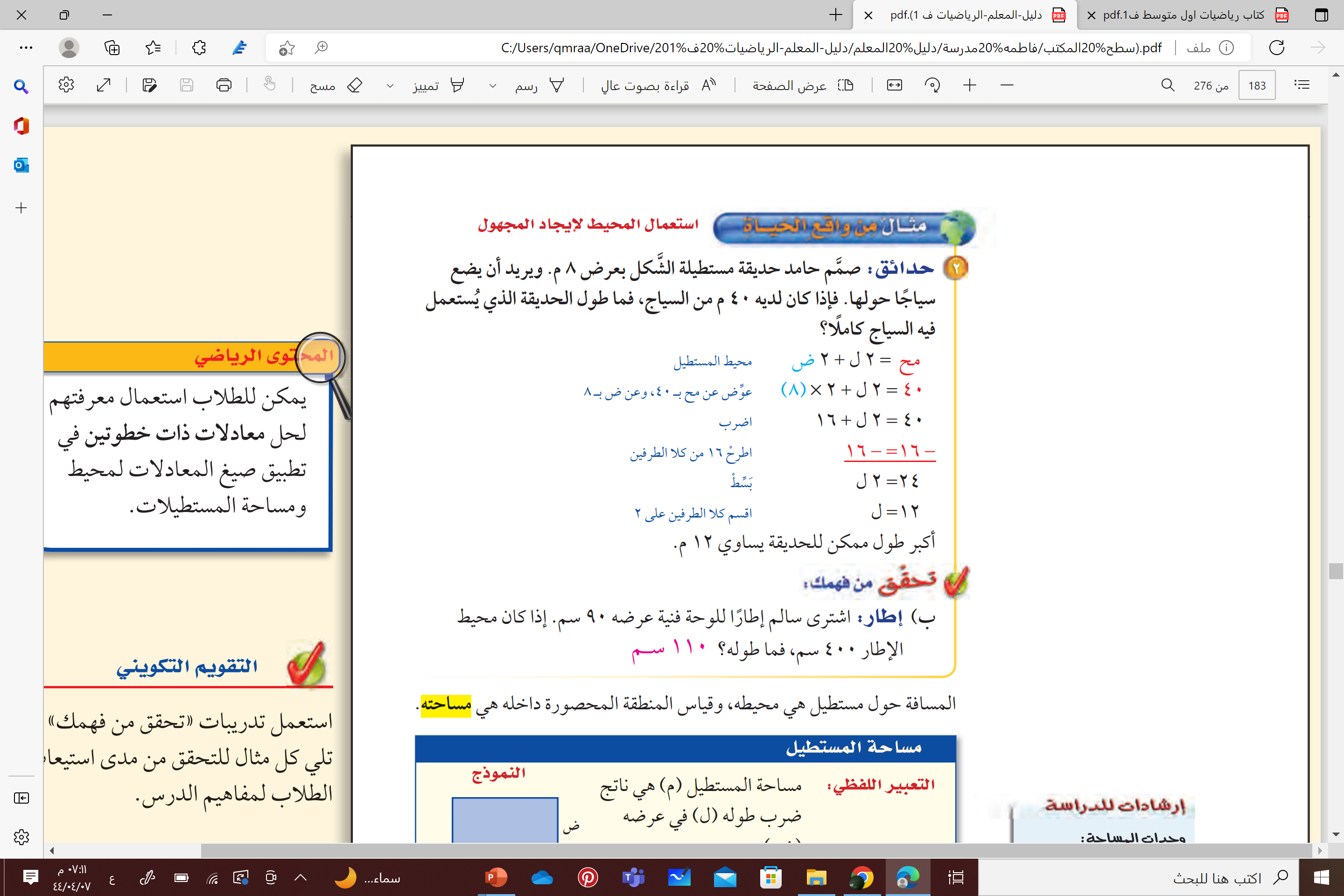 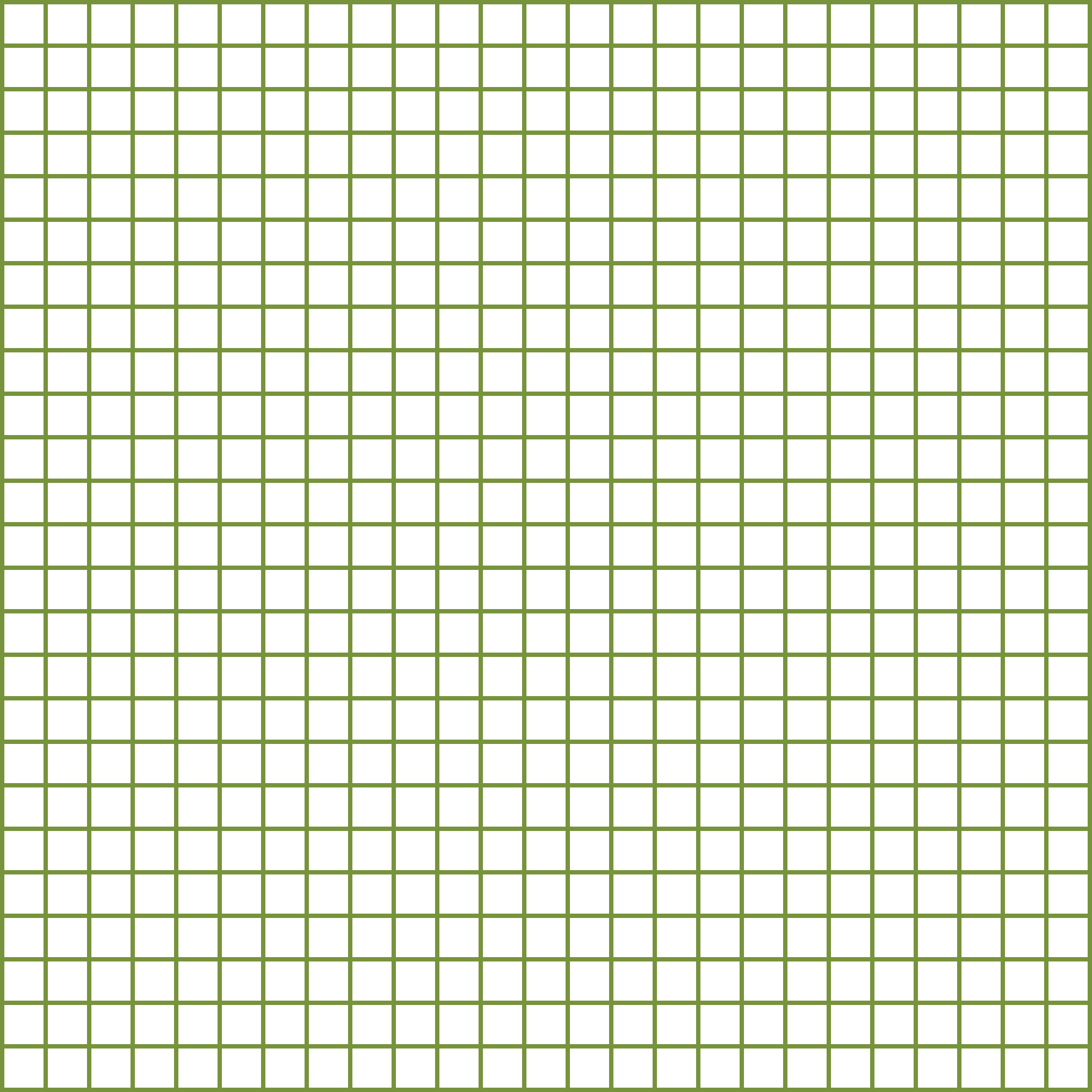 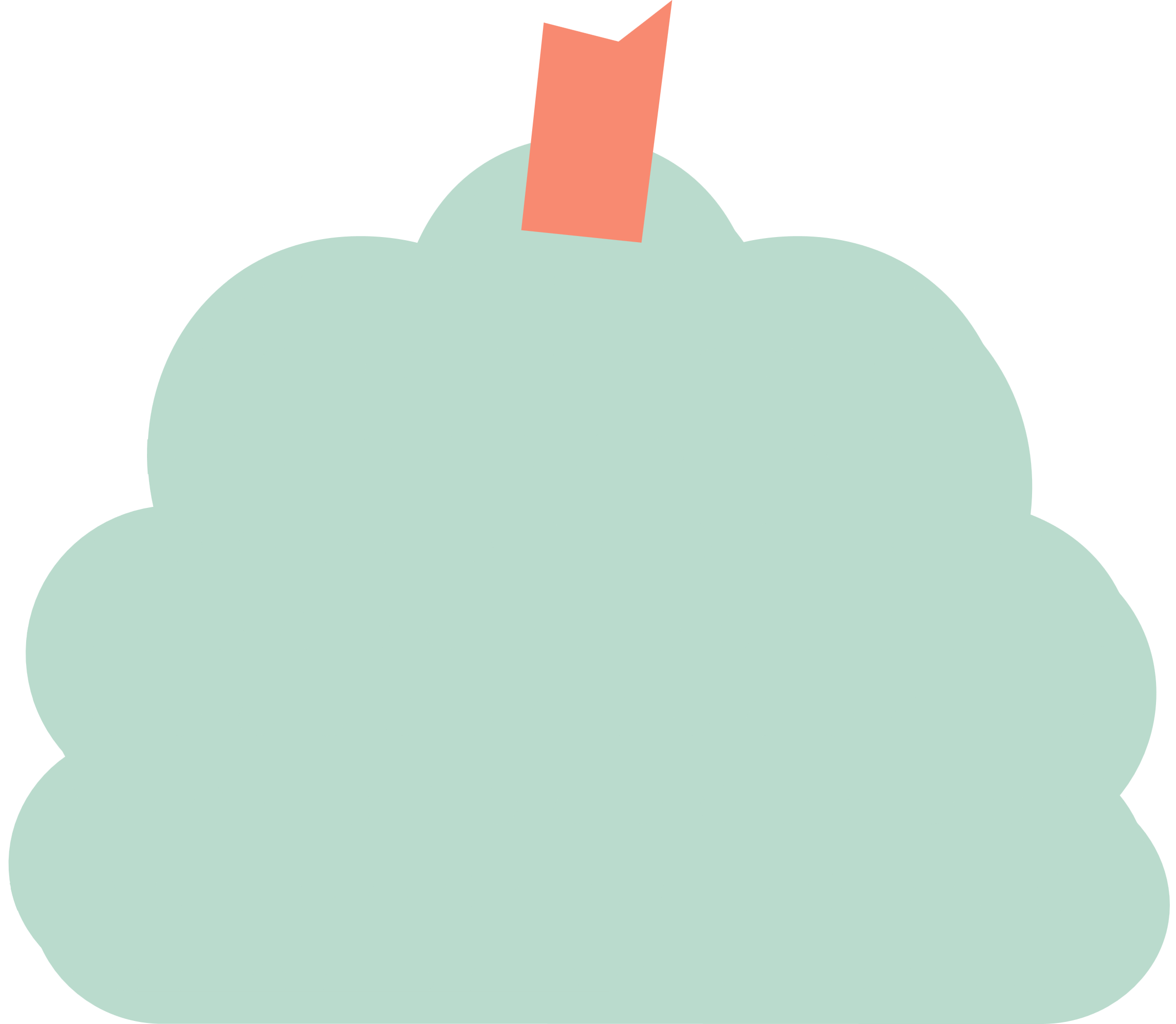 القراءة
المبصرة
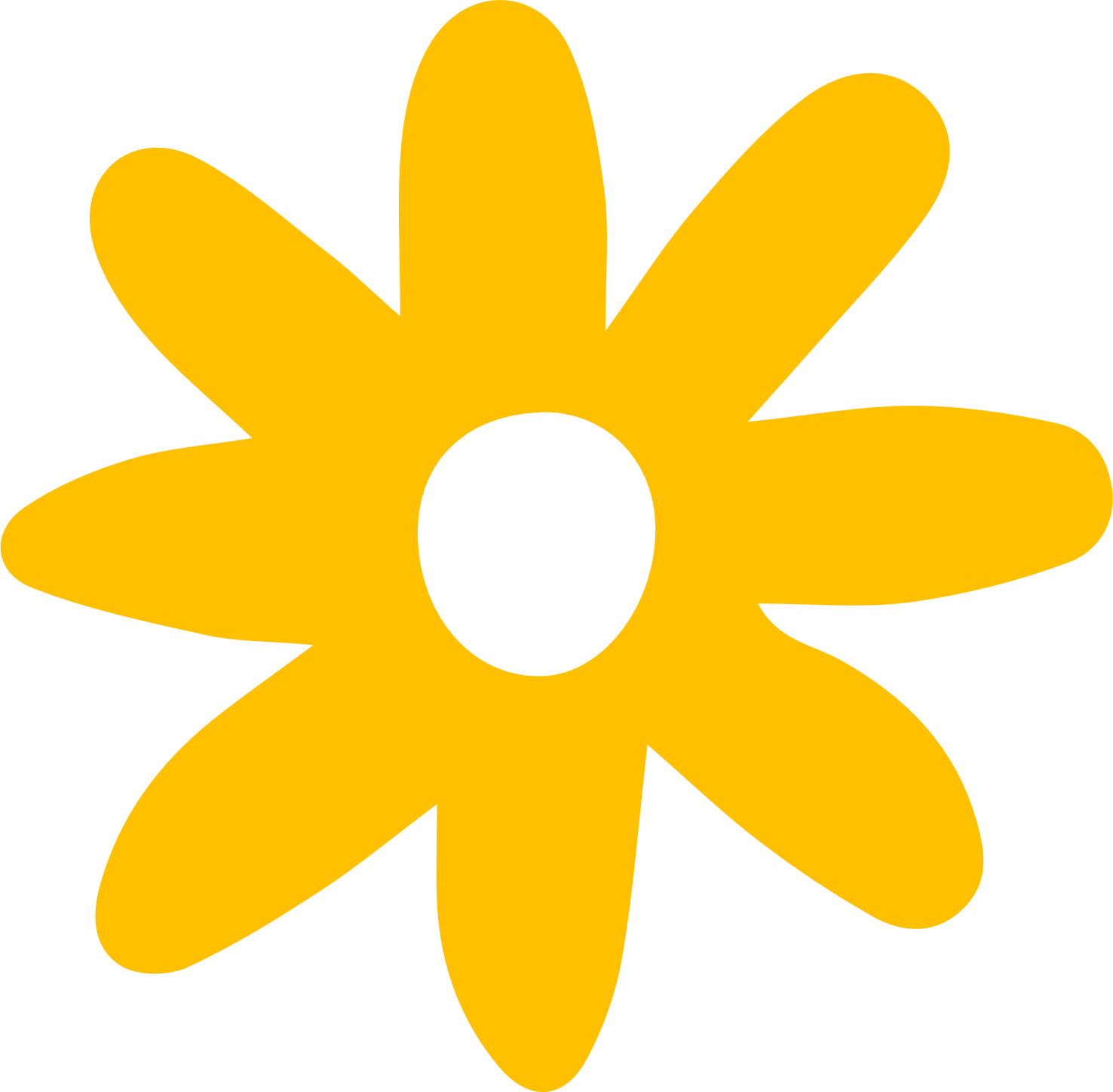 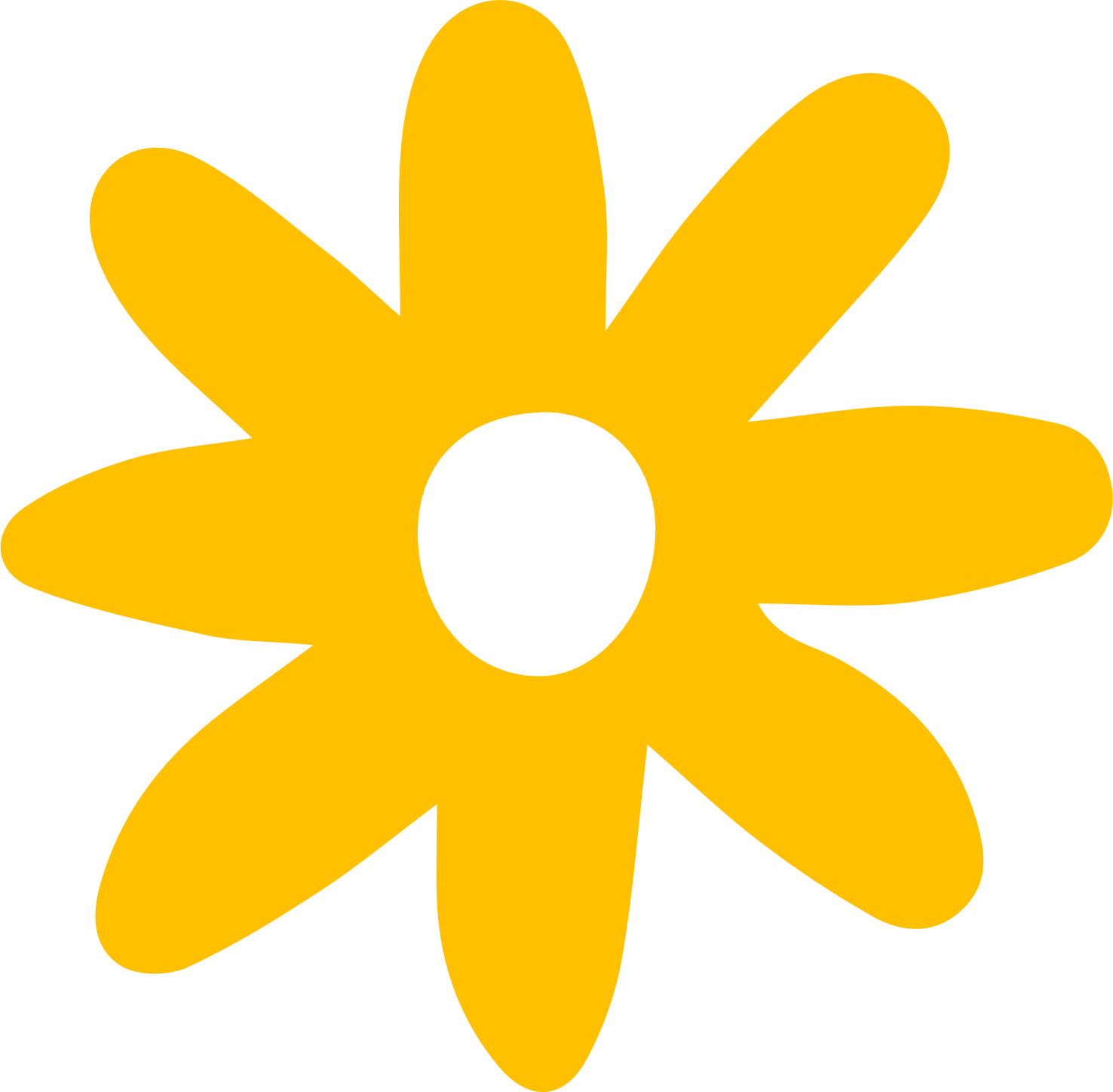 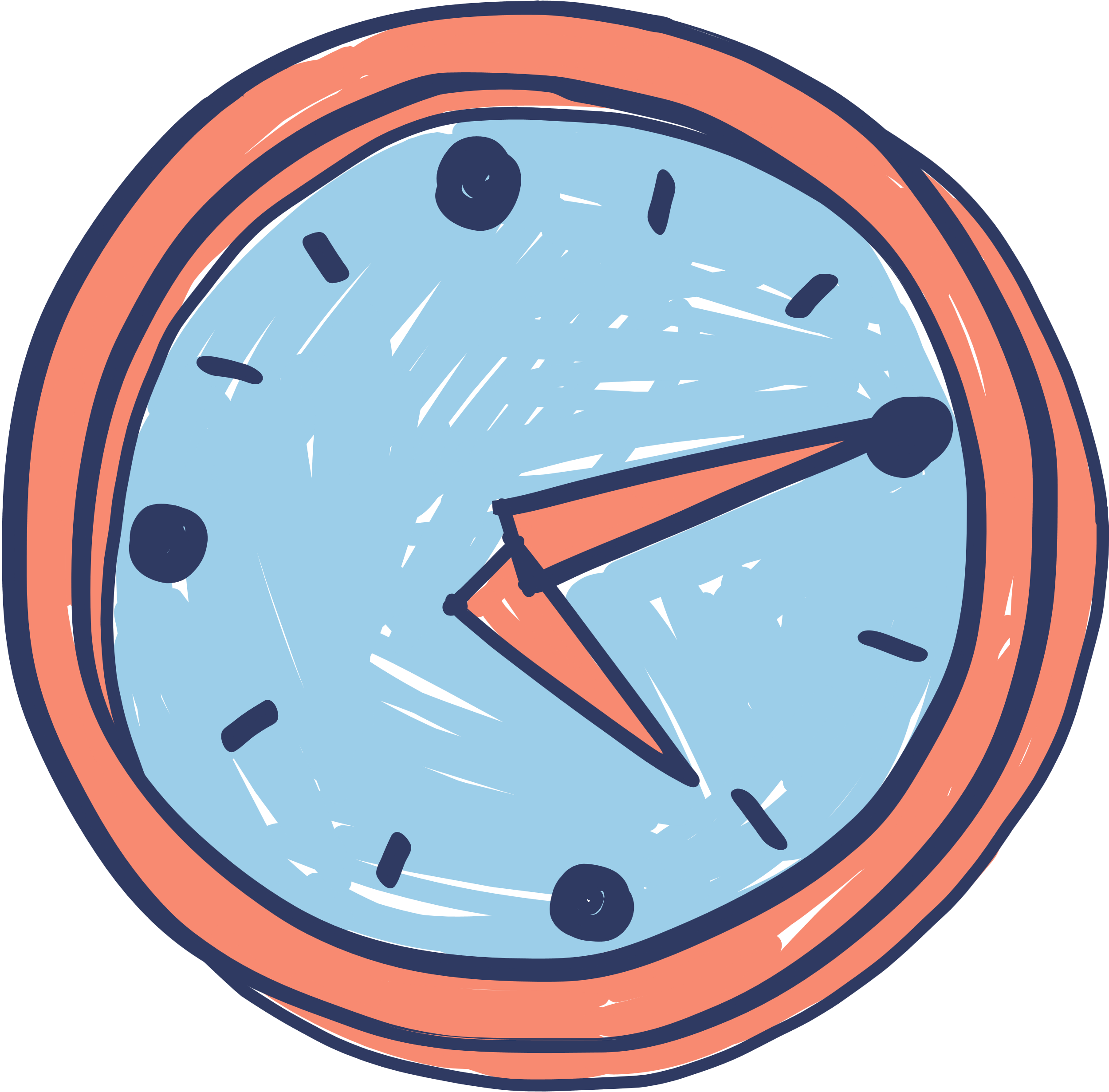 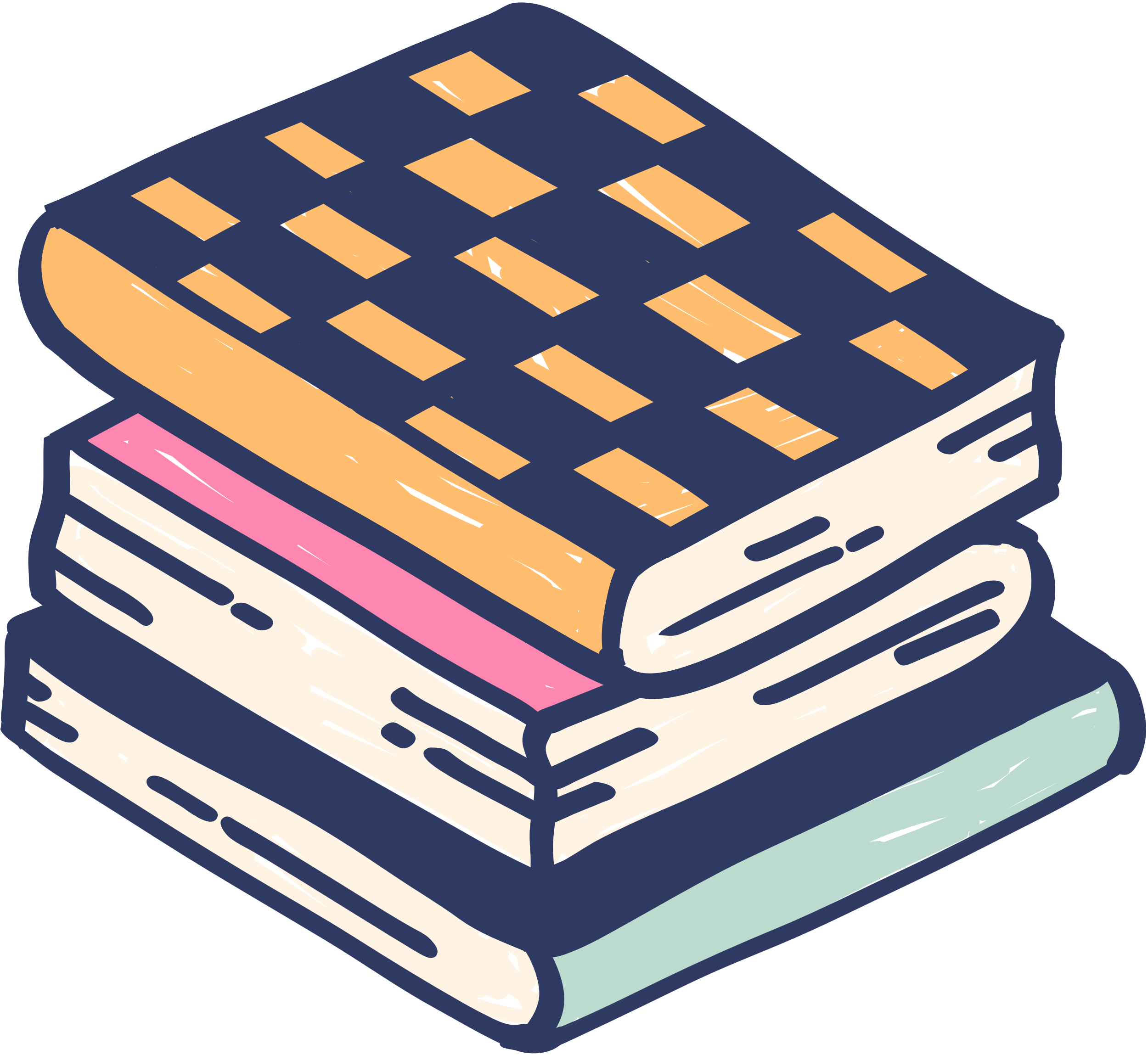 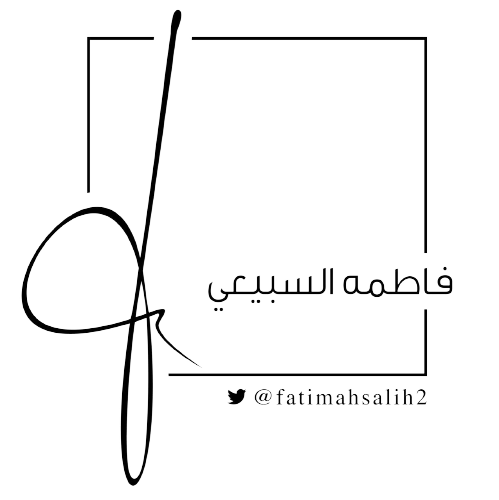 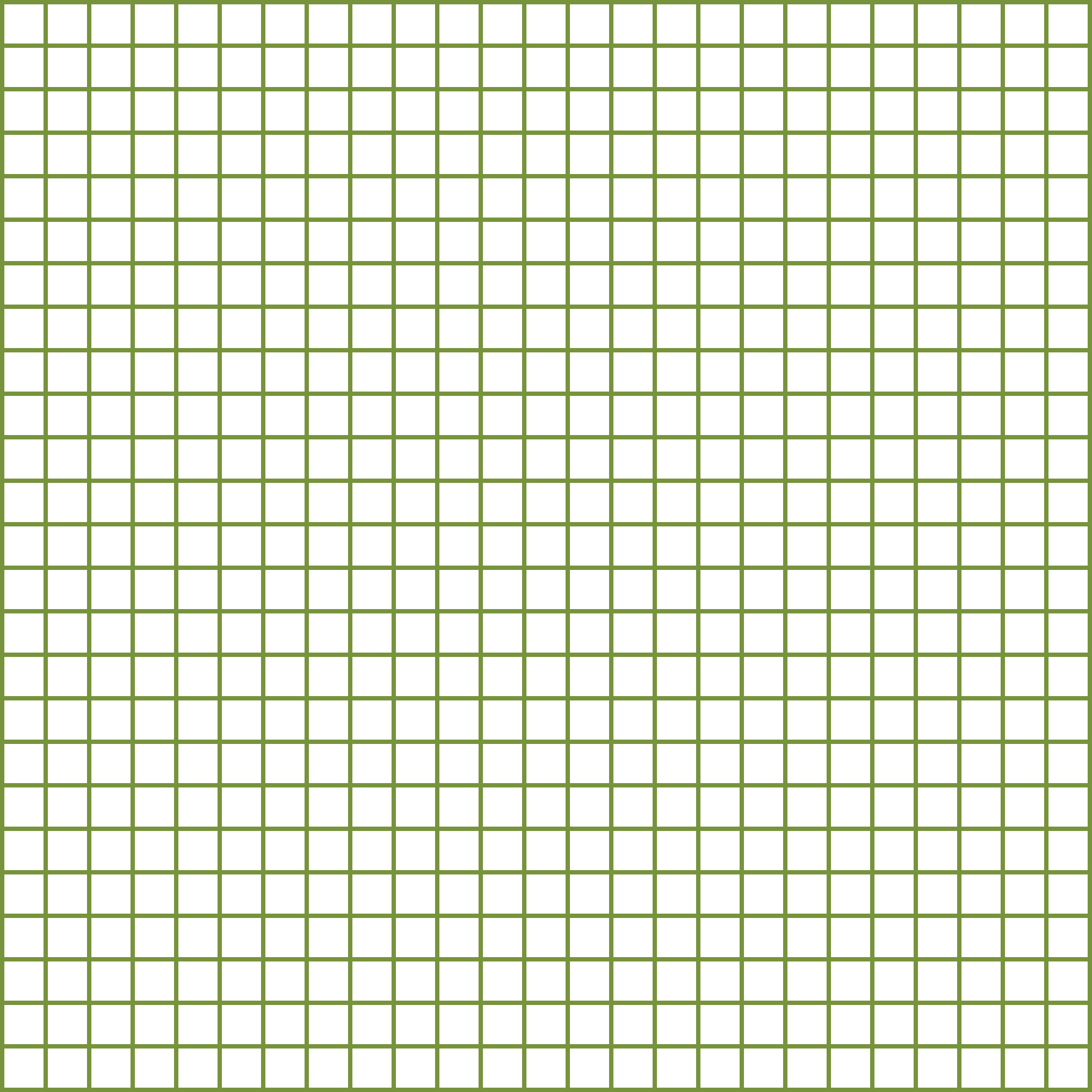 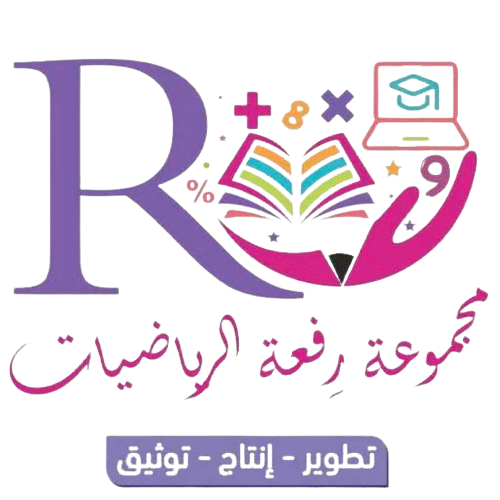 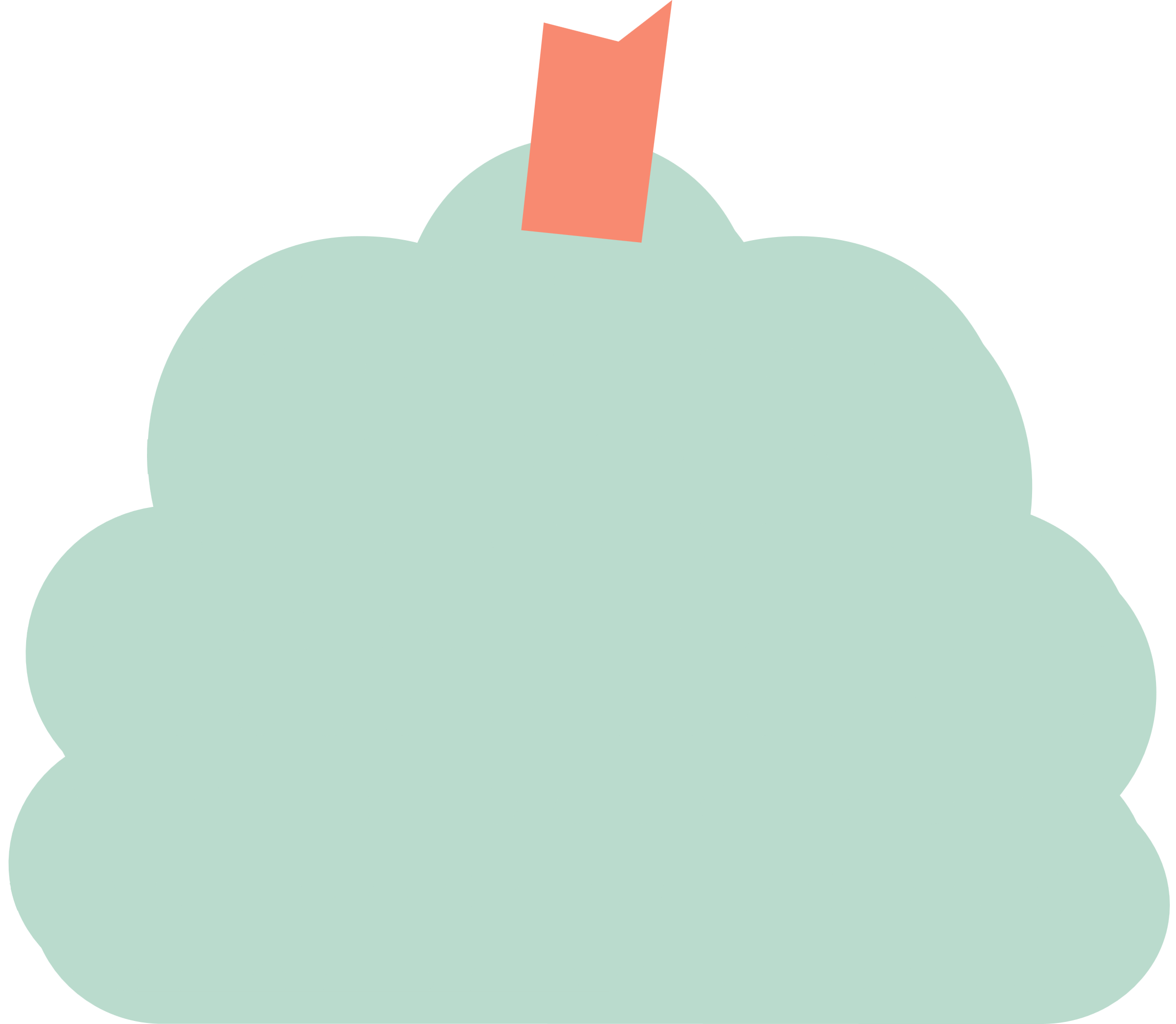 ب
تحقق من فهمك
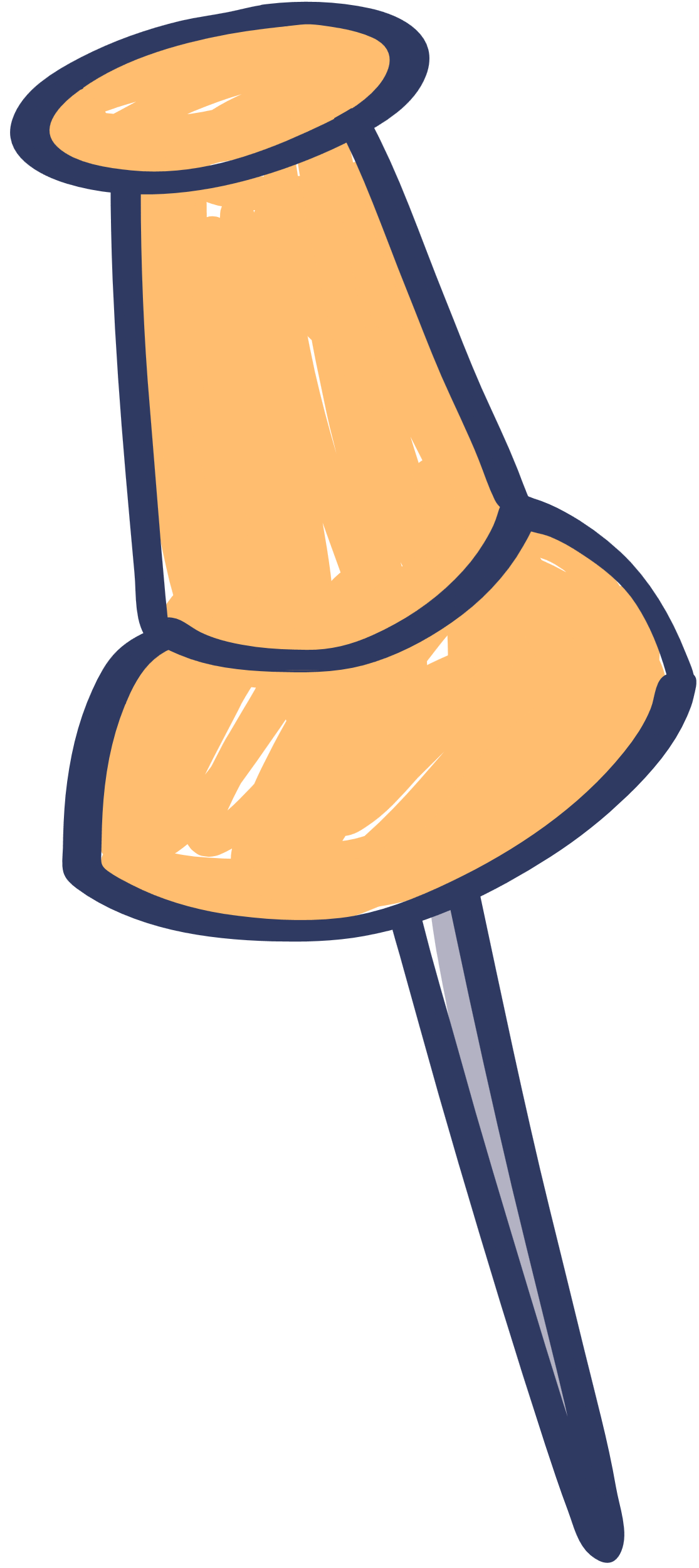 تعاوني
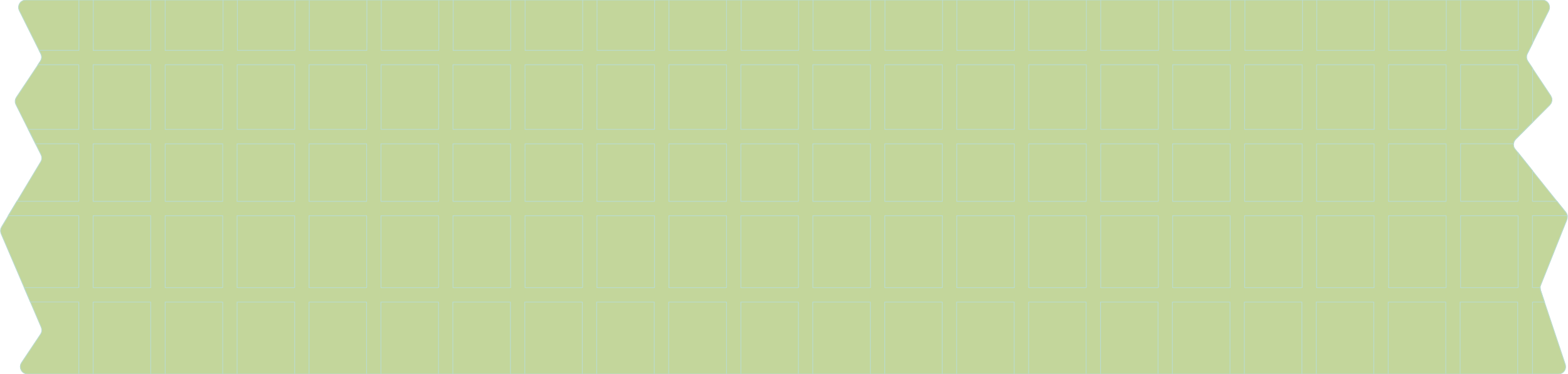 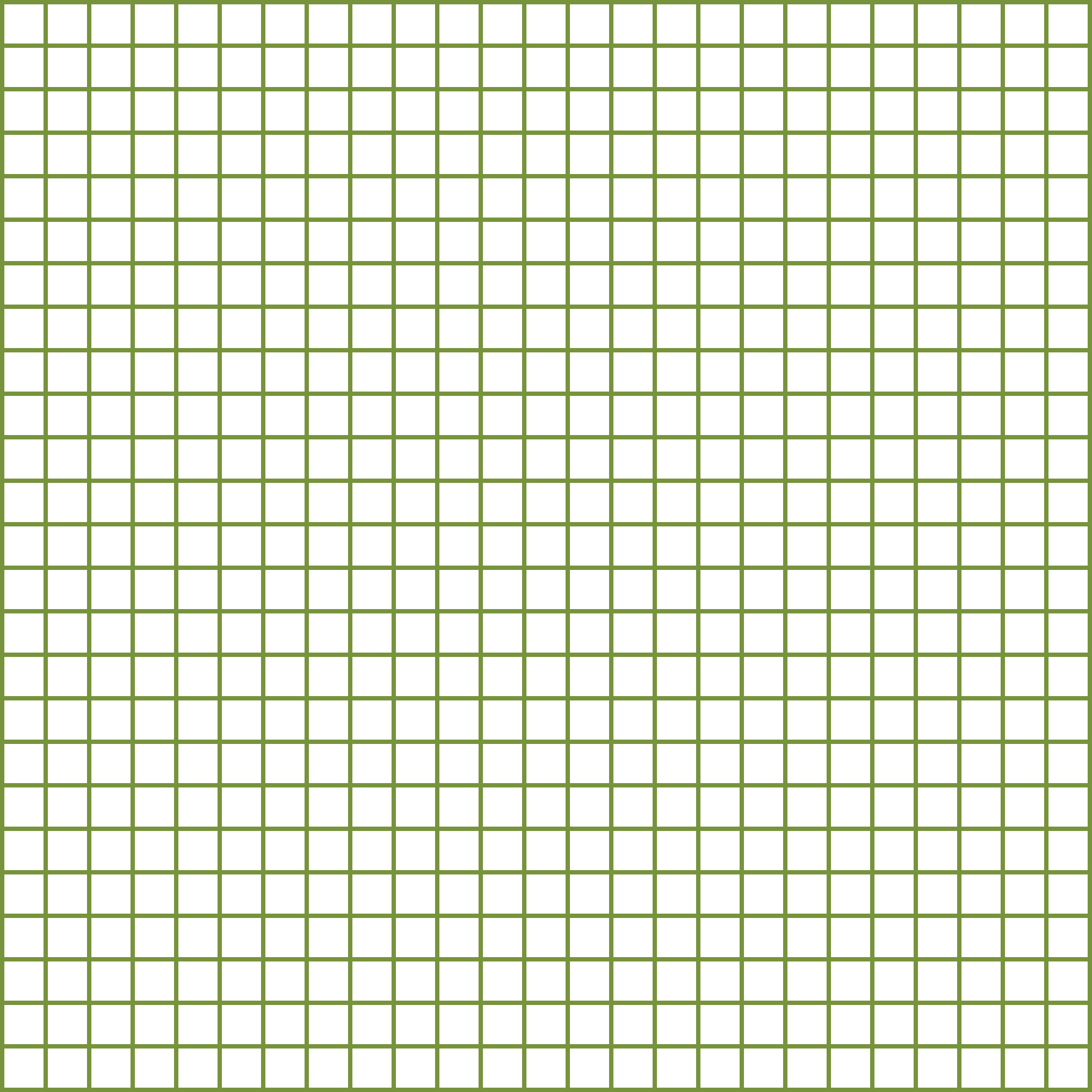 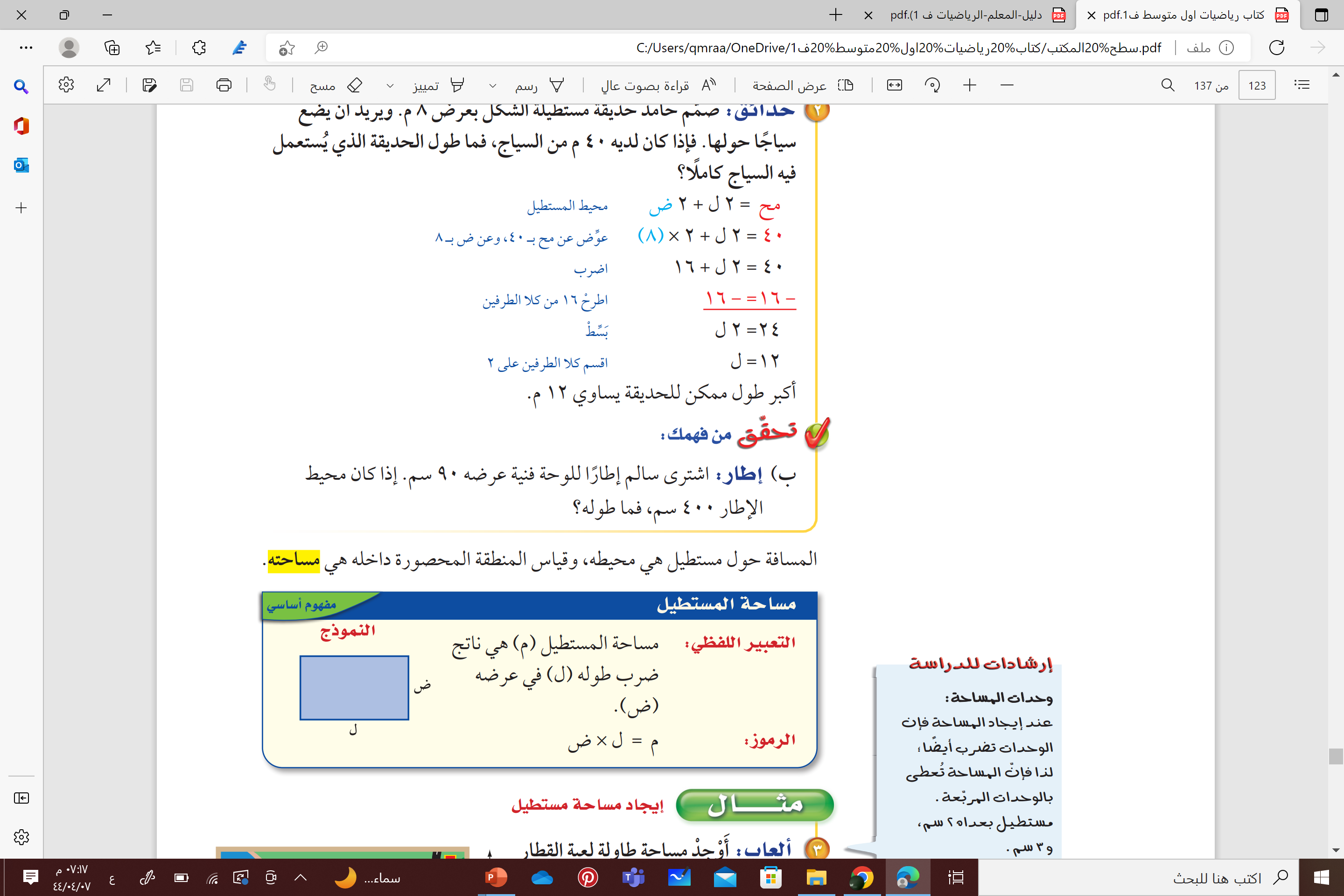 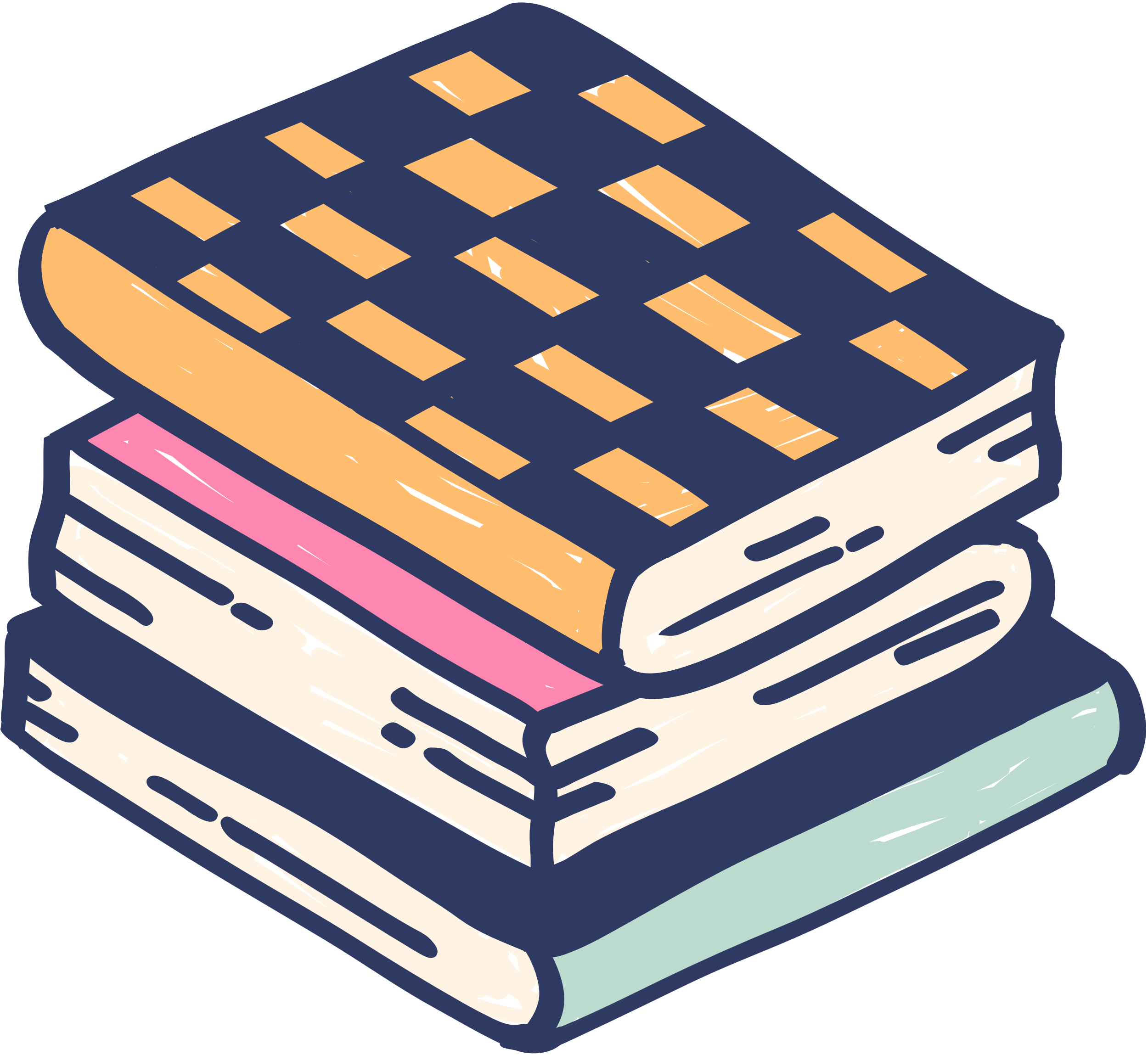 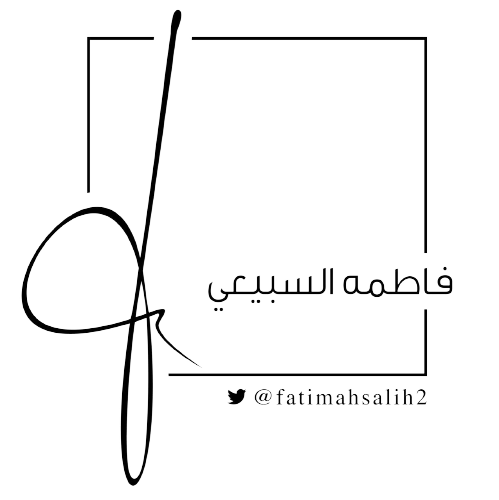 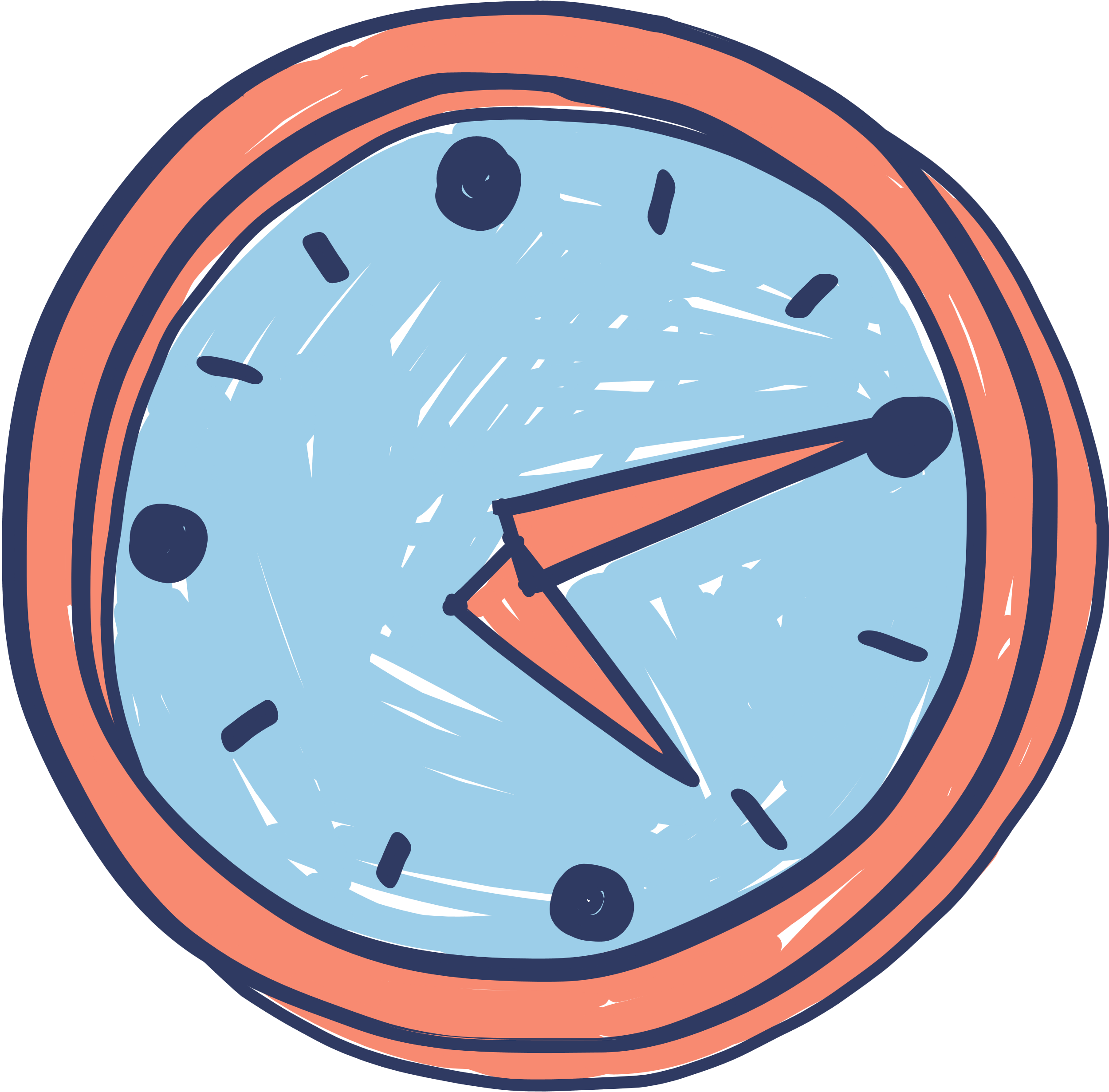 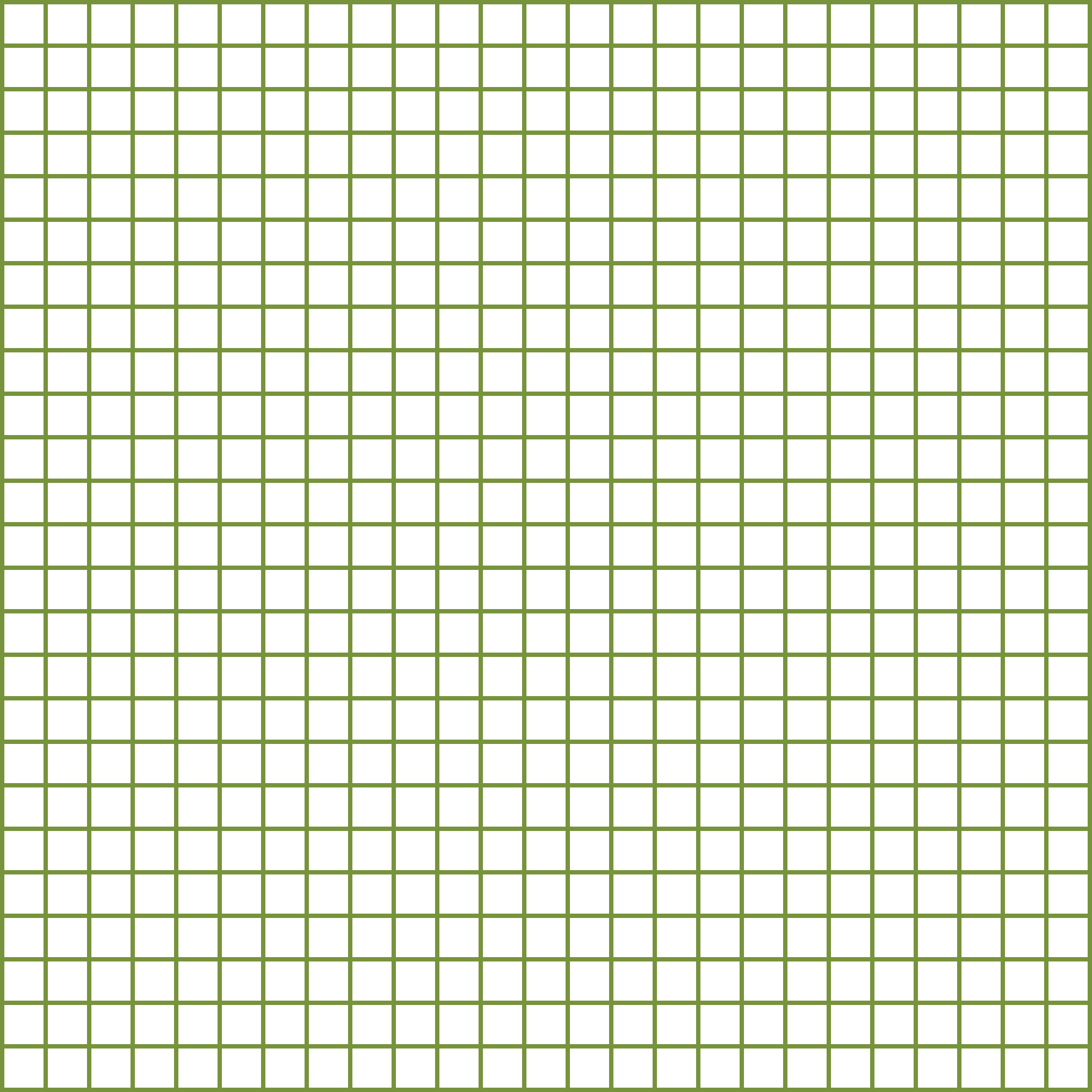 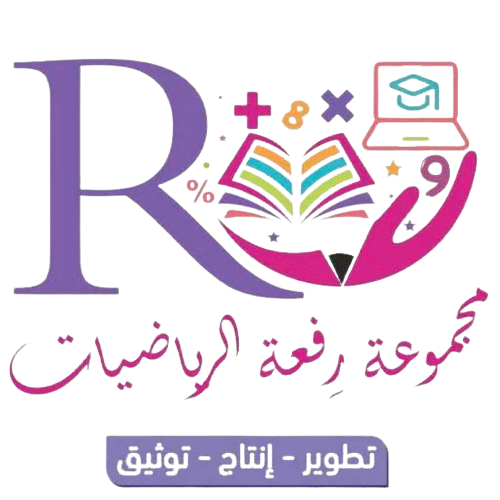 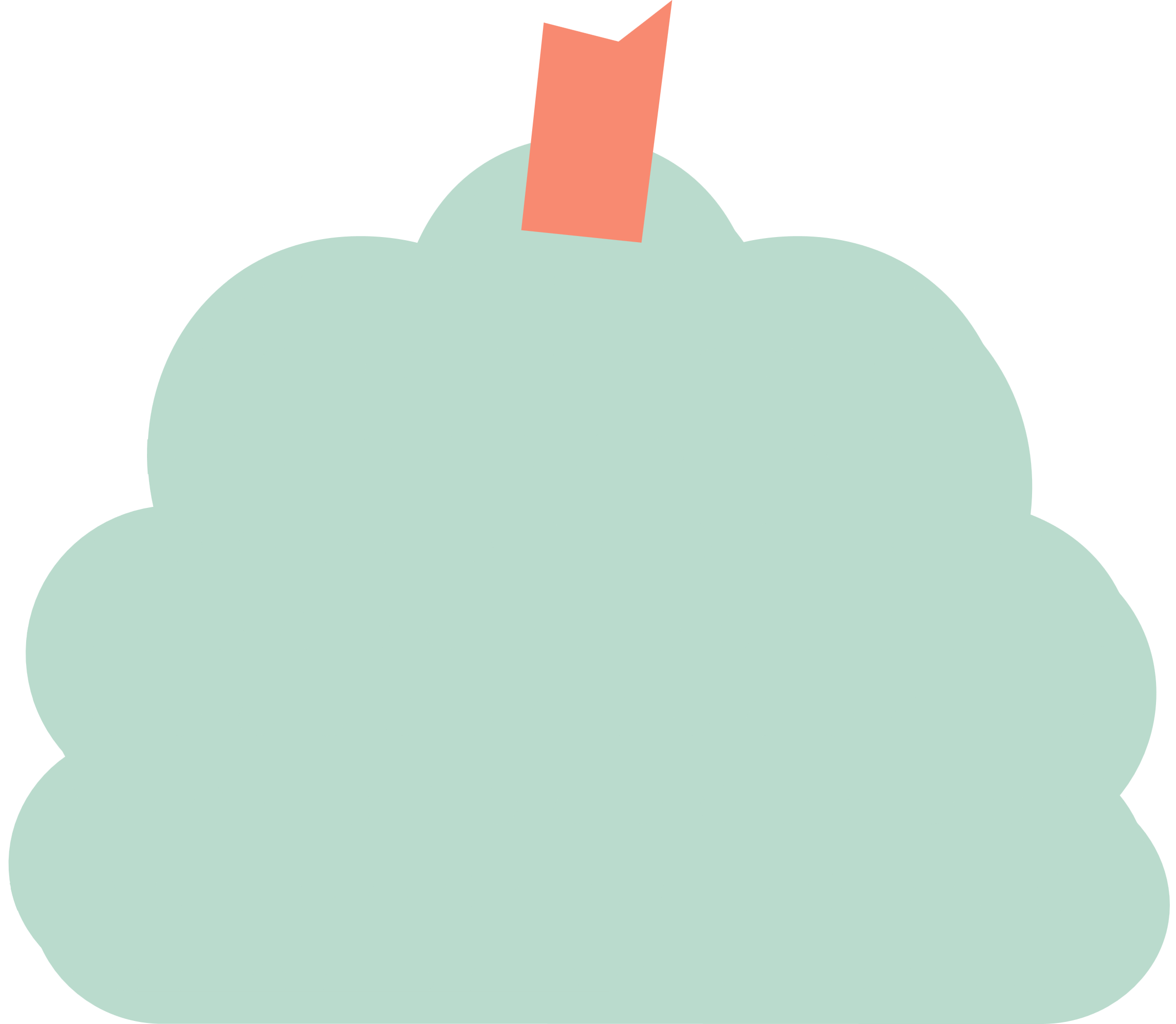 3
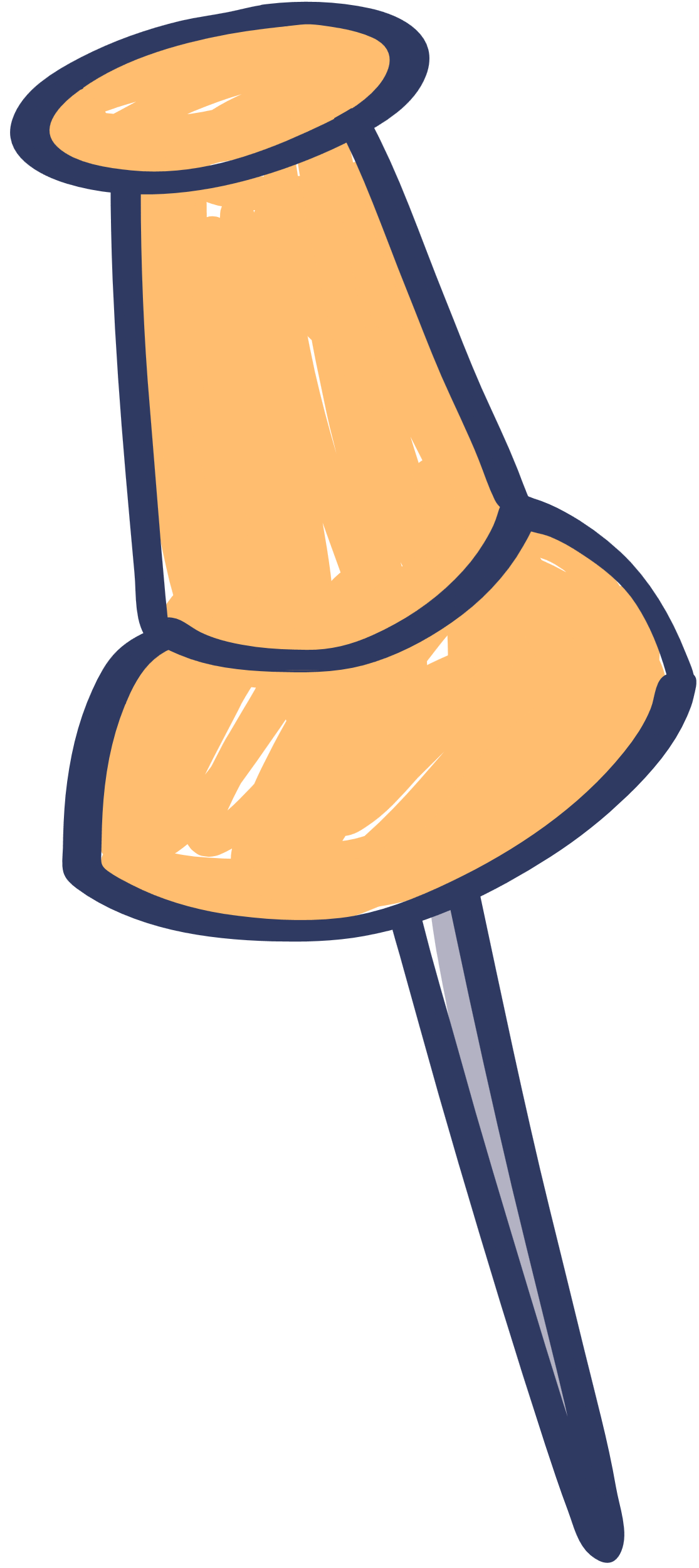 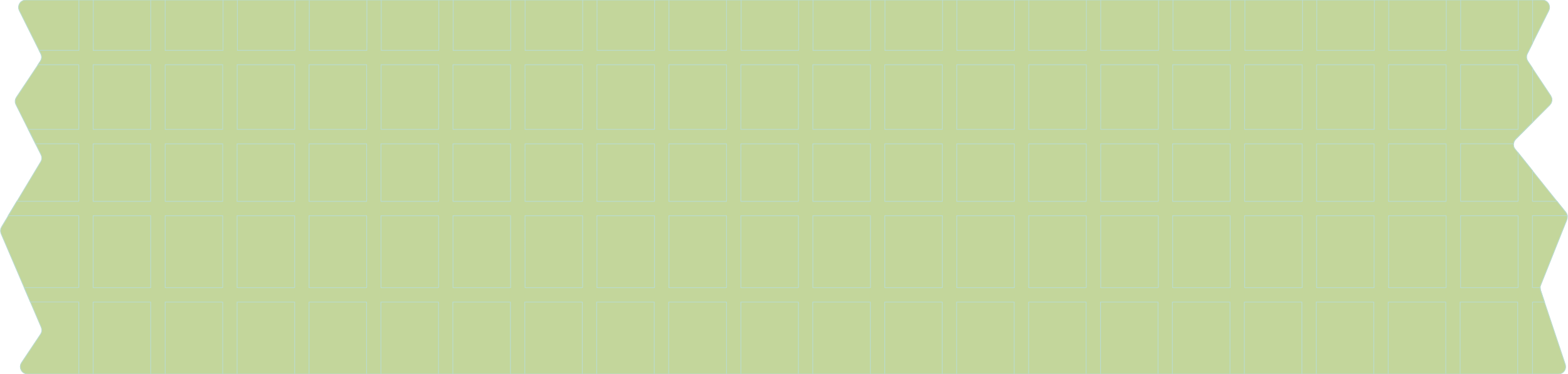 تعاوني
تأكد
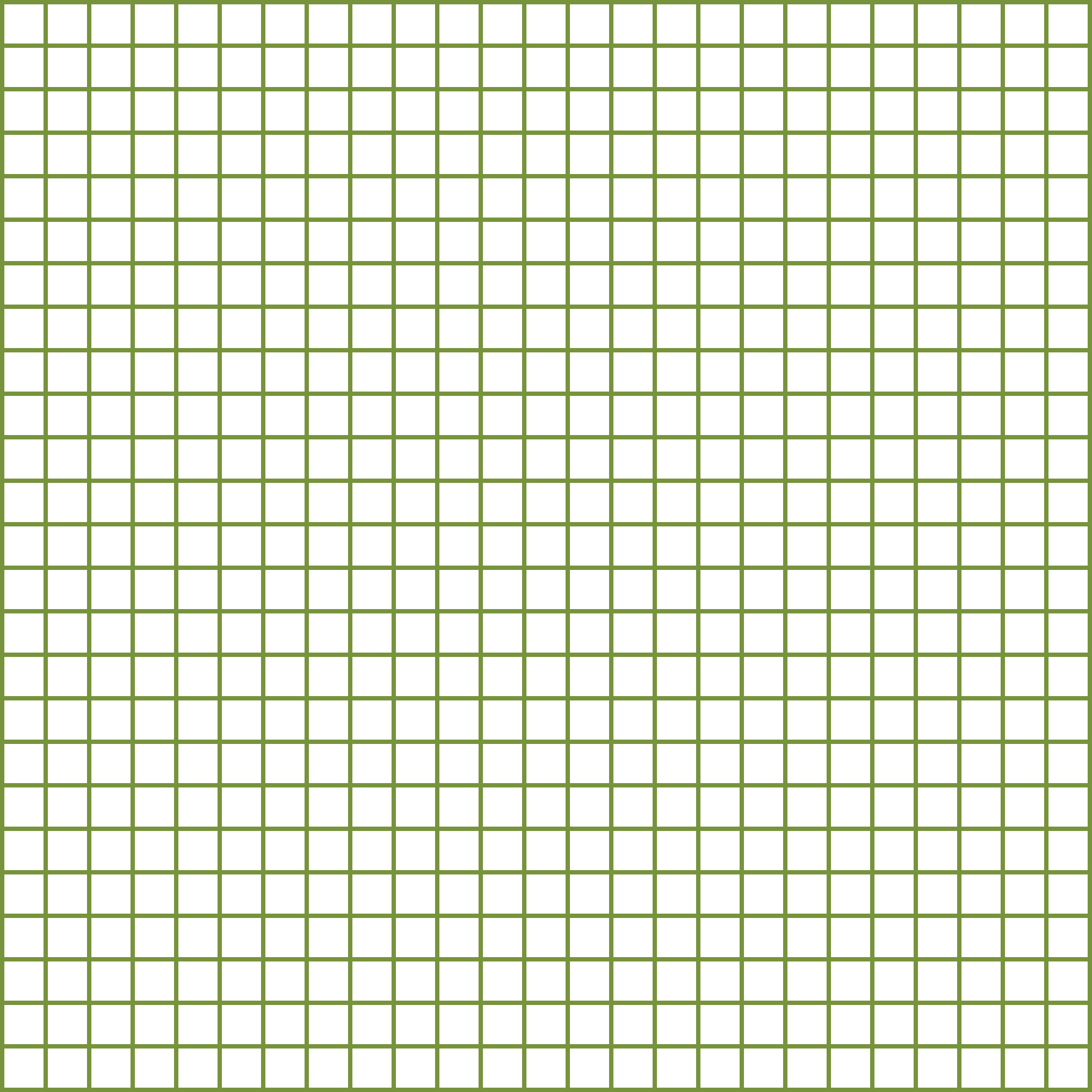 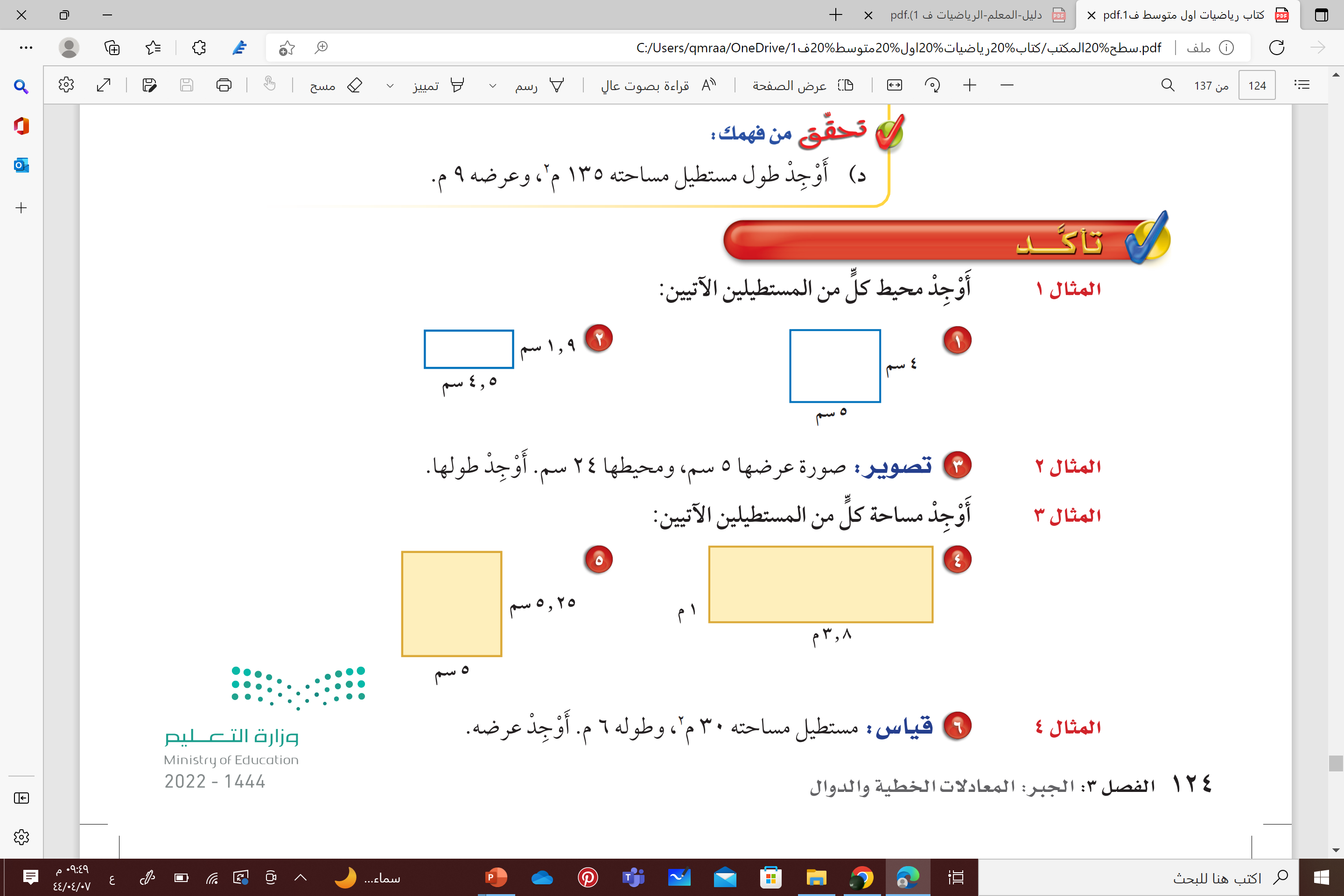 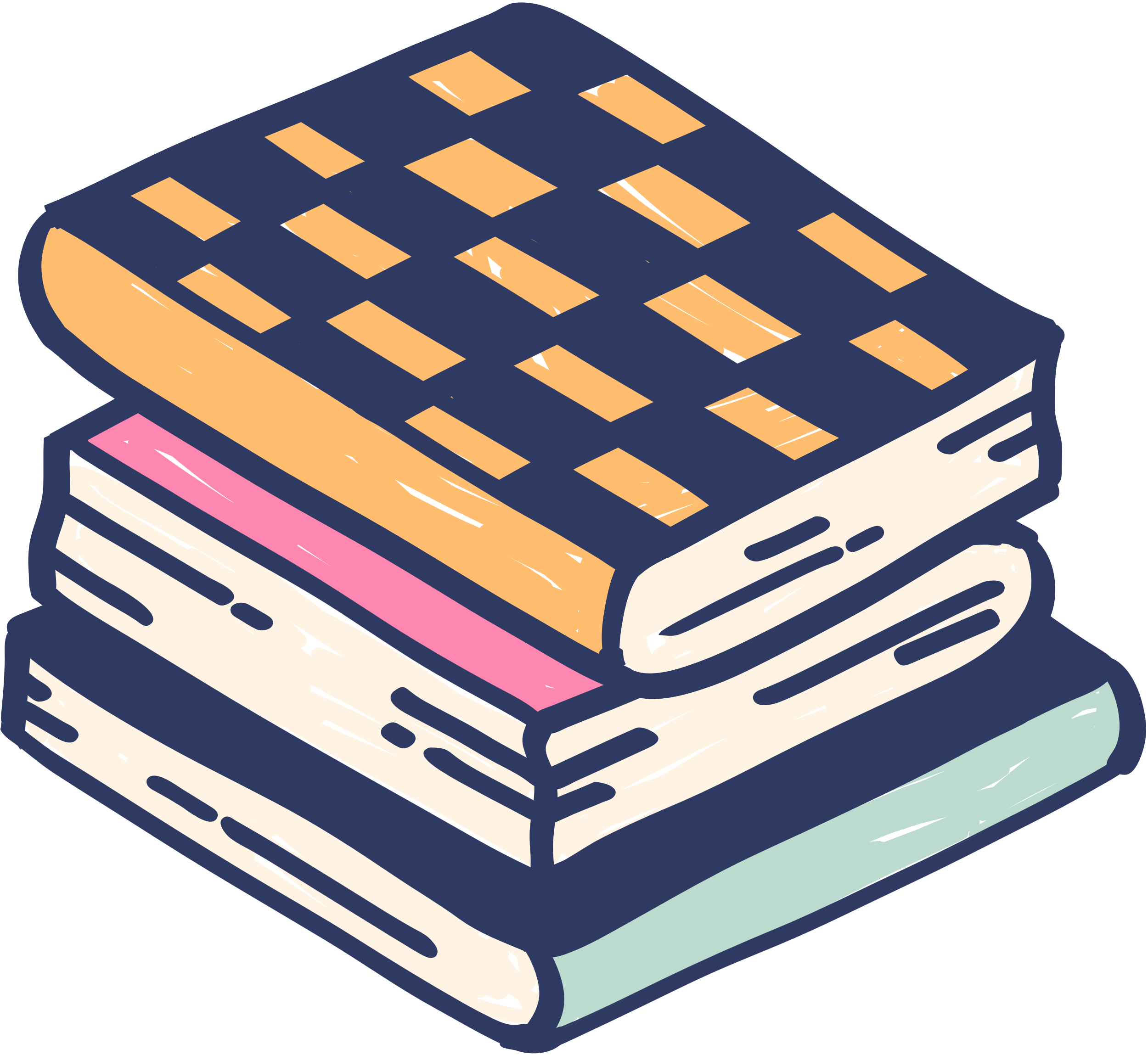 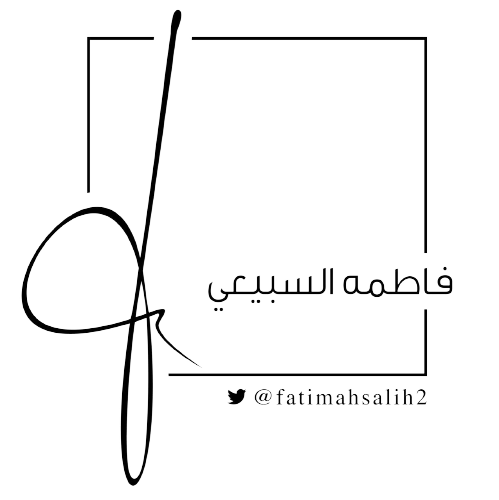 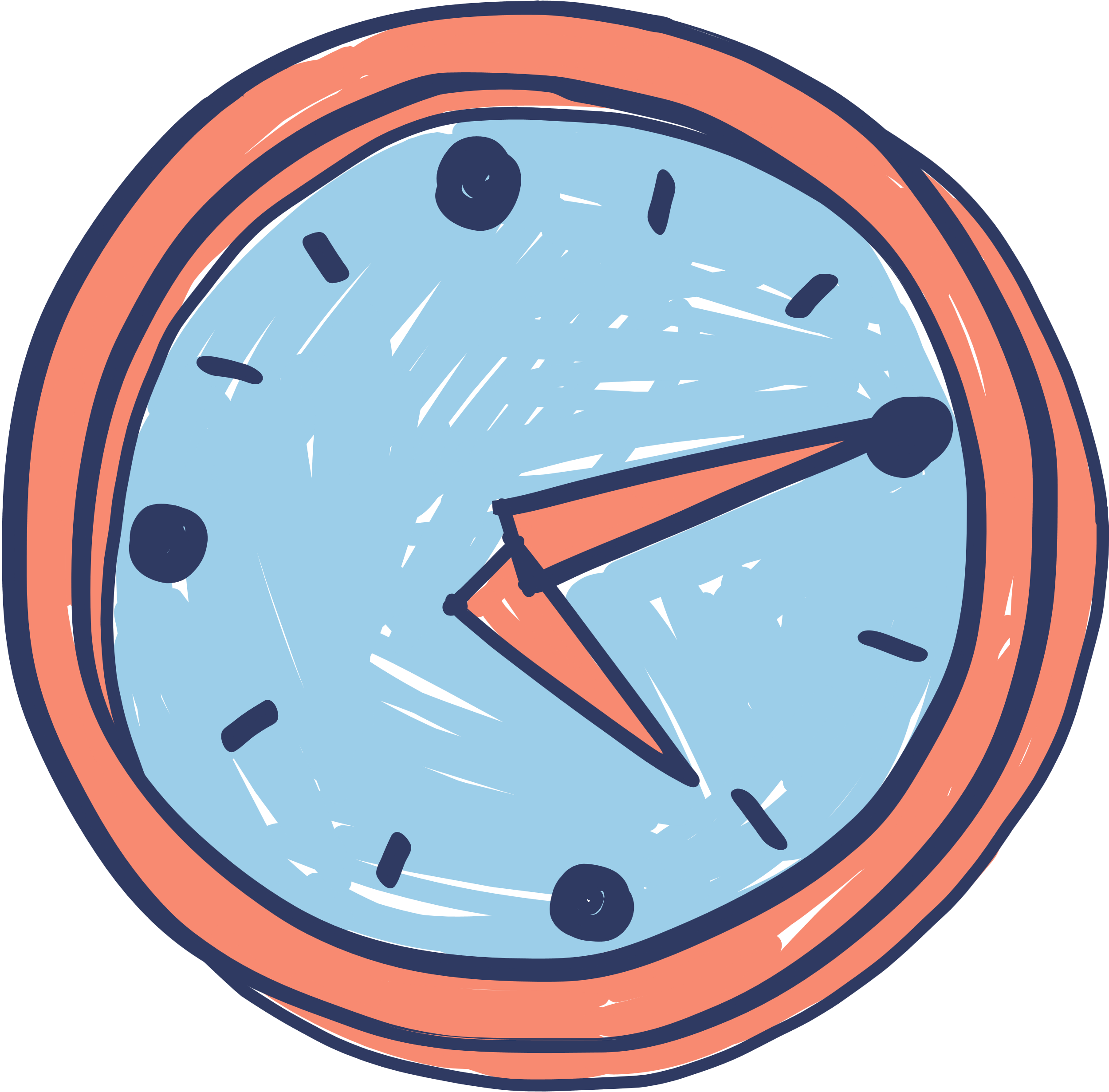 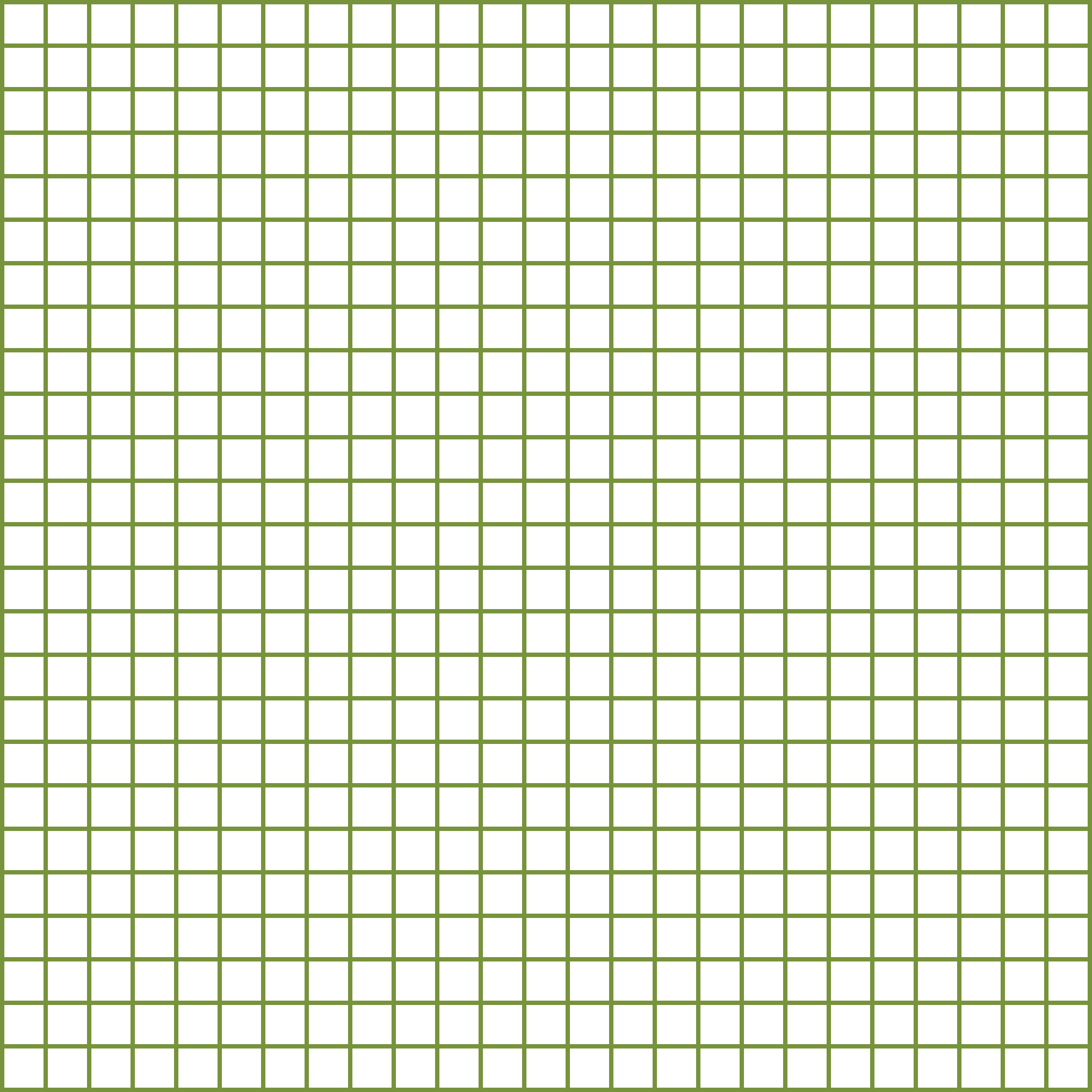 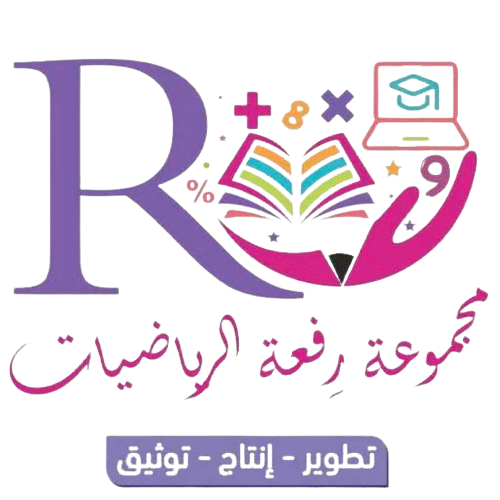 مفهوم
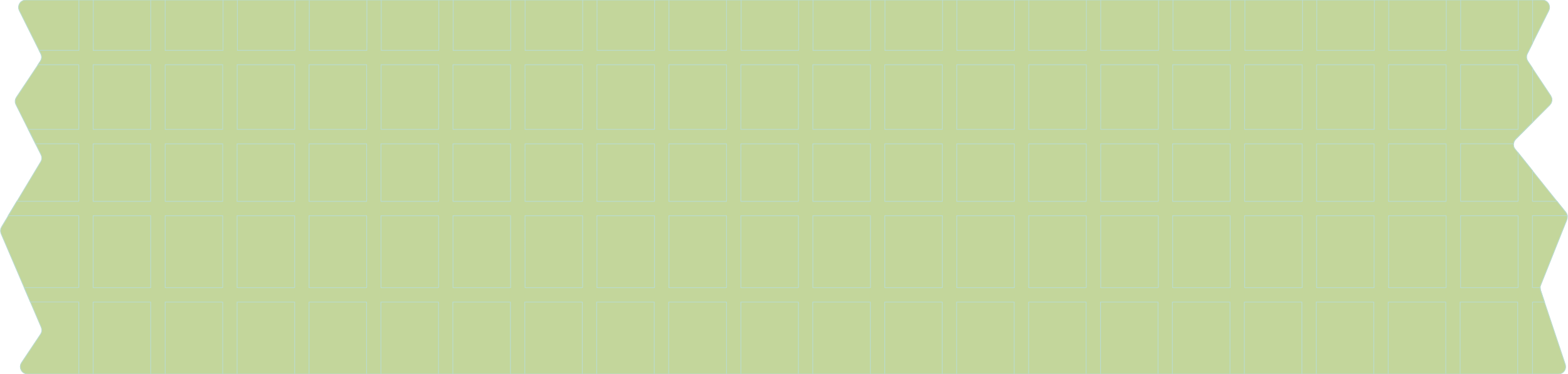 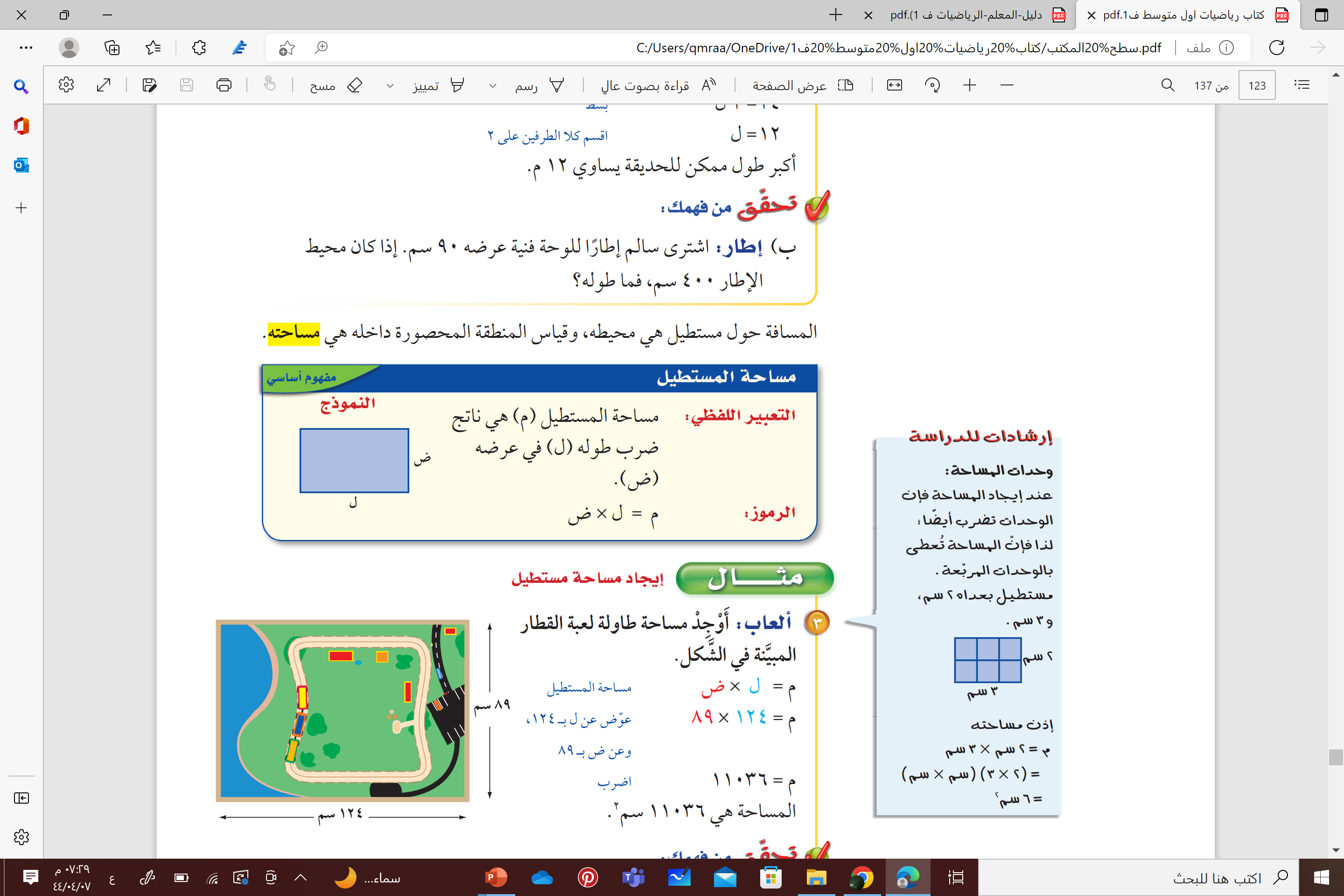 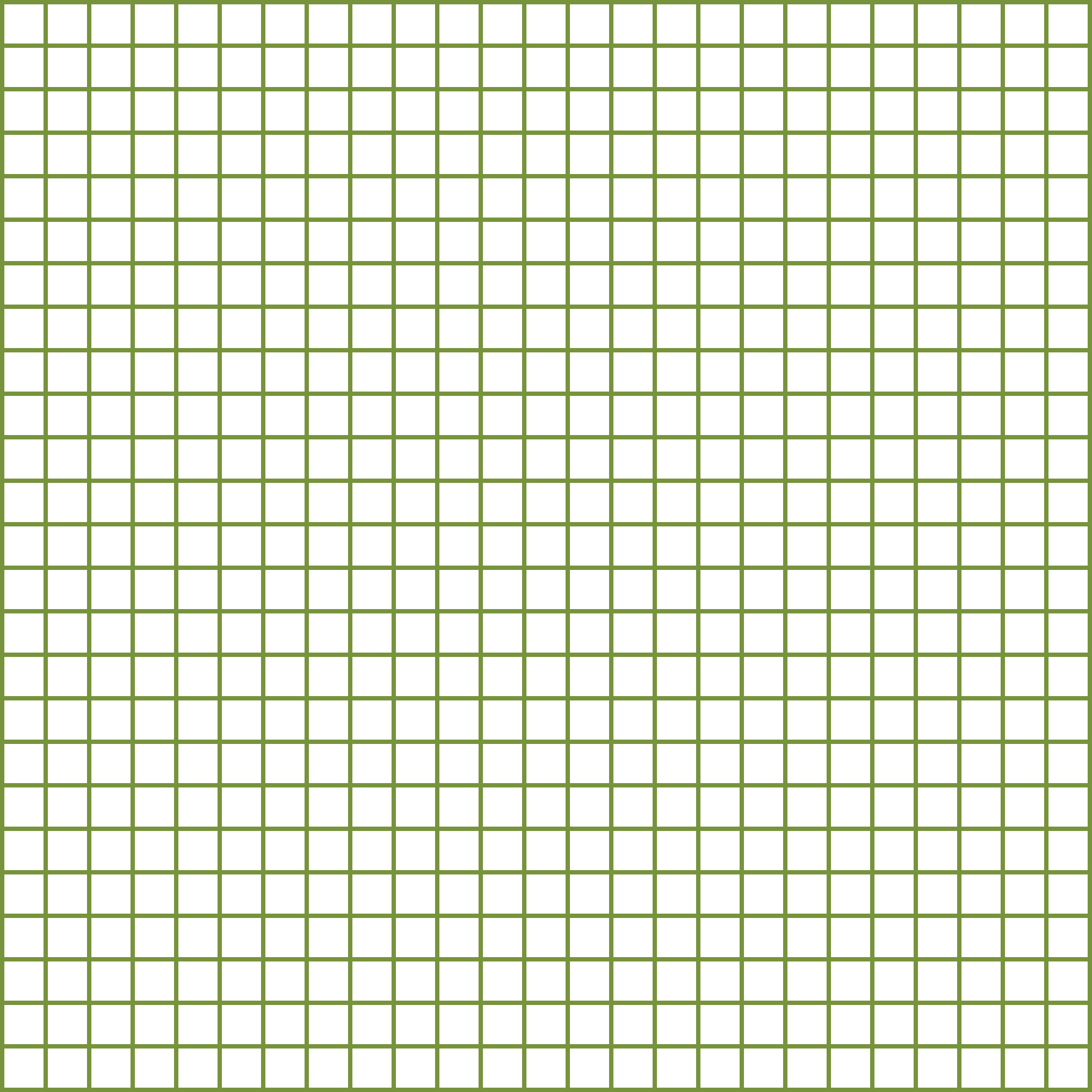 ل
ض
=
ض
ل
مساحة المستطيل =
×
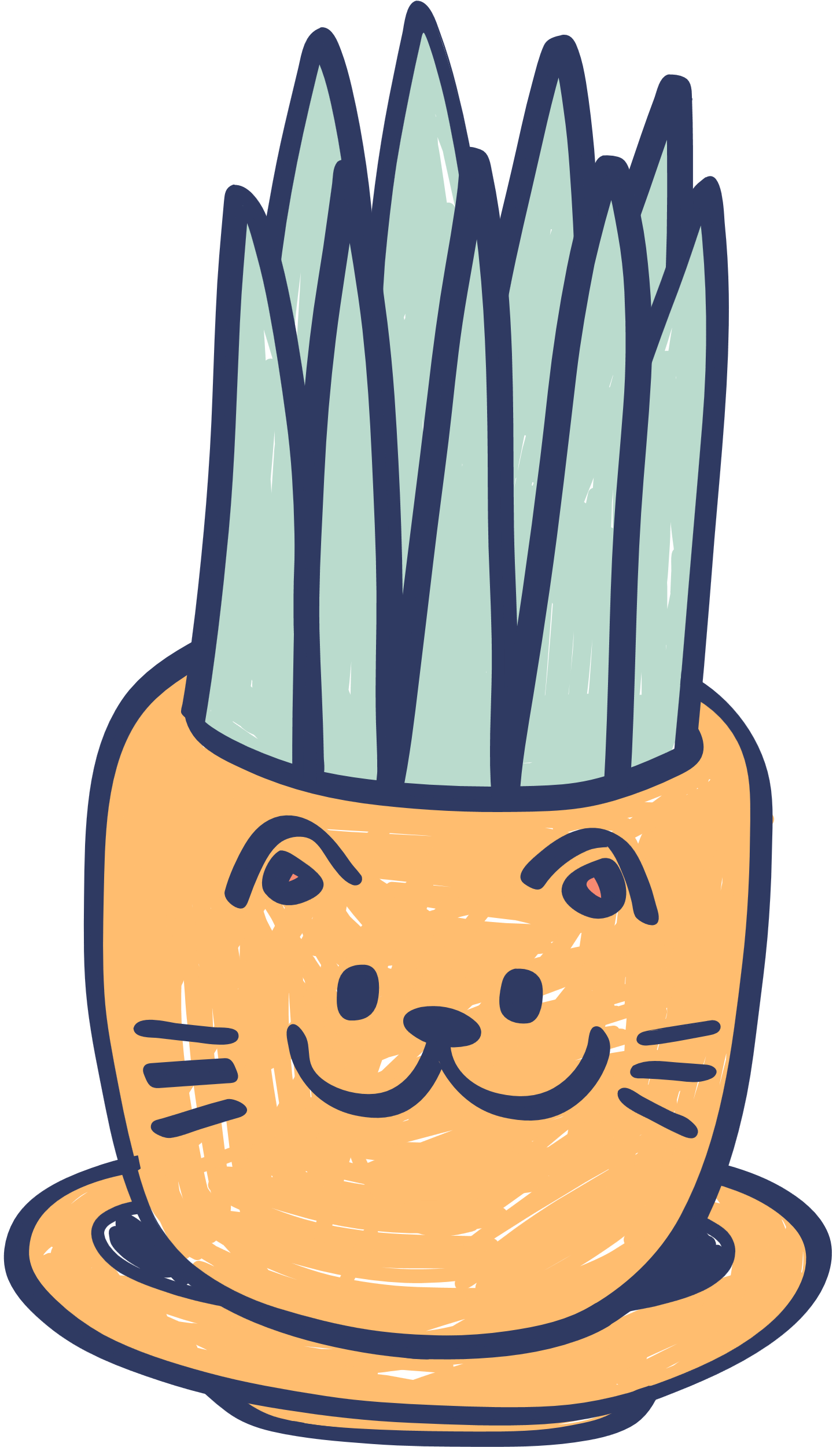 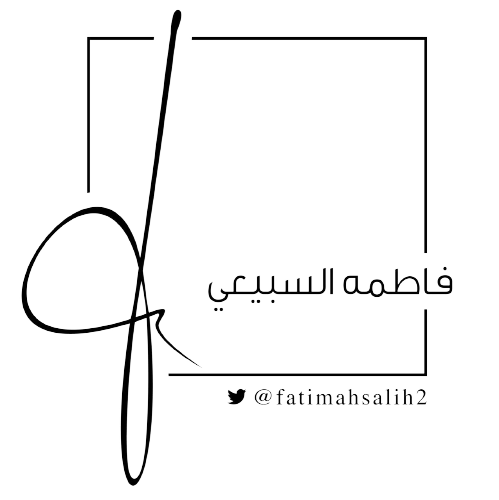 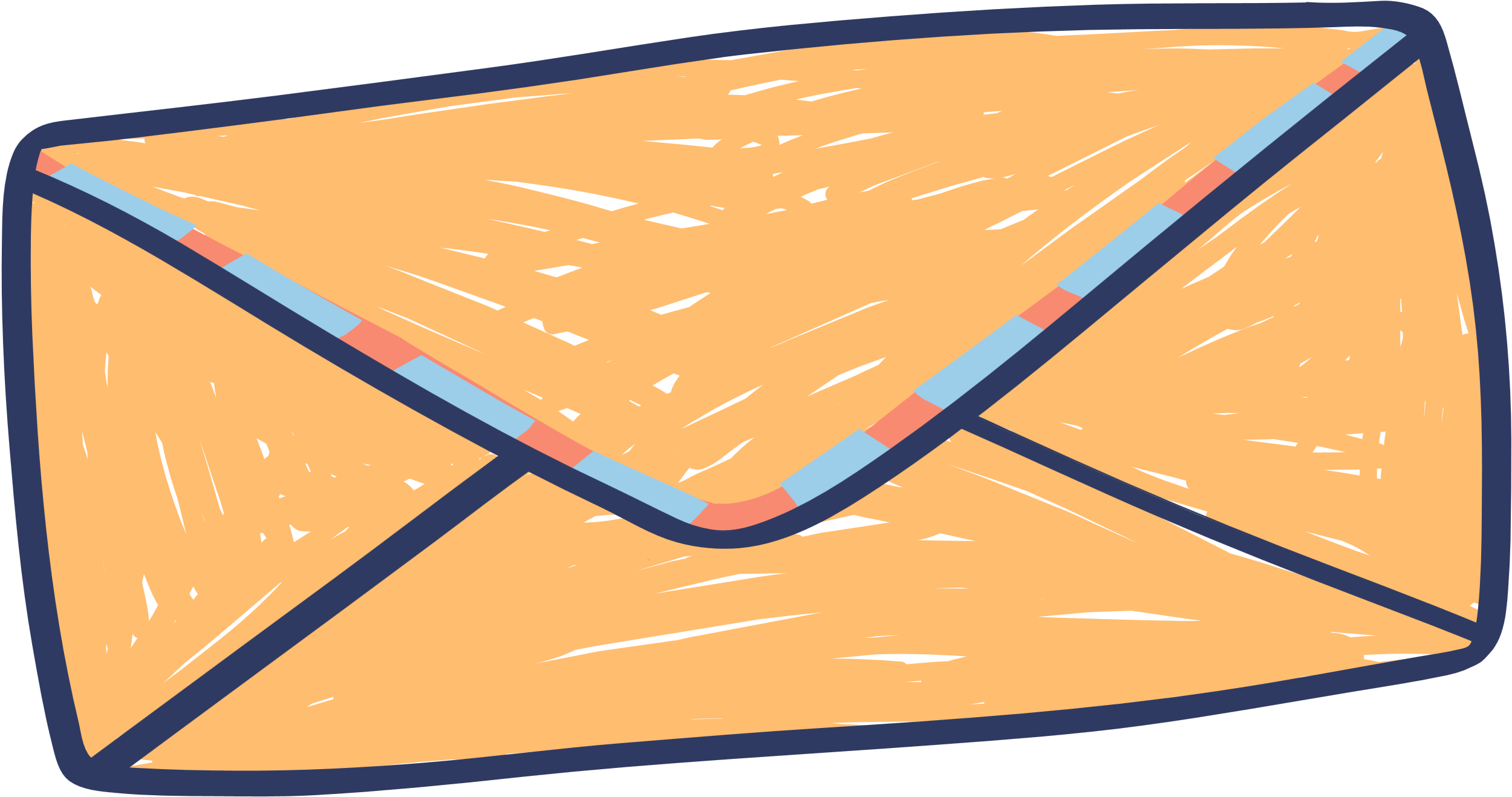 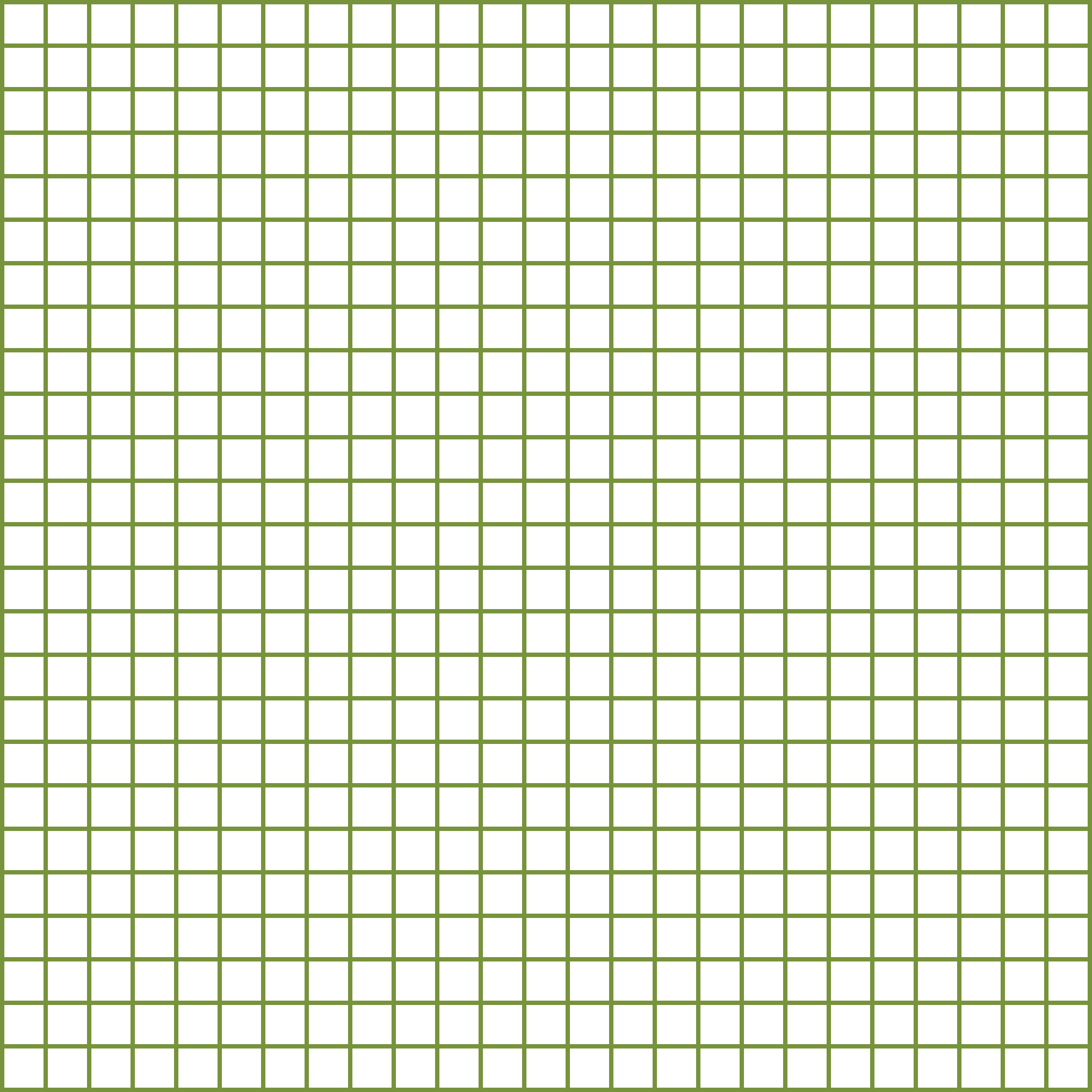 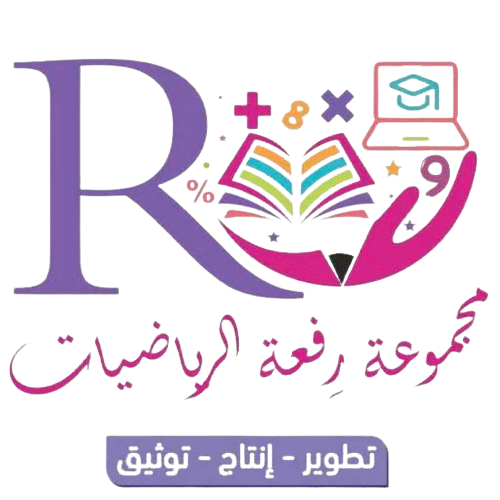 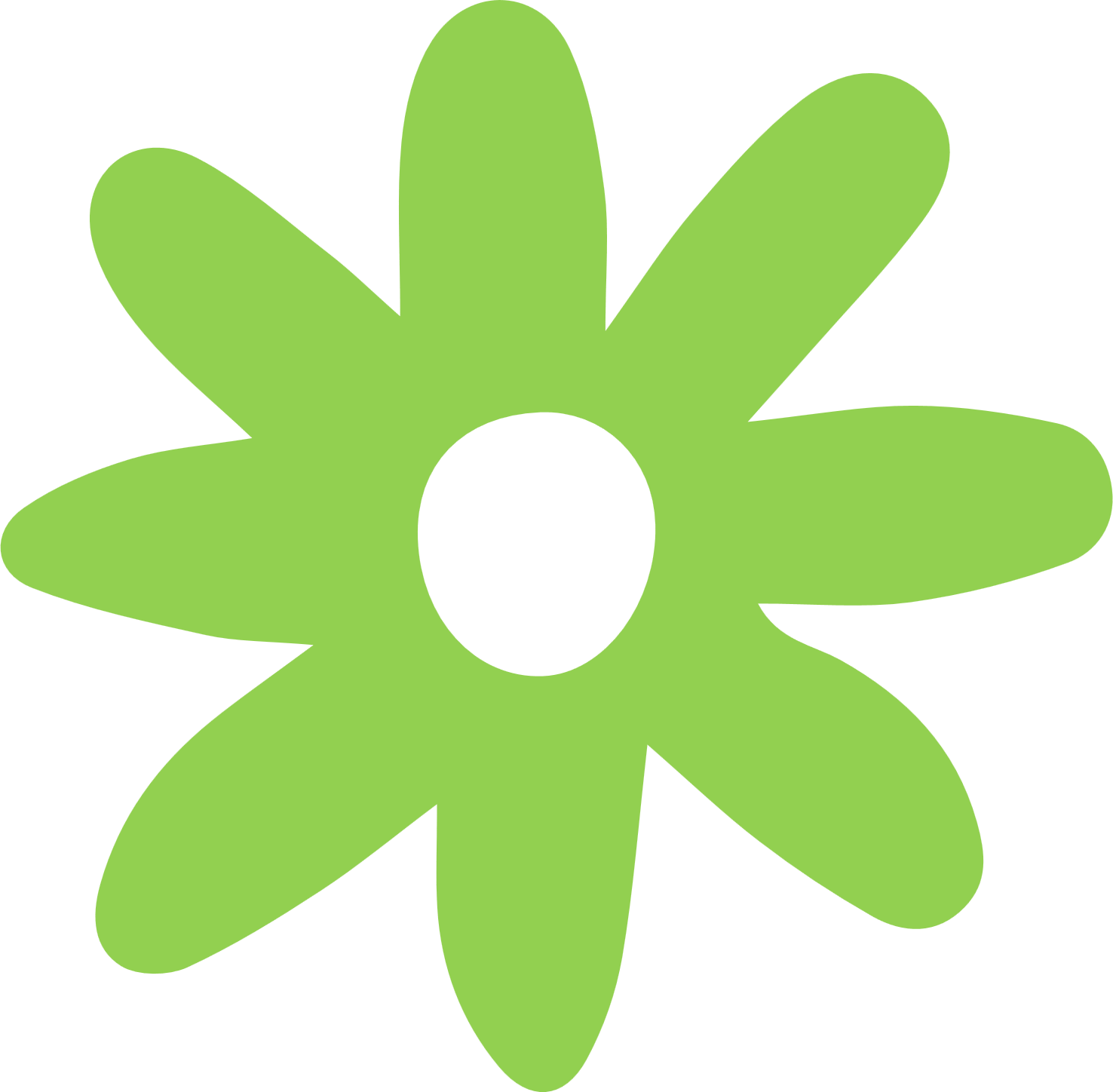 إيجاد مساحة المستطيل
3
مثال
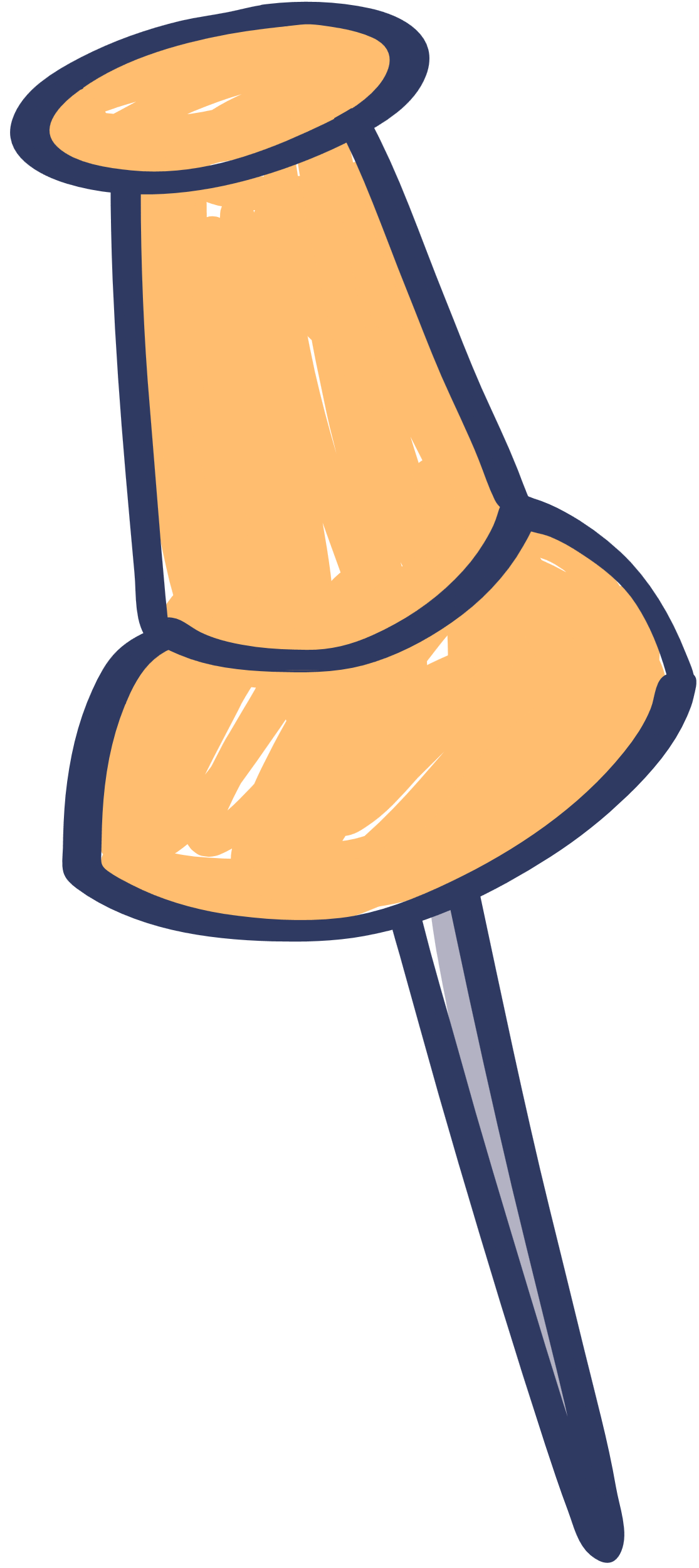 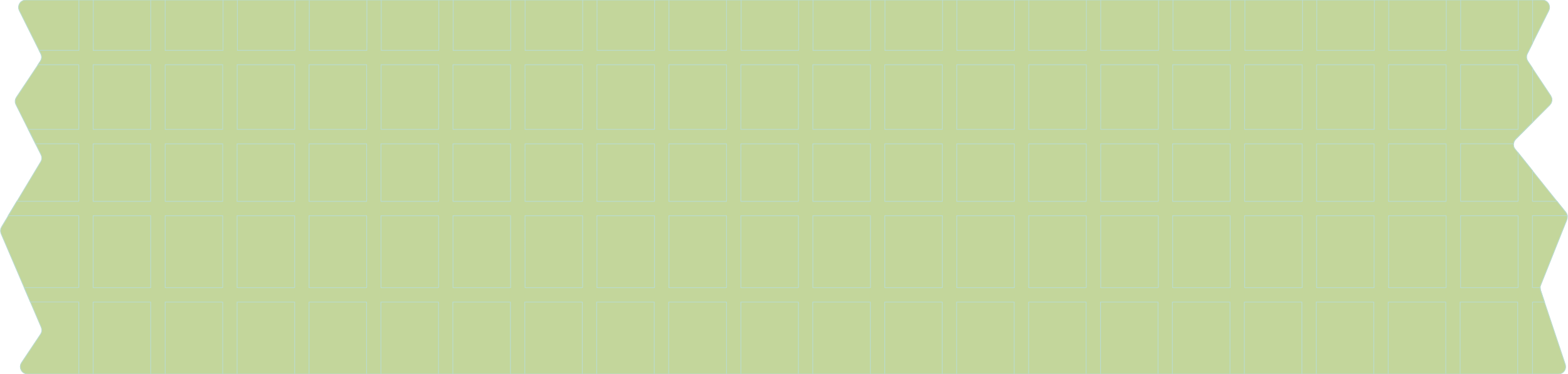 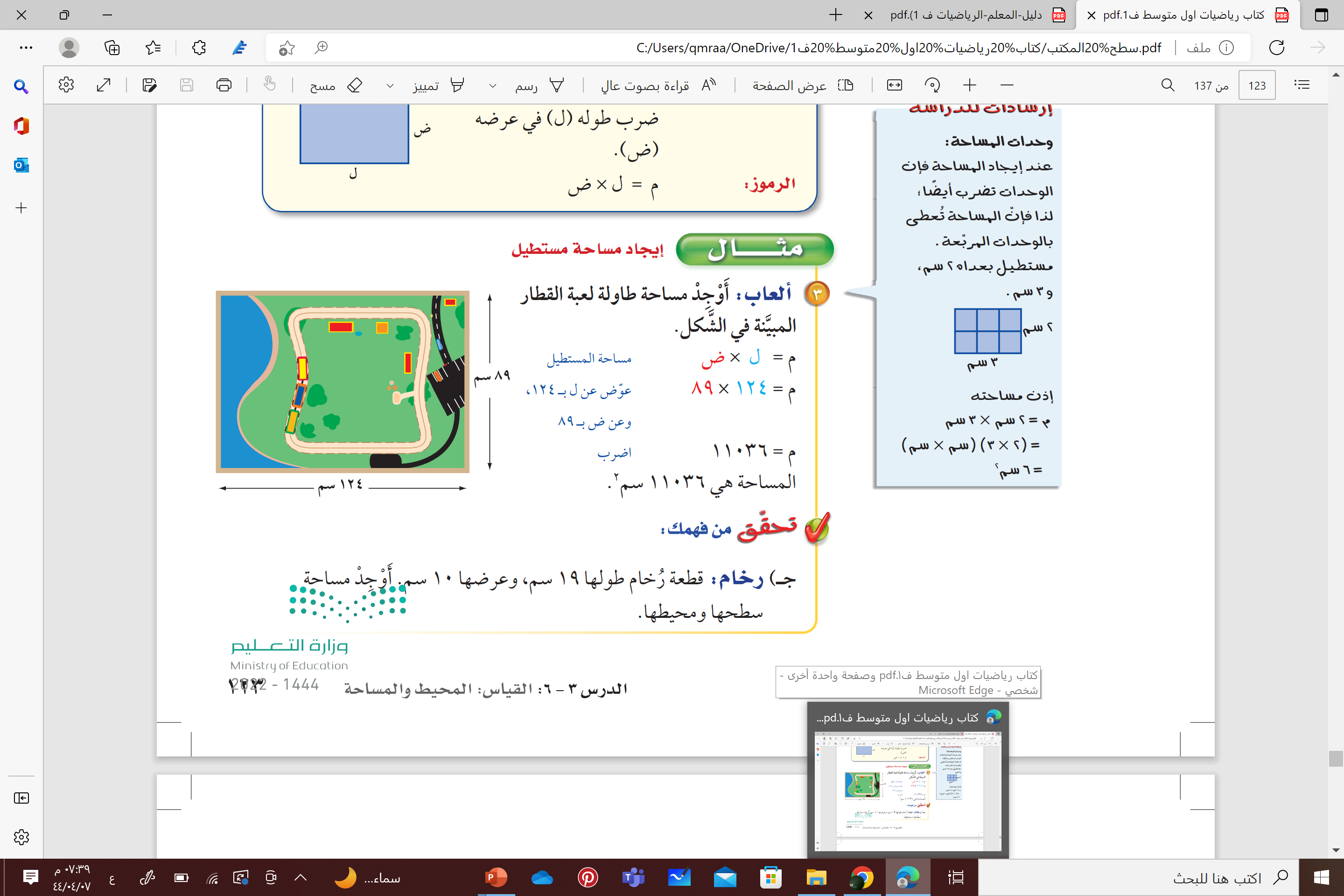 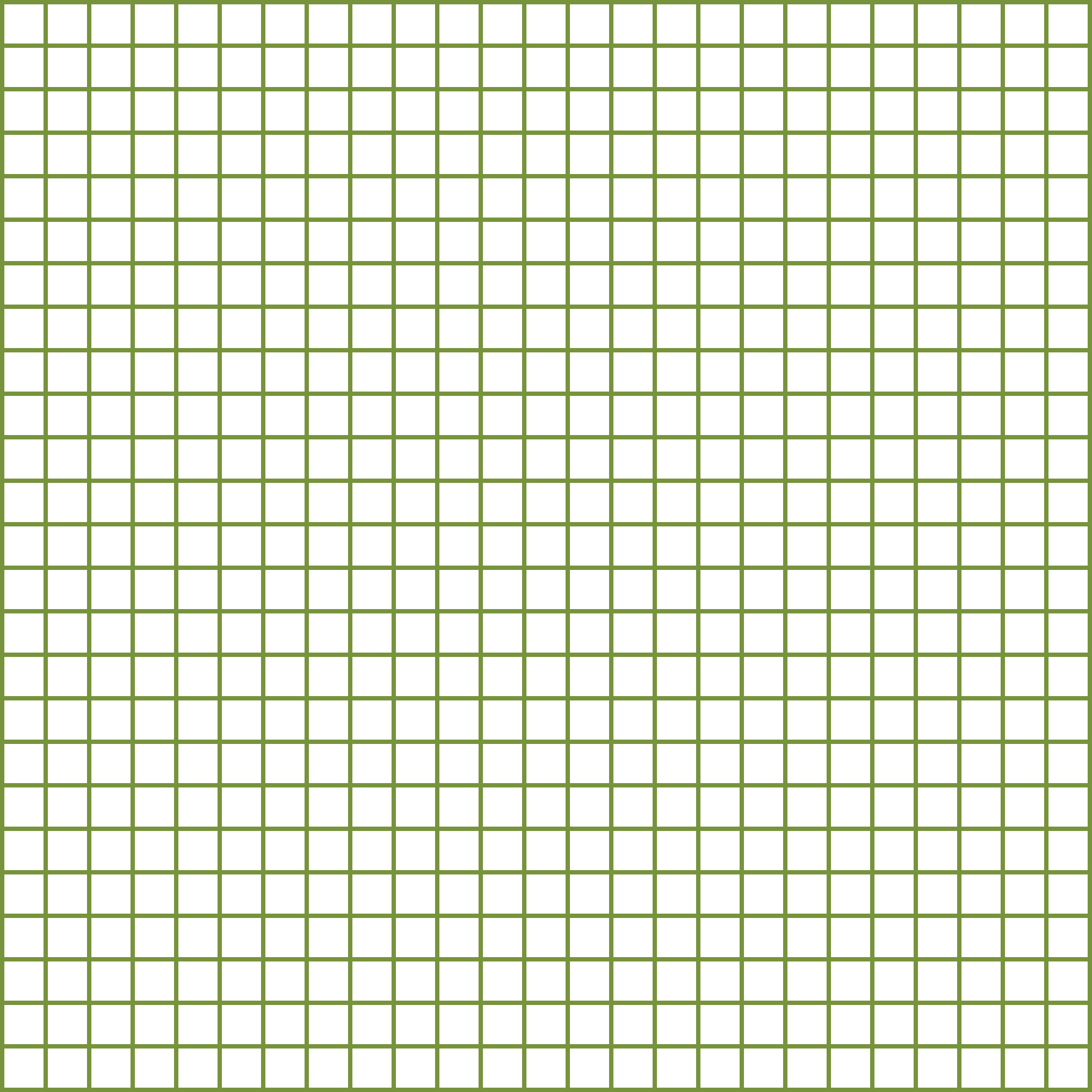 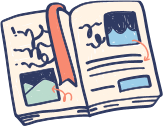 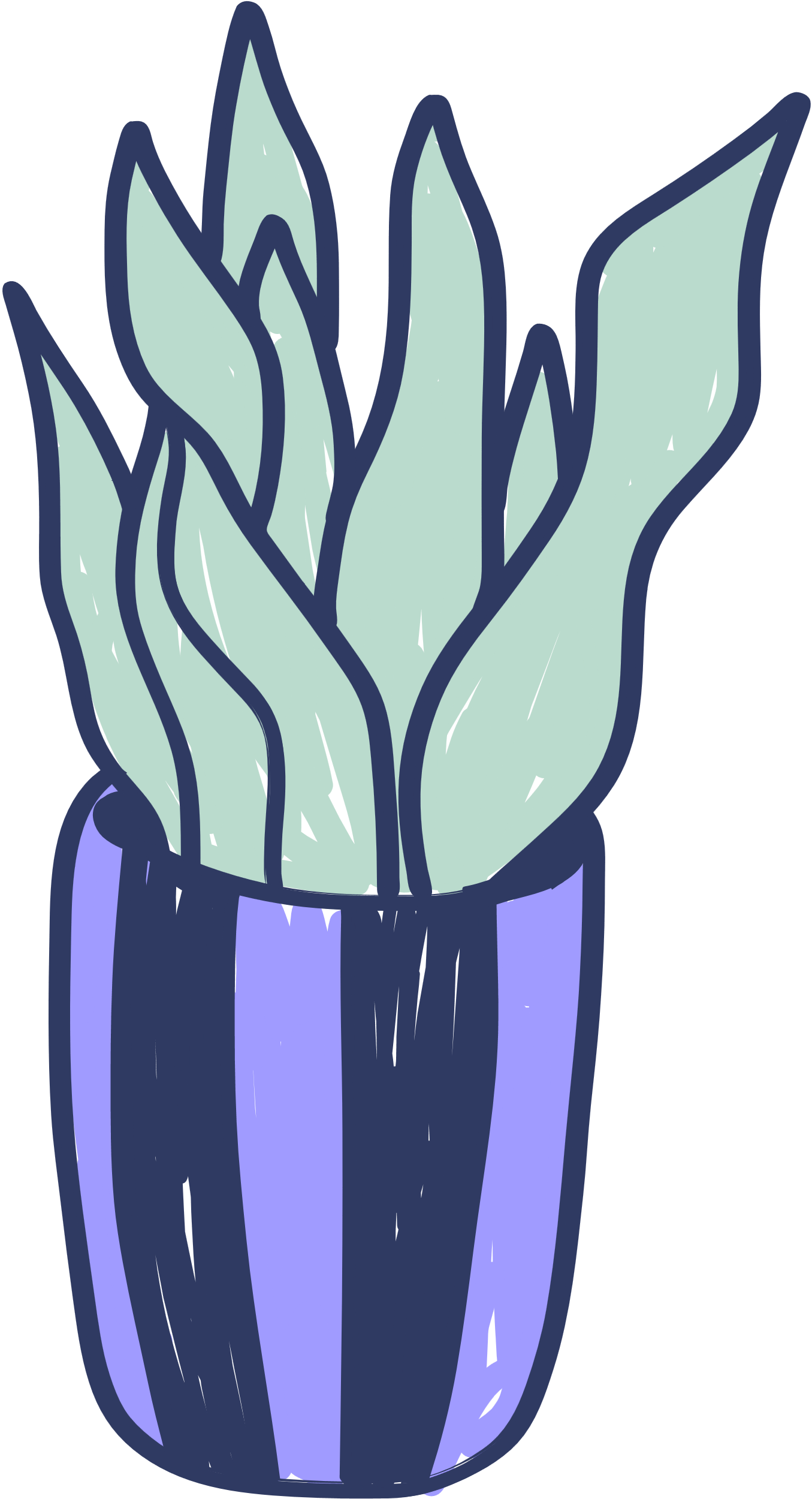 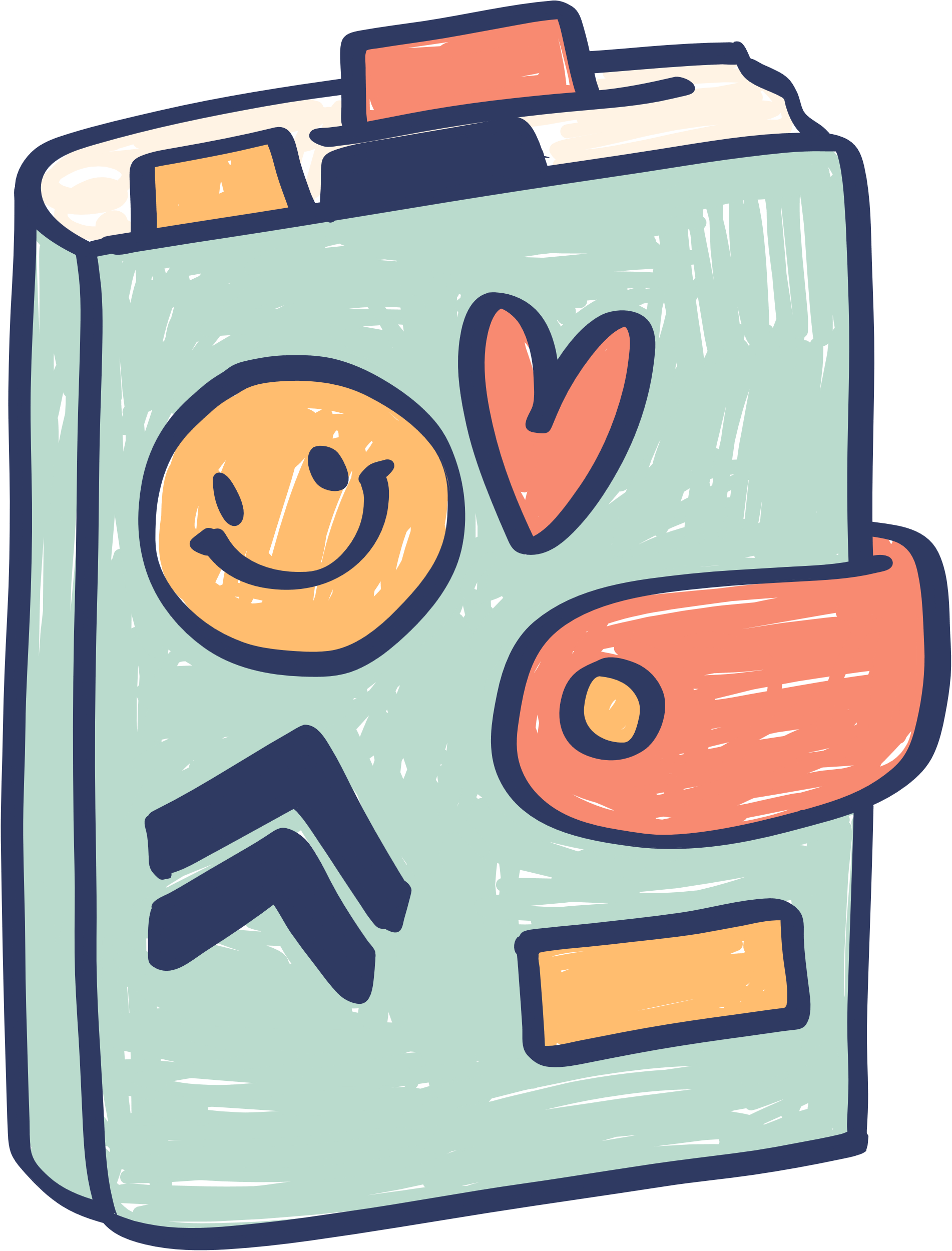 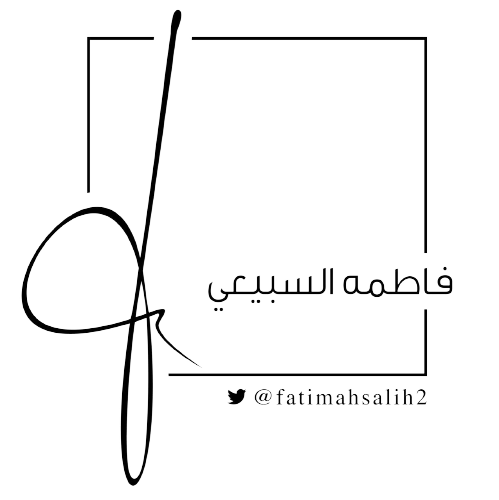 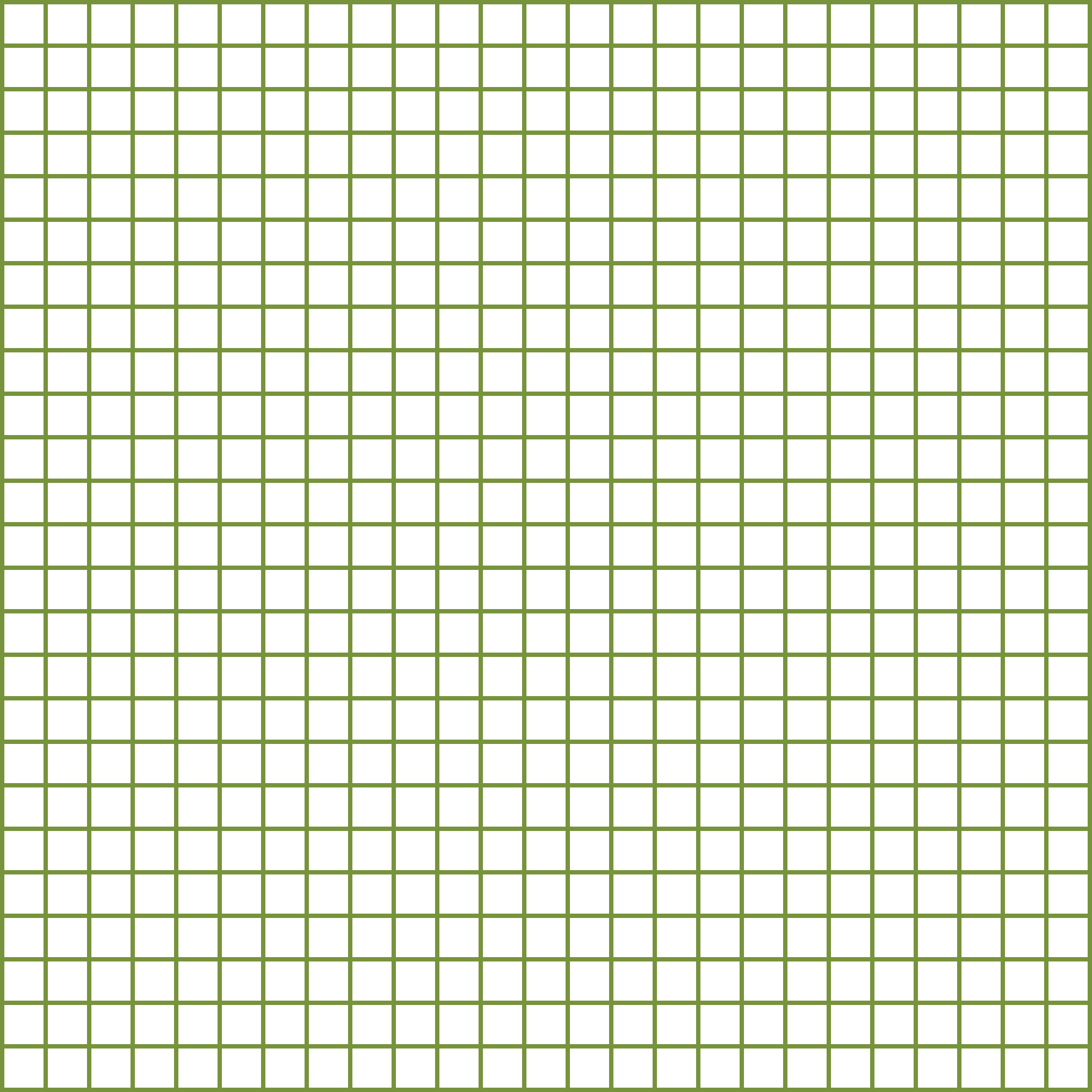 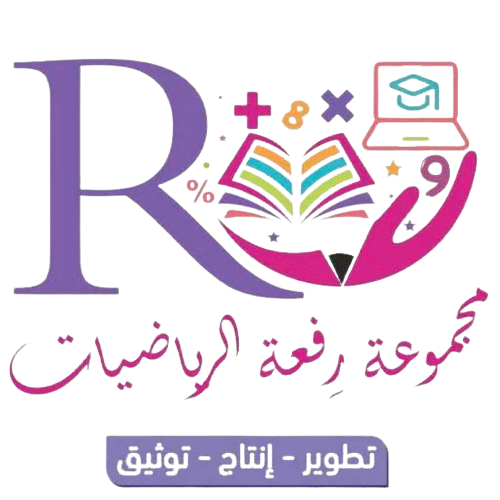 ج
تحقق من فهمك
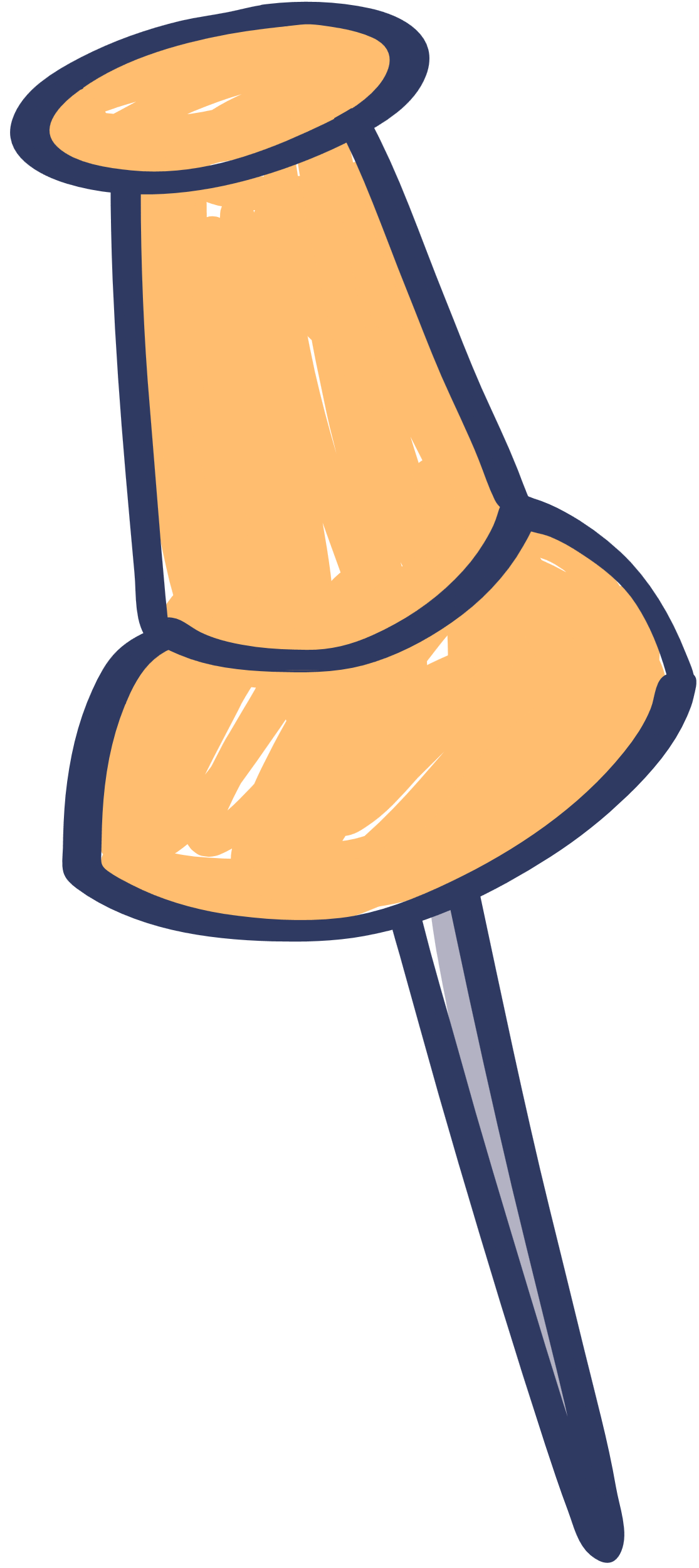 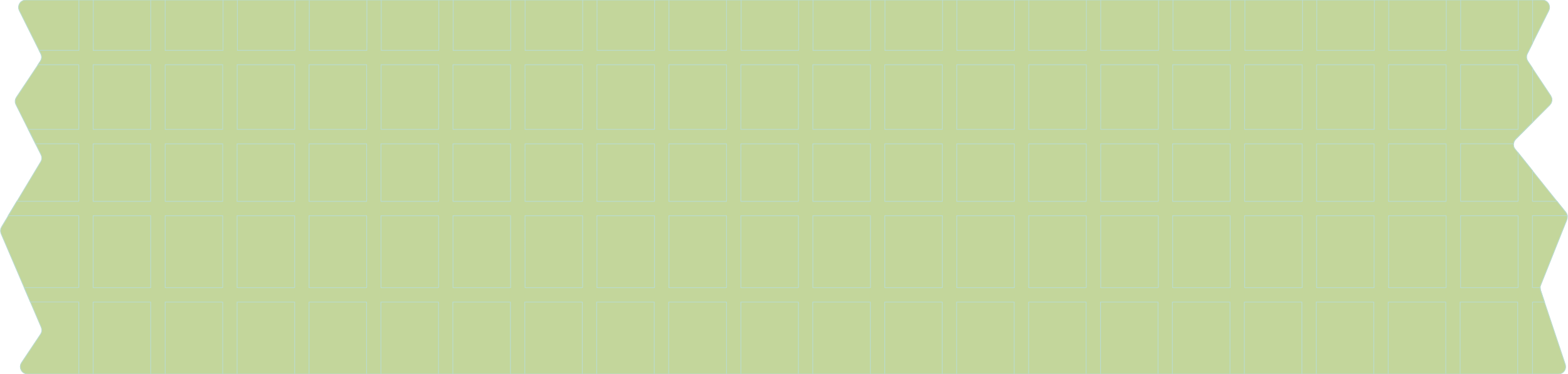 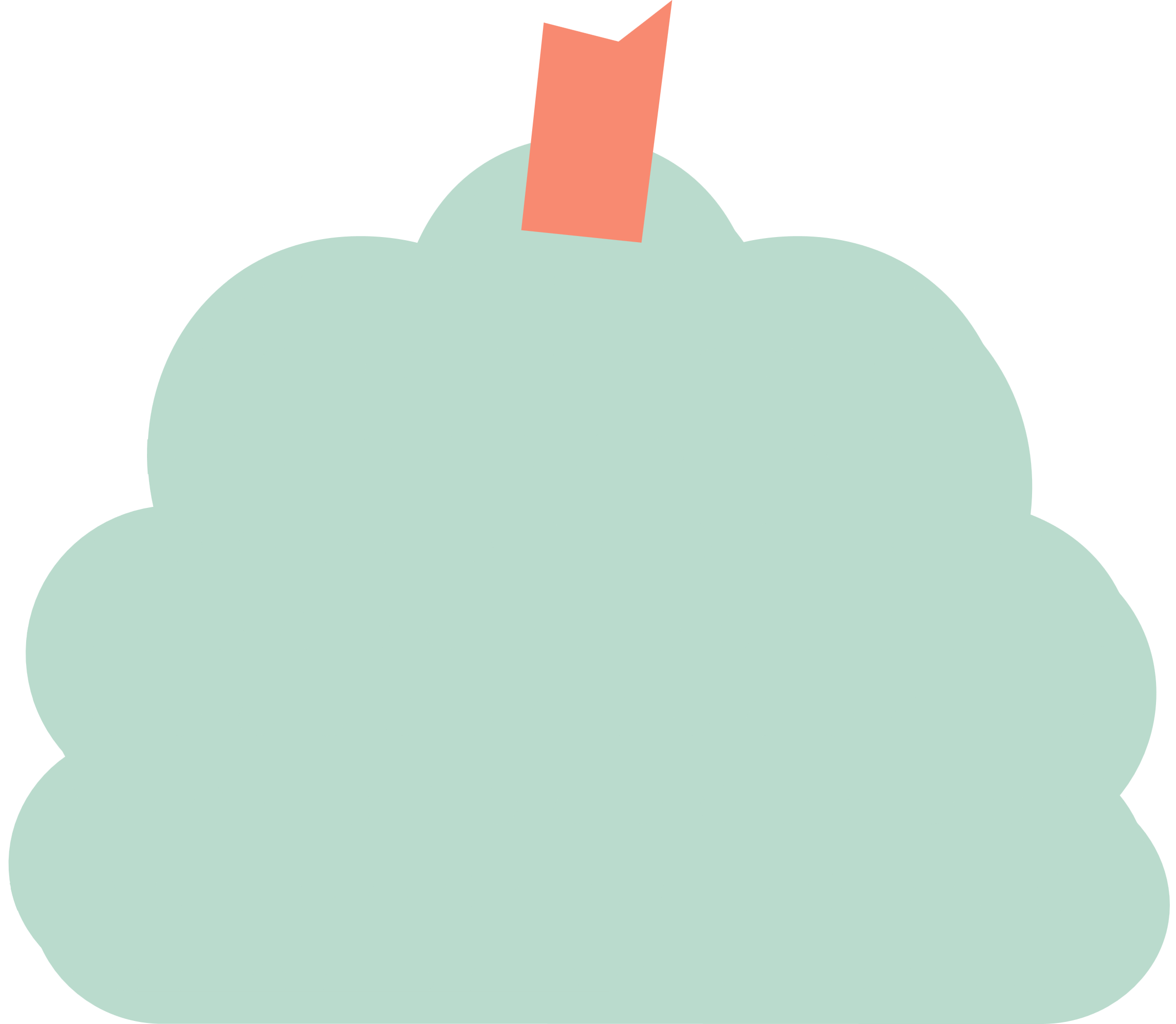 تعاوني
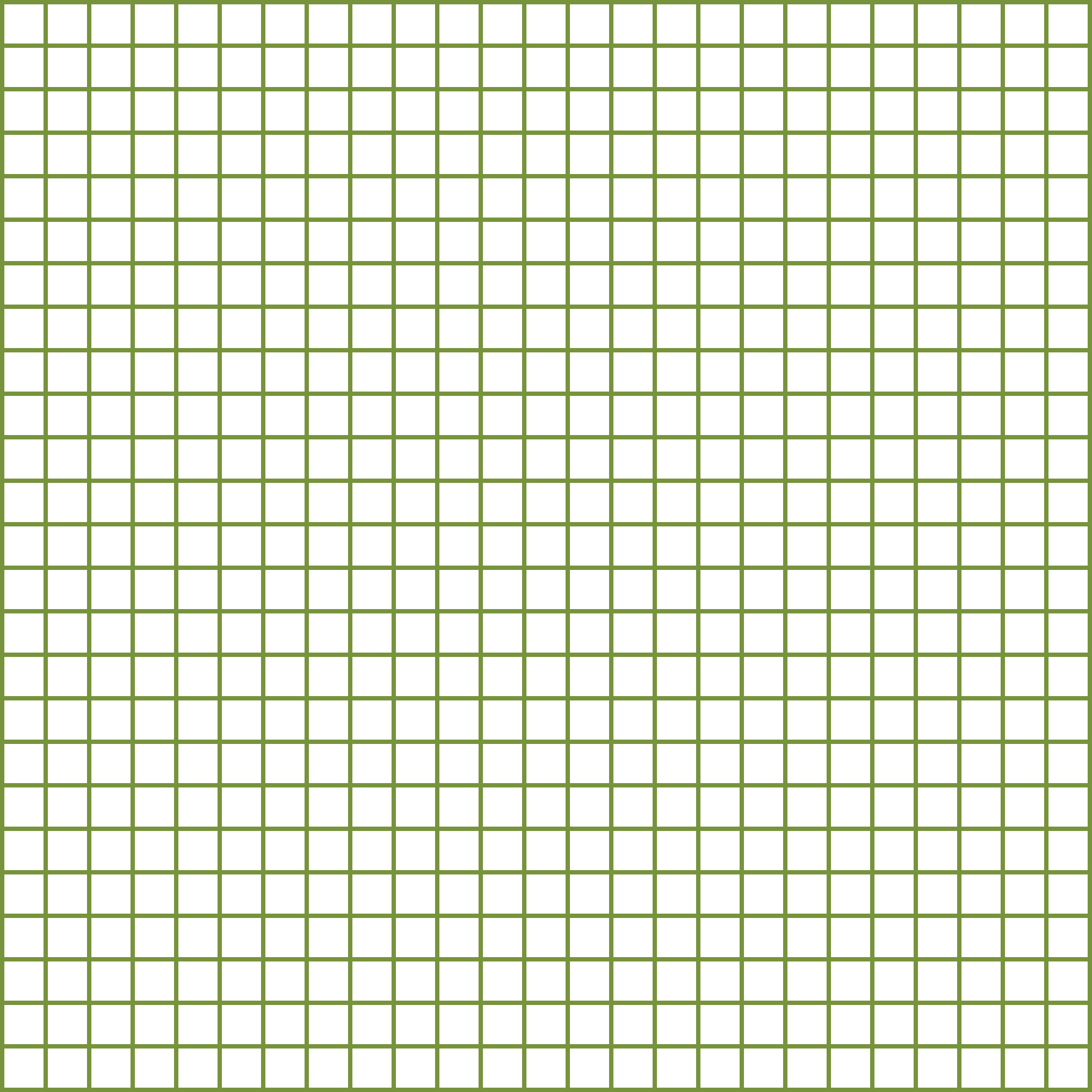 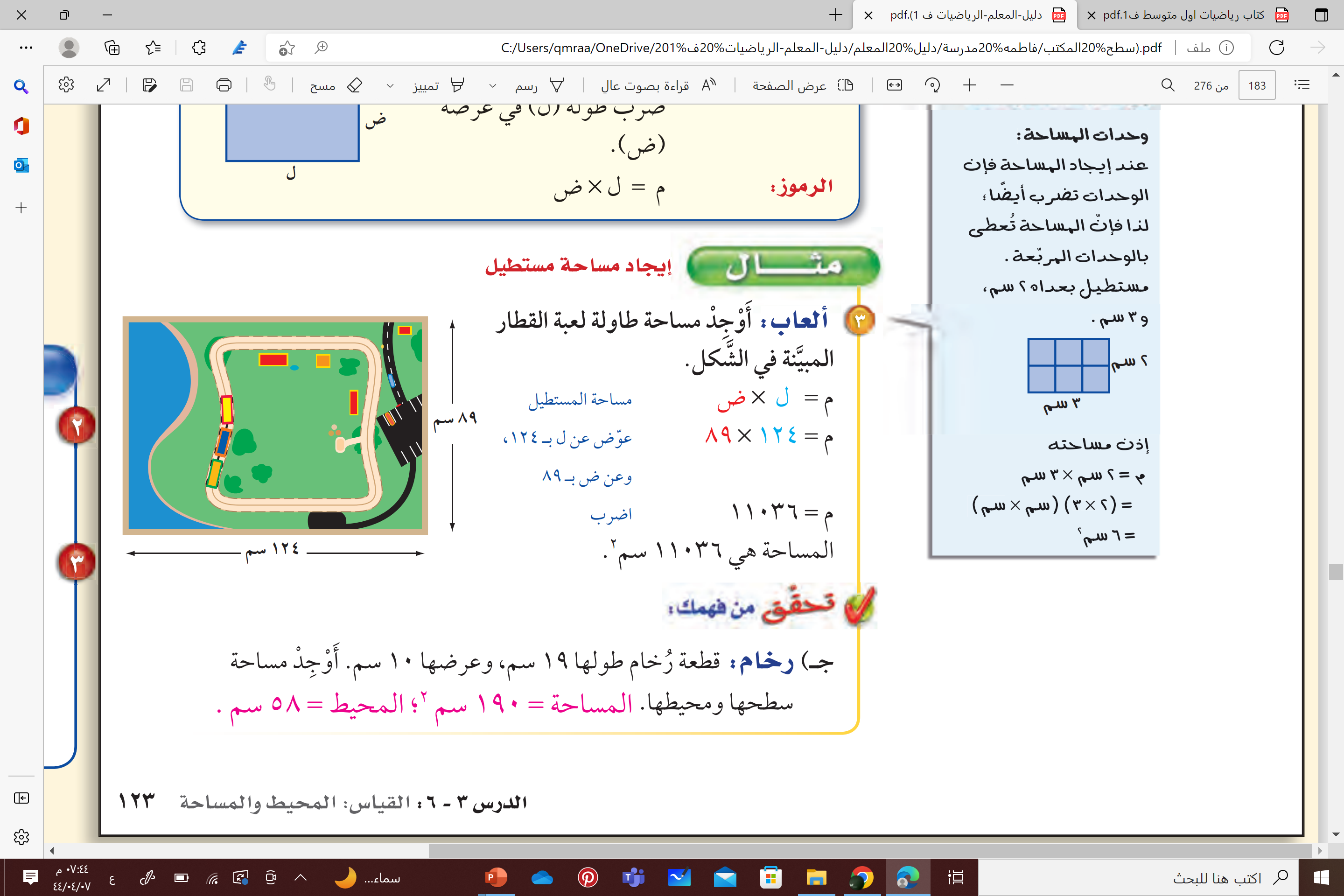 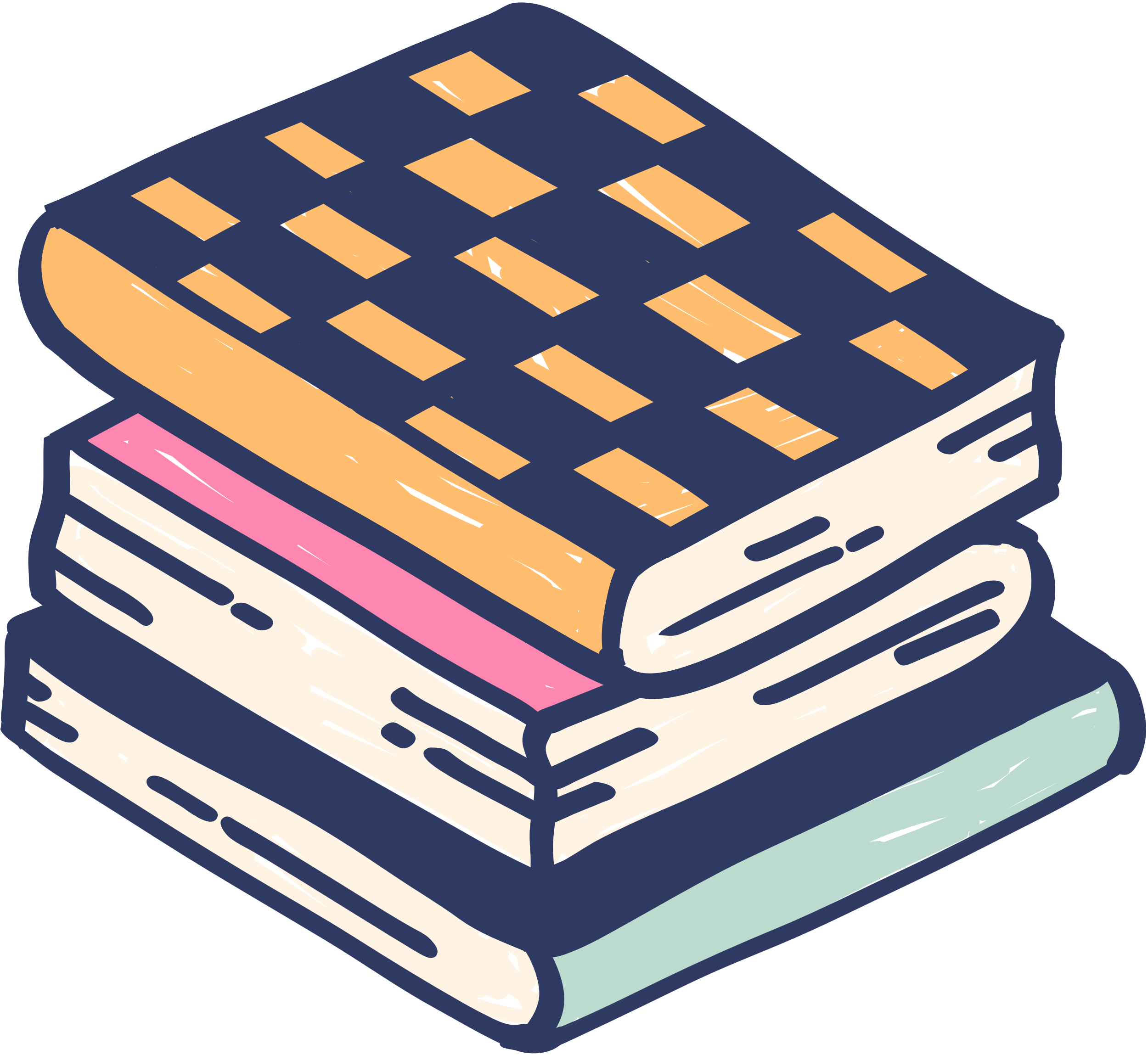 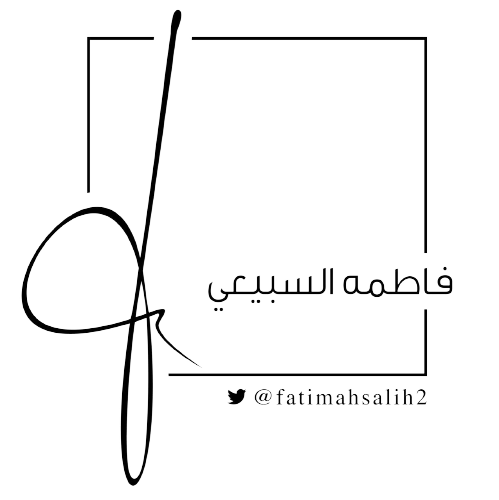 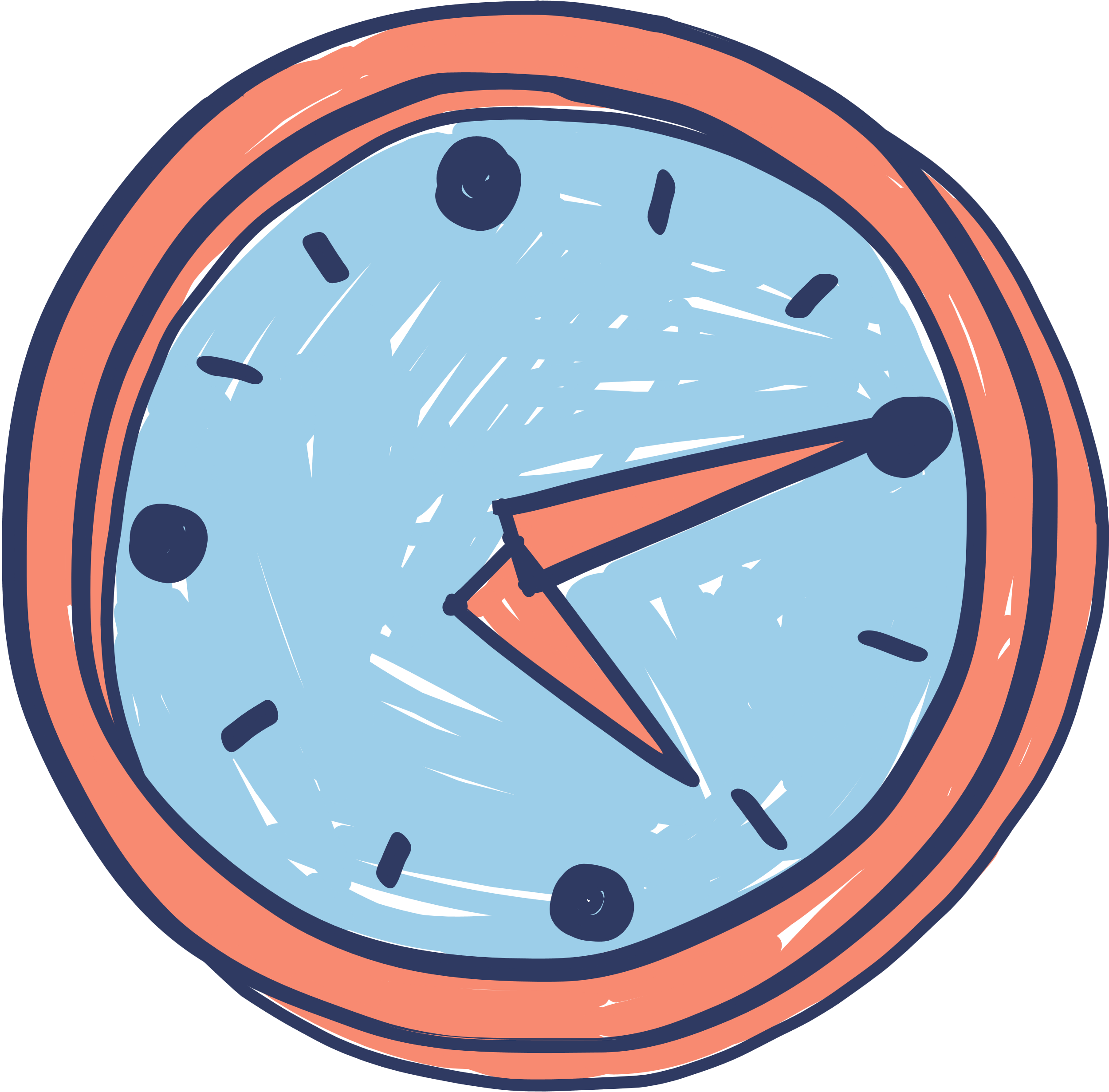 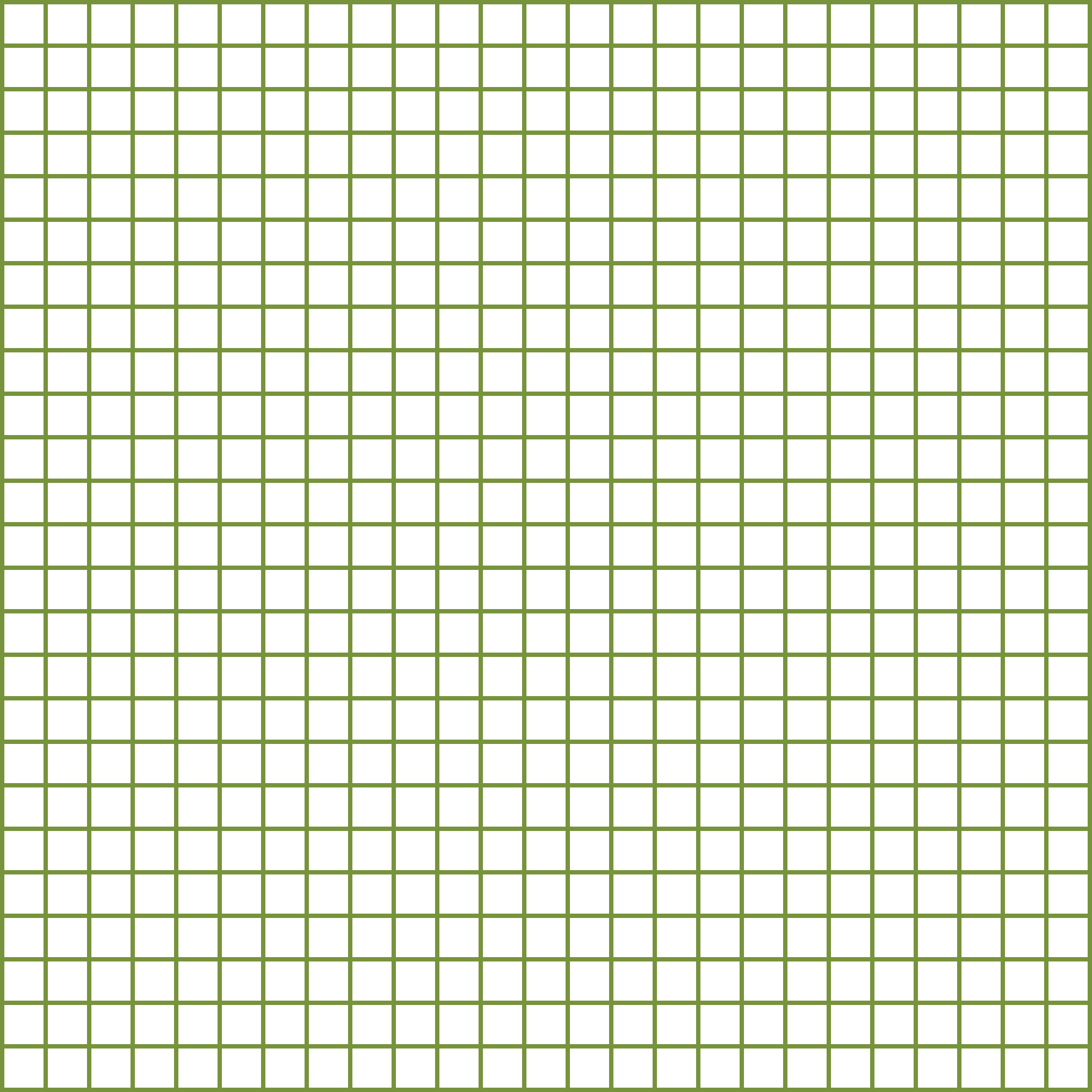 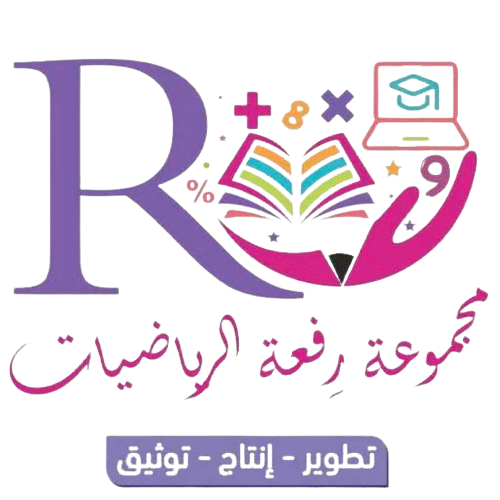 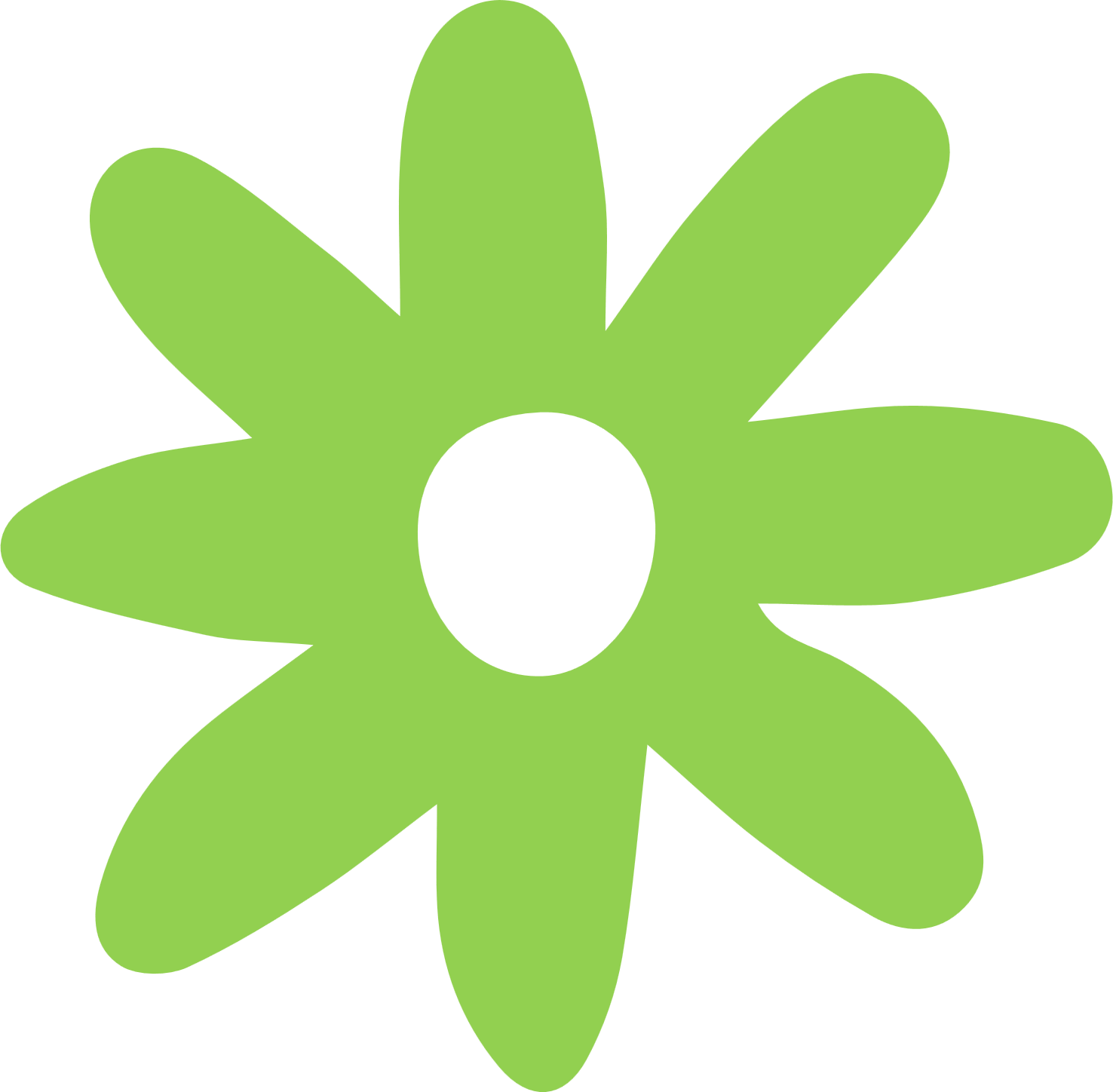 4
استعمال المساحة لإيجاد المجهول
مثال من واقع الحياة
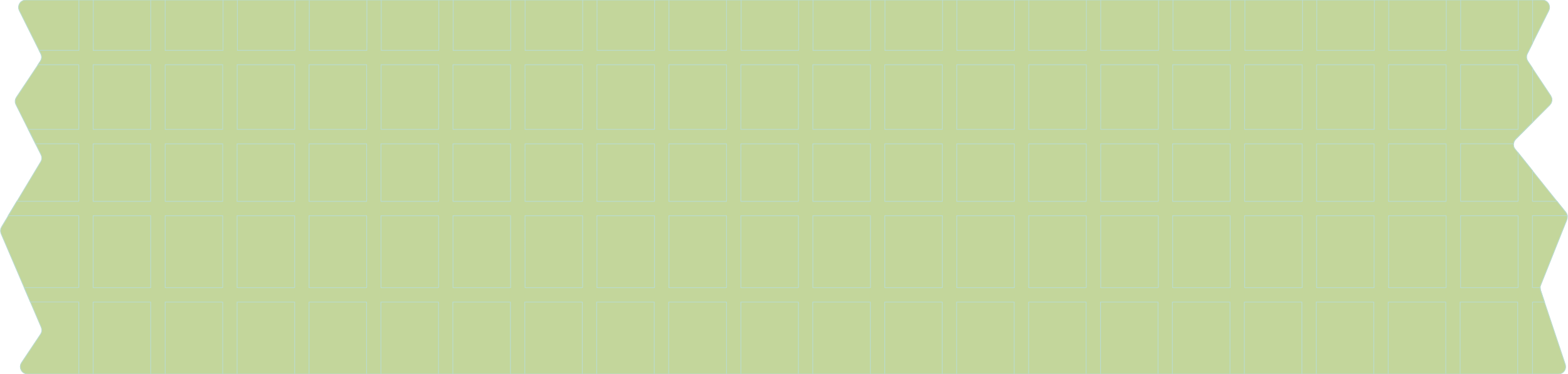 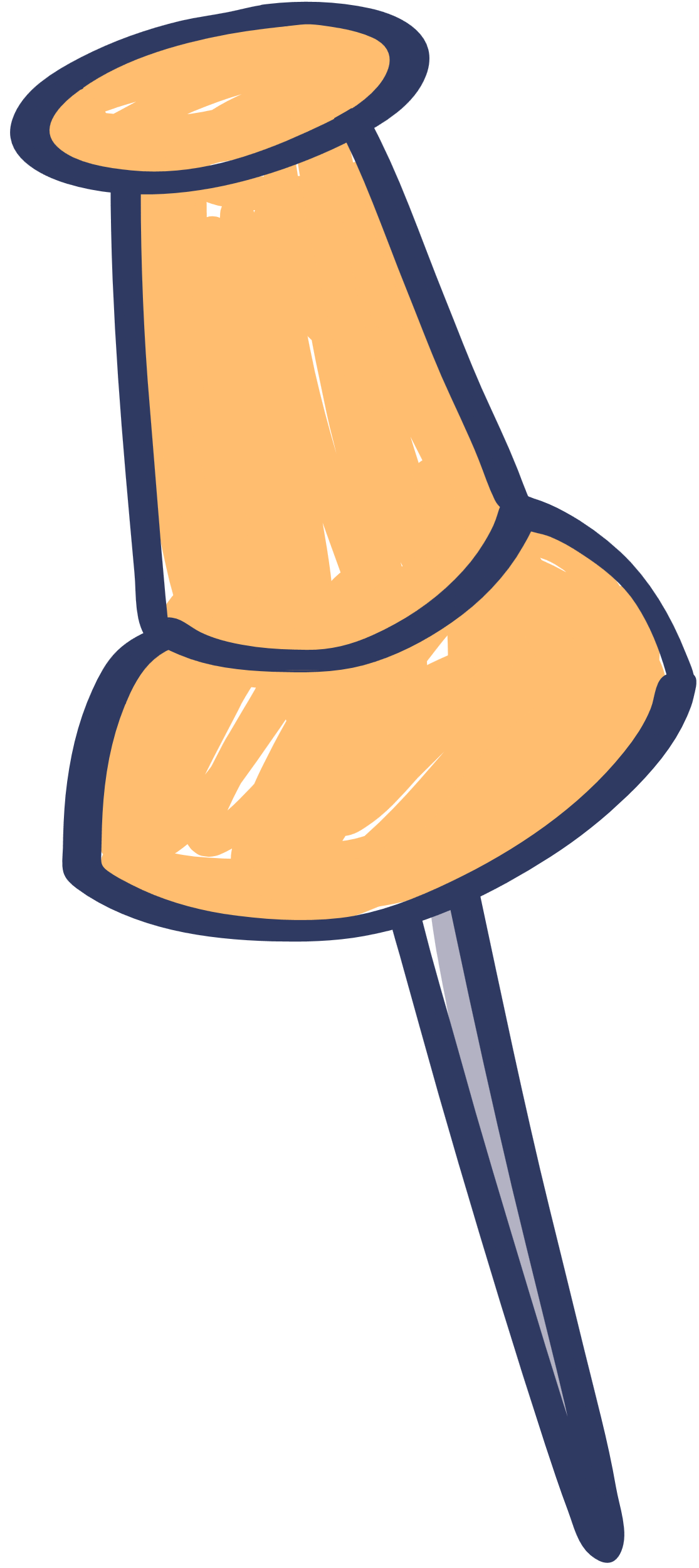 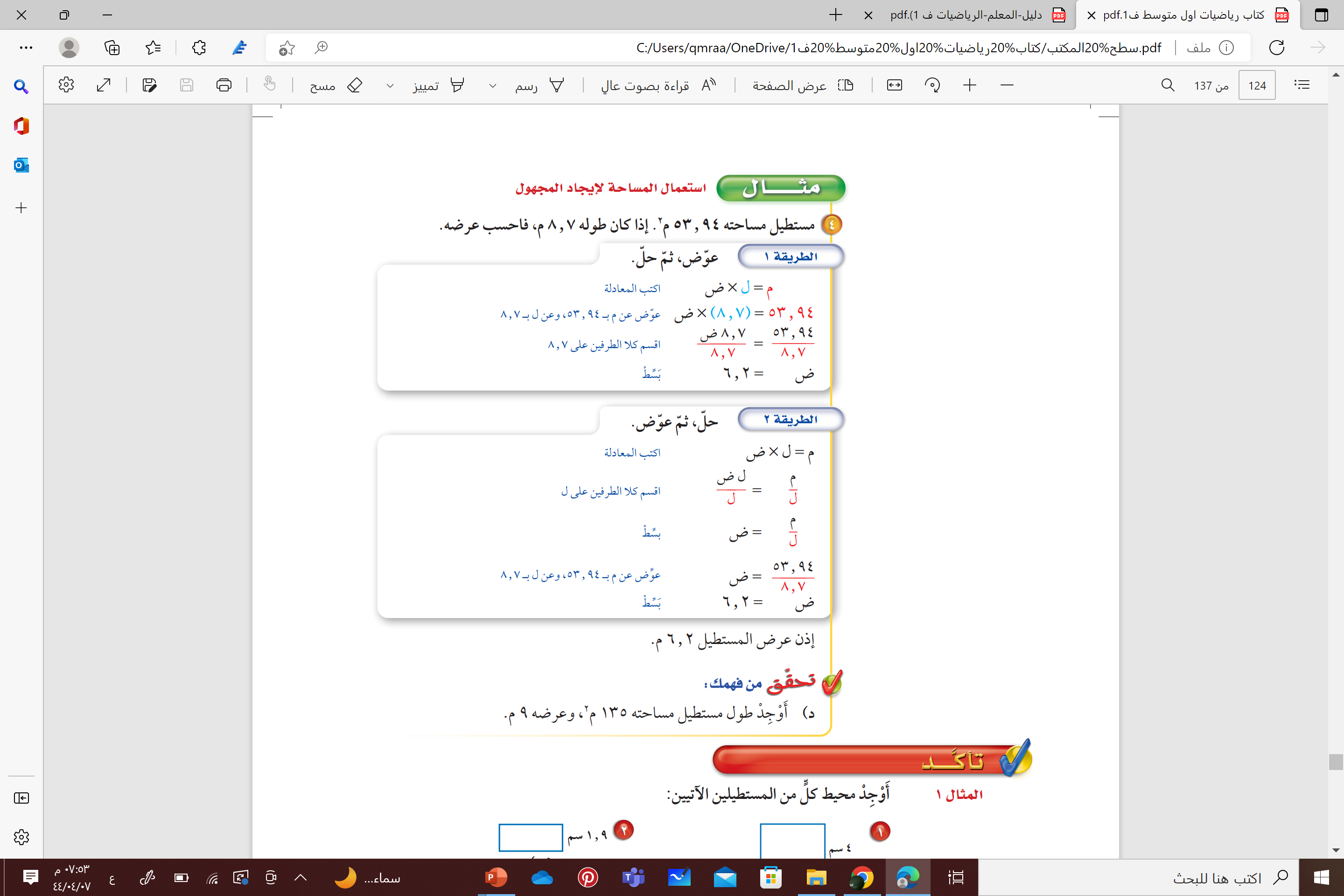 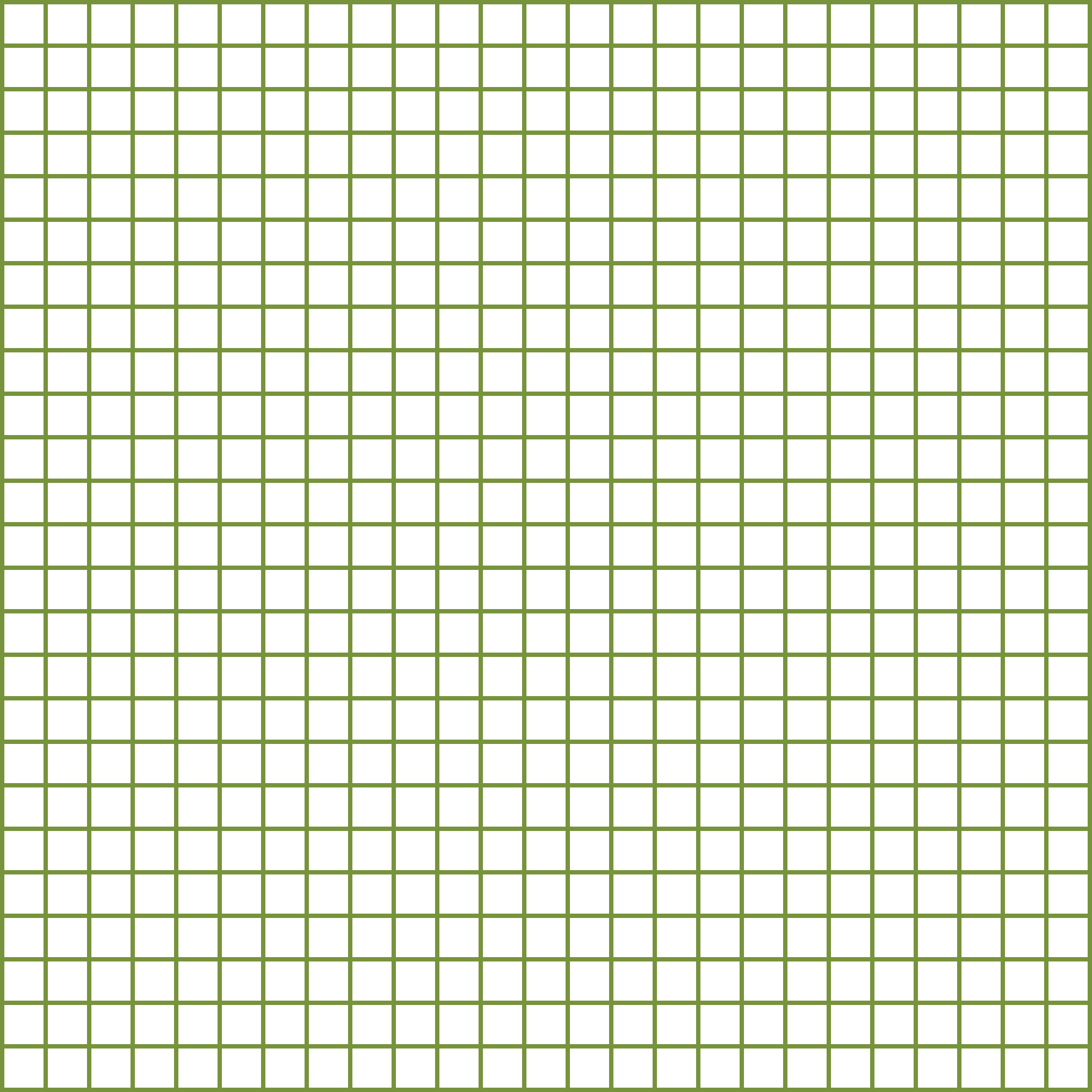 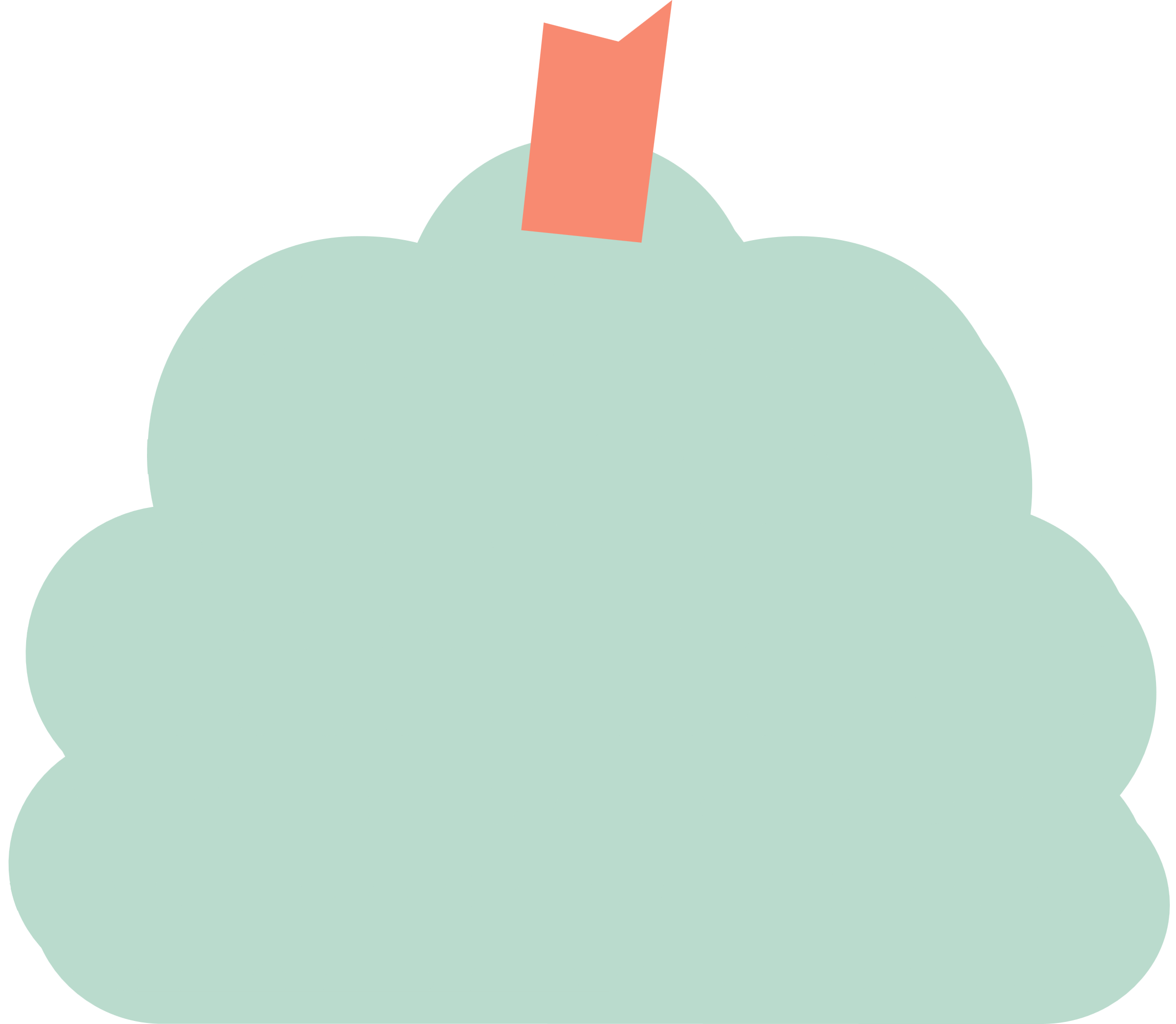 القراءة
المبصرة
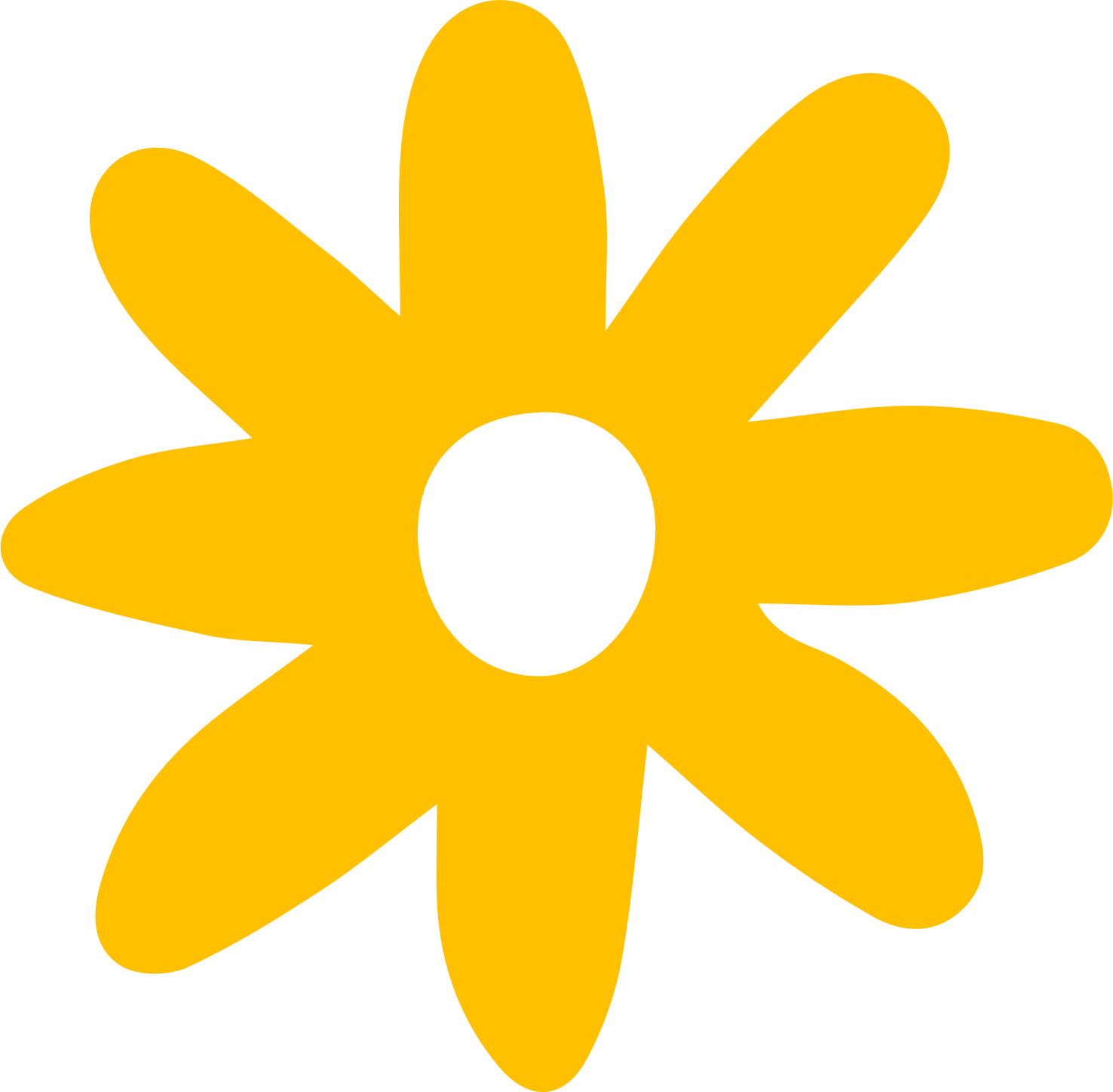 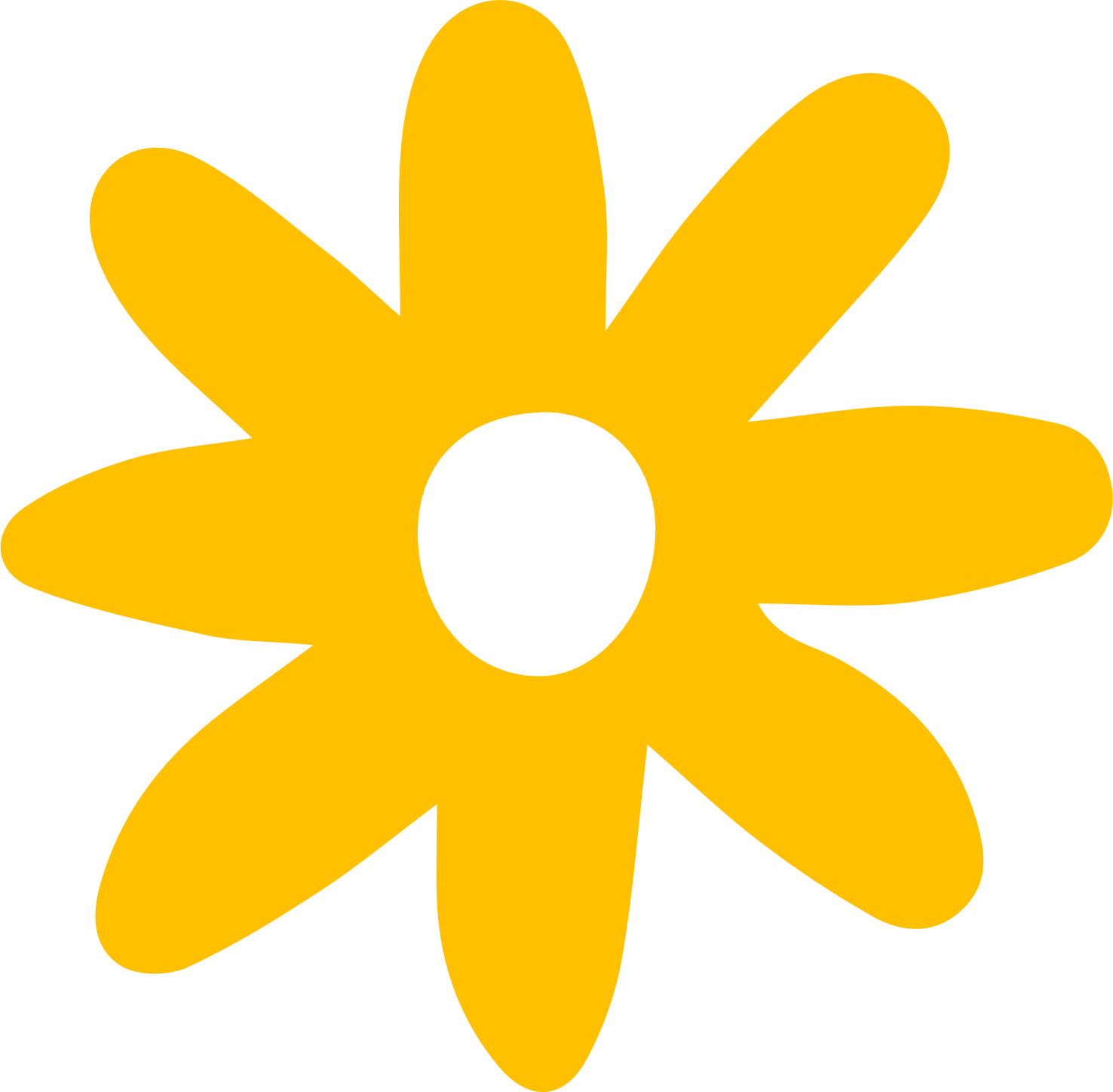 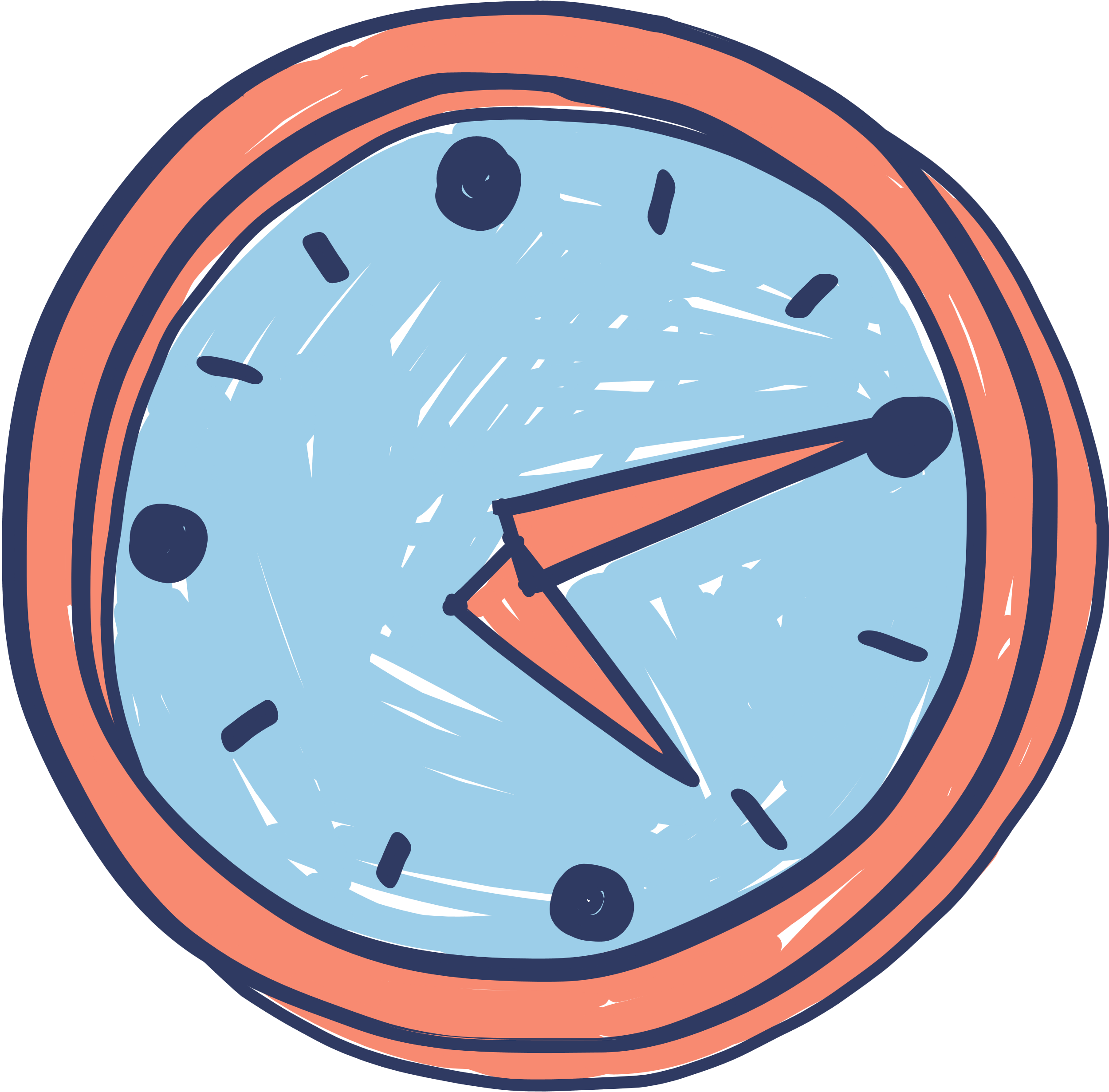 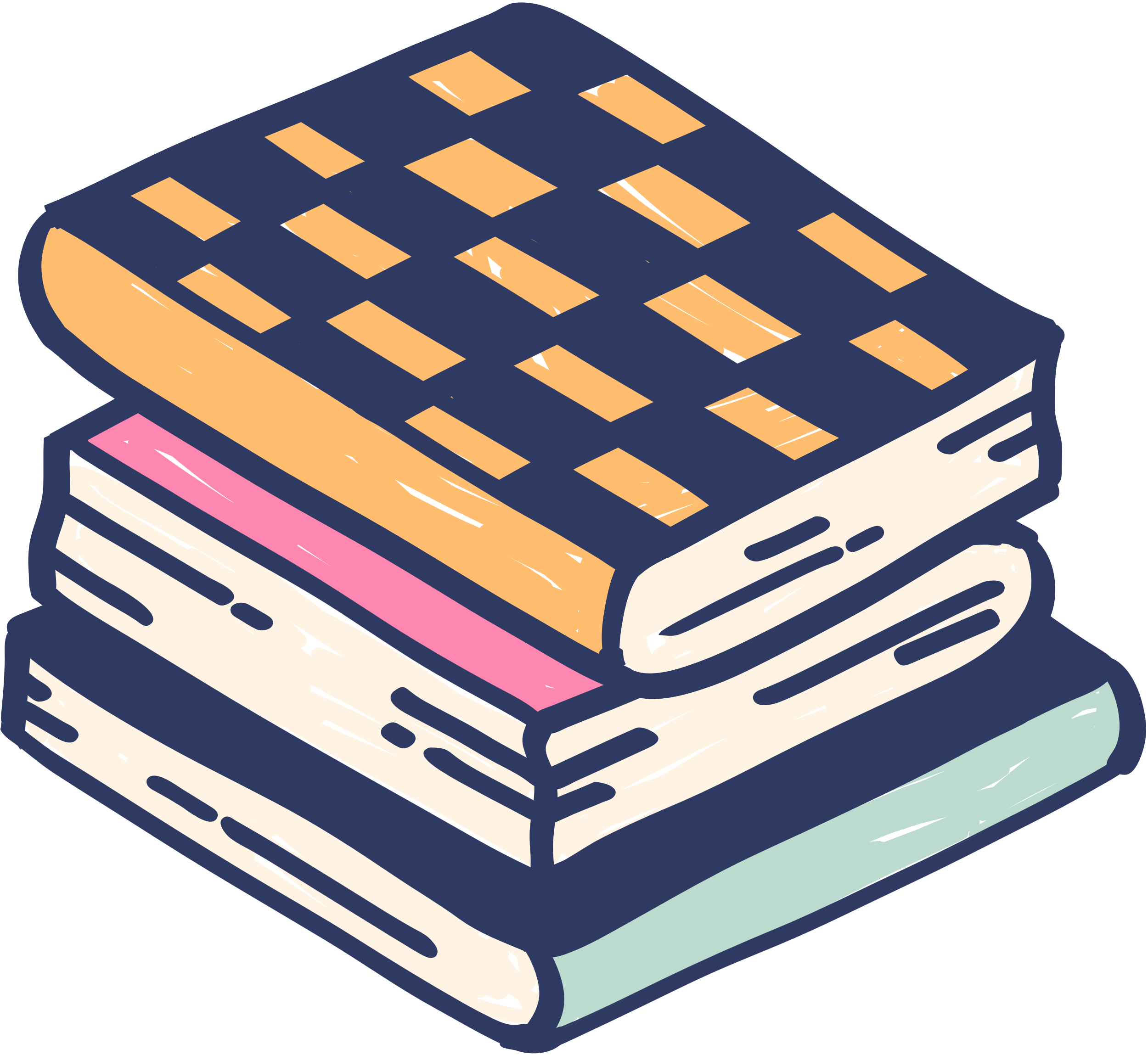 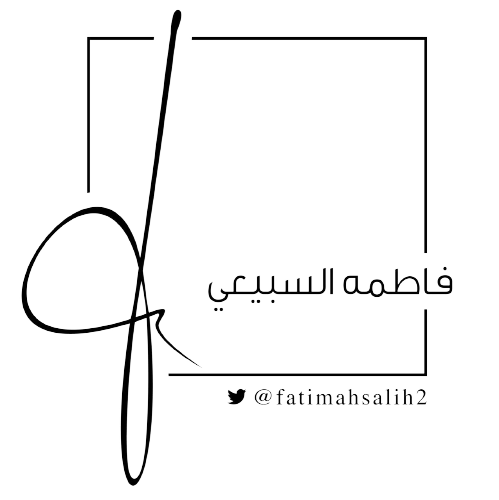 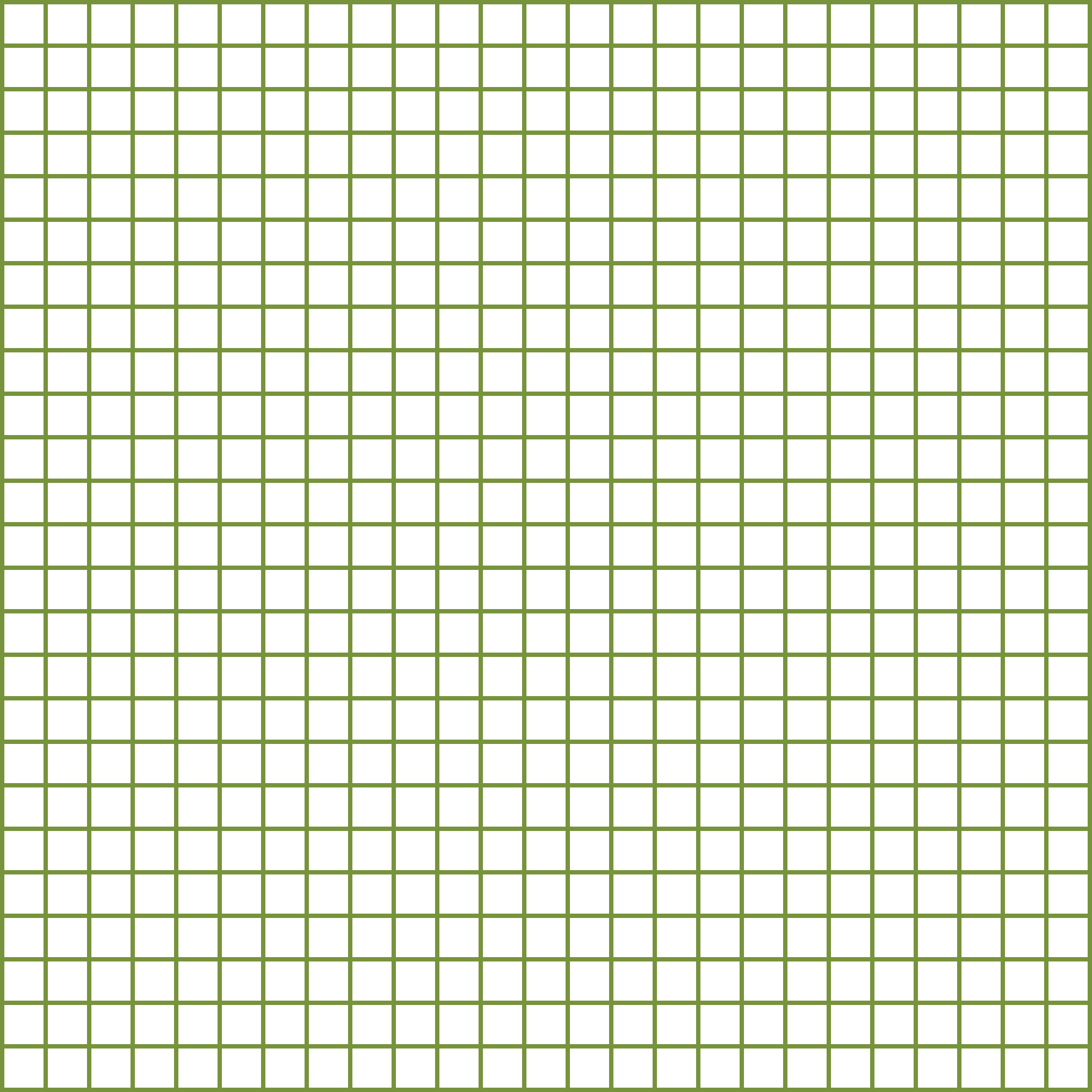 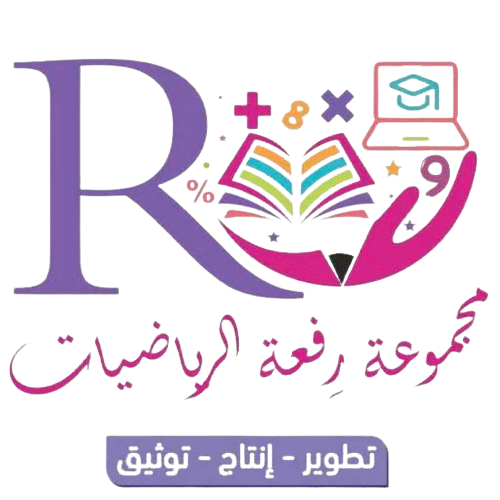 د
تحقق من فهمك
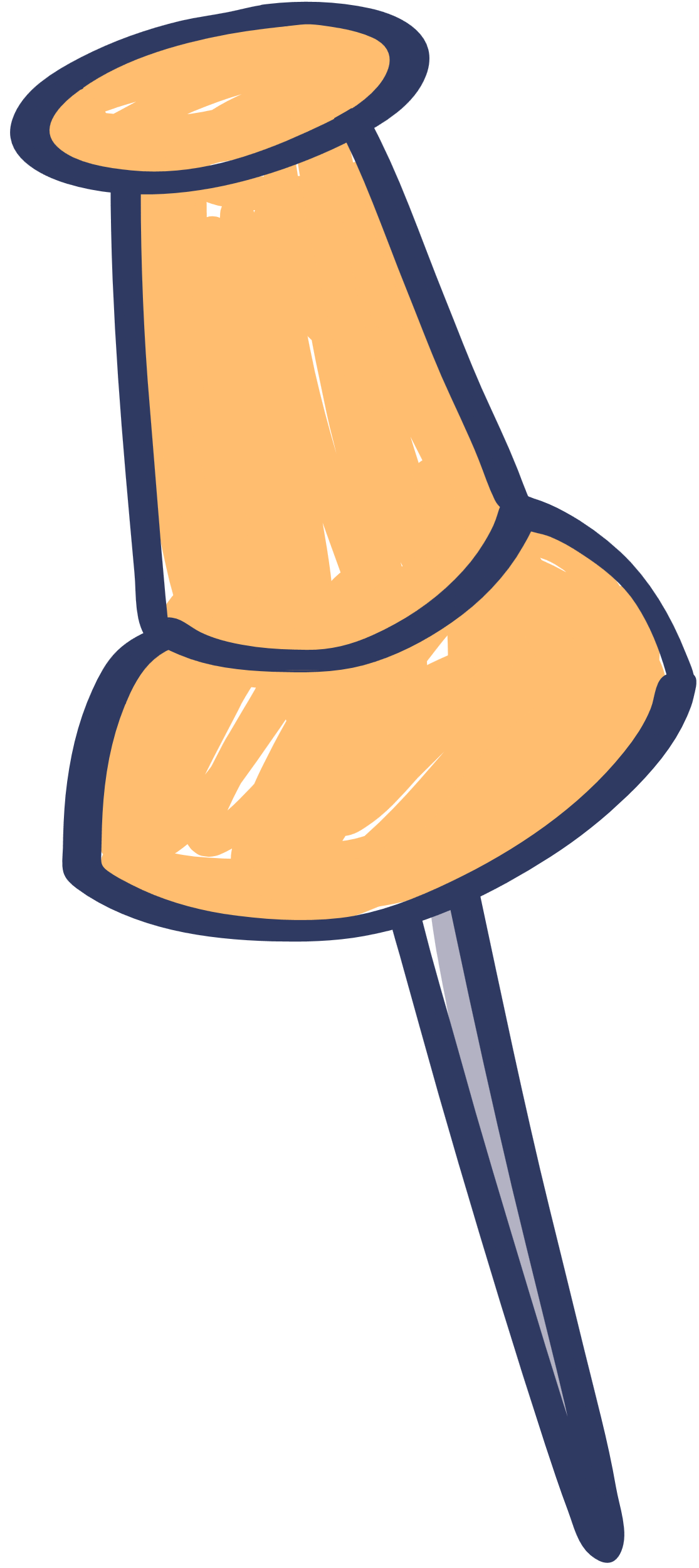 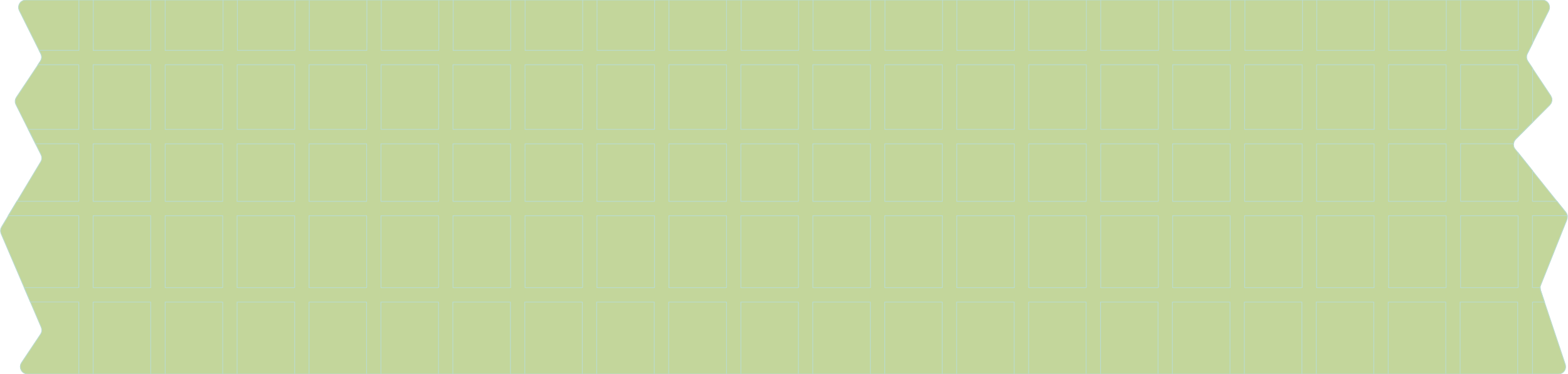 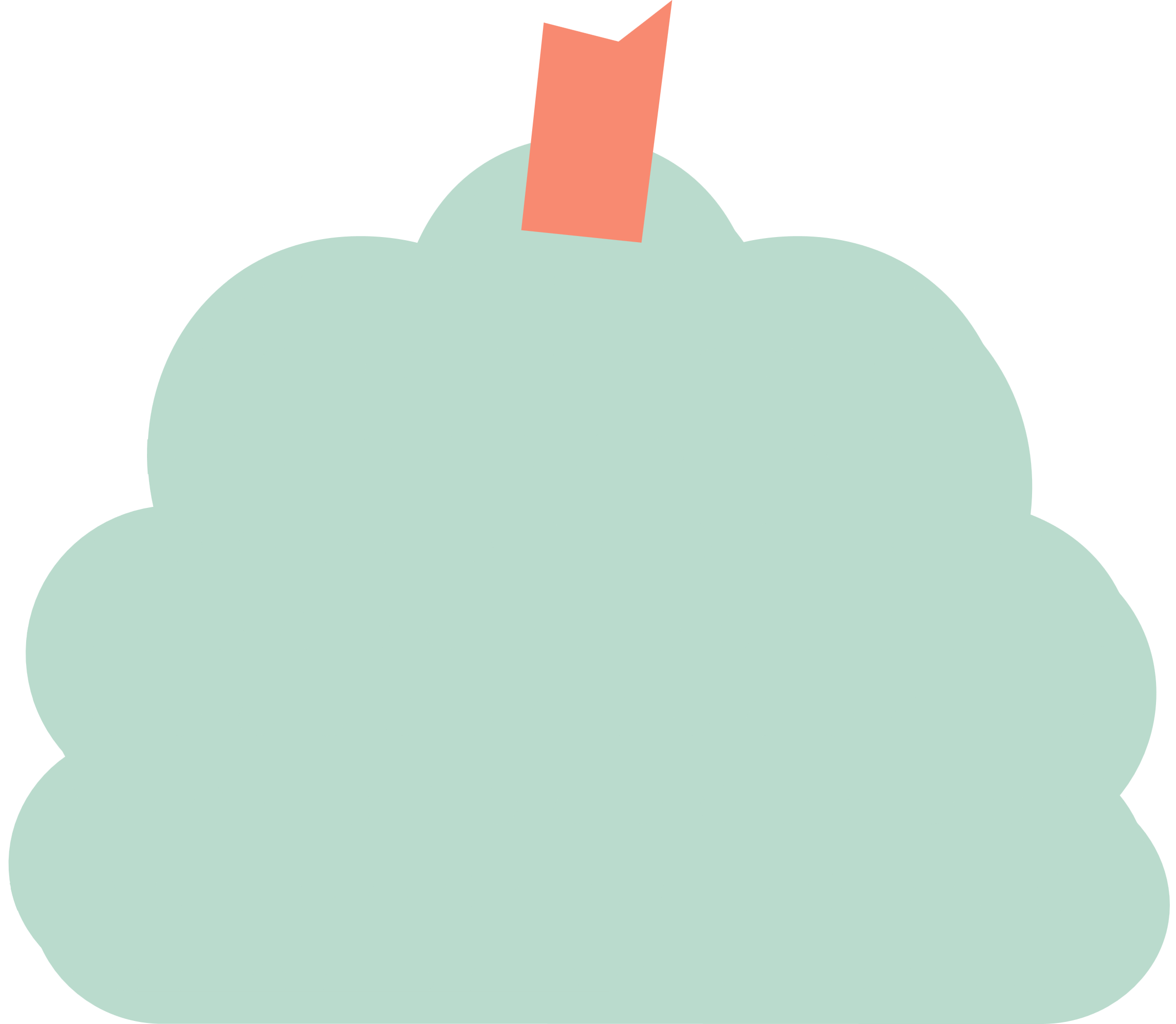 فردي
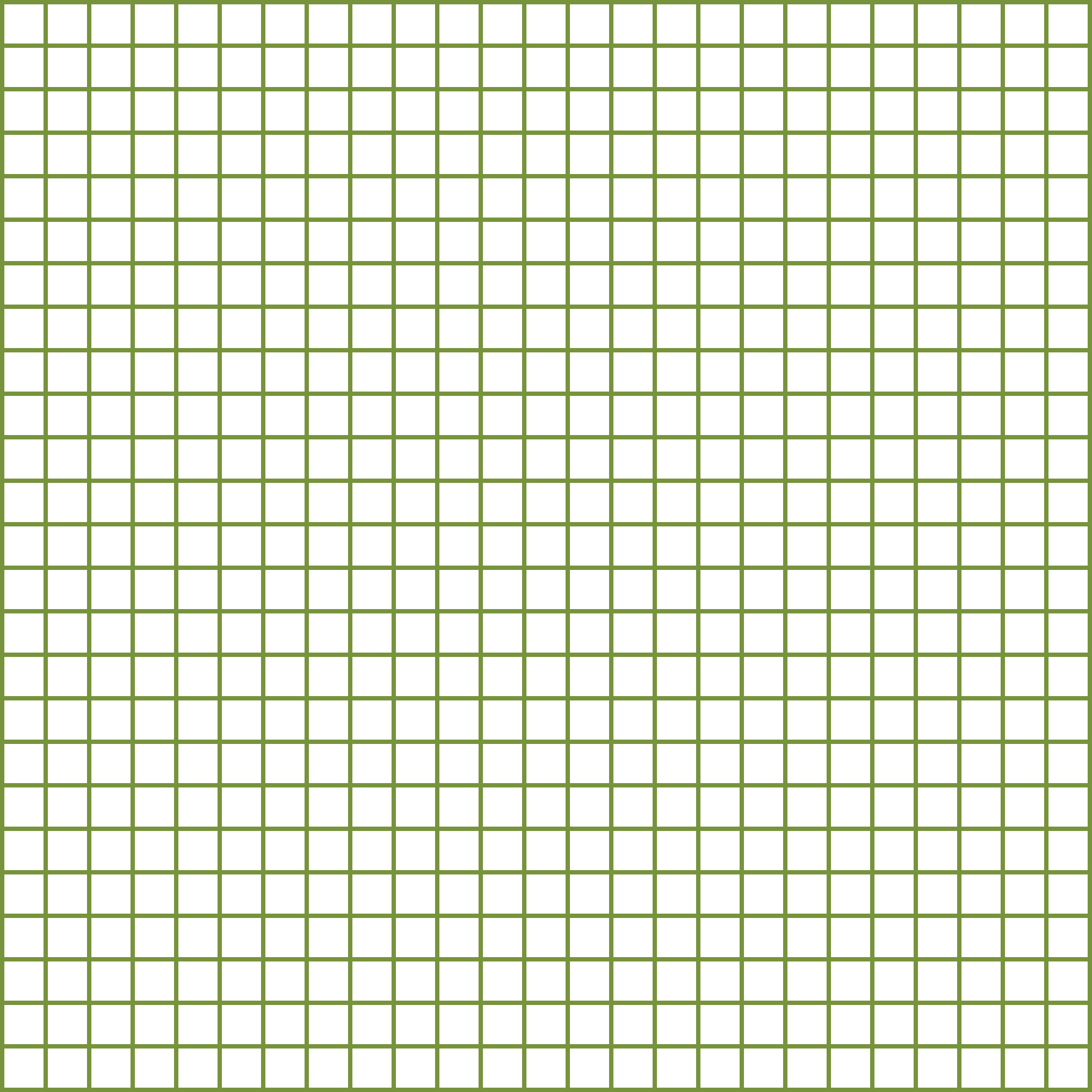 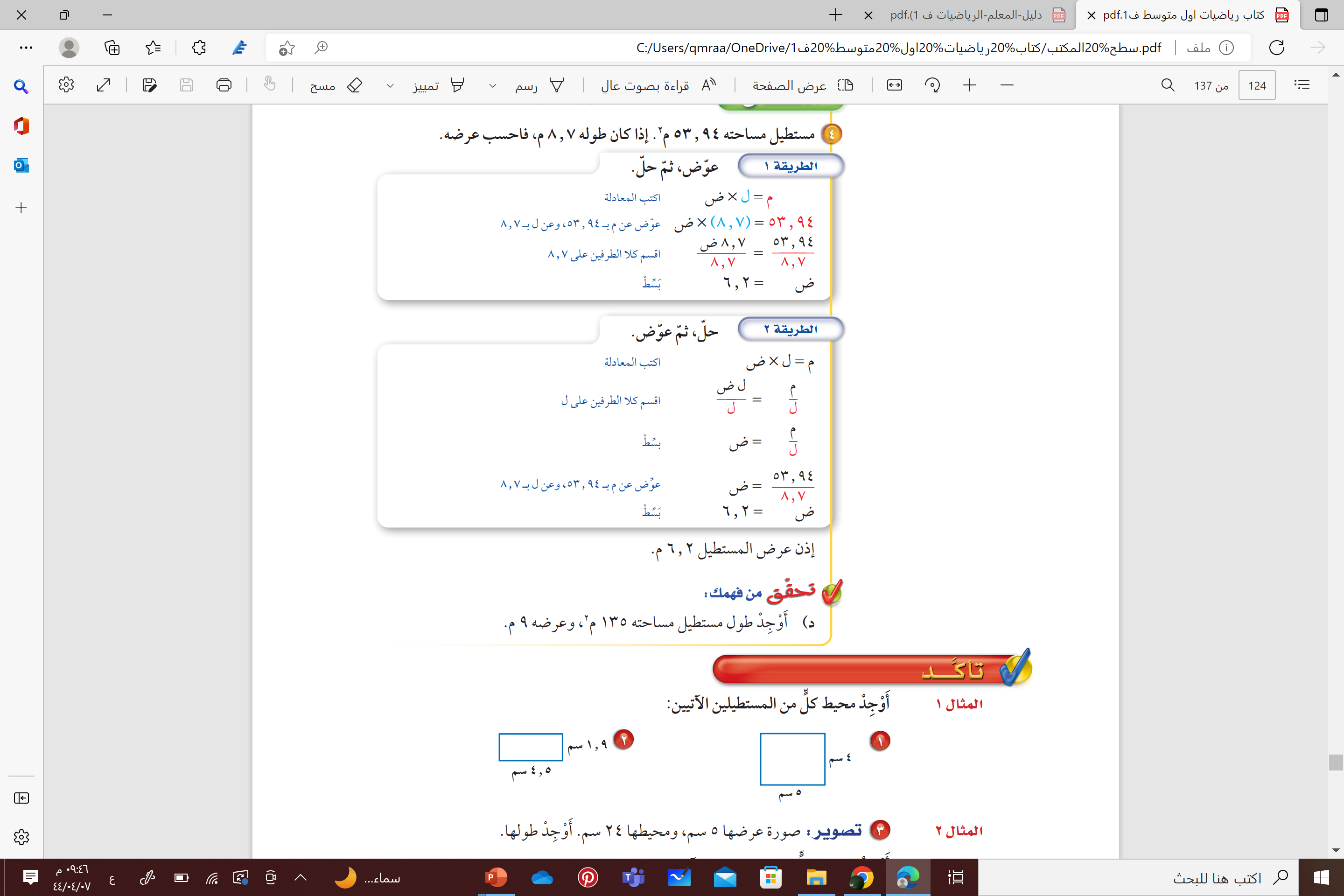 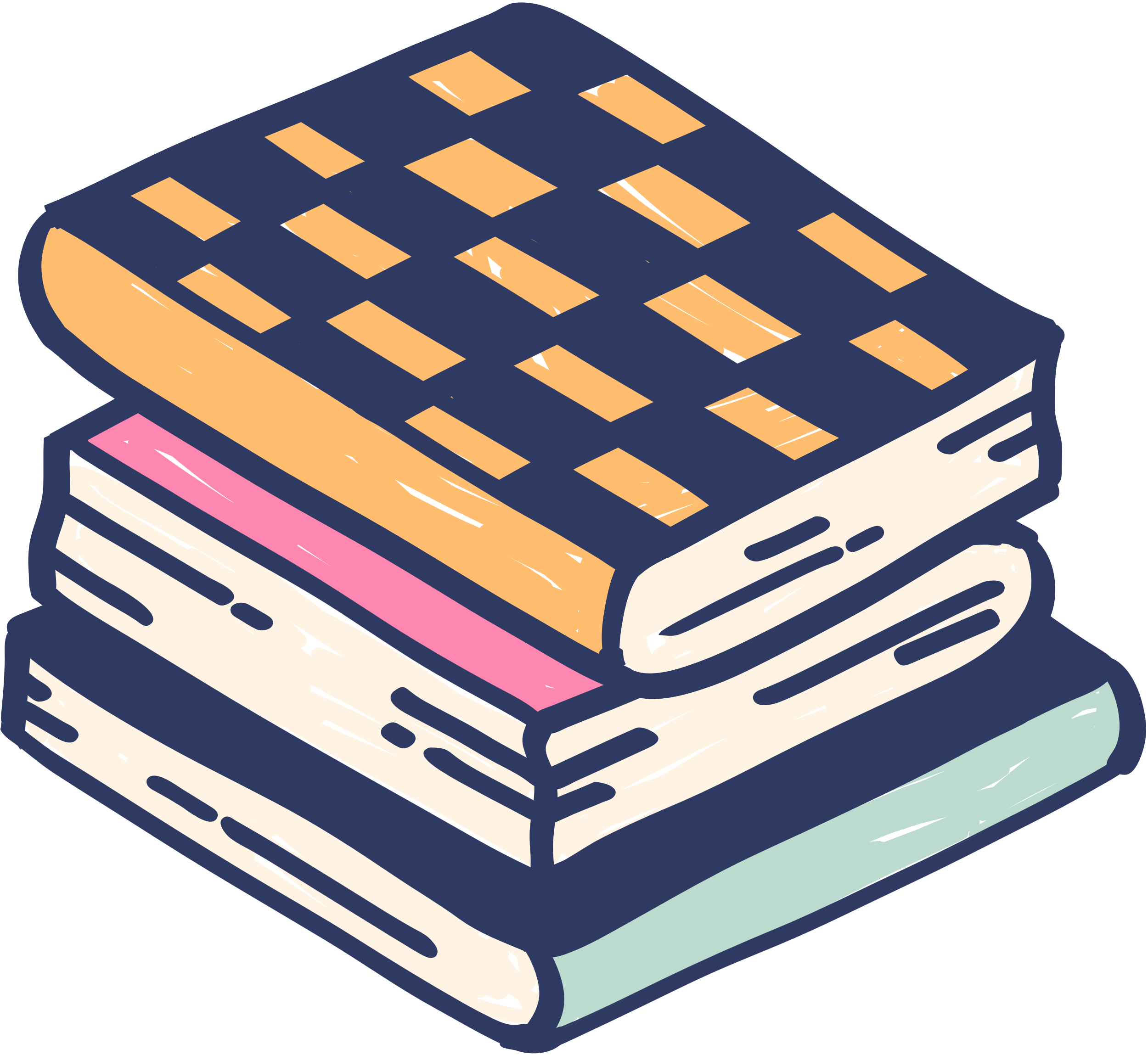 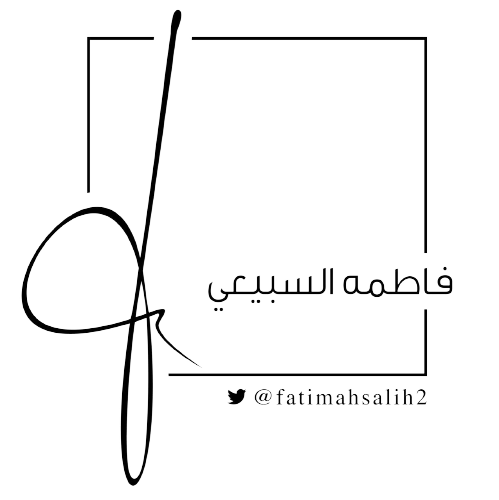 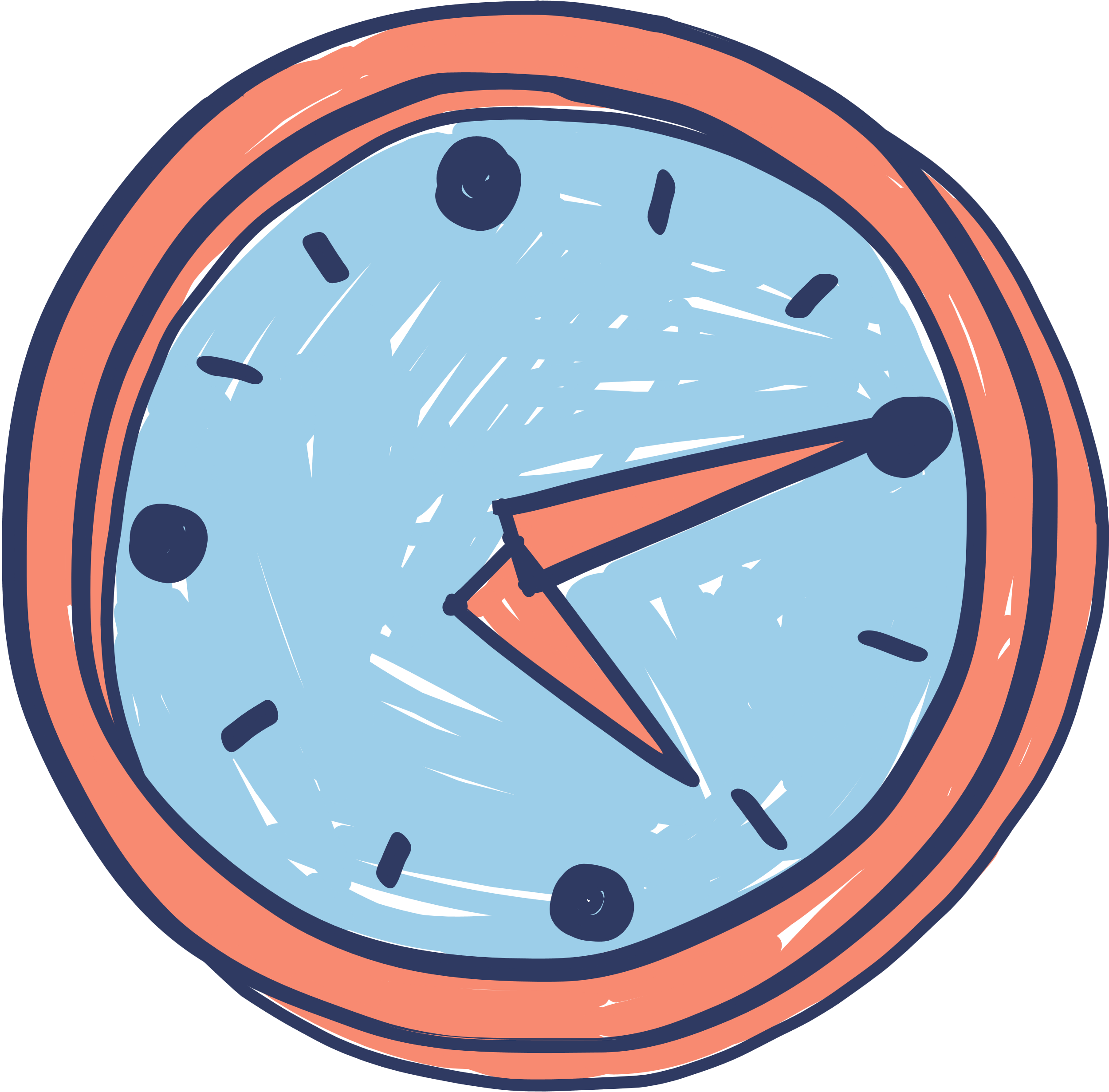 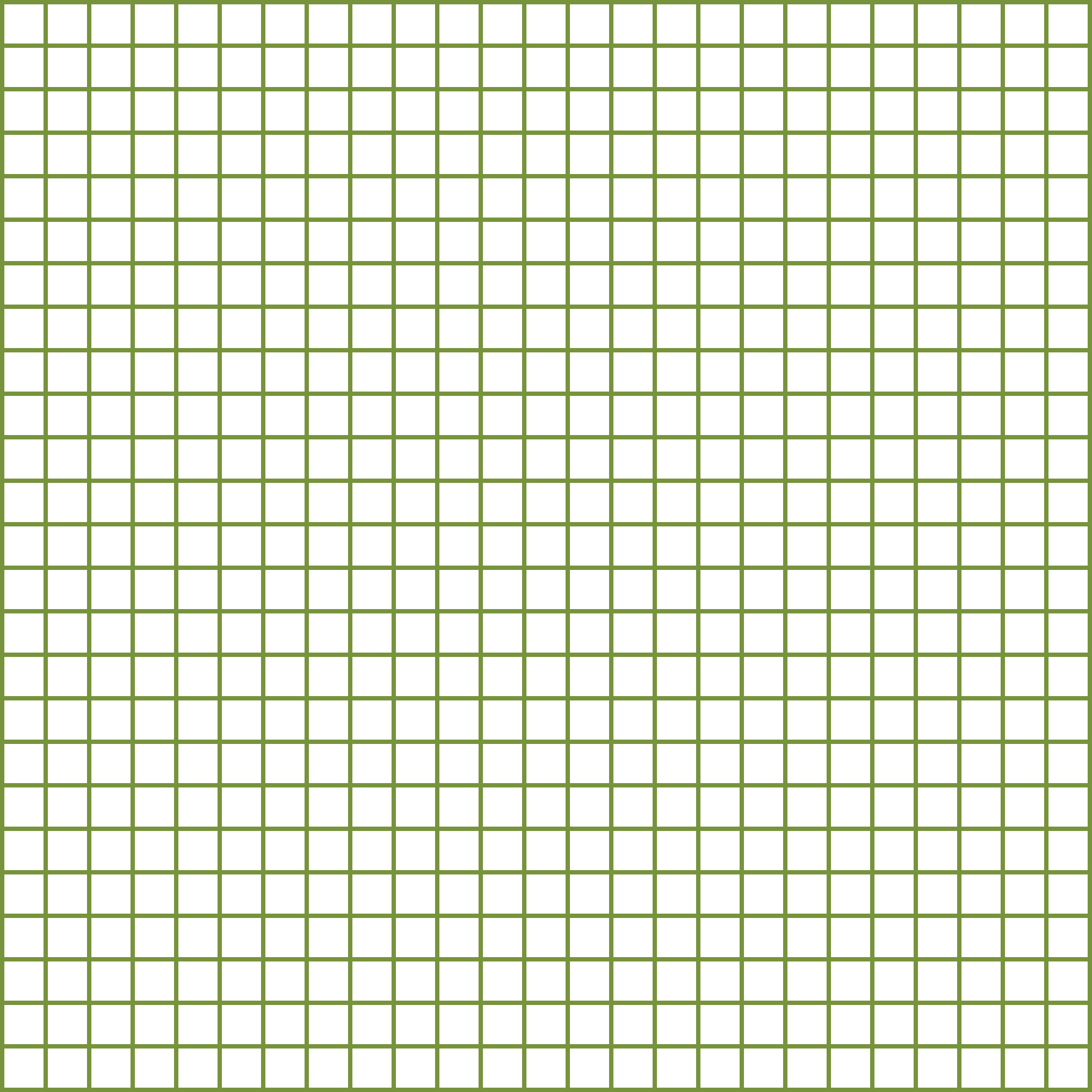 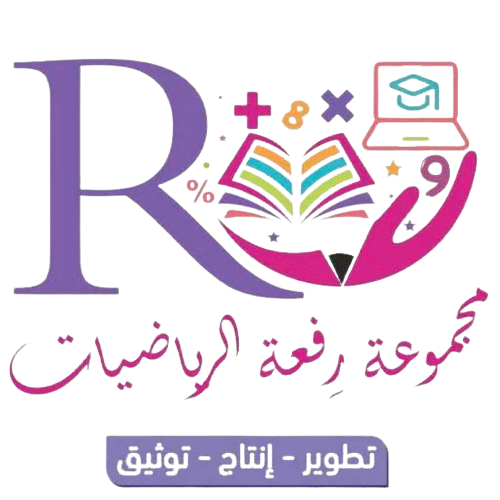 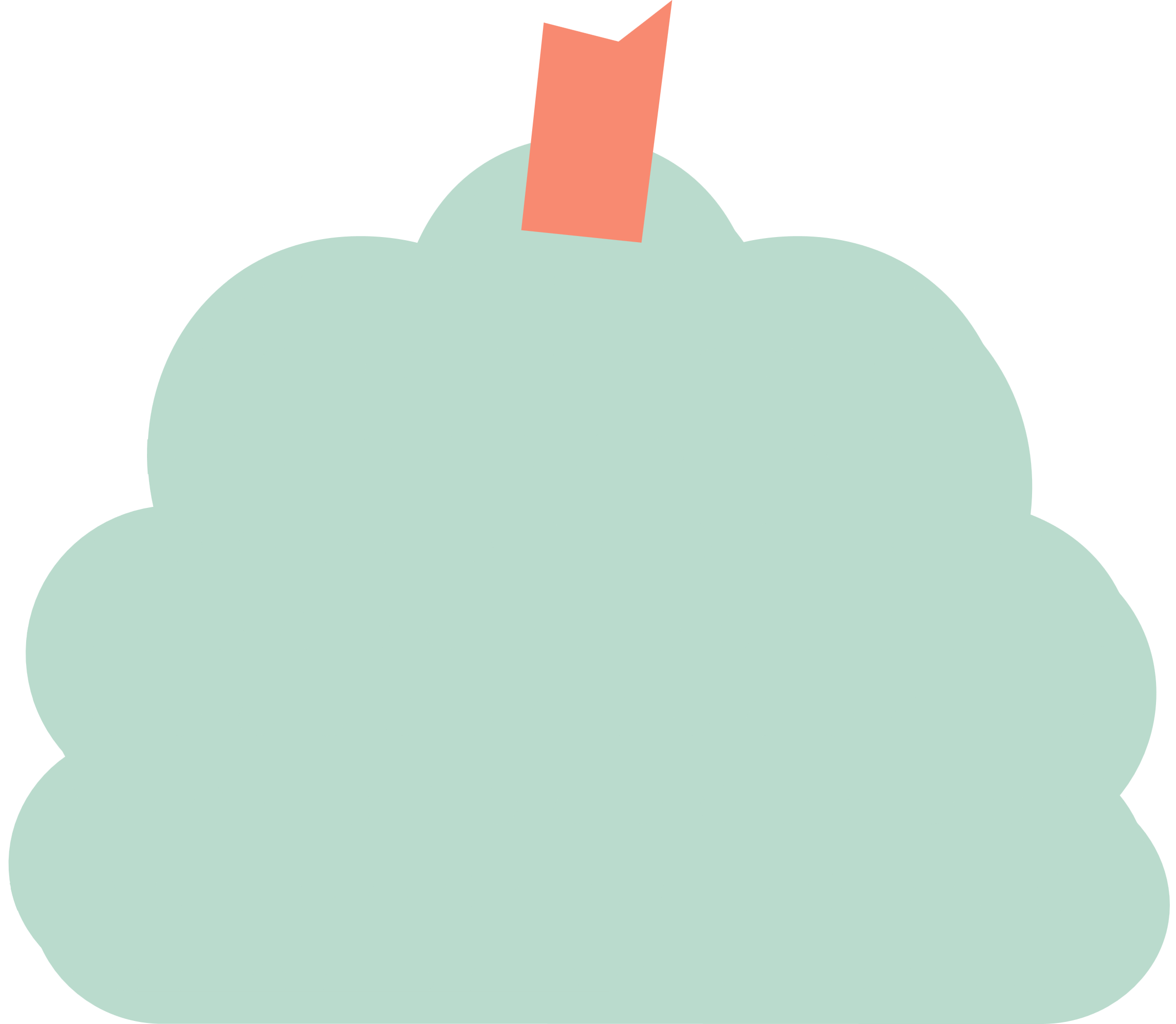 6
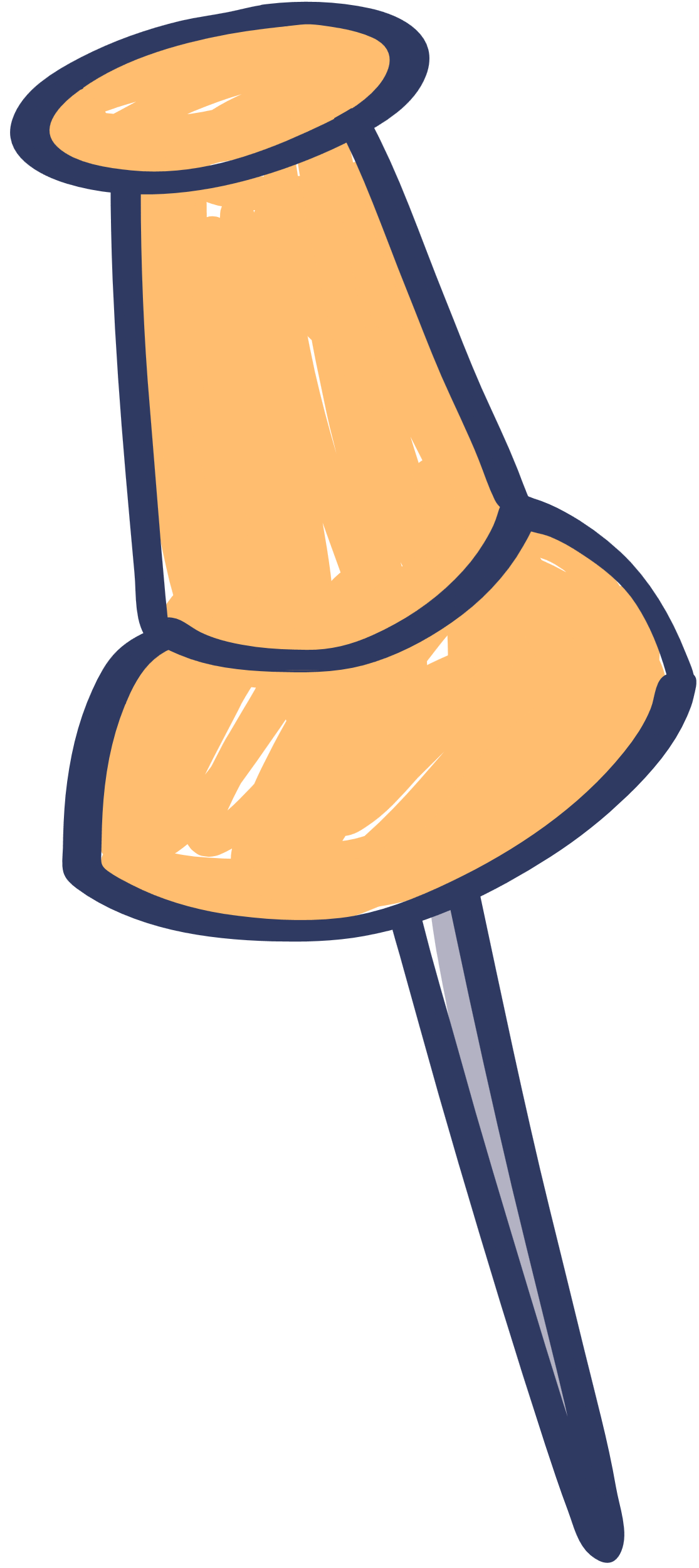 تأكد
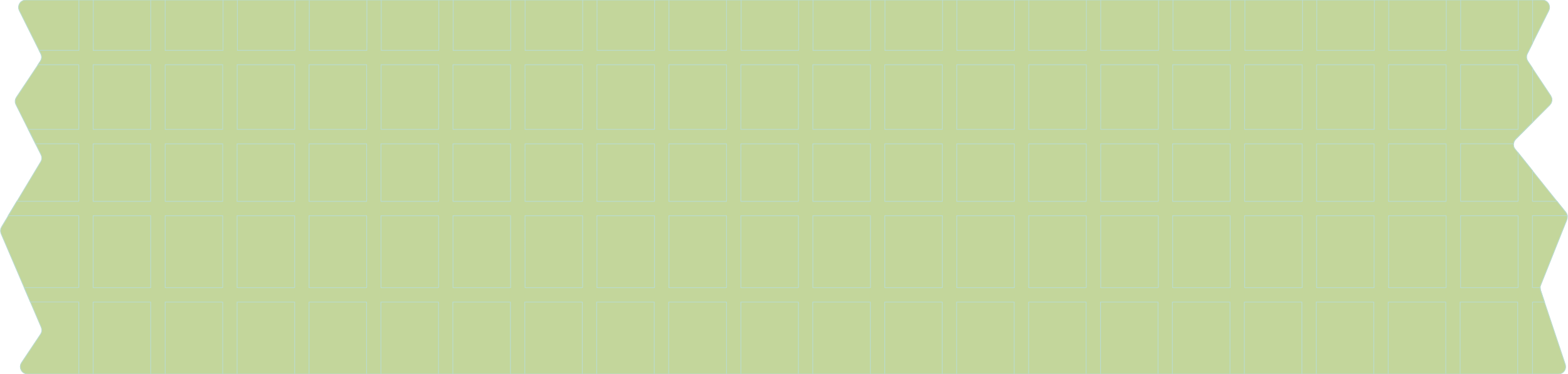 تعاوني
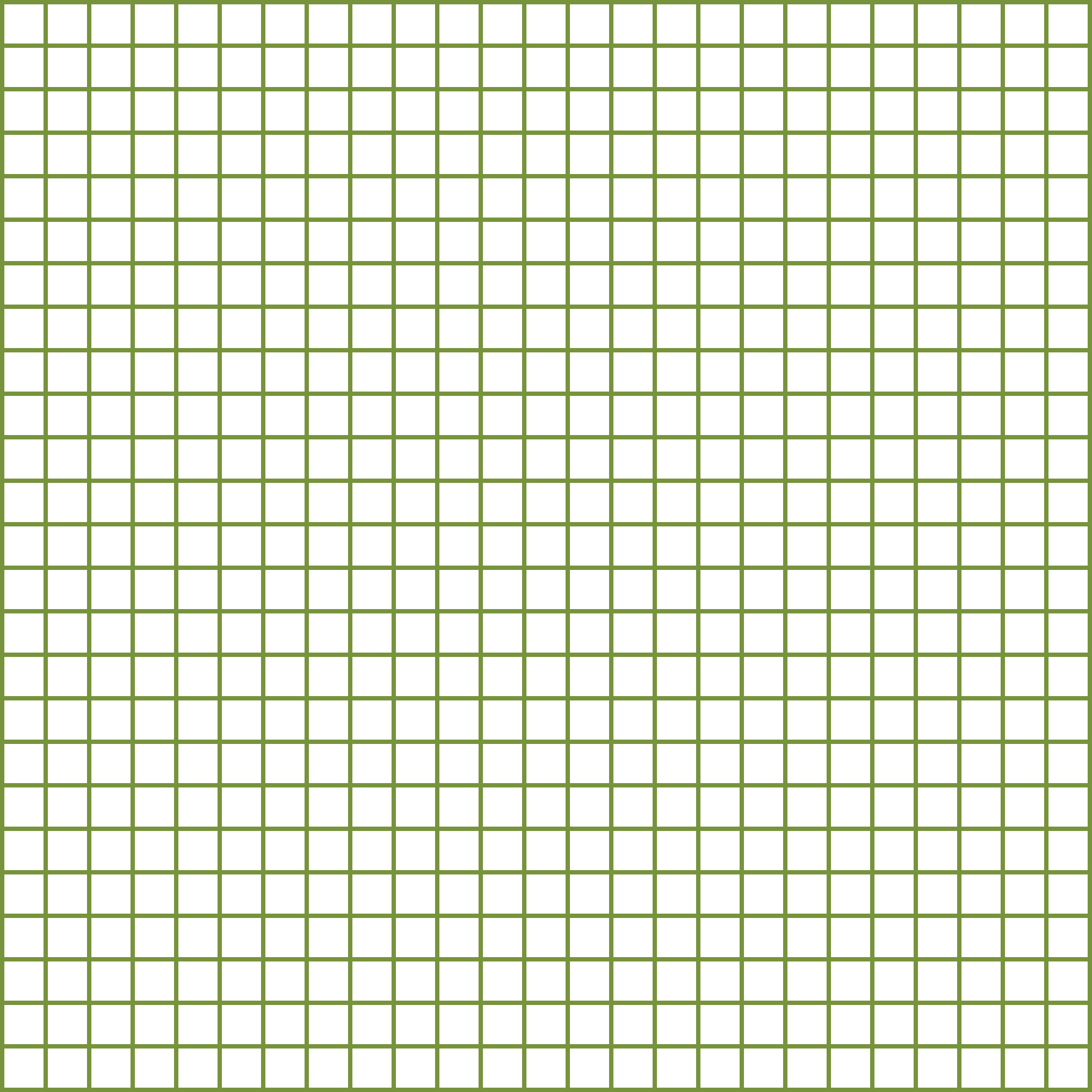 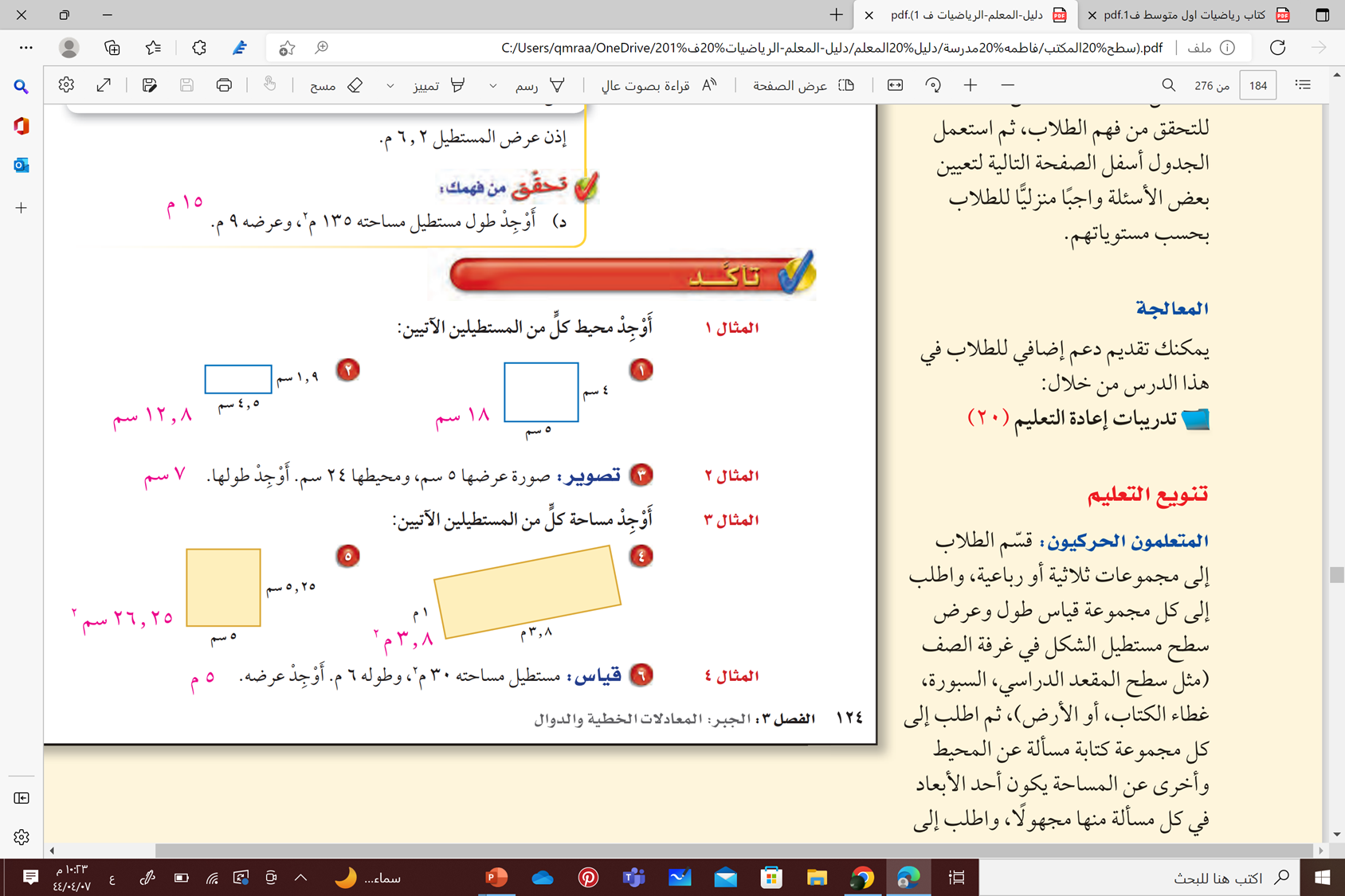 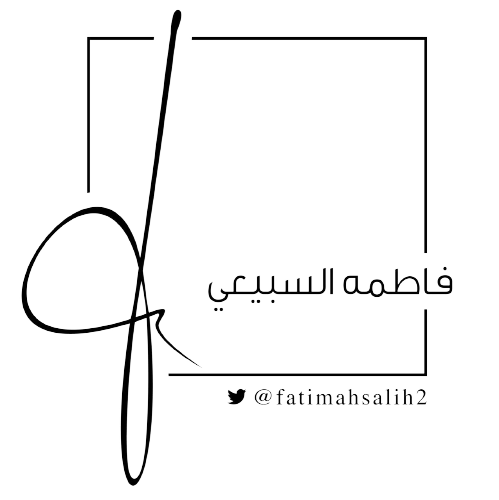 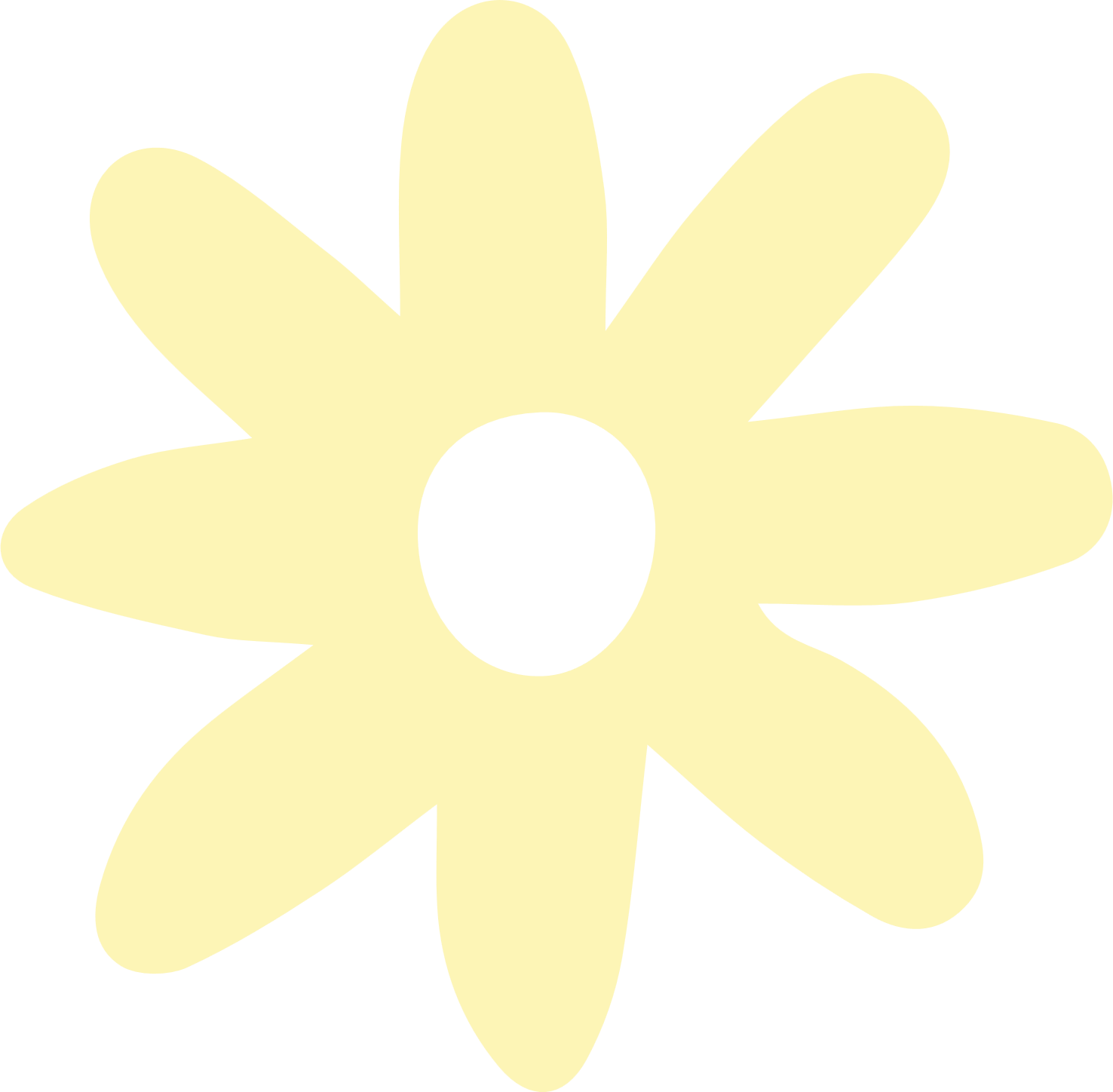 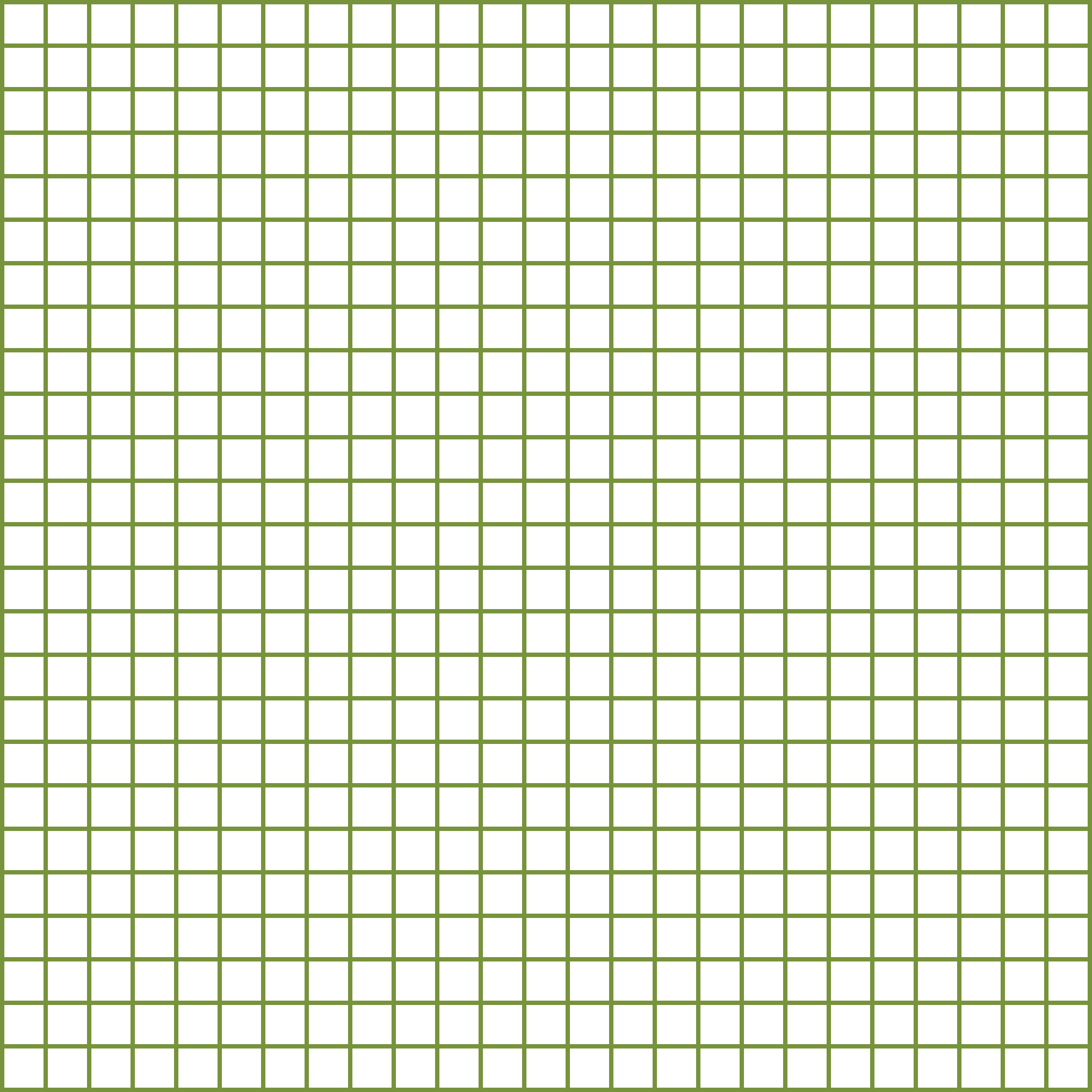 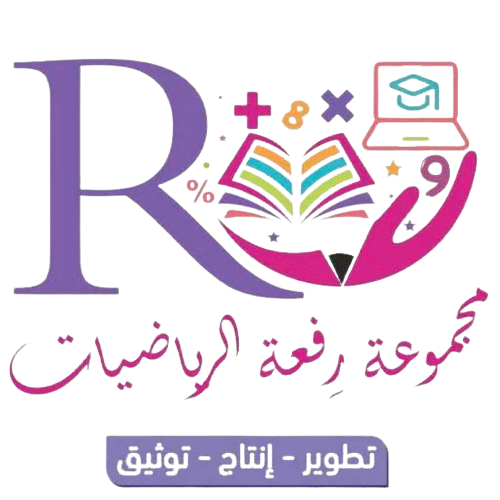 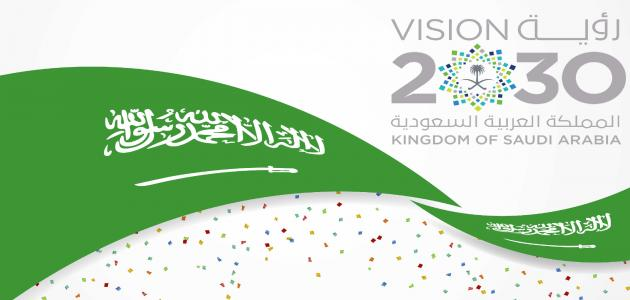 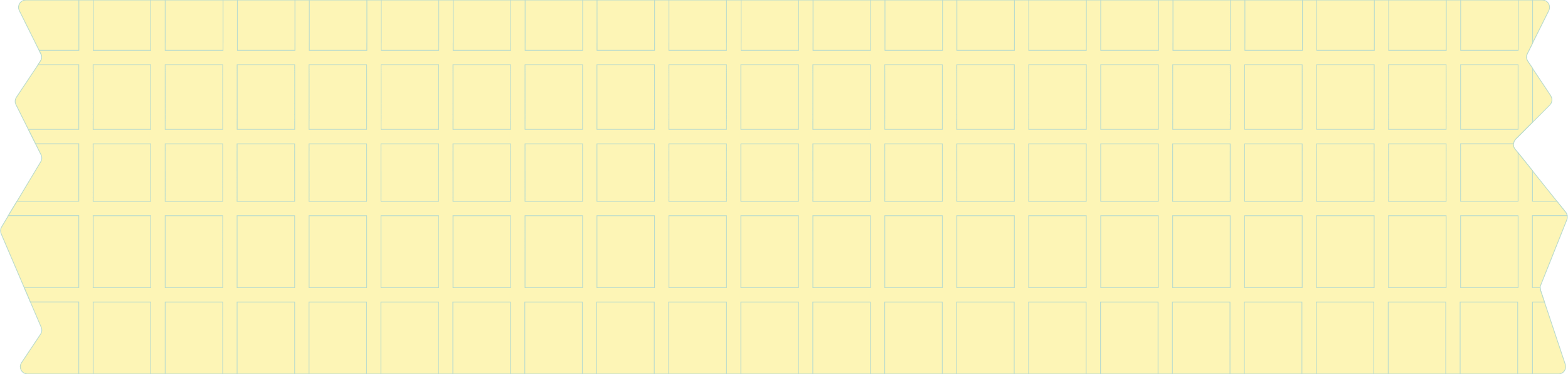 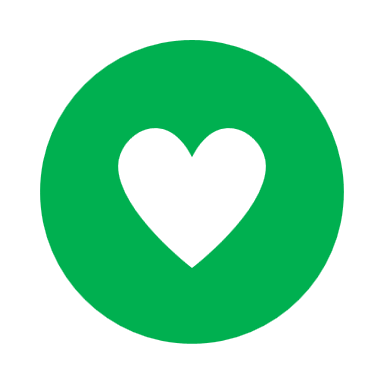 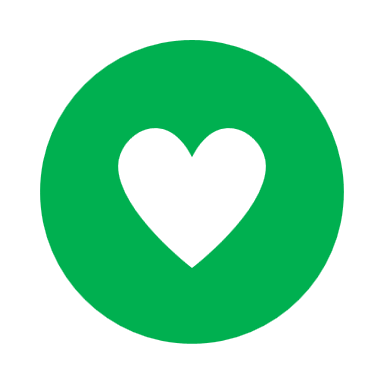 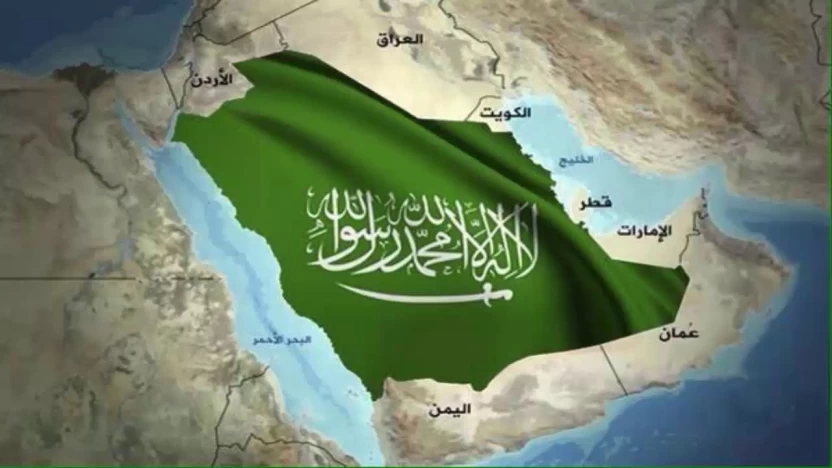 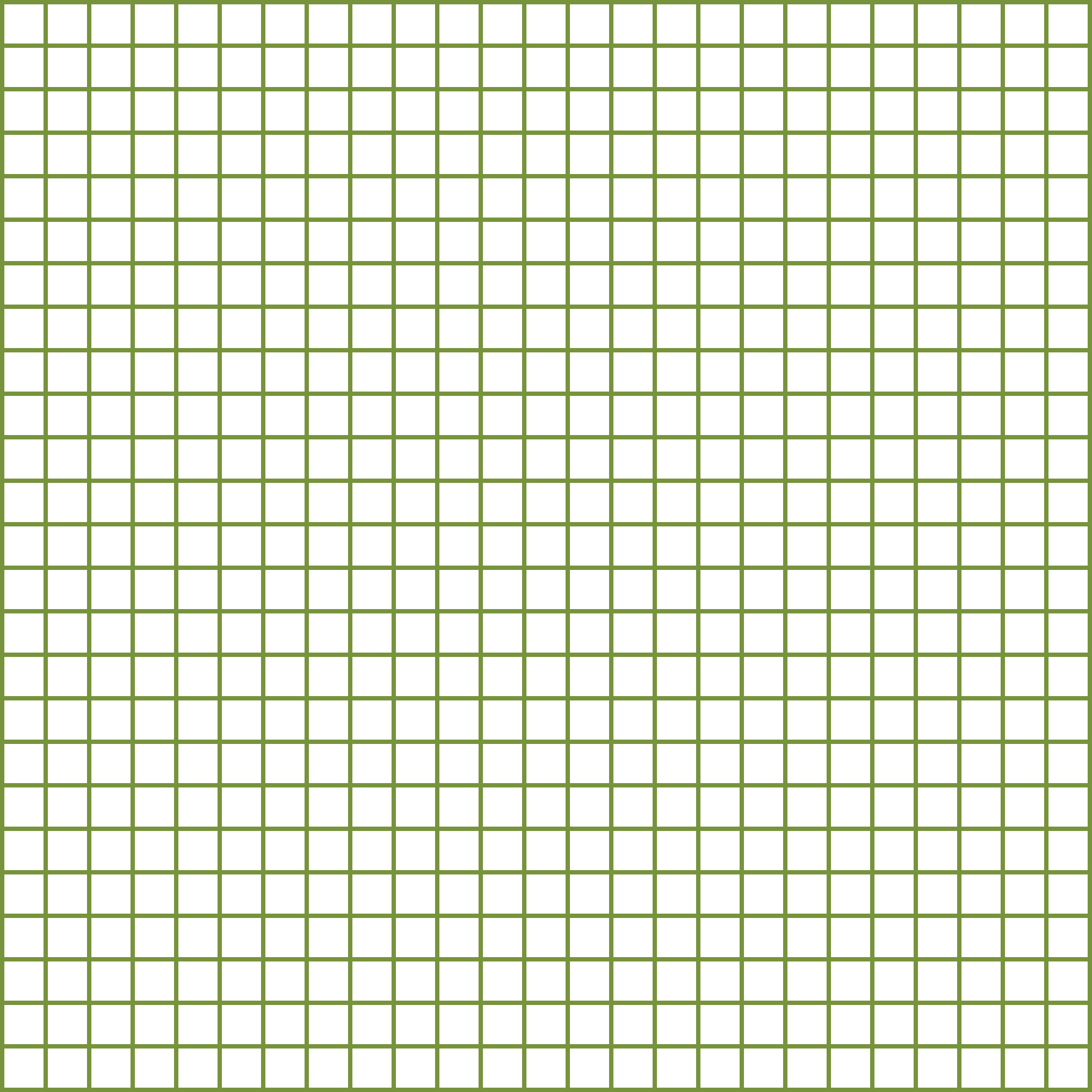 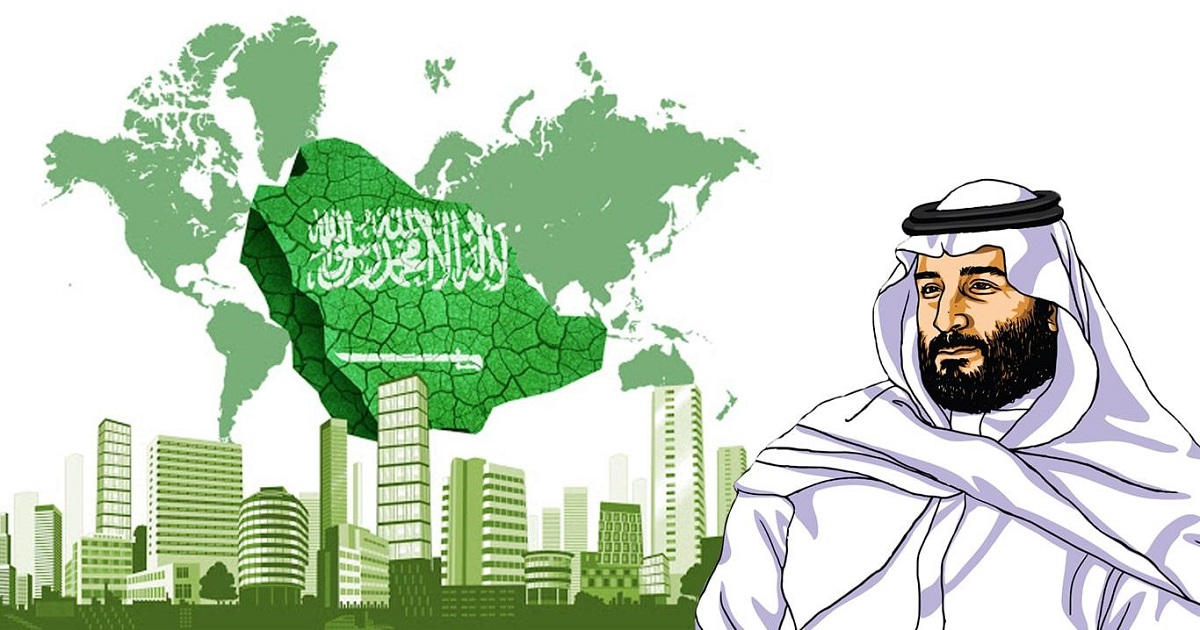 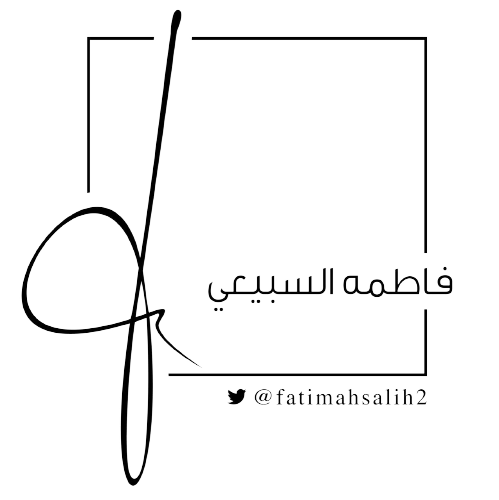 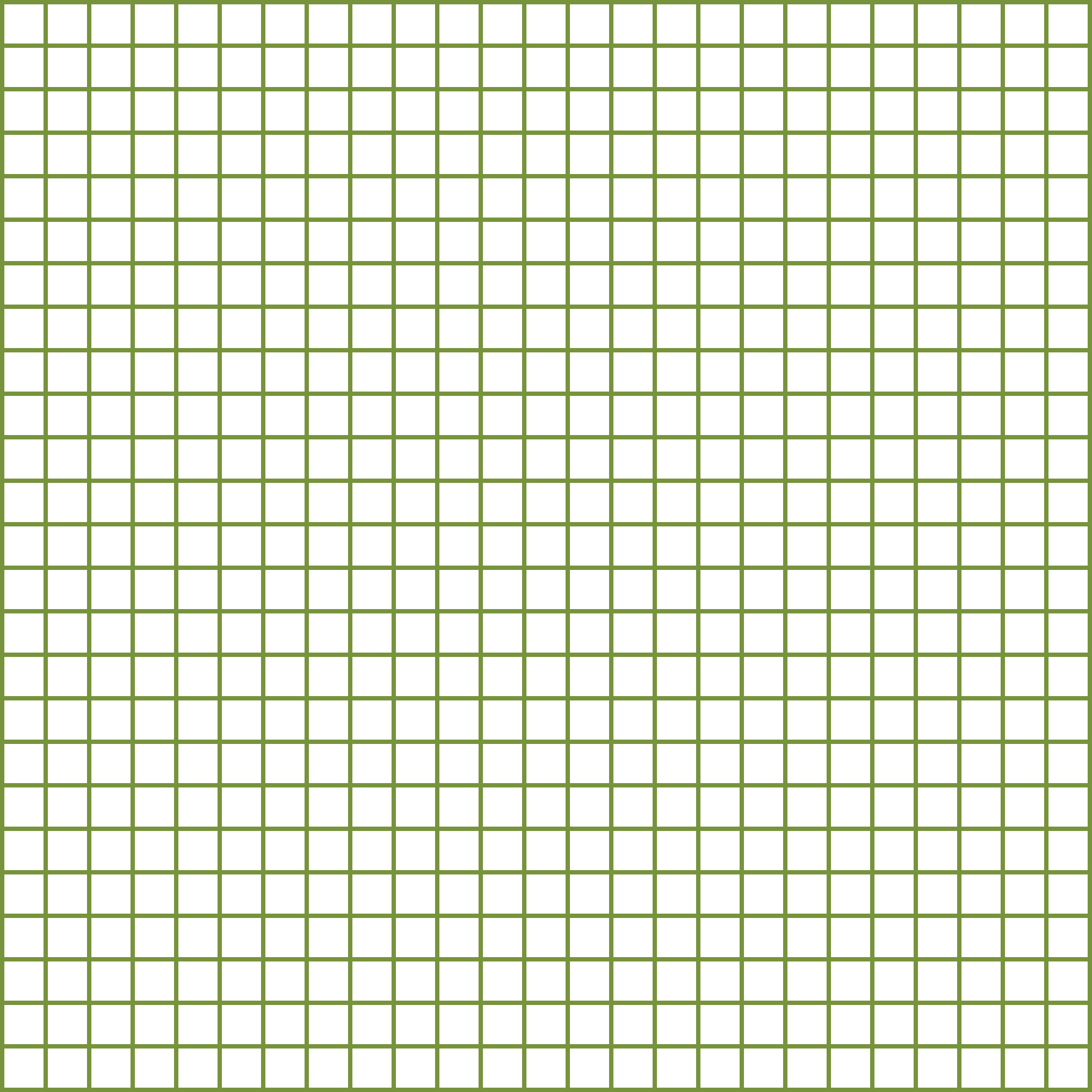 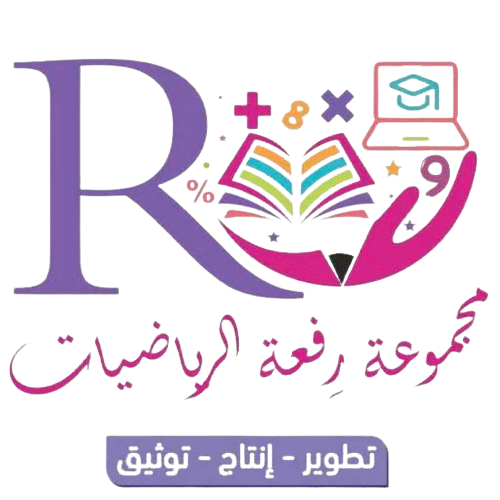 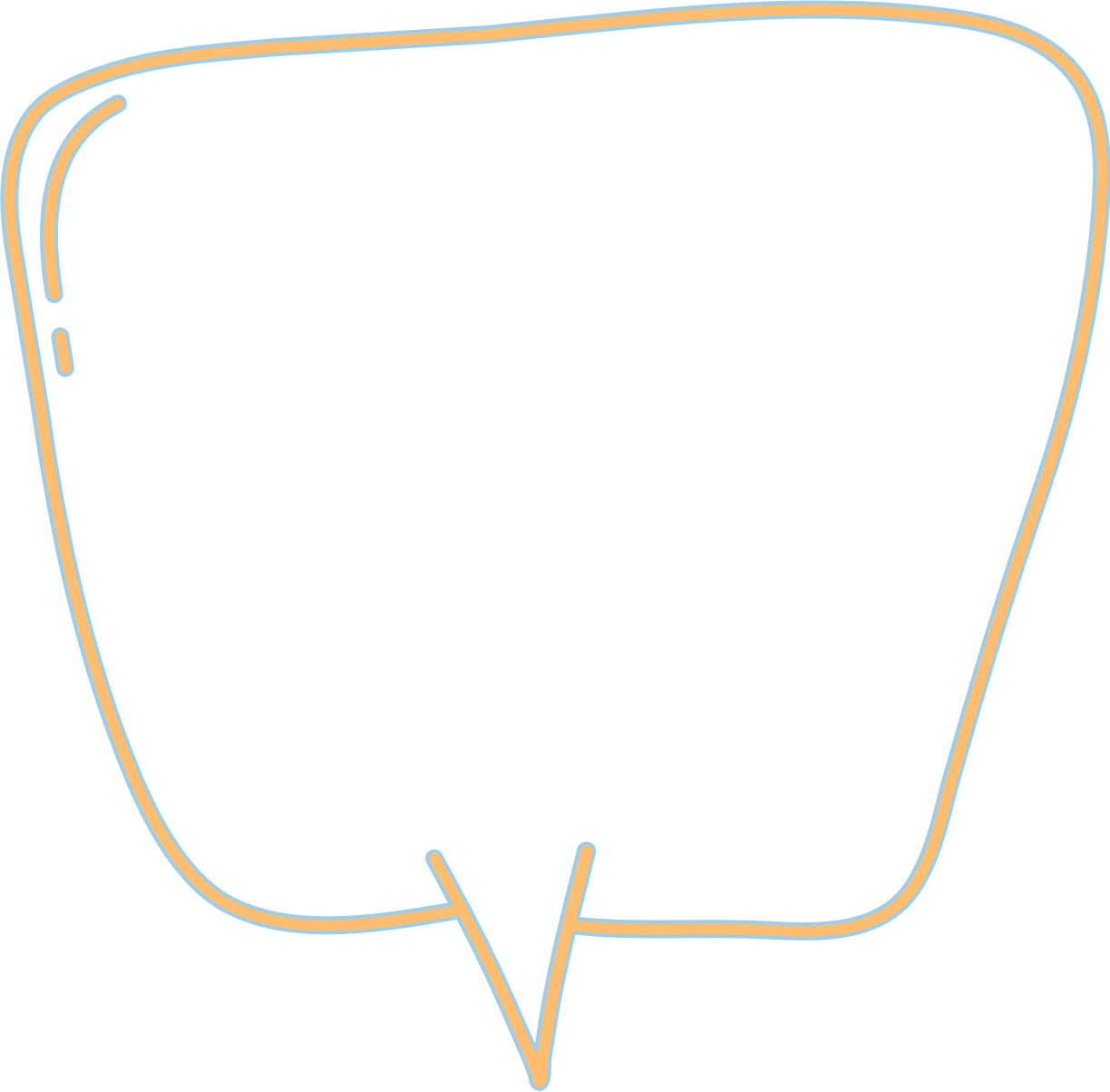 ما المستطيل الذي تشاهدينه في الحرم المكي
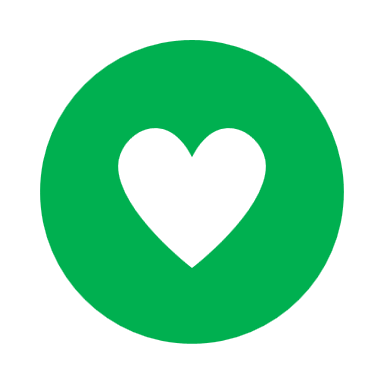 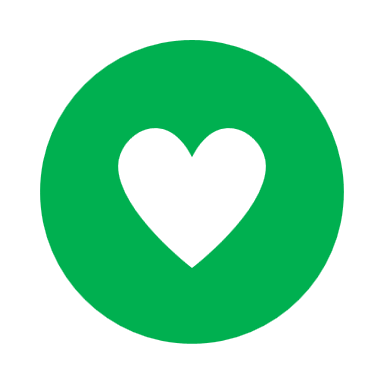 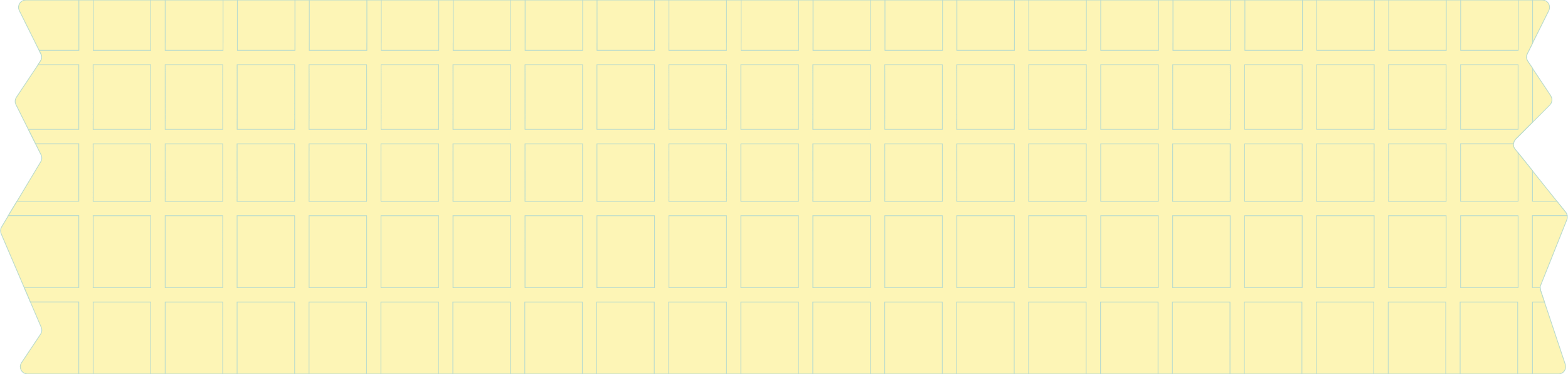 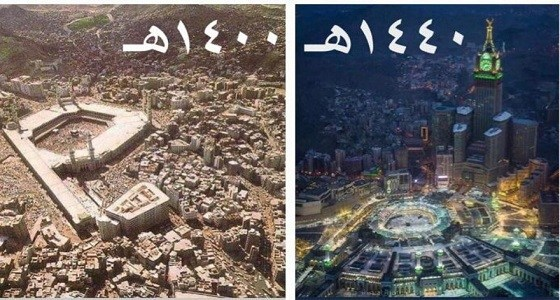 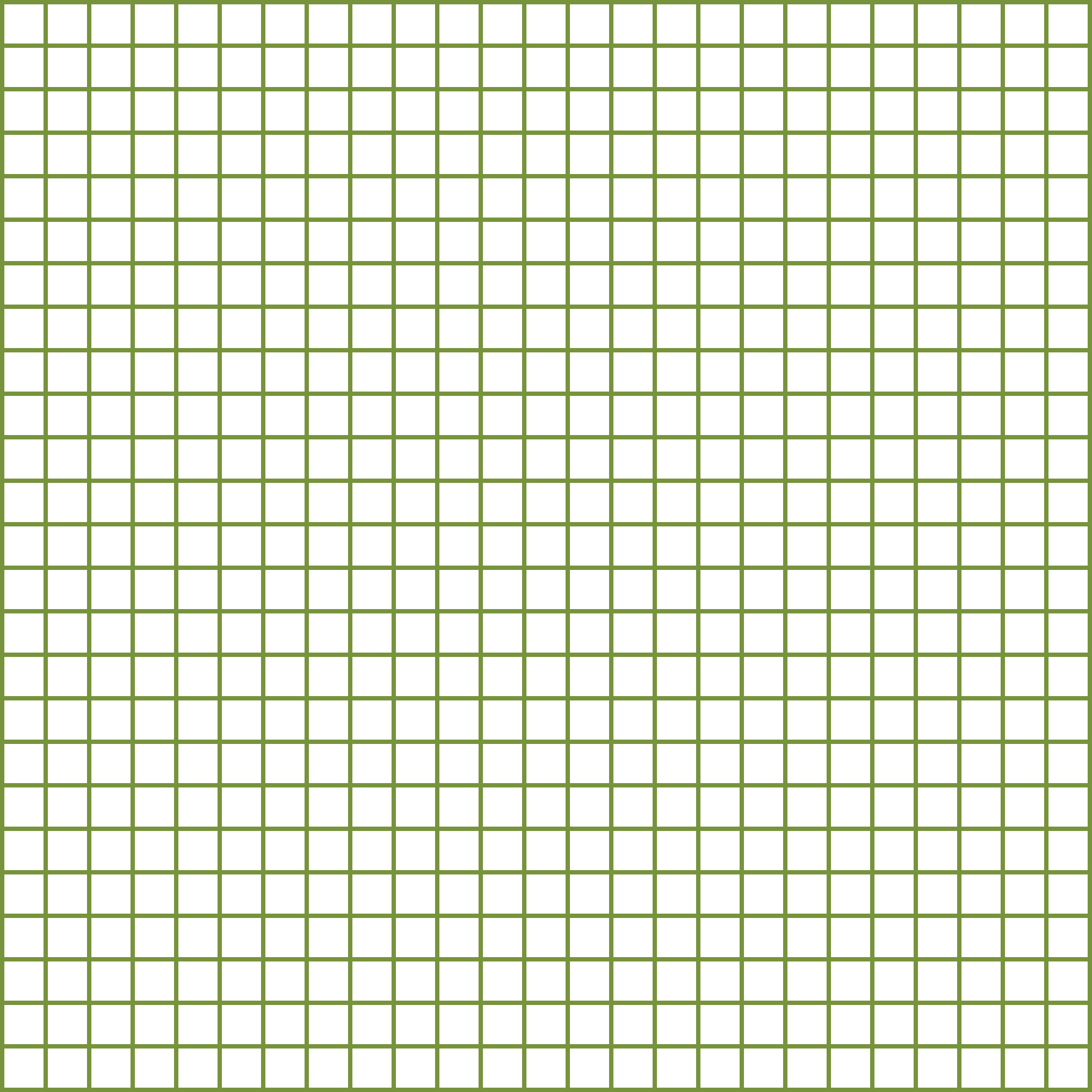 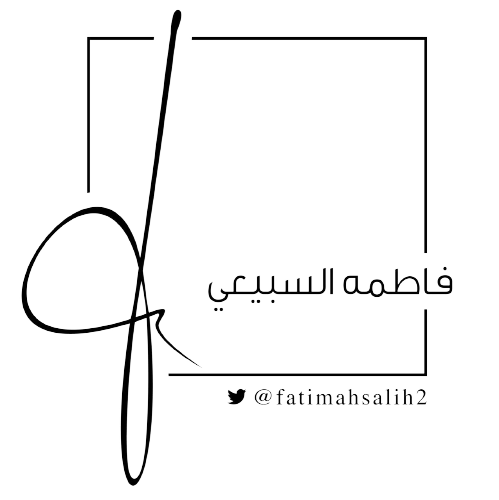 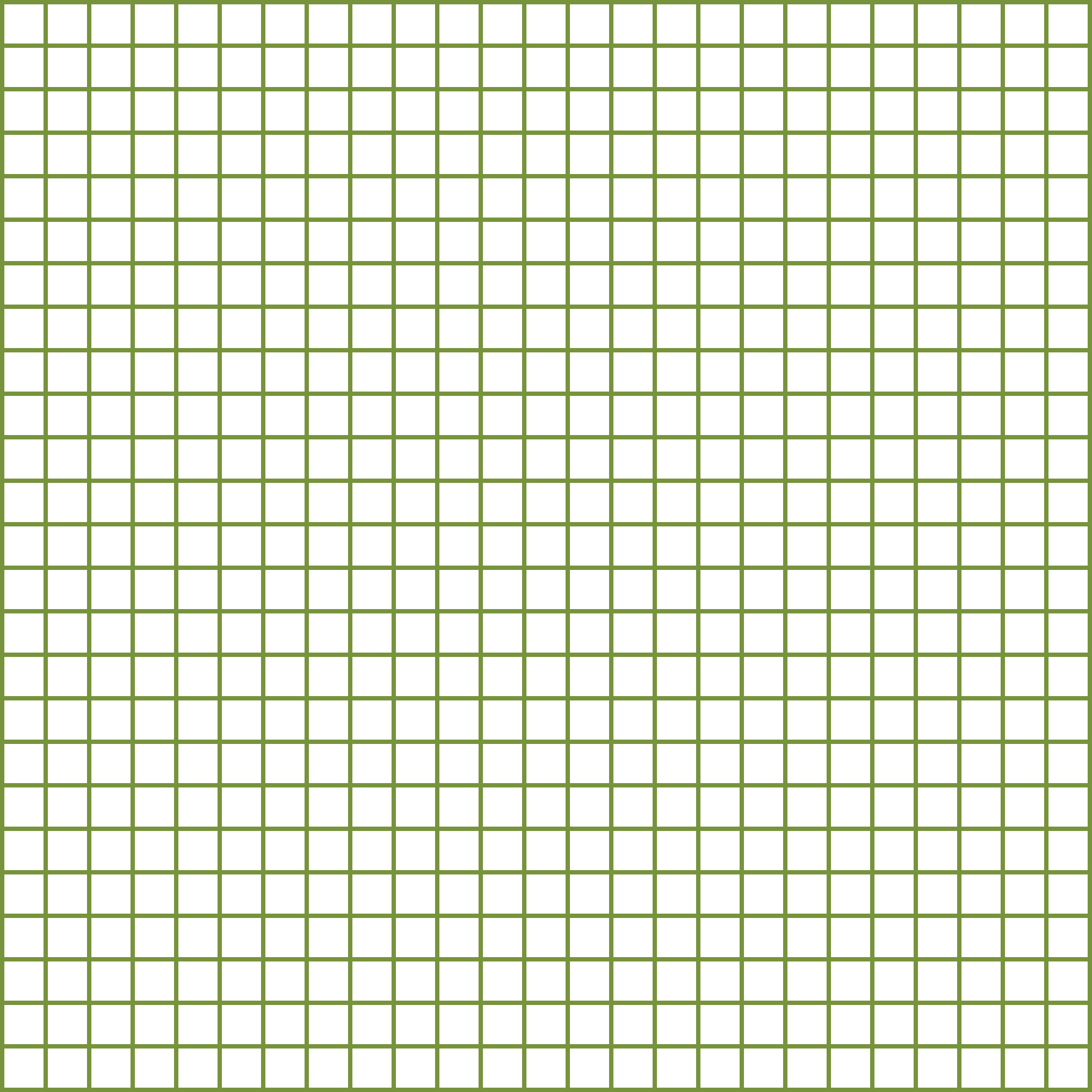 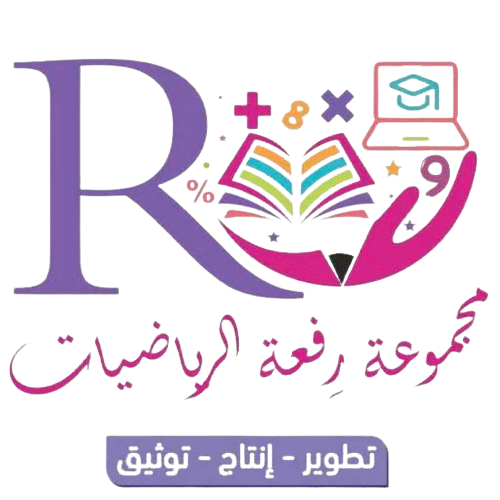 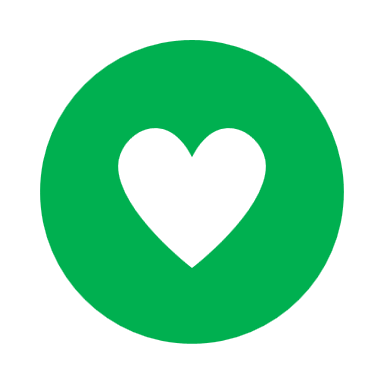 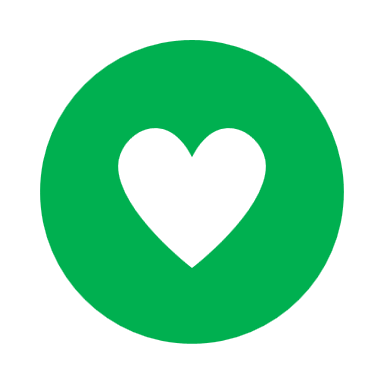 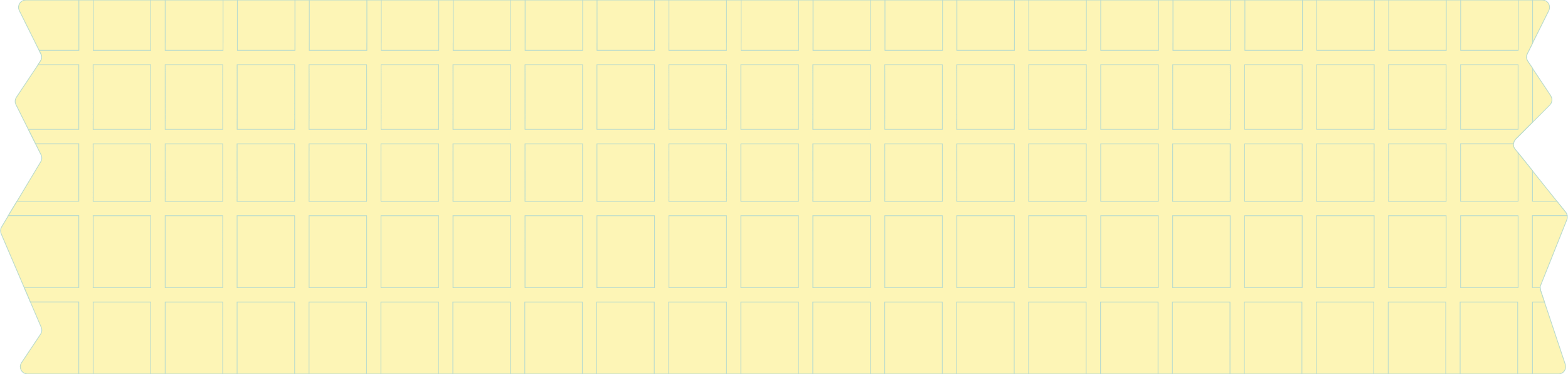 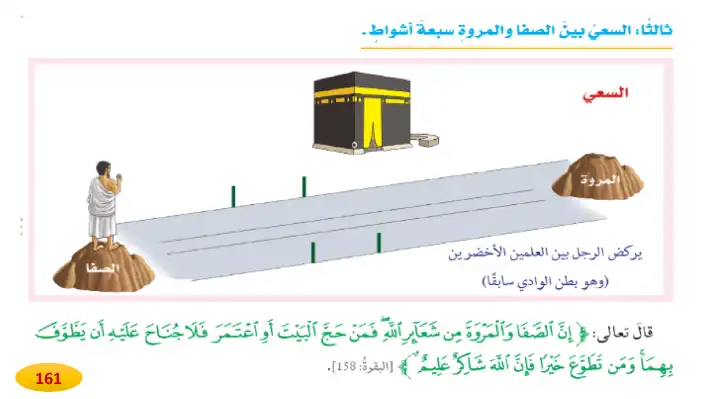 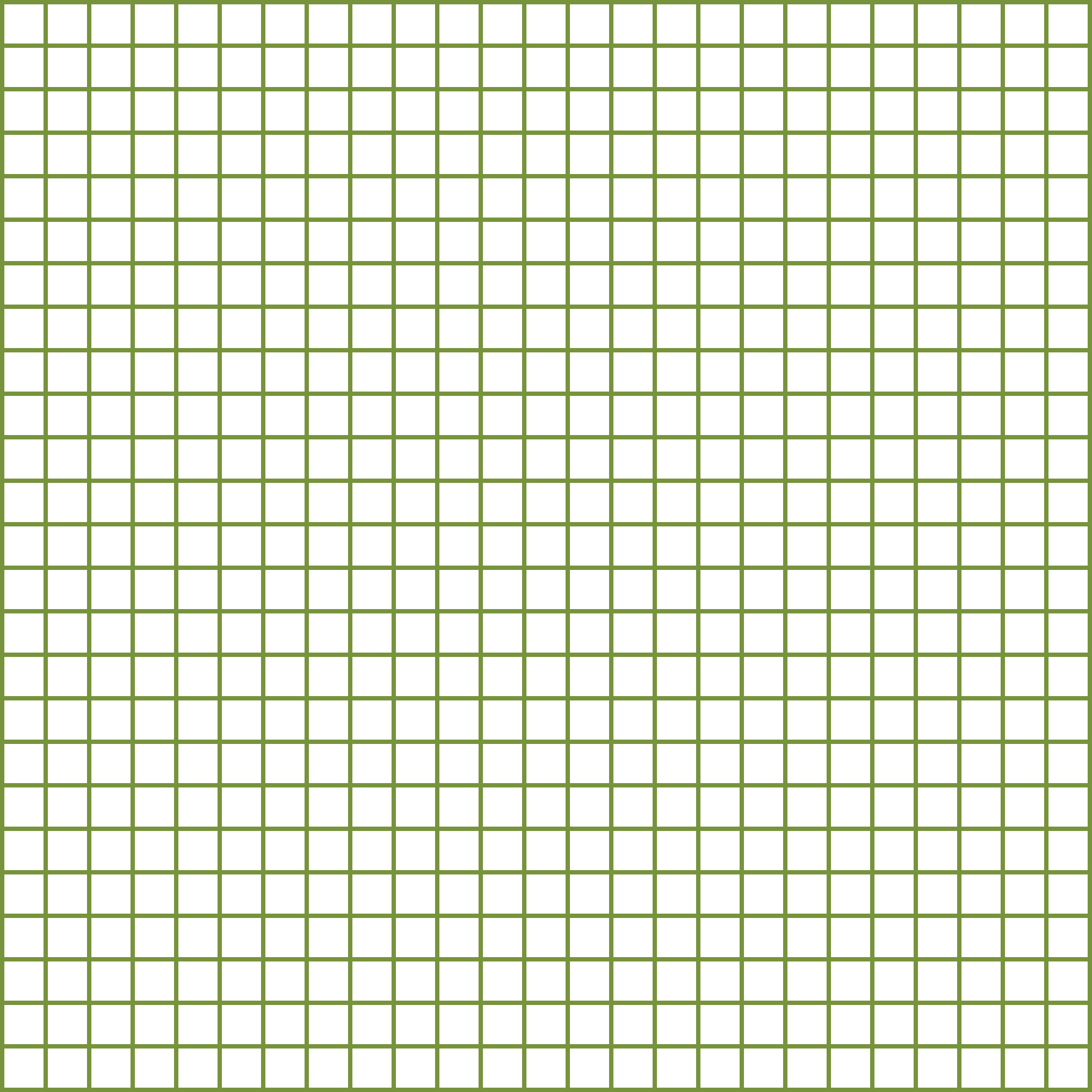 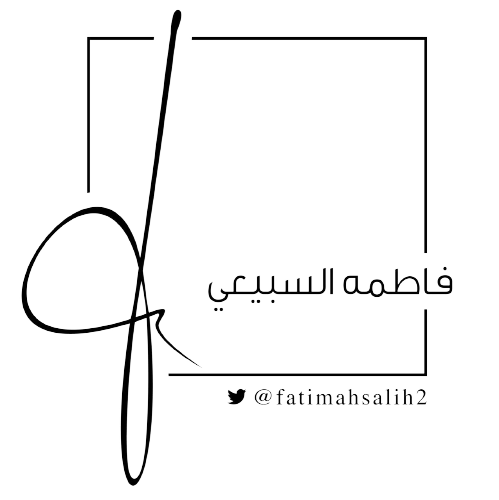 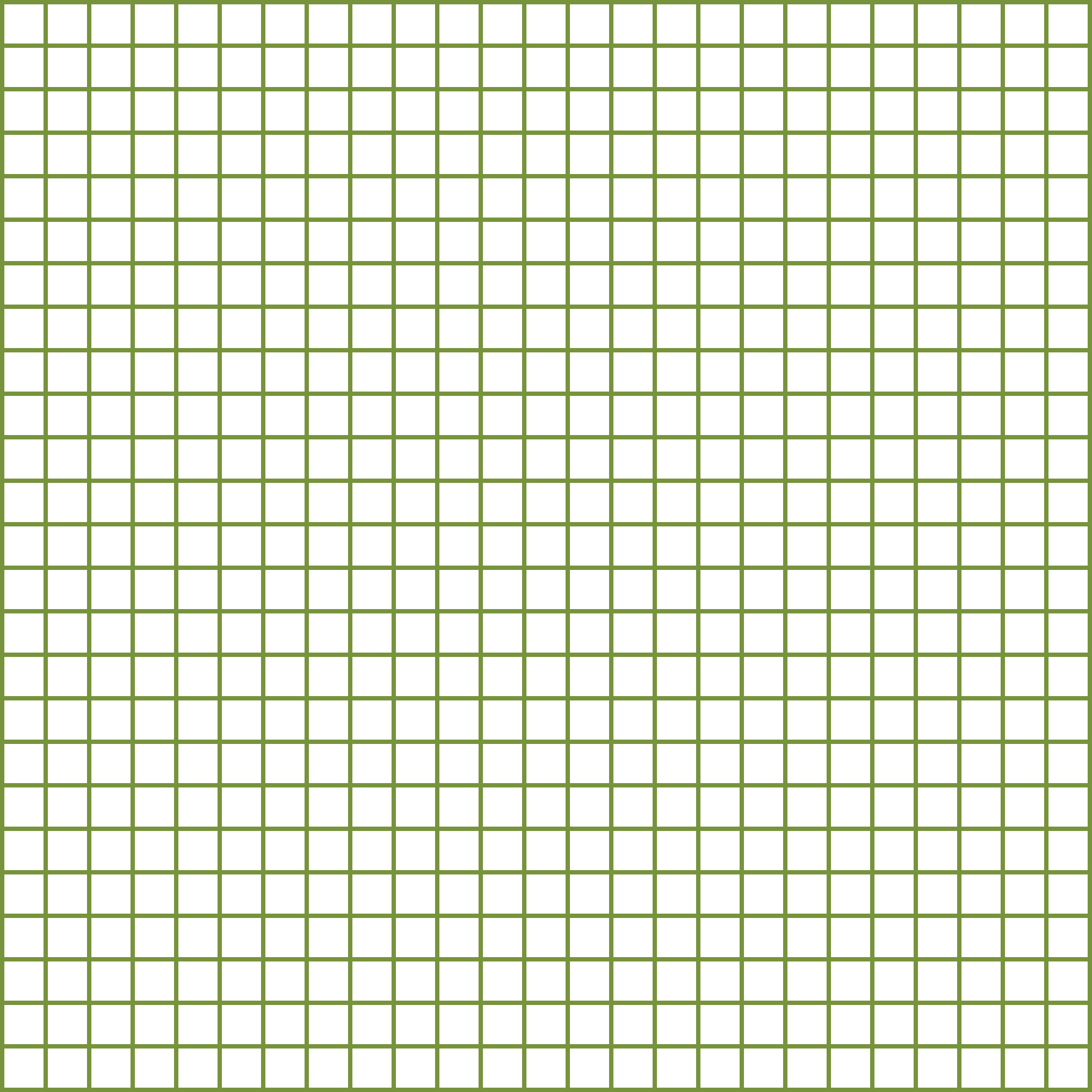 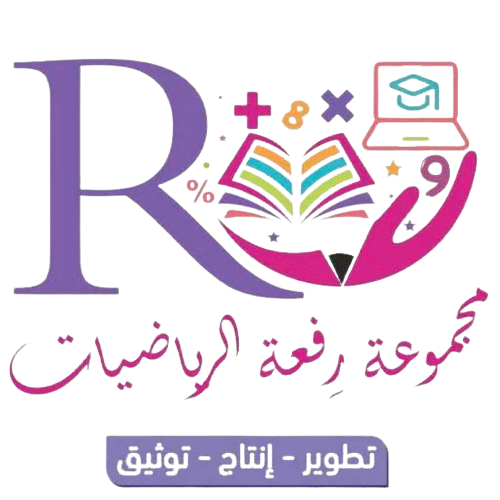 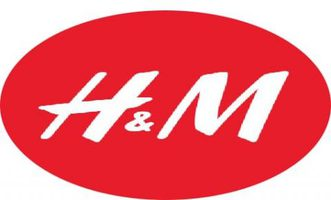 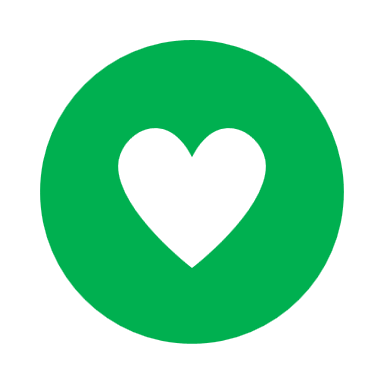 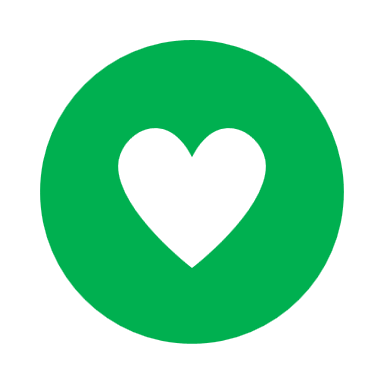 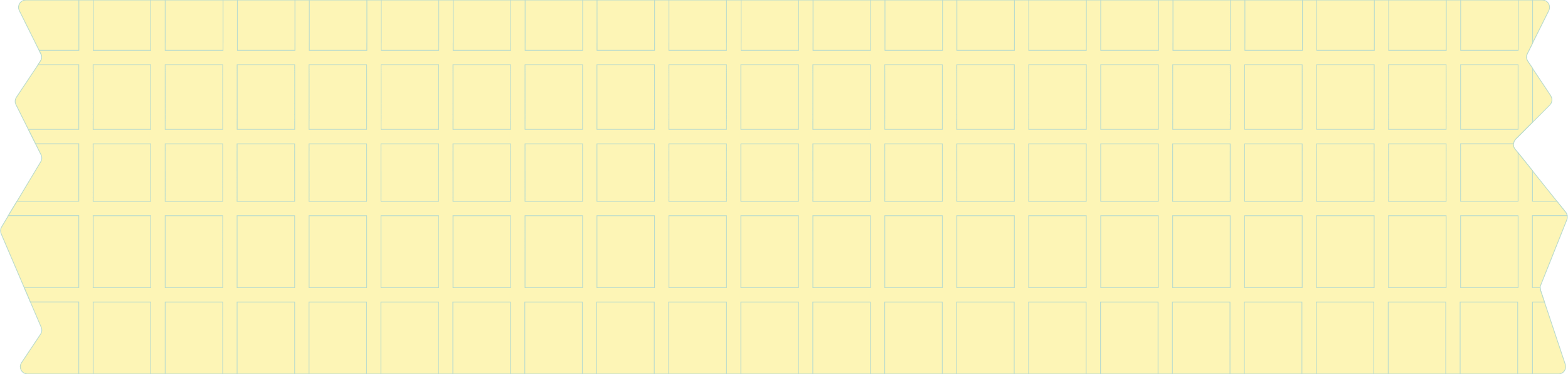 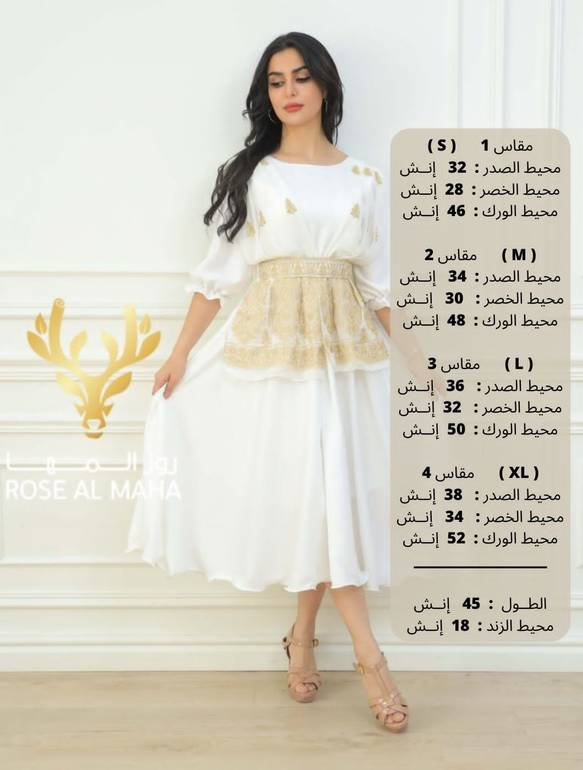 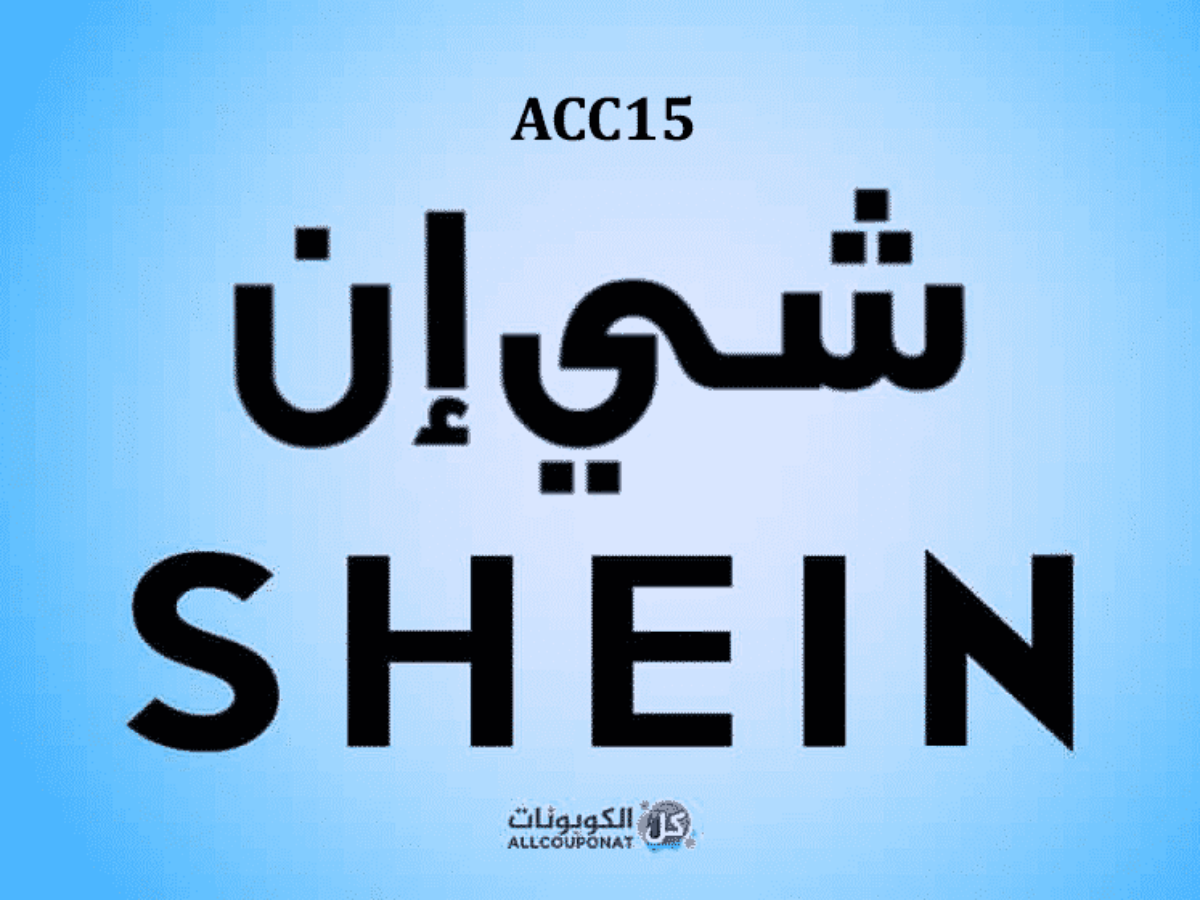 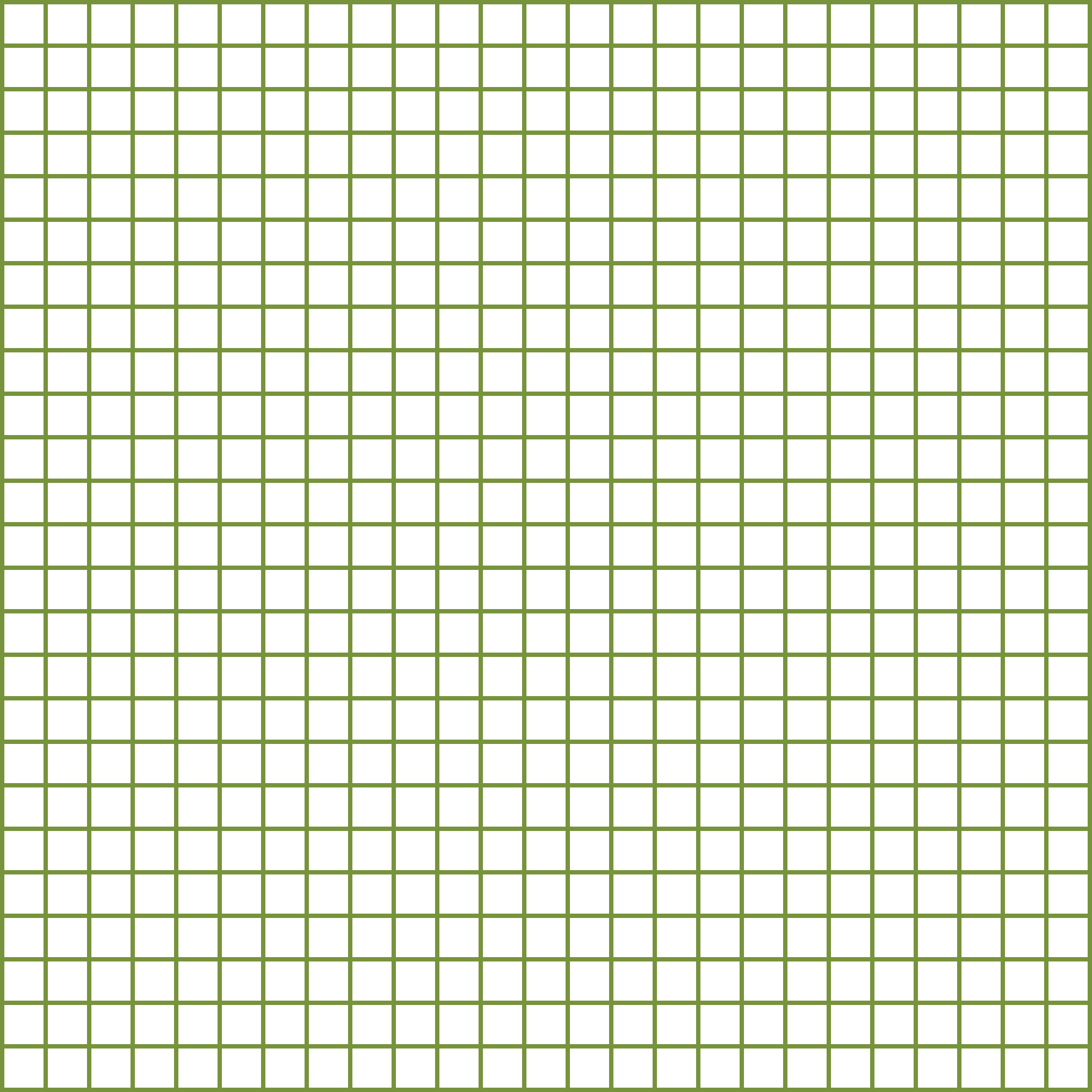 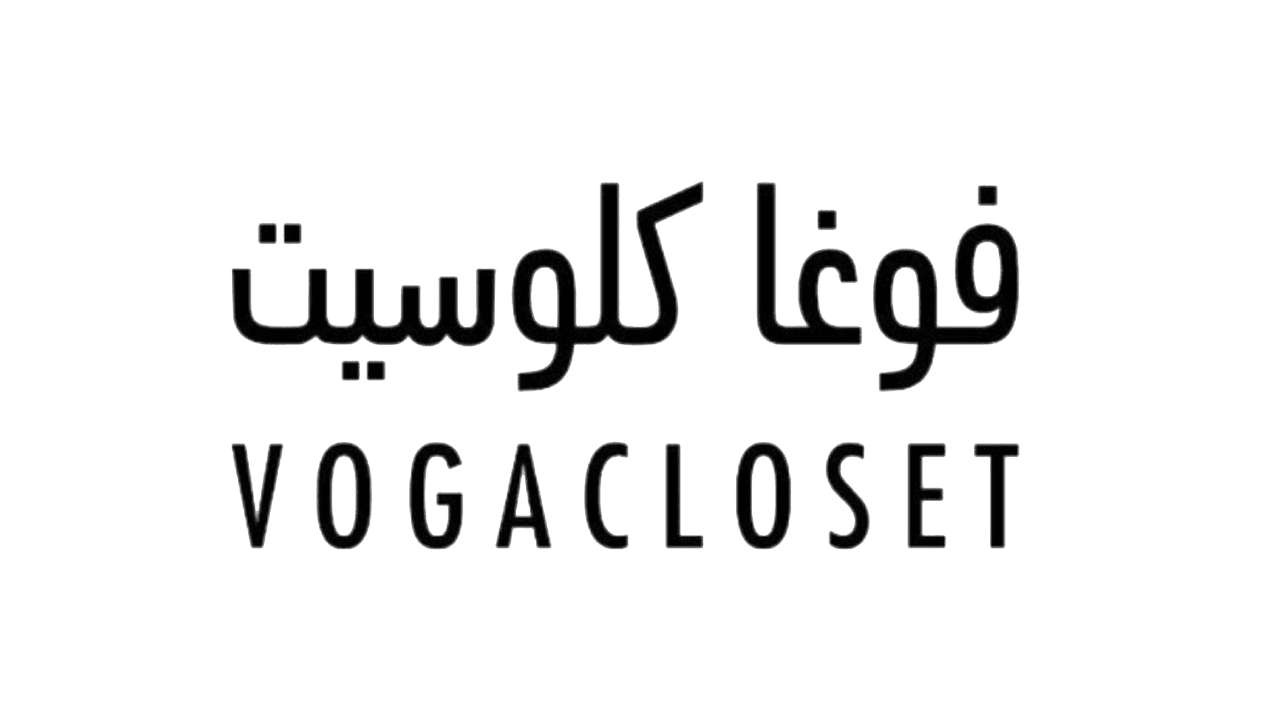 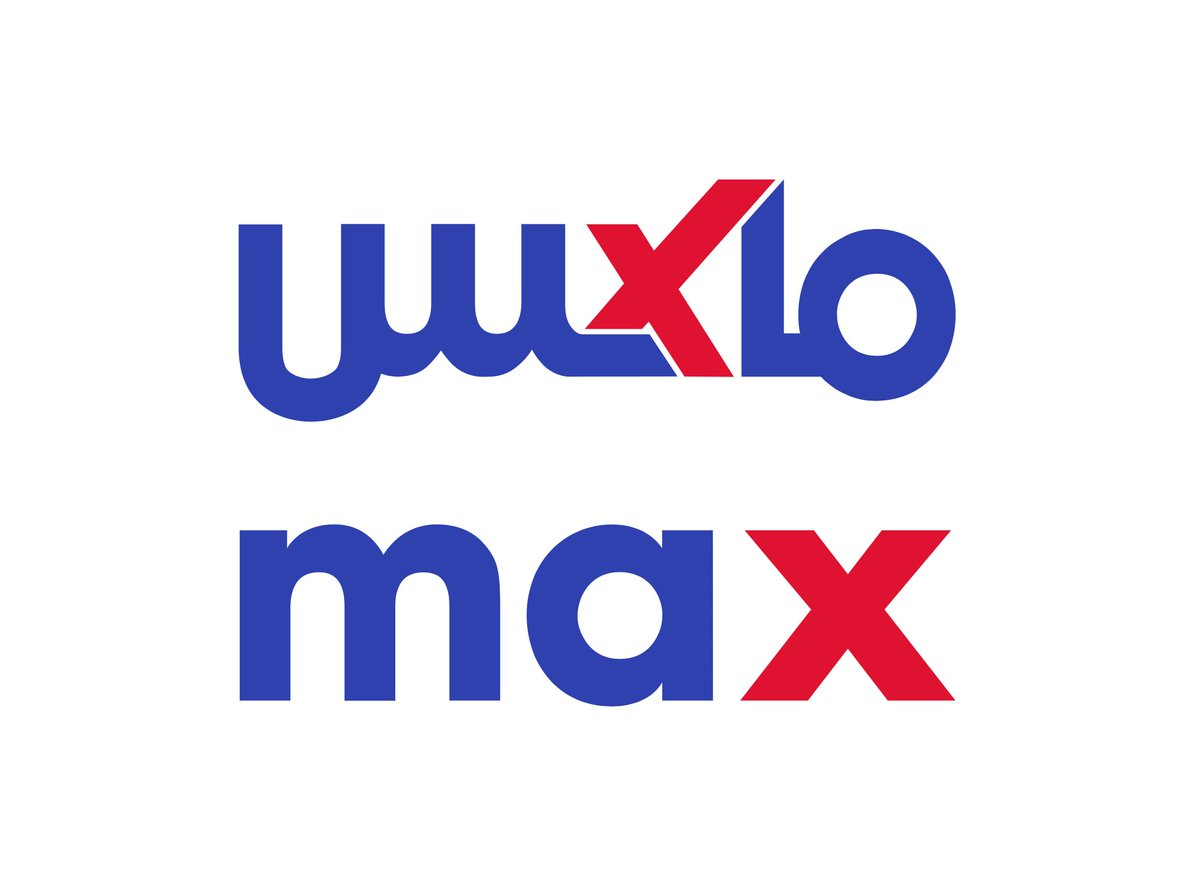 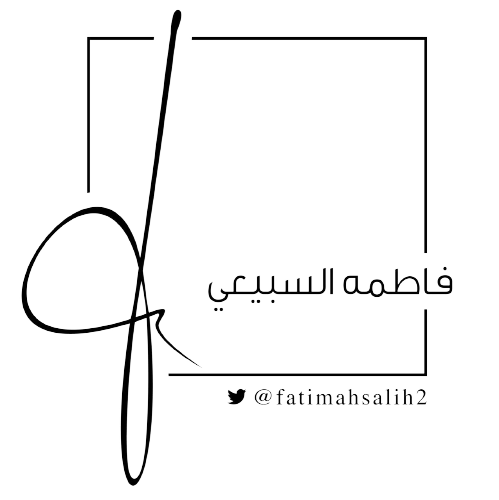 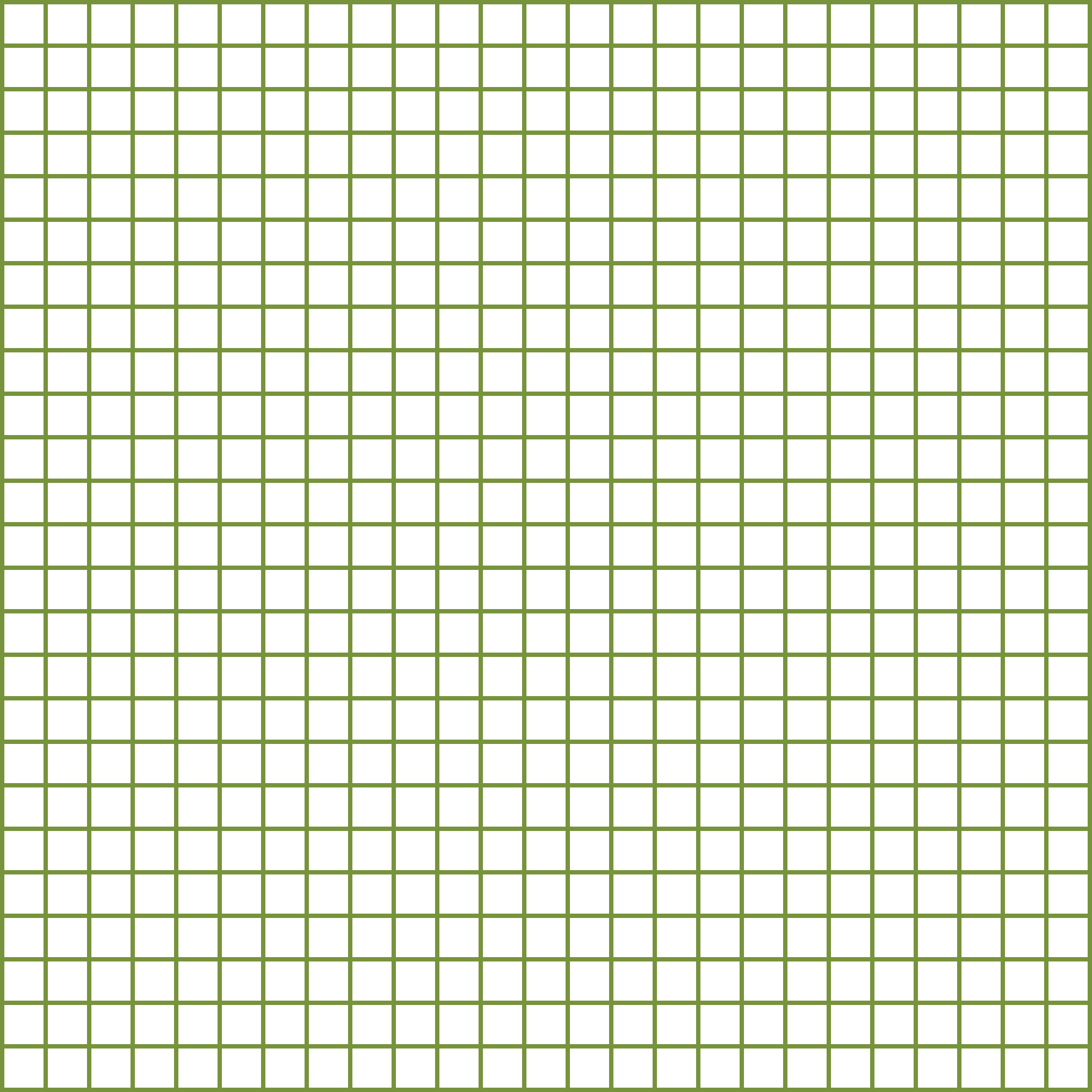 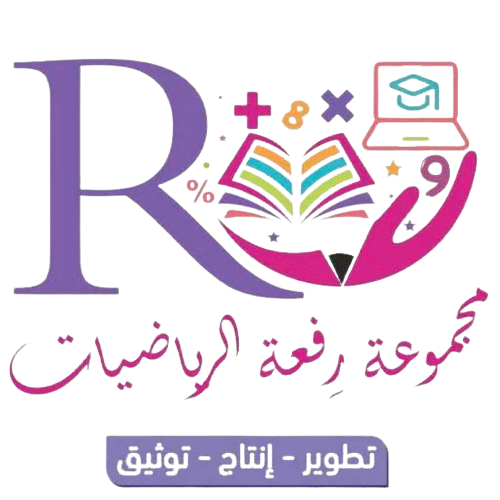 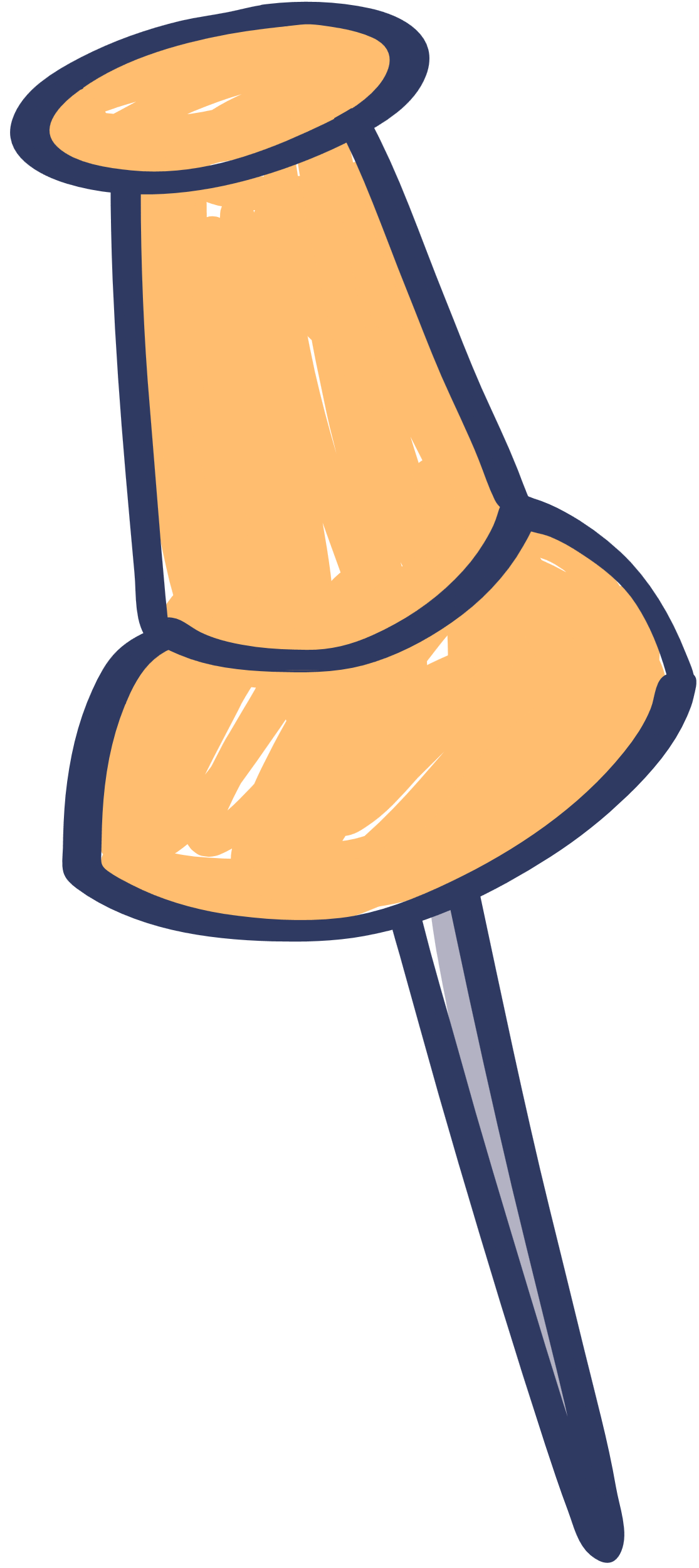 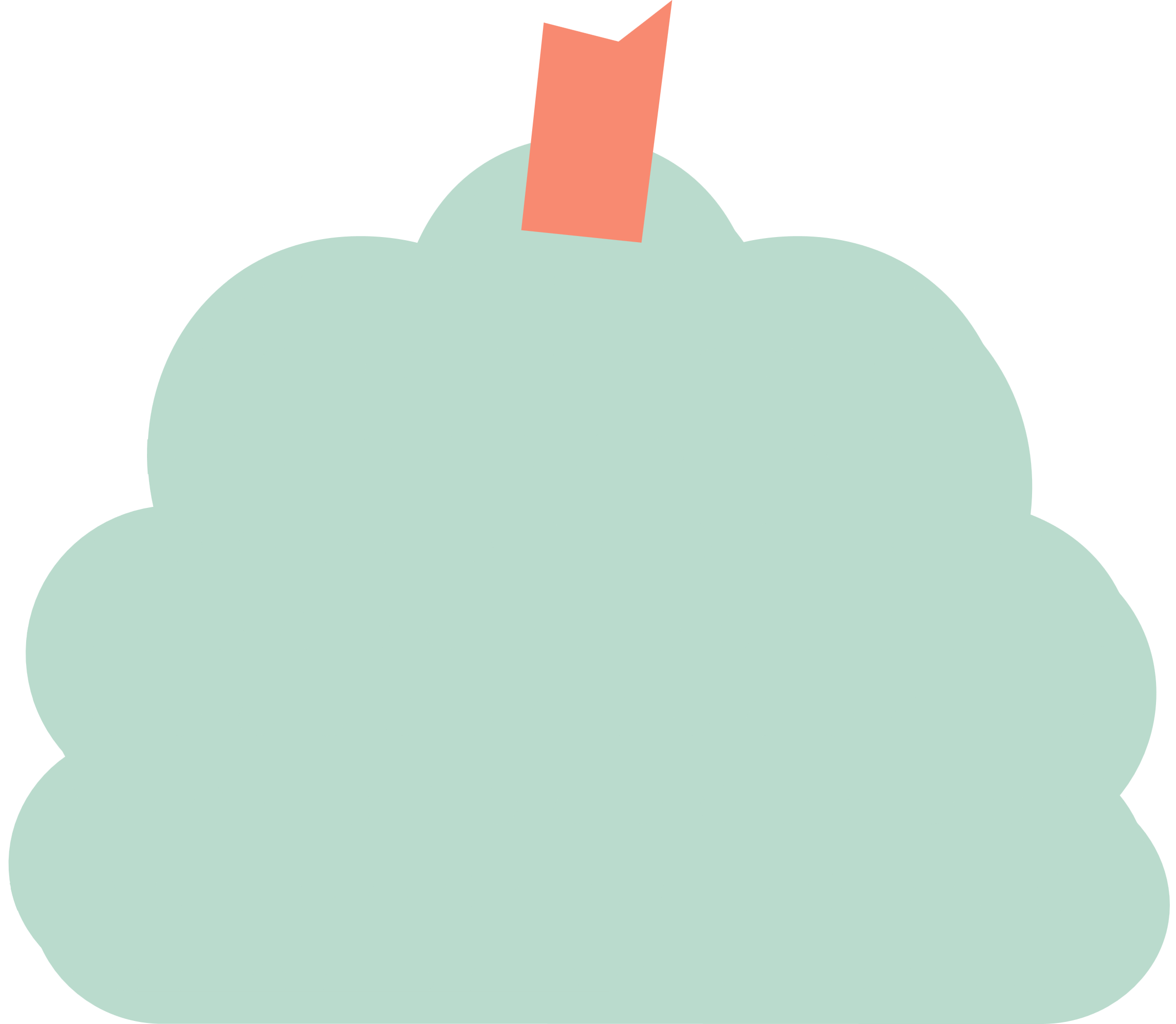 1
14
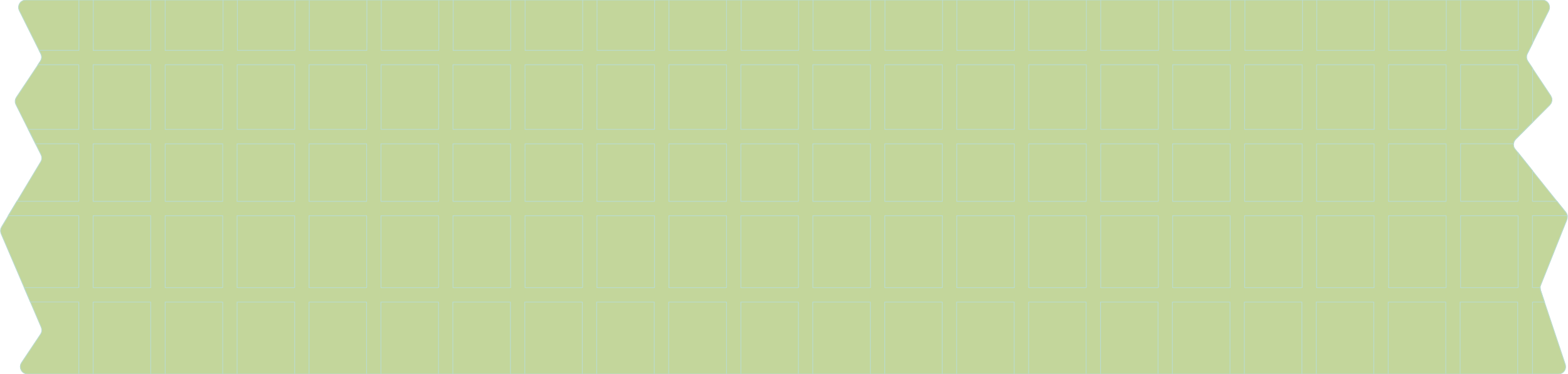 تأكد
تدرب وحل المسائل
تعاوني
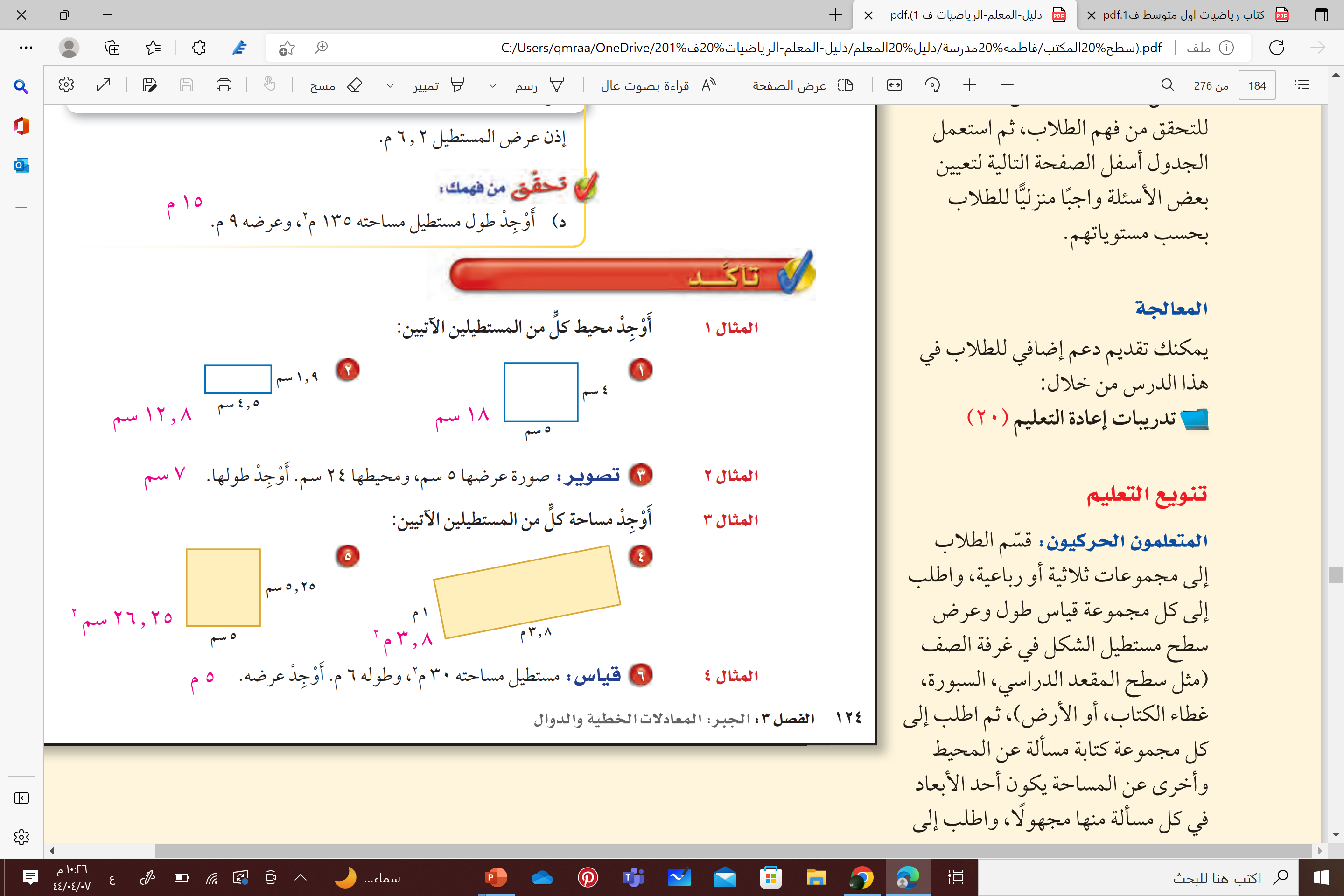 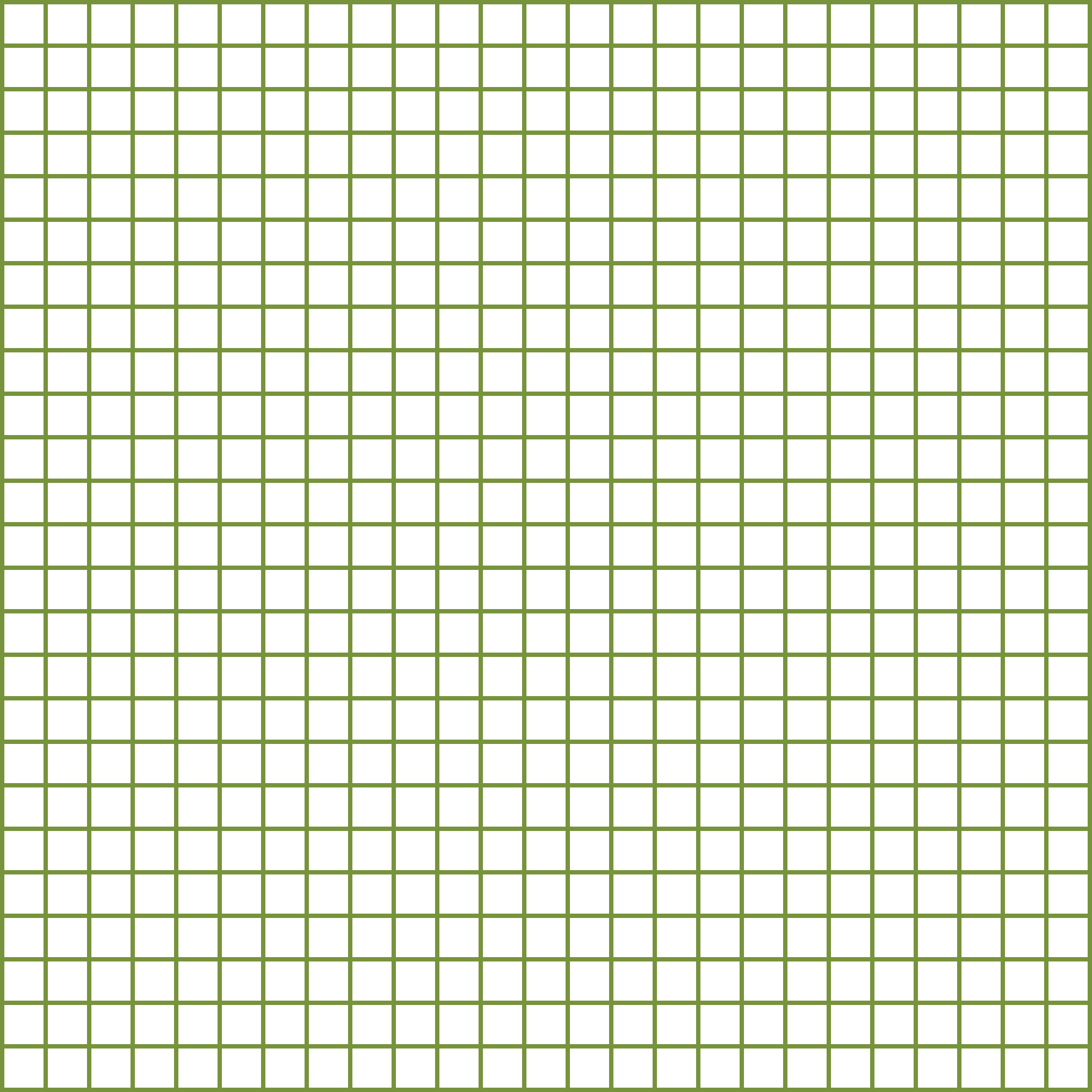 أوجد محيط المستطيل المجاور
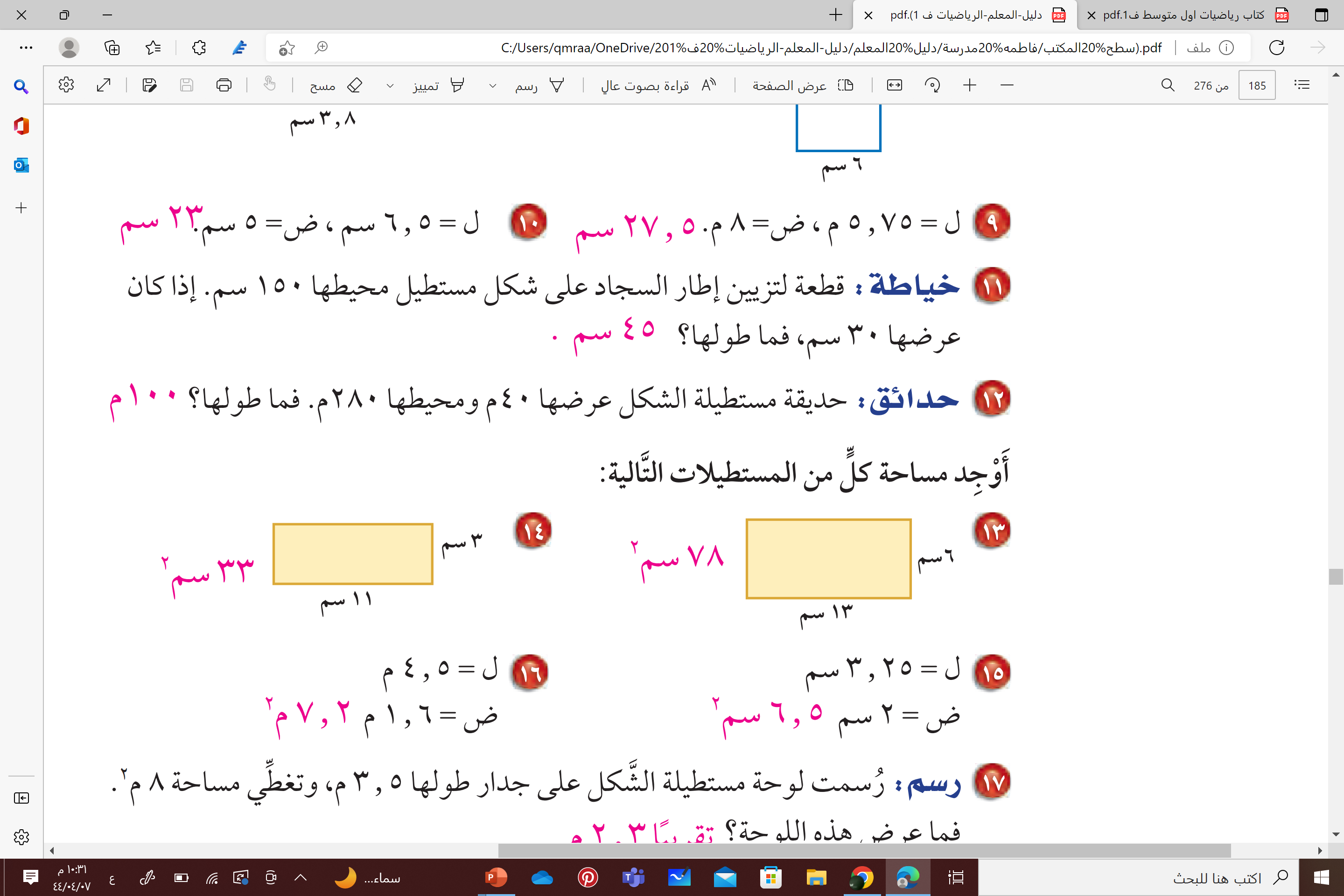 أوجد مساحة المستطيل المجاور
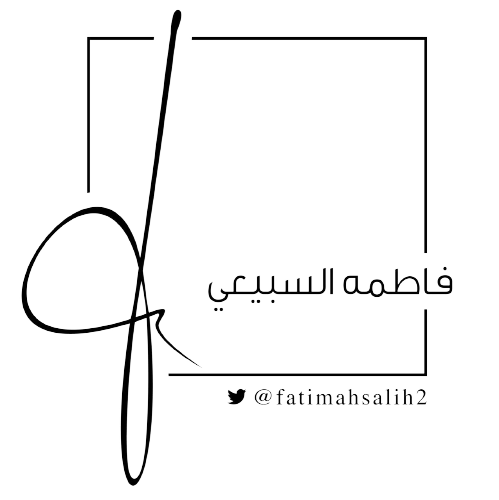 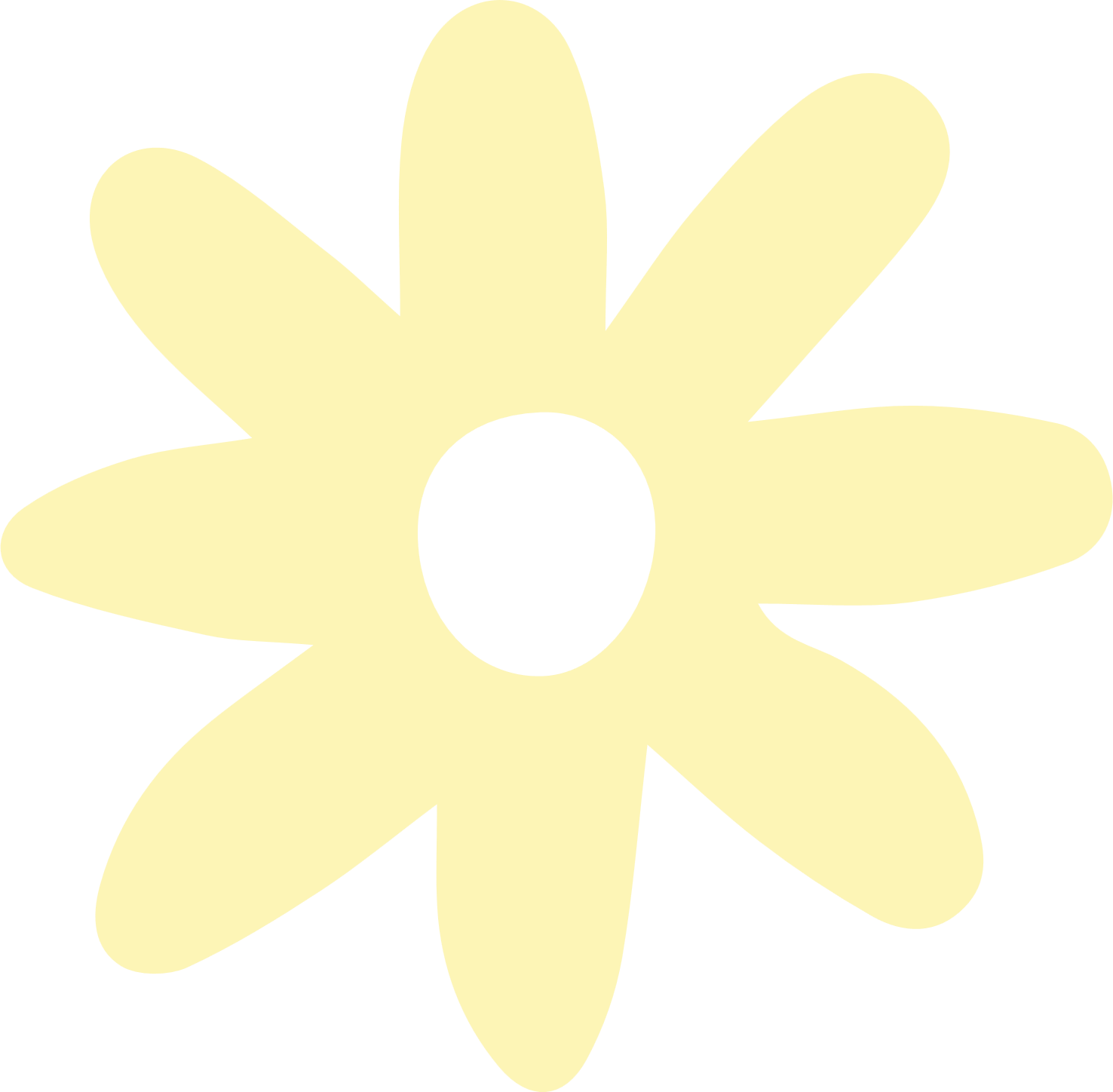 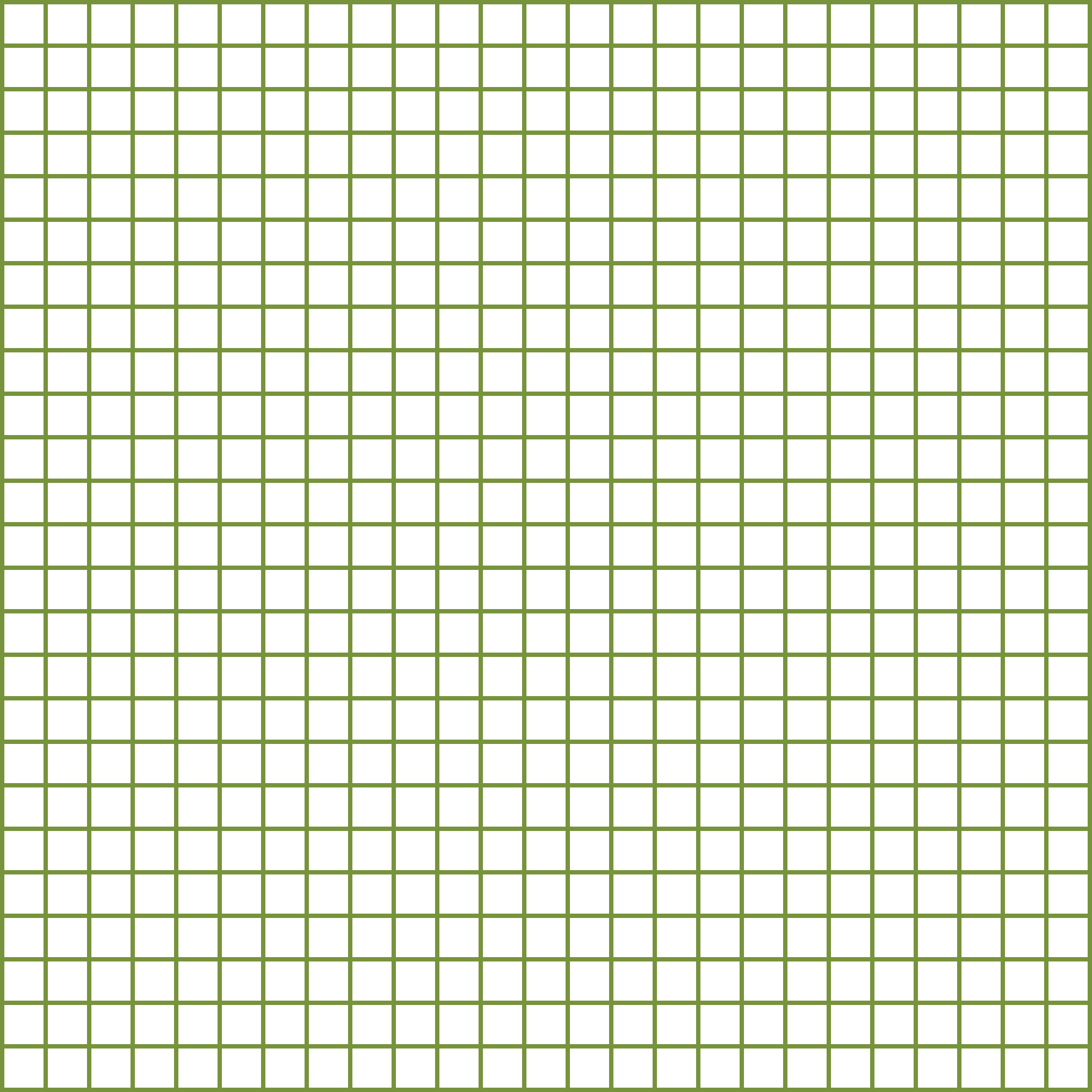 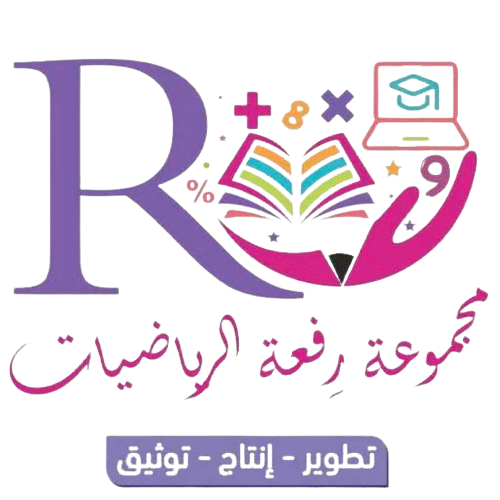 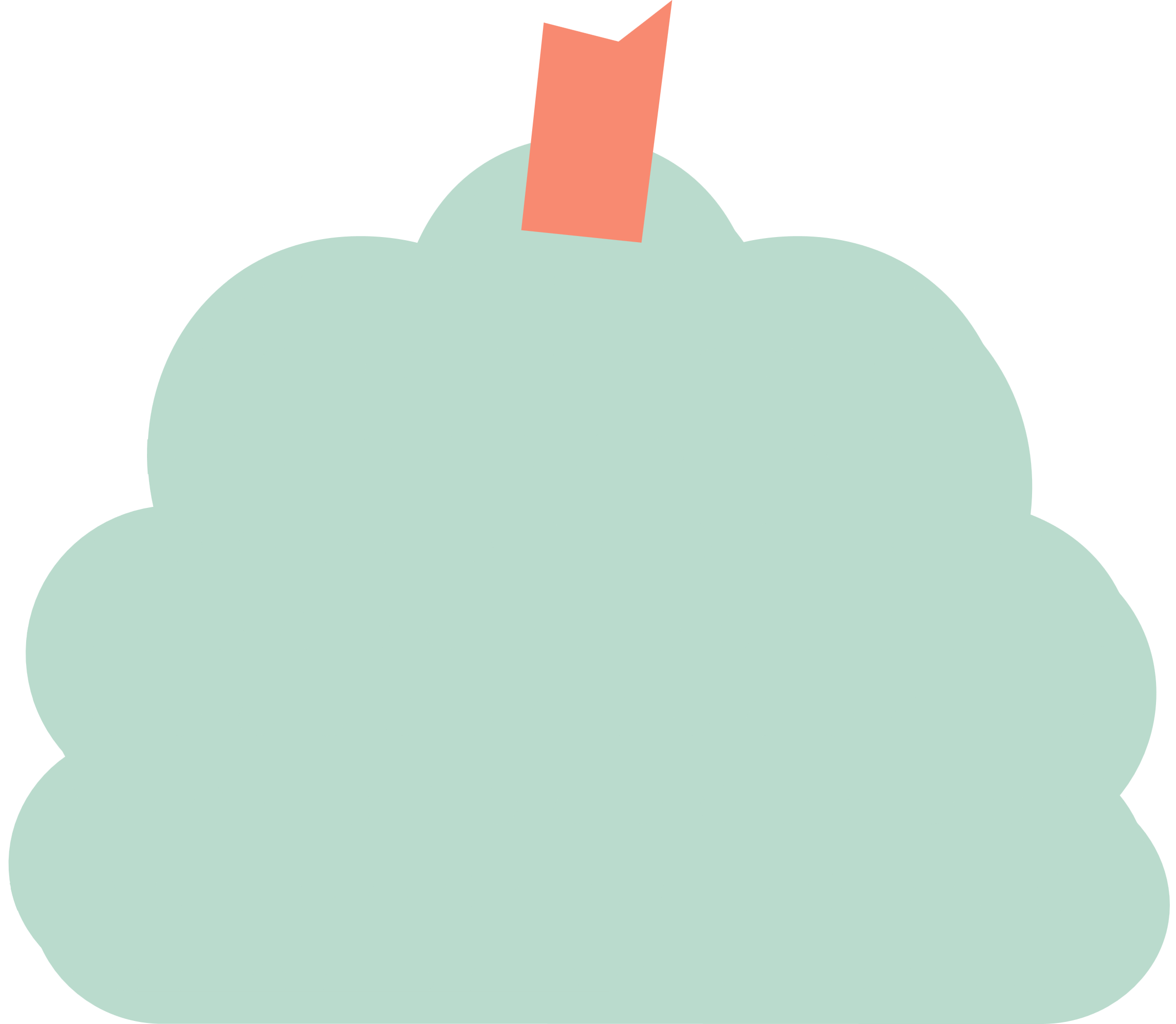 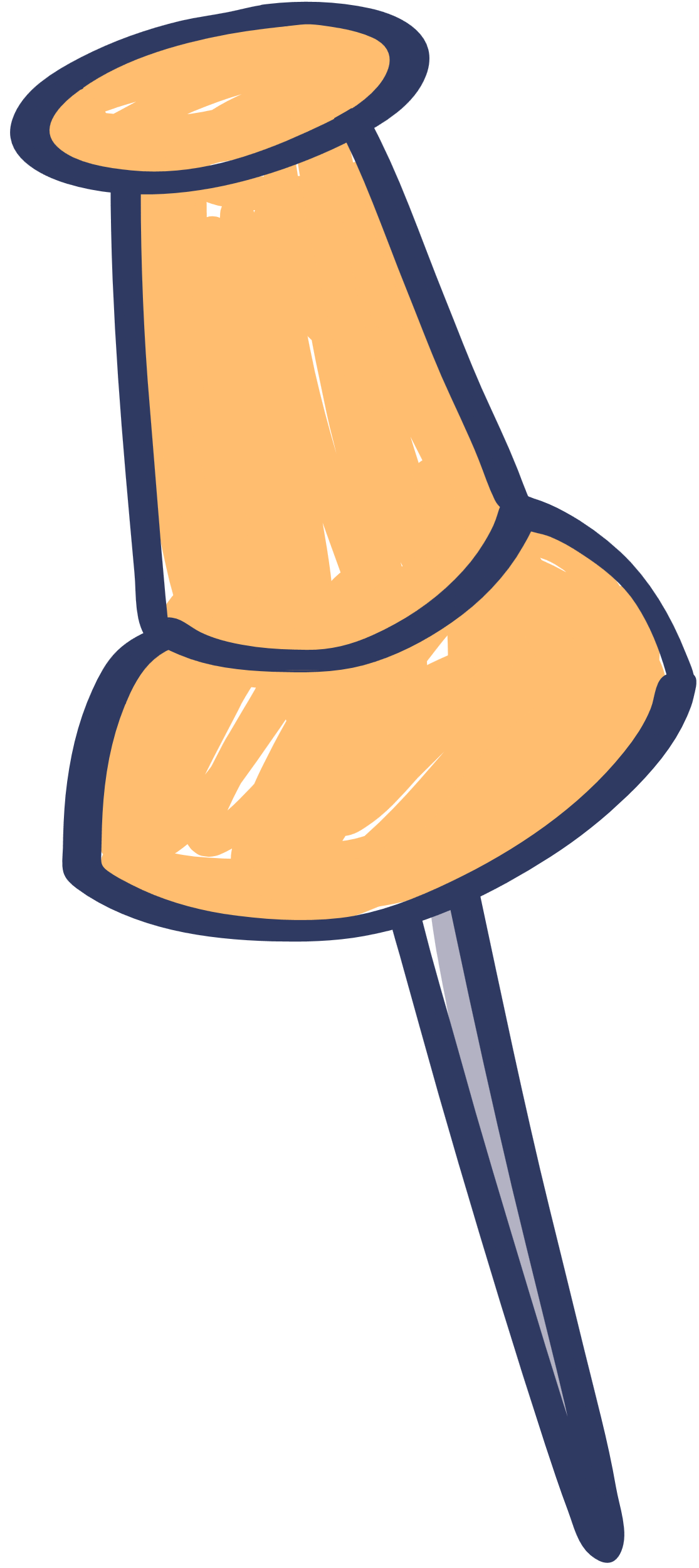 تدرب وحل المسائل
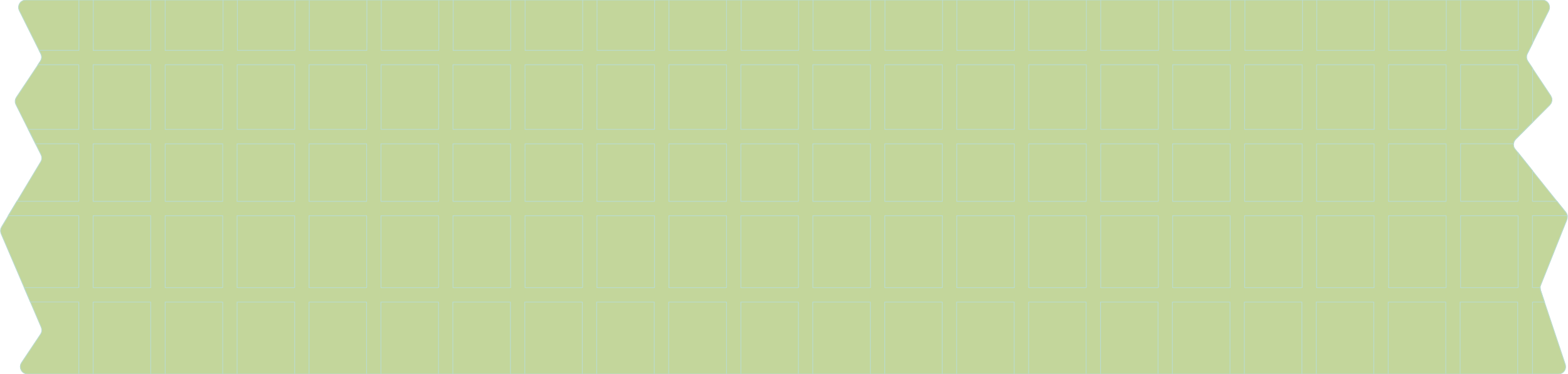 فردي
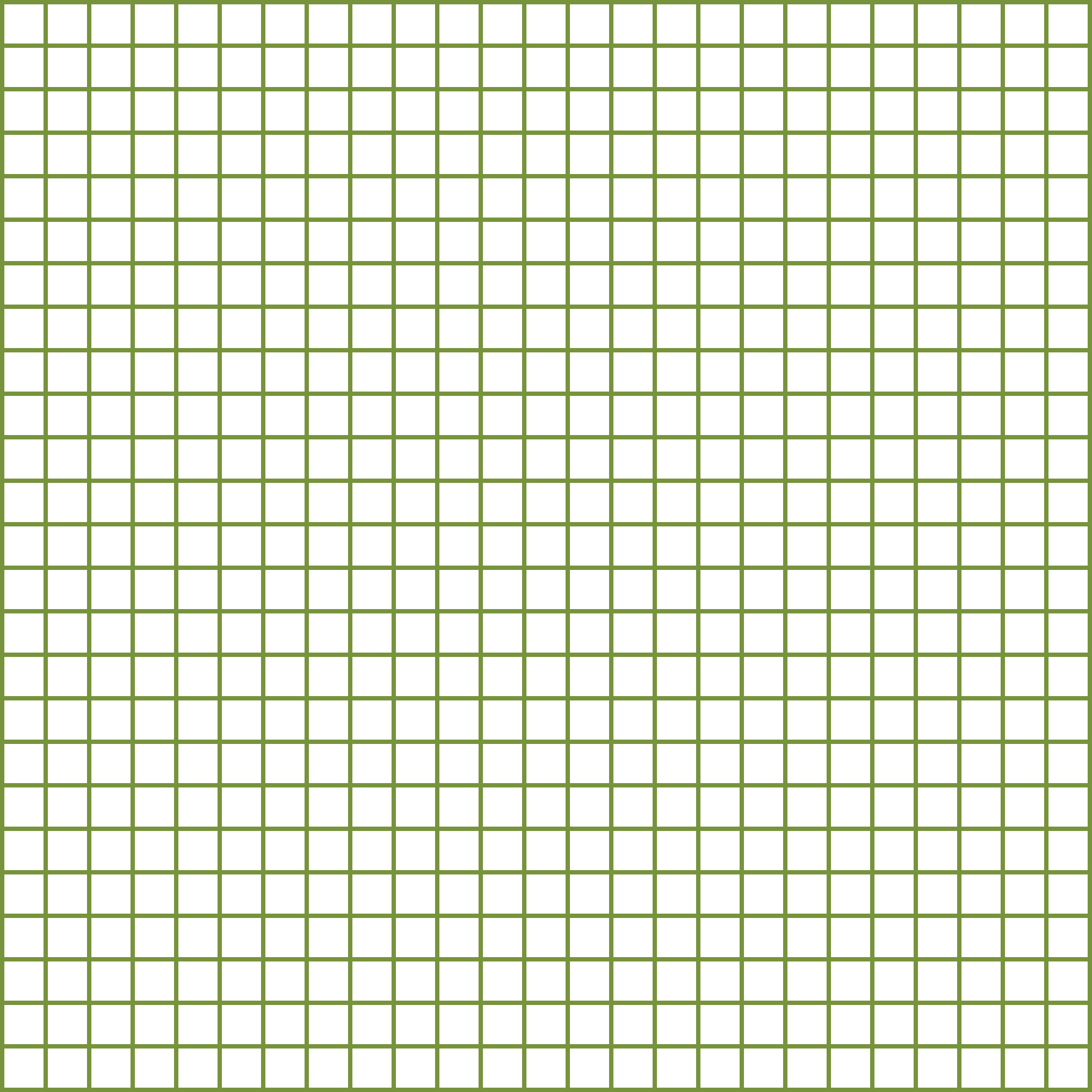 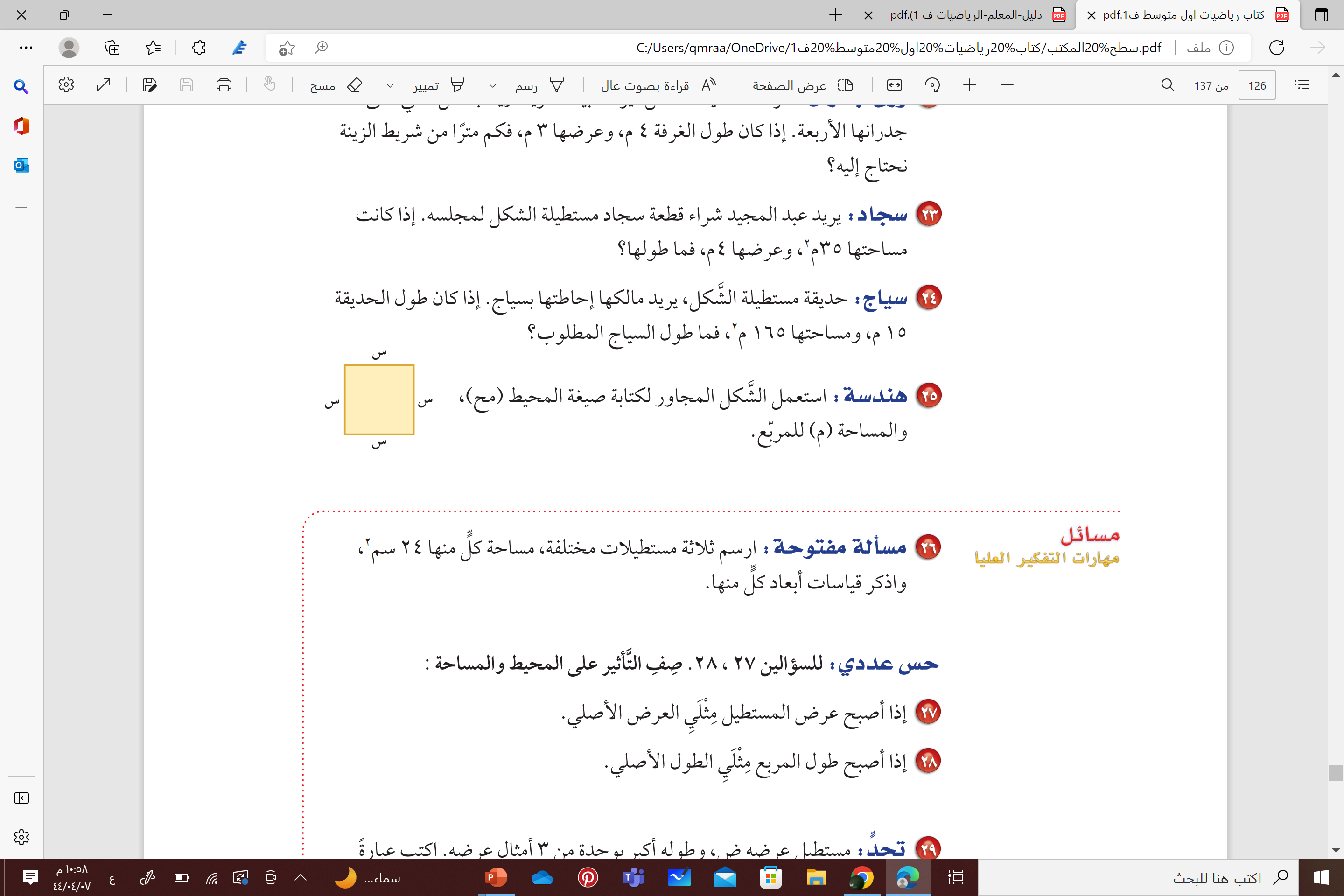 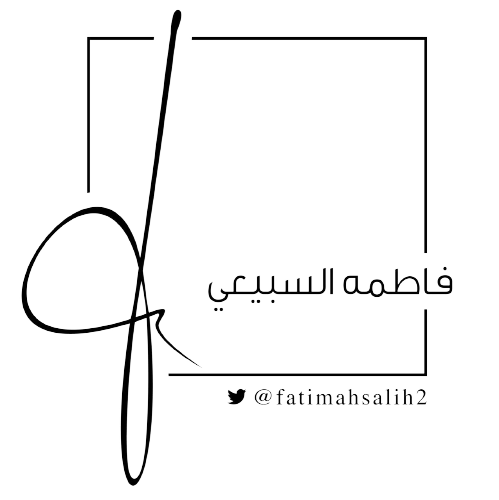 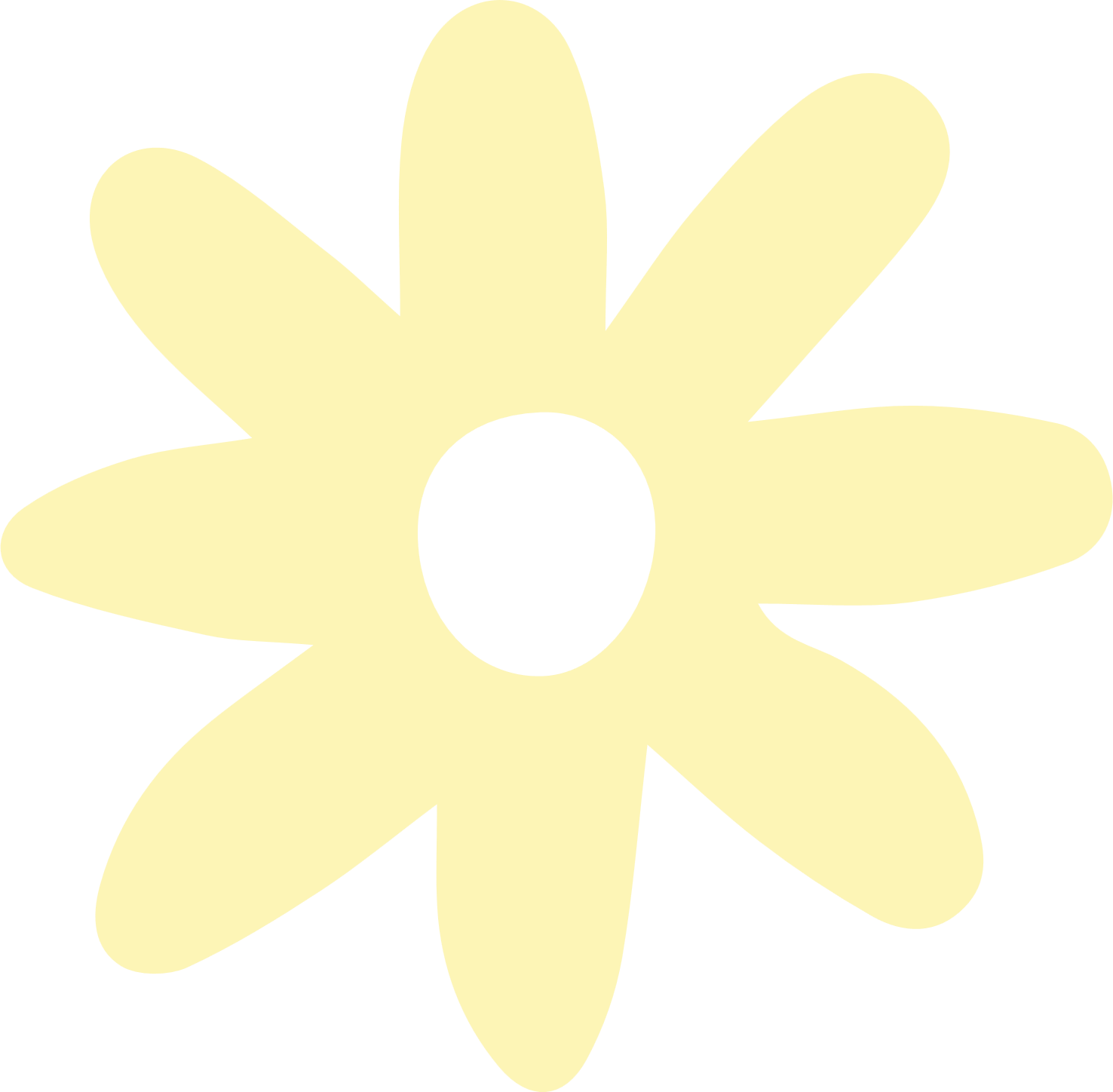 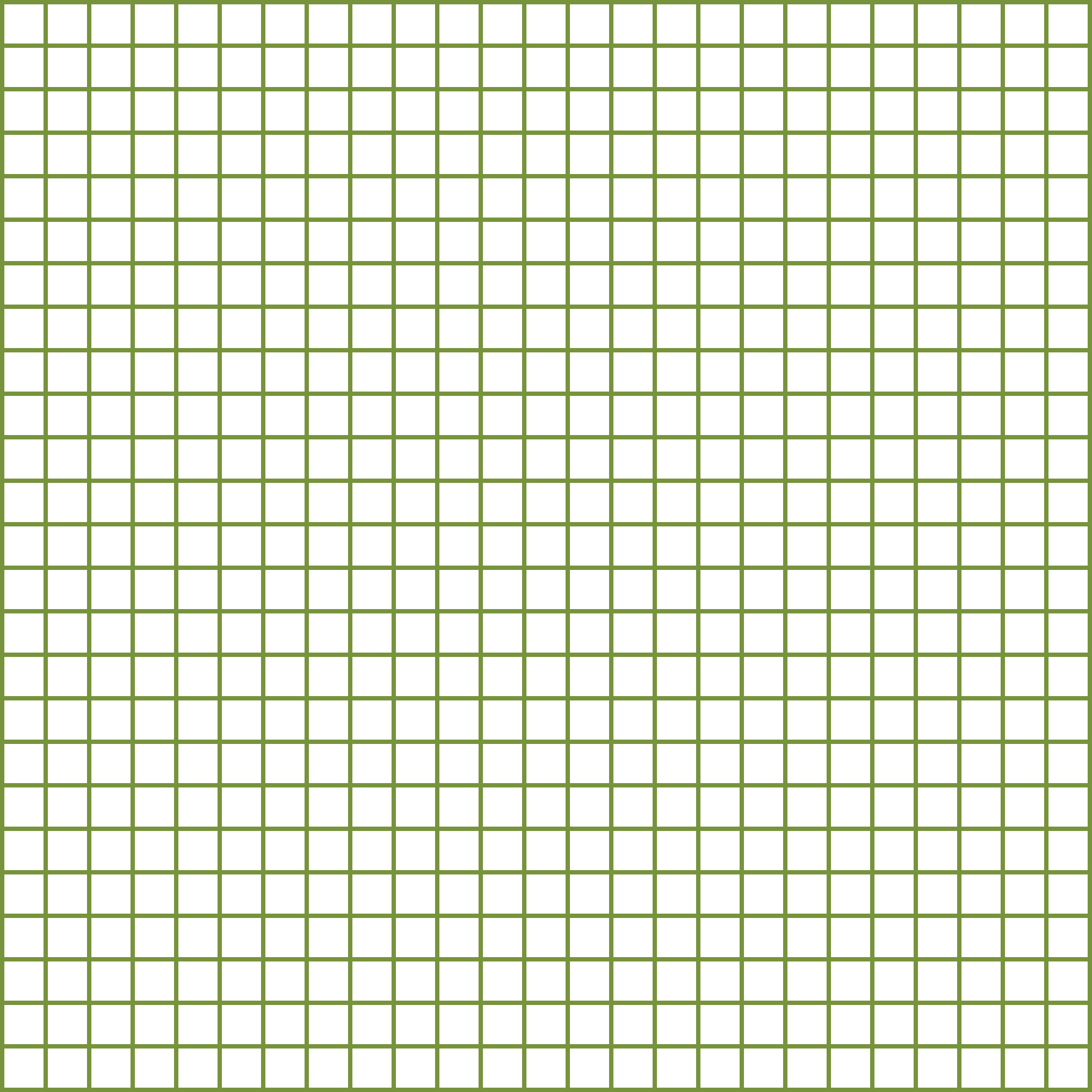 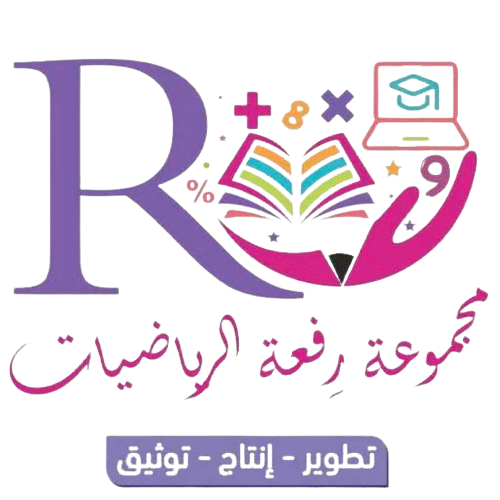 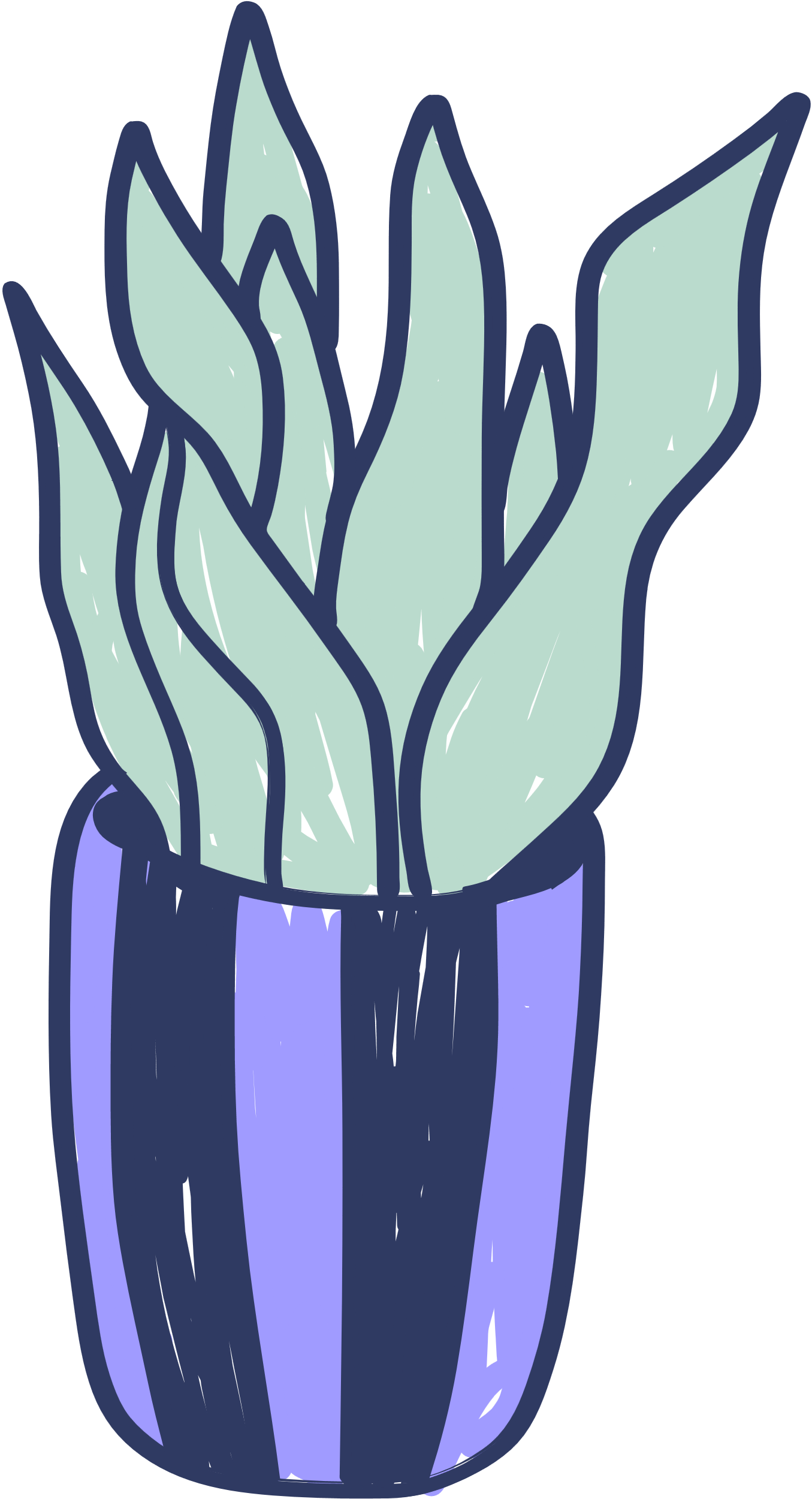 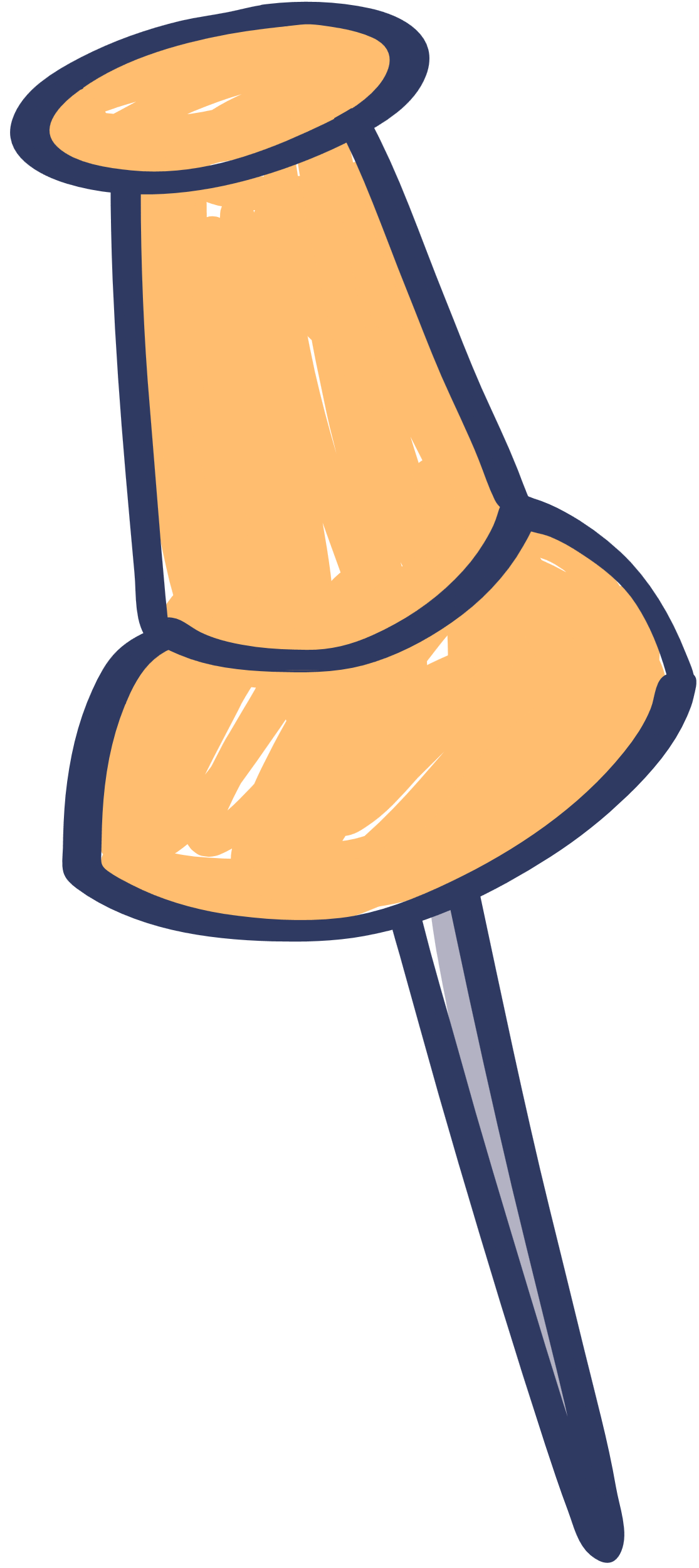 مسائل مهارات التفكير العليا
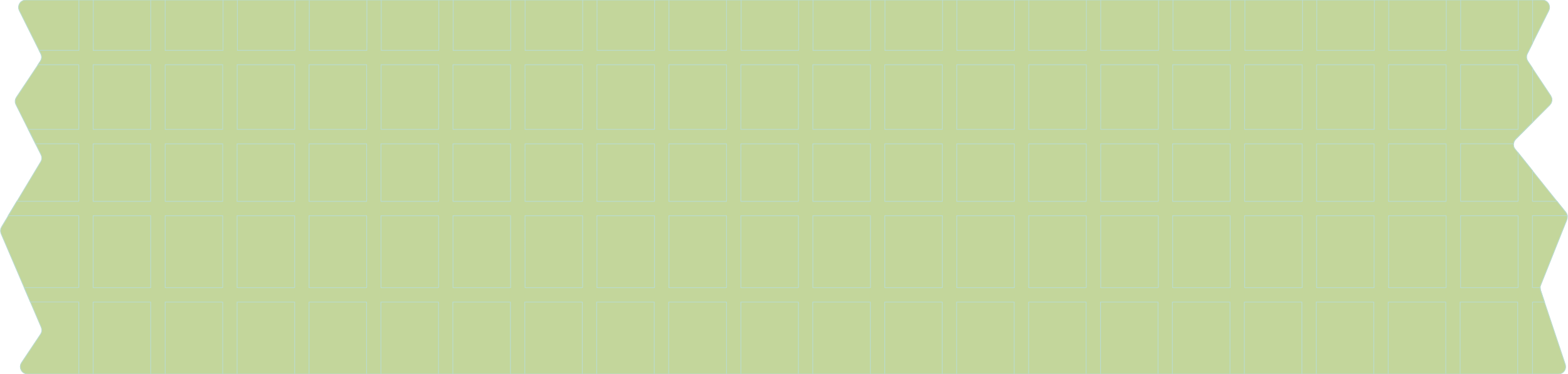 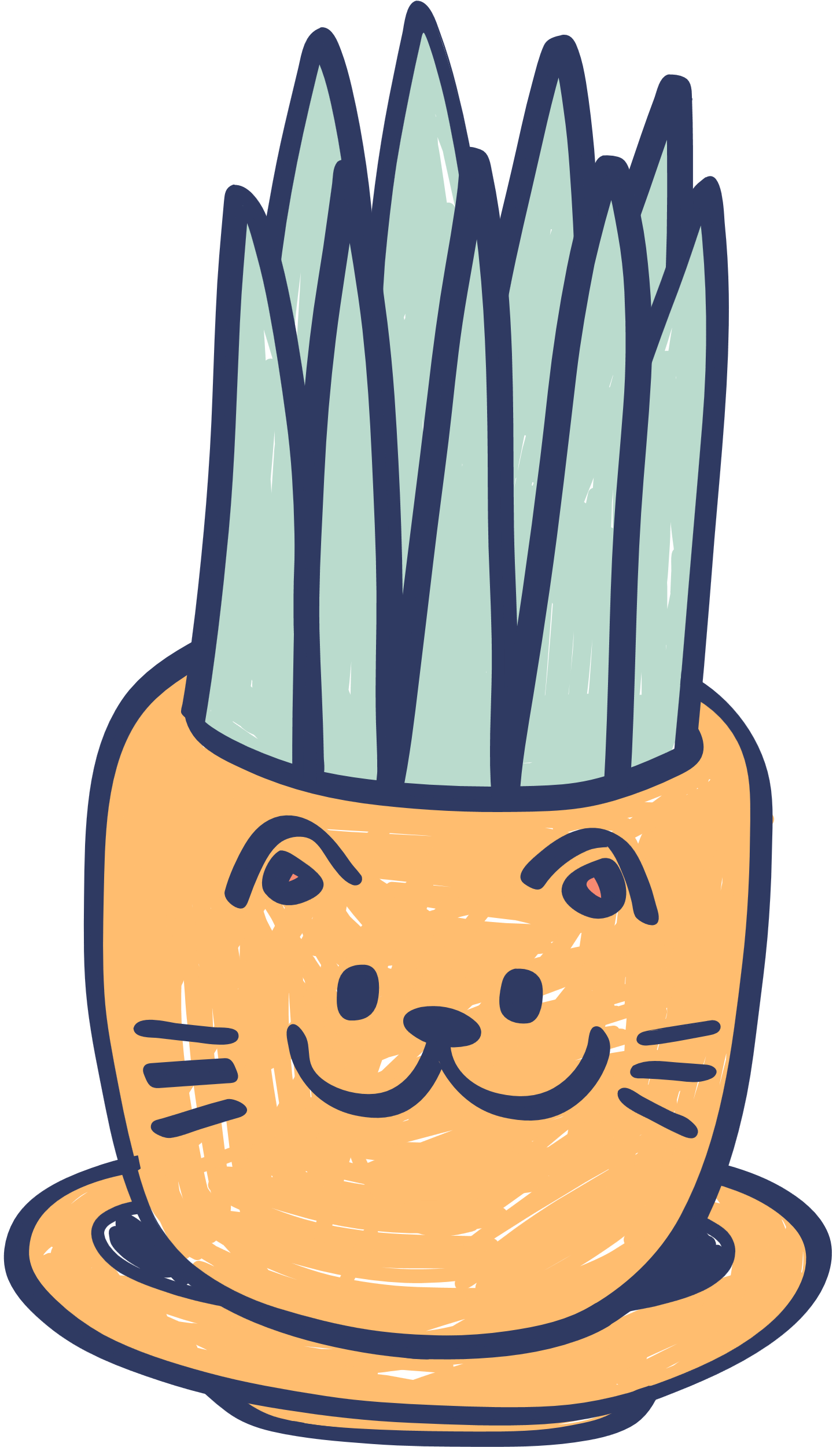 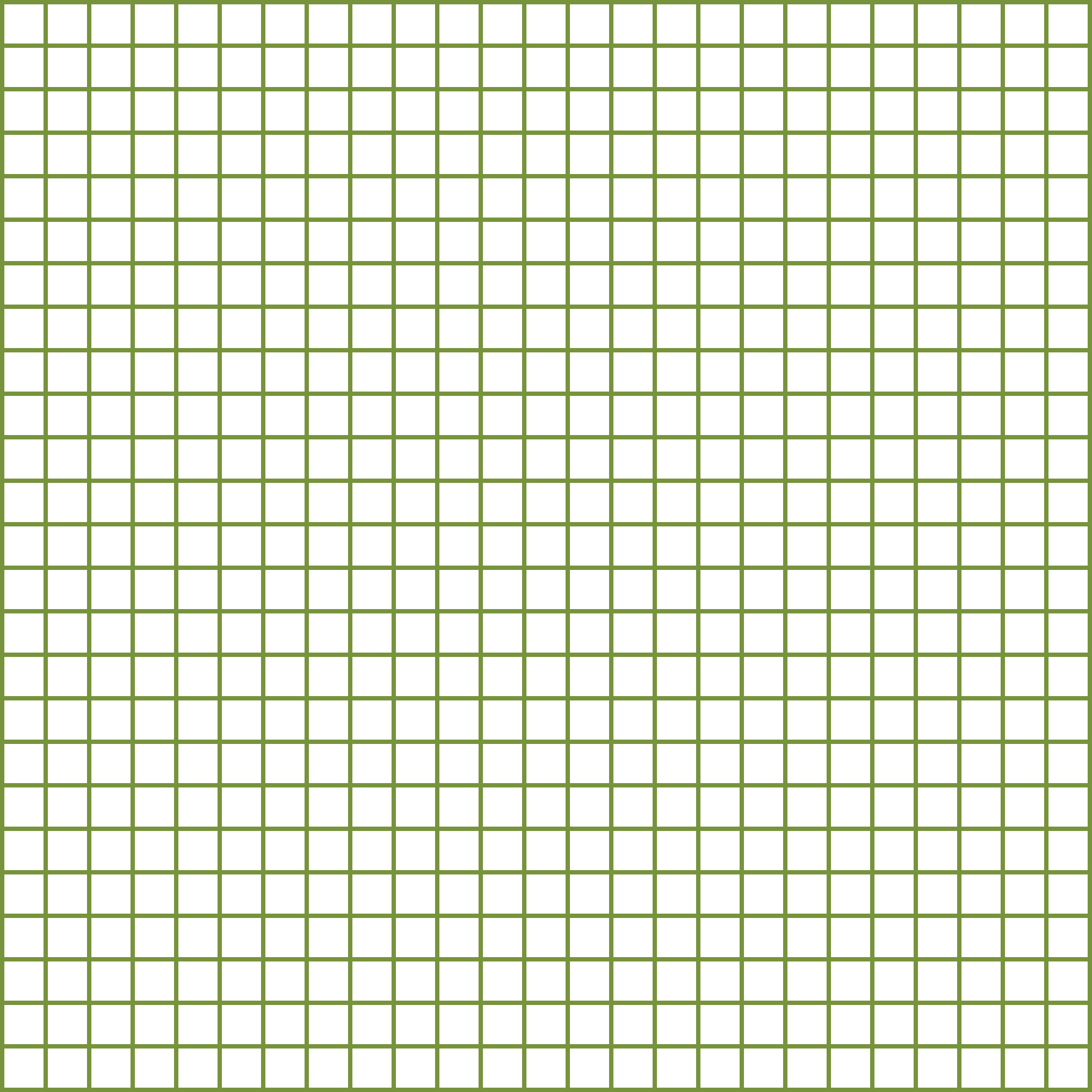 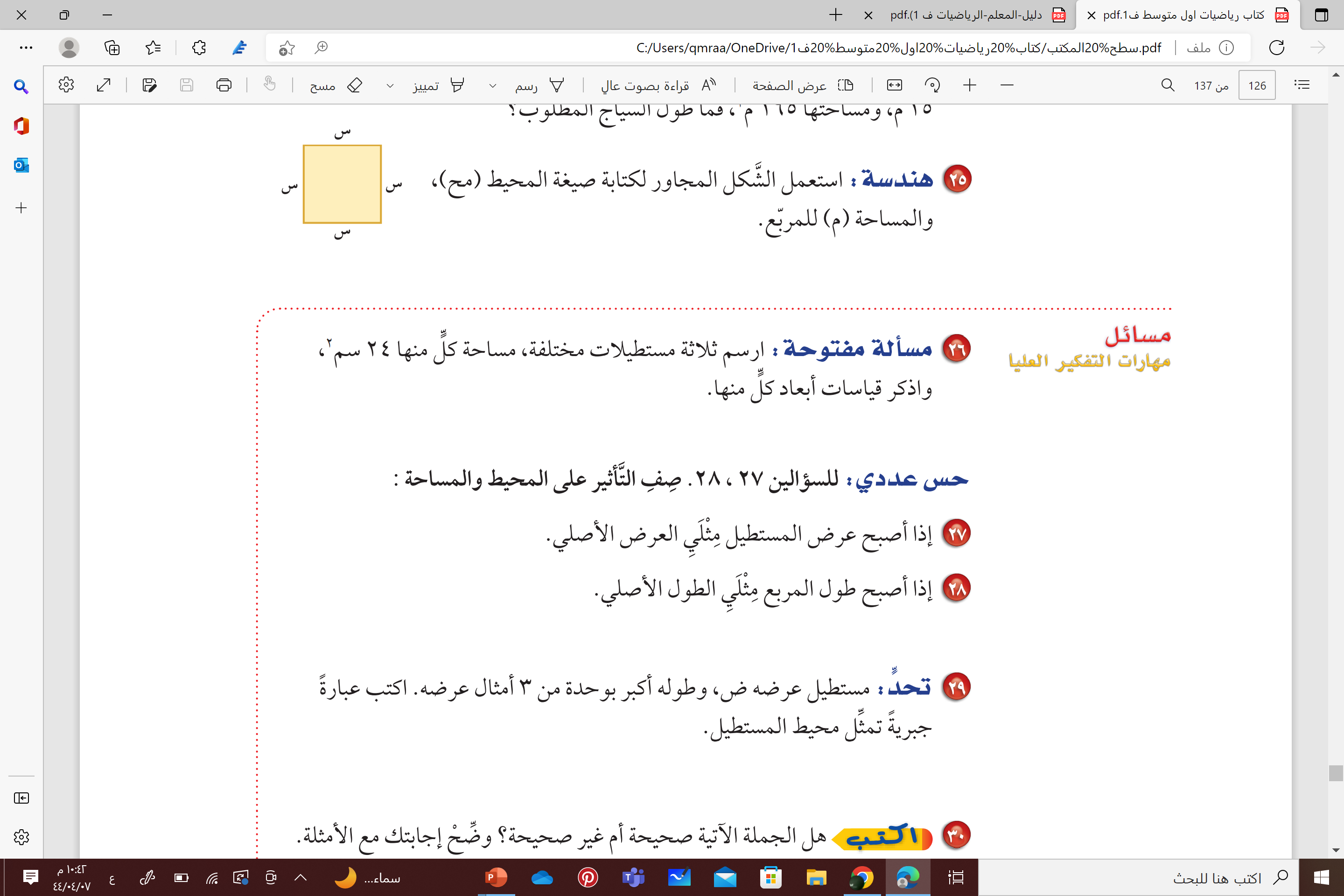 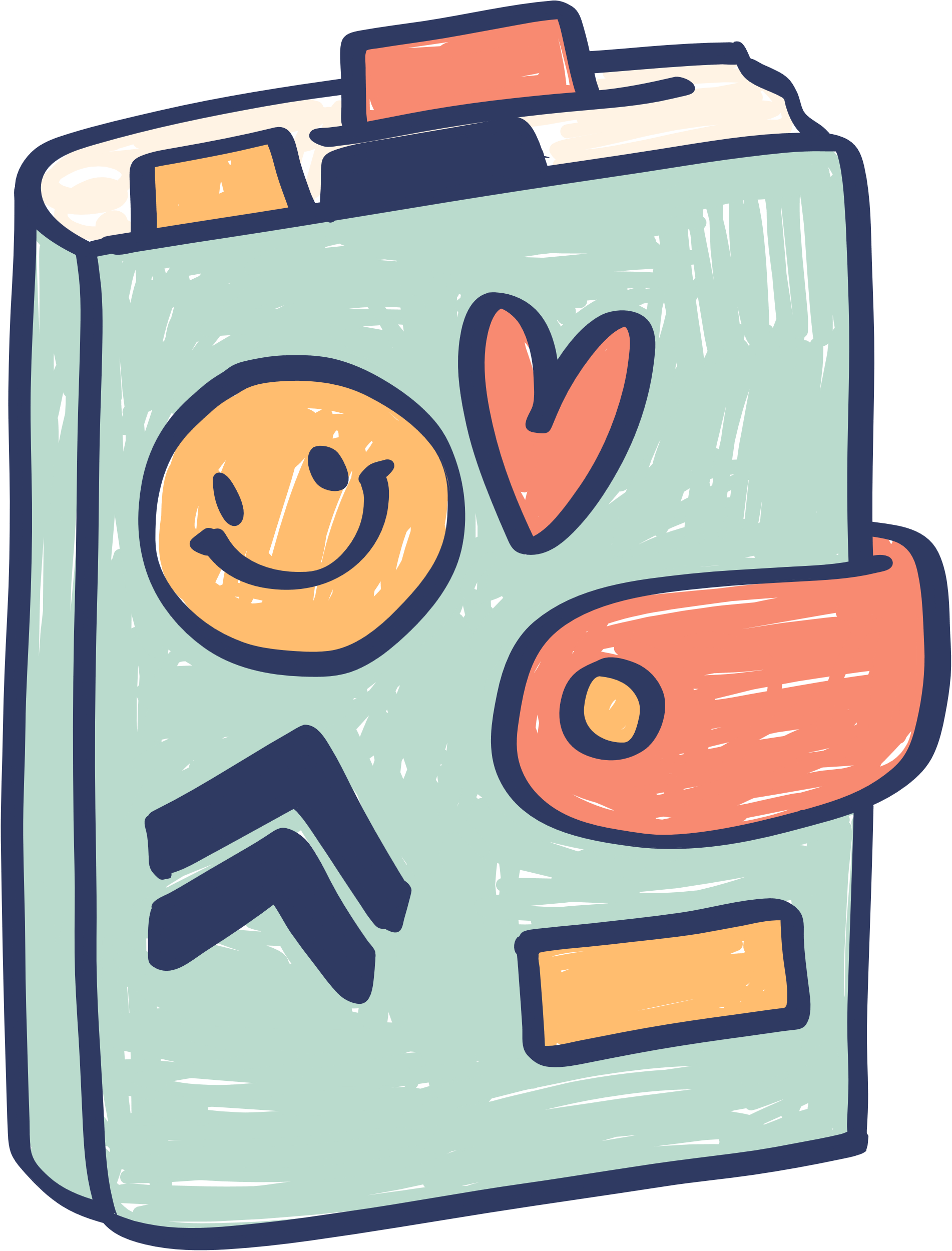 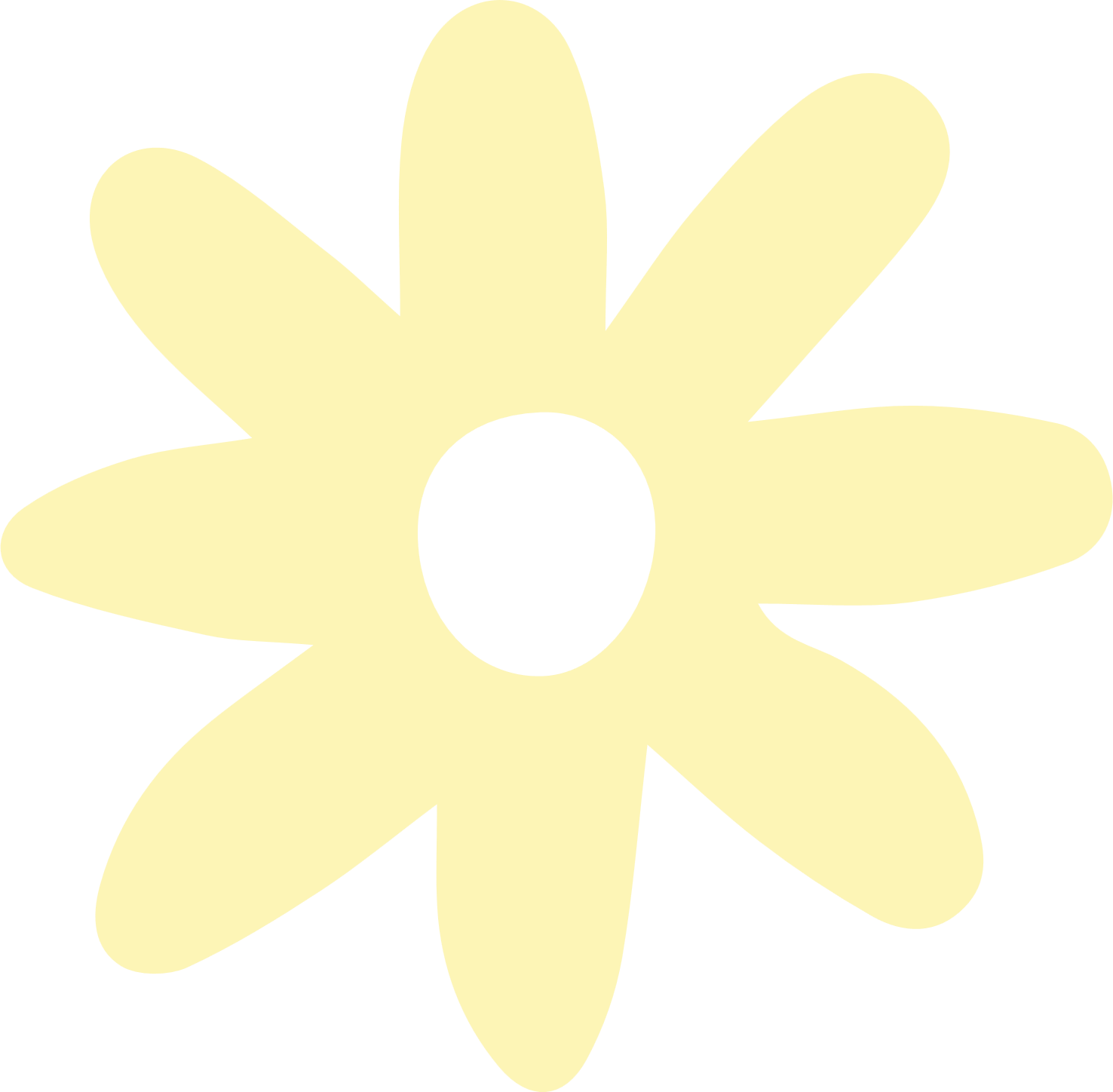 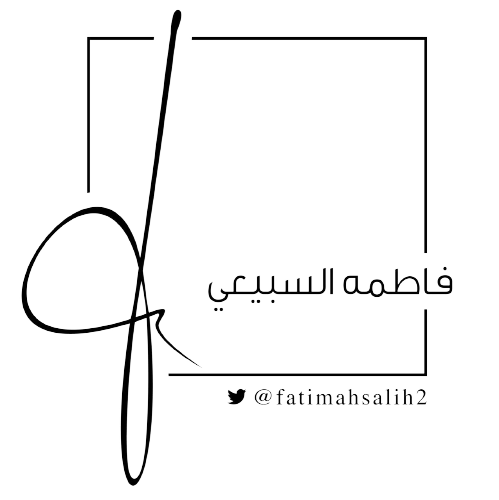 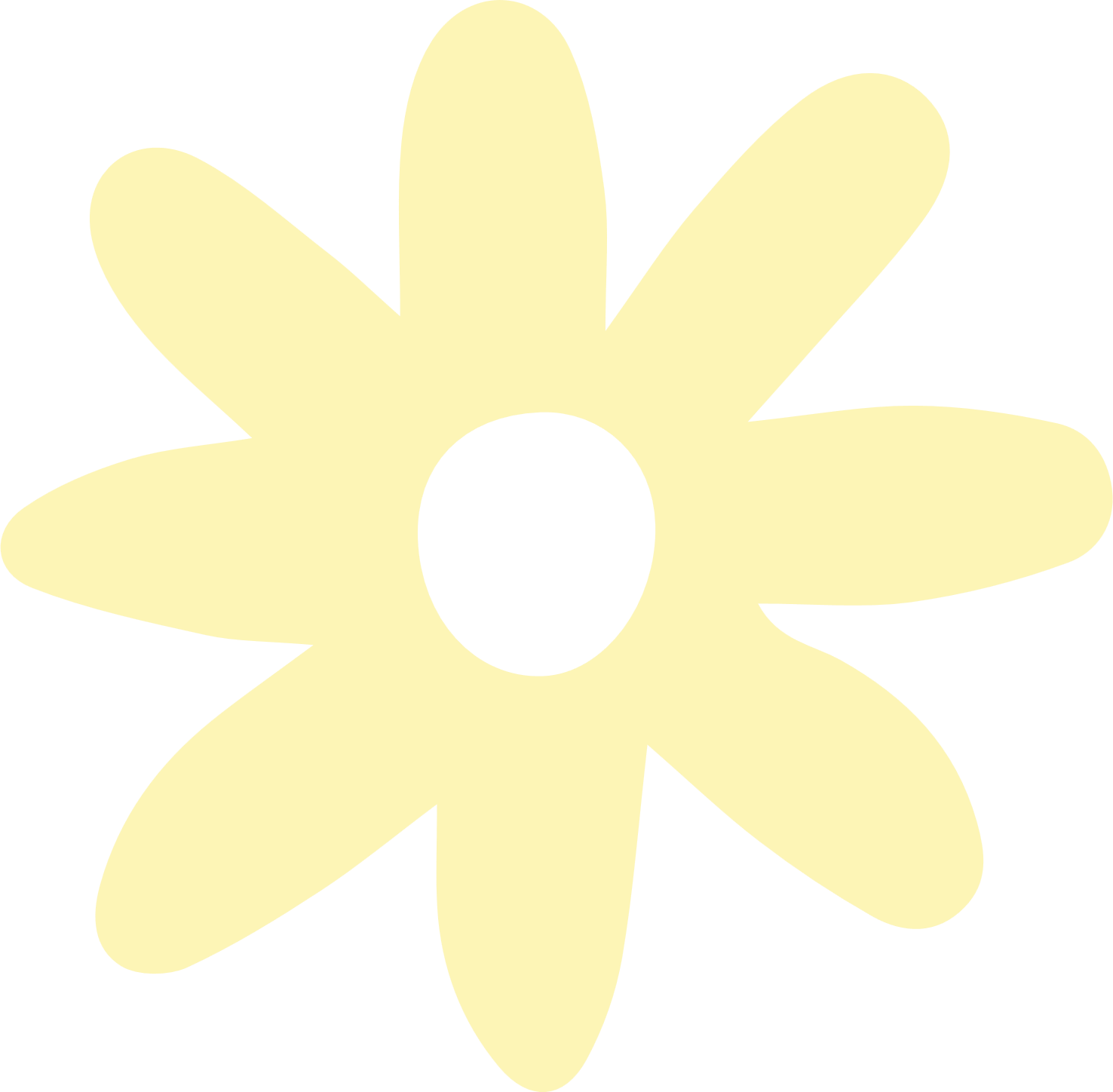 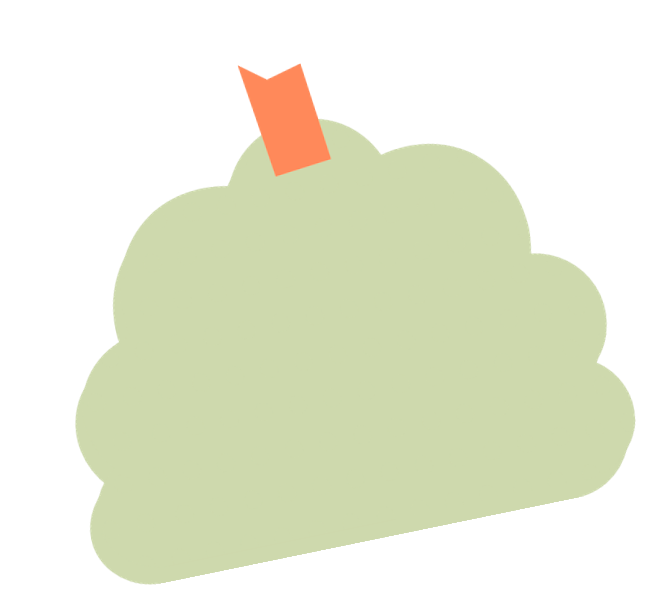 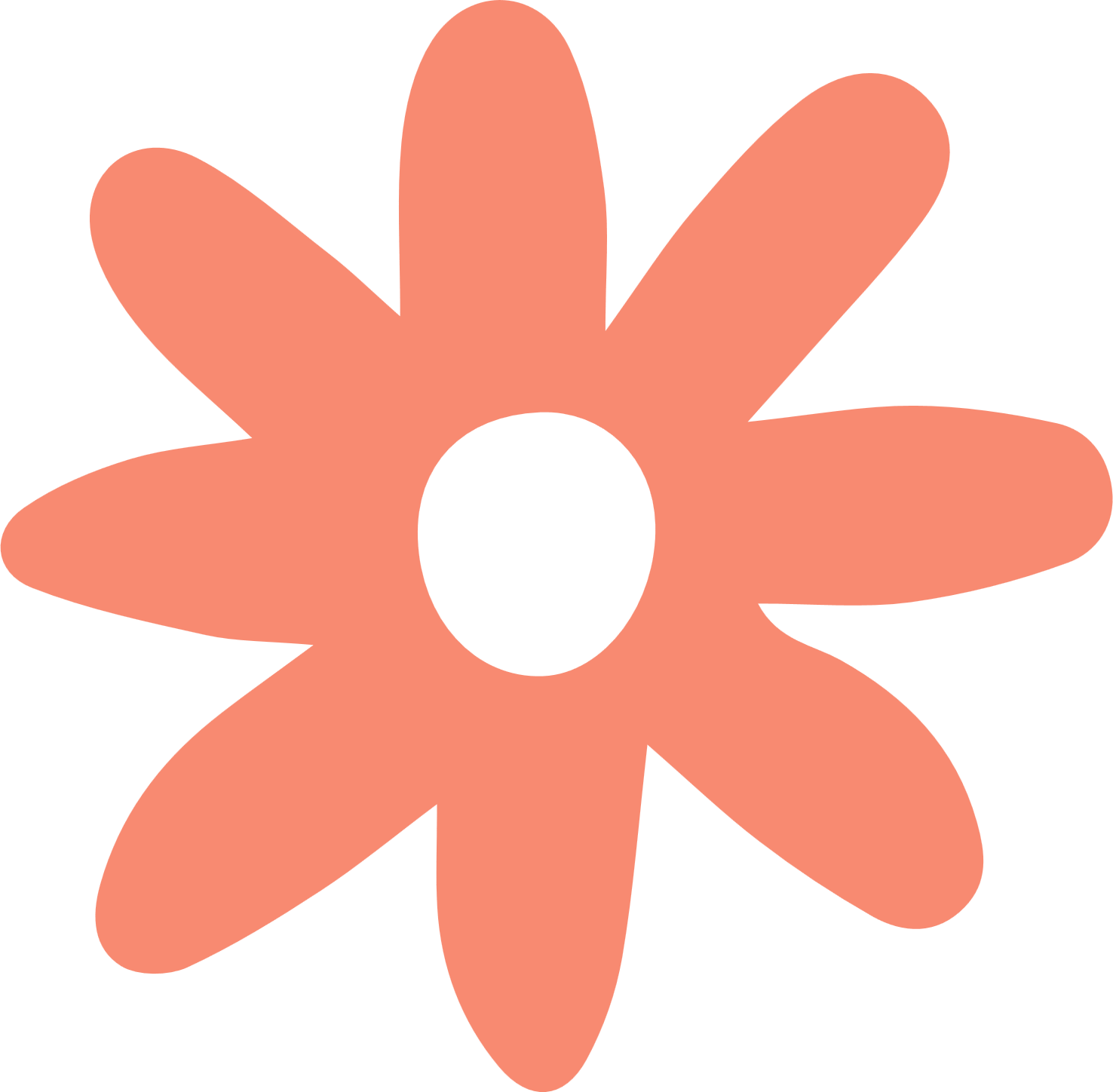 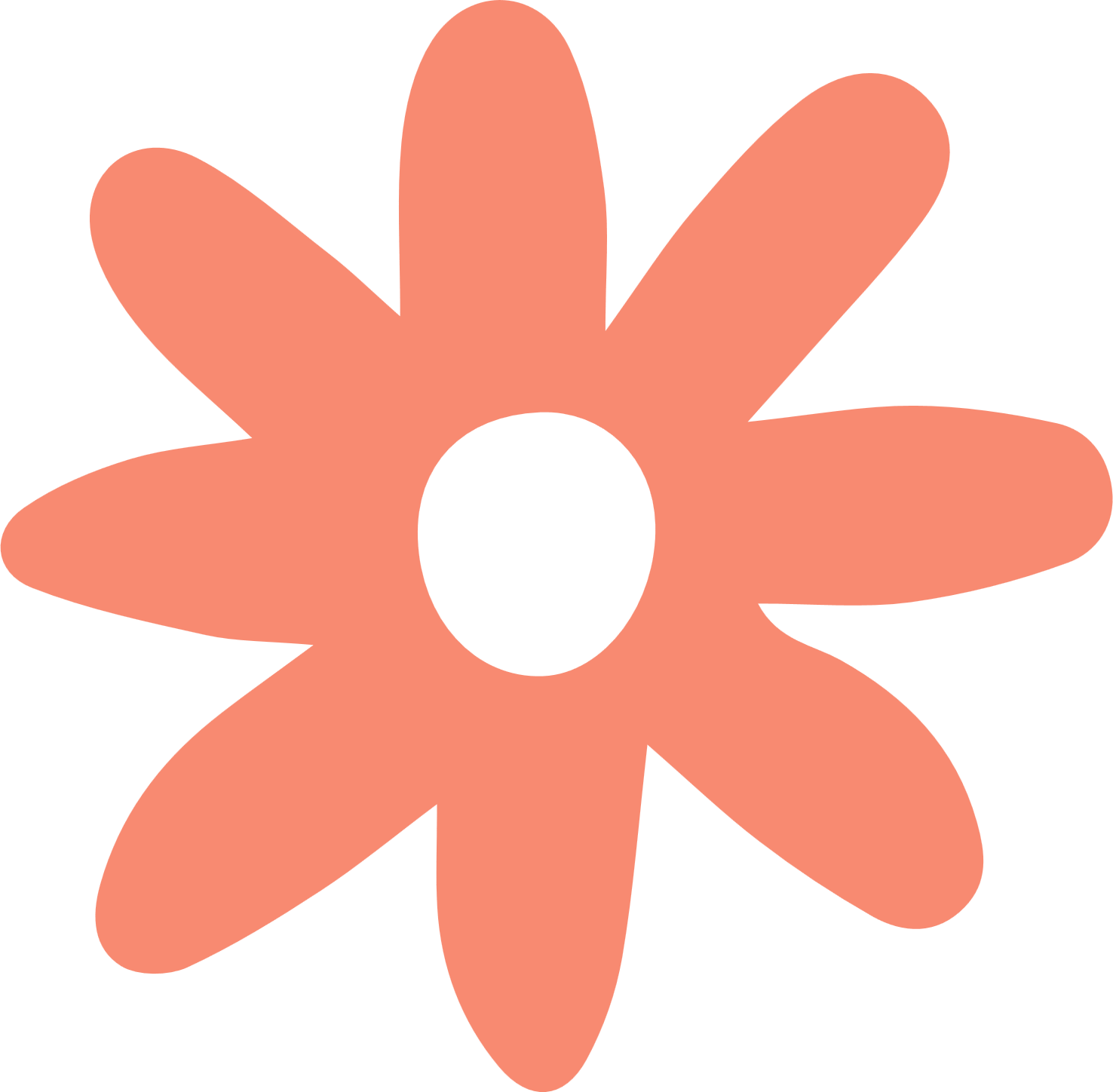 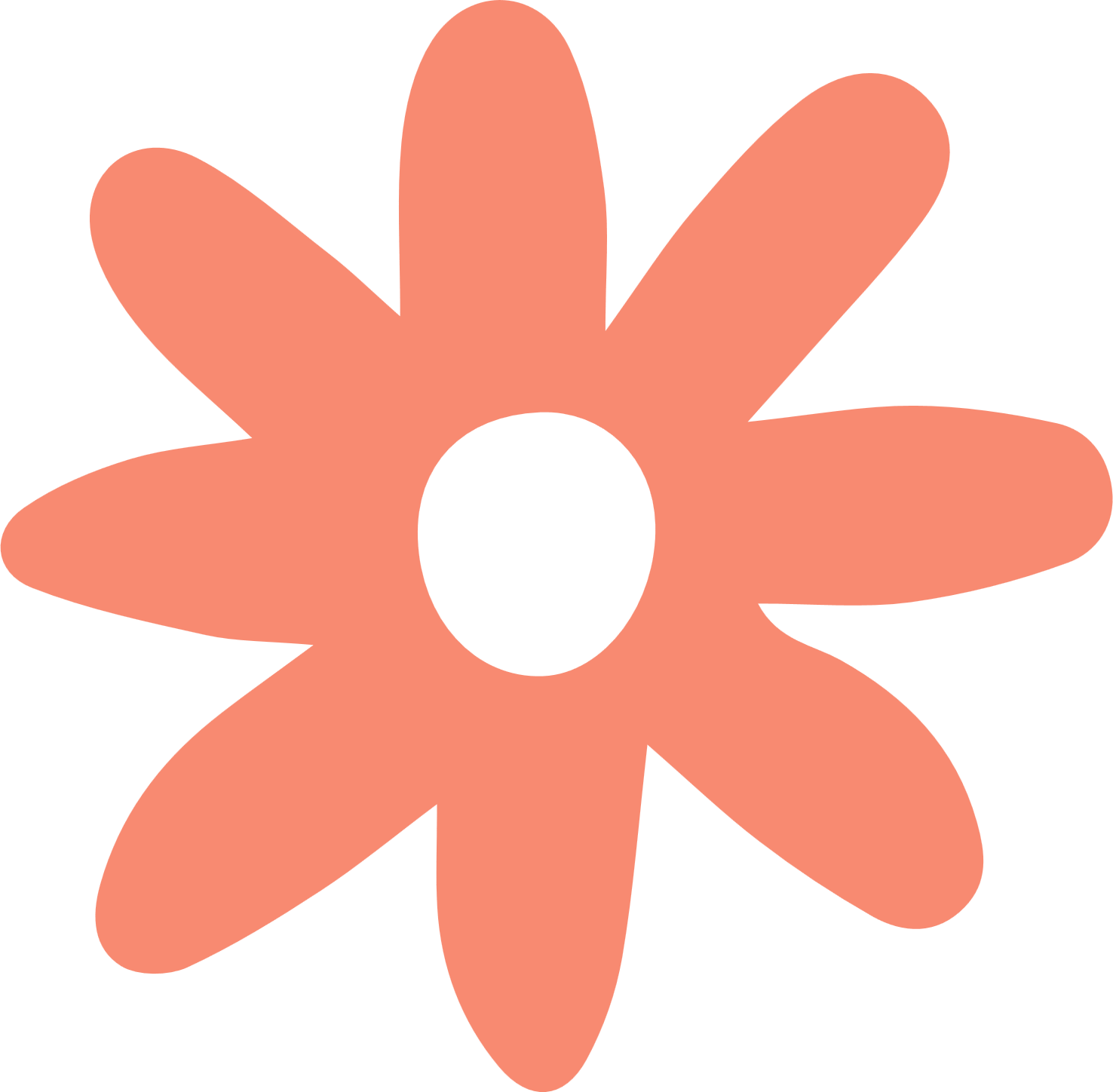 تدريب على اختبار
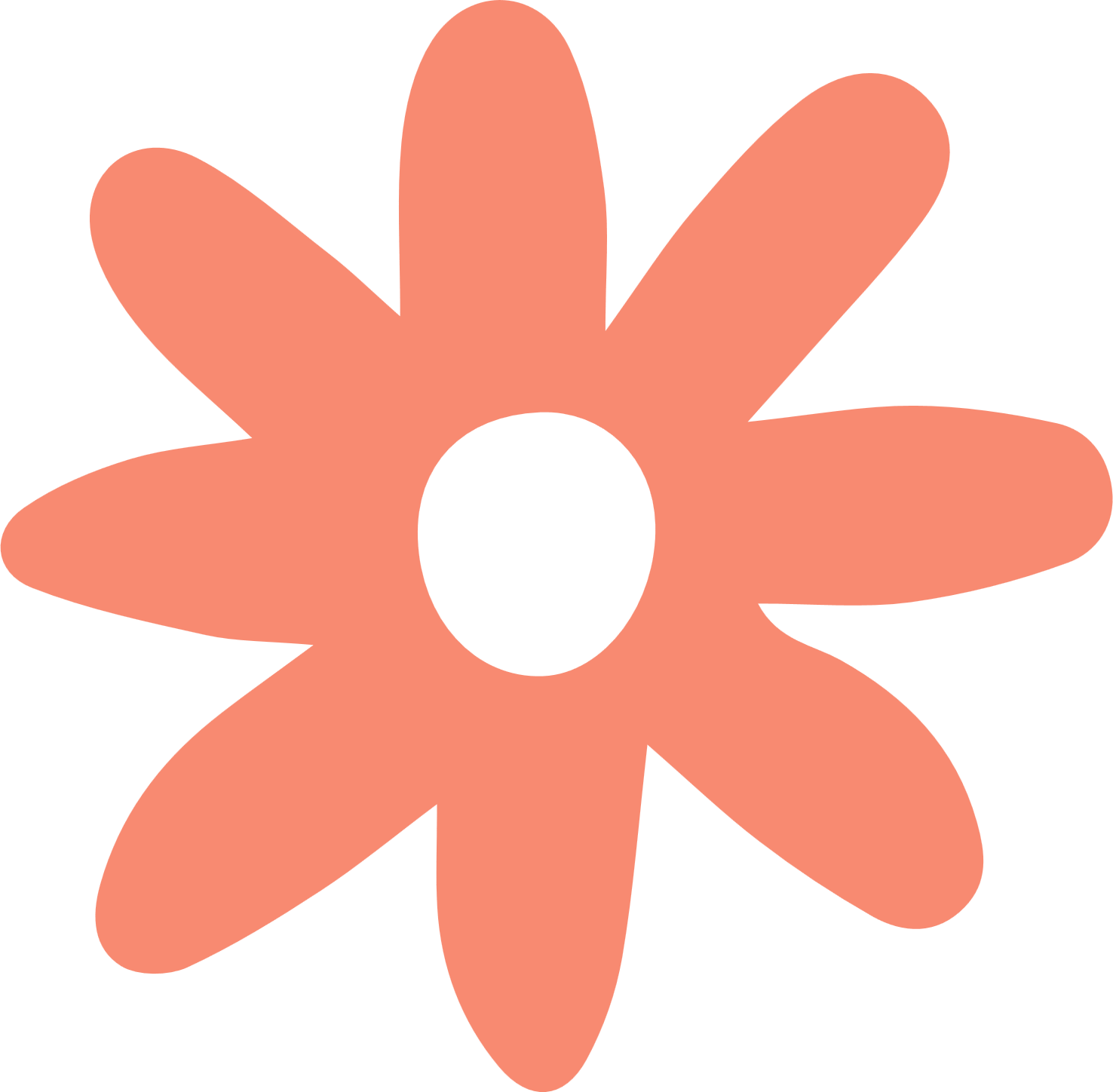 الاختبارات الدولية
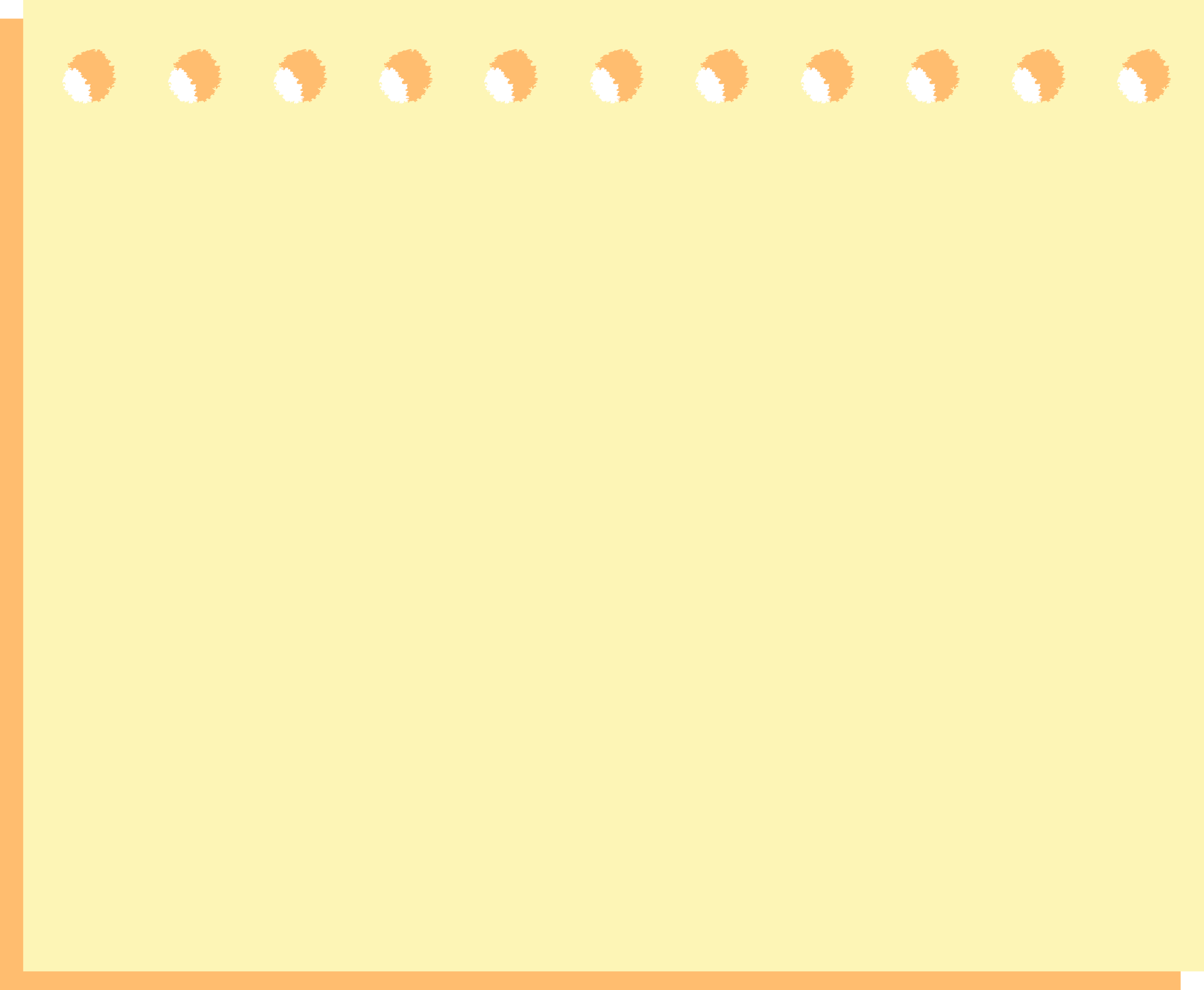 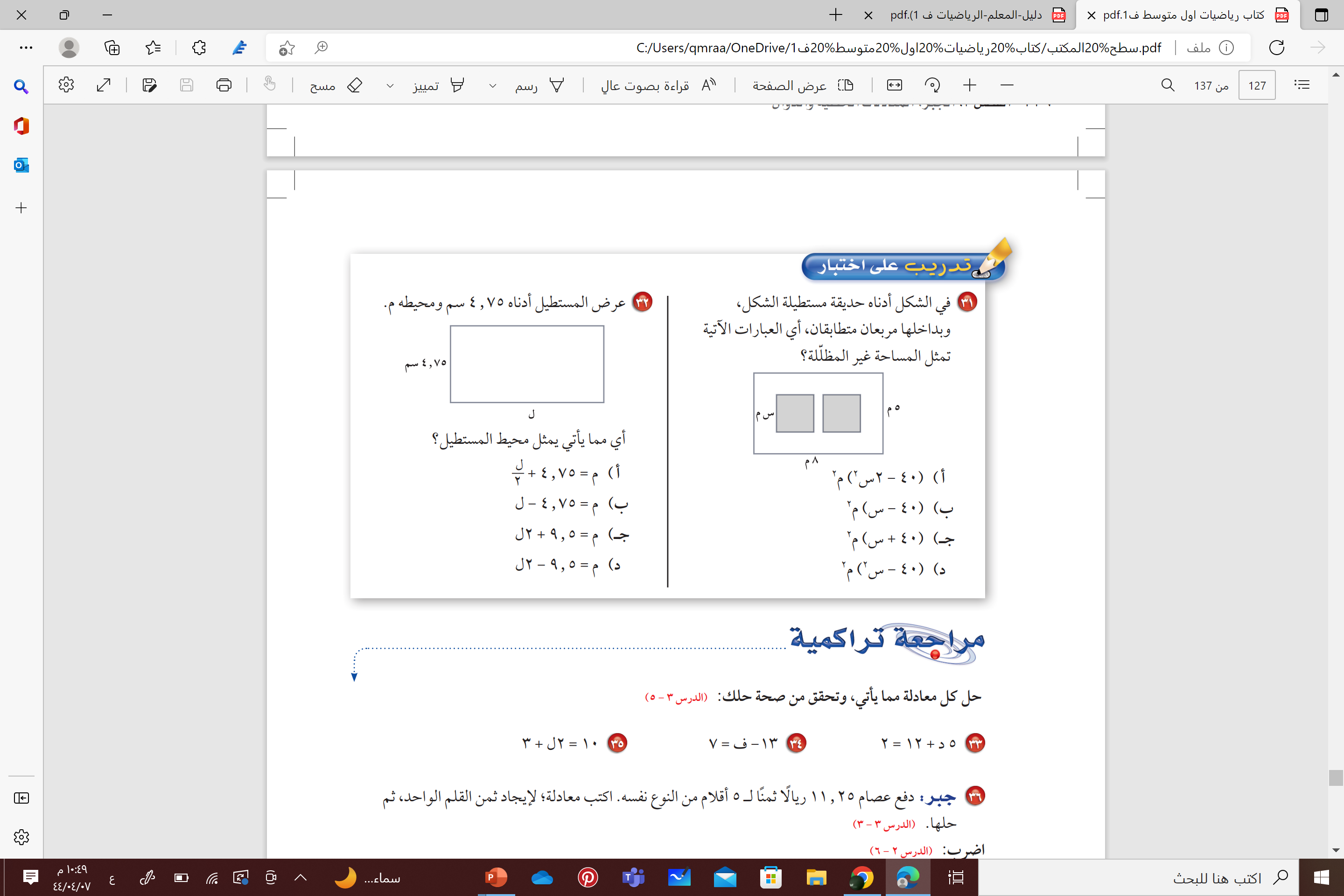 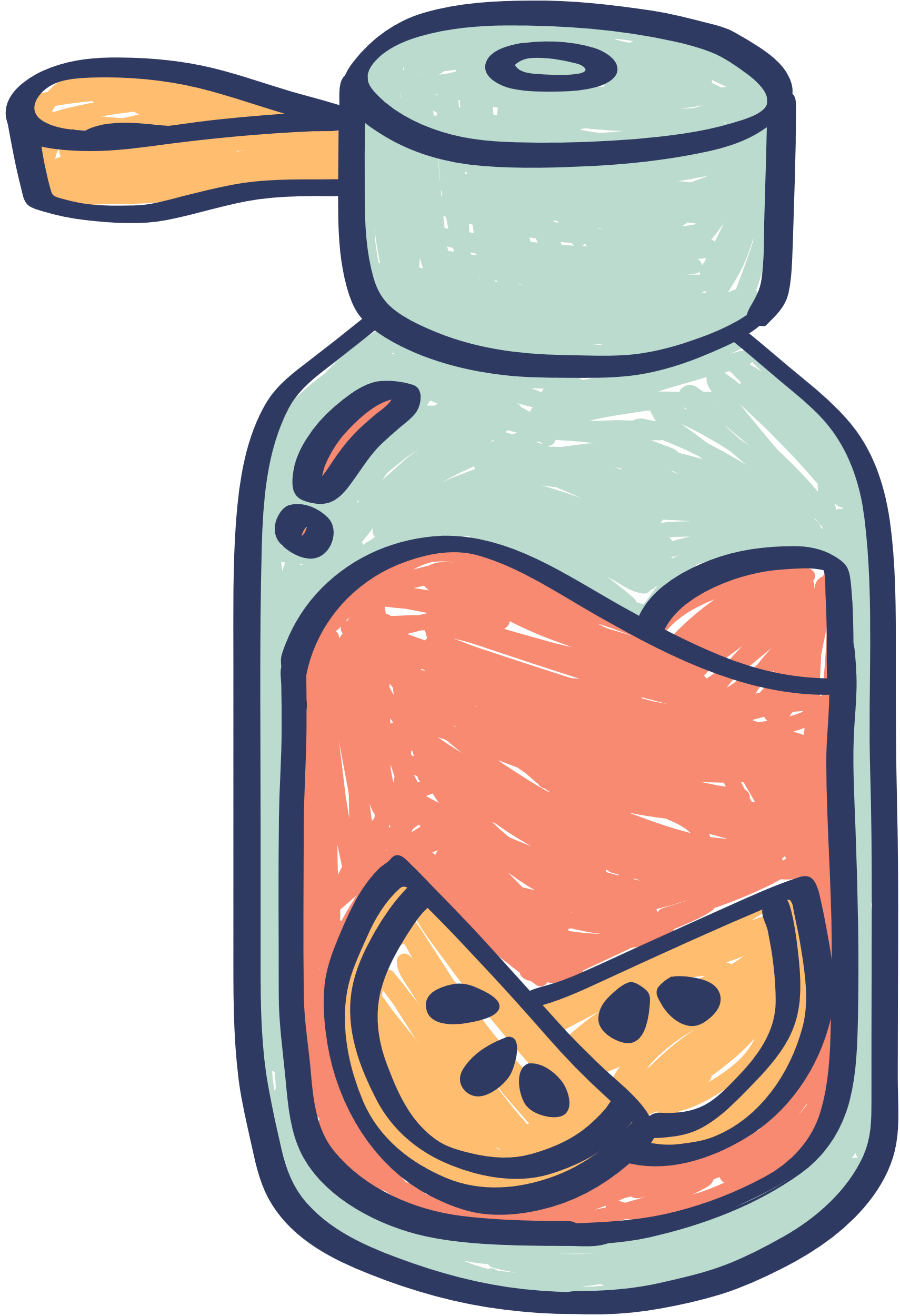 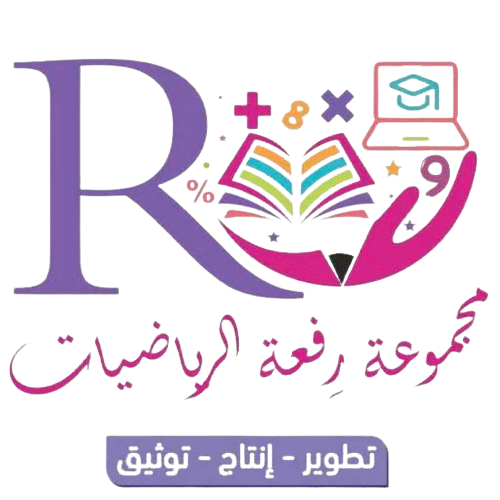 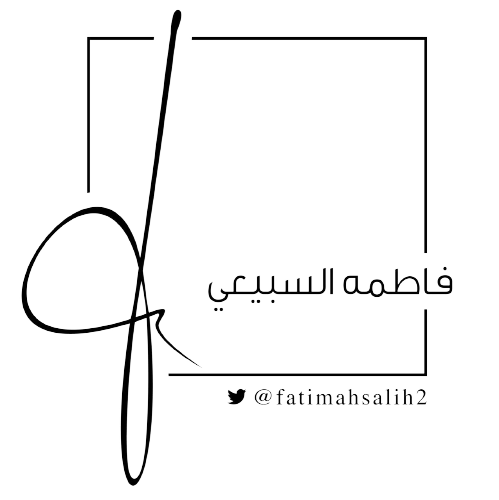 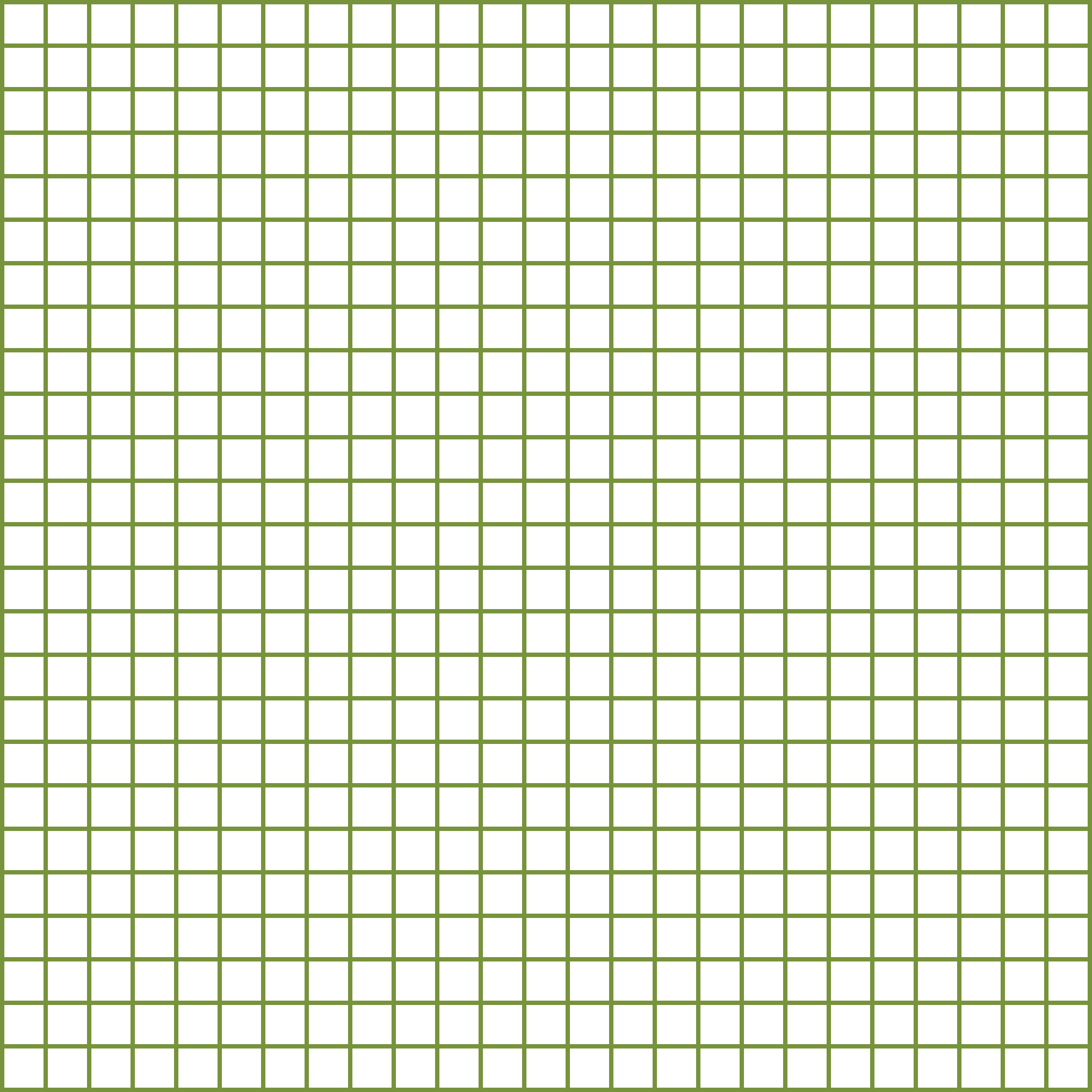 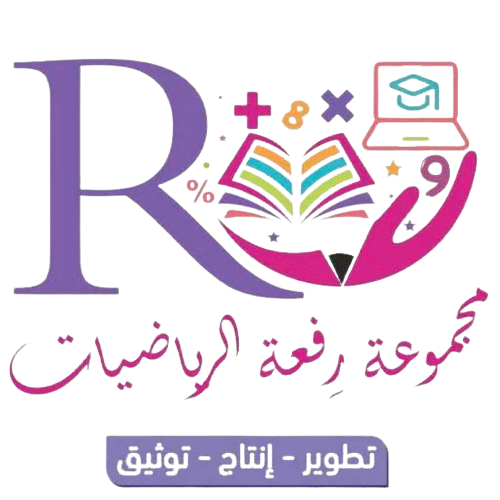 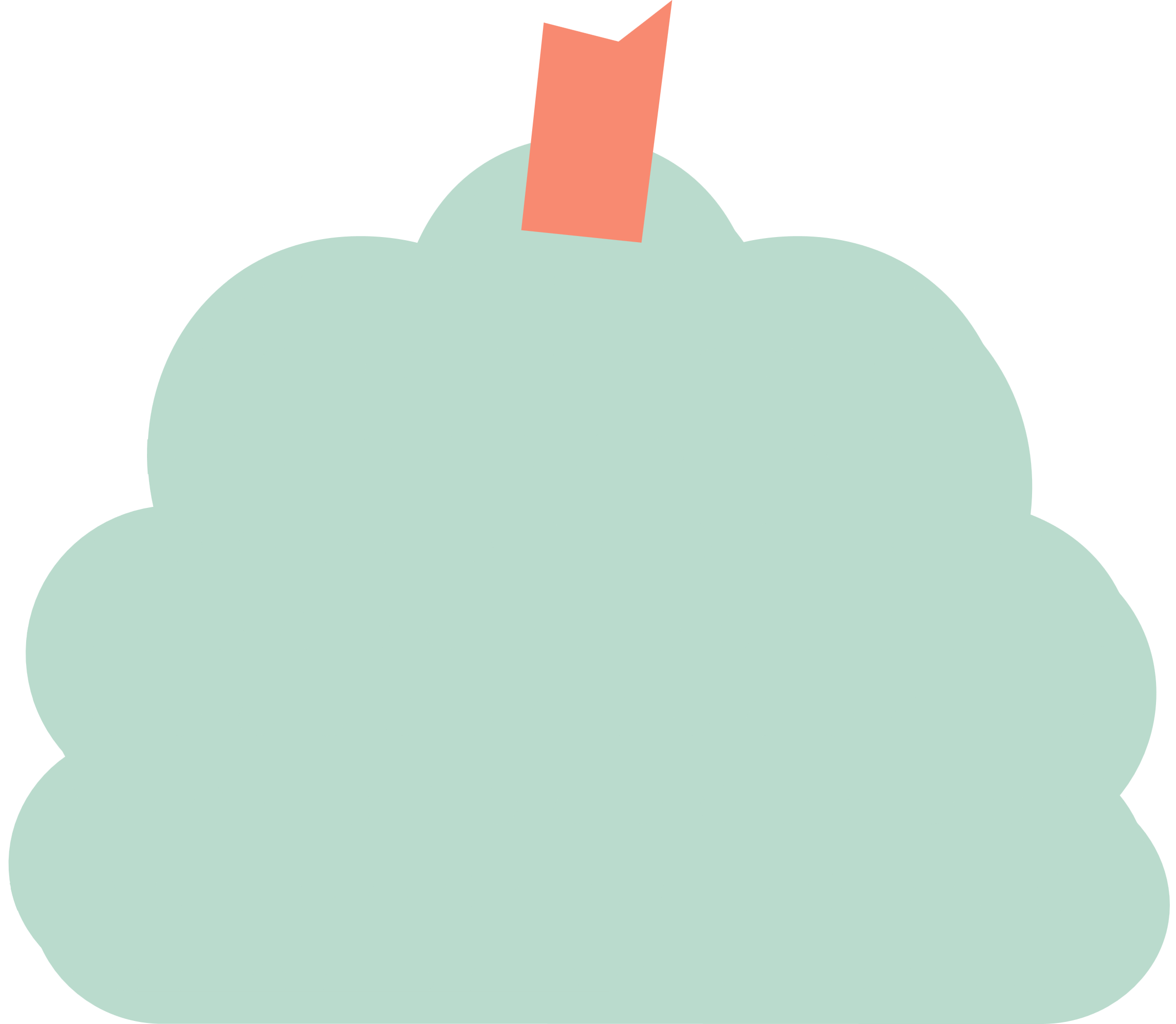 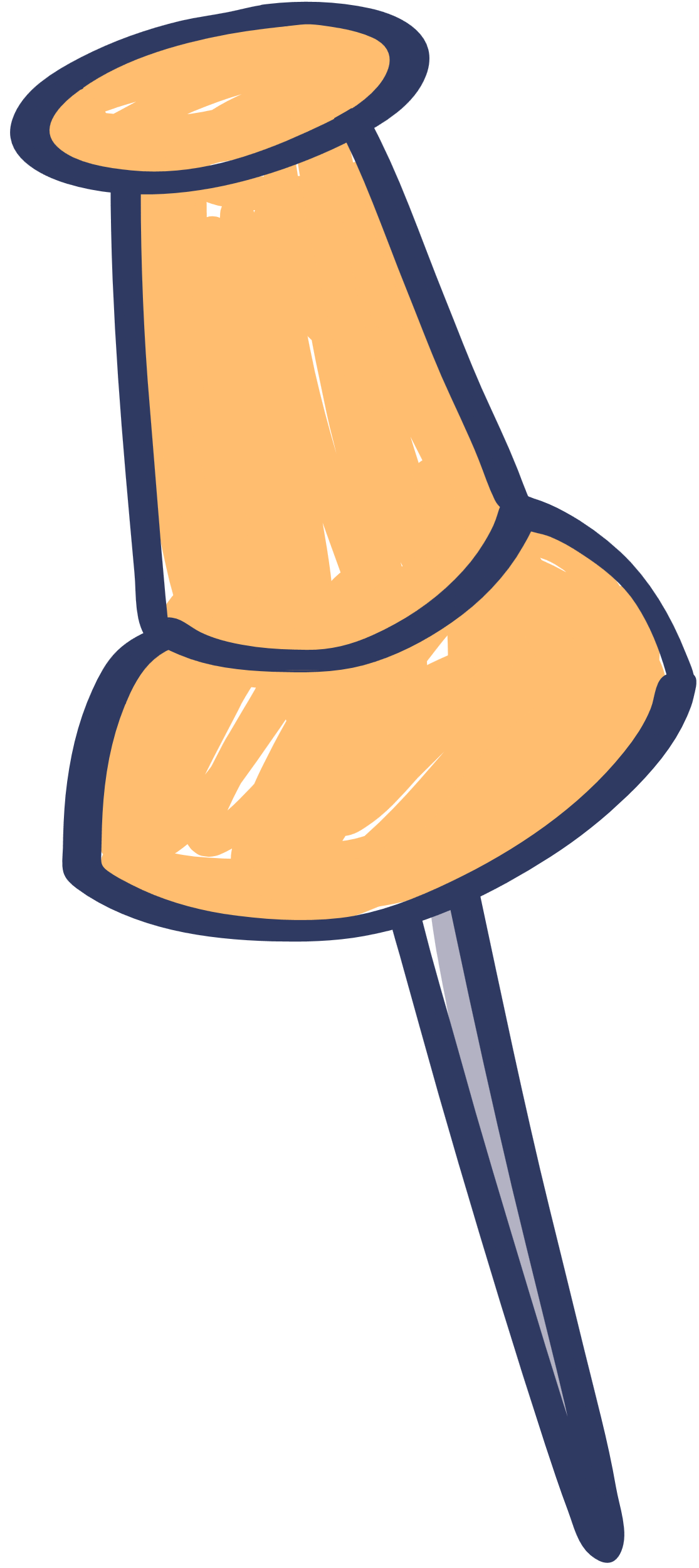 غلق الدرس
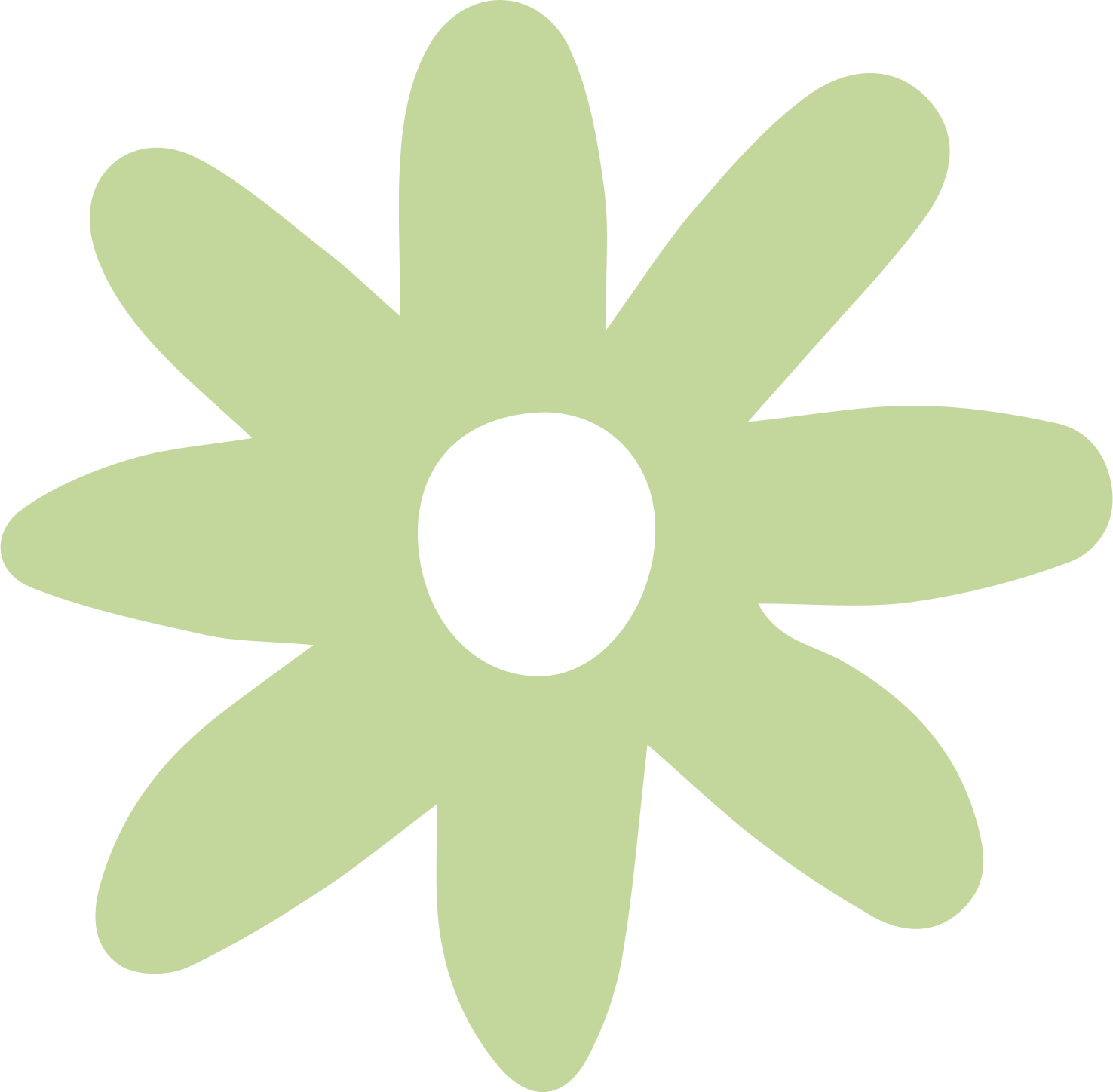 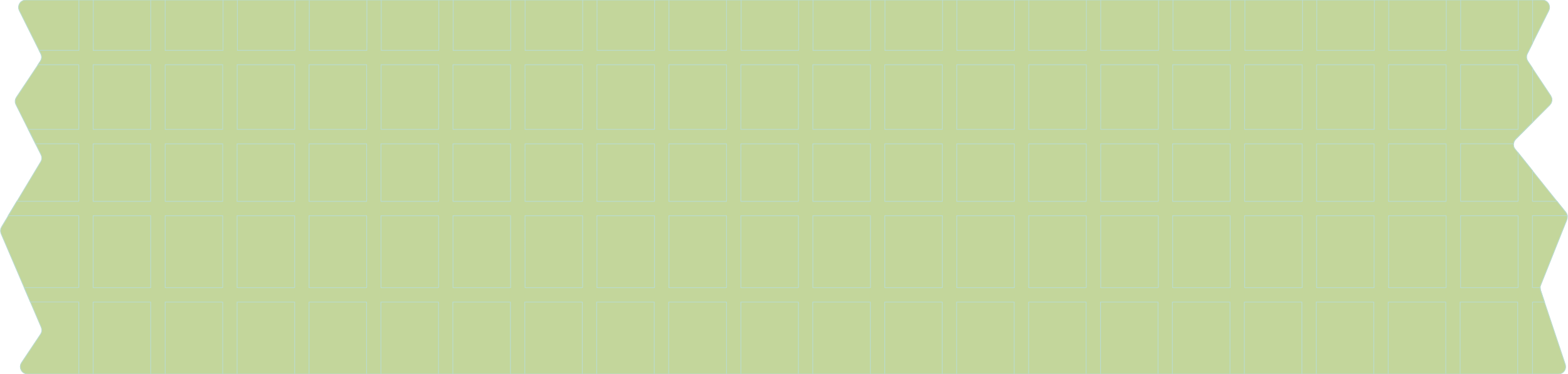 بالتعاون مع افراد مجموعتك
اختاري لون بطاقة
وثم اجيبي عن السؤال
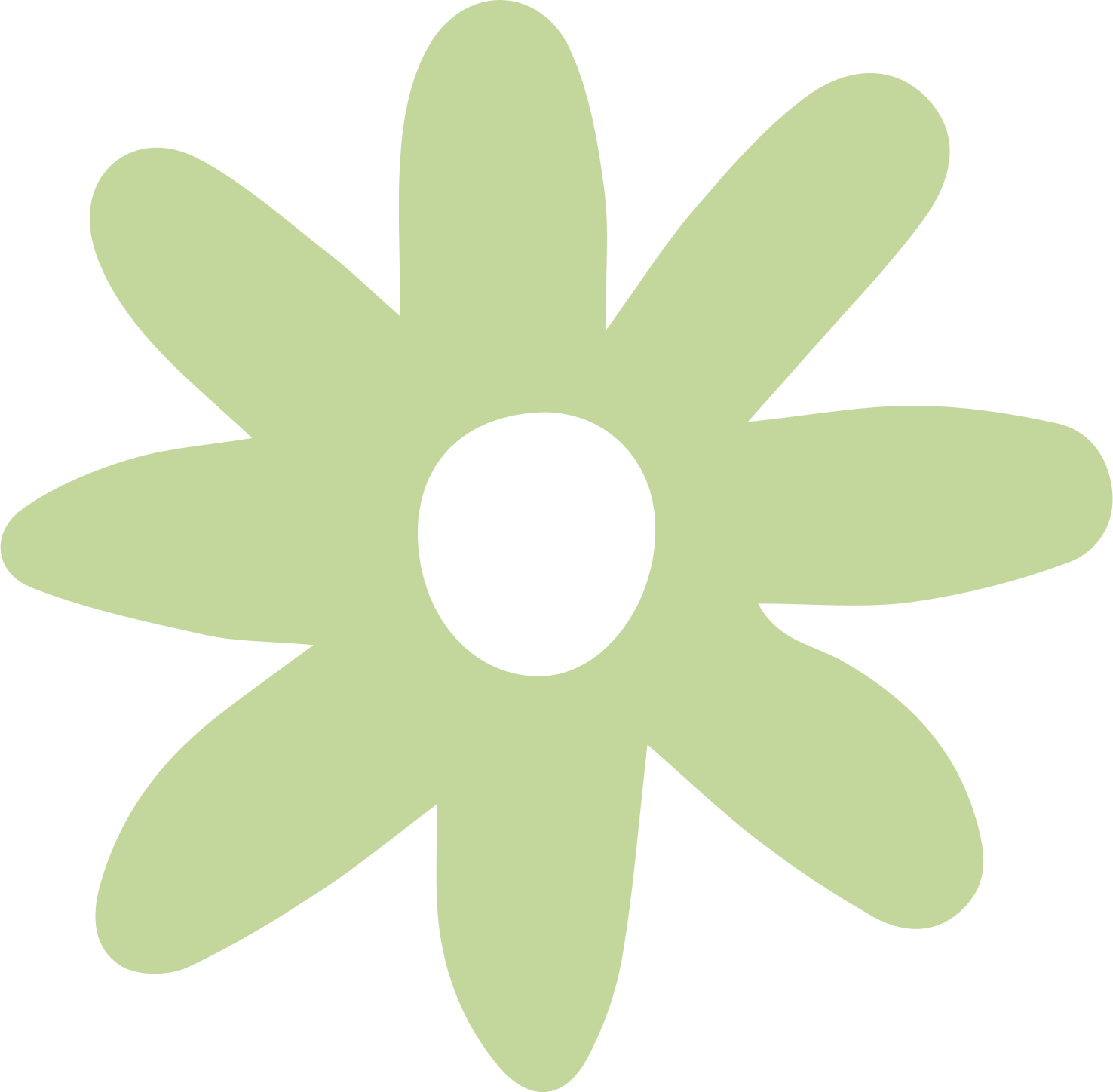 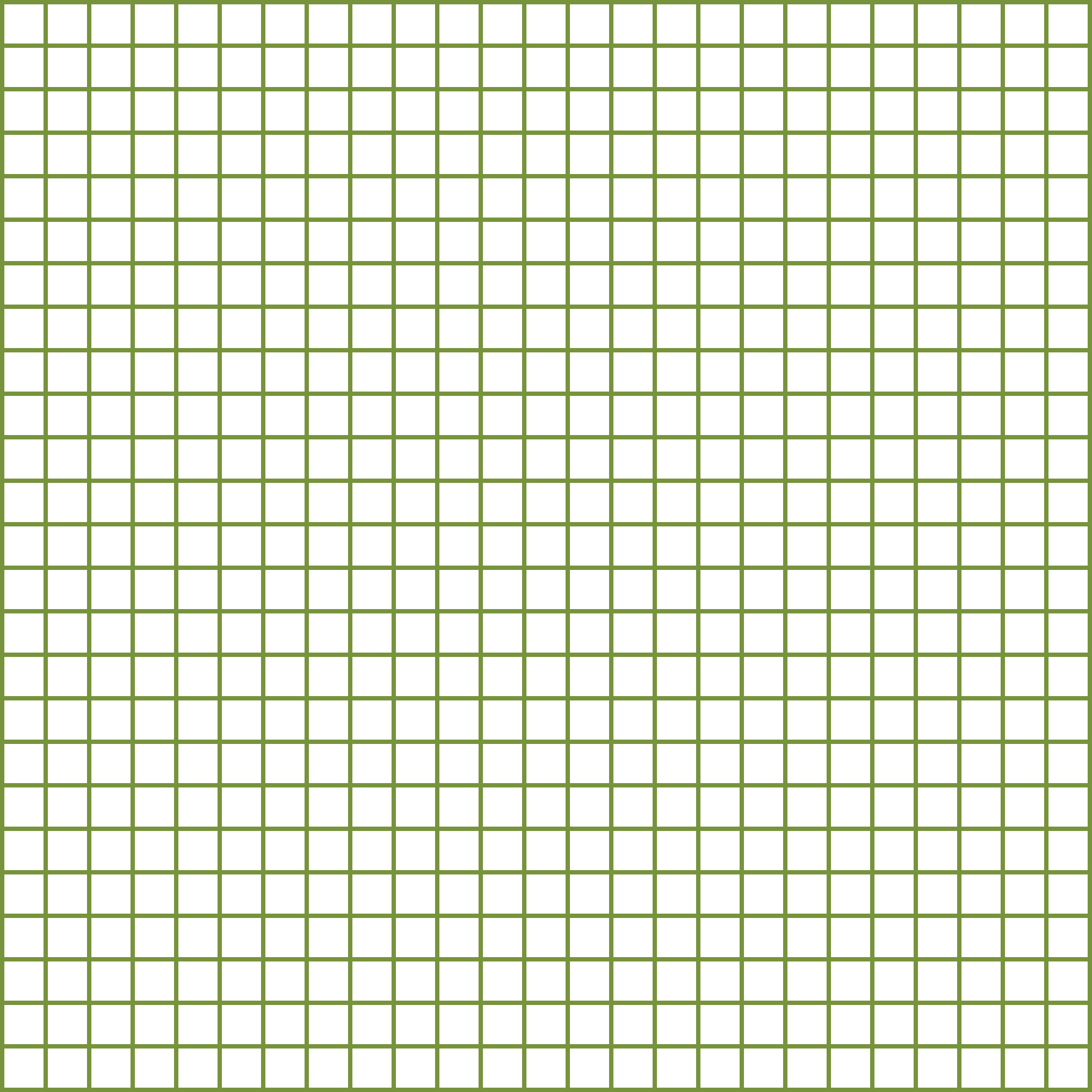 8 سم
4 سم
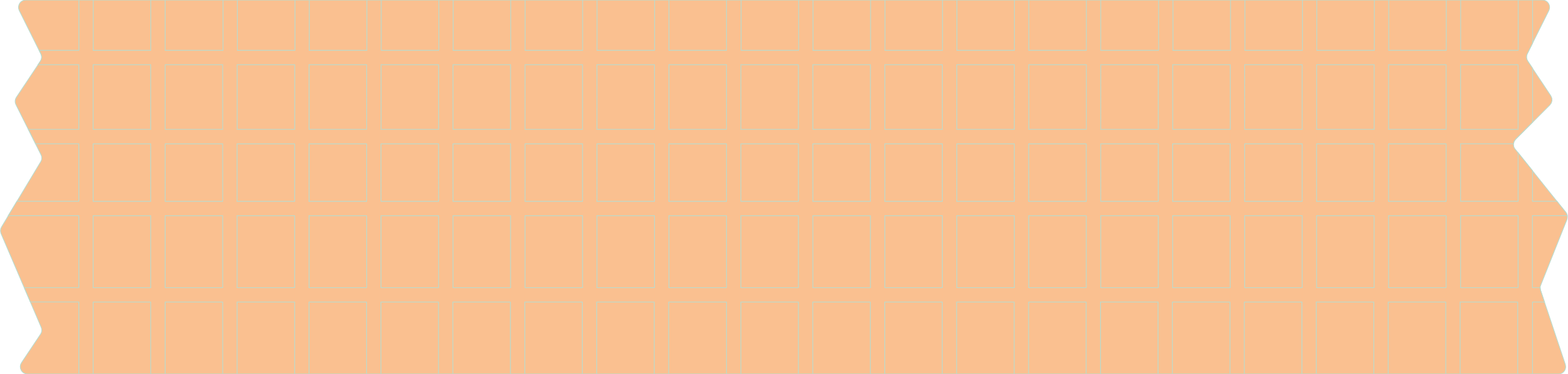 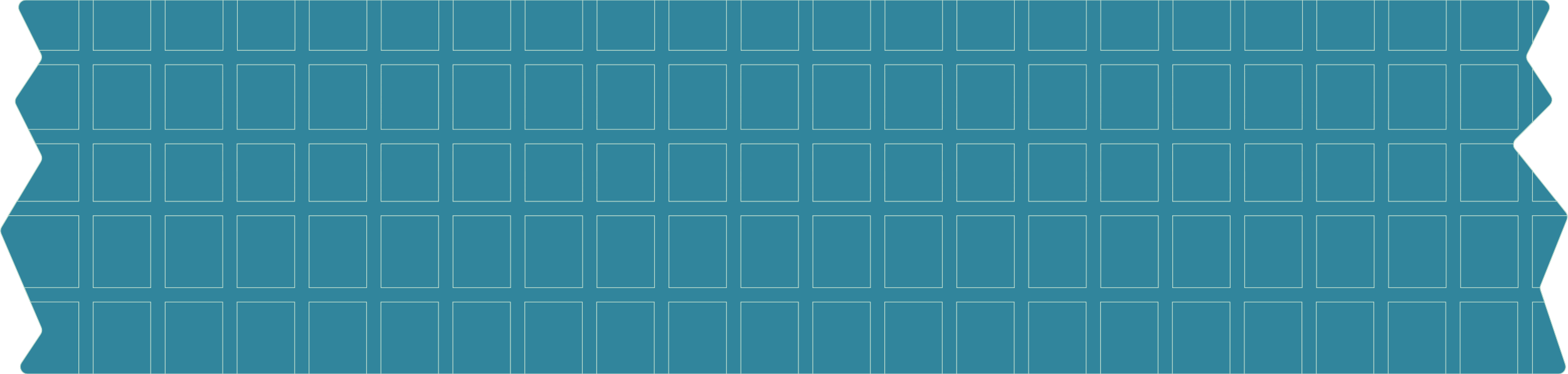 3 م
أوجدي مساحة
2 سم
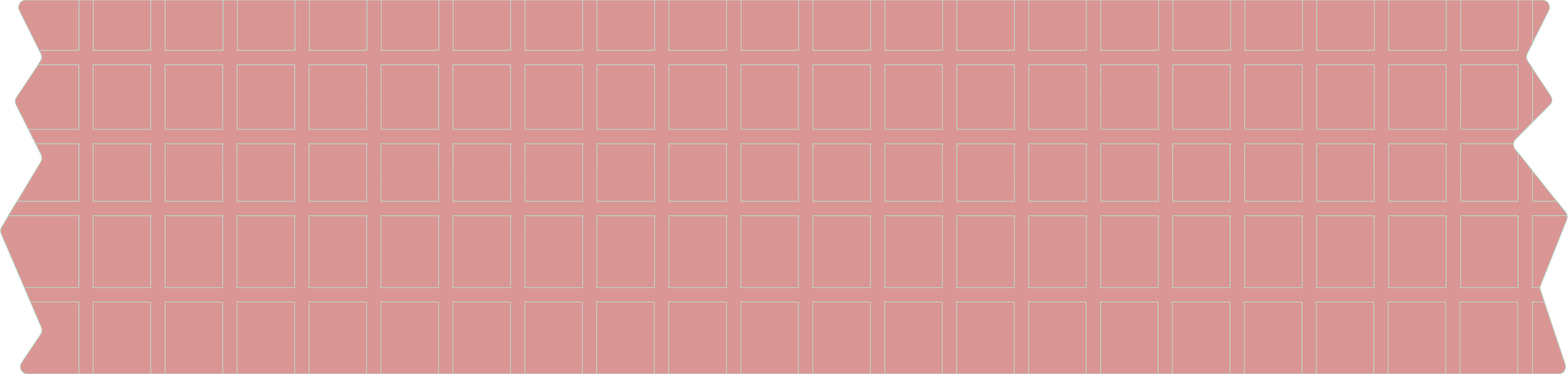 أوجدي مساحة
3 سم
2 م
أوجدي محيط
5 سم
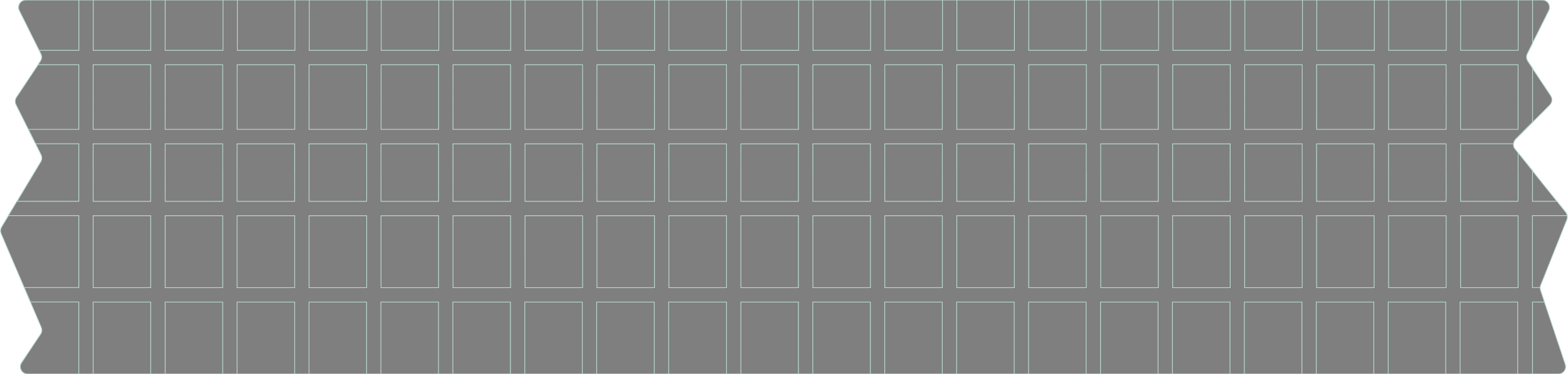 7 م
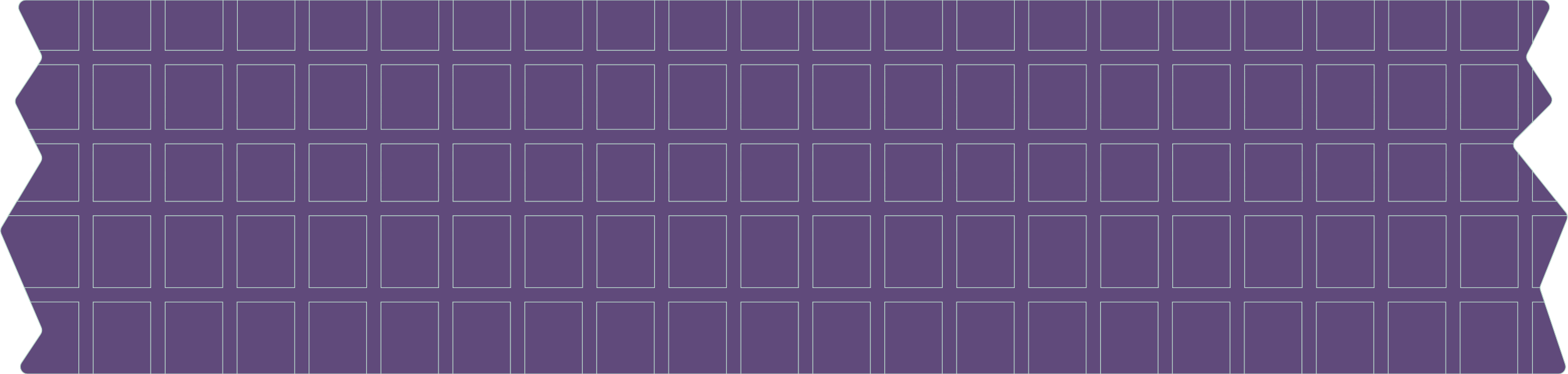 4 سم
أوجدي محيط
1 م
أوجدي مساحة
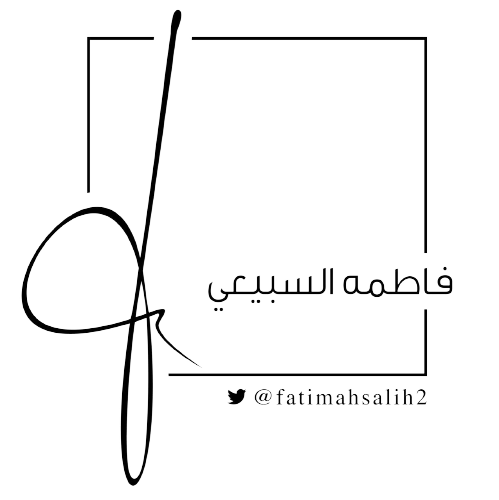 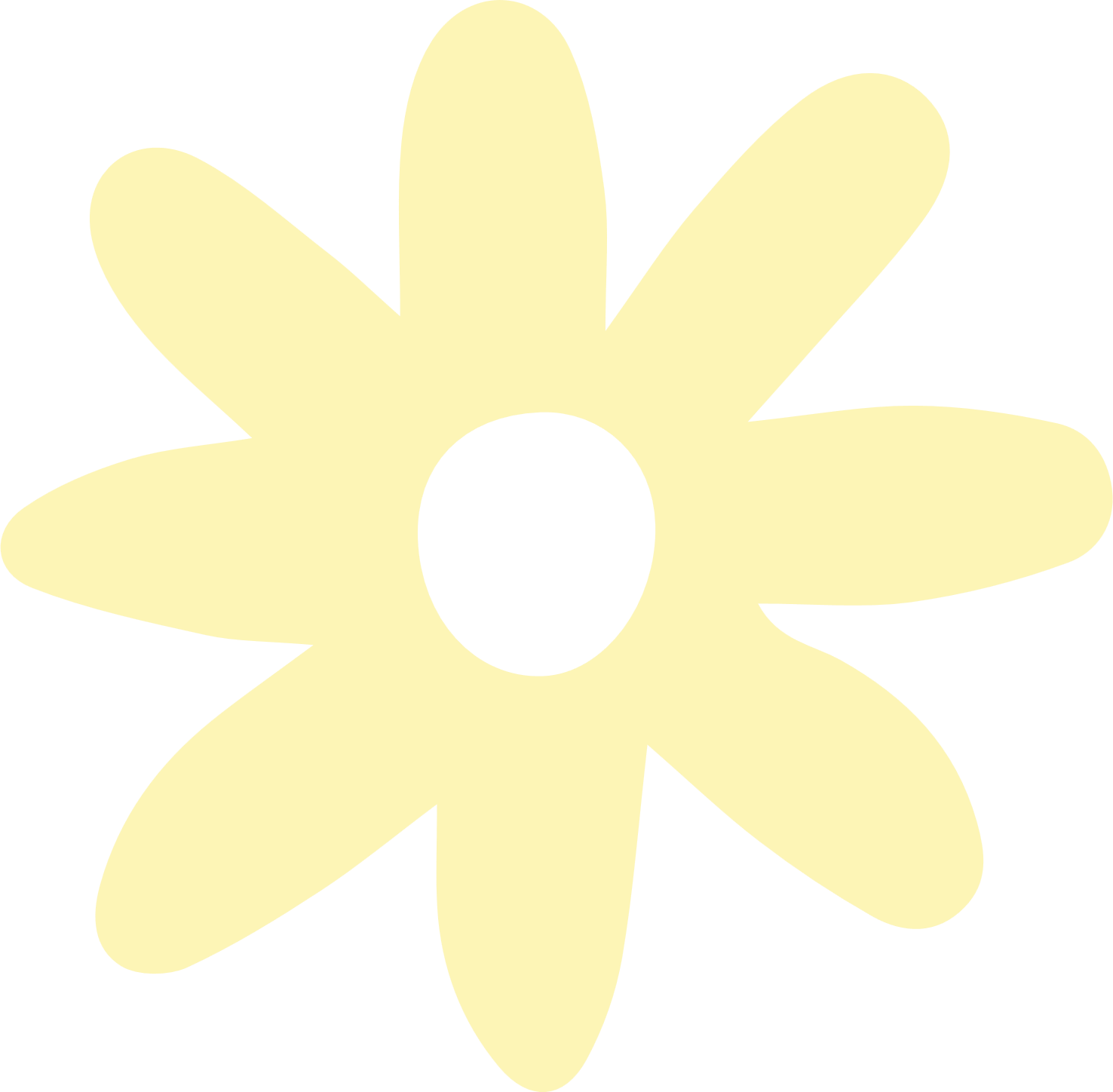 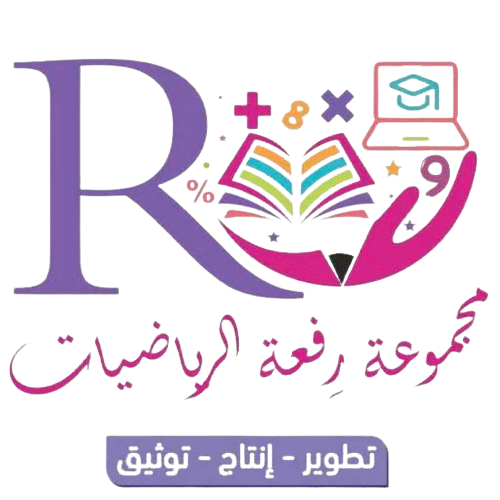 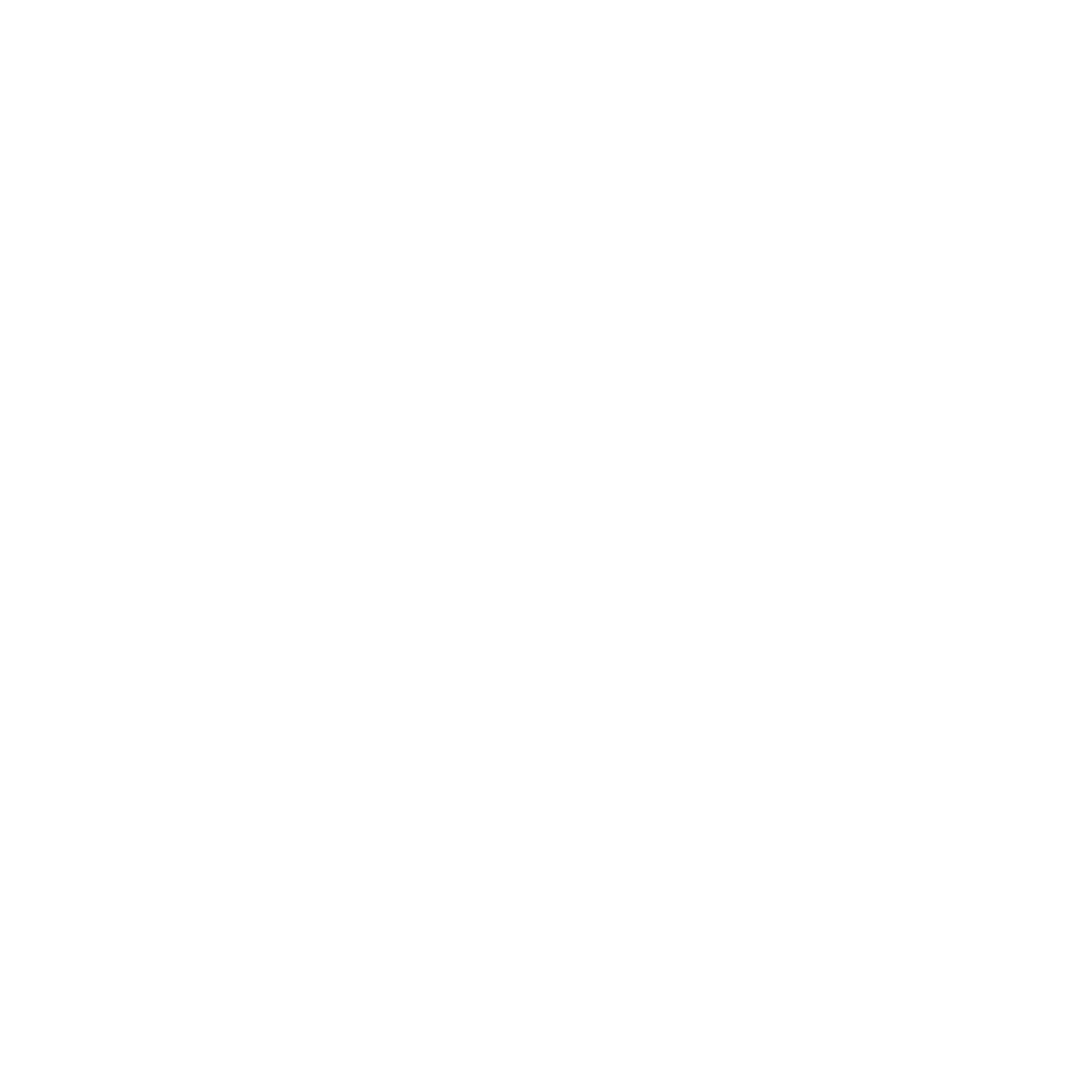 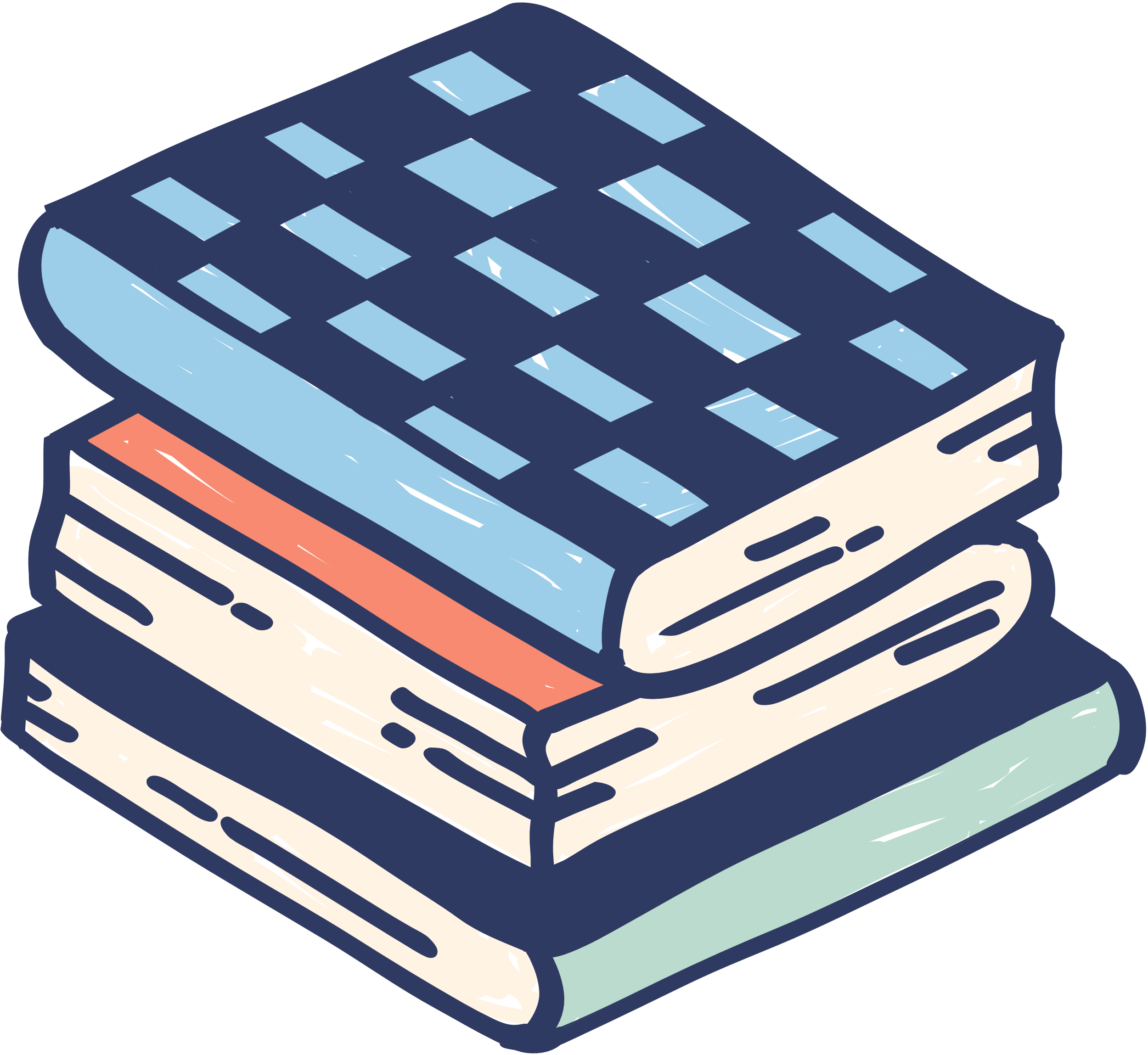 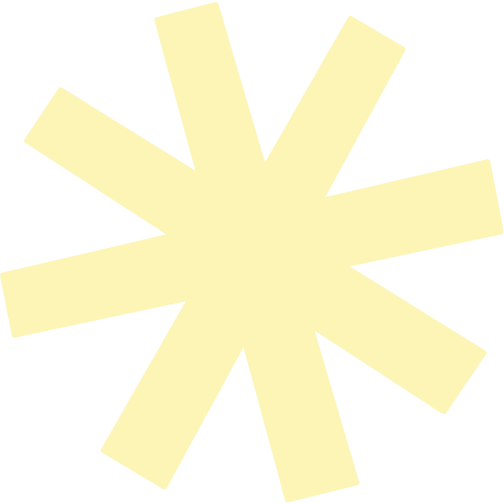 الواجب المنزلي
منصة مدرستي
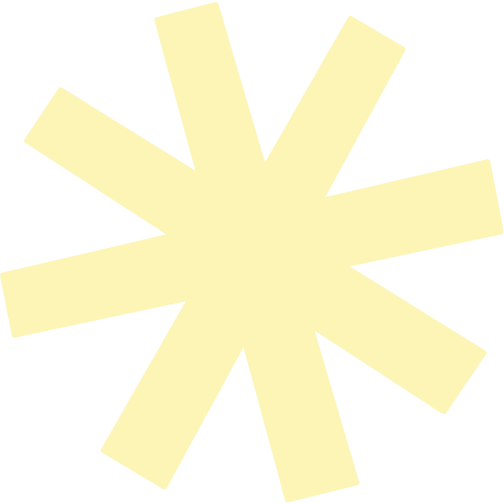 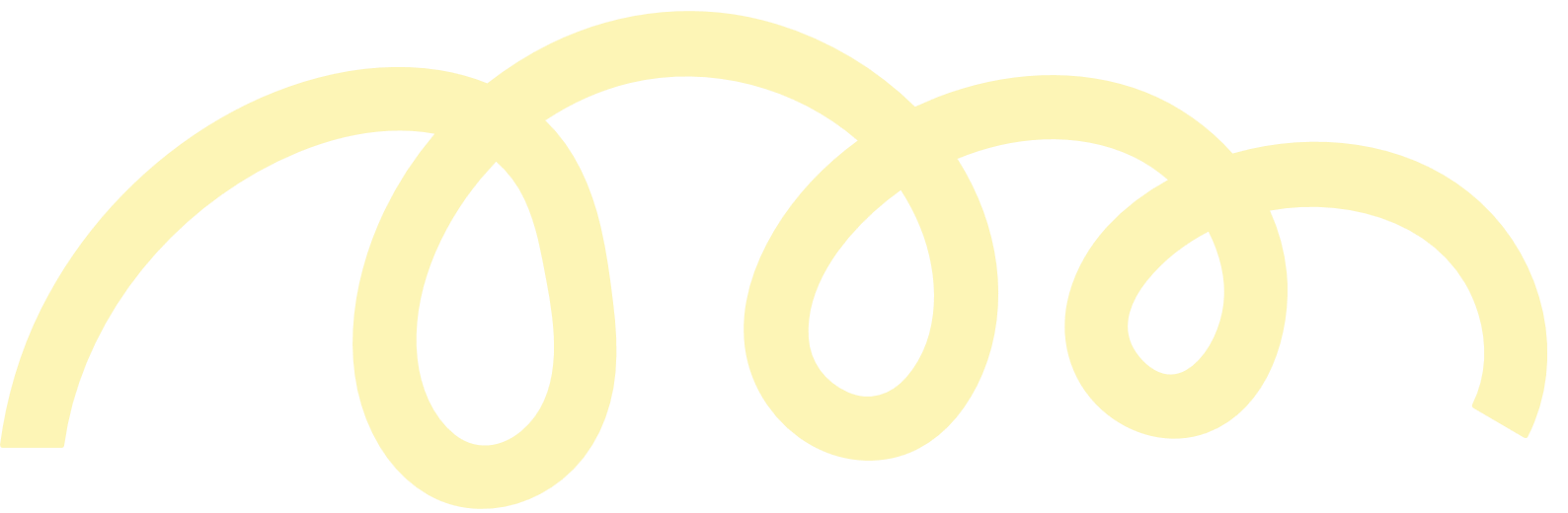 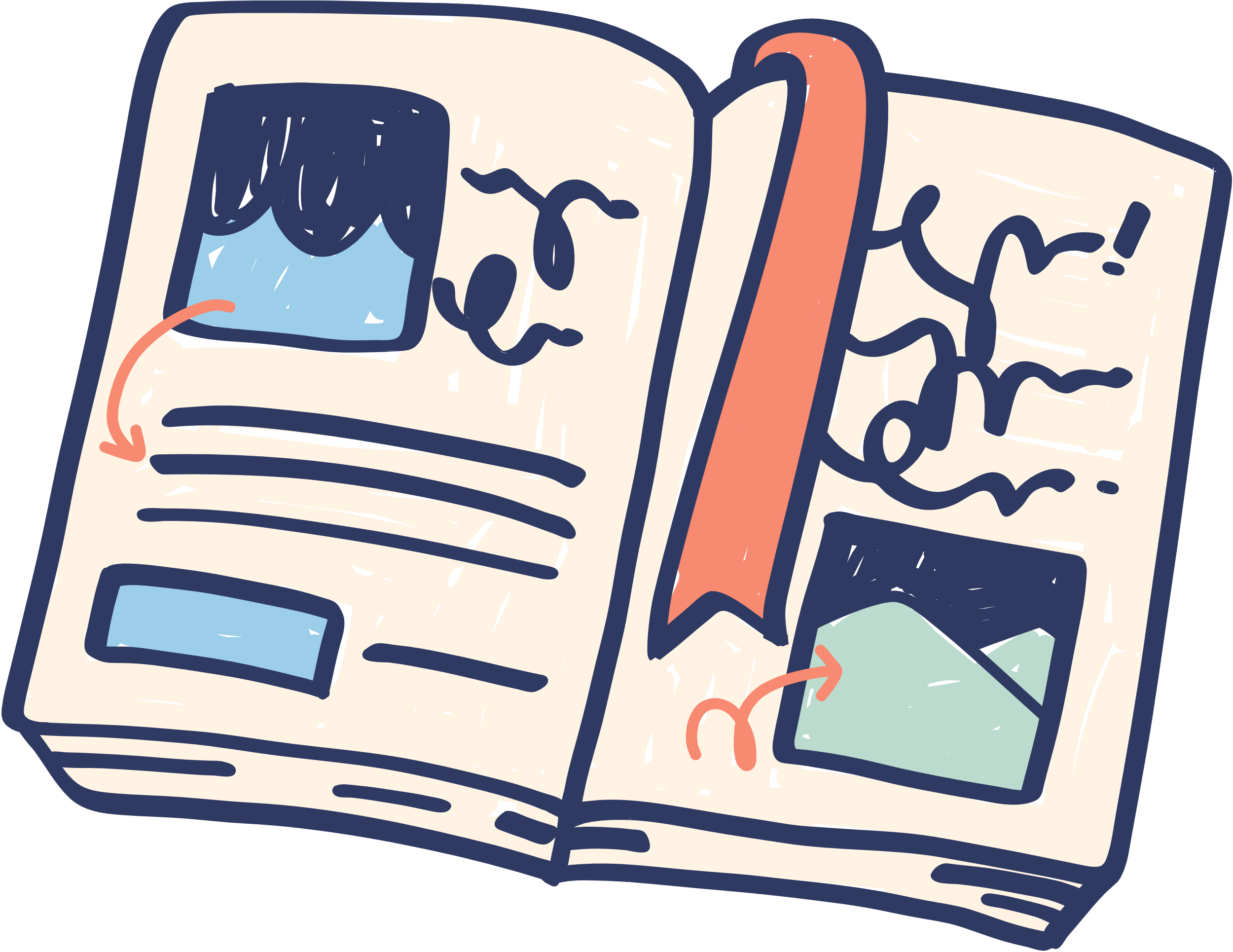 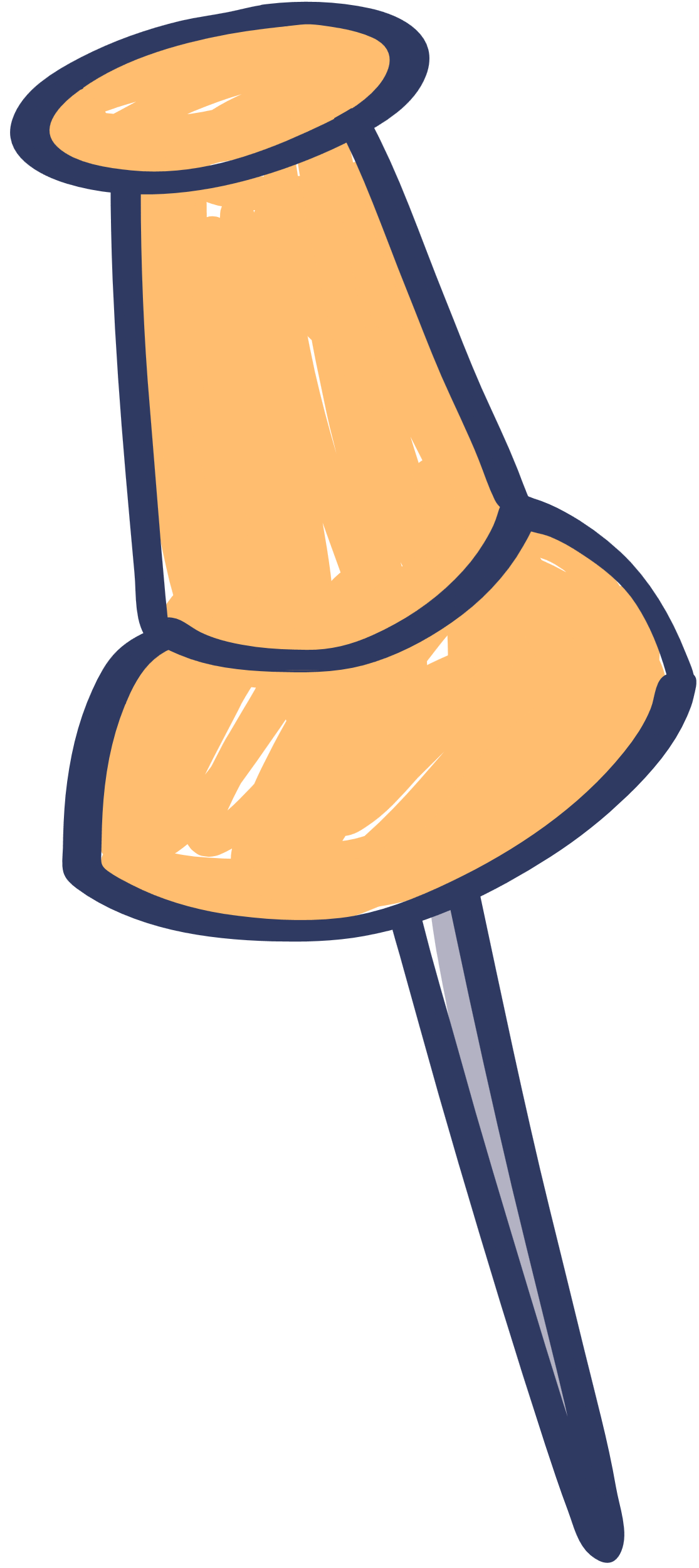 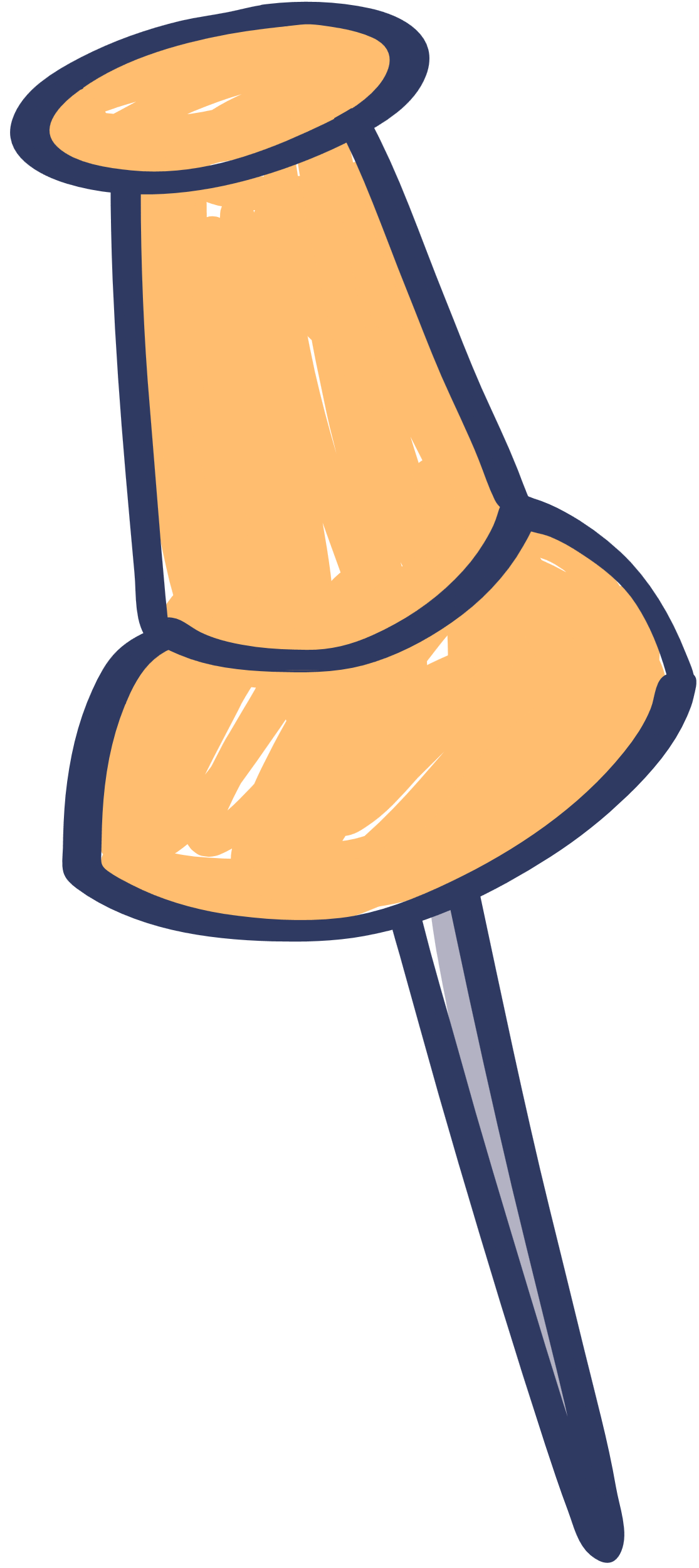 قناة الأستاذة
فاطمه صالح السبيعي
قنوات مجموعة
رفعة التعليمية
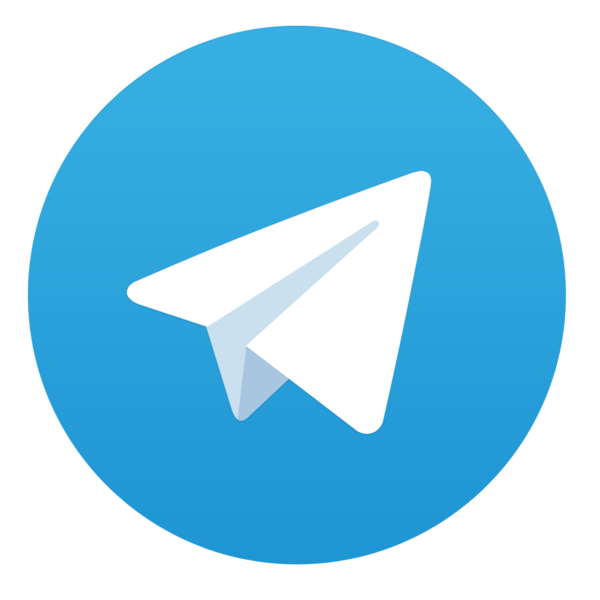 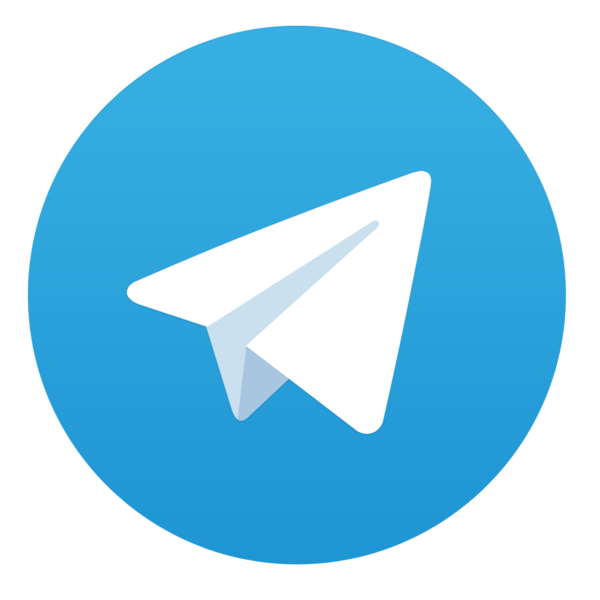 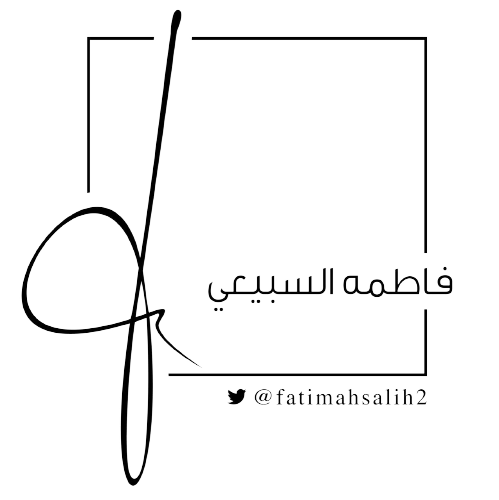